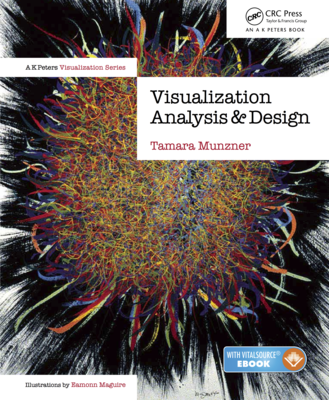 Visualization Analysis & Design

What's Vis, and Why Do It? (Ch 1)
Tamara Munzner
Department of Computer Science
University of British Columbia
@tamaramunzner
Defining visualization (vis)
Computer-based visualization systems provide visual representations of datasets designed to help people carry out tasks more effectively.
Defining visualization (vis)
Computer-based visualization systems provide visual representations of datasets designed to help people carry out tasks more effectively.
Why?...
Why have a human in the loop?
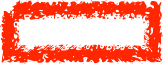 Computer-based visualization systems provide visual representations of datasets designed to help people carry out tasks more effectively.
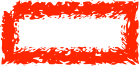 Why have a human in the loop?
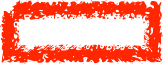 Computer-based visualization systems provide visual representations of datasets designed to help people carry out tasks more effectively.
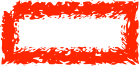 Visualization is suitable when there is a need to augment human capabilities rather than replace people with computational decision-making methods.
Why have a human in the loop?
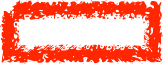 Computer-based visualization systems provide visual representations of datasets designed to help people carry out tasks more effectively.
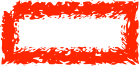 Visualization is suitable when there is a need to augment human capabilities rather than replace people with computational decision-making methods.
don’t need vis when fully automatic solution exists and is trusted 
many analysis problems ill-specified
don’t know exactly what questions to ask in advance
possibilities
long-term use for end users (ex: exploratory analysis of scientific data)
presentation of known results (ex: New York Times Upshot) 
stepping stone to assess requirements before developing models
help automatic solution developers refine & determine parameters
help end users of automatic solutions verify, build trust
Why use an external representation?
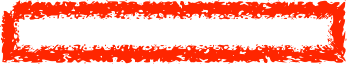 Computer-based visualization systems provide visual representations of datasets designed to help people carry out tasks more effectively.
external representation: replace cognition with perception
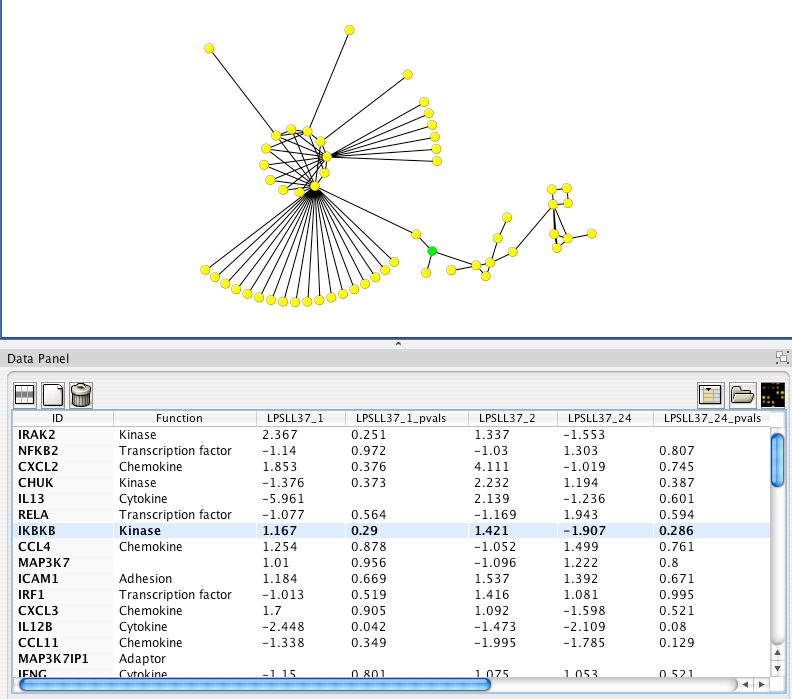 [Cerebral: Visualizing Multiple Experimental Conditions on a Graph with Biological Context. Barsky, Munzner, Gardy, and Kincaid. IEEE TVCG (Proc. InfoVis) 14(6):1253-1260, 2008.]
Why use an external representation?
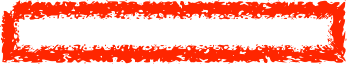 Computer-based visualization systems provide visual representations of datasets designed to help people carry out tasks more effectively.
external representation: replace cognition with perception
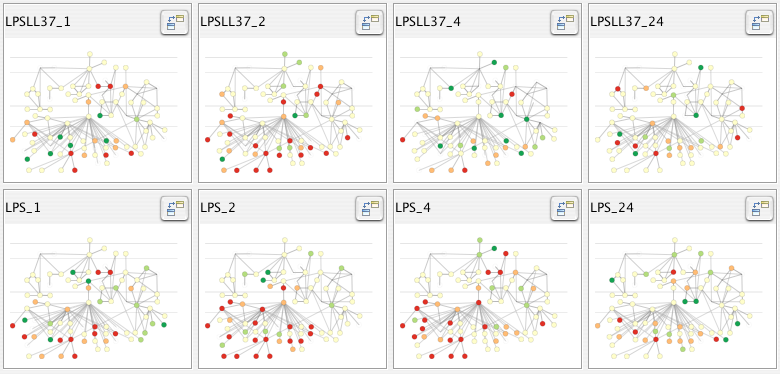 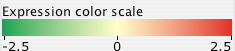 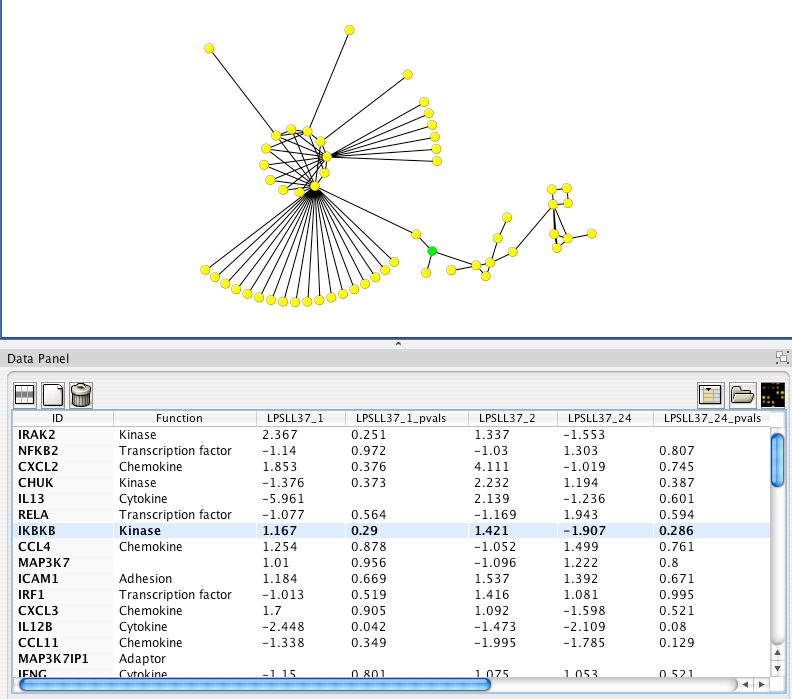 [Cerebral: Visualizing Multiple Experimental Conditions on a Graph with Biological Context. Barsky, Munzner, Gardy, and Kincaid. IEEE TVCG (Proc. InfoVis) 14(6):1253-1260, 2008.]
Why depend on vision?
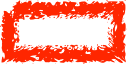 Computer-based visualization systems provide visual representations of datasets designed to help people carry out tasks more effectively.
human visual system is high-bandwidth channel to brain
overview possible due to background processing
subjective experience of seeing everything simultaneously
significant processing occurs in parallel and pre-attentively
sound: lower bandwidth and different semantics
overview not supported
subjective experience of sequential stream
touch/haptics: impoverished record/replay capacity
only very low-bandwidth communication thus far 
taste, smell: no viable record/replay devices
Anscombe’s Quartet
Why represent all the data?
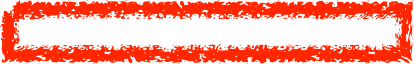 Computer-based visualization systems provide visual representations of datasets designed to help people carry out tasks more effectively.
summaries lose information, details matter 
confirm expected and find unexpected patterns
assess validity of statistical model
Anscombe’s Quartet
Why represent all the data?
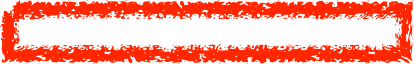 Computer-based visualization systems provide visual representations of datasets designed to help people carry out tasks more effectively.
summaries lose information, details matter 
confirm expected and find unexpected patterns
assess validity of statistical model
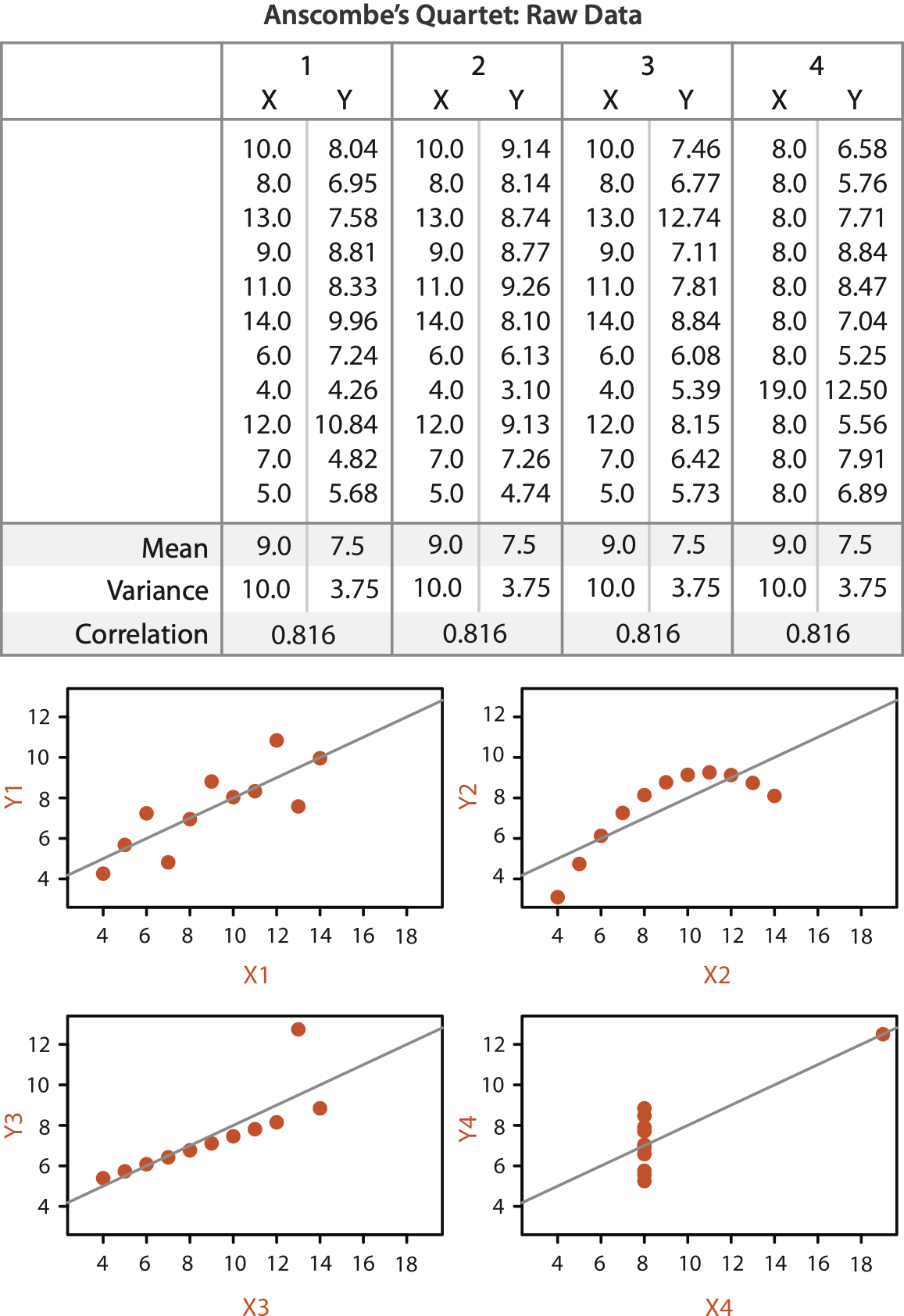 What resource limitations are we faced with?
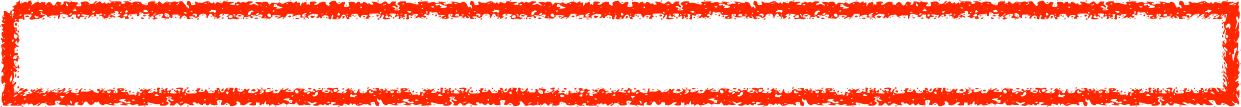 Vis designers must take into account three very different kinds of resource limitations: those of computers, of humans, and of displays.
computational limits
computation time, system memory
display limits
pixels are precious & most constrained resource
information density: ratio of space used to encode info vs unused whitespace
tradeoff between clutter and wasting space
find sweet spot between dense and sparse
human limits
human time, human memory, human attention
Why analyze?
imposes structure on huge design space
scaffold to help you think systematically about choices
analyzing existing as stepping stone to designing new
most possibilities ineffective for particular task/data combination
Why analyze?
TreeJuxtaposer
SpaceTree
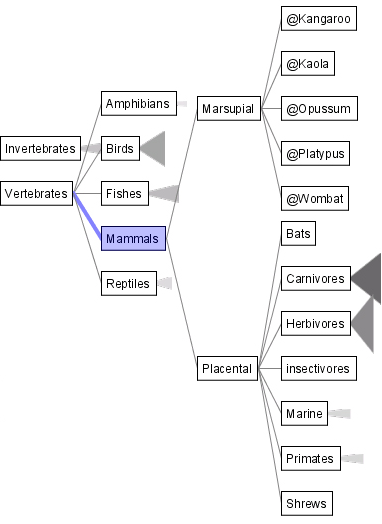 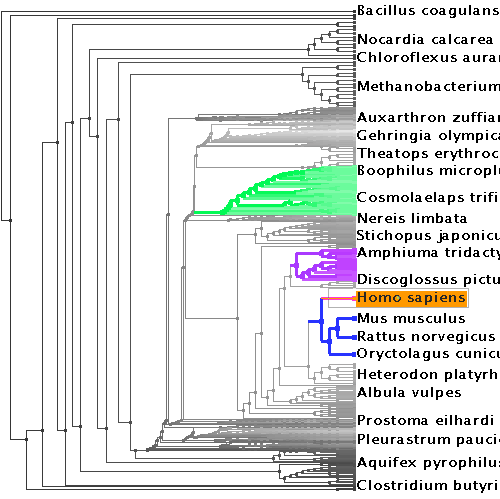 imposes structure on huge design space
scaffold to help you think systematically about choices
analyzing existing as stepping stone to designing new
most possibilities ineffective for particular task/data combination
[SpaceTree: Supporting Exploration in Large Node Link Tree, Design Evolution and Empirical Evaluation. Grosjean, Plaisant, and Bederson. Proc. InfoVis 2002, p 57–64.]
[TreeJuxtaposer: Scalable Tree Comparison Using Focus+Context With Guaranteed Visibility. ACM Trans. on Graphics (Proc. SIGGRAPH) 22:453– 462, 2003.]
Why analyze?
TreeJuxtaposer
SpaceTree
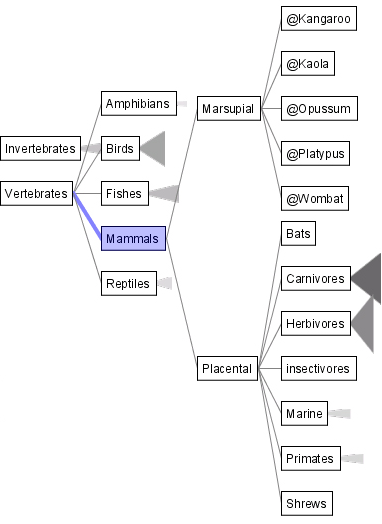 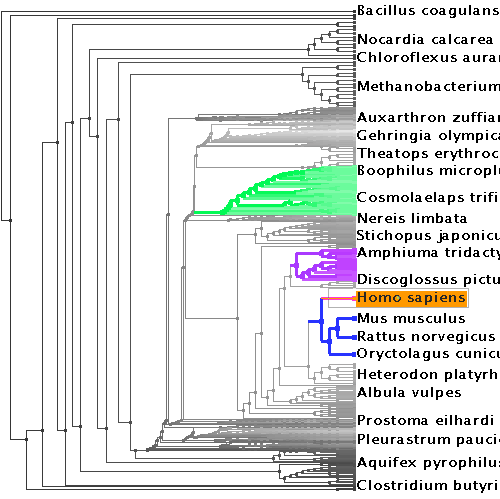 imposes structure on huge design space
scaffold to help you think systematically about choices
analyzing existing as stepping stone to designing new
most possibilities ineffective for particular task/data combination
[SpaceTree: Supporting Exploration in Large Node Link Tree, Design Evolution and Empirical Evaluation. Grosjean, Plaisant, and Bederson. Proc. InfoVis 2002, p 57–64.]
[TreeJuxtaposer: Scalable Tree Comparison Using Focus+Context With Guaranteed Visibility. ACM Trans. on Graphics (Proc. SIGGRAPH) 22:453– 462, 2003.]
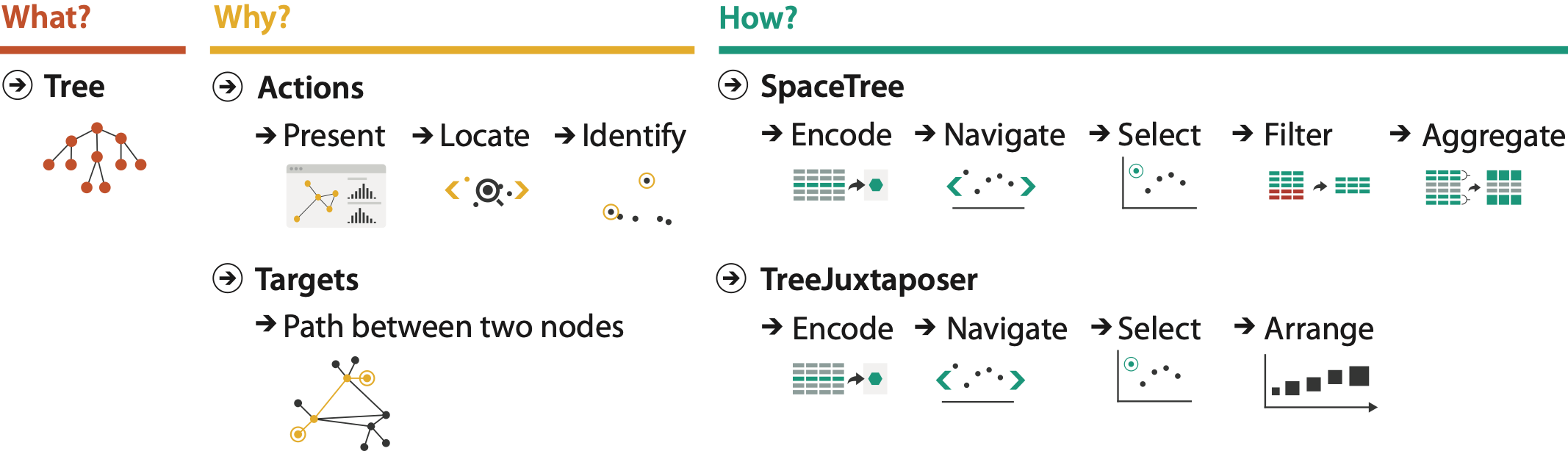 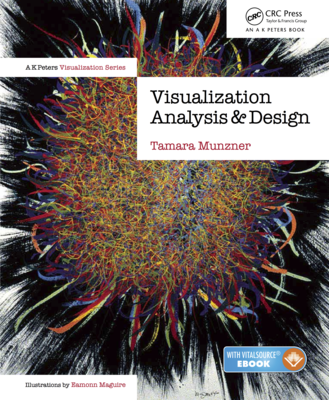 Visualization Analysis & Design

Analysis: Nested Model (Ch 4)
Tamara Munzner
Department of Computer Science
University of British Columbia
@tamaramunzner
Analysis framework: Four levels, three questions
domain
domain situation
who are the target users?
[A Nested Model of Visualization Design and Validation. Munzner.  IEEE TVCG 15(6):921-928, 2009 (Proc. InfoVis 2009). ]
Analysis framework: Four levels, three questions
domain
abstraction
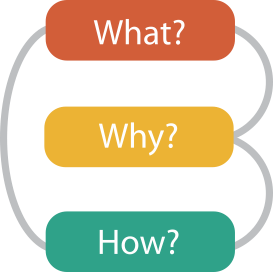 domain situation
who are the target users?
abstraction
translate from specifics of domain to vocabulary of vis
what is shown? data abstraction
why is the user looking at it? task abstraction
[A Multi-Level Typology of Abstract Visualization Tasks. Brehmer and Munzner.  IEEE TVCG 19(12):2376-2385, 2013 (Proc. InfoVis 2013). ]
[A Nested Model of Visualization Design and Validation. Munzner.  IEEE TVCG 15(6):921-928, 2009 (Proc. InfoVis 2009). ]
Analysis framework: Four levels, three questions
domain
abstraction
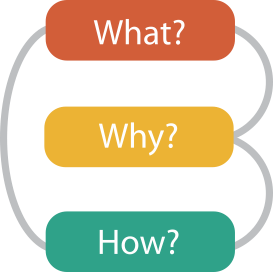 domain situation
who are the target users?
abstraction
translate from specifics of domain to vocabulary of vis
what is shown? data abstraction
why is the user looking at it? task abstraction
idiom
how is it shown?
visual encoding idiom: how to draw
interaction idiom: how to manipulate
idiom
[A Multi-Level Typology of Abstract Visualization Tasks. Brehmer and Munzner.  IEEE TVCG 19(12):2376-2385, 2013 (Proc. InfoVis 2013). ]
[A Nested Model of Visualization Design and Validation. Munzner.  IEEE TVCG 15(6):921-928, 2009 (Proc. InfoVis 2009). ]
Analysis framework: Four levels, three questions
domain
abstraction
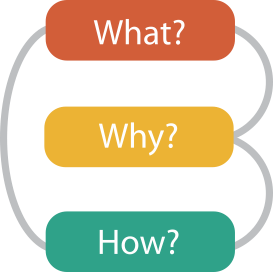 domain situation
who are the target users?
abstraction
translate from specifics of domain to vocabulary of vis
what is shown? data abstraction
why is the user looking at it? task abstraction
idiom
how is it shown?
visual encoding idiom: how to draw
interaction idiom: how to manipulate
algorithm
efficient computation
idiom
algorithm
[A Multi-Level Typology of Abstract Visualization Tasks. Brehmer and Munzner.  IEEE TVCG 19(12):2376-2385, 2013 (Proc. InfoVis 2013). ]
[A Nested Model of Visualization Design and Validation. Munzner.  IEEE TVCG 15(6):921-928, 2009 (Proc. InfoVis 2009). ]
Nested model
downstream: cascading effects
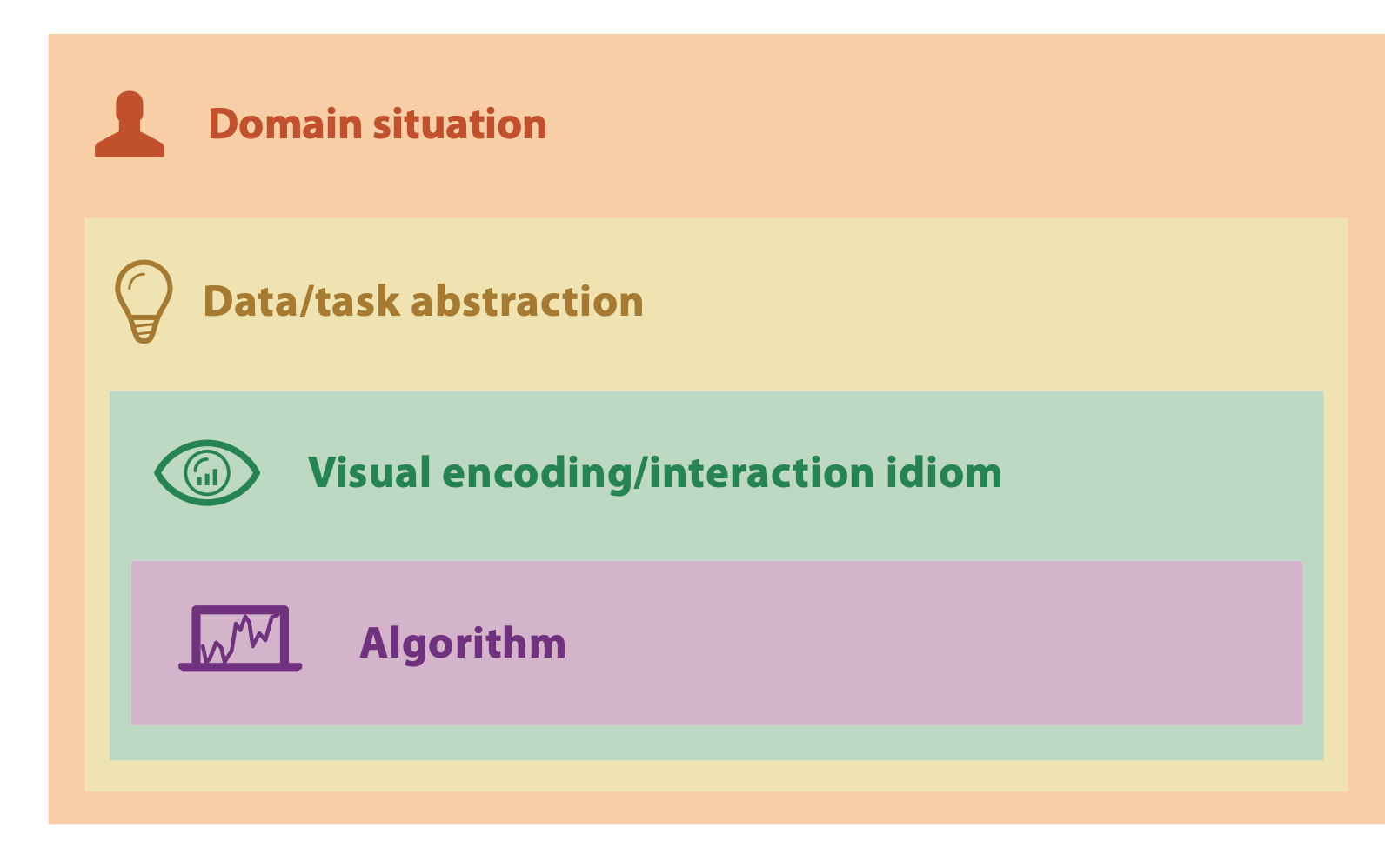 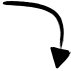 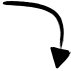 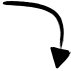 [A Nested Model of Visualization Design and Validation. Munzner.  IEEE TVCG 15(6):921-928, 2009 (Proc. InfoVis 2009). ]
Nested model
downstream: cascading effects
upstream: iterative refinement
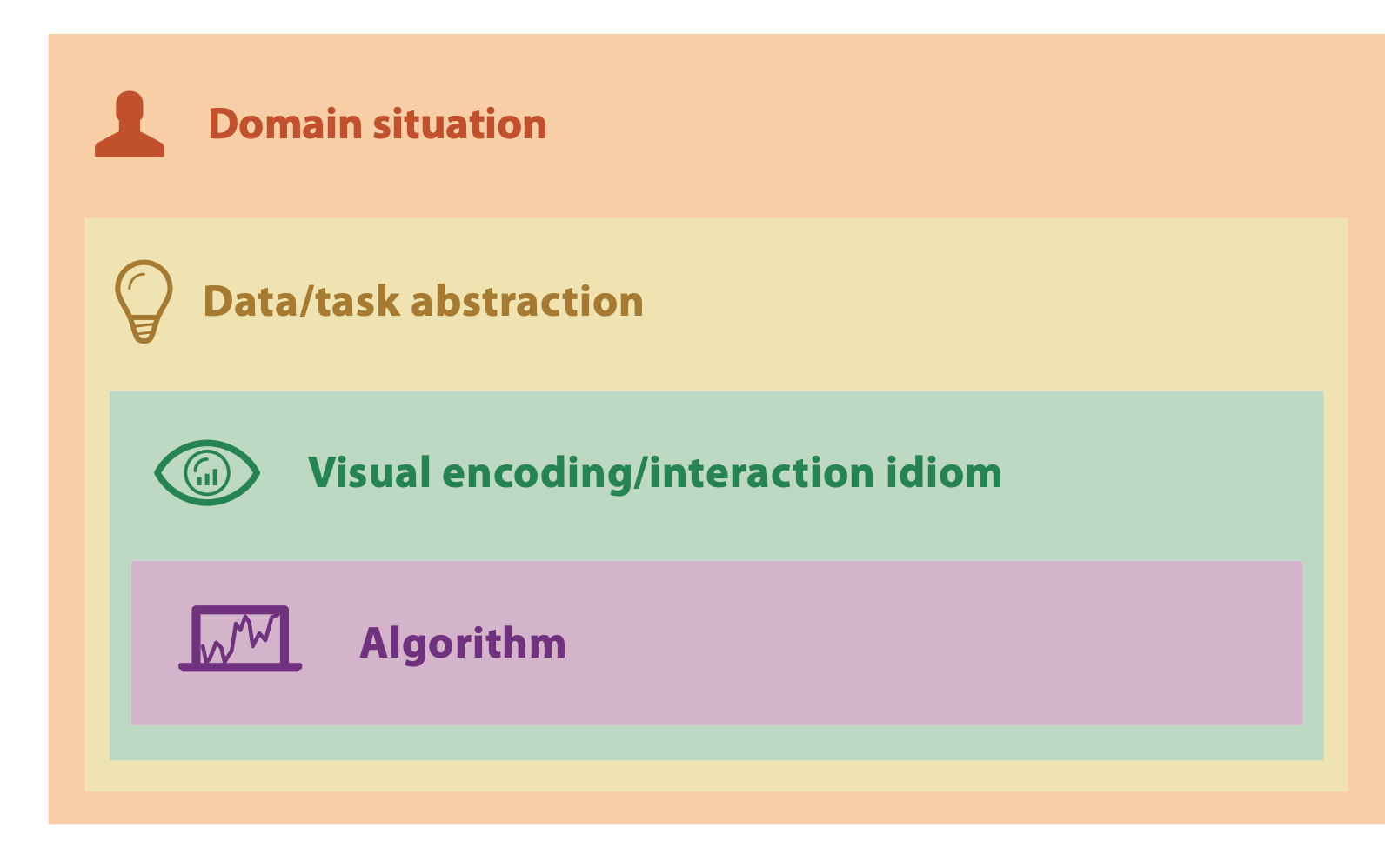 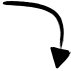 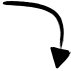 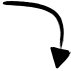 [A Nested Model of Visualization Design and Validation. Munzner.  IEEE TVCG 15(6):921-928, 2009 (Proc. InfoVis 2009). ]
Why is validation difficult?
different ways to get it wrong at each level
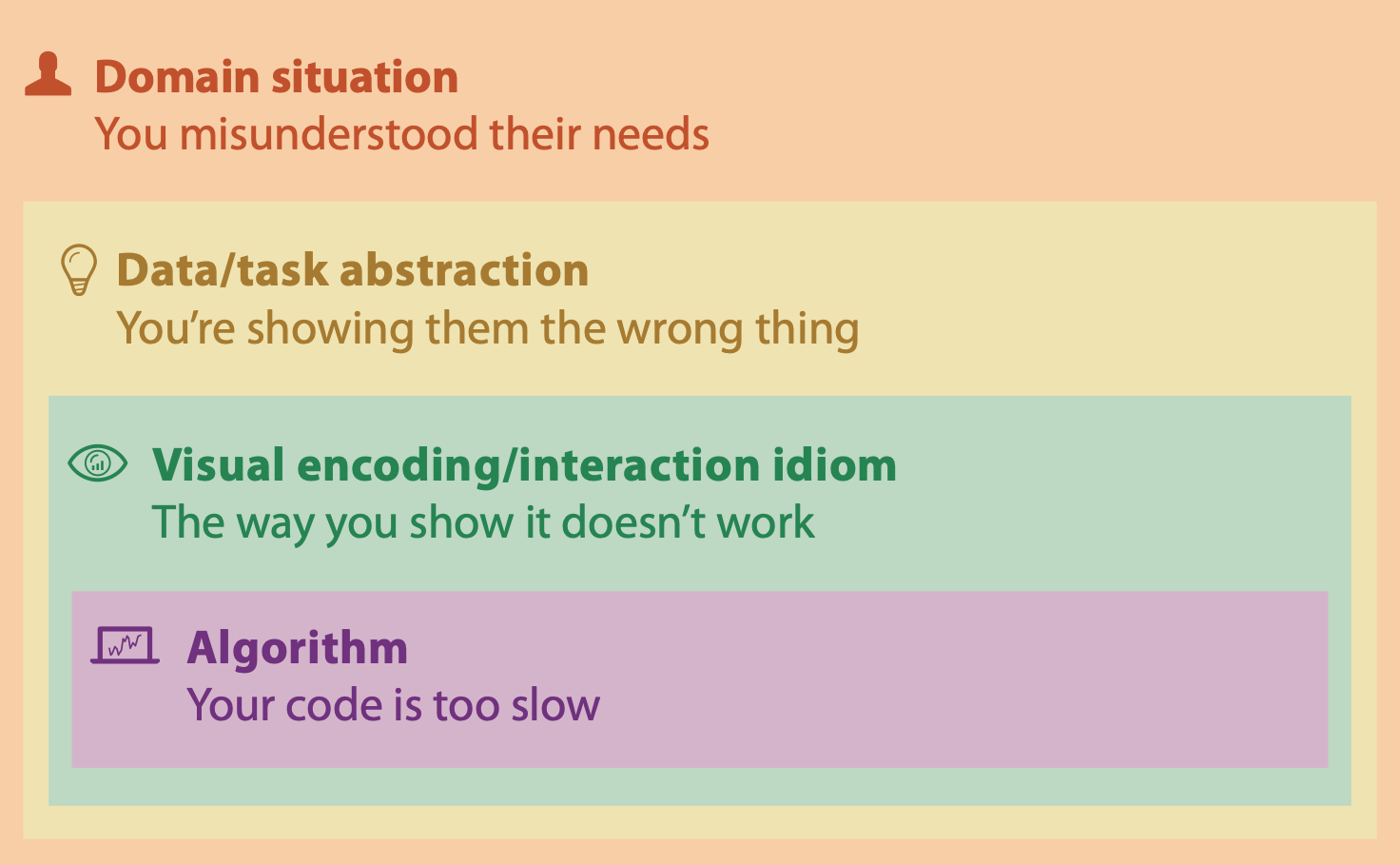 [A Nested Model of Visualization Design and Validation. Munzner.  IEEE TVCG 15(6):921-928, 2009 (Proc. InfoVis 2009). ]
Why is validation difficult?
solution: use methods from different fields at each level
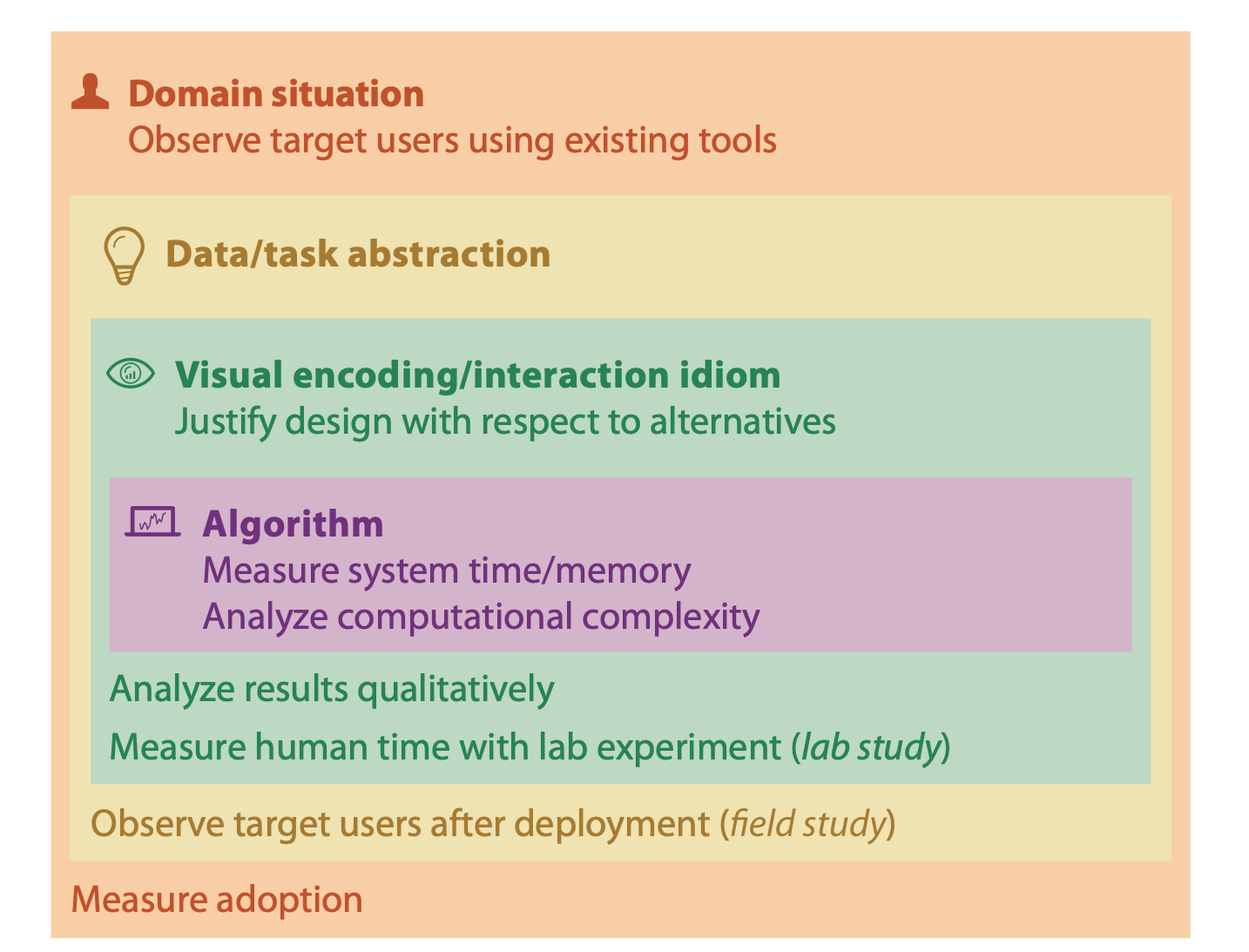 [A Nested Model of Visualization Design and Validation. Munzner.  IEEE TVCG 15(6):921-928, 2009 (Proc. InfoVis 2009). ]
Why is validation difficult?
solution: use methods from different fields at each level
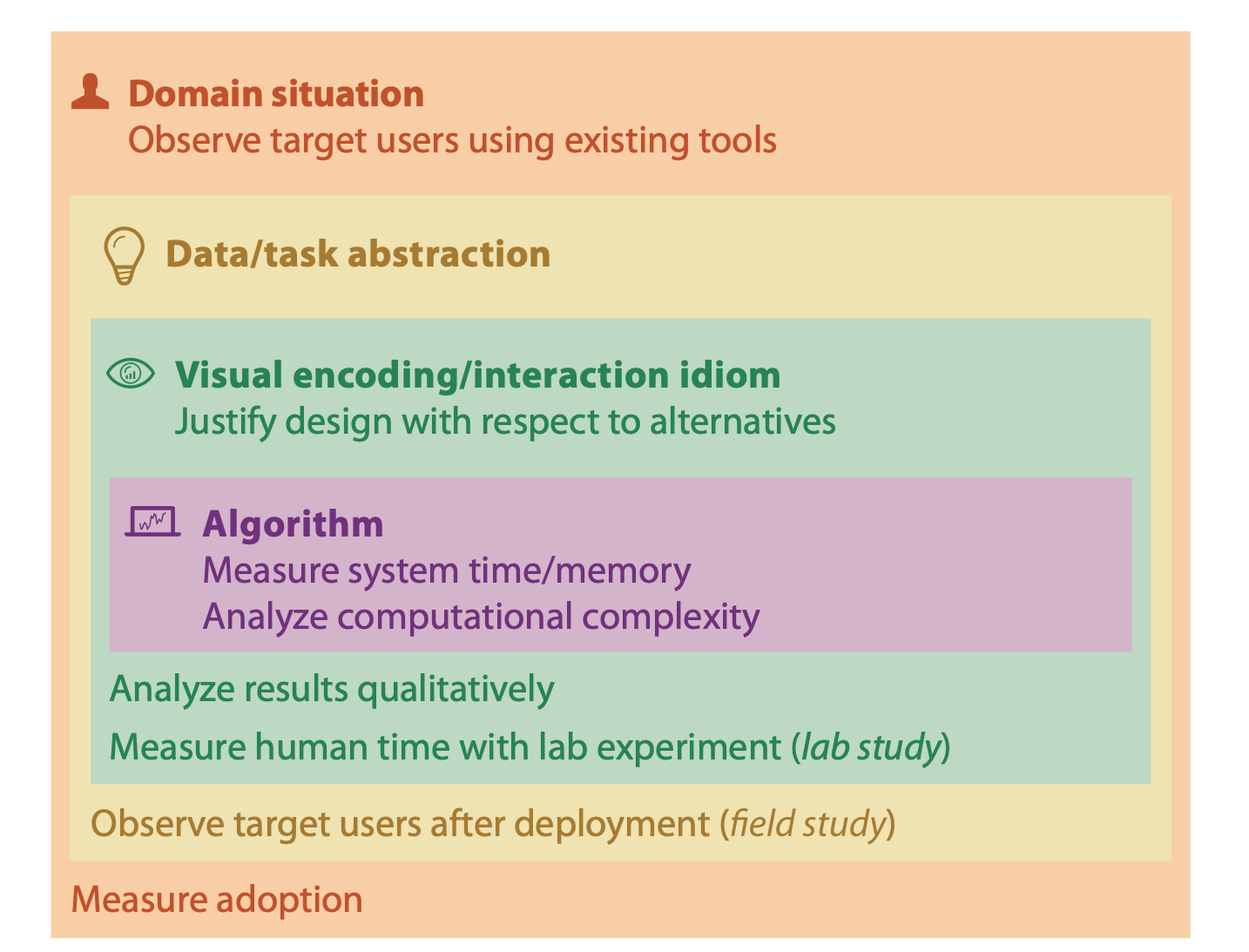 computer science
technique-driven work
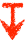 [A Nested Model of Visualization Design and Validation. Munzner.  IEEE TVCG 15(6):921-928, 2009 (Proc. InfoVis 2009). ]
design
Why is validation difficult?
solution: use methods from different fields at each level
cognitive psychology
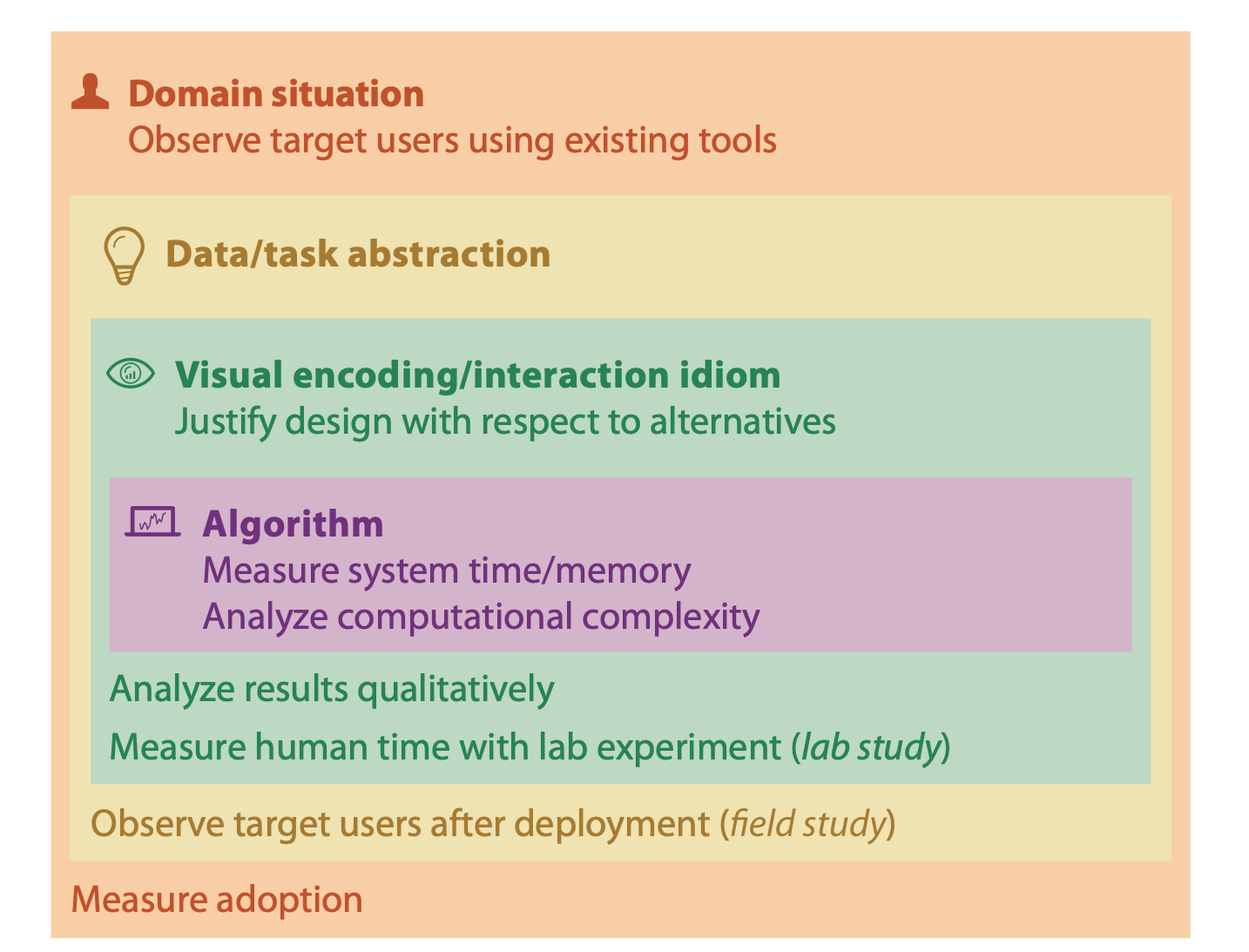 computer science
technique-driven work
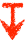 [A Nested Model of Visualization Design and Validation. Munzner.  IEEE TVCG 15(6):921-928, 2009 (Proc. InfoVis 2009). ]
design
anthropology/ethnography
Why is validation difficult?
solution: use methods from different fields at each level
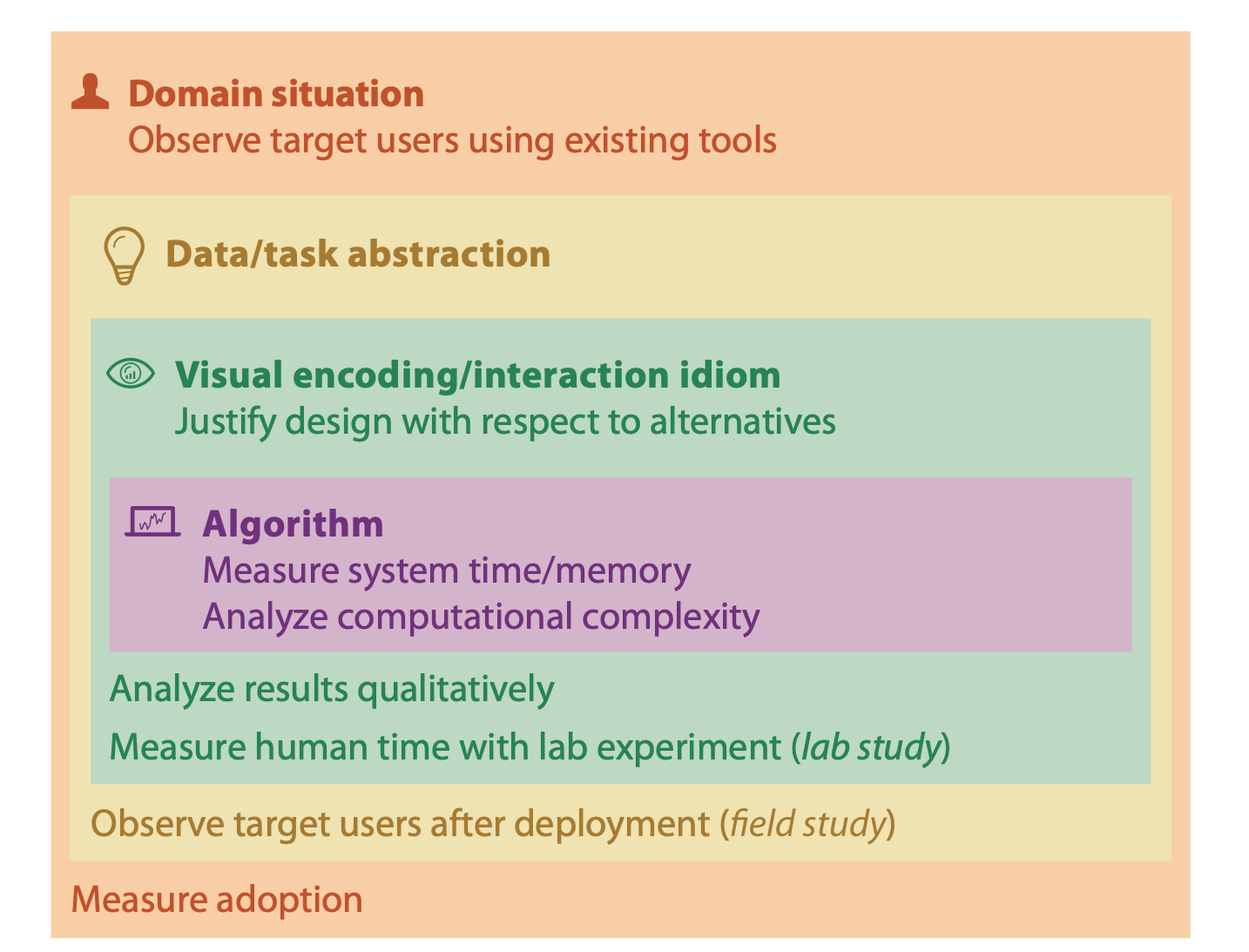 cognitive psychology
anthropology/ethnography
computer science
technique-driven work
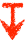 [A Nested Model of Visualization Design and Validation. Munzner.  IEEE TVCG 15(6):921-928, 2009 (Proc. InfoVis 2009). ]
design
anthropology/ethnography
Why is validation difficult?
solution: use methods from different fields at each level
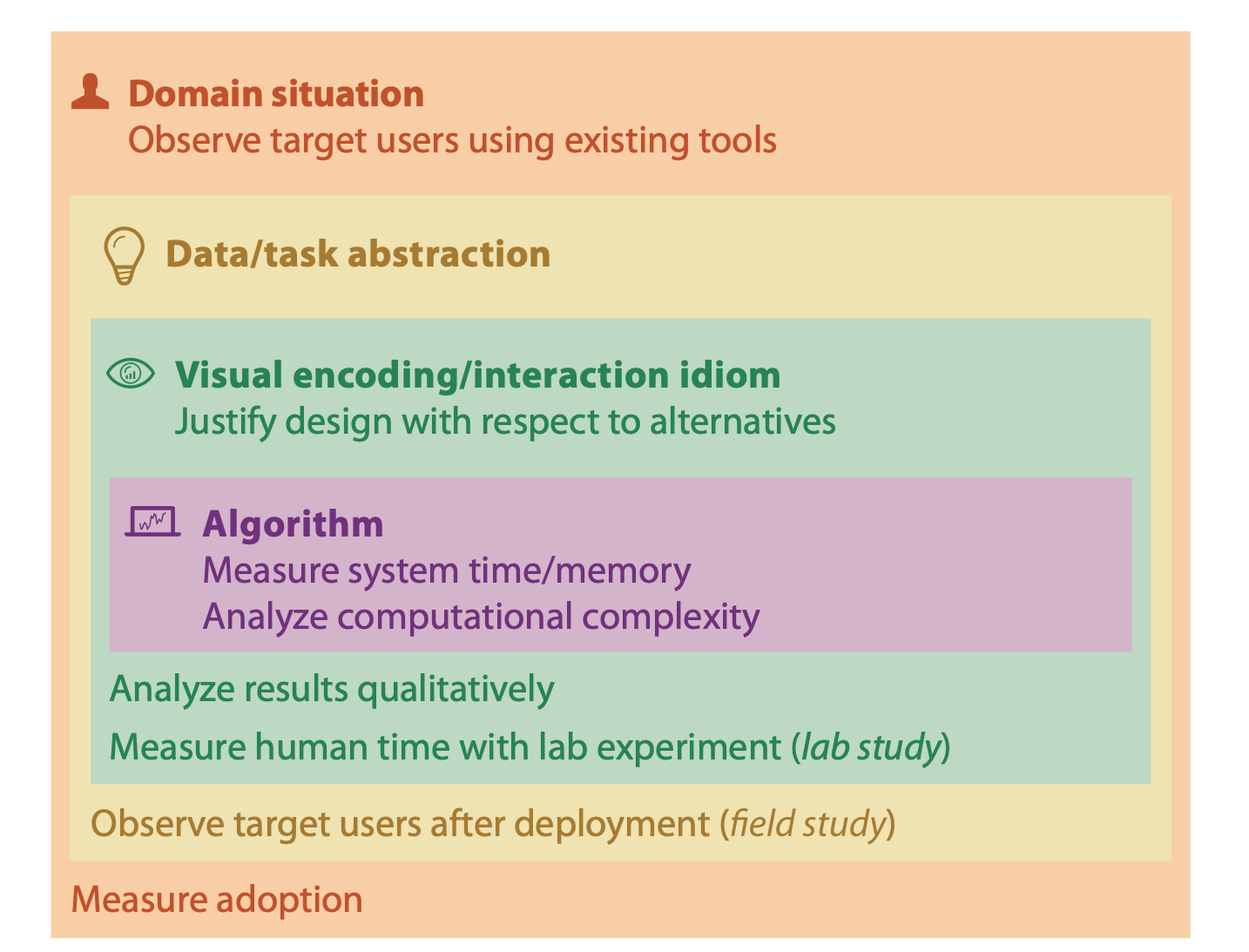 cognitive psychology
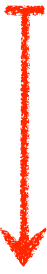 problem-driven work (design study)
anthropology/ethnography
computer science
technique-driven work
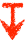 [A Nested Model of Visualization Design and Validation. Munzner.  IEEE TVCG 15(6):921-928, 2009 (Proc. InfoVis 2009). ]
Avoid mismatches
computational benchmarks do not confirm idiom design
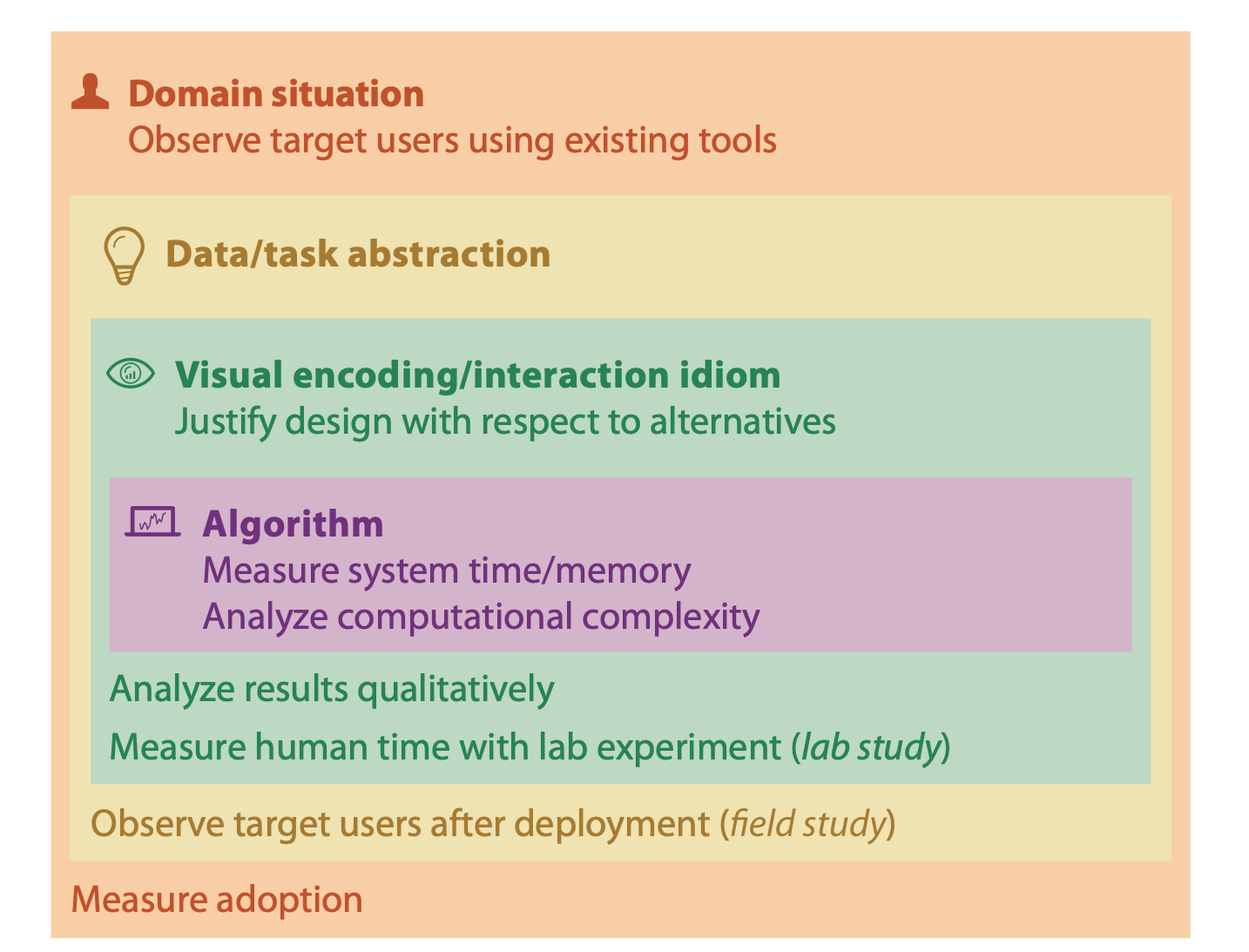 [A Nested Model of Visualization Design and Validation. Munzner.  IEEE TVCG 15(6):921-928, 2009 (Proc. InfoVis 2009). ]
Avoid mismatches
lab studies do not confirm task abstraction
computational benchmarks do not confirm idiom design
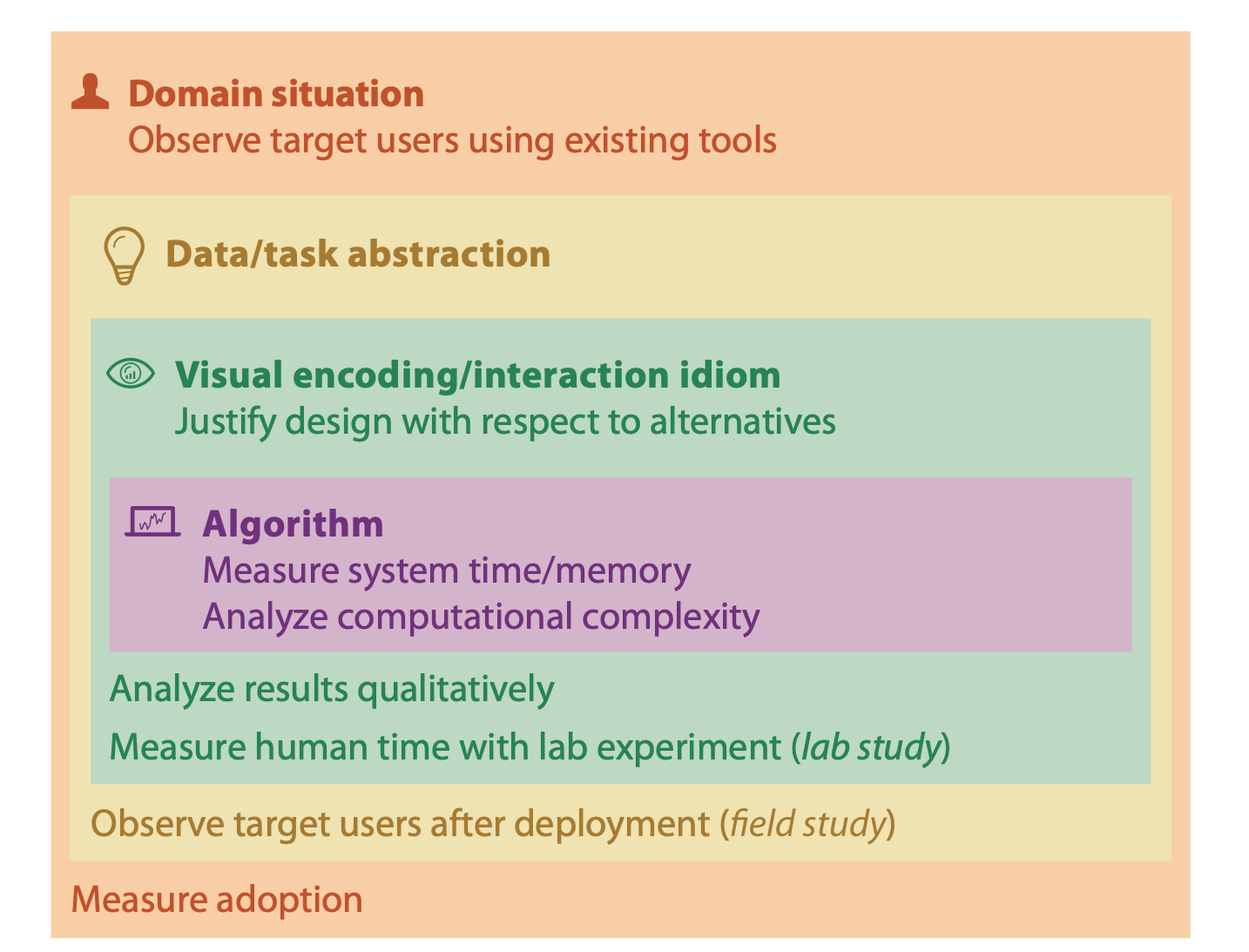 [A Nested Model of Visualization Design and Validation. Munzner.  IEEE TVCG 15(6):921-928, 2009 (Proc. InfoVis 2009). ]
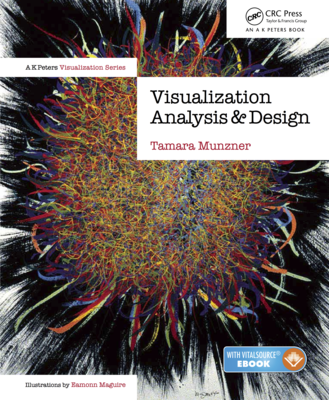 Visualization Analysis & Design

Data Abstraction (Ch 2)
Tamara Munzner
Department of Computer Science
University of British Columbia
@tamaramunzner
What does data mean?
What does data mean?
14, 2.6, 30, 30, 15, 100001
What does this sequence of six numbers mean?
What does data mean?
14, 2.6, 30, 30, 15, 100001
What does this sequence of six numbers mean?
two points far from each other in 3D space?
What does data mean?
14, 2.6, 30, 30, 15, 100001
What does this sequence of six numbers mean?
two points far from each other in 3D space?
two points close to each other in 2D space, with 15 links between them, and a weight of 100001 for the link?
What does data mean?
14, 2.6, 30, 30, 15, 100001
What does this sequence of six numbers mean?
two points far from each other in 3D space?
two points close to each other in 2D space, with 15 links between them, and a weight of 100001 for the link?
something else??
What does data mean?
14, 2.6, 30, 30, 15, 100001
What does this sequence of six numbers mean?
two points far from each other in 3D space?
two points close to each other in 2D space, with 15 links between them, and a weight of 100001 for the link?
something else??
Basil, 7, S, Pear
What does data mean?
14, 2.6, 30, 30, 15, 100001
What does this sequence of six numbers mean?
two points far from each other in 3D space?
two points close to each other in 2D space, with 15 links between them, and a weight of 100001 for the link?
something else??
Basil, 7, S, Pear
What about this data?
What does data mean?
14, 2.6, 30, 30, 15, 100001
What does this sequence of six numbers mean?
two points far from each other in 3D space?
two points close to each other in 2D space, with 15 links between them, and a weight of 100001 for the link?
something else??
Basil, 7, S, Pear
What about this data?
food shipment of produce (basil & pear) arrived in satisfactory condition on 7th day of month
What does data mean?
14, 2.6, 30, 30, 15, 100001
What does this sequence of six numbers mean?
two points far from each other in 3D space?
two points close to each other in 2D space, with 15 links between them, and a weight of 100001 for the link?
something else??
Basil, 7, S, Pear
What about this data?
food shipment of produce (basil & pear) arrived in satisfactory condition on 7th day of month
Basil Point neighborhood of city had 7 inches of snow cleared by the Pear Creek Limited snow removal service
What does data mean?
14, 2.6, 30, 30, 15, 100001
What does this sequence of six numbers mean?
two points far from each other in 3D space?
two points close to each other in 2D space, with 15 links between them, and a weight of 100001 for the link?
something else??
Basil, 7, S, Pear
What about this data?
food shipment of produce (basil & pear) arrived in satisfactory condition on 7th day of month
Basil Point neighborhood of city had 7 inches of snow cleared by the Pear Creek Limited snow removal service
lab rat Basil made 7 attempts to find way through south section of maze, these trials used pear as reward food
Now what?
semantics: real-world meaning
Now what?
semantics: real-world meaning
Now what?
semantics: real-world meaning
data types: structural or mathematical interpretation of data
item, link, attribute, position, (grid)
different from data types in programming!
Items & Attributes
item: individual entity, discrete
eg patient, car, stock, city
"independent variable"
Items & Attributes
item: individual entity, discrete
eg patient, car, stock, city
"independent variable"
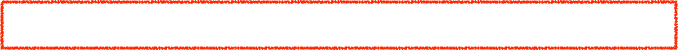 item: person
Items & Attributes
item: individual entity, discrete
eg patient, car, stock, city
"independent variable"
attribute: property that is measured, observed, logged...
eg height, blood pressure for patient
eg horsepower, make for car
"dependent variable"
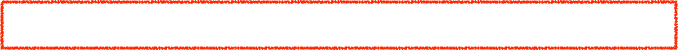 item: person
Items & Attributes
attributes: name, age, shirt size, fave fruit
item: individual entity, discrete
eg patient, car, stock, city
"independent variable"
attribute: property that is measured, observed, logged...
eg height, blood pressure for patient
eg horsepower, make for car
"dependent variable"
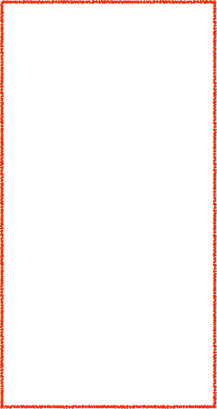 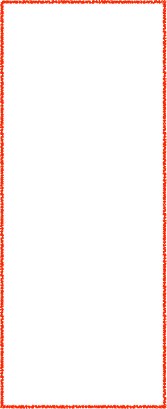 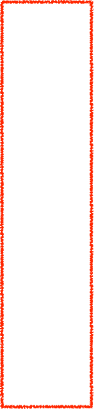 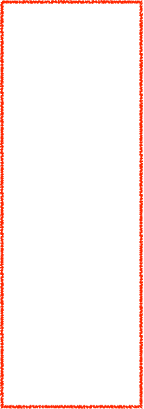 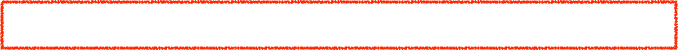 item: person
Other data types
links
express relationship between two items
eg friendship on facebook, interaction between proteins
positions
spatial data: location in 2D or 3D
pixels in photo, voxels in MRI scan, latitude/longitude
grids
sampling strategy for continuous data
Dataset types
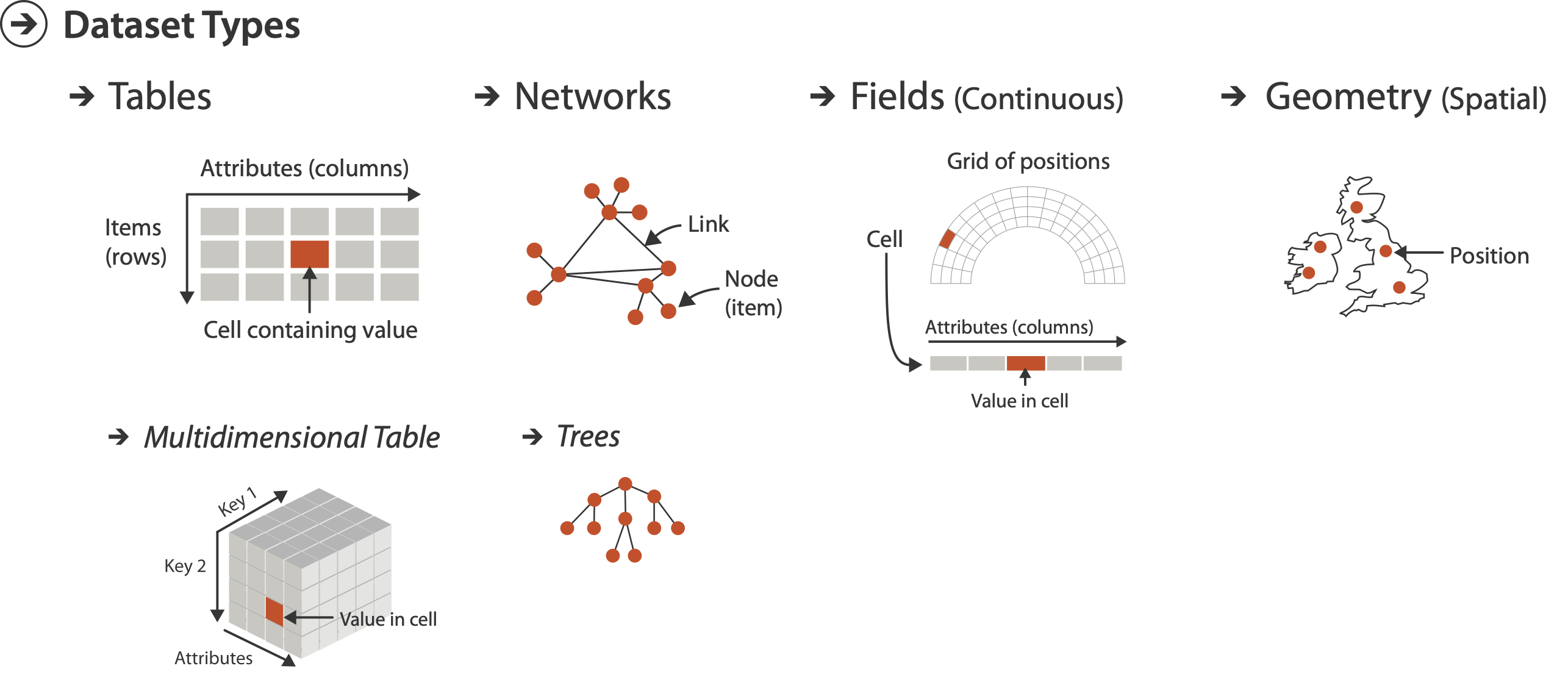 attributes: name, age, shirt size, fave fruit
flat table
one item per row
each column is attribute
cell holds value for item-attribute pair
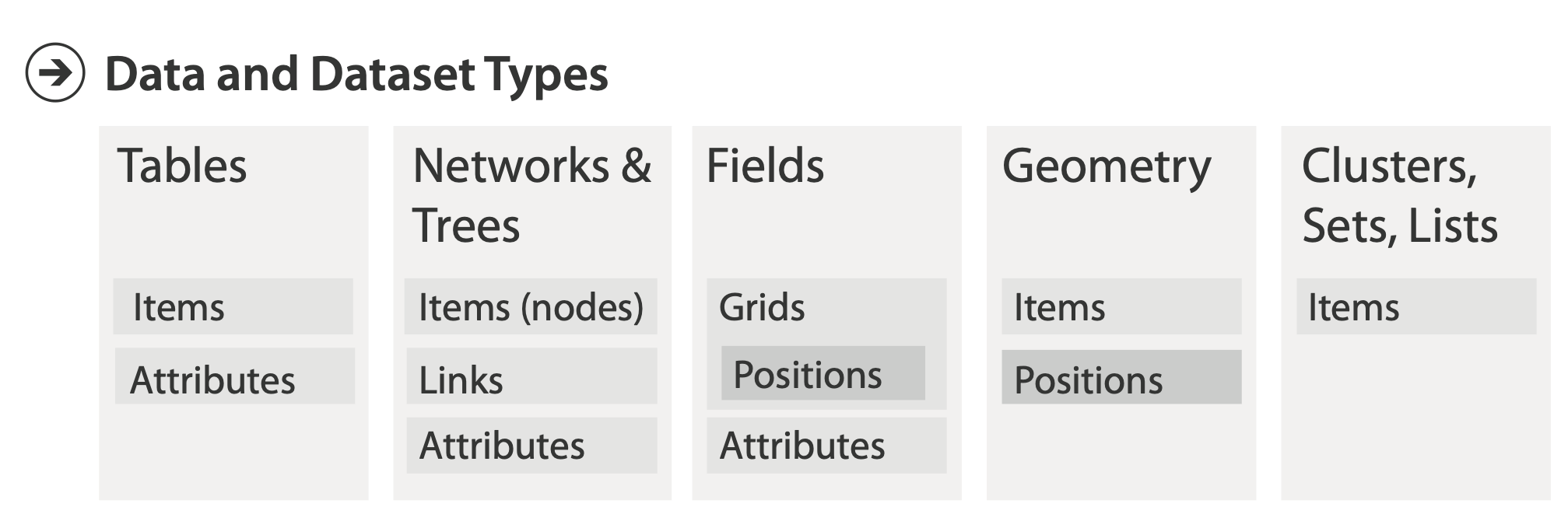 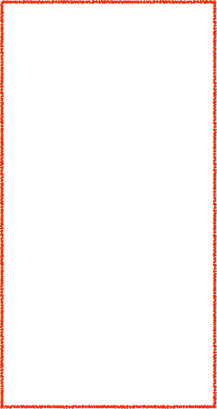 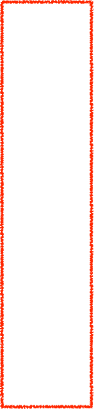 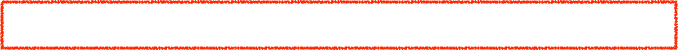 item: person
Dataset types
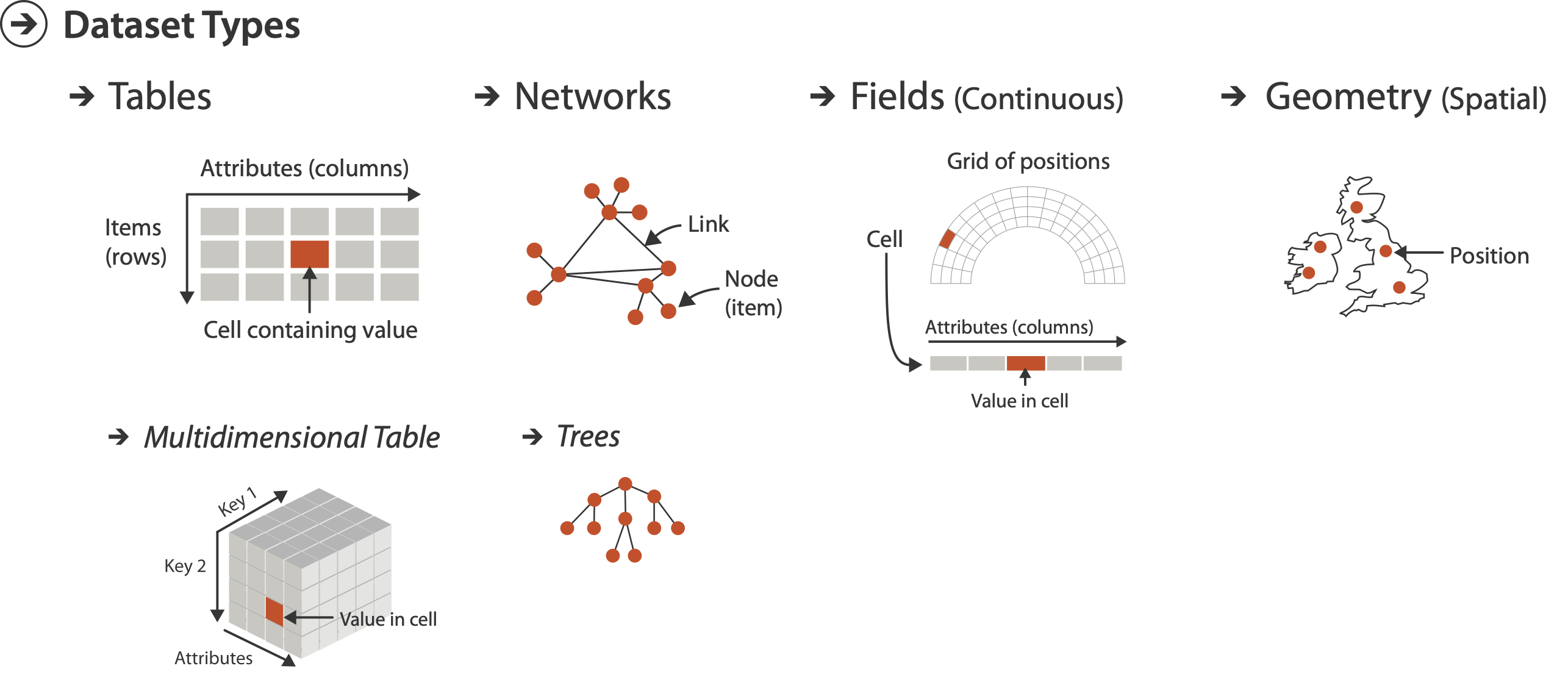 attributes: name, age, shirt size, fave fruit
flat table
one item per row
each column is attribute
cell holds value for item-attribute pair
unique key (could be implicit)
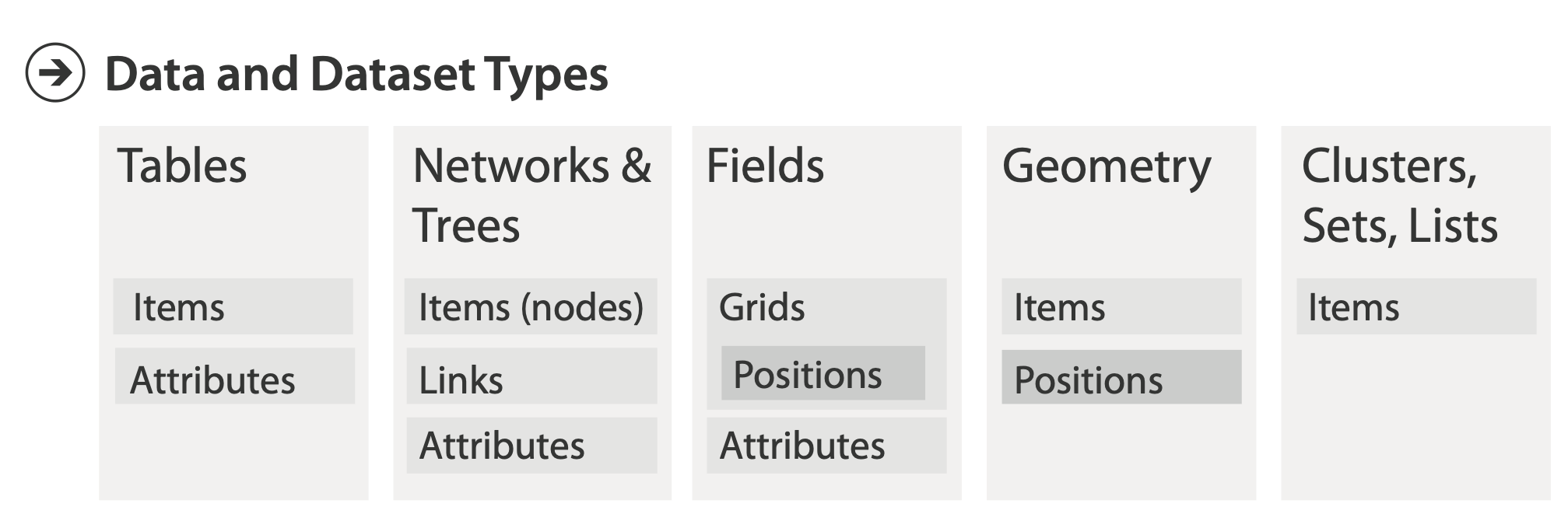 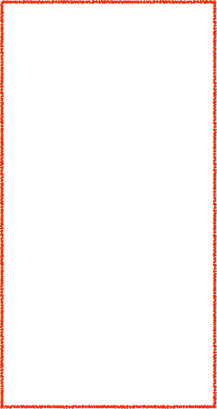 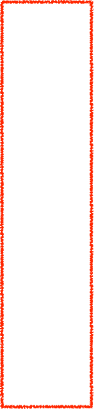 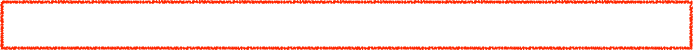 item: person
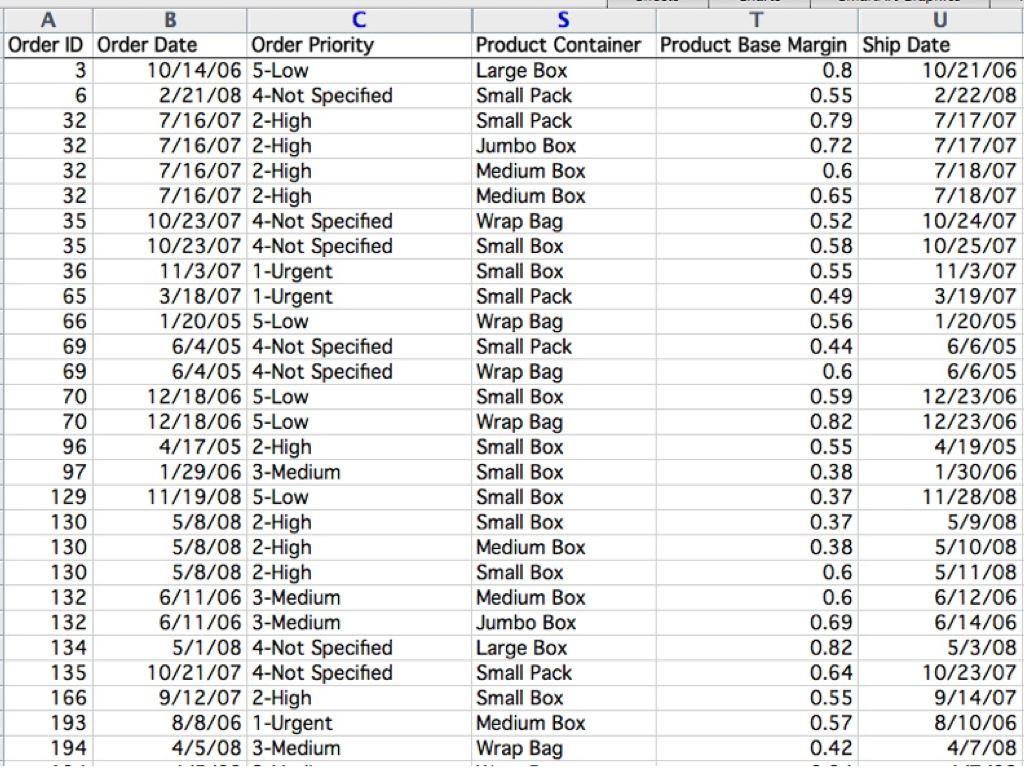 Table
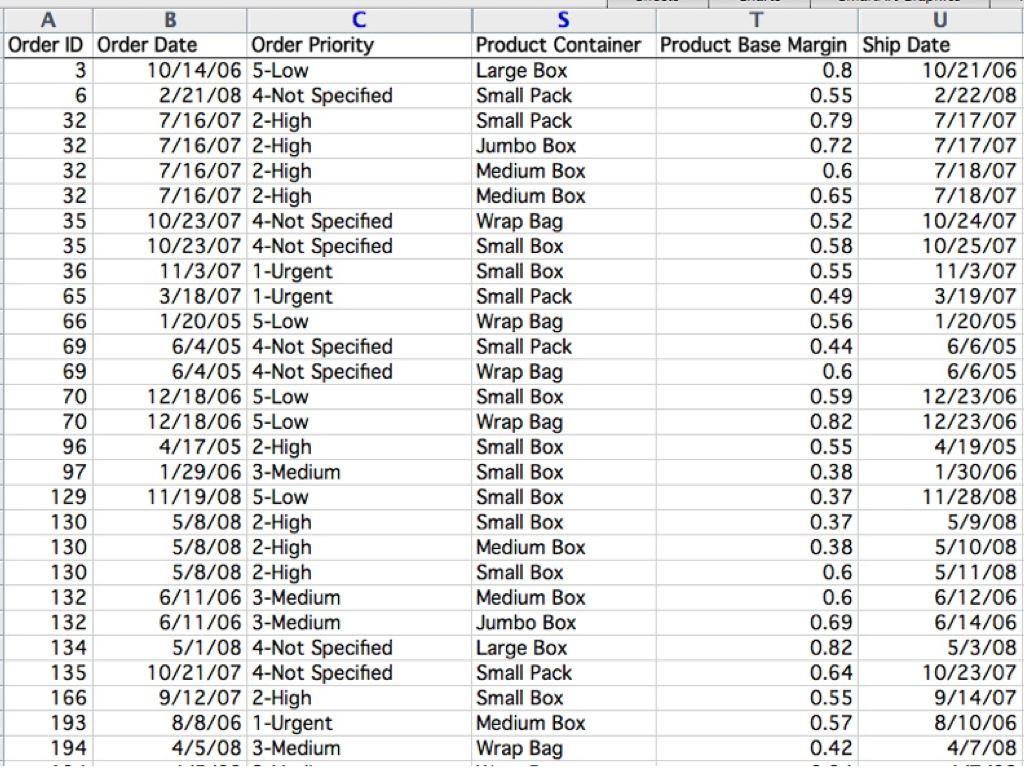 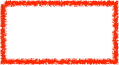 Table
item
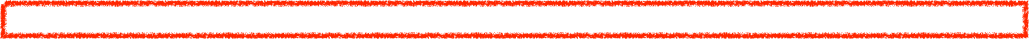 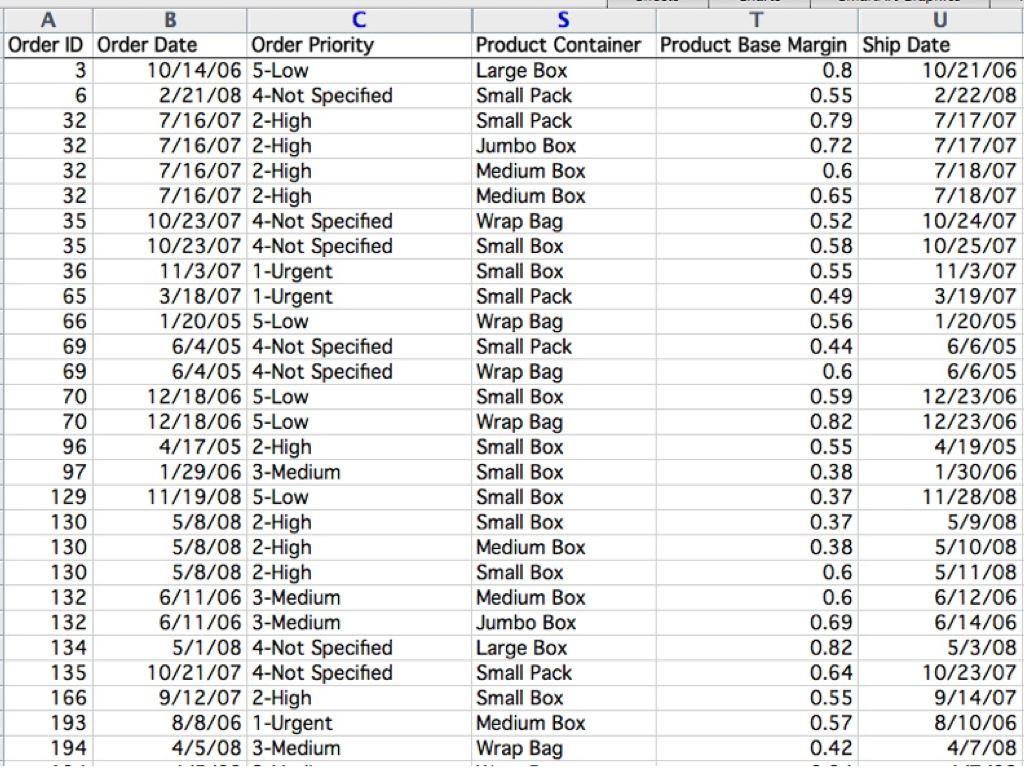 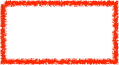 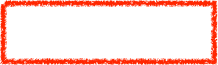 Table
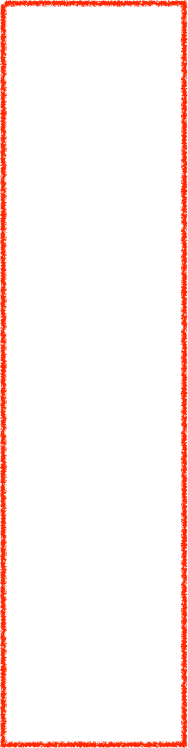 item
attribute
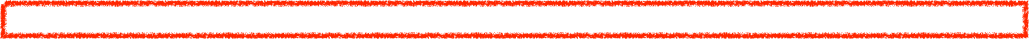 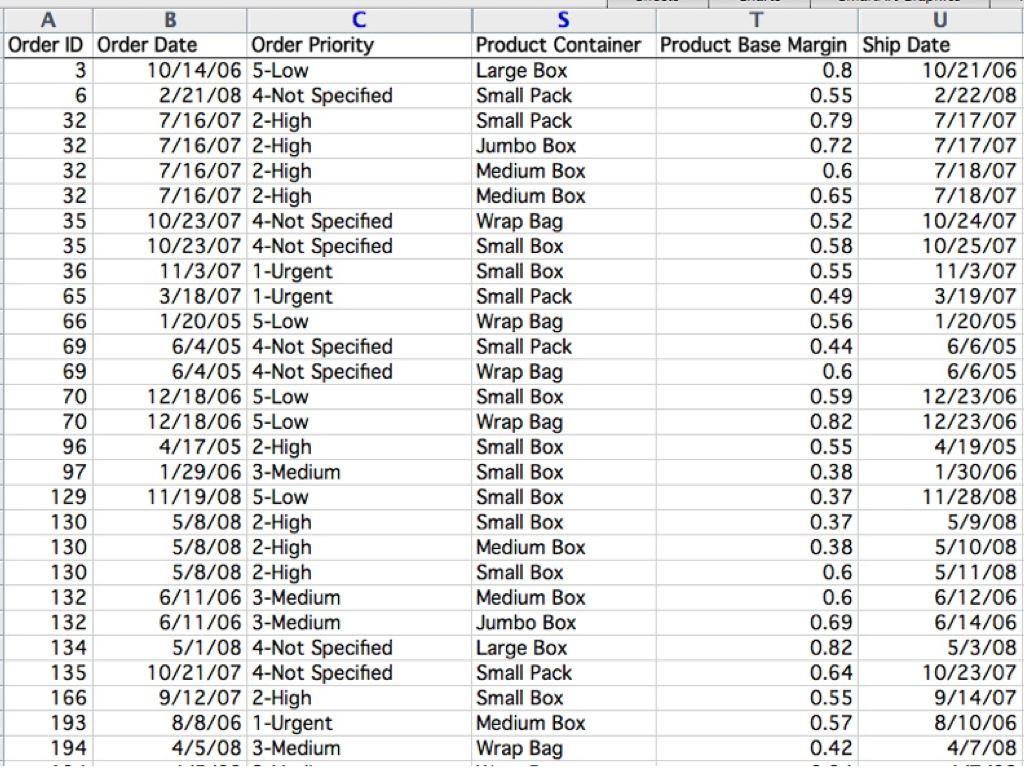 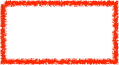 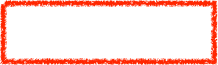 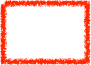 Table
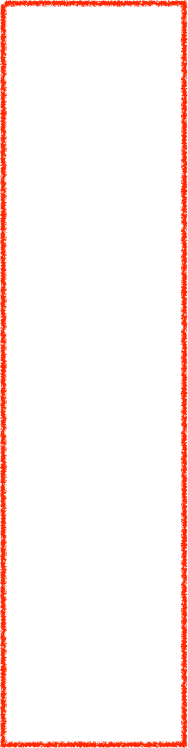 item
attribute
cell
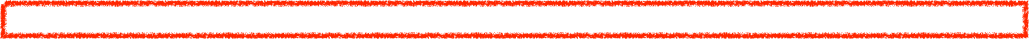 Dataset types
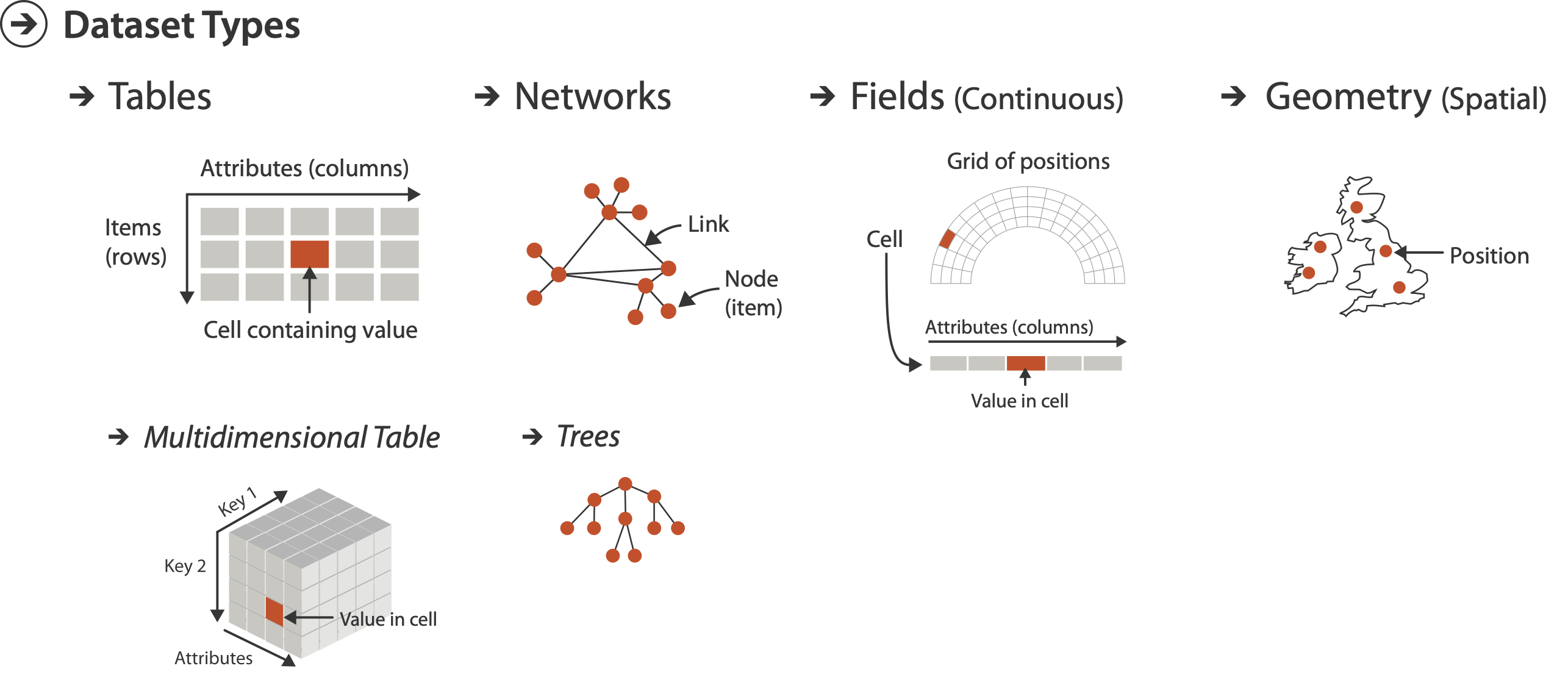 multidimensional tables
indexing based on multiple keys
eg genes, patients
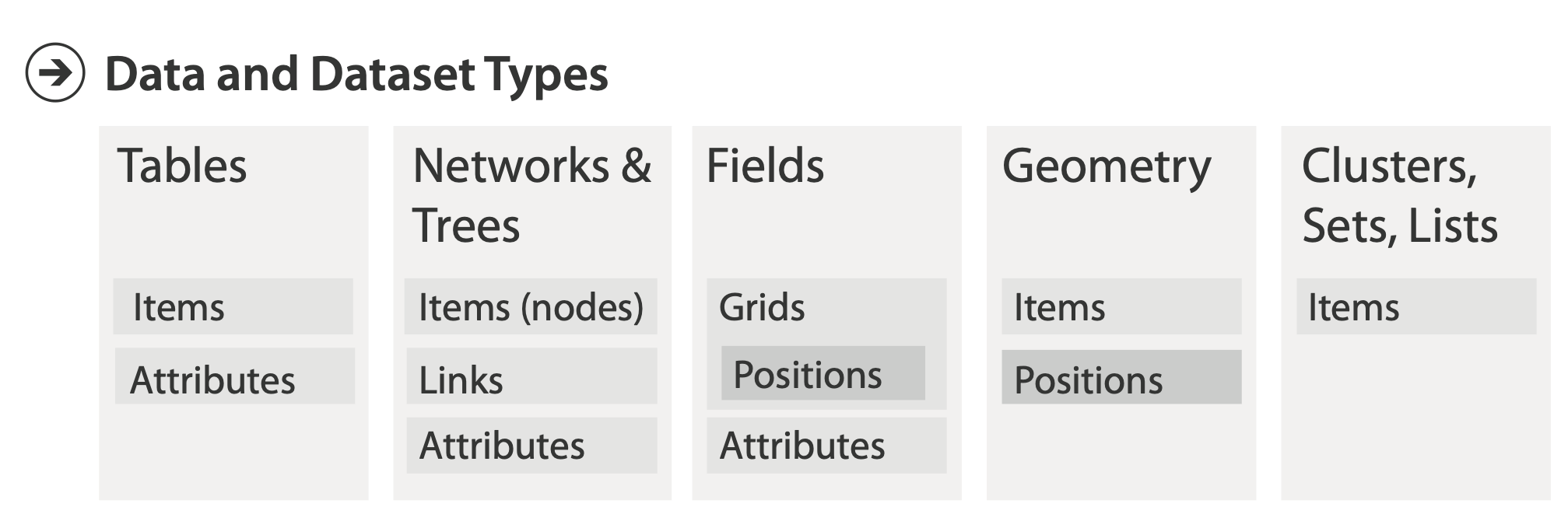 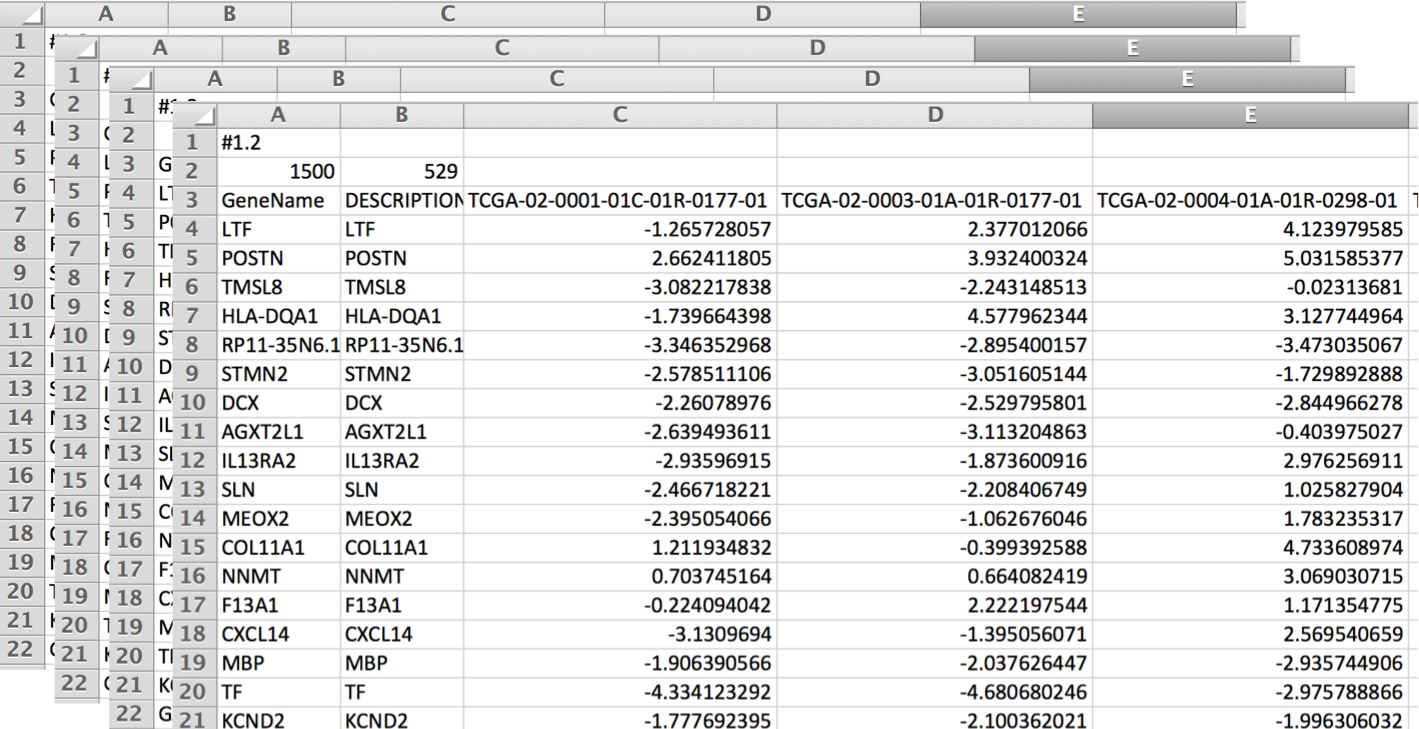 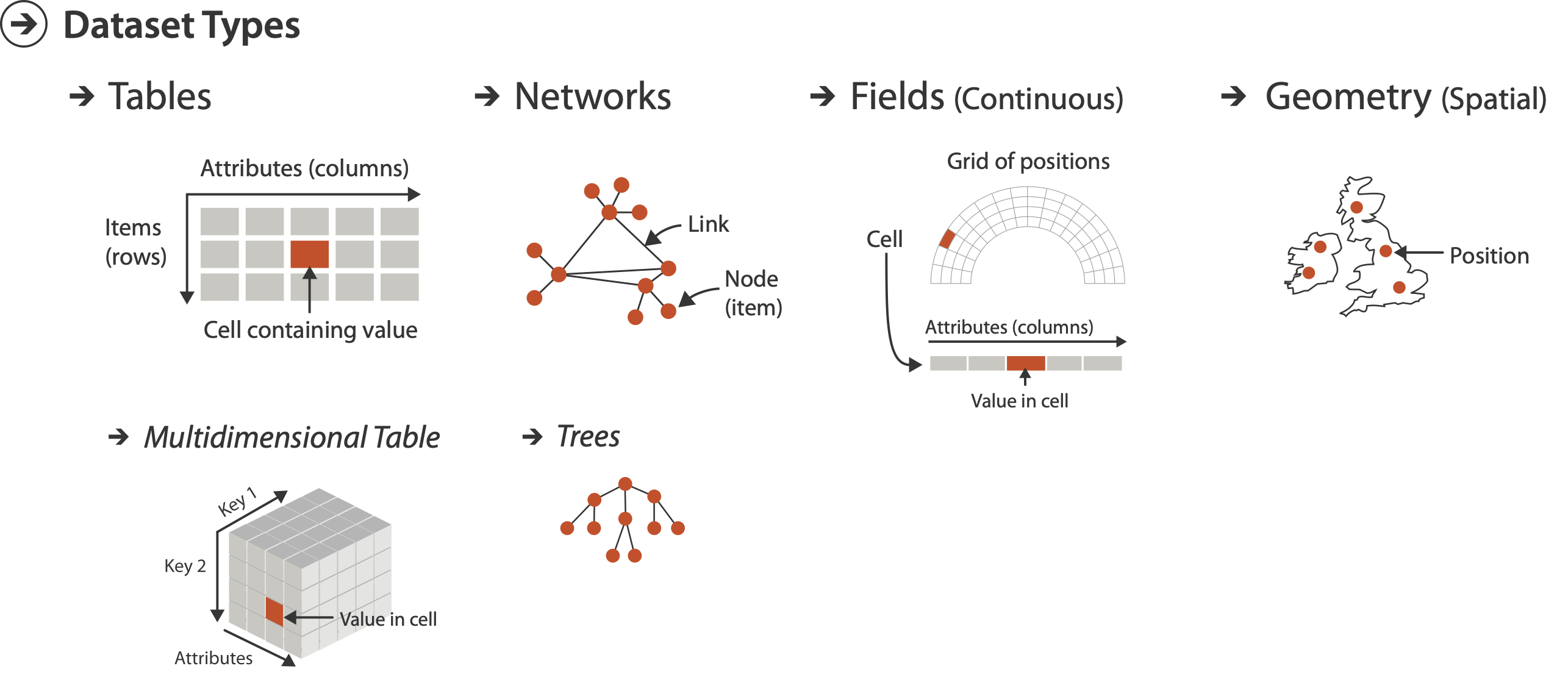 Dataset types
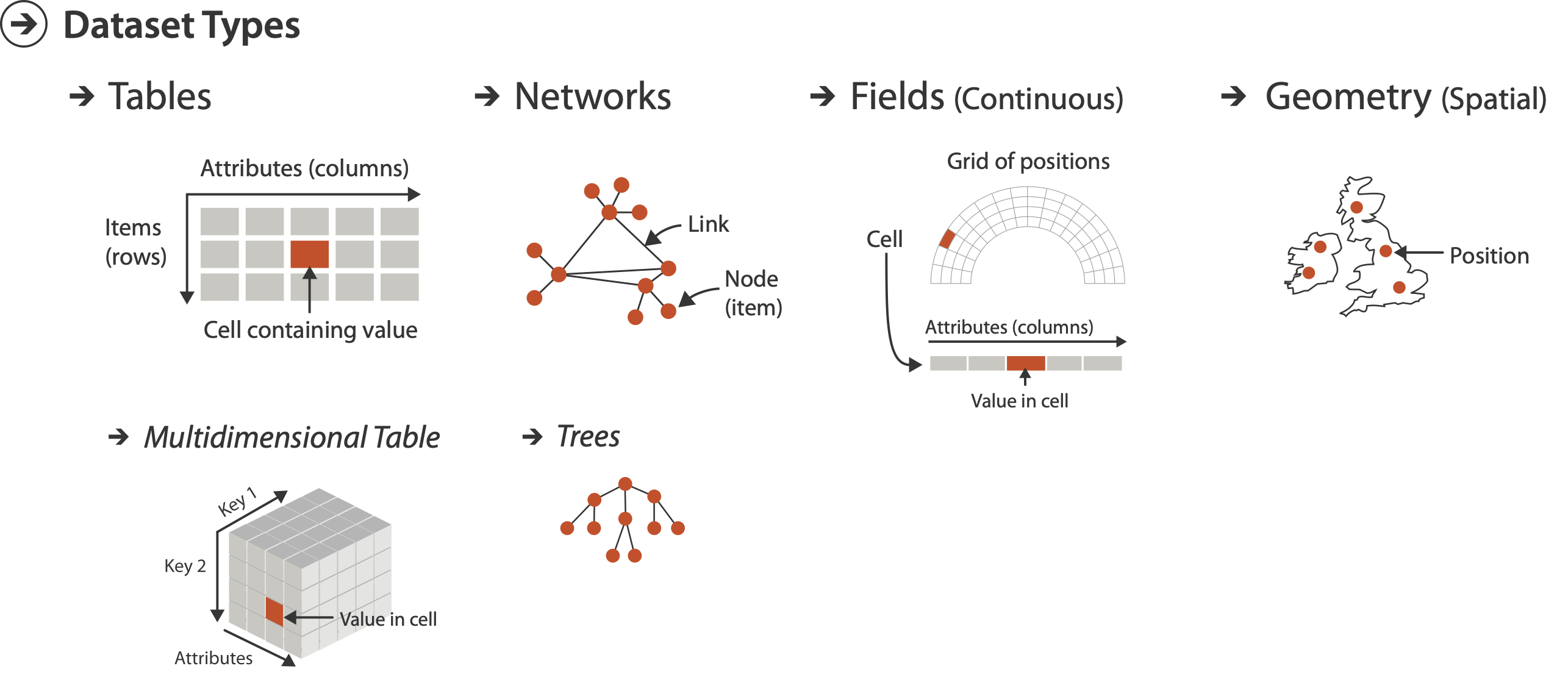 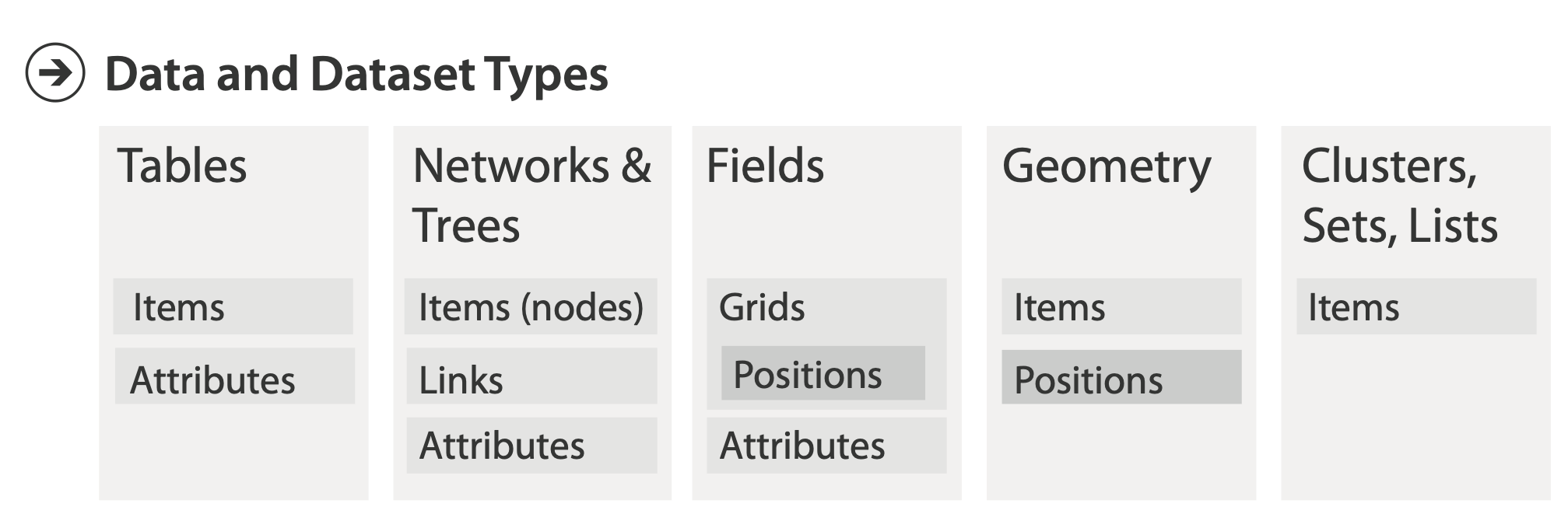 network/graph
nodes (vertices) connected by links (edges)
tree is special case: no cycles
often have roots and are directed
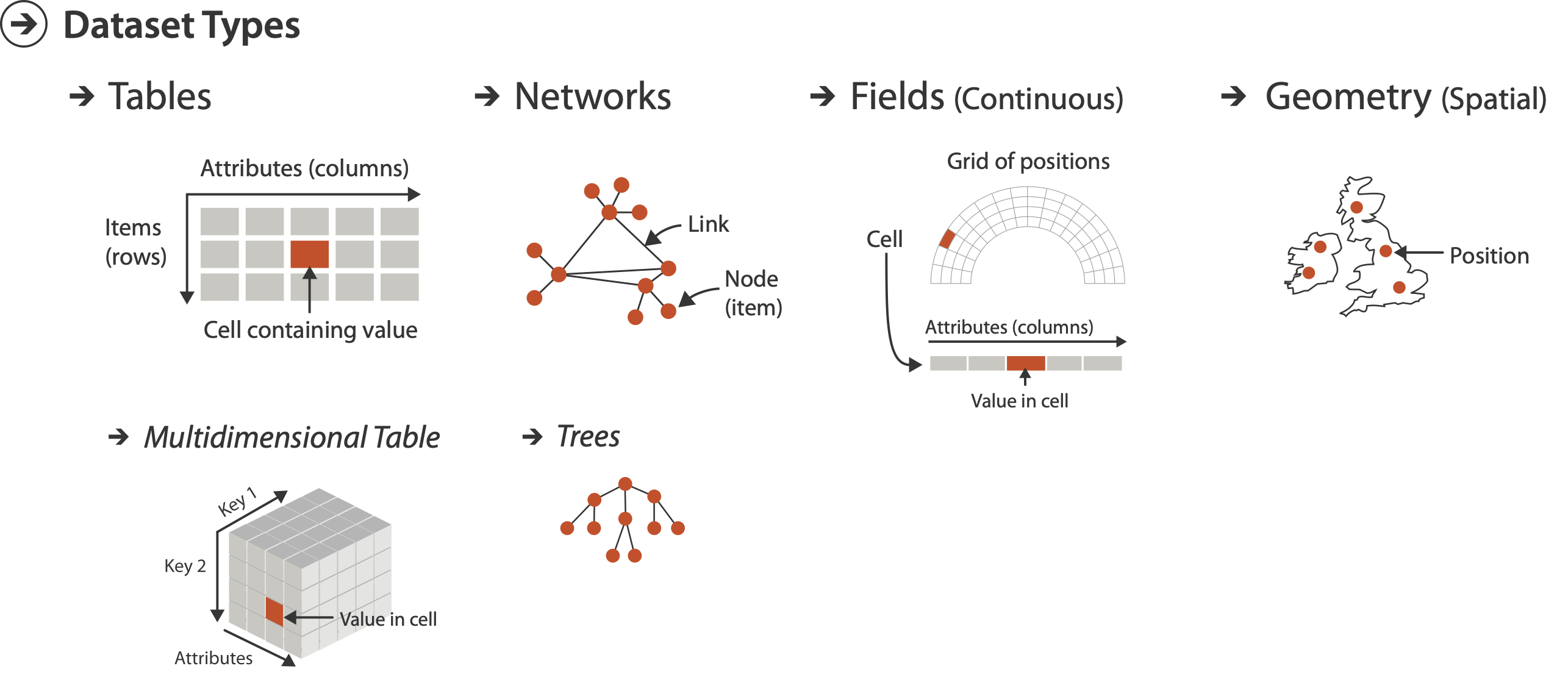 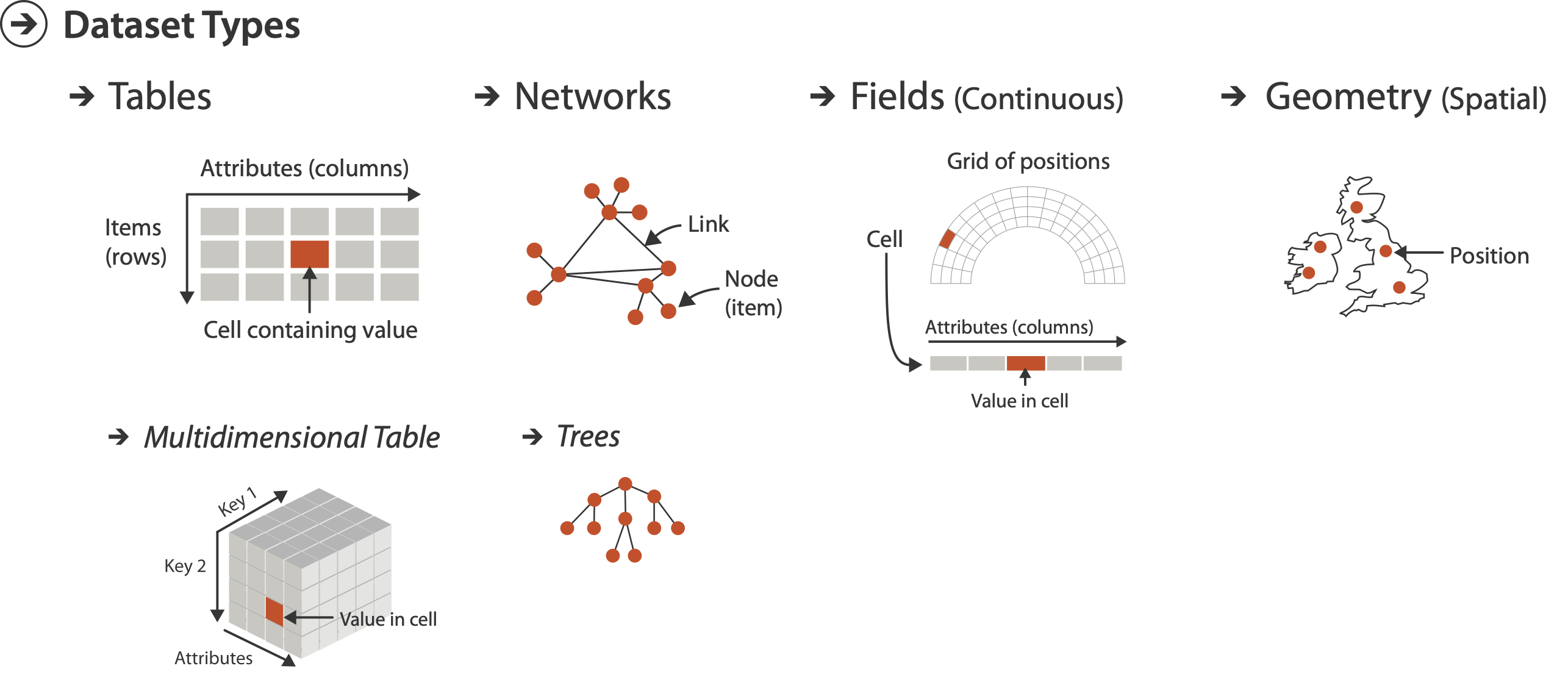 Dataset types
Spatial
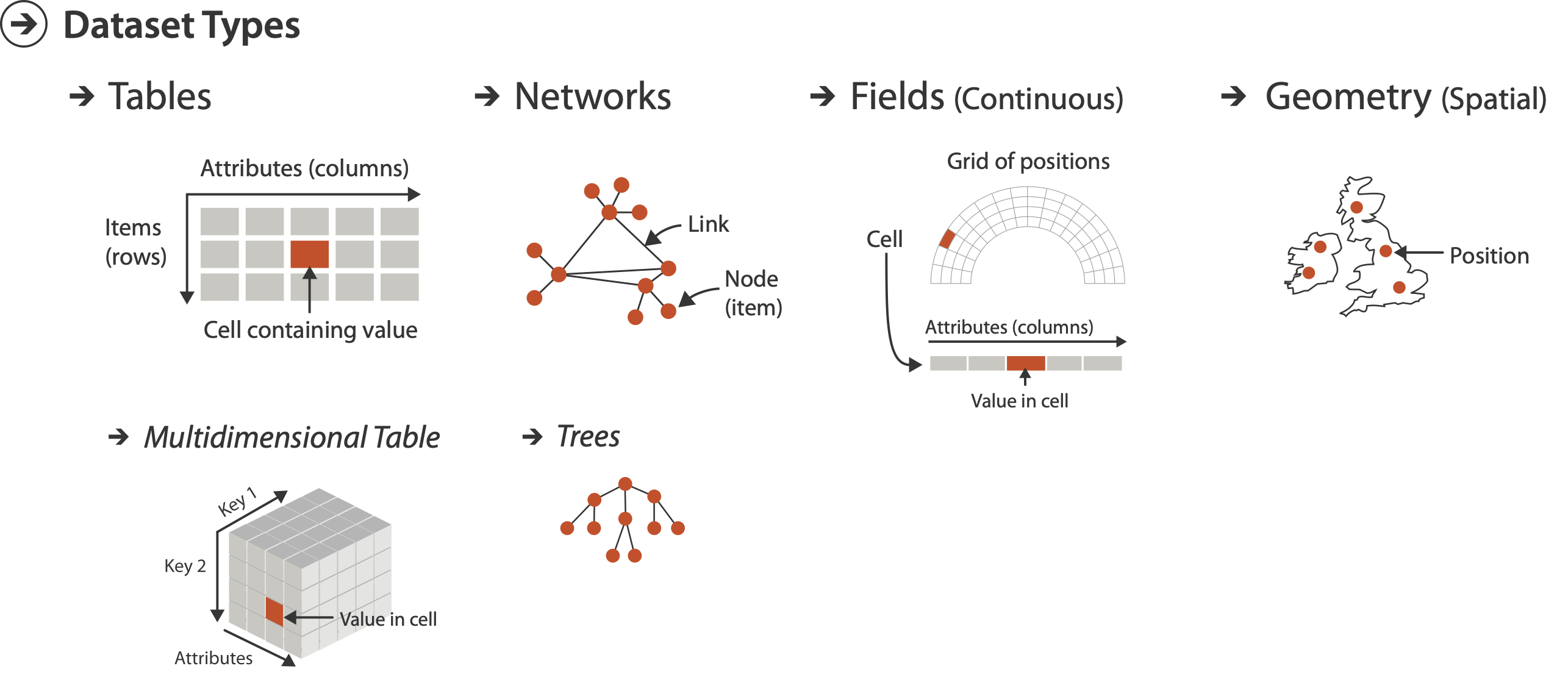 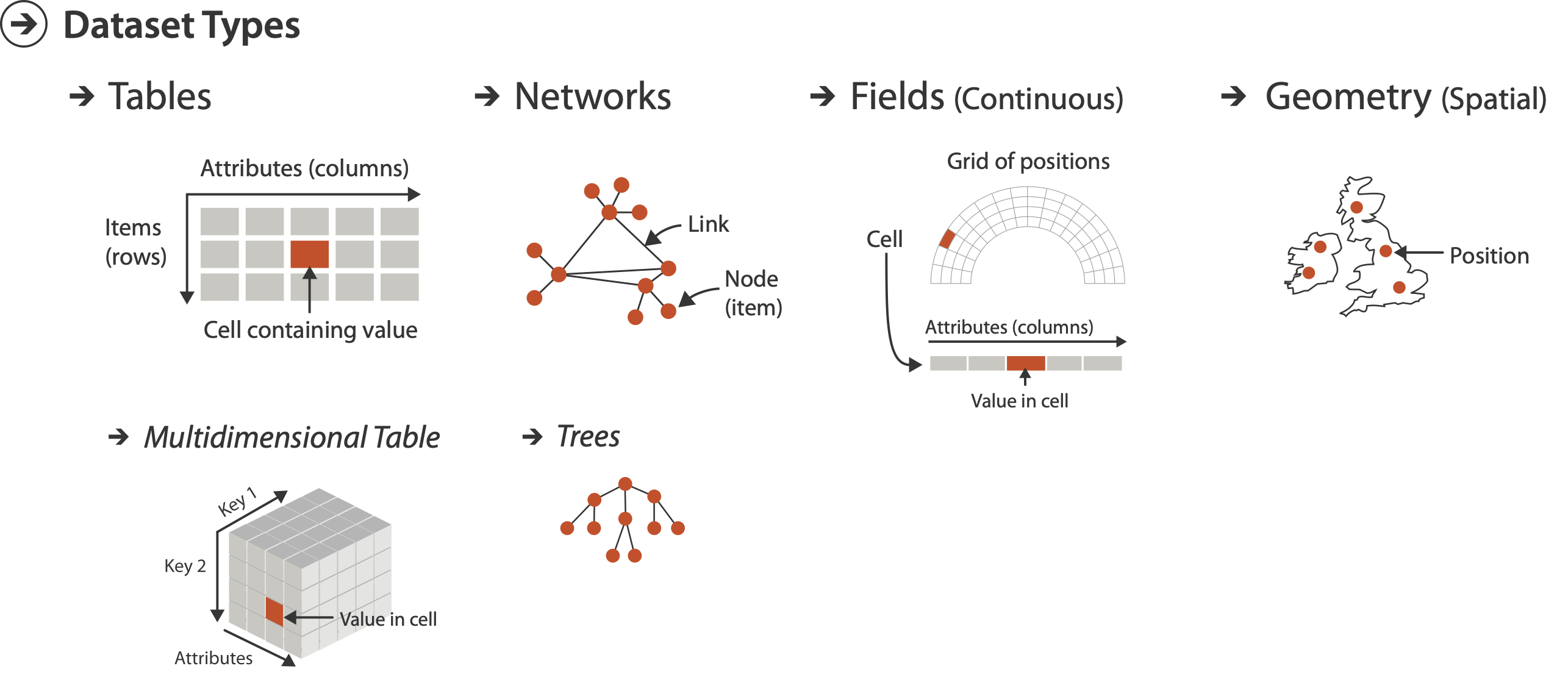 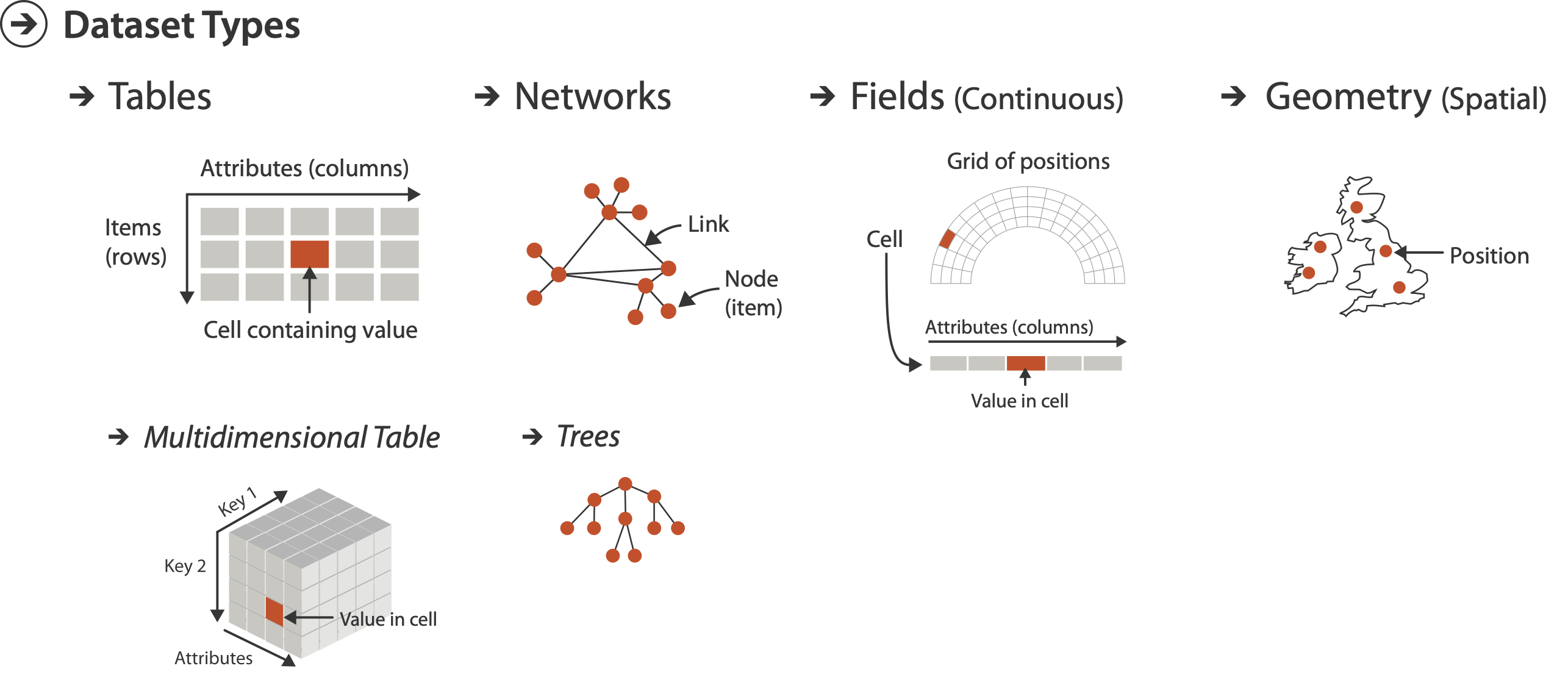 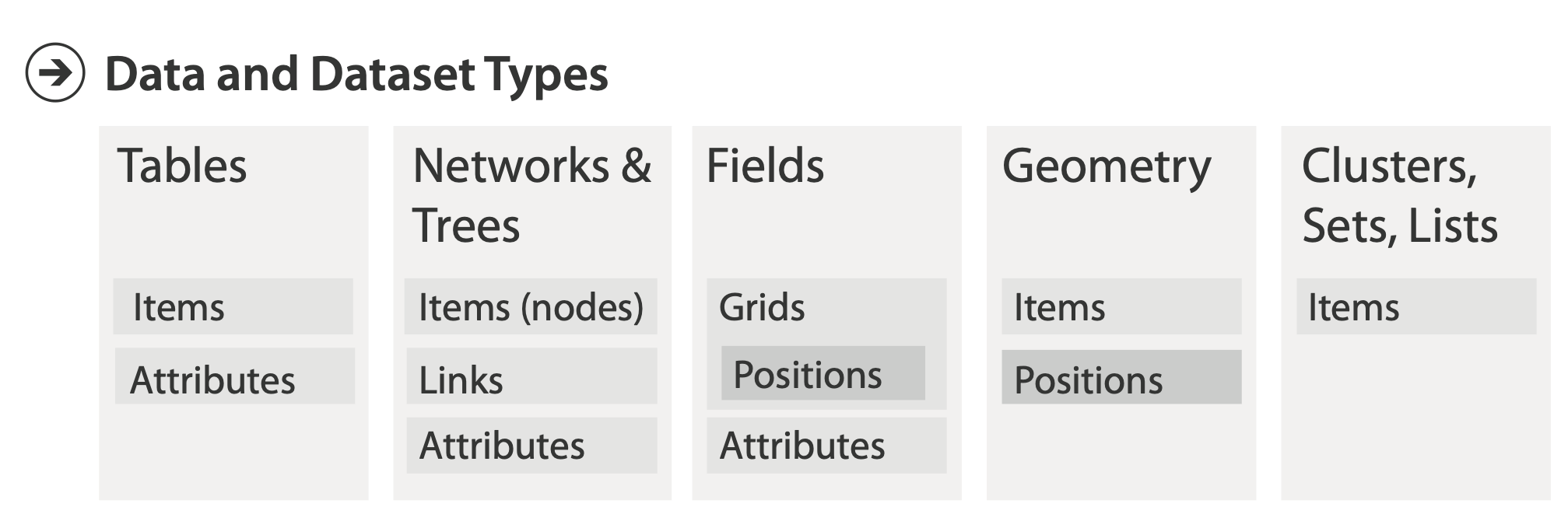 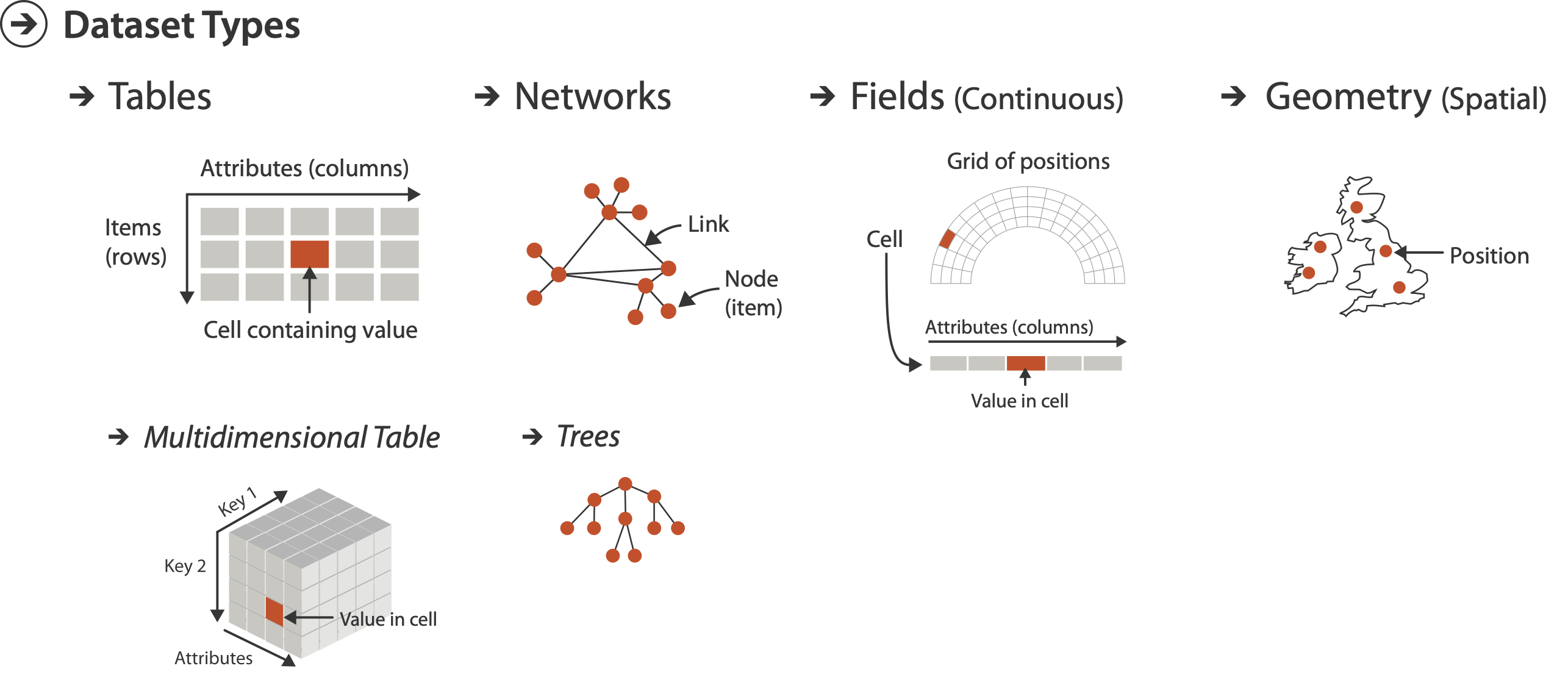 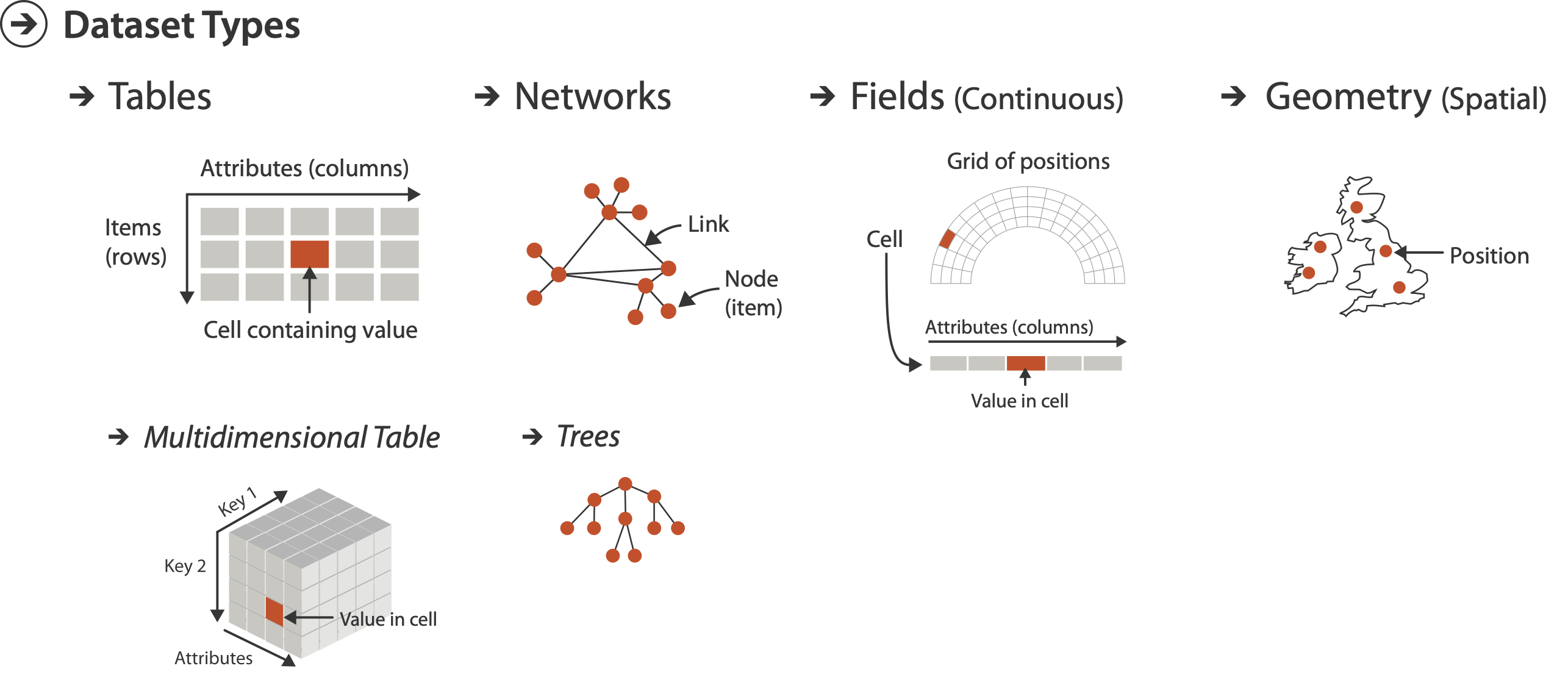 Spatial fields
Spatial
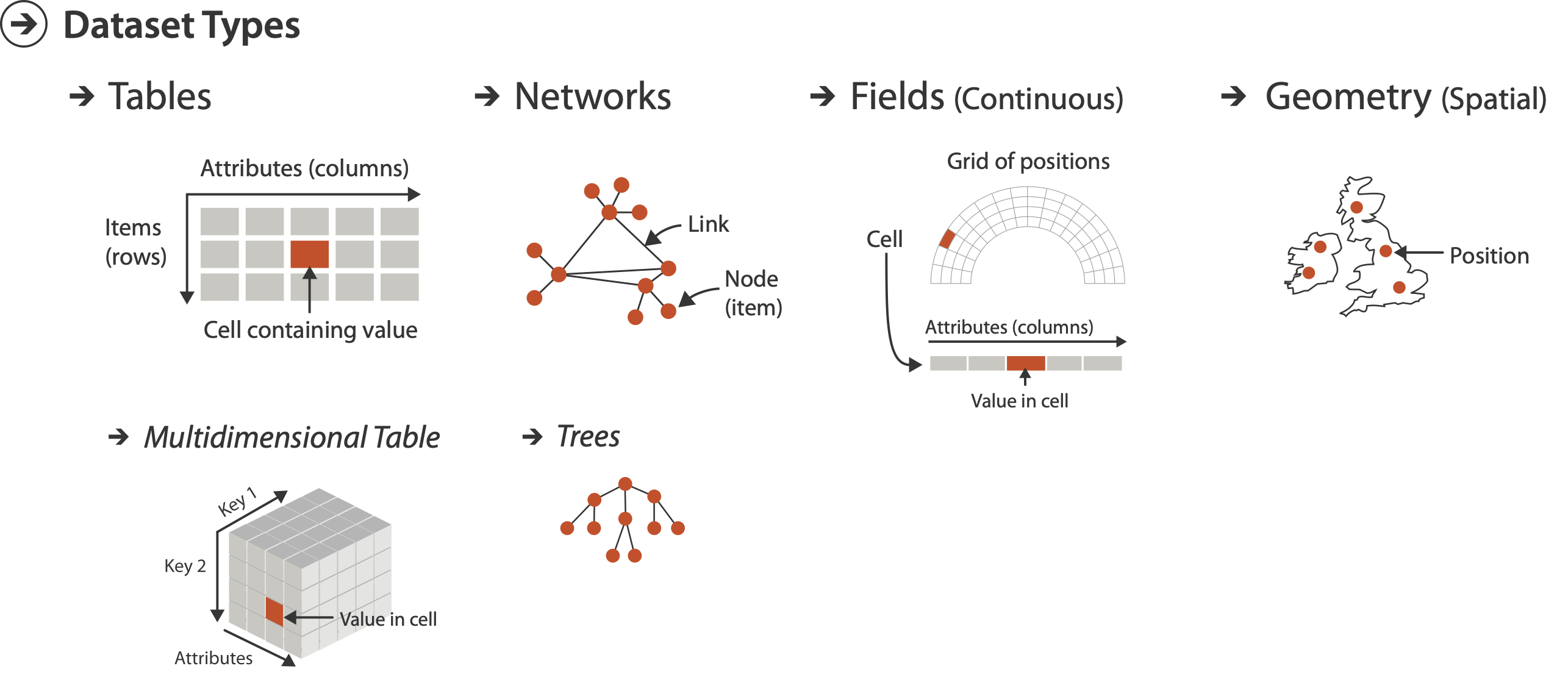 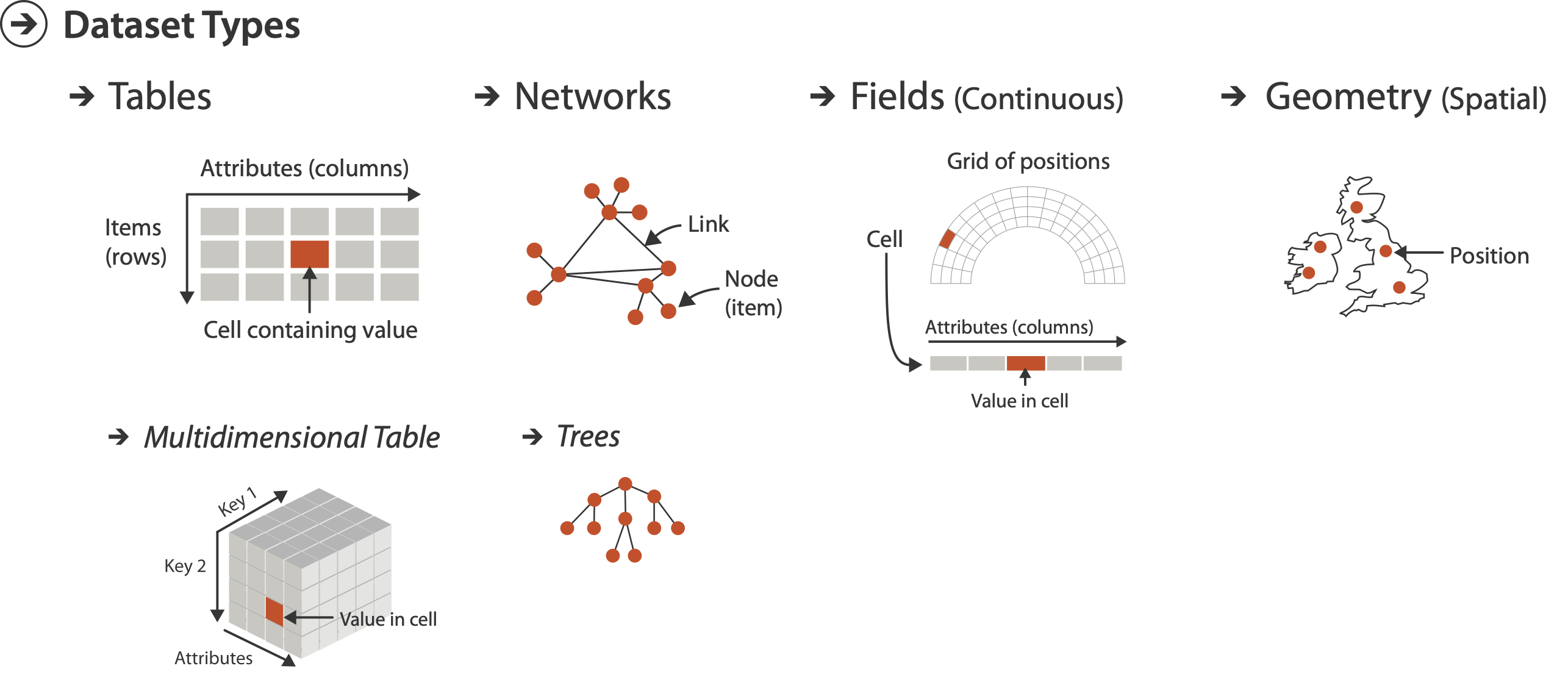 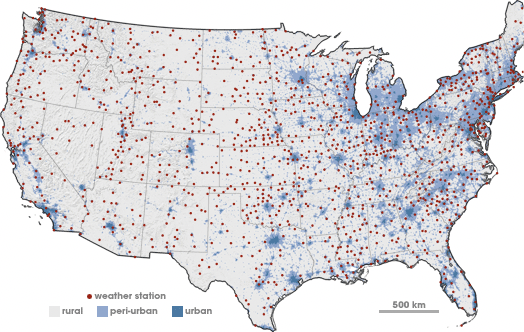 attribute values associated w/ cells
cell contains value from continuous domain
eg temperature, pressure, wind velocity
measured or simulated
Spatial fields
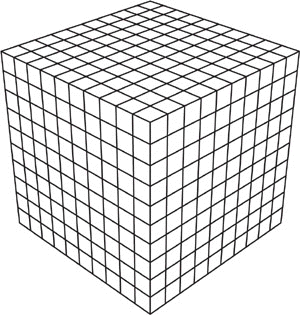 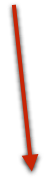 attribute values associated w/ cells
cell contains value from continuous domain
eg temperature, pressure, wind velocity
measured or simulated
major concerns
sampling:where attributes are measured
interpolation:how to model attributes elsewhere
grid types
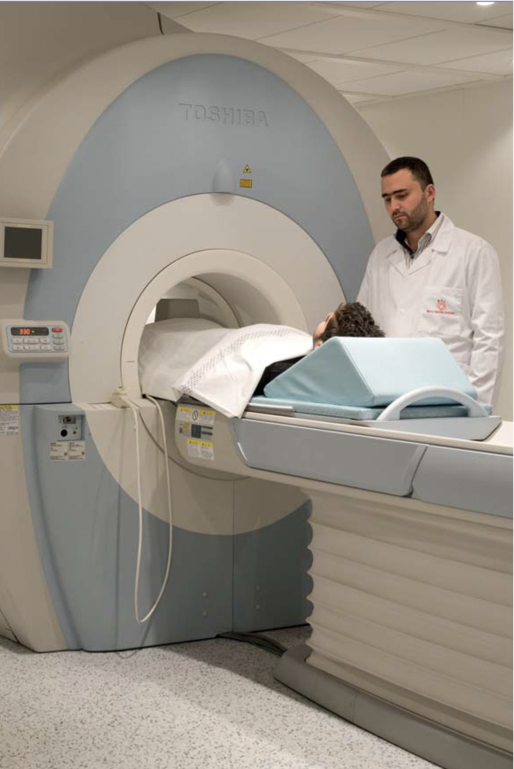 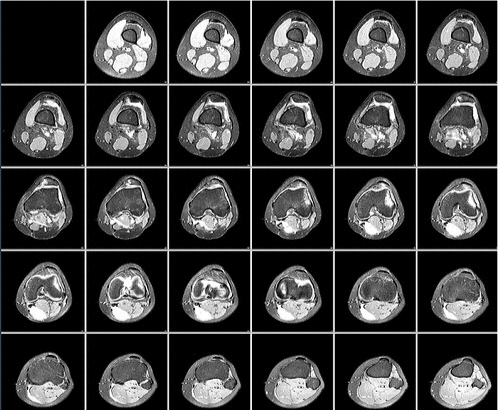 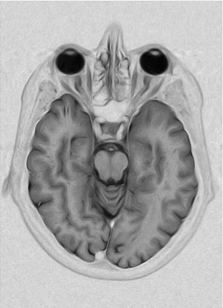 Spatial fields
attribute values associated w/ cells
cell contains value from continuous domain
eg temperature, pressure, wind velocity
measured or simulated
major concerns
sampling:where attributes are measured
interpolation:how to model attributes elsewhere
grid types
major divisions
attributes per cell: scalar (1), vector (2), tensor (many)
scalar
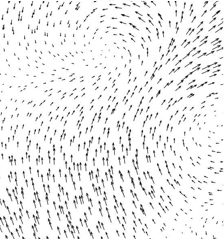 vector
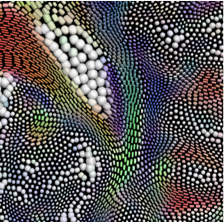 tensor
Dataset types
Spatial
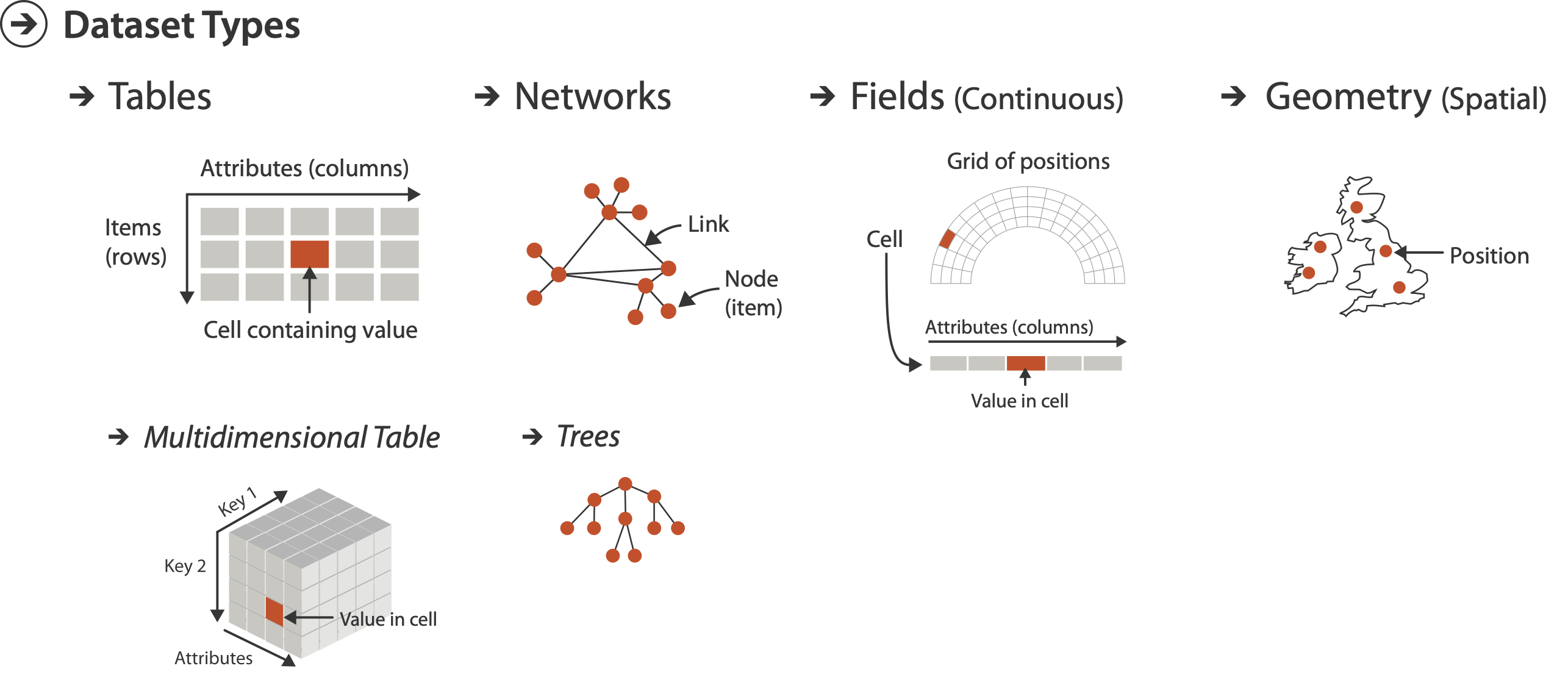 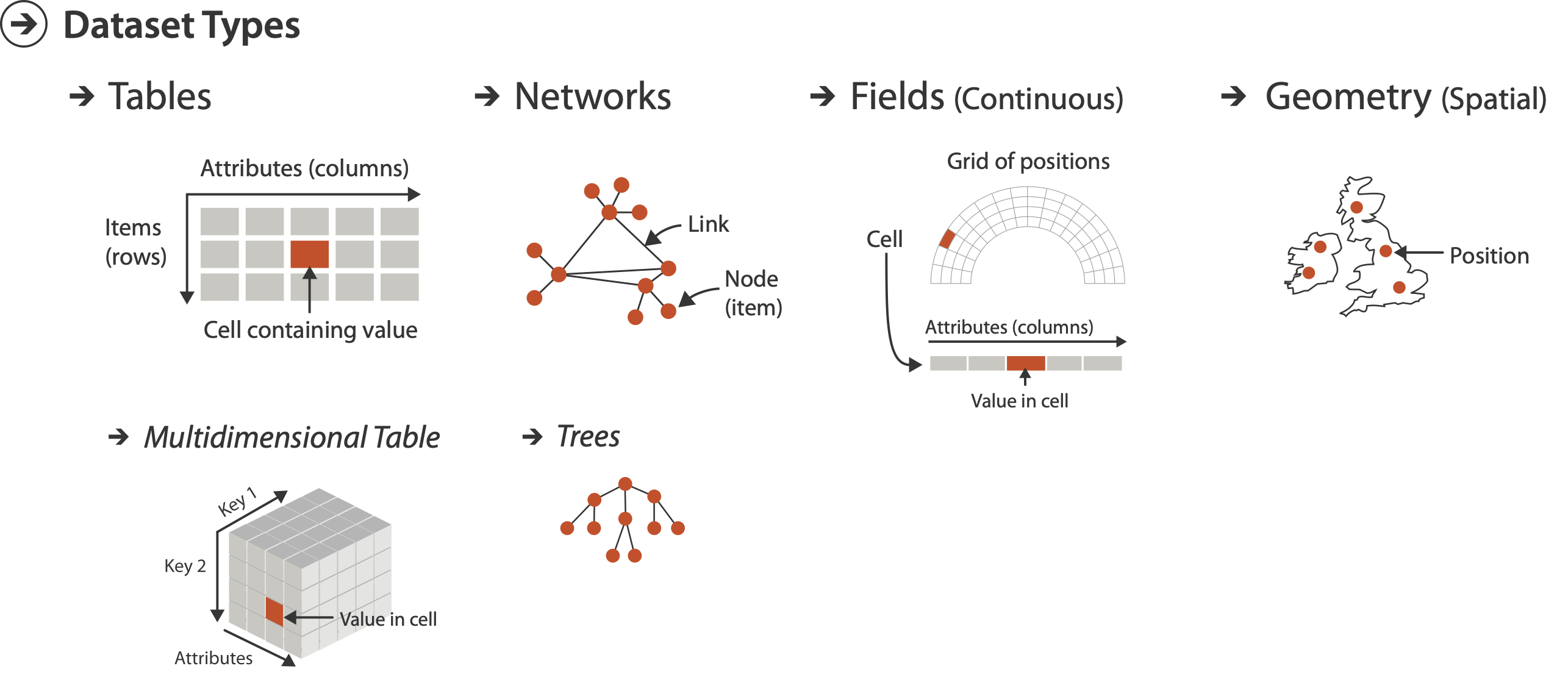 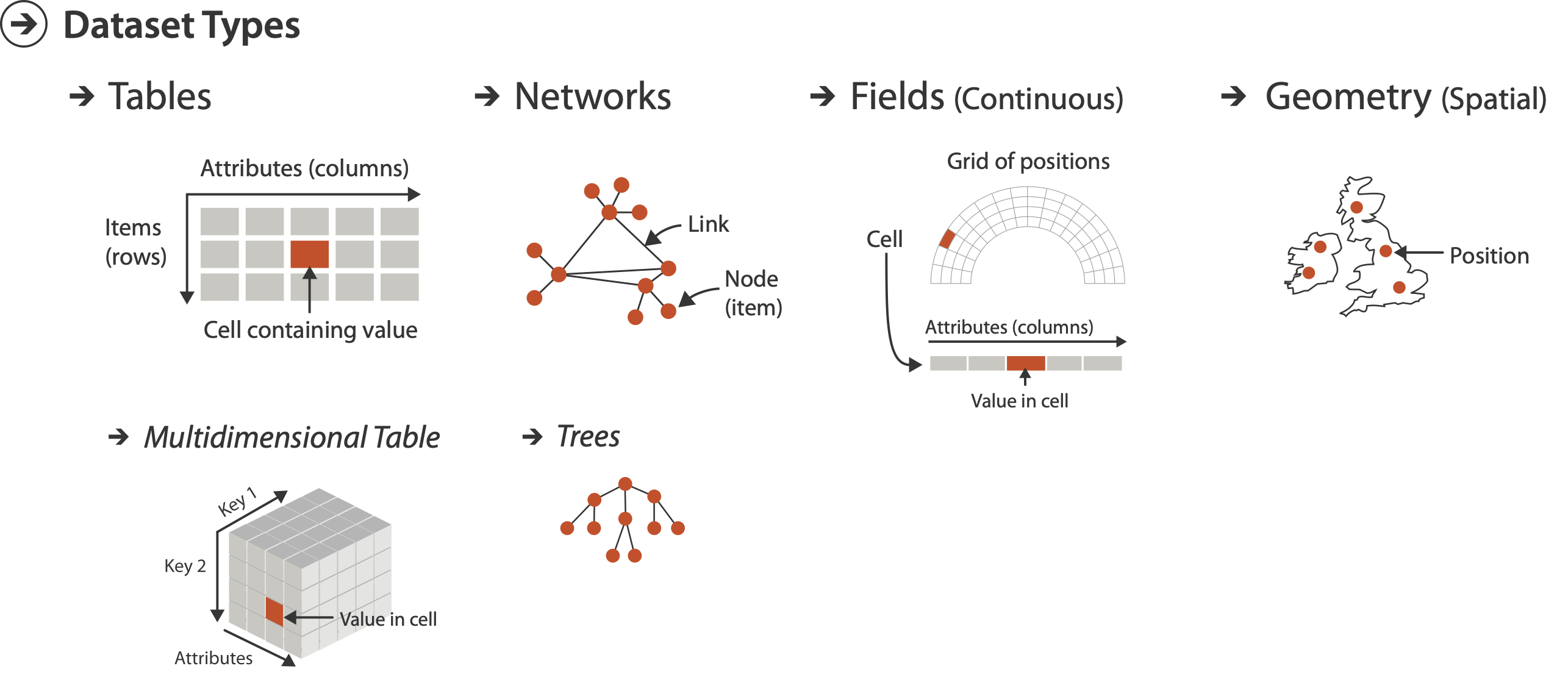 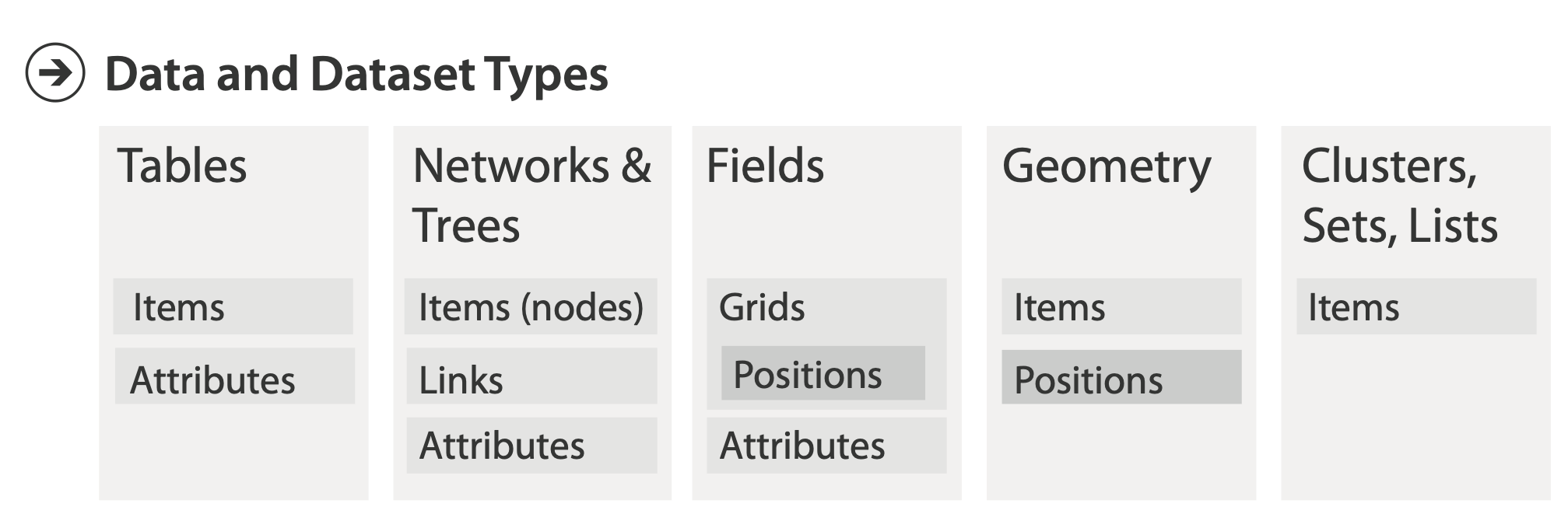 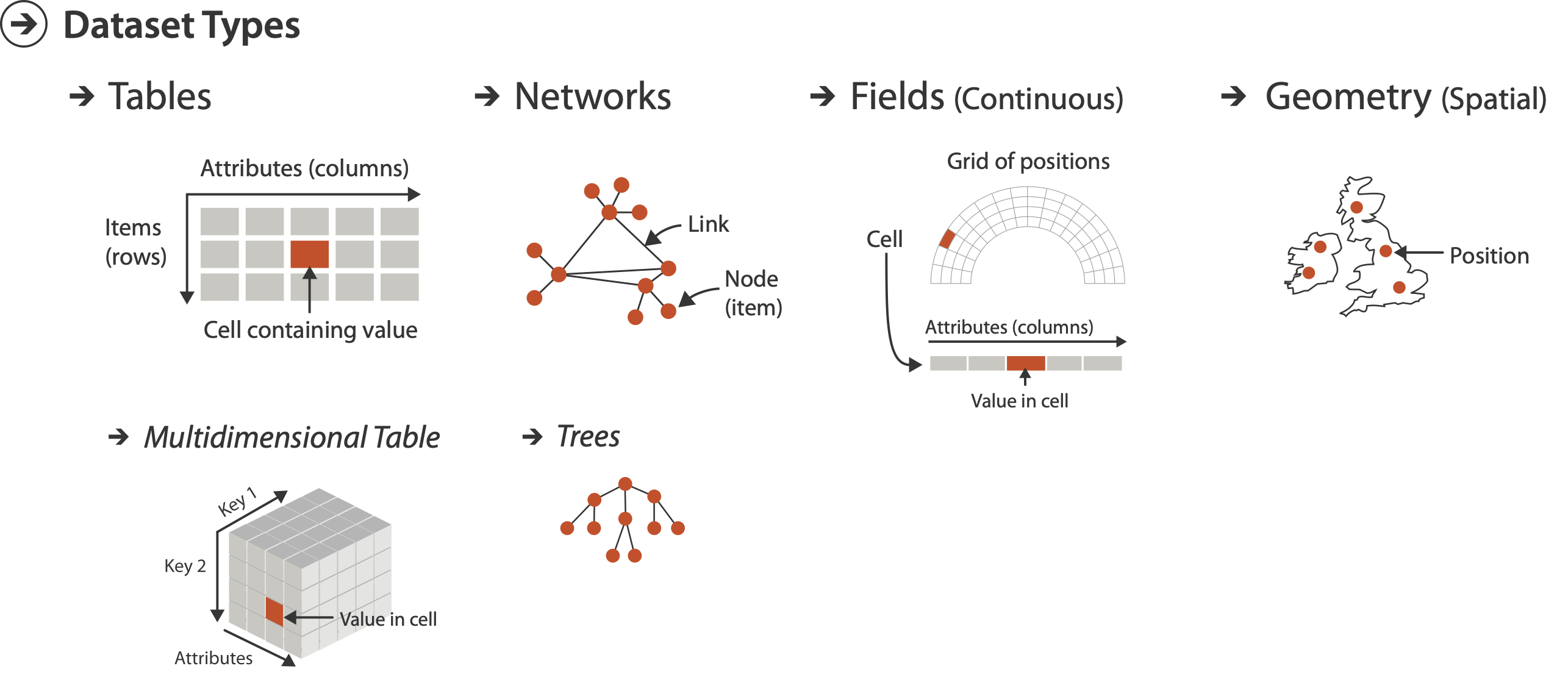 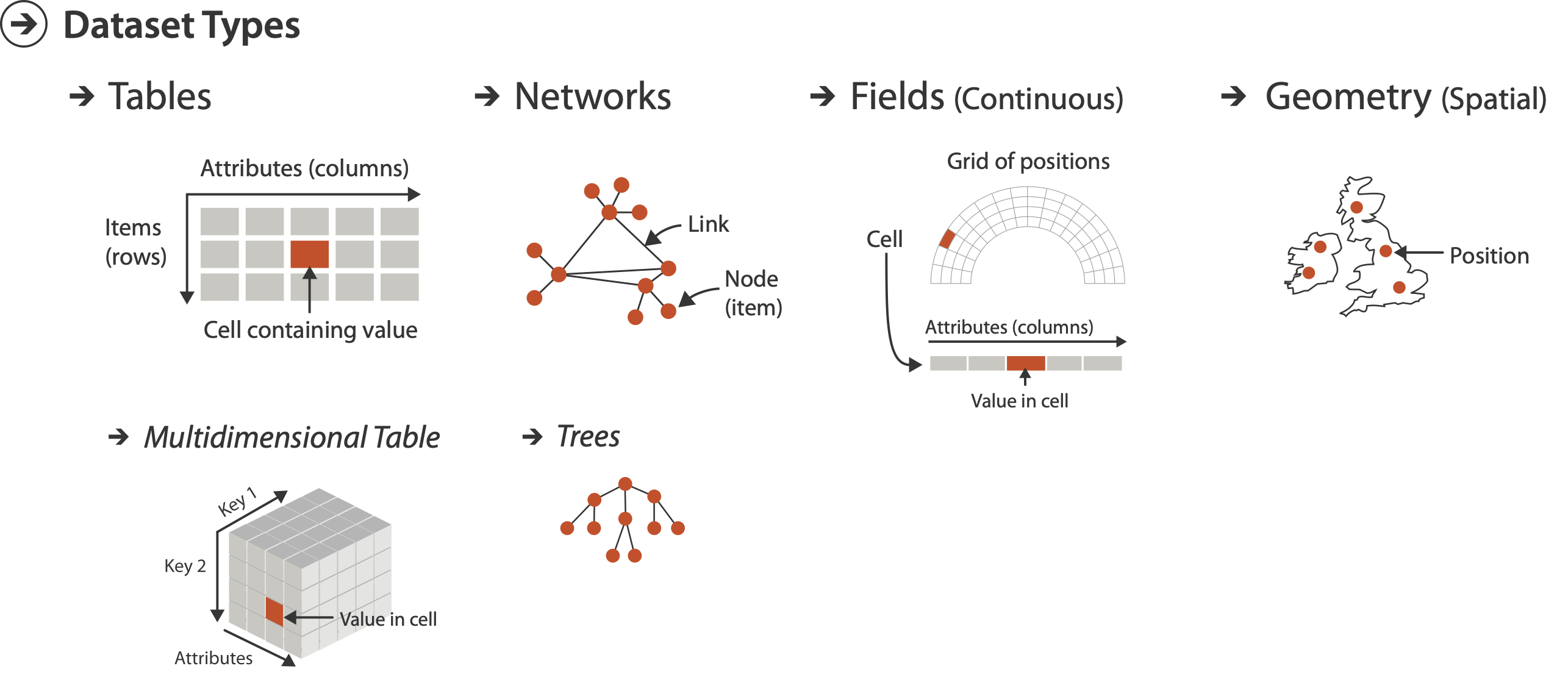 Geometry
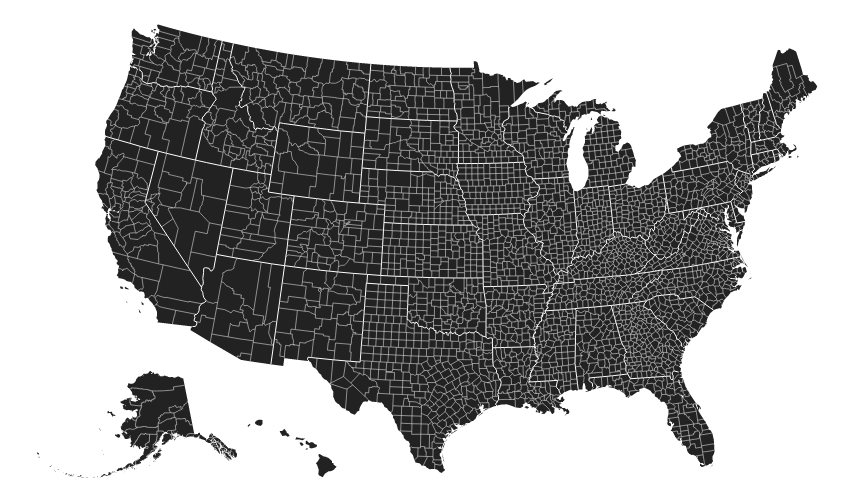 shape of items
explicit spatial positions / regions
points, lines, curves, surfaces, volumes
boundary between computer graphics and visualization
graphics: geometry taken as given
vis: geometry is result of a design decision
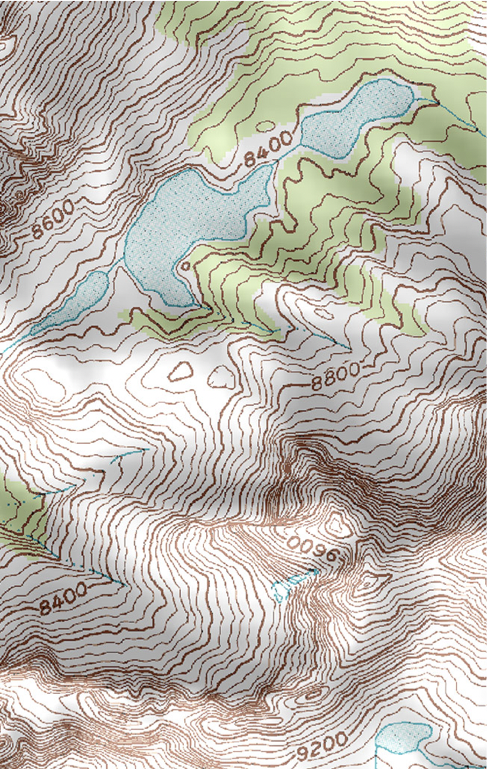 Dataset types
Spatial
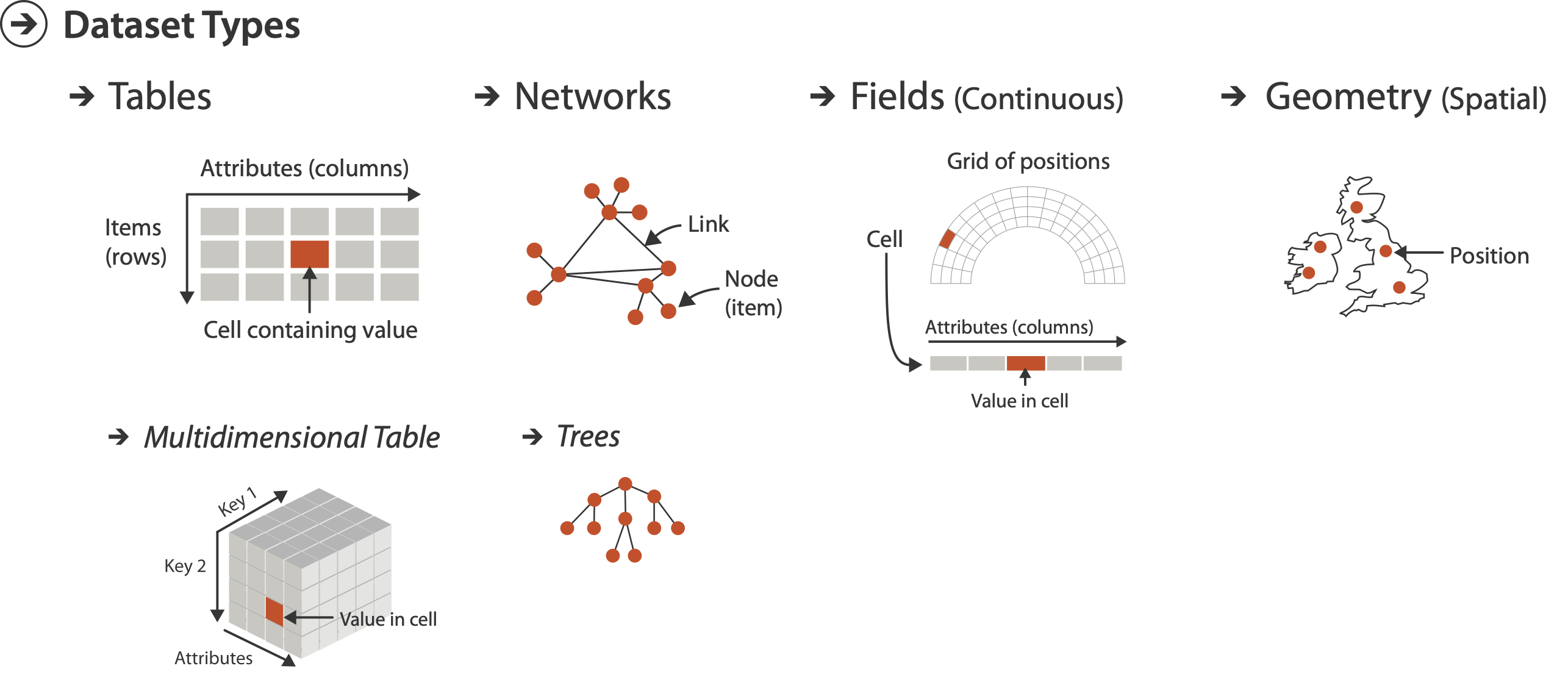 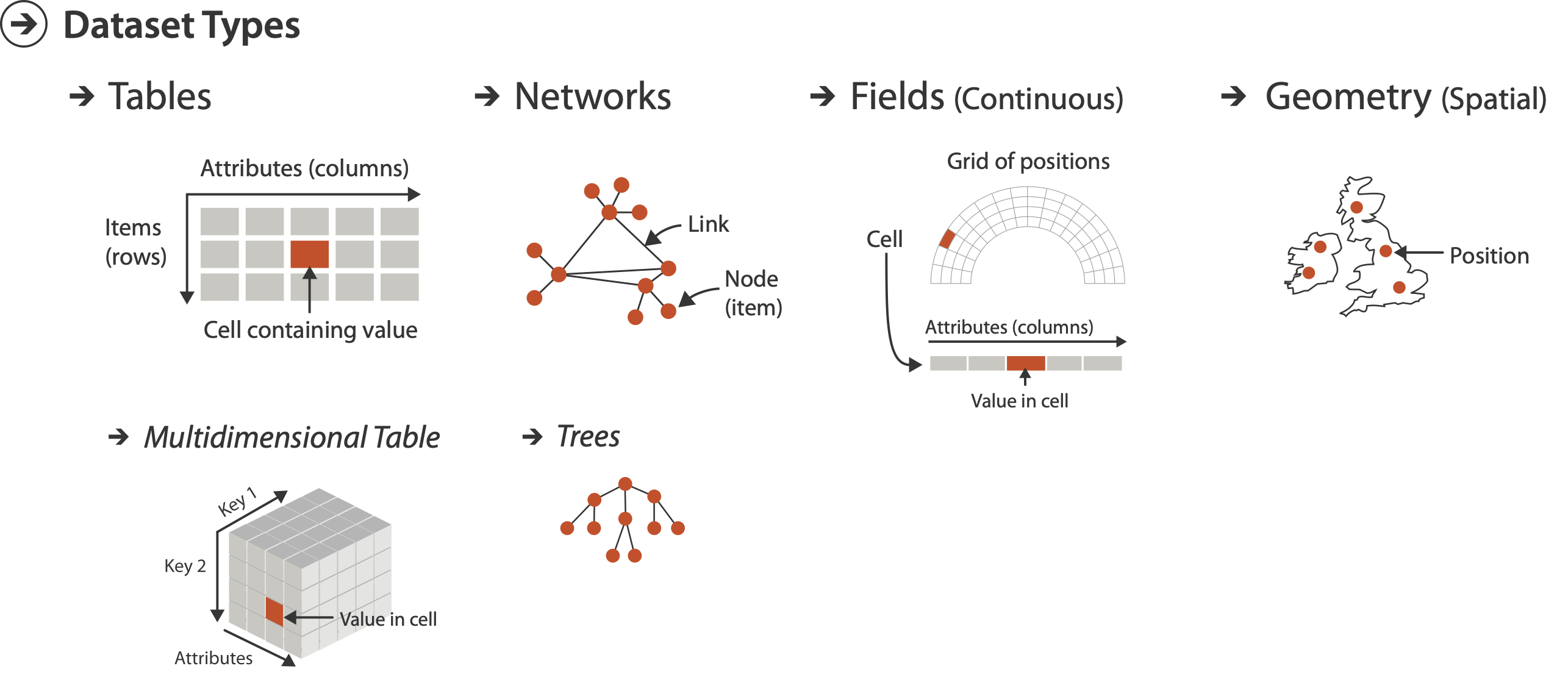 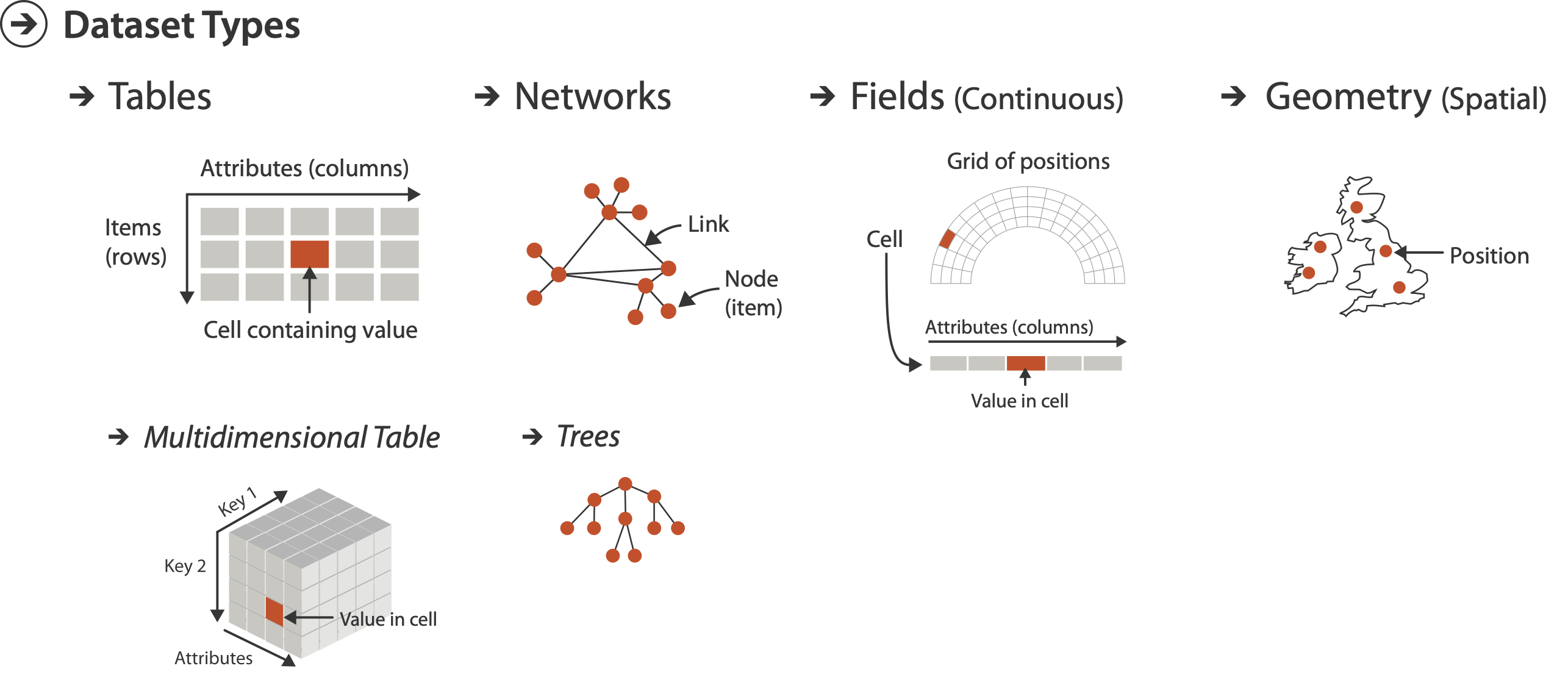 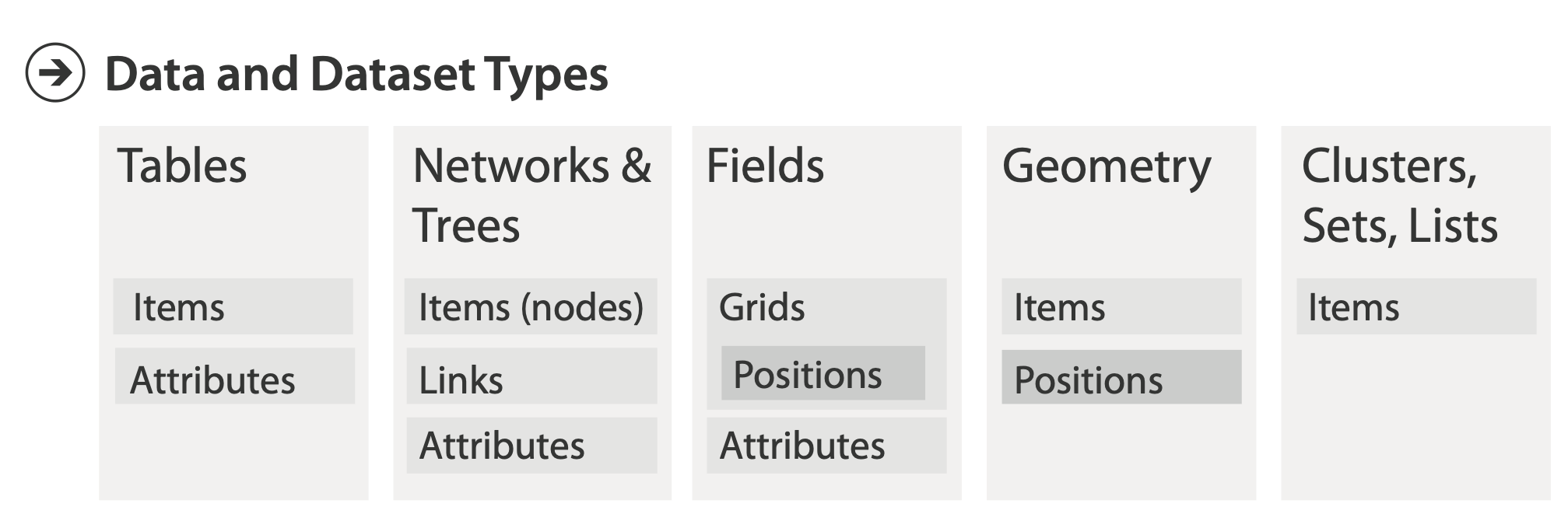 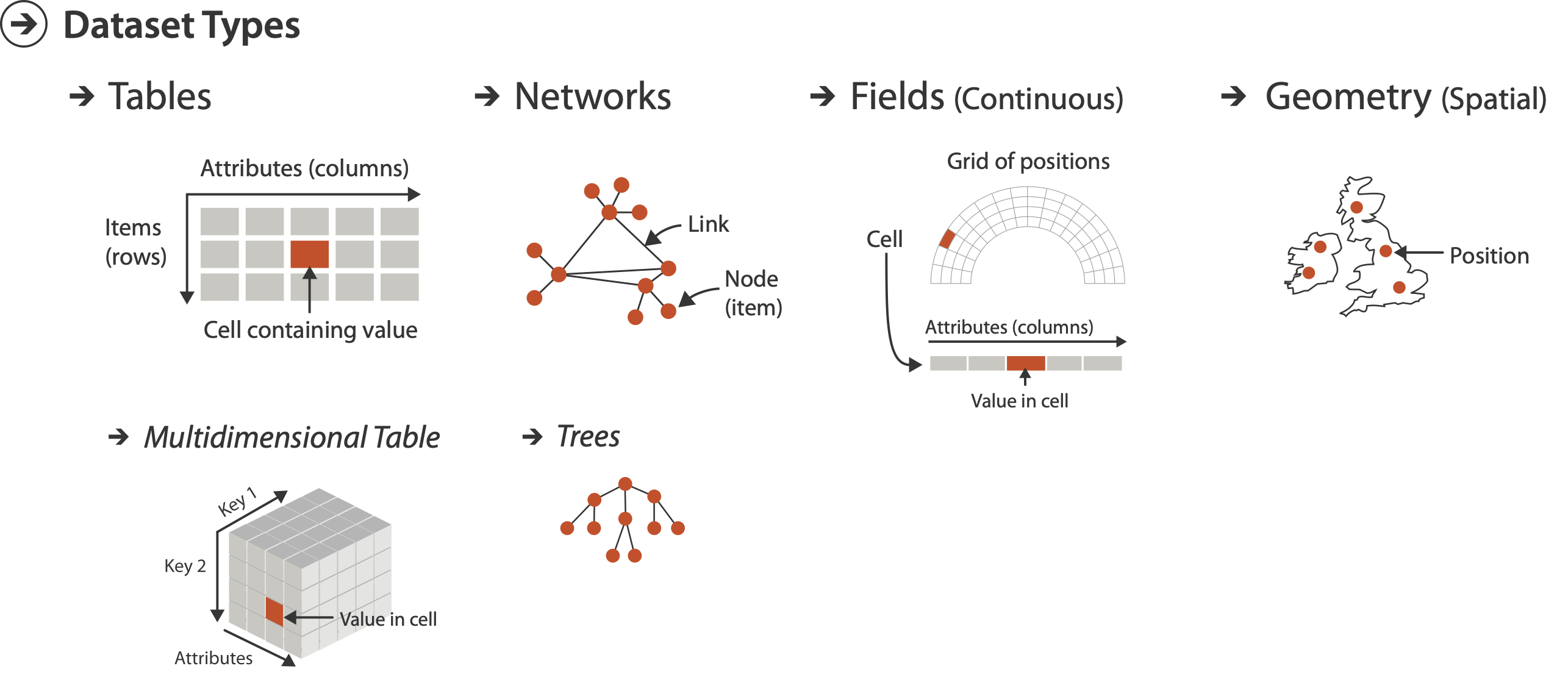 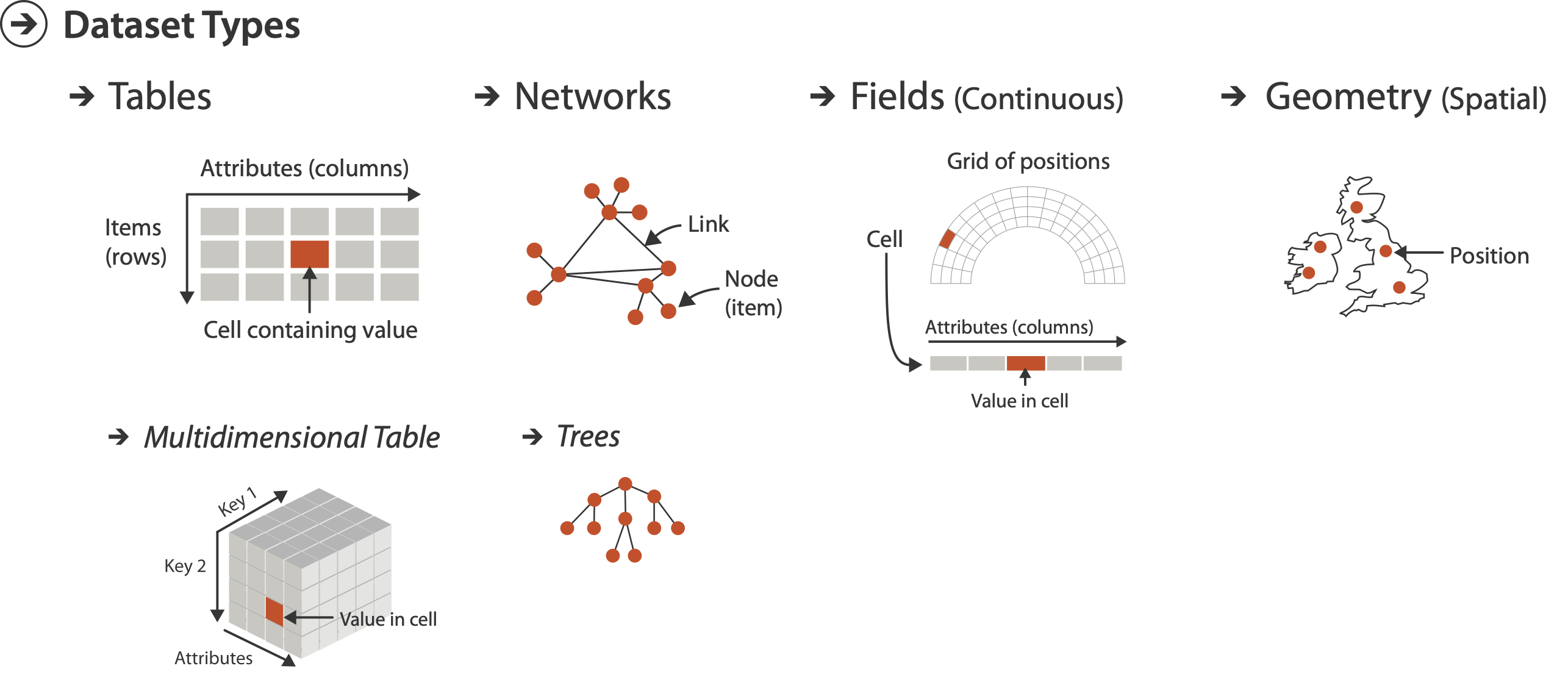 Collections
how we group items
Collections
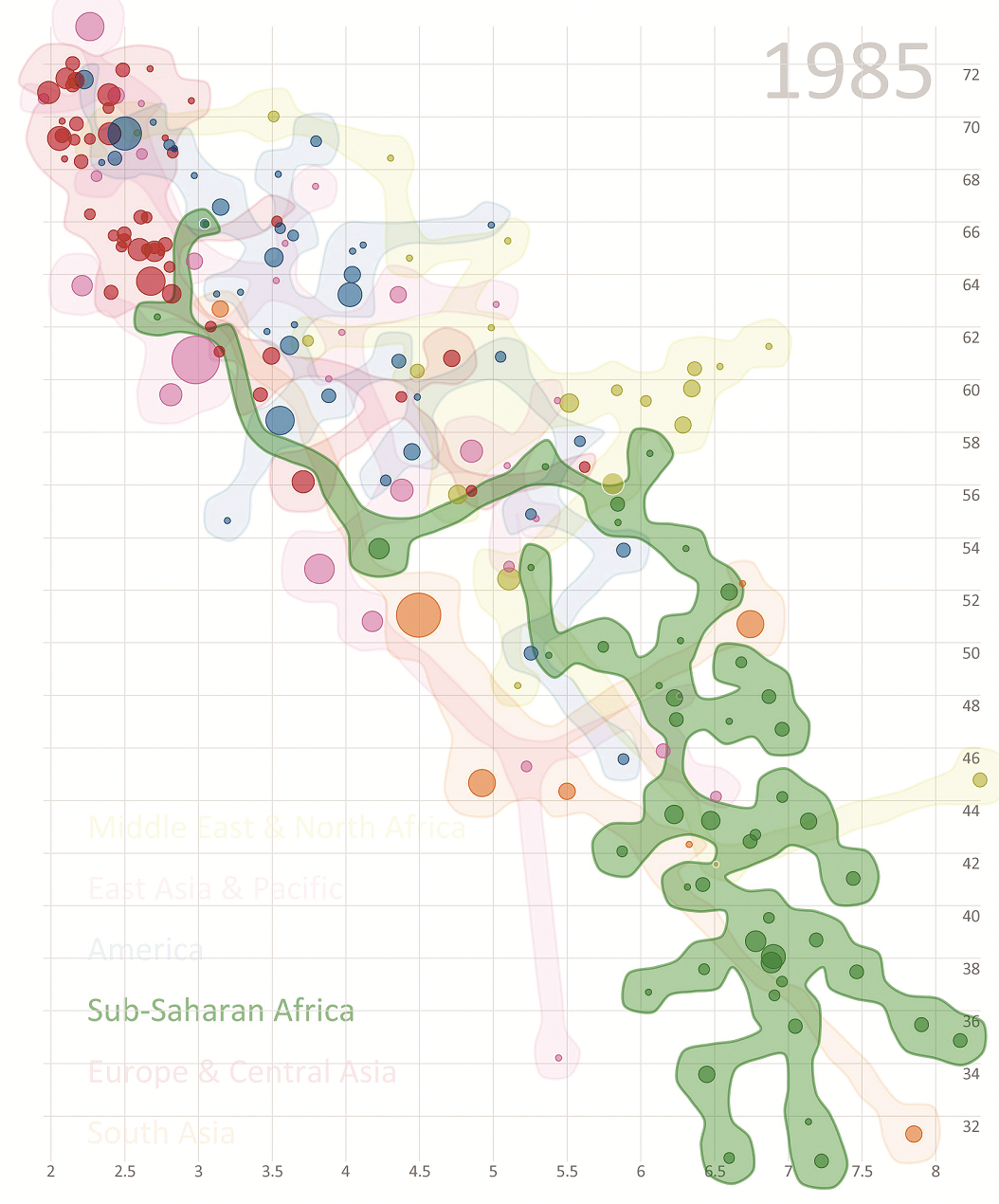 how we group items
sets
unique items, unordered
Collections
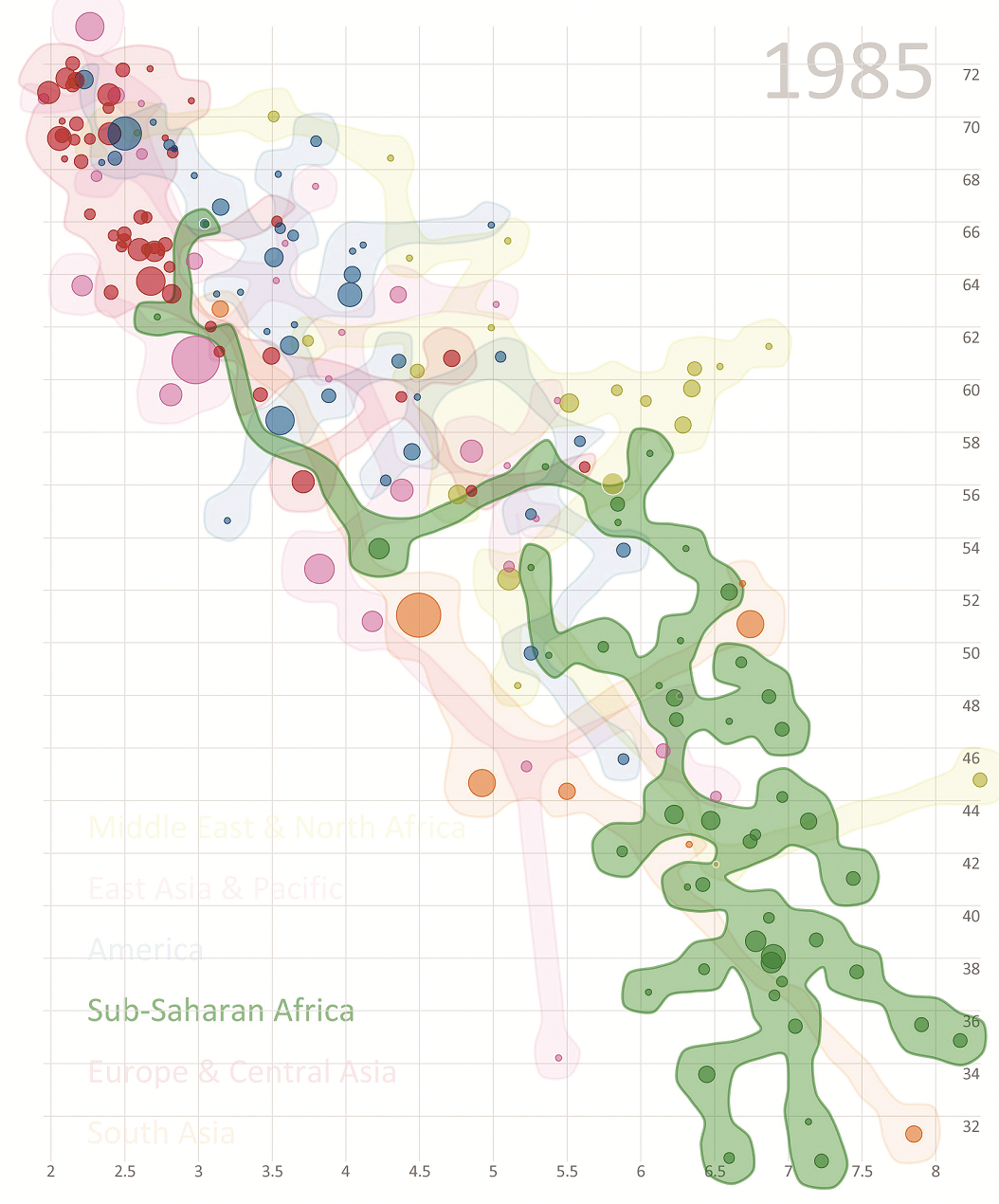 how we group items
sets
unique items, unordered
lists
ordered, duplicates possible
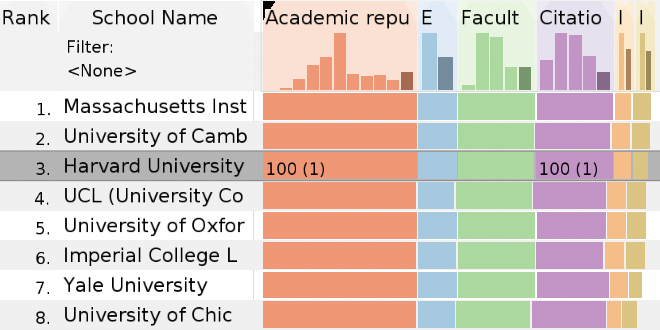 Collections
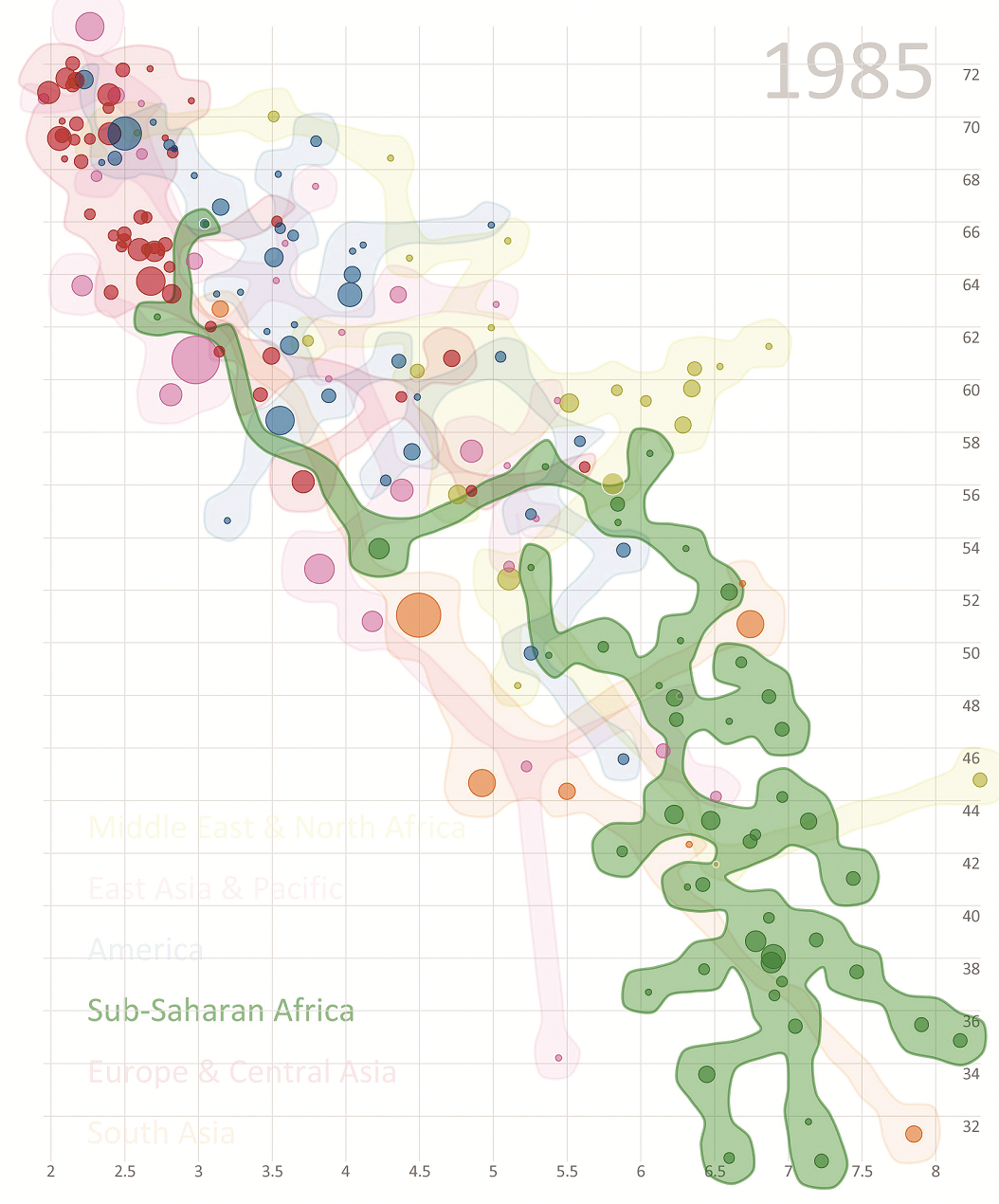 how we group items
sets
unique items, unordered
lists
ordered, duplicates possible
clusters
groups of similar items
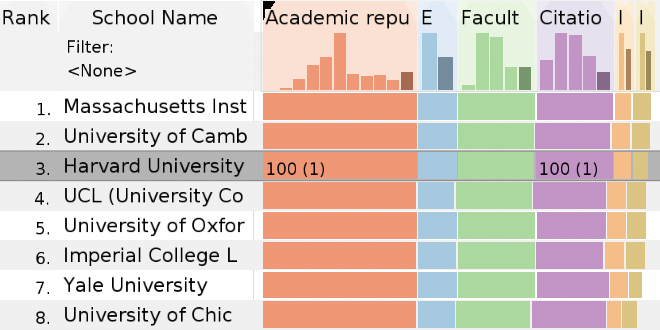 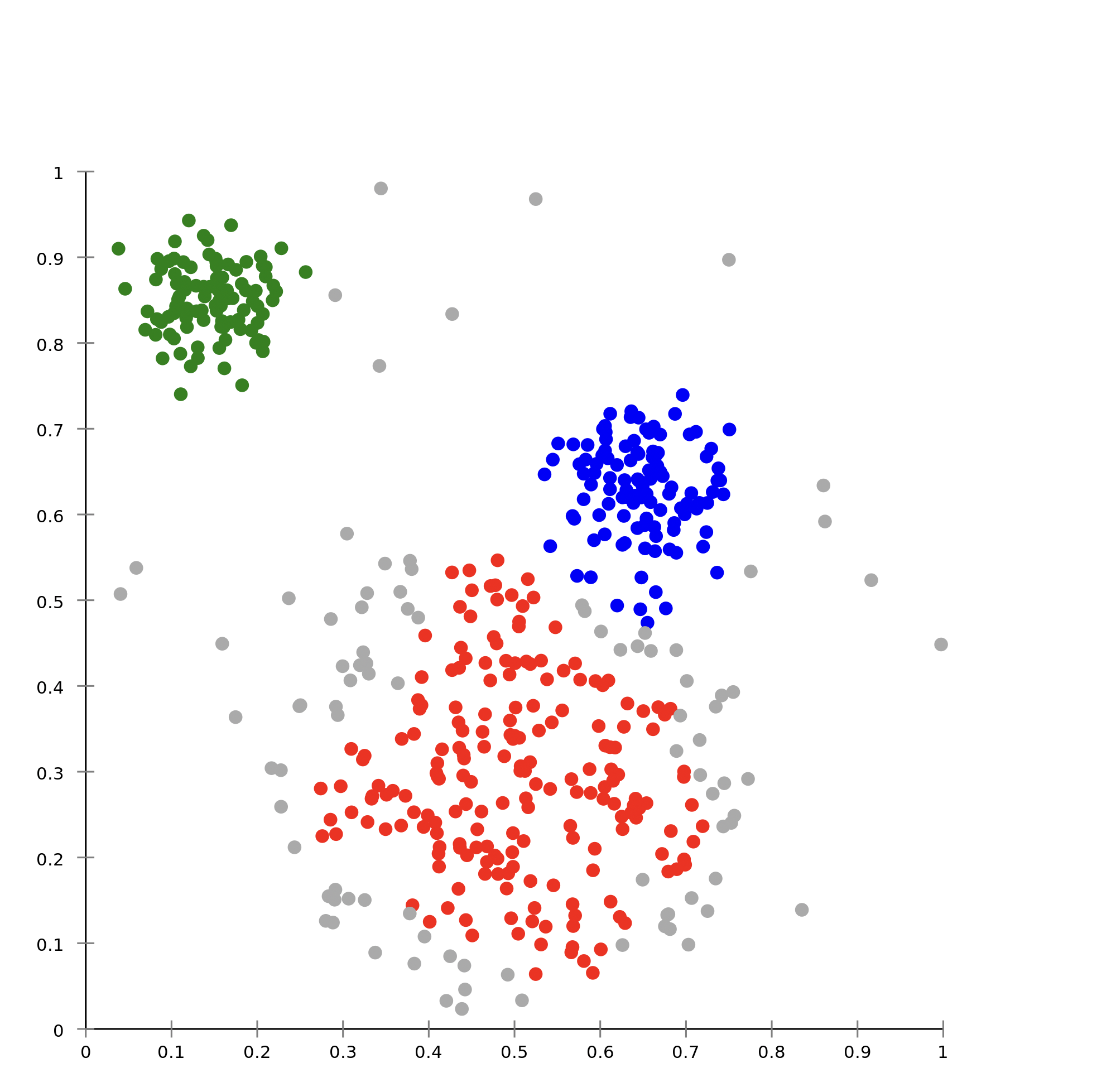 Dataset and data types
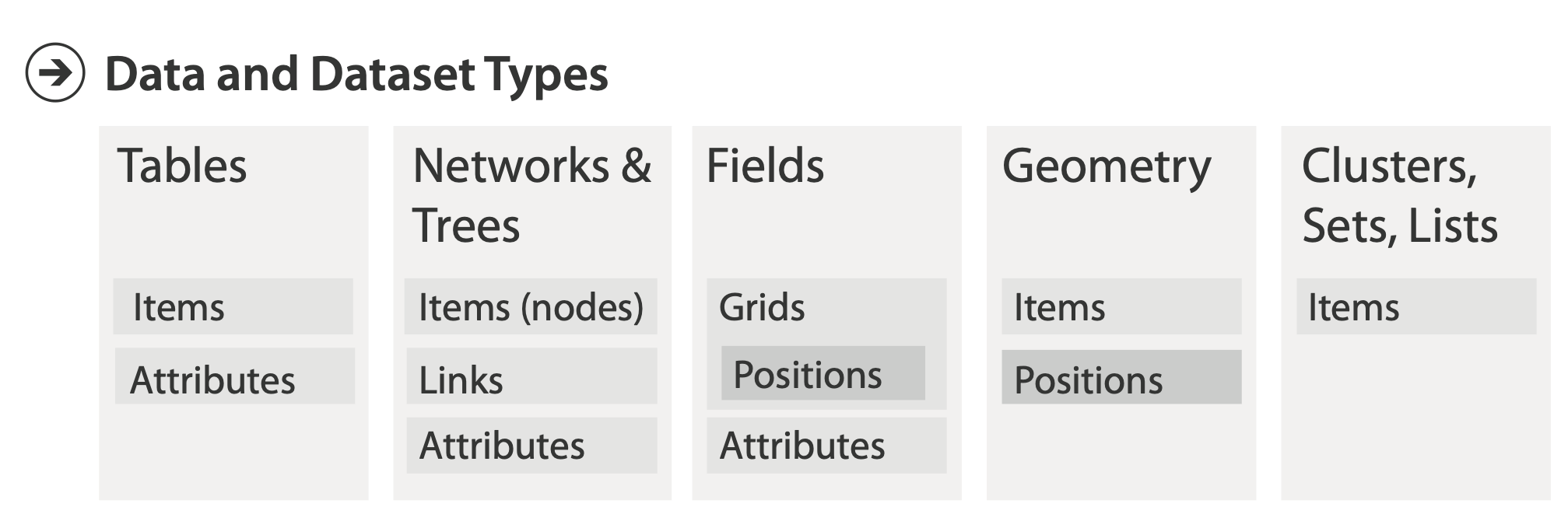 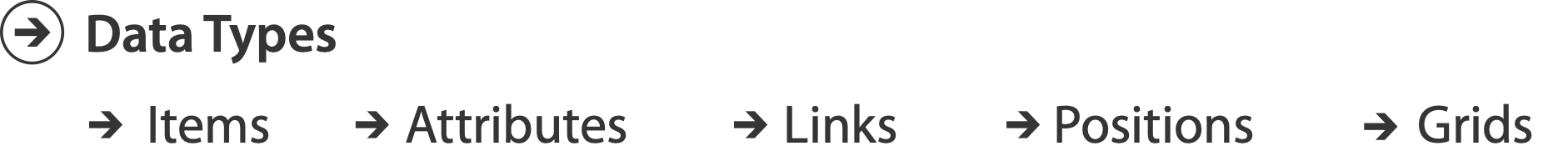 Attribute types
which classes of values & measurements?
categorical (nominal)
compare equality
no implicit ordering
ordered
ordinal
less/greater than defined
quantitative
meaningful magnitude
arithmetic possible
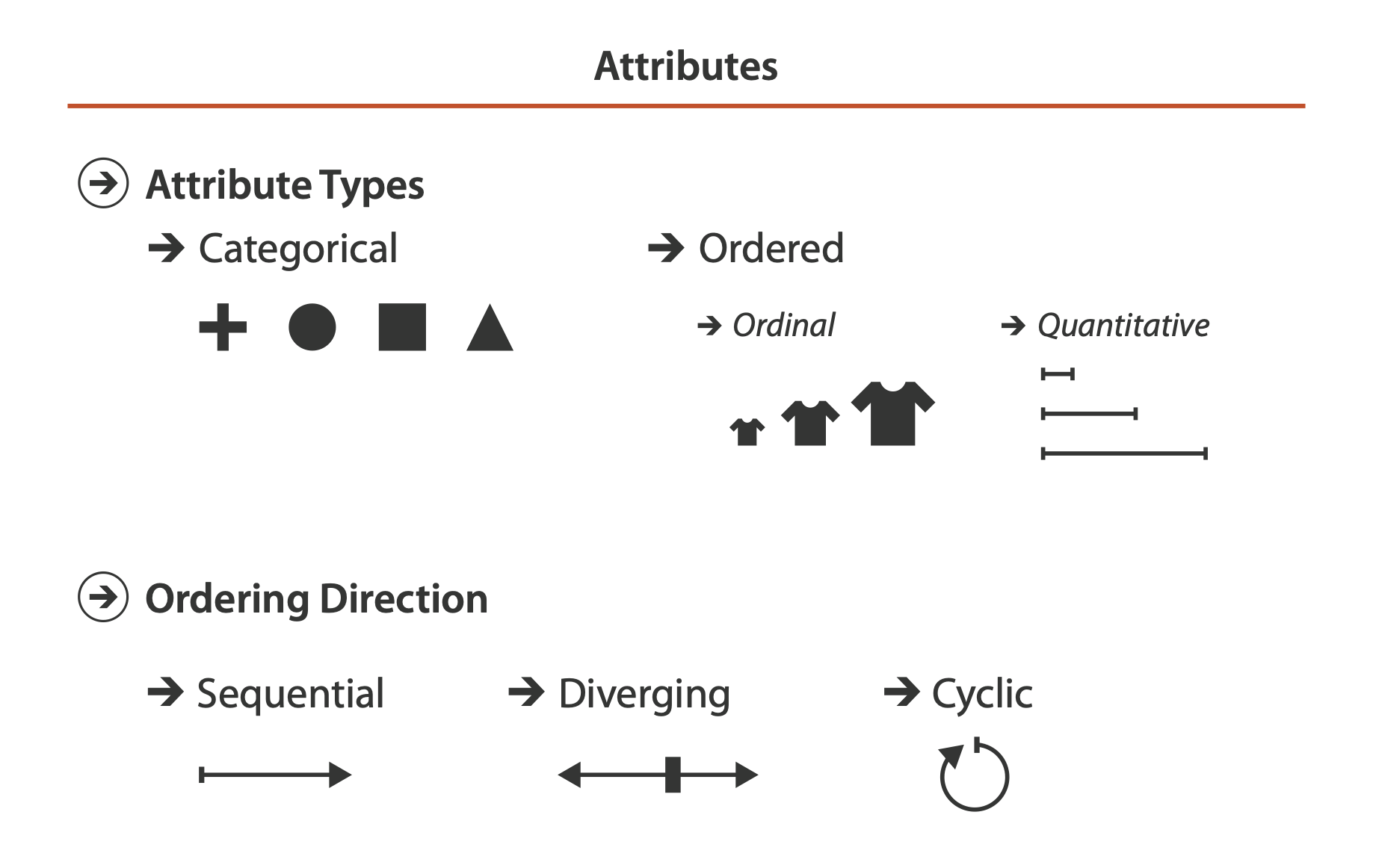 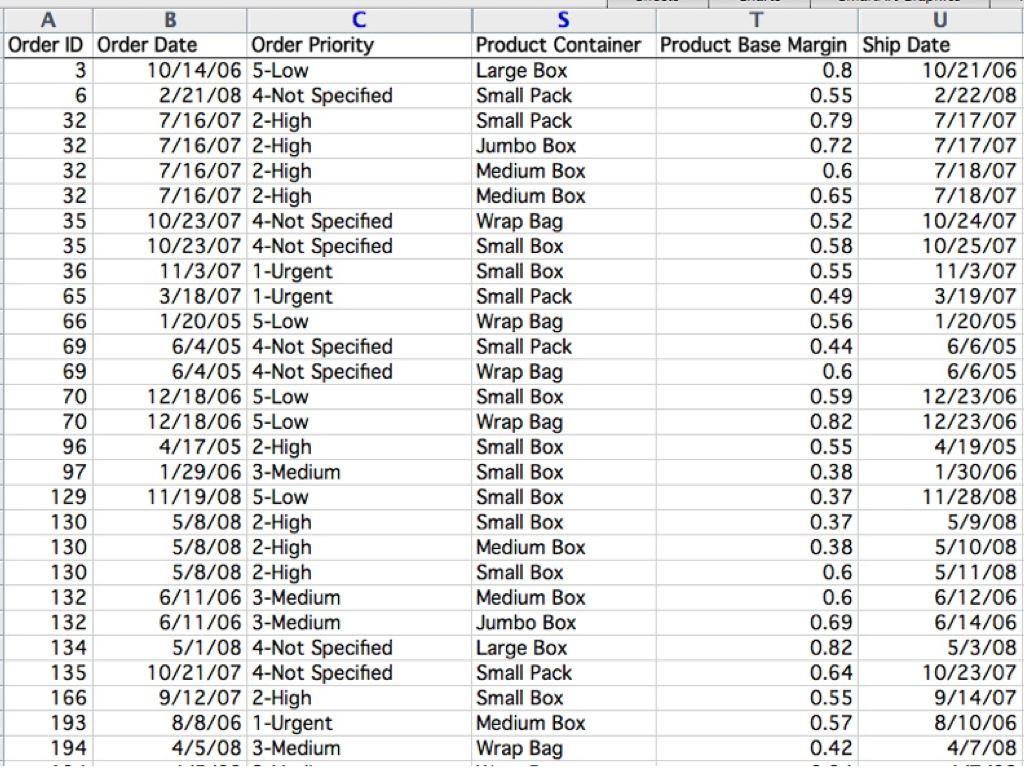 Table
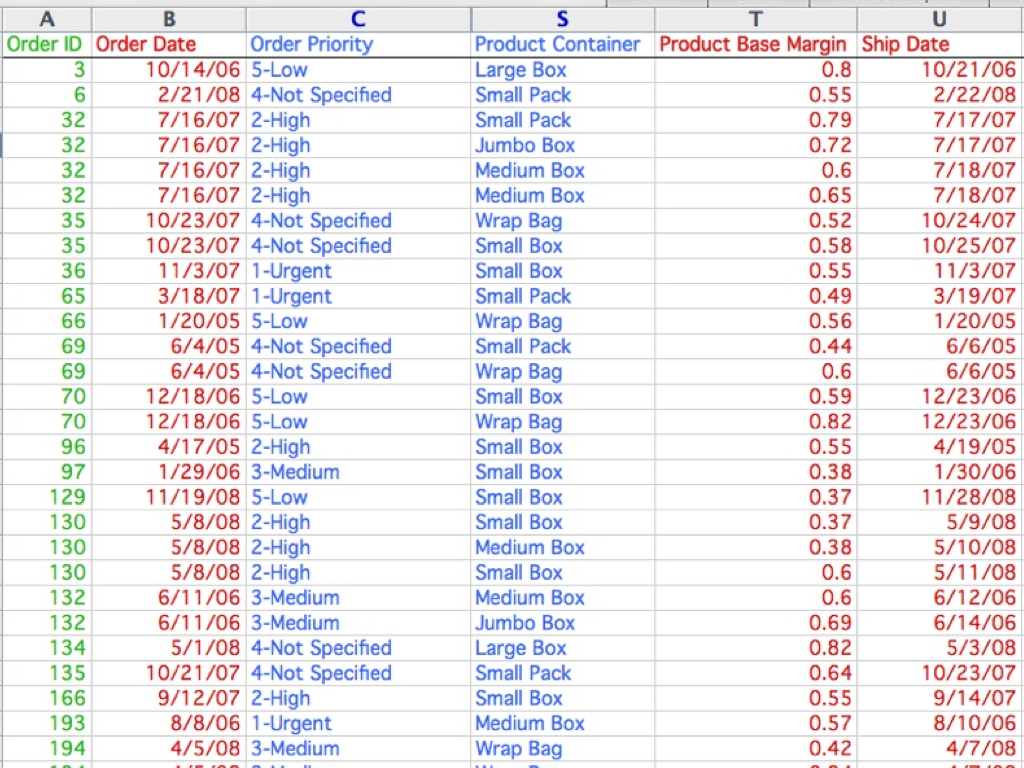 categorical
ordinal
quantitative
Other data concerns
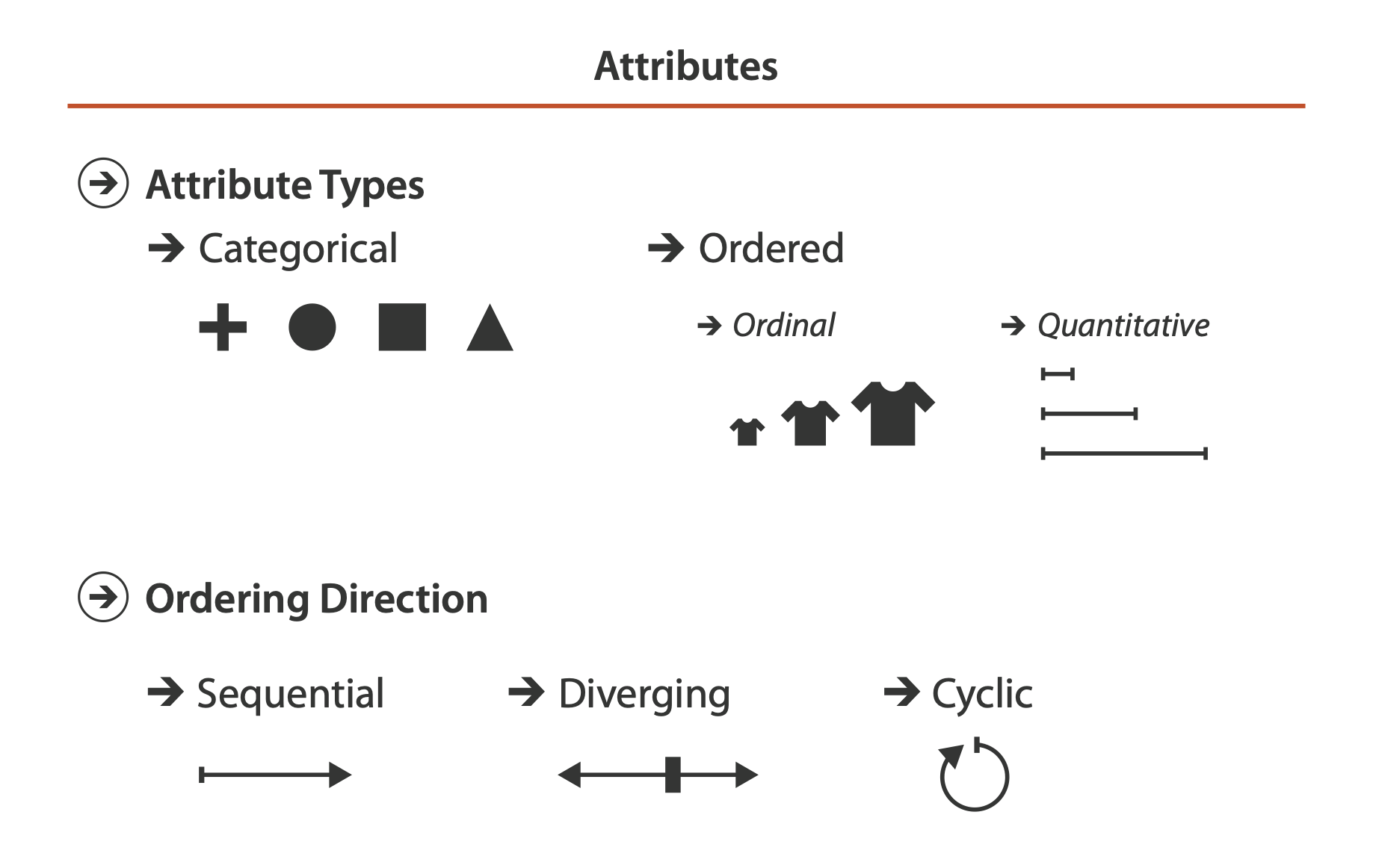 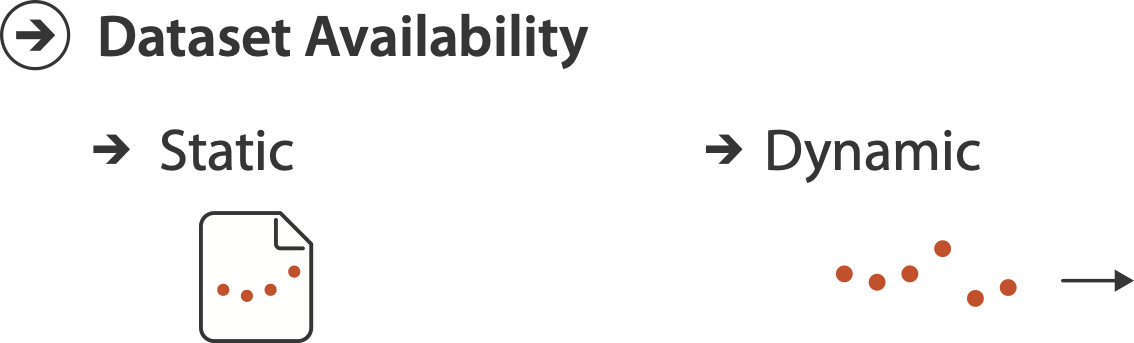 Data abstraction: Three operations
translate from domain-specific language to generic visualization language

identify dataset type(s), attribute types
identify cardinality
how many items in the dataset?
what is cardinality of each attribute?
number of levels for categorical data
range for quantitative data

consider whether to transform data
guided by understanding of task
Data vs conceptual models
data model
mathematical abstraction
sets with operations, eg floats with * / - +
variable data types in programming languages
conceptual model
mental construction (semantics)
supports reasoning
typically based on understanding of tasks [stay tuned!]

data abstraction process relies on conceptual model
for transforming data if needed
Data vs conceptual model, example
Data vs conceptual model, example
data model: floats
32.52, 54.06, -14.35, ...
Data vs conceptual model, example
data model: floats
32.52, 54.06, -14.35, ...
conceptual model
temperature
Data vs conceptual model, example
data model: floats
32.52, 54.06, -14.35, ...
conceptual model
temperature
multiple possible data abstractions
Data vs conceptual model, example
data model: floats
32.52, 54.06, -14.35, ...
conceptual model
temperature
multiple possible data abstractions
continuous to 2 significant figures: quantitative
task: forecasting the weather
Data vs conceptual model, example
data model: floats
32.52, 54.06, -14.35, ...
conceptual model
temperature
multiple possible data abstractions
continuous to 2 significant figures: quantitative
task: forecasting the weather
hot, warm, cold: ordinal
task: deciding if bath water is ready
Data vs conceptual model, example
data model: floats
32.52, 54.06, -14.35, ...
conceptual model
temperature
multiple possible data abstractions
continuous to 2 significant figures: quantitative
task: forecasting the weather
hot, warm, cold: ordinal
task: deciding if bath water is ready
above freezing, below freezing: categorical
task: decide if I should leave the house today
Derived attributes
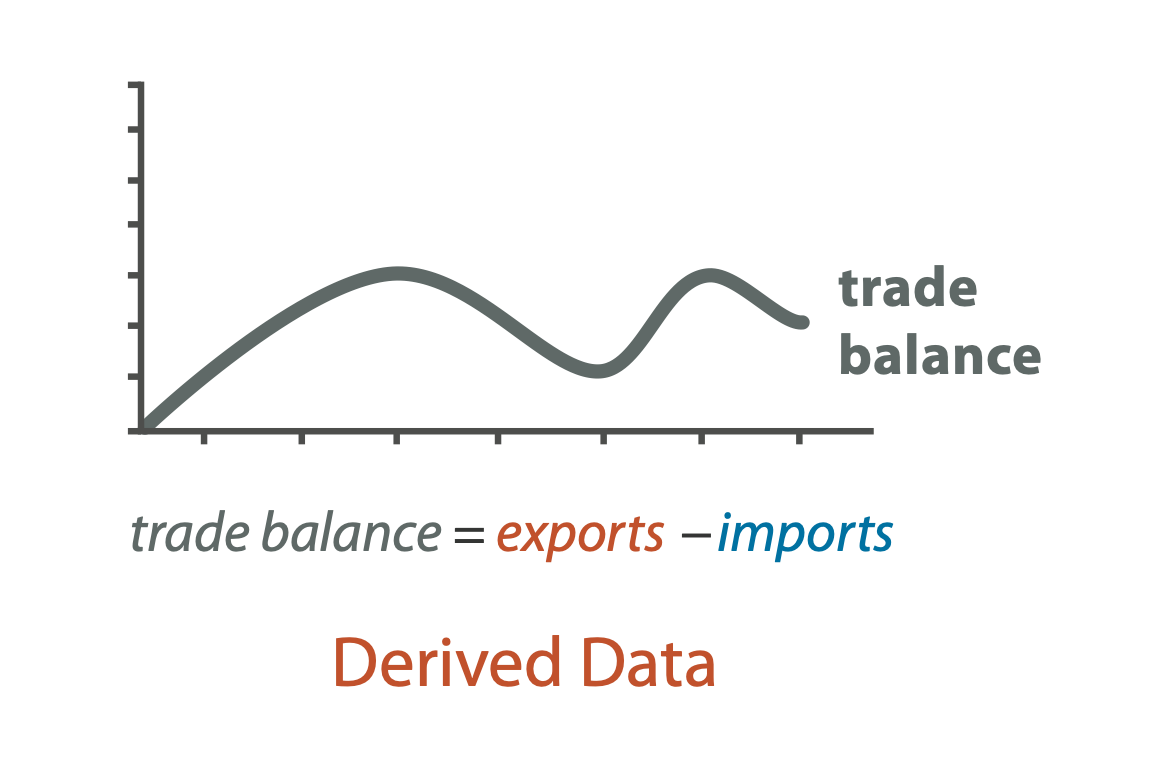 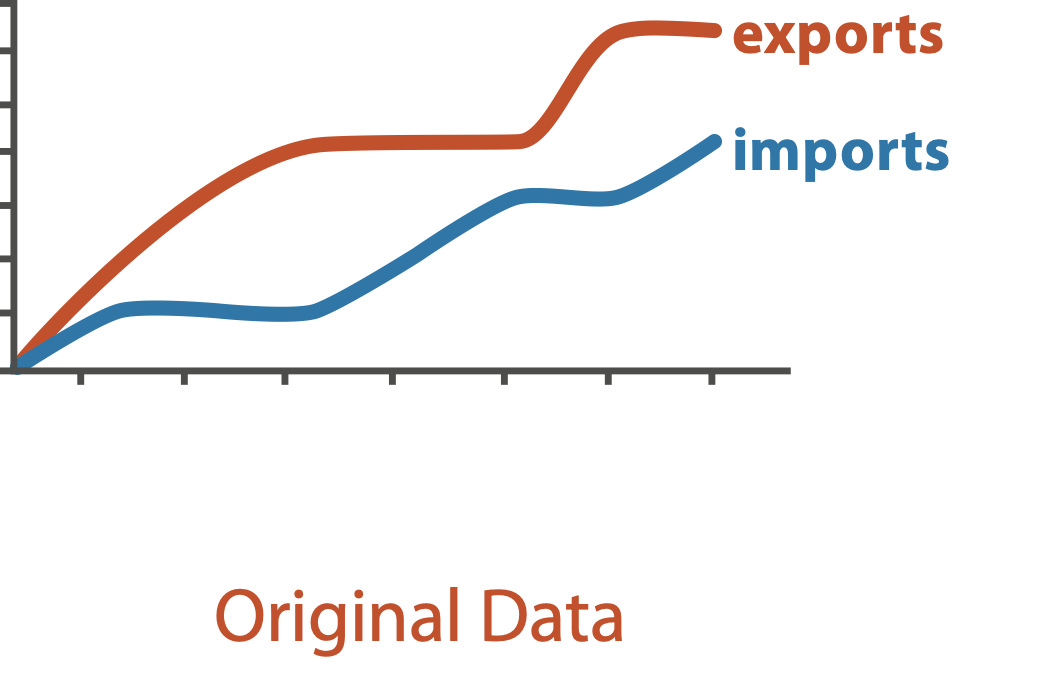 derived attribute: compute from originals
simple change of type
acquire additional data
complex transformation
Analysis example: Derive one attribute
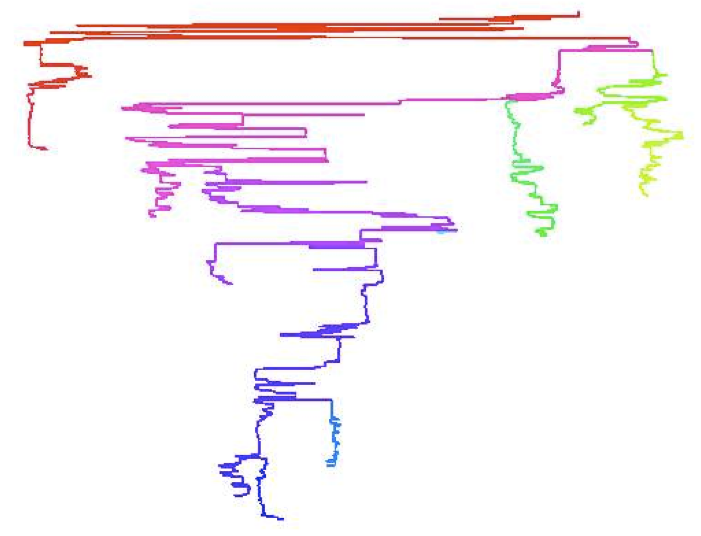 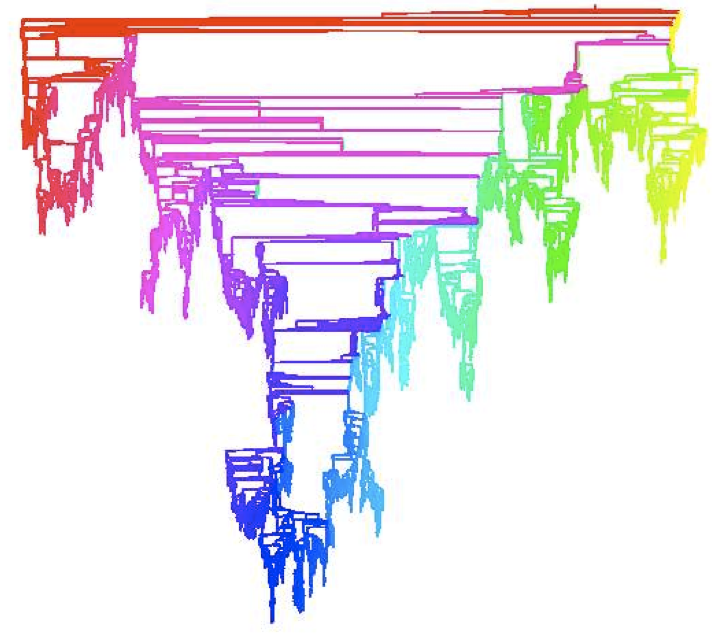 Strahler number
centrality metric for trees/networks
derived quantitative attribute
draw top 5K of 500K for good skeleton
[Using Strahler numbers for real time visual exploration of huge graphs. Auber. Proc. Intl. Conf. Computer Vision and Graphics, pp. 56–69, 2002.]
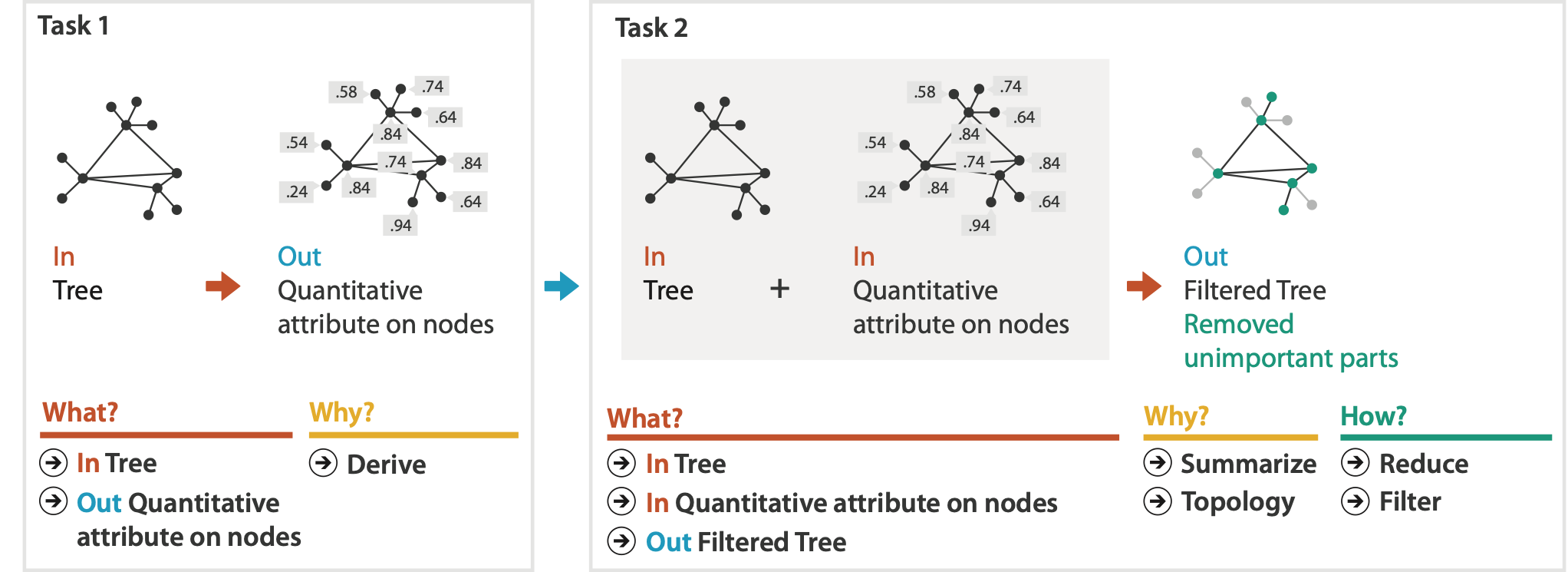 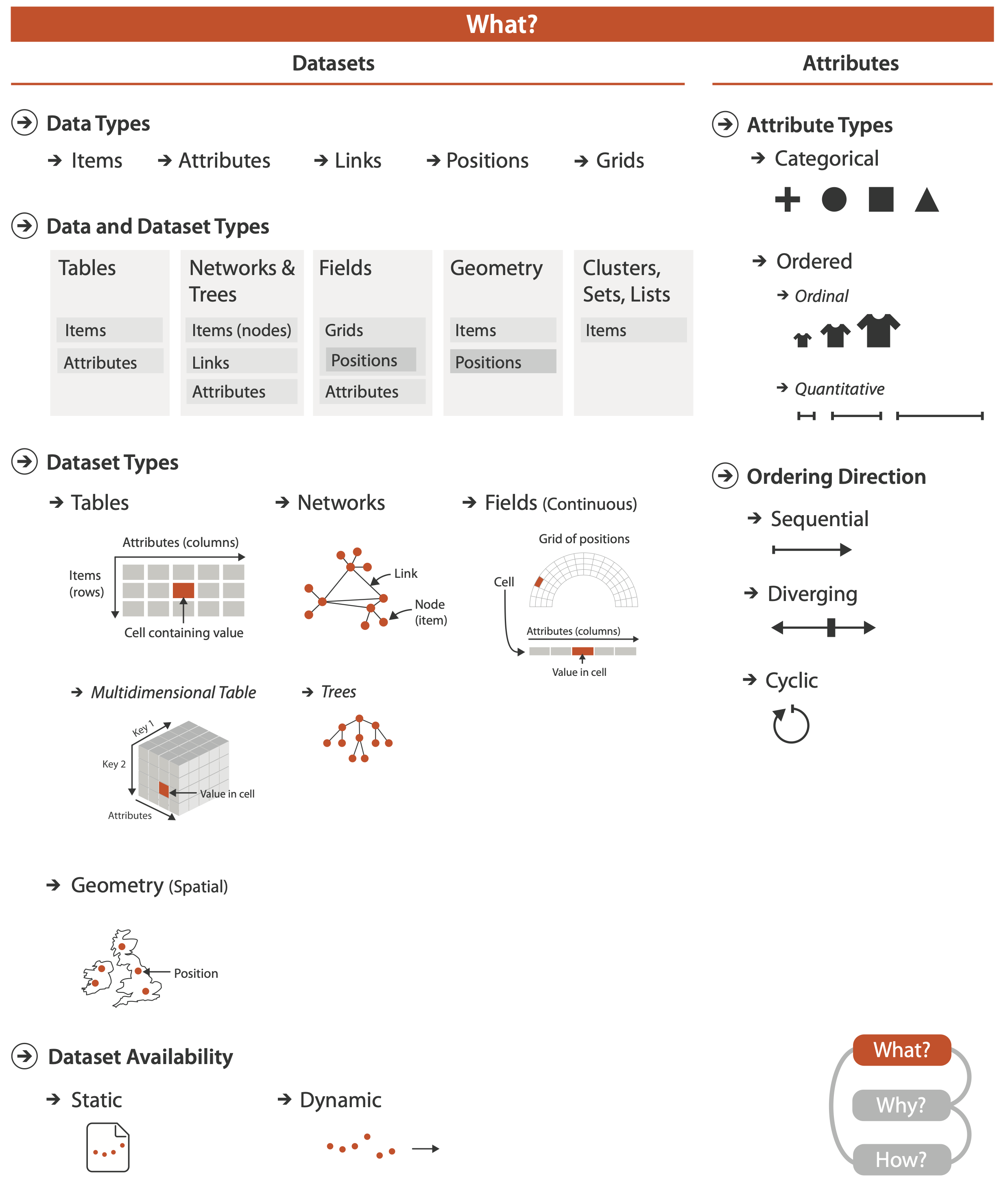 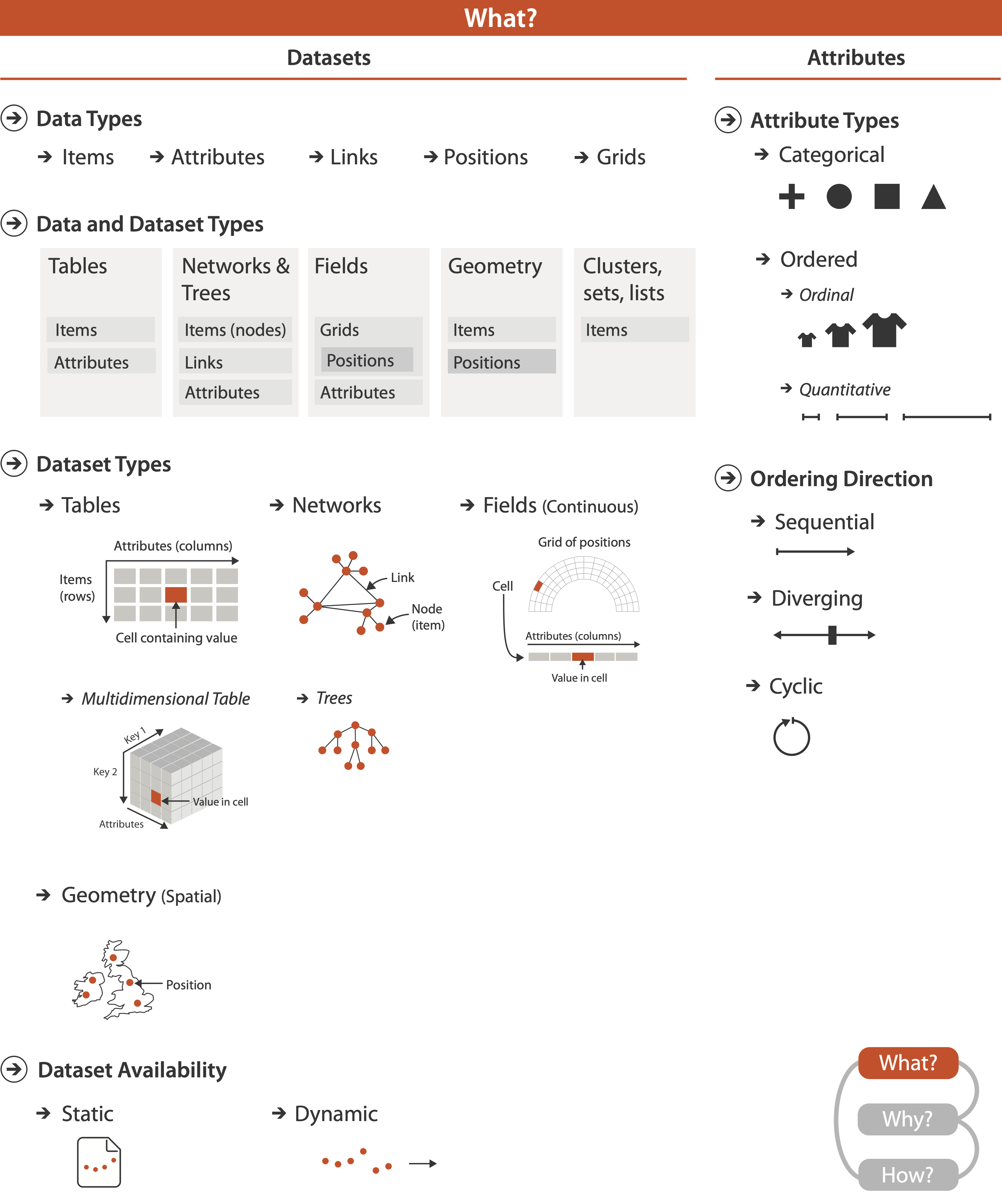 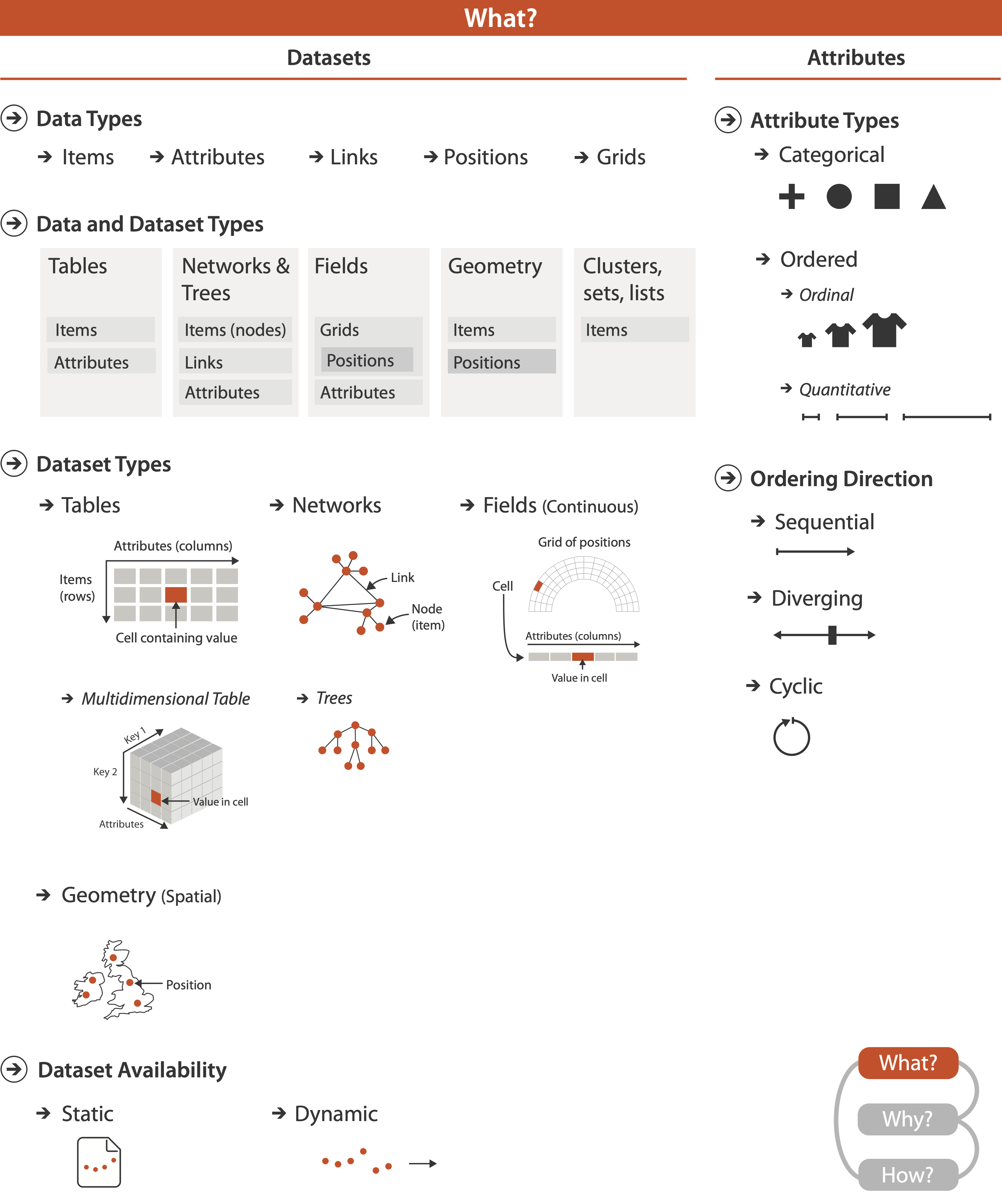 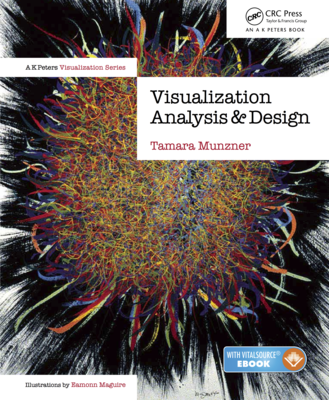 Visualization Analysis & Design

Task Abstraction (Ch 3)
Tamara Munzner
Department of Computer Science
University of British Columbia
@tamaramunzner
From domain to abstraction
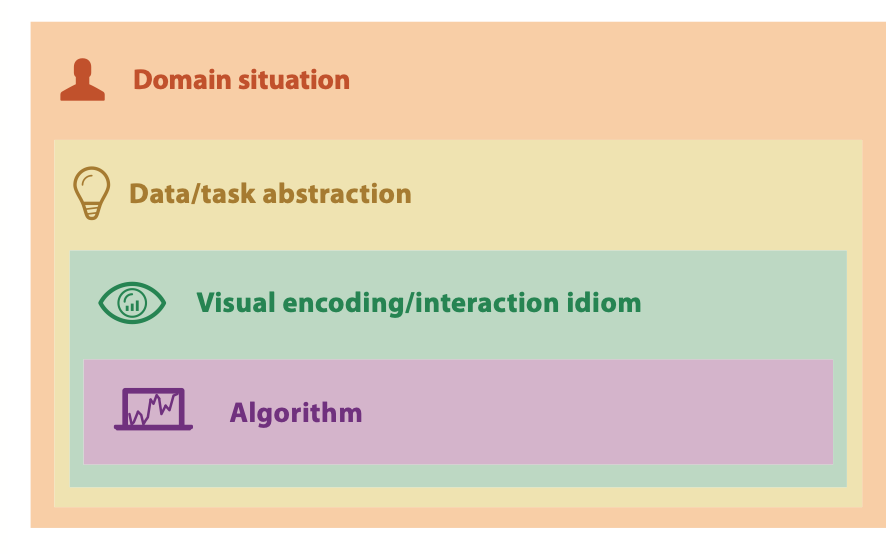 [Speaker Notes: How did we decide to use those particular visual channels? How many more visual channels are there? What kinds of information and how much information can each channel encode? Are some channels better than others? Can all of the channels be used independently or do they interfere with each other?]
From domain to abstraction
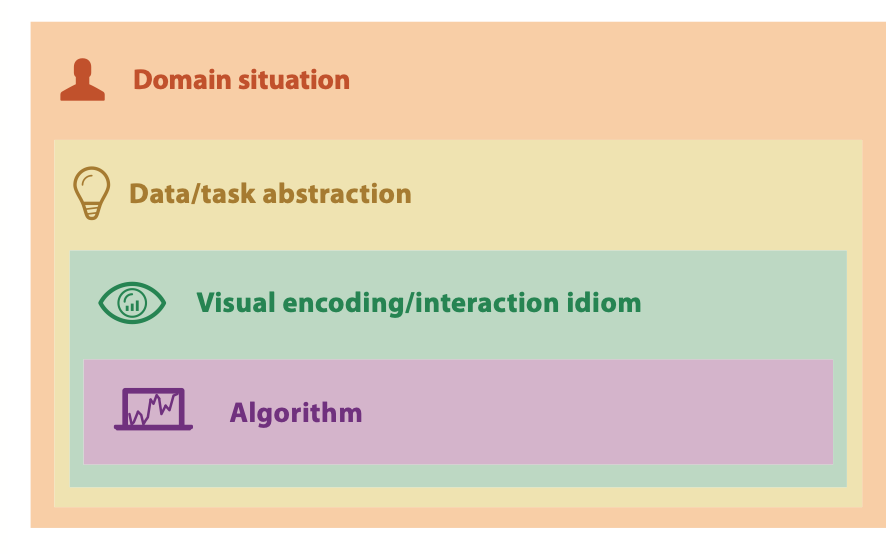 domain characterization: details of application domain
domain
From domain to abstraction
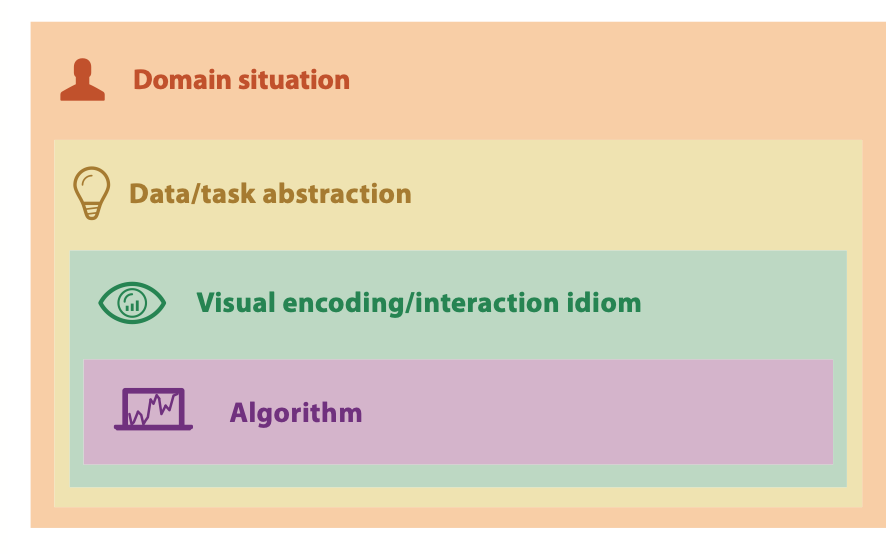 domain characterization: details of application domain
group of users, target domain, their questions & data
varies wildly by domain
must be specific enough to get traction
domain
From domain to abstraction
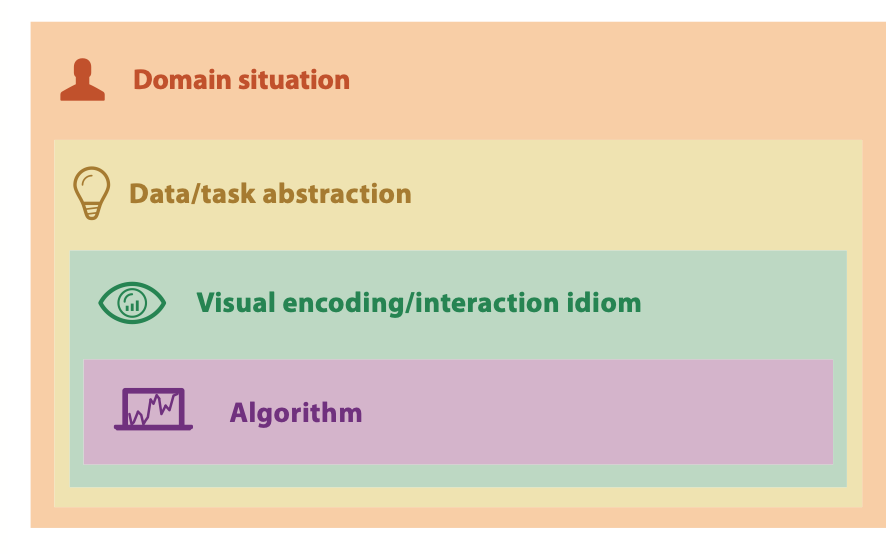 domain characterization: details of application domain
group of users, target domain, their questions & data
varies wildly by domain
must be specific enough to get traction
domain questions/problems
break down into simpler abstract tasks
domain
From domain to abstraction
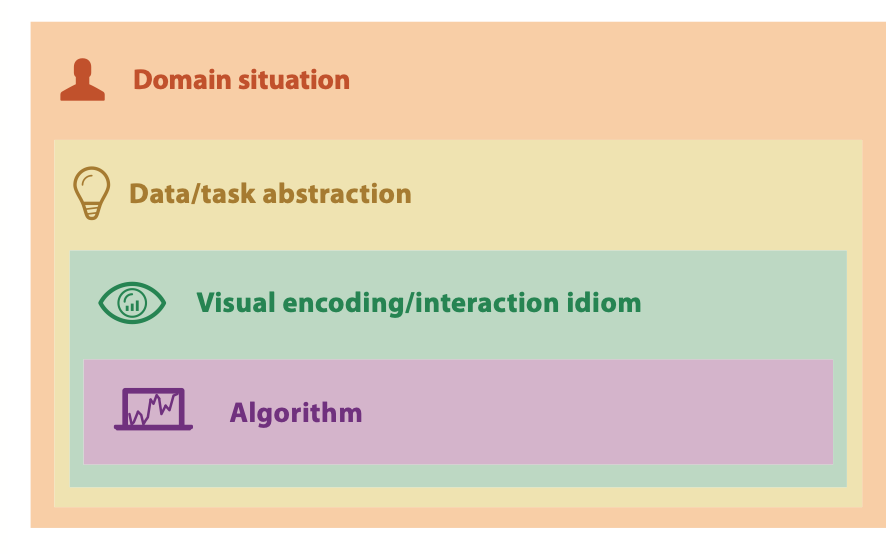 domain characterization: details of application domain
group of users, target domain, their questions & data
varies wildly by domain
must be specific enough to get traction
domain questions/problems
break down into simpler abstract tasks
abstraction: data & task
map what and why into generalized terms
domain
abstraction
From domain to abstraction
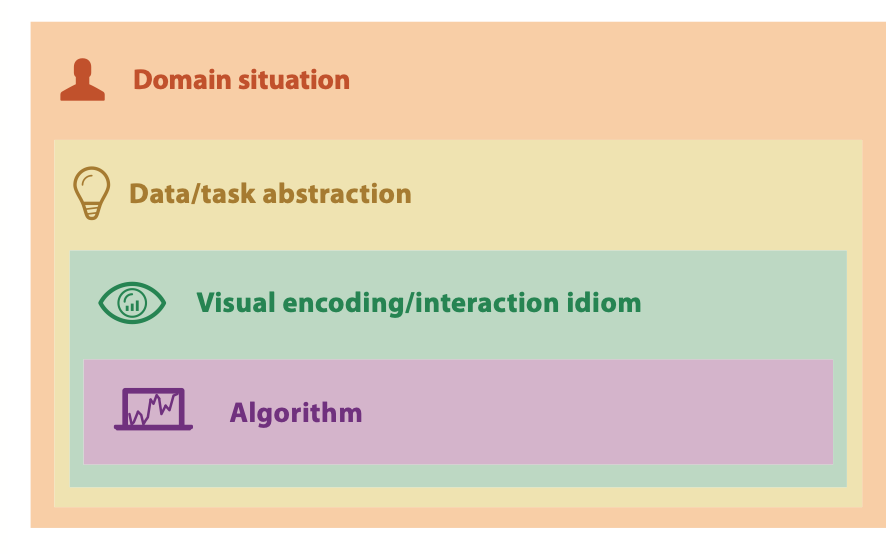 domain characterization: details of application domain
group of users, target domain, their questions & data
varies wildly by domain
must be specific enough to get traction
domain questions/problems
break down into simpler abstract tasks
abstraction: data & task
map what and why into generalized terms
identify tasks that users wish to perform, or already do
find data types that will support those tasks
possibly transform /derive if need be
domain
abstraction
Design process
Characterize Domain Situation
Map Domain-Language Data Description to Data Abstraction
Map Domain-Language Taskto Abstract Task
Identify/Create Suitable Idiom/Technique
Identify/Create Suitable Algorithm
Task abstraction: Actions and targets
very high-level pattern
{action, target} pairs
discover distribution
compare trends
locate outliers
browse topology
Task abstraction: Actions and targets
very high-level pattern

actions
analyze
high-level choices
search
find a known/unknown item
query
find out about characteristics of item
{action, target} pairs
discover distribution
compare trends
locate outliers
browse topology
Task abstraction: Actions and targets
very high-level pattern

actions
analyze
high-level choices
search
find a known/unknown item
query
find out about characteristics of item

targets
what is being acted on
{action, target} pairs
discover distribution
compare trends
locate outliers
browse topology
Actions: Analyze
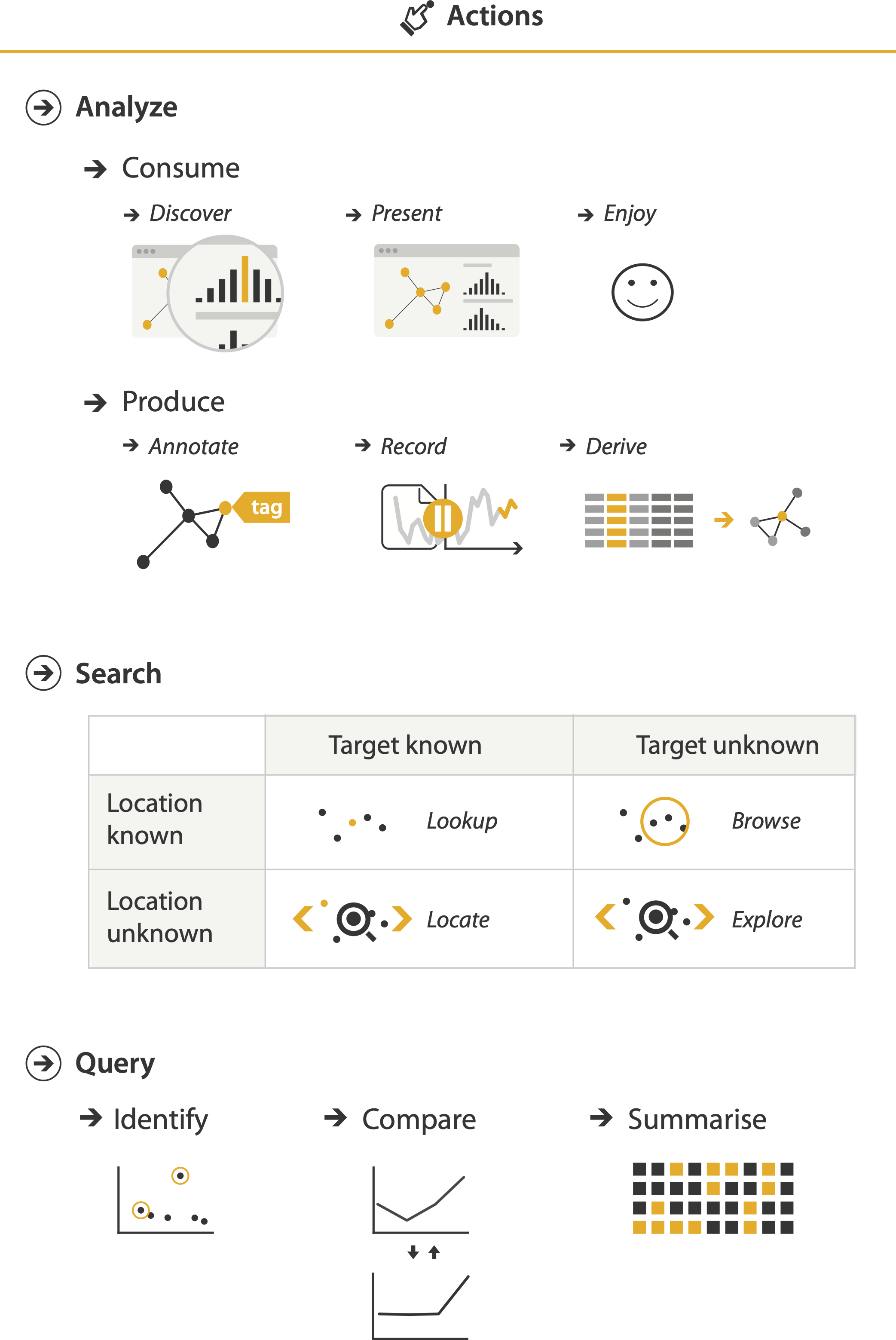 consume
discover vs present
classic split
aka explore vs explain
enjoy
newcomer
aka casual, social 

produce
annotate, record
derive
crucial design choice
Actions: Search
Actions: Search
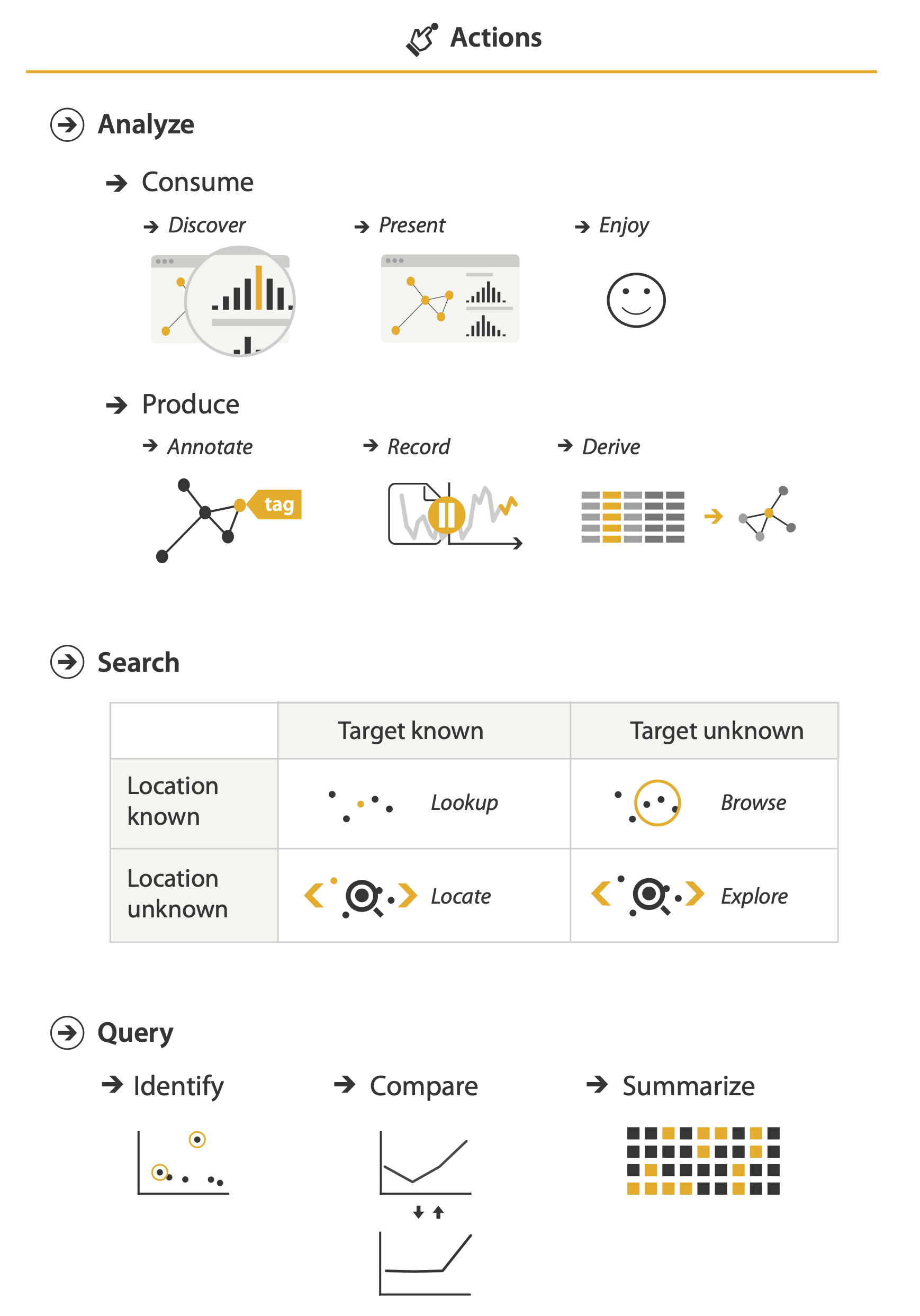 what does user know?
target, location
Actions: Search
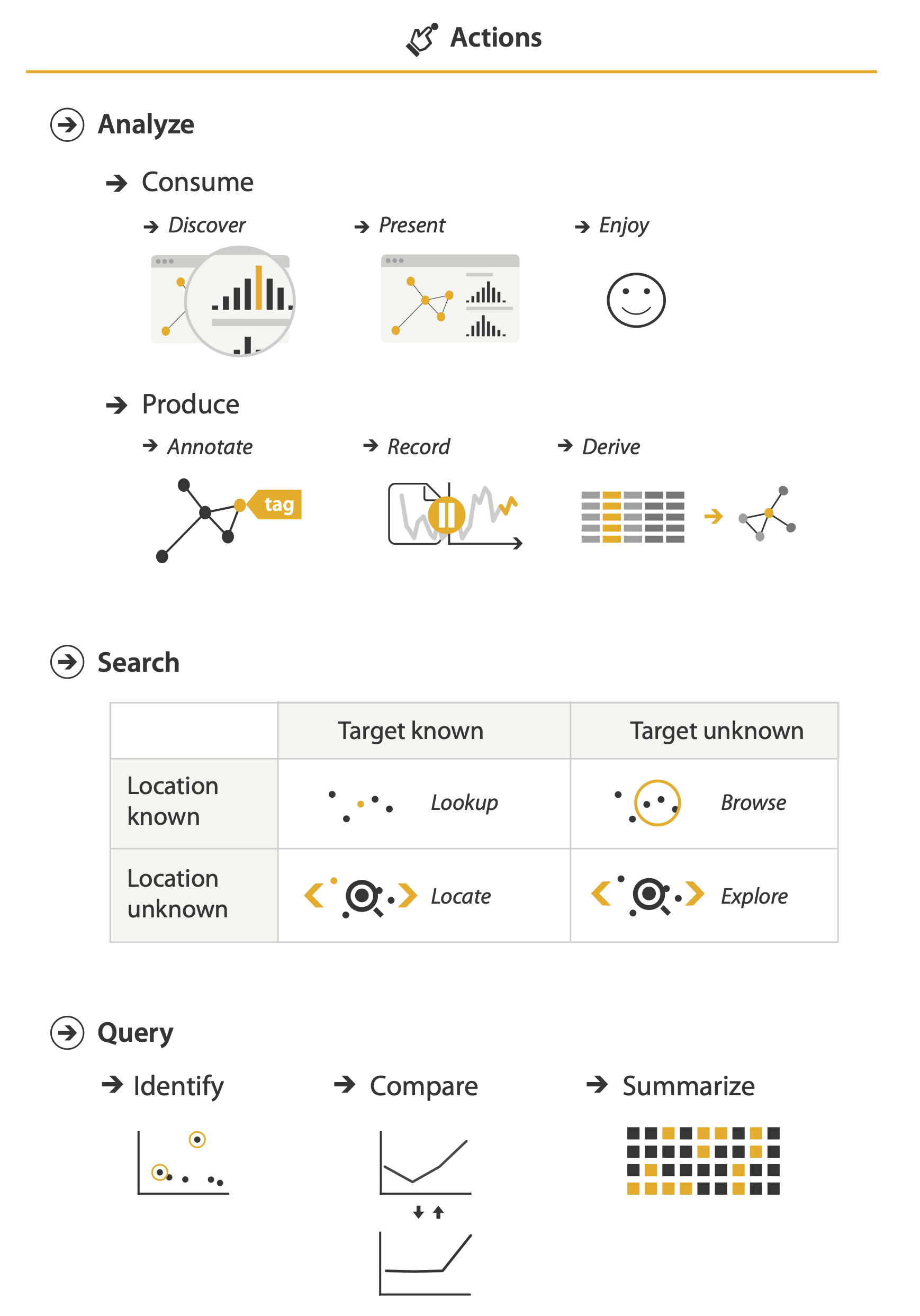 what does user know?
target, location
lookup
ex: word in dictionary
alphabetical order
Actions: Search
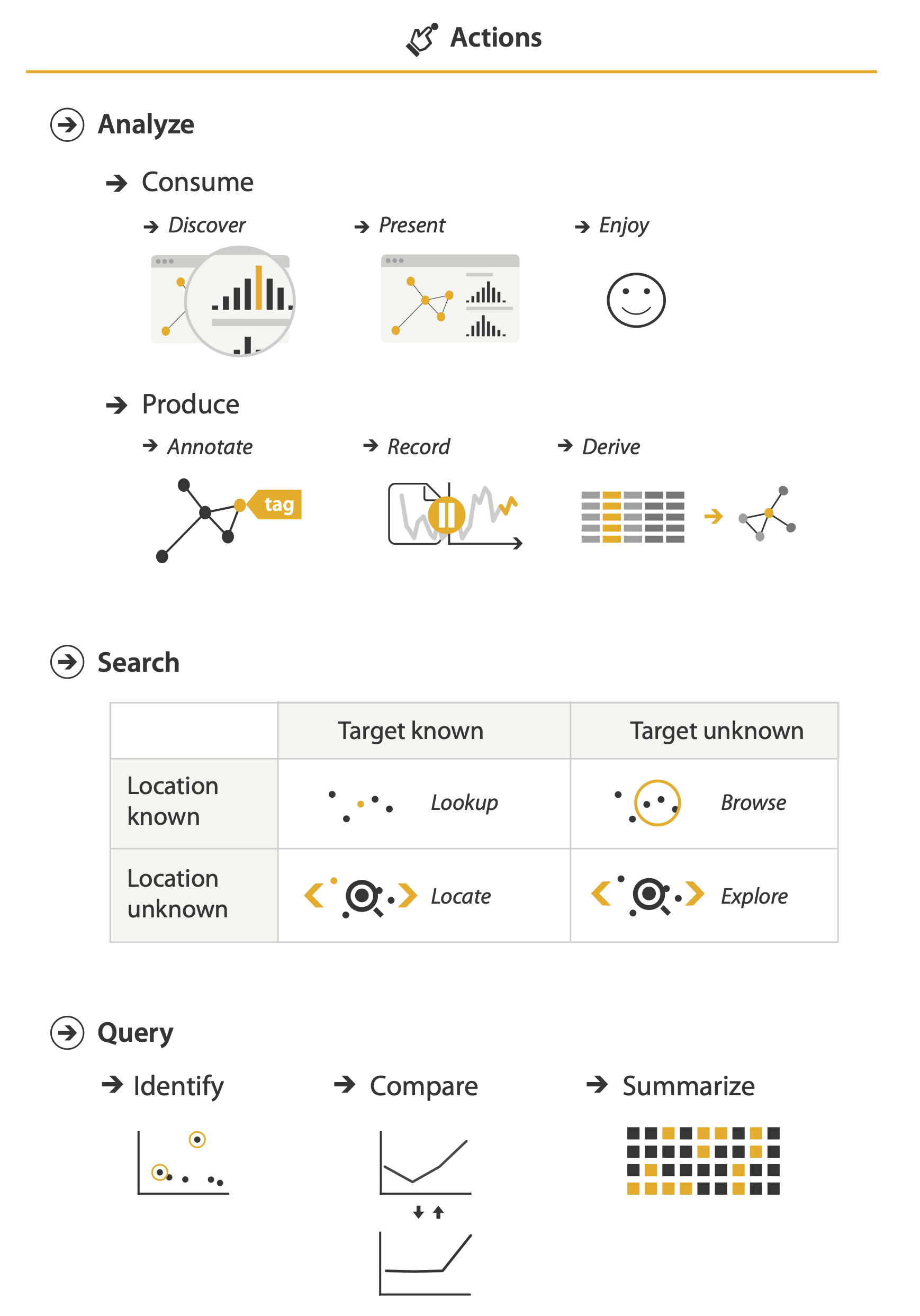 what does user know?
target, location
lookup
ex: word in dictionary
alphabetical order
locate
ex: keys in your house
ex: node in network
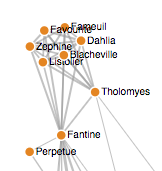 https://bl.ocks.org/heybignick/3faf257bbbbc7743bb72310d03b86ee8
Actions: Search
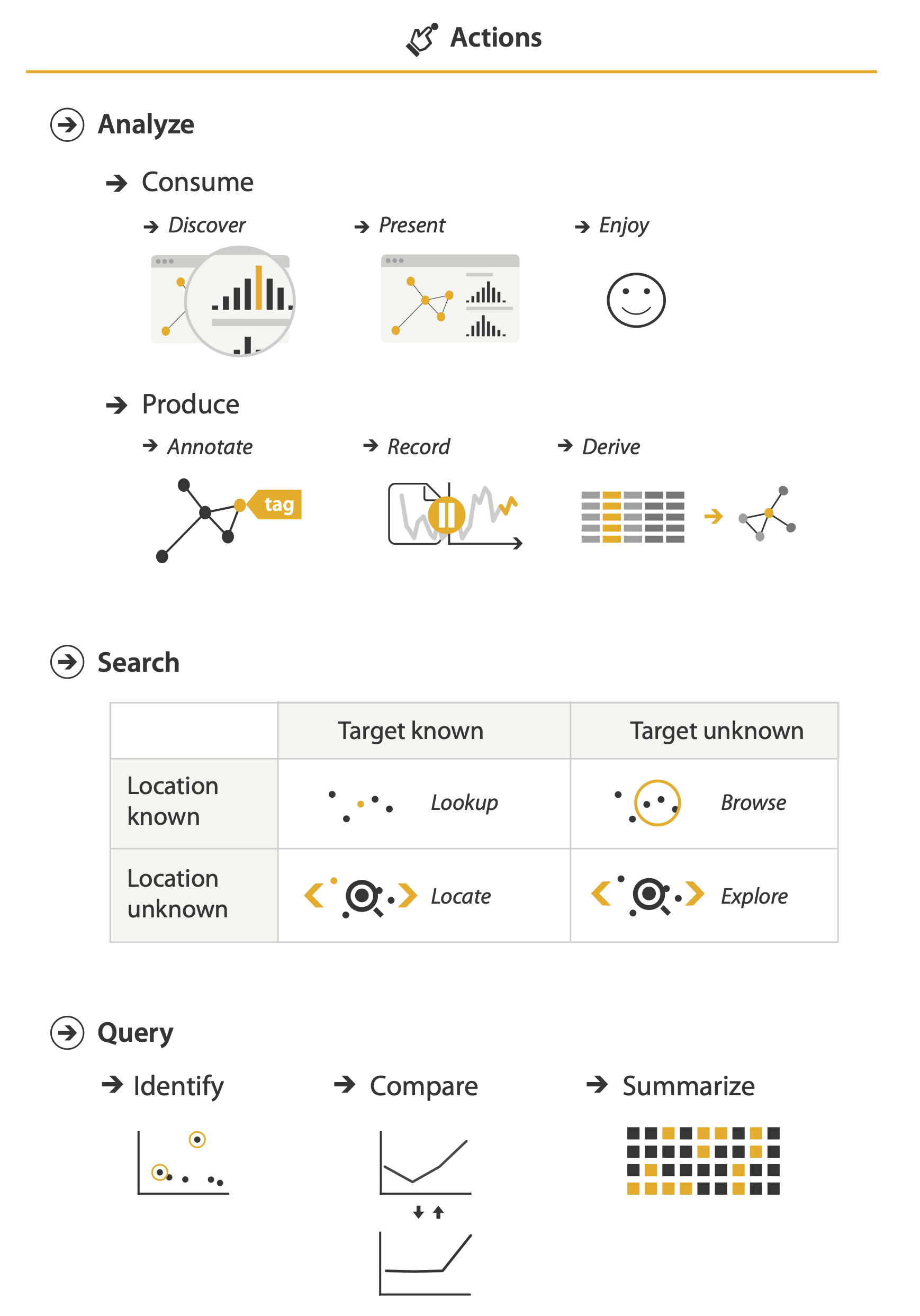 what does user know?
target, location
lookup
ex: word in dictionary
alphabetical order
locate
ex: keys in your house
ex: node in network
browse
ex: books in bookstore
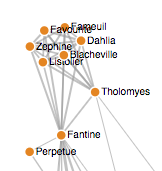 https://bl.ocks.org/heybignick/3faf257bbbbc7743bb72310d03b86ee8
Actions: Search
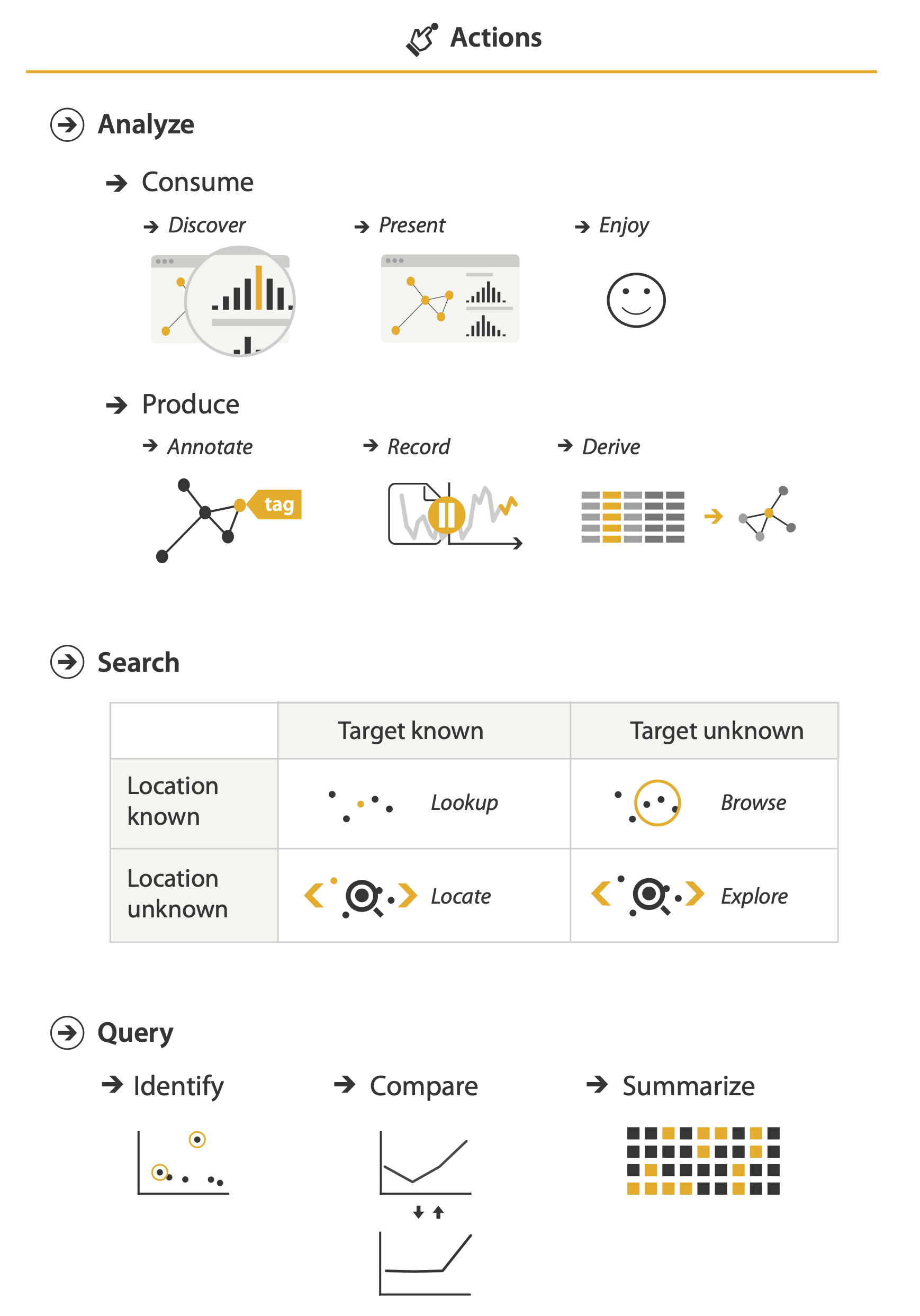 what does user know?
target, location
lookup
ex: word in dictionary
alphabetical order
locate
ex: keys in your house
ex: node in network
browse
ex: books in bookstore
explore
ex: find cool neighborhood in new city
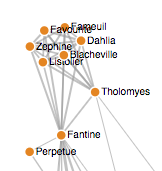 https://bl.ocks.org/heybignick/3faf257bbbbc7743bb72310d03b86ee8
Actions: Query
how much of the data matters?
one: identify
some: compare
all: summarize
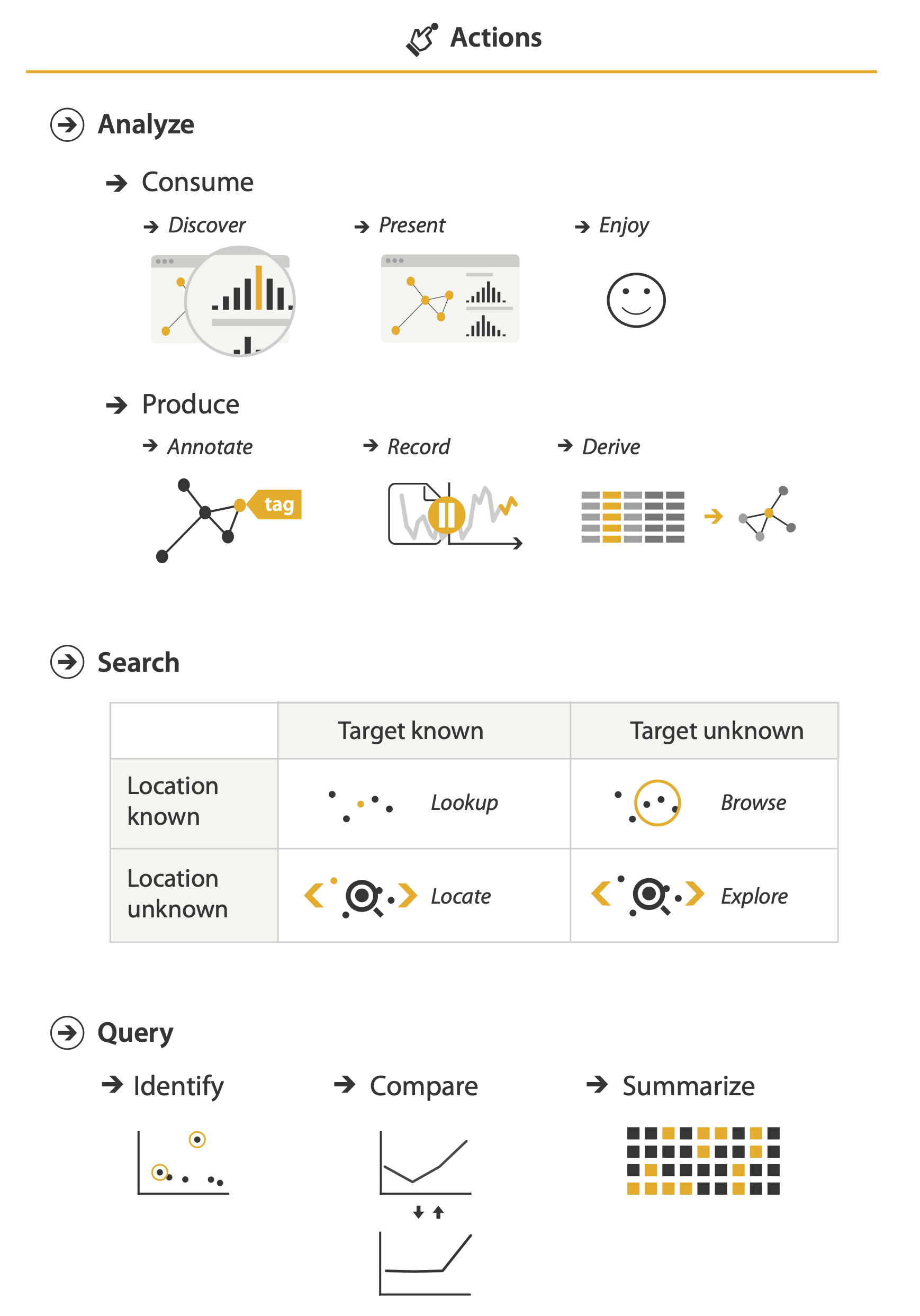 Actions
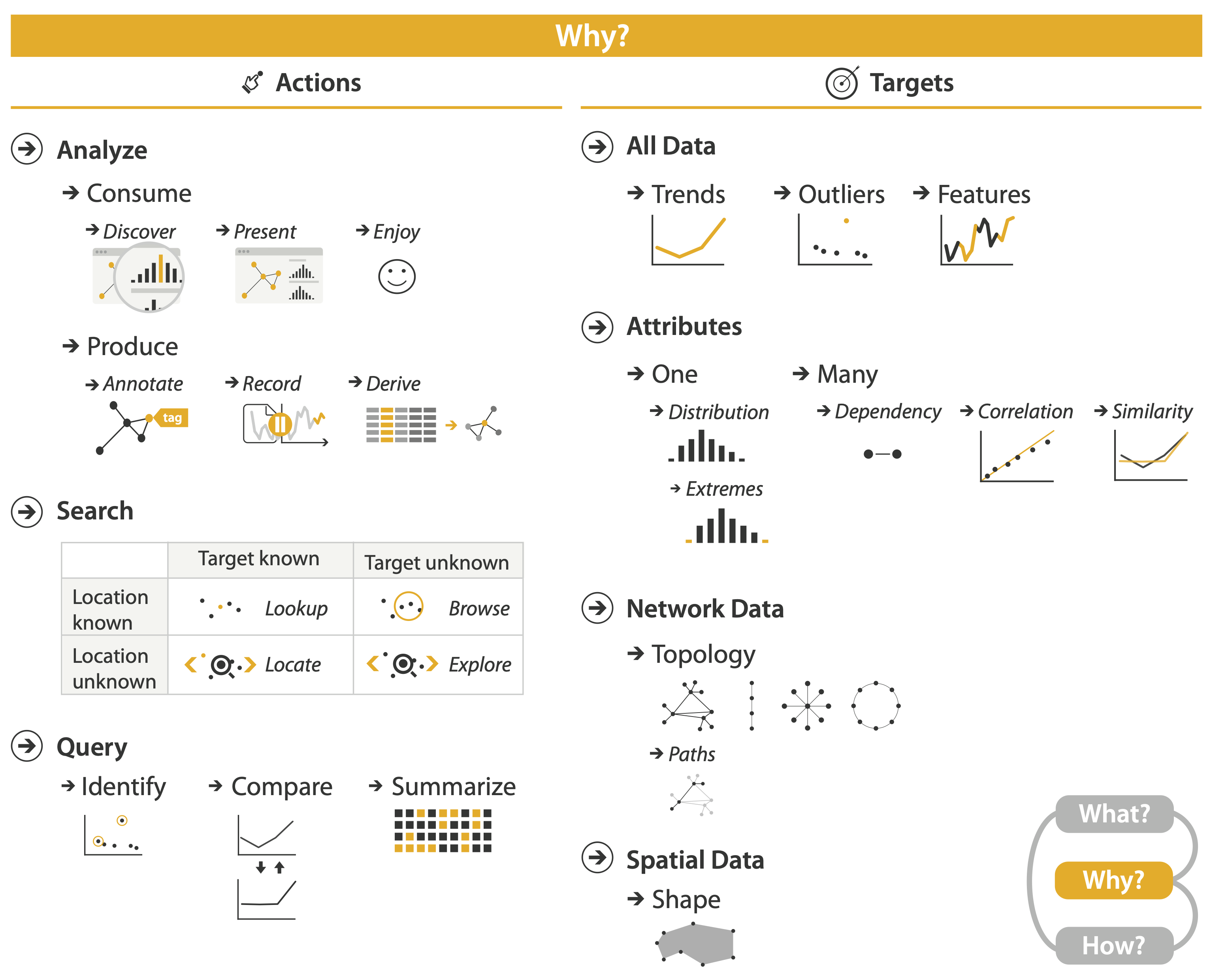 independent choices for each of these three levels
analyze, search, query
mix and match
Task abstraction: Targets
Task abstraction: Targets
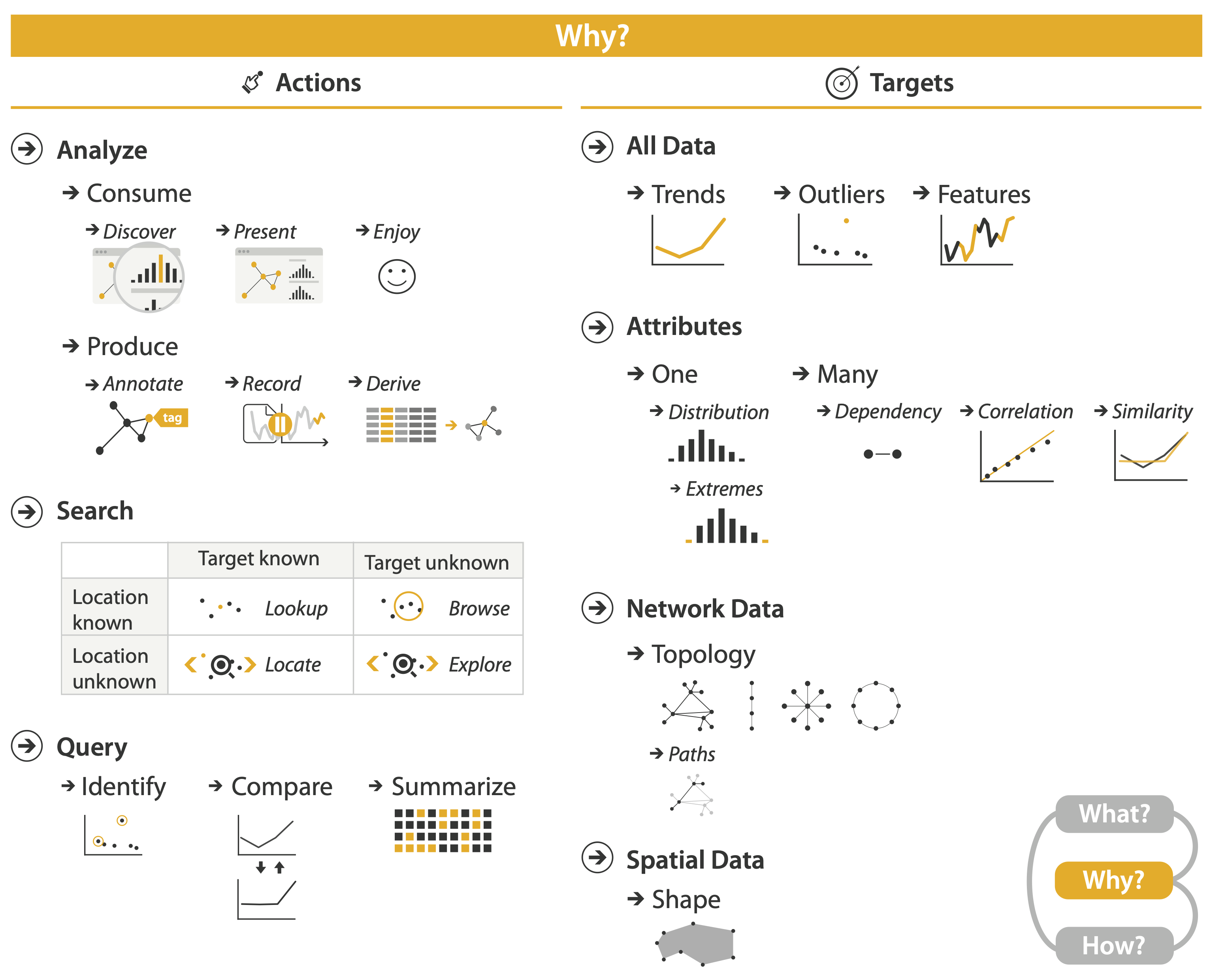 Task abstraction: Targets
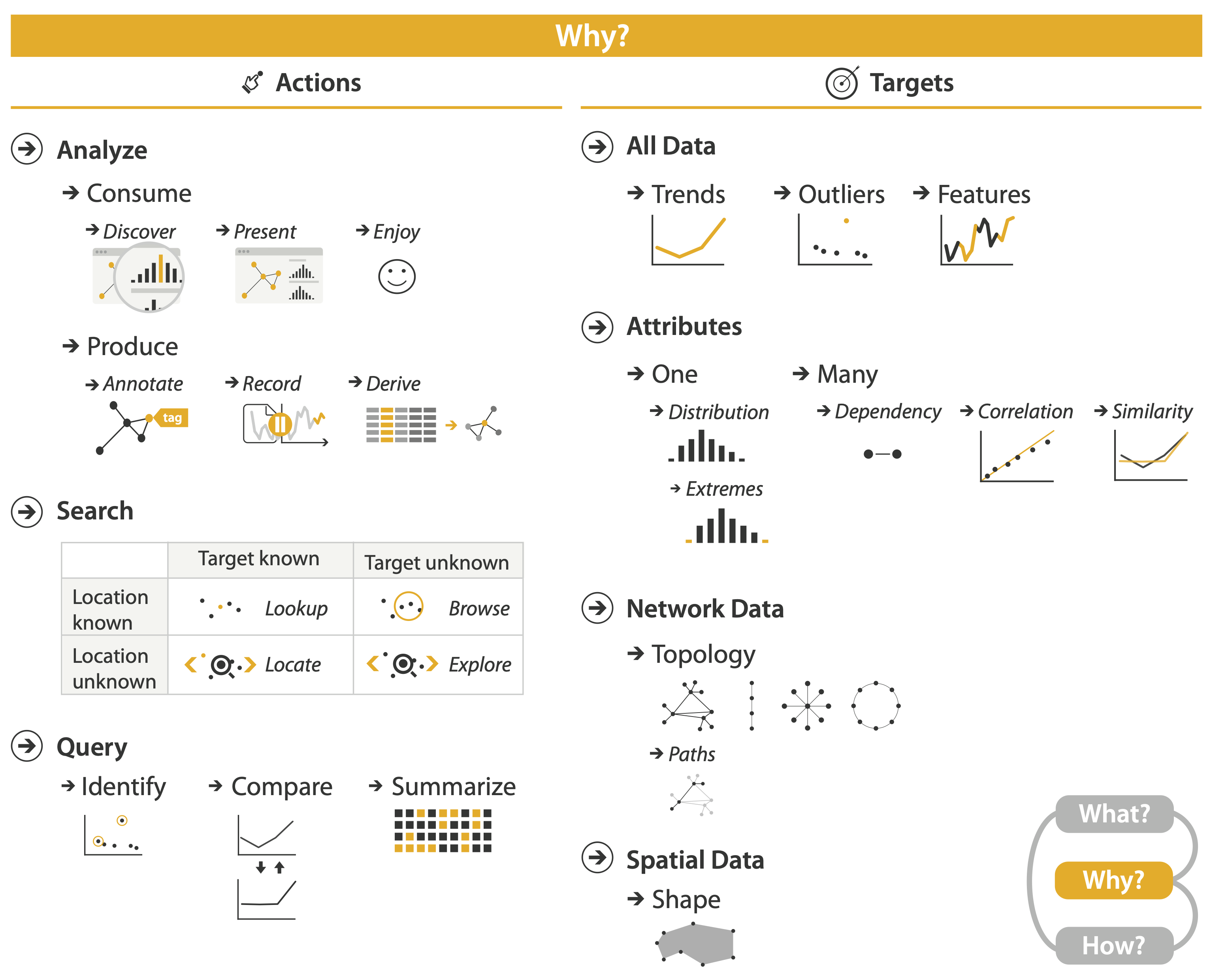 Task abstraction: Targets
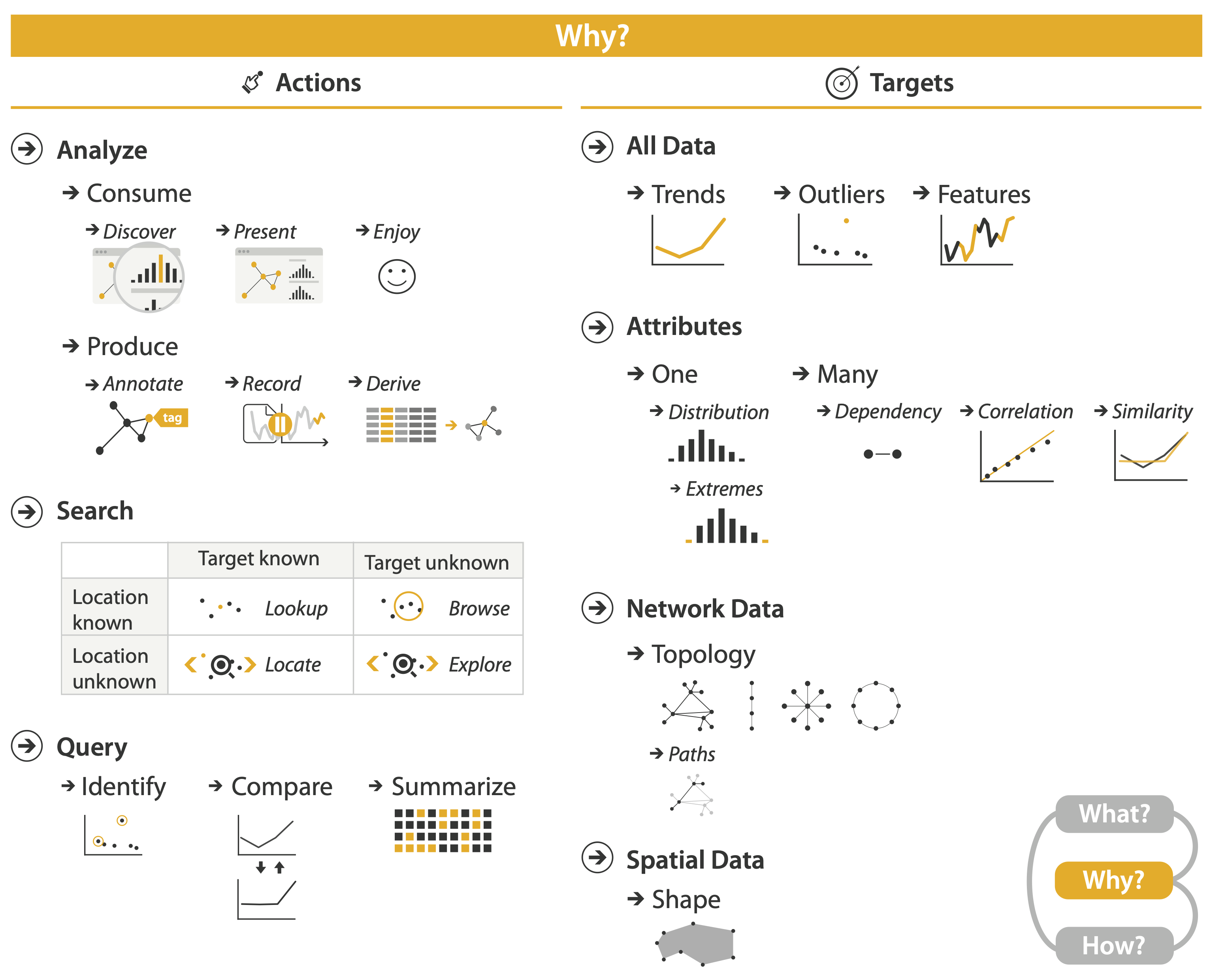 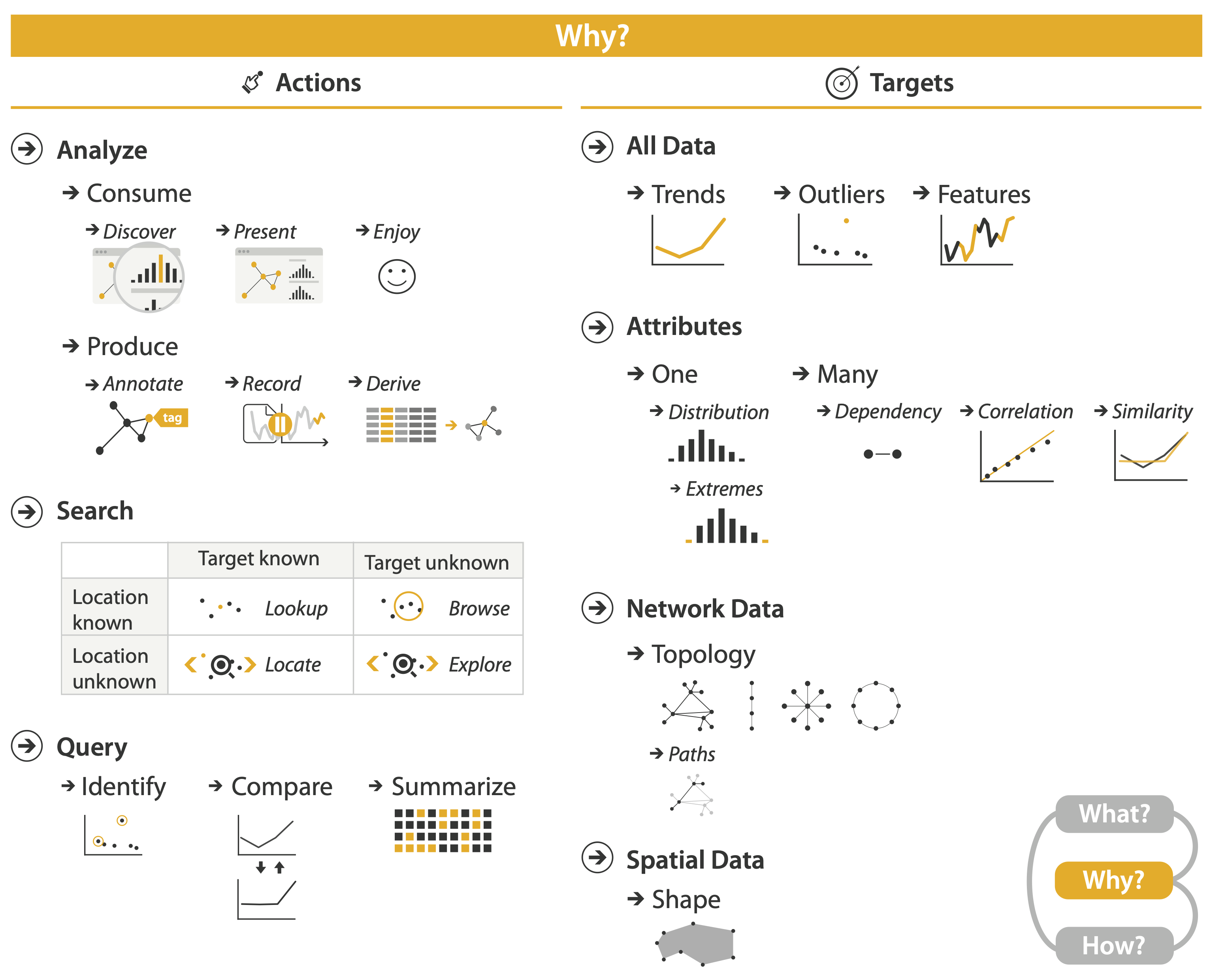 Task abstraction: Targets
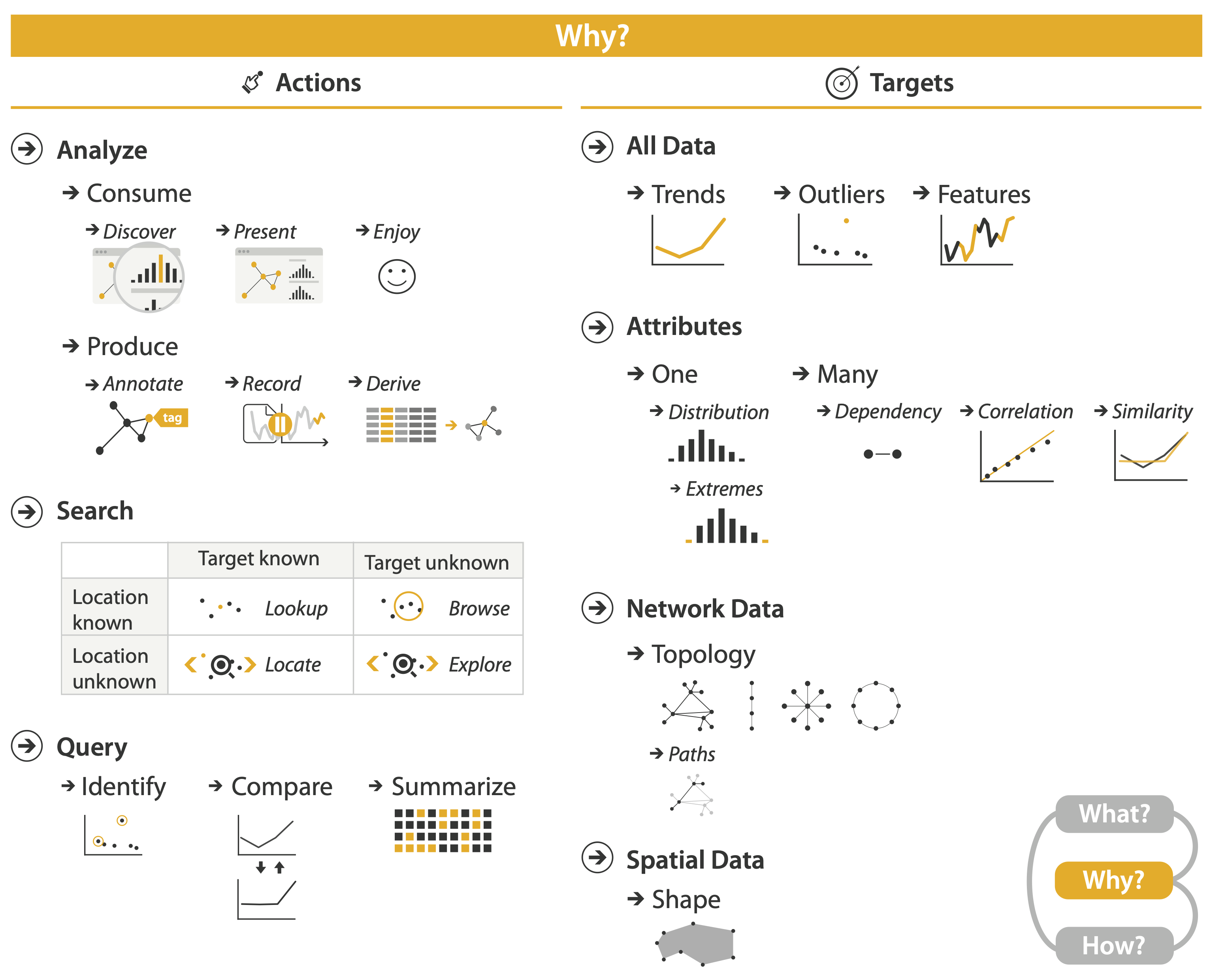 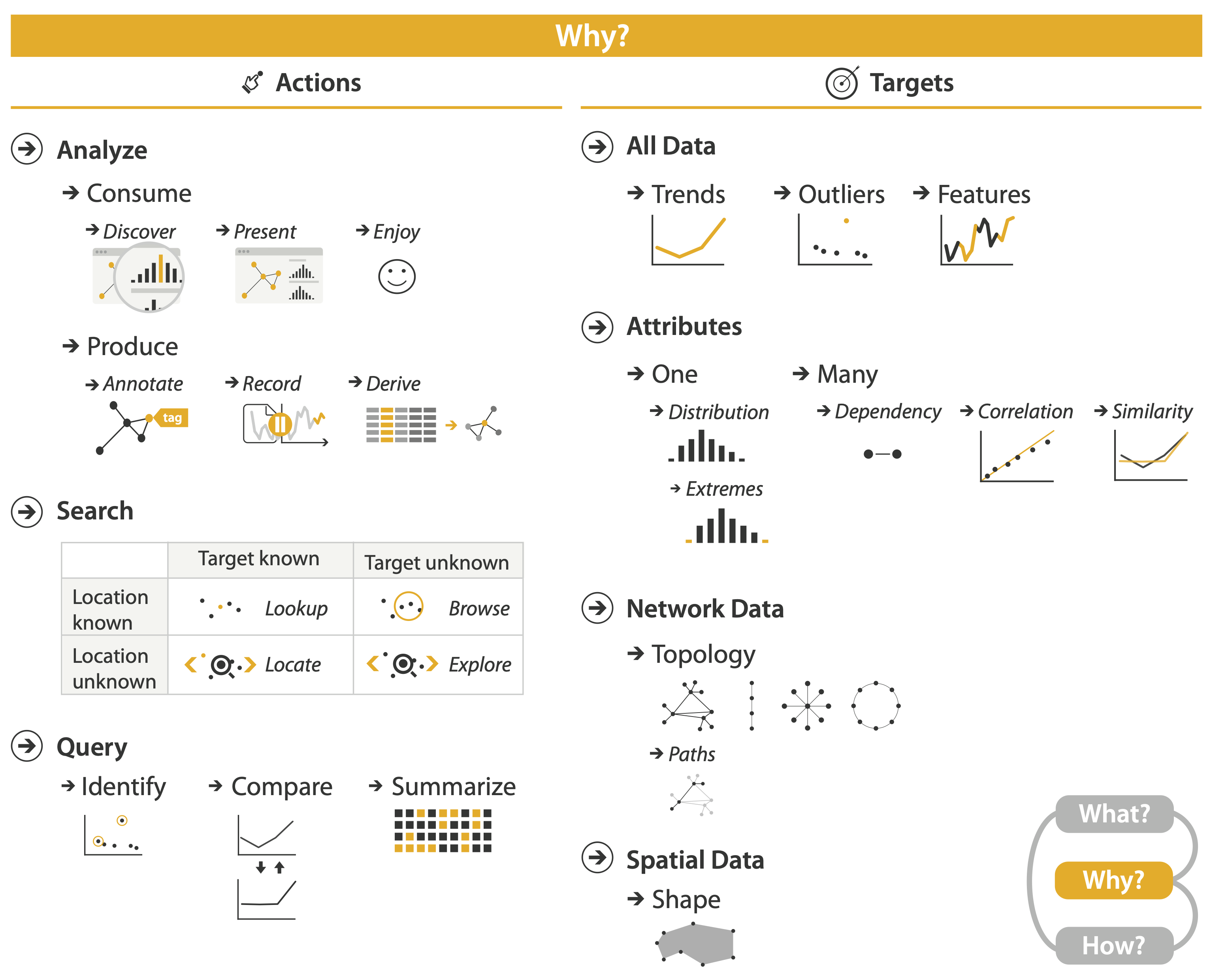 Abstraction
these {action, target} pairs are good starting point for vocabulary
but sometimes you'll need more precision!
rule of thumb
systematically remove all domain jargon

interplay: task and data abstraction
need to use data abstraction within task abstraction
to specify your targets!
but task abstraction can lead you to transform the data 
iterate back and forth
first pass data, first pass task, second pass data, ...
Means and ends
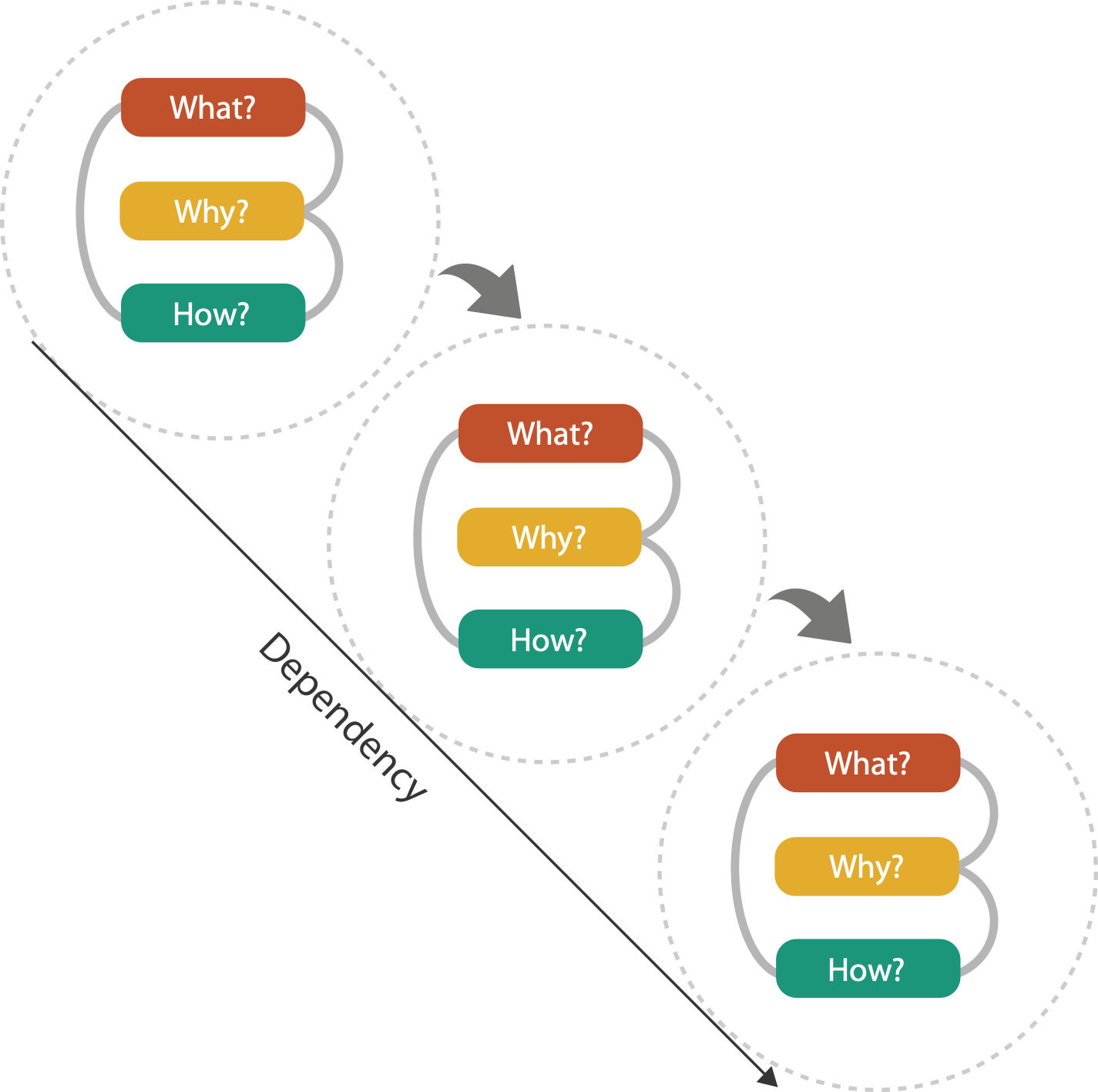 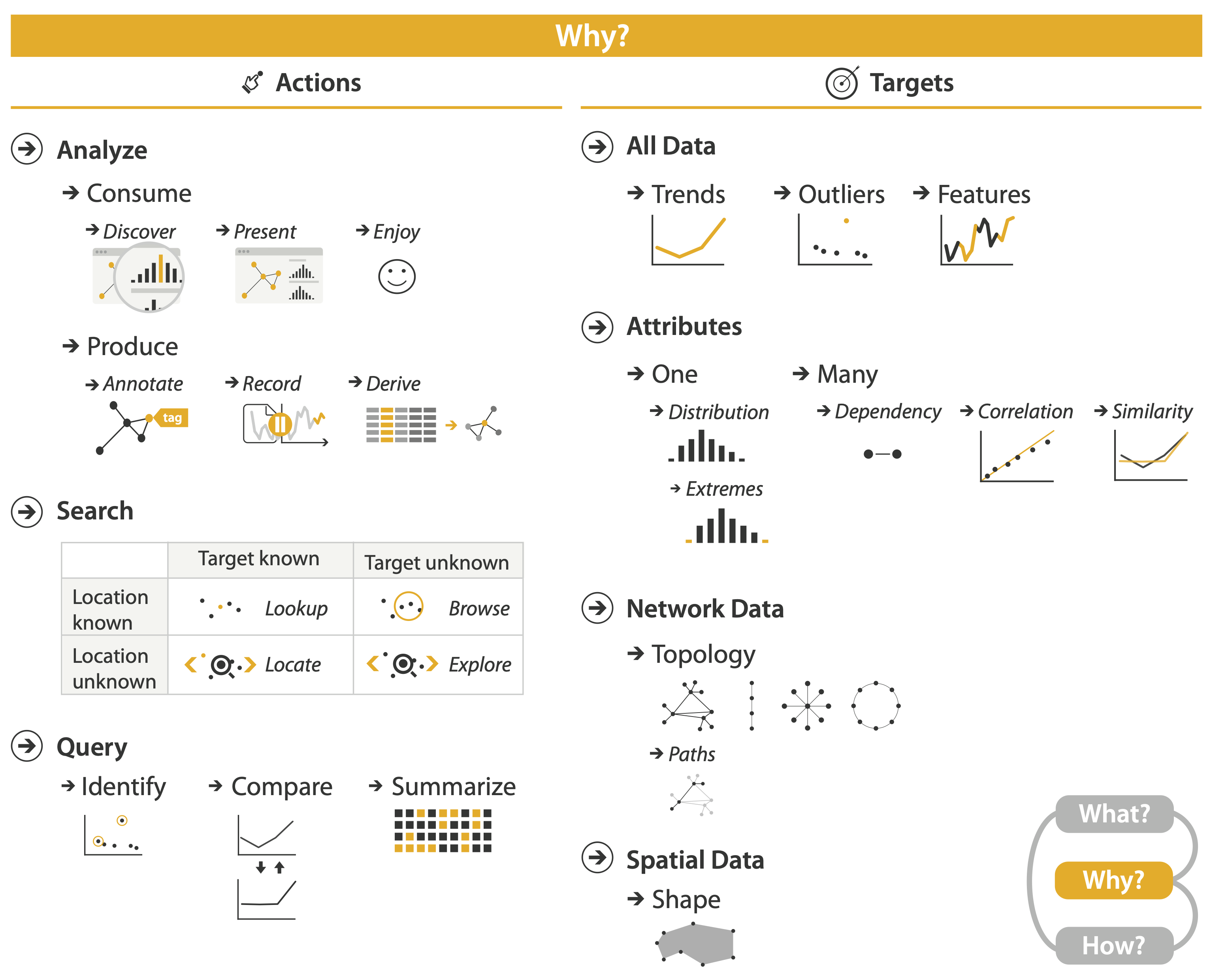 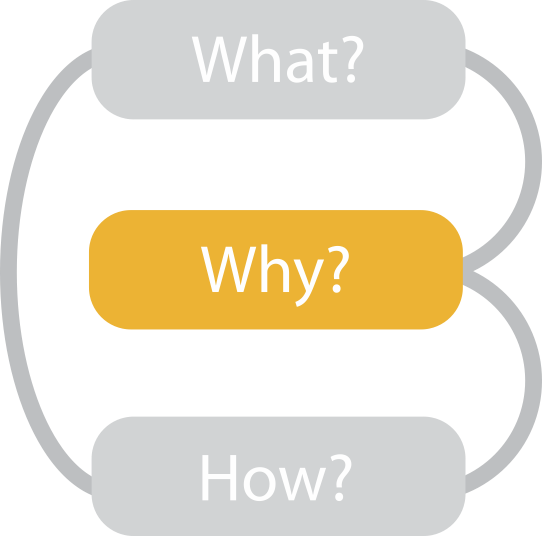 {action, target} pairs
discover distribution
compare trends
locate outliers
browse topology
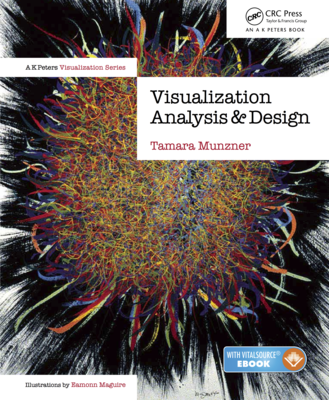 Visualization Analysis & Design

Marks & Channels (Ch 5) I
Tamara Munzner
Department of Computer Science
University of British Columbia
@tamaramunzner
Visual encoding
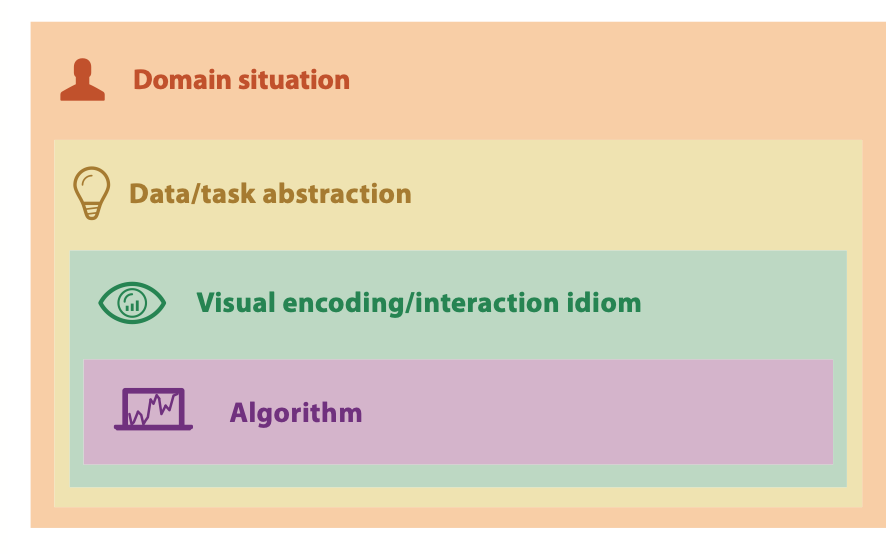 how to systematically analyze idiom structure?
[Speaker Notes: How did we decide to use those particular visual channels? How many more visual channels are there? What kinds of information and how much information can each channel encode? Are some channels better than others? Can all of the channels be used independently or do they interfere with each other?]
Visual encoding
how to systematically analyze idiom structure?
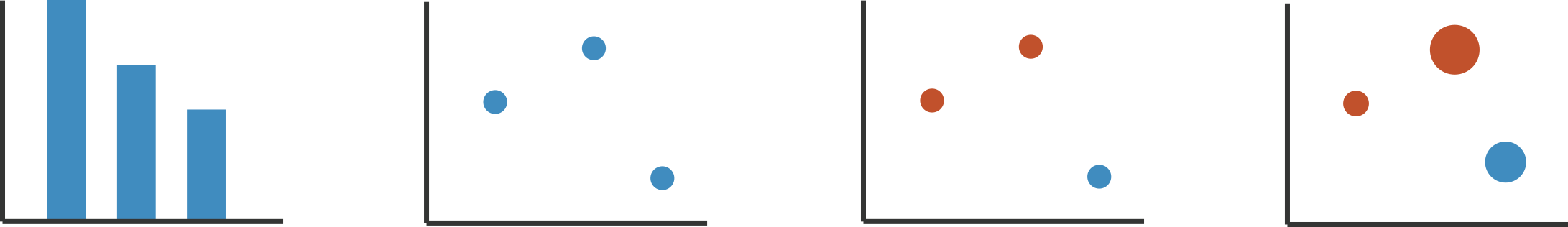 [Speaker Notes: How did we decide to use those particular visual channels? How many more visual channels are there? What kinds of information and how much information can each channel encode? Are some channels better than others? Can all of the channels be used independently or do they interfere with each other?]
Visual encoding
how to systematically analyze idiom structure?






marks & channels
marks: represent items or links
channels: change appearance of marks based on attributes
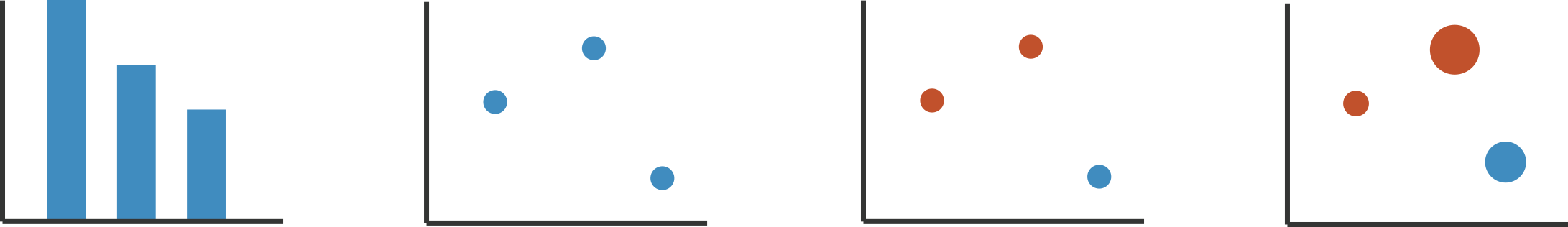 [Speaker Notes: How did we decide to use those particular visual channels? How many more visual channels are there? What kinds of information and how much information can each channel encode? Are some channels better than others? Can all of the channels be used independently or do they interfere with each other?]
Marks for items
basic geometric elements








3D mark: volume, rarely used
Interlocking Areas
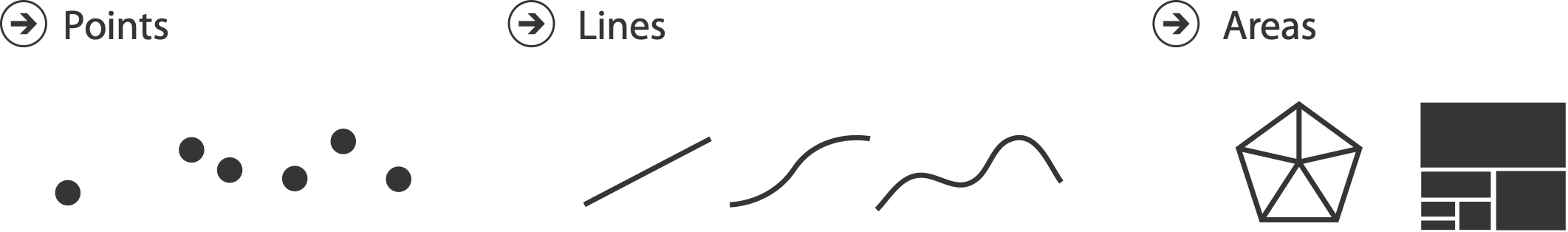 0D
1D
2D
Marks for links
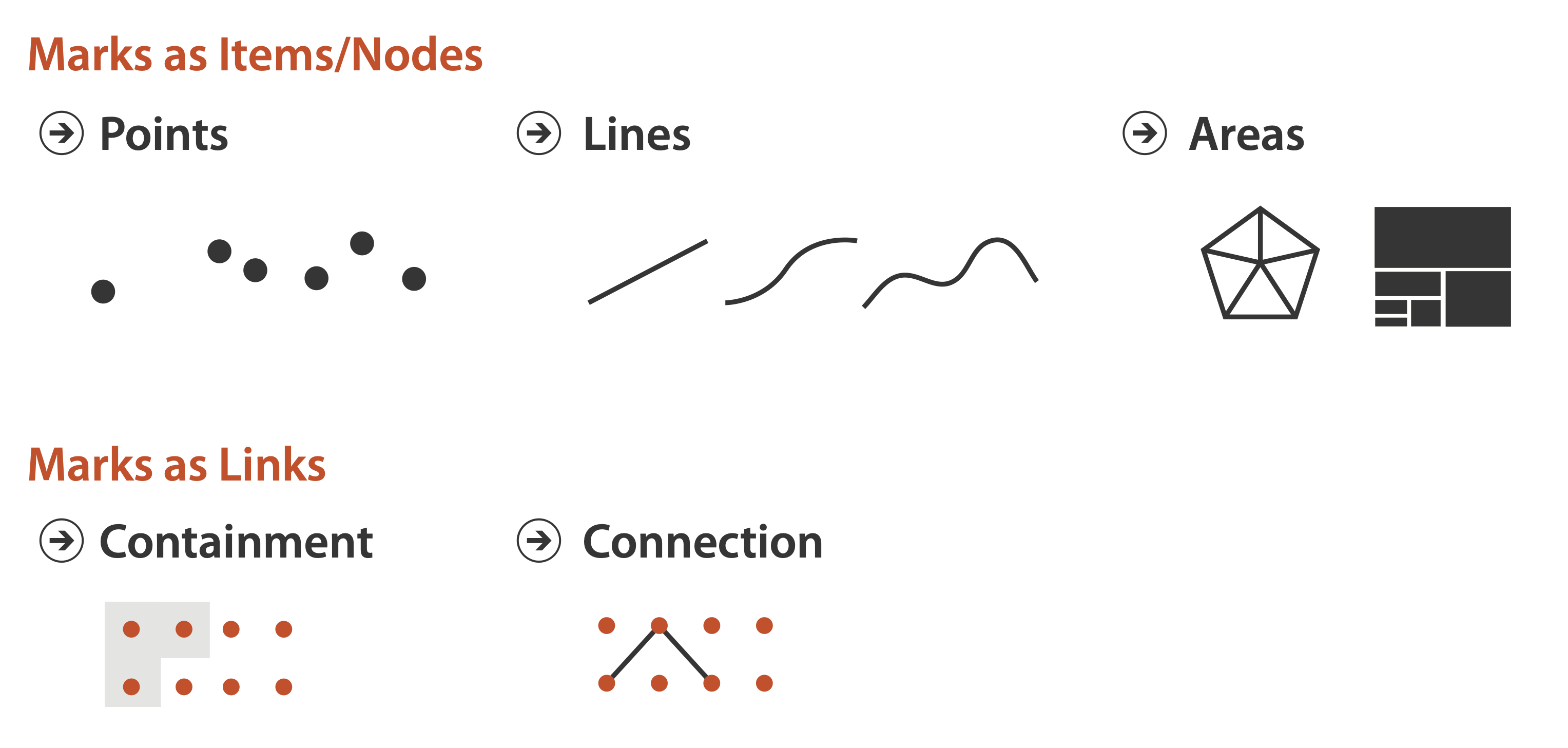 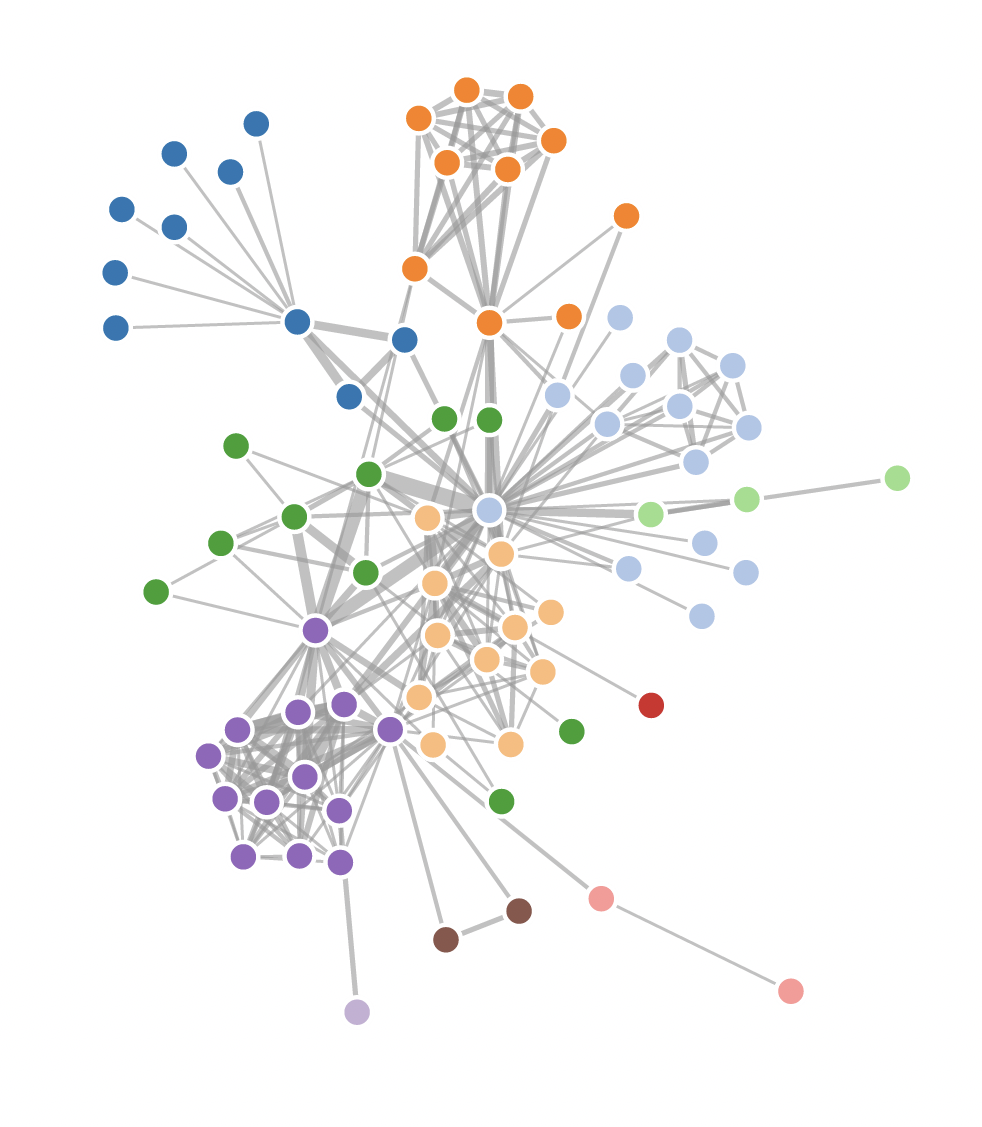 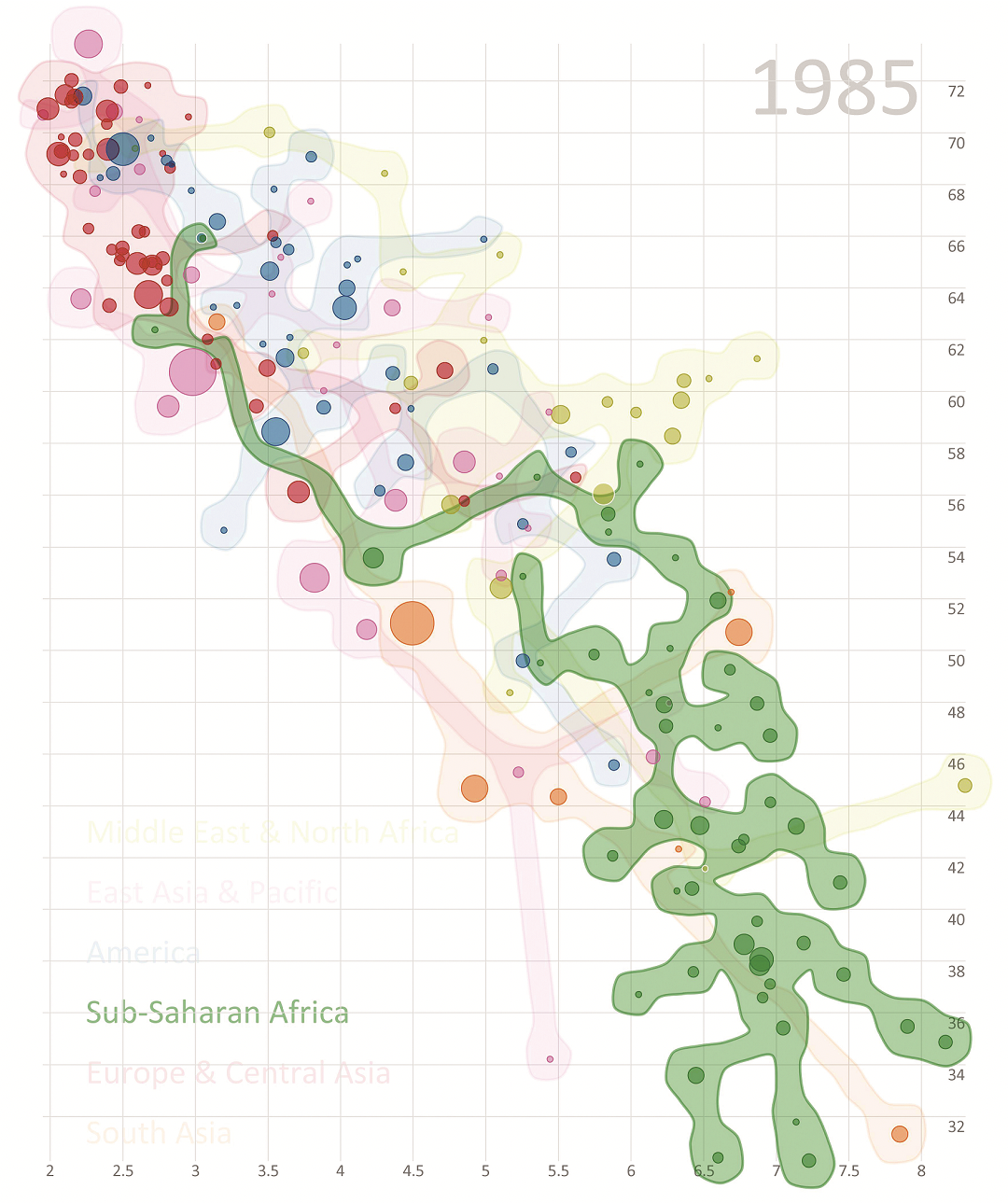 vialab.science.uoit.ca/portfolio/bubblesets
https://observablehq.com/@d3/force-directed-graph
Containment can be nested
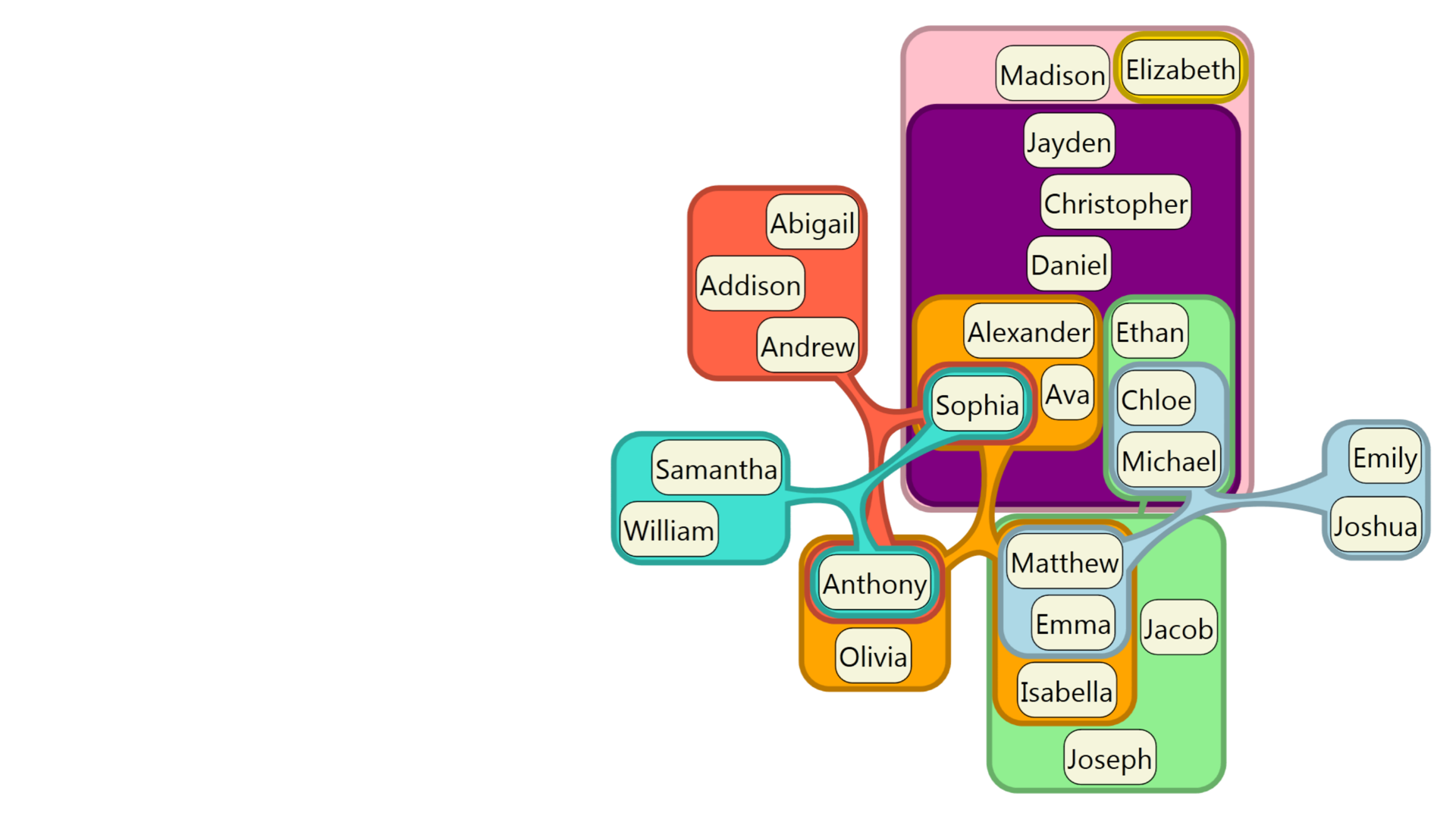 [Untangling Euler Diagrams, Riche and Dwyer, 2010]
Channels
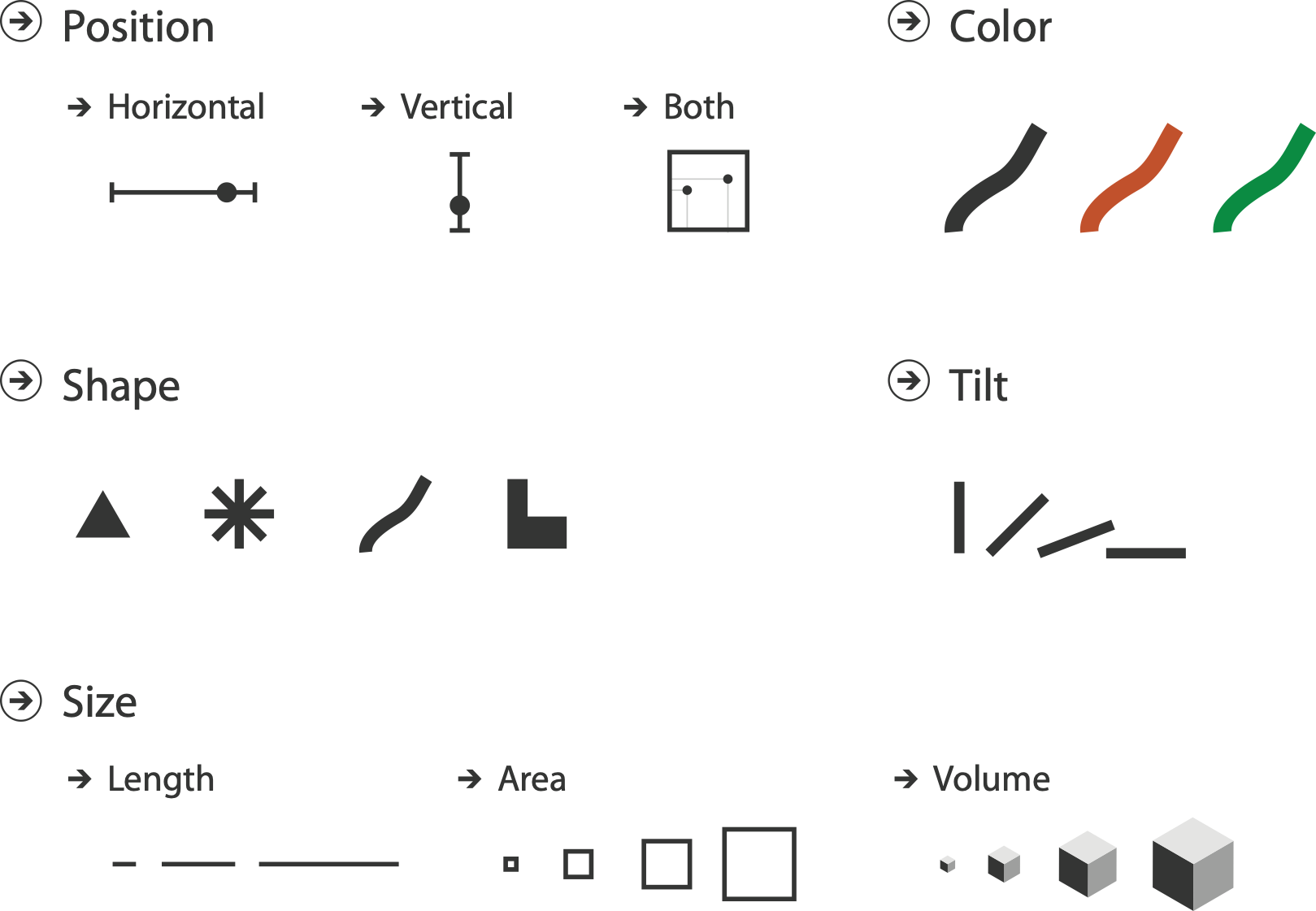 control appearance of marks
proportional to or based on attributes

many names
visual channels
visual variables
retinal channels
visual dimensions
...
Definitions: Marks and channels
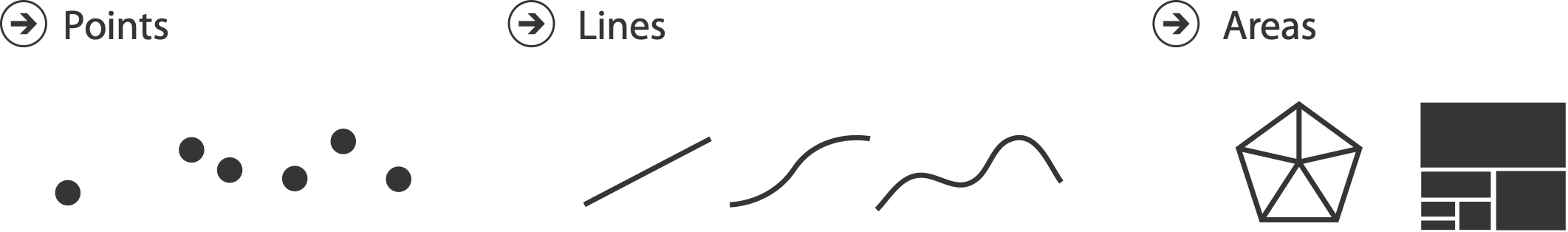 marks
geometric primitives
Definitions: Marks and channels
Interlocking Areas
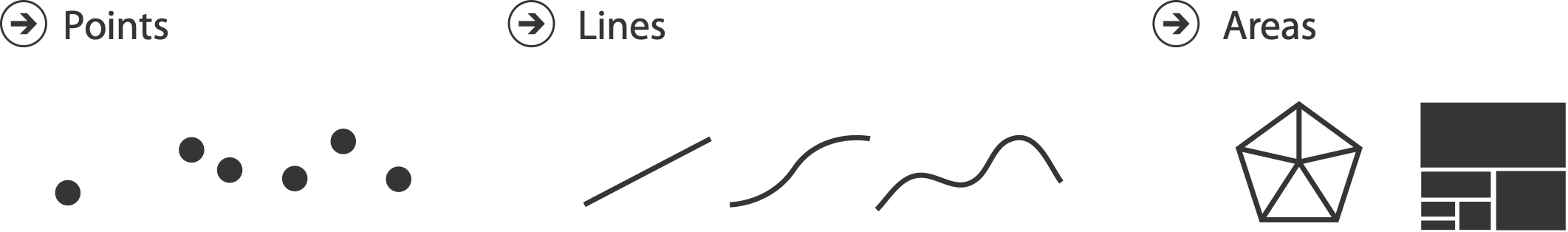 marks
geometric primitives

channels
control appearance of marks
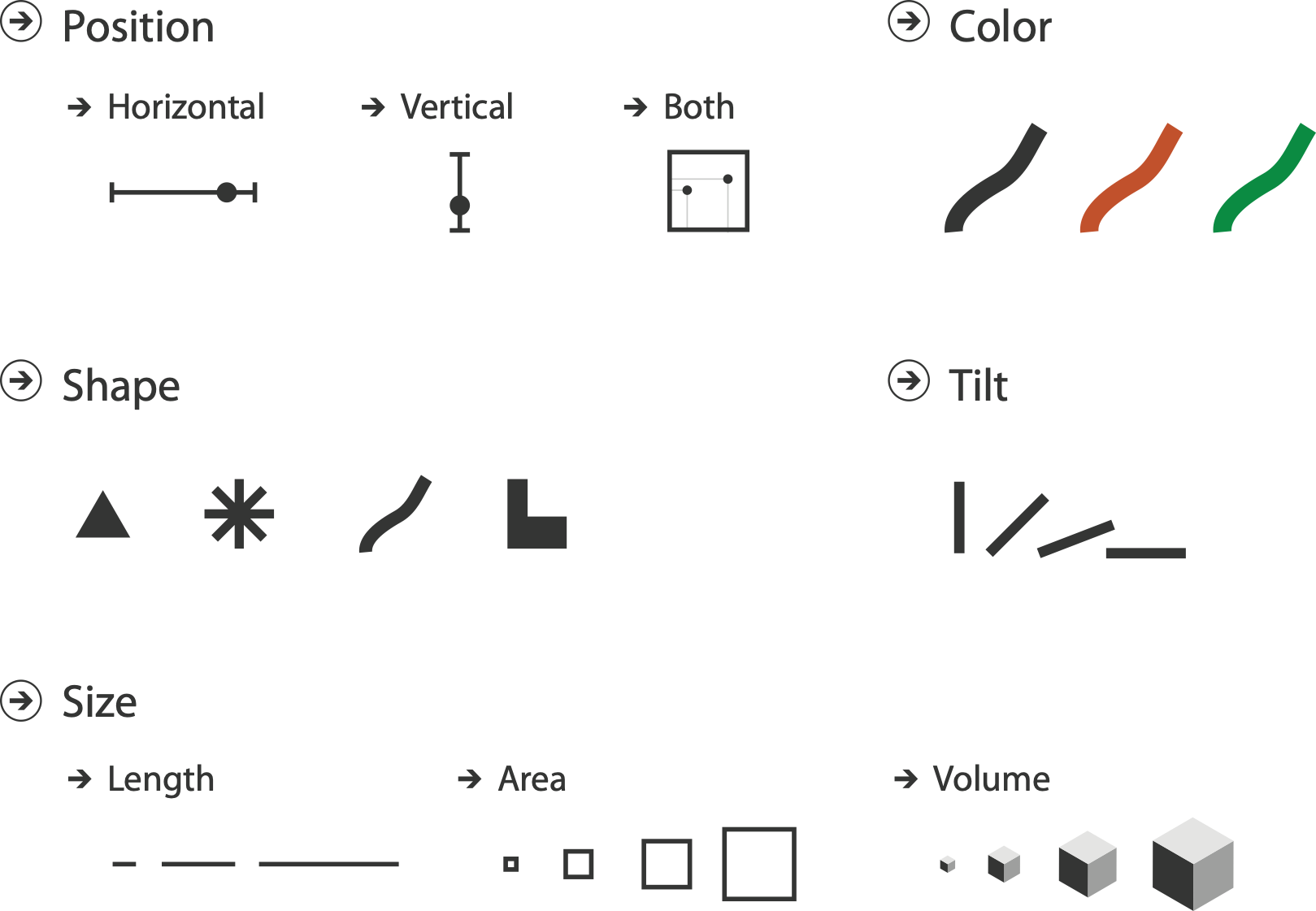 Definitions: Marks and channels
Interlocking Areas
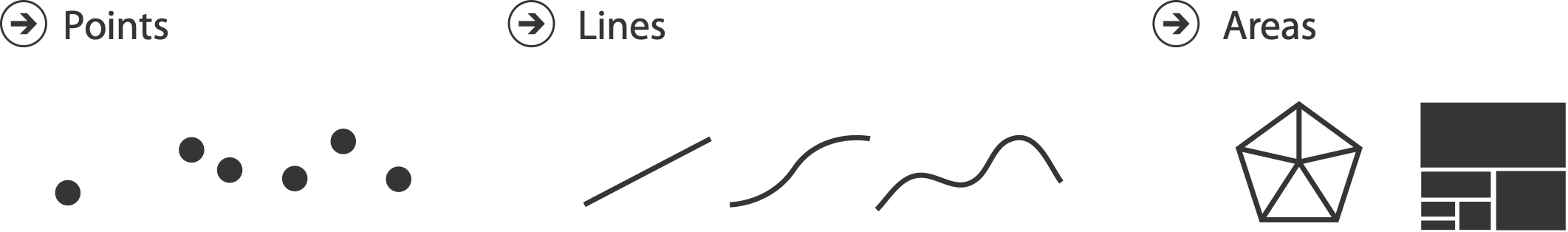 marks
geometric primitives

channels
control appearance of marks

channel properties differ
type & amount of information that can be conveyed to human perceptual system
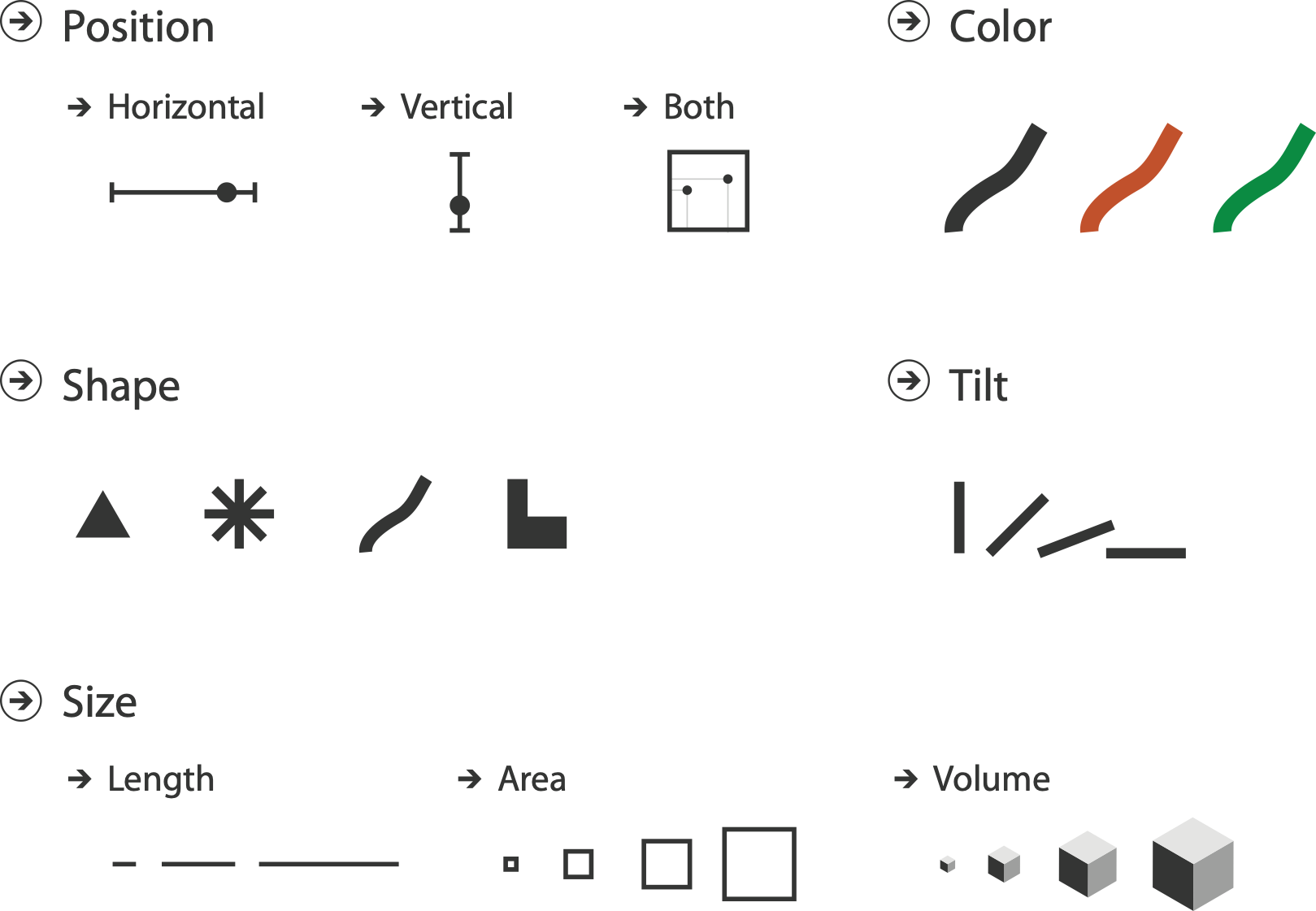 Visual encoding
analyze idiom structure as combination of marks and channels
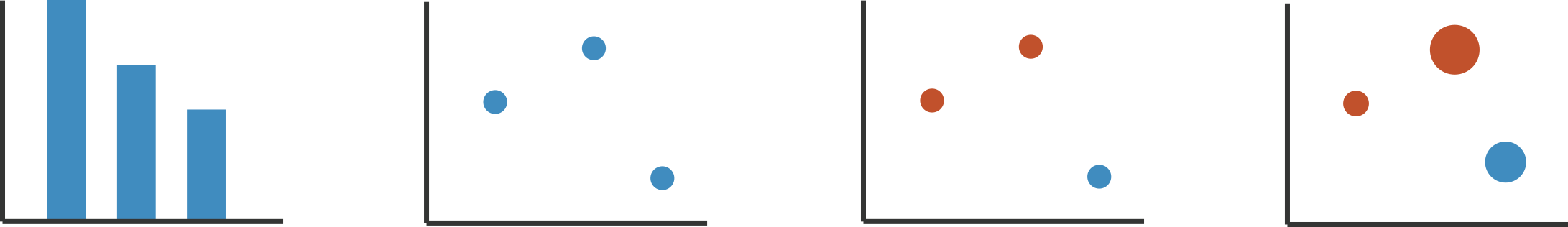 1: vertical position
Visual encoding
analyze idiom structure as combination of marks and channels
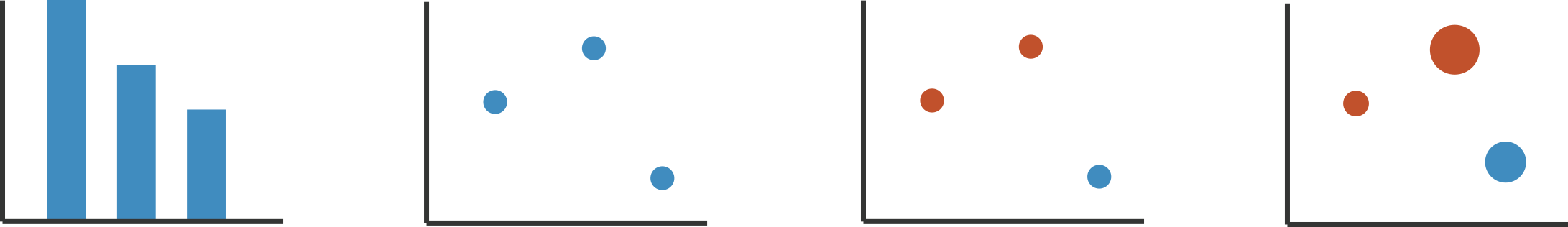 mark: line
1: vertical position
2: vertical position
horizontal position
Visual encoding
analyze idiom structure as combination of marks and channels
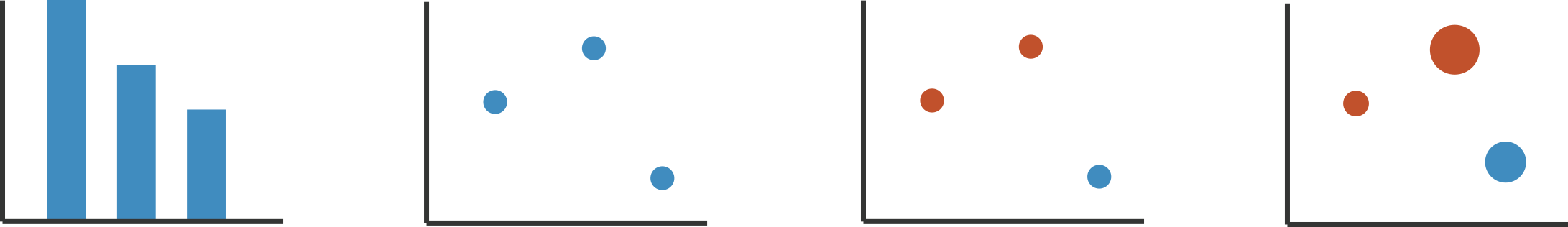 mark: line
mark: point
1: vertical position
3: vertical position
horizontal position
color hue
2: vertical position
horizontal position
Visual encoding
analyze idiom structure as combination of marks and channels
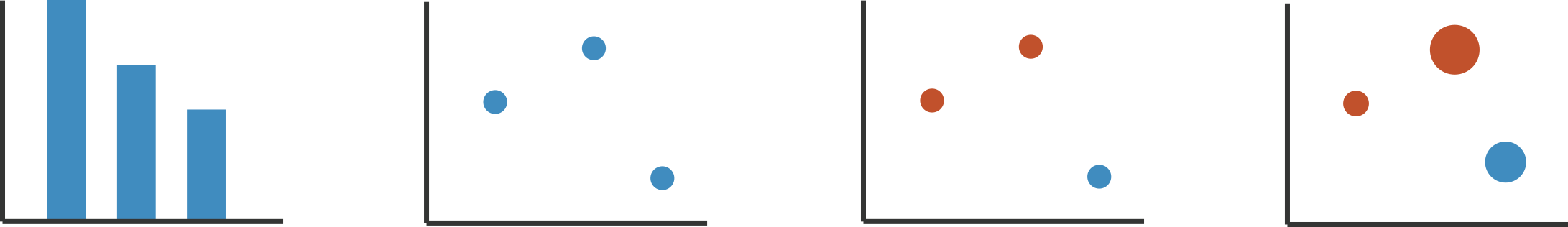 mark: line
mark: point
mark: point
1: vertical position
4: vertical position
horizontal position
color hue
size (area)
3: vertical position
horizontal position
color hue
2: vertical position
horizontal position
Visual encoding
analyze idiom structure as combination of marks and channels
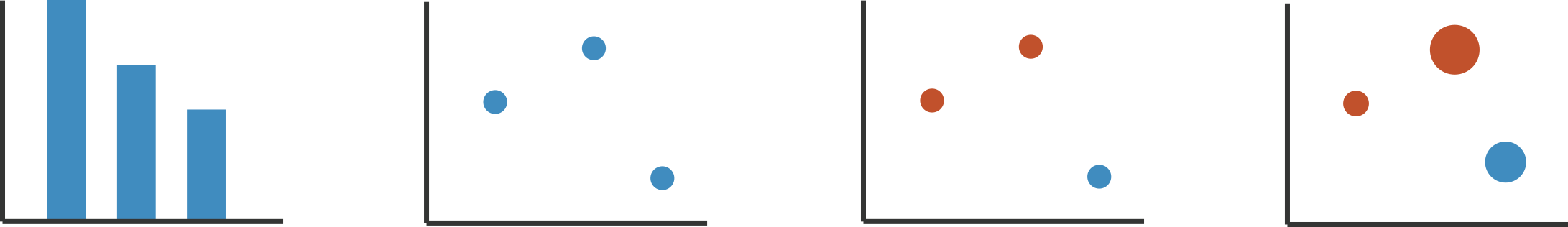 mark: line
mark: point
mark: point
mark: point
Redundant encoding
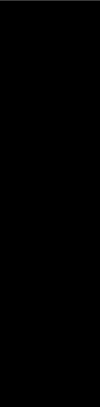 multiple channels
sends stronger message
but uses up channels
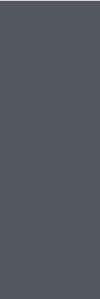 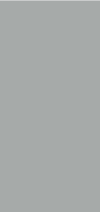 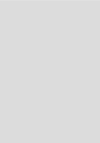 Length and Luminance
Marks as constraints
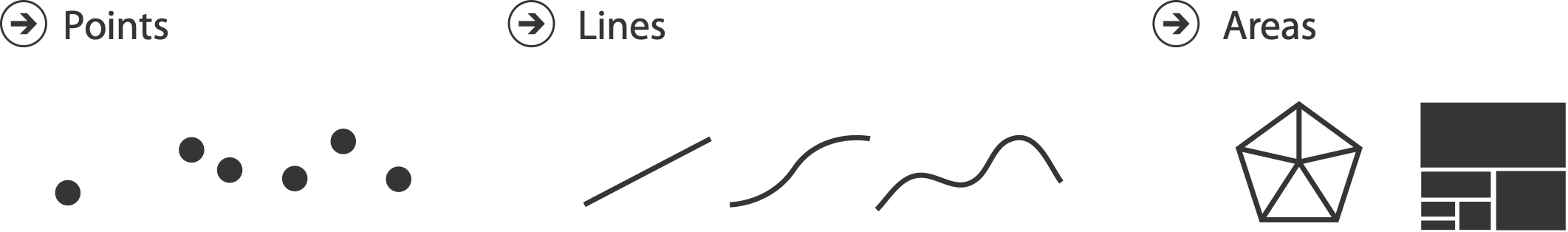 0D
2D
1D
math view: geometric primitives have dimensions
Interlocking Areas
Marks as constraints
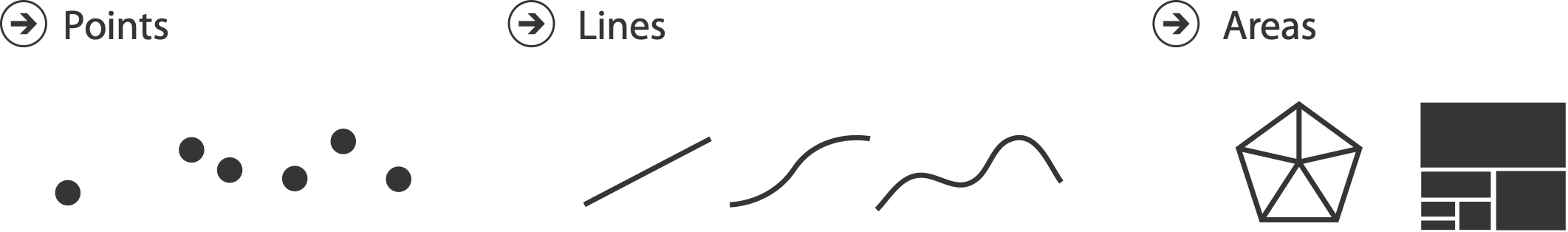 0D
2D
1D
math view: geometric primitives have dimensions



constraint view: mark type constrains what else can be encoded
points: 0 constraints on size, can encode more attributes w/ size & shape
lines: 1 constraint on size (length), can still size code other way (width)
interlocking areas: 2 constraints on size (length/width), cannot size or shape code
interlocking: size, shape, position
Interlocking Areas
Marks as constraints
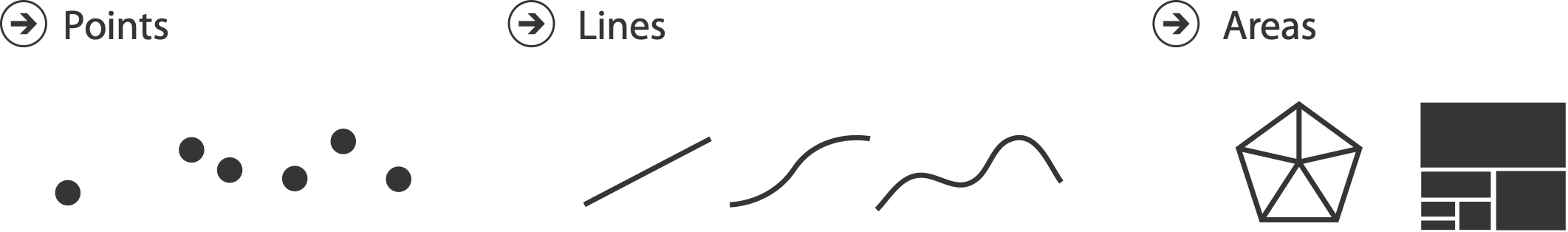 0D
2D
1D
math view: geometric primitives have dimensions



constraint view: mark type constrains what else can be encoded
points: 0 constraints on size, can encode more attributes w/ size & shape
lines: 1 constraint on size (length), can still size code other way (width)
interlocking areas: 2 constraints on size (length/width), cannot size or shape code
interlocking: size, shape, position
quick check: can you size-code another attribute
or is size/shape in use?
Interlocking Areas
Scope of analysis
simplifying assumptions: one mark per item, single view

later on
multiple views
multiple marks in a region (glyph)
some items not represented by marks (aggregation and filtering)
When to use which channel?
expressiveness
    match channel type to data type

effectiveness
    some channels are better than others
Channels: Rankings
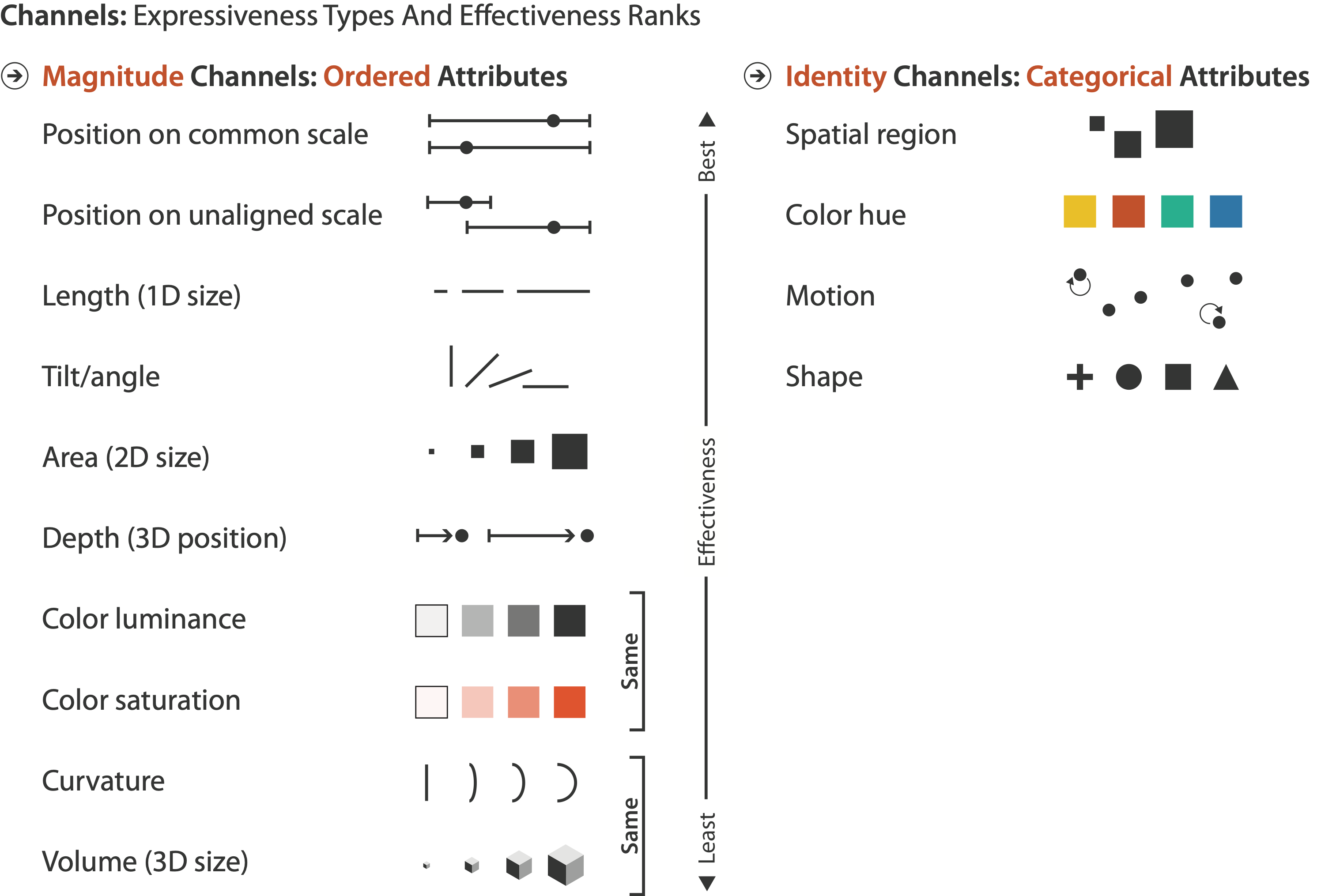 Channels: Rankings
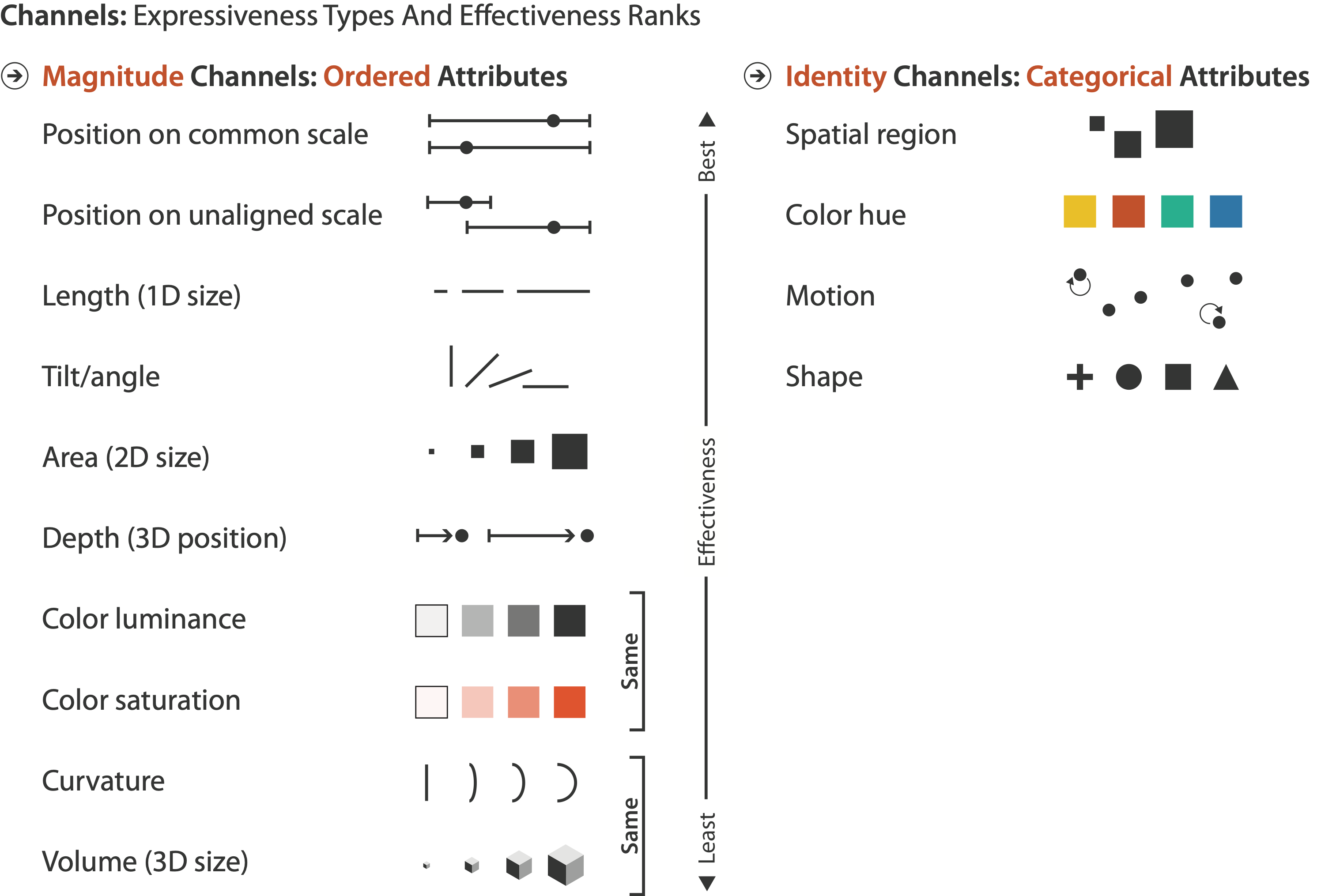 expressiveness
match channel and data characteristics
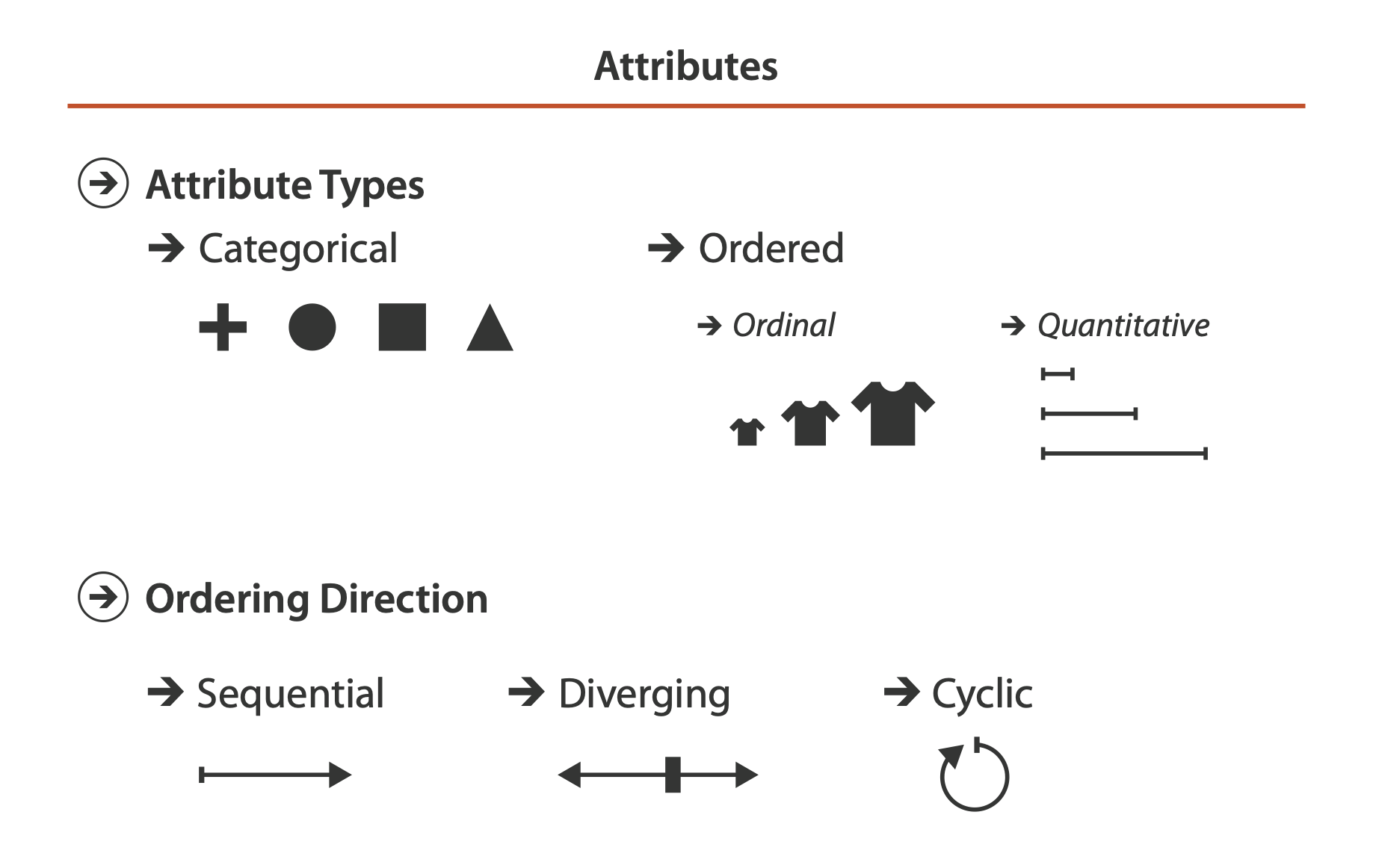 Channels: Rankings
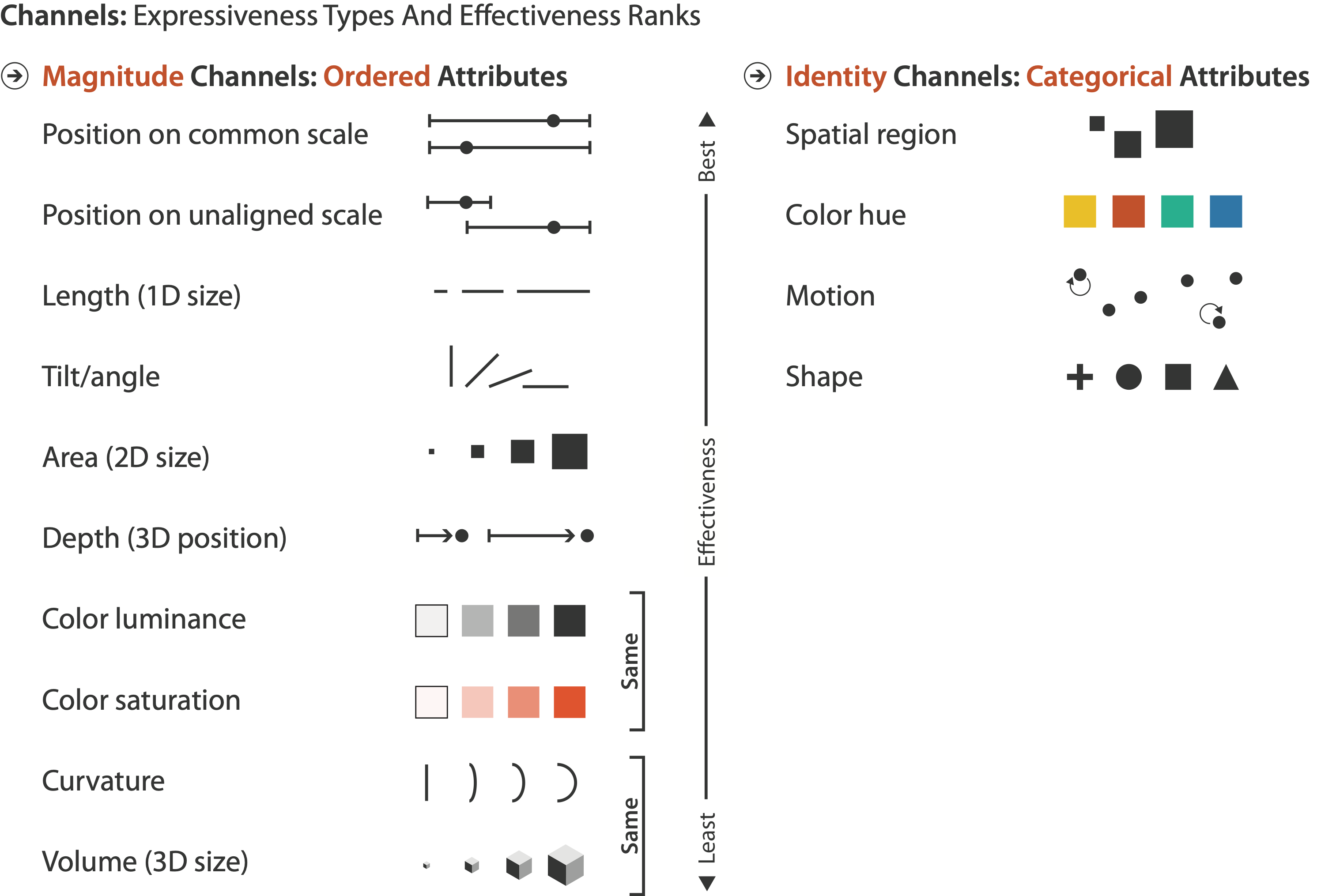 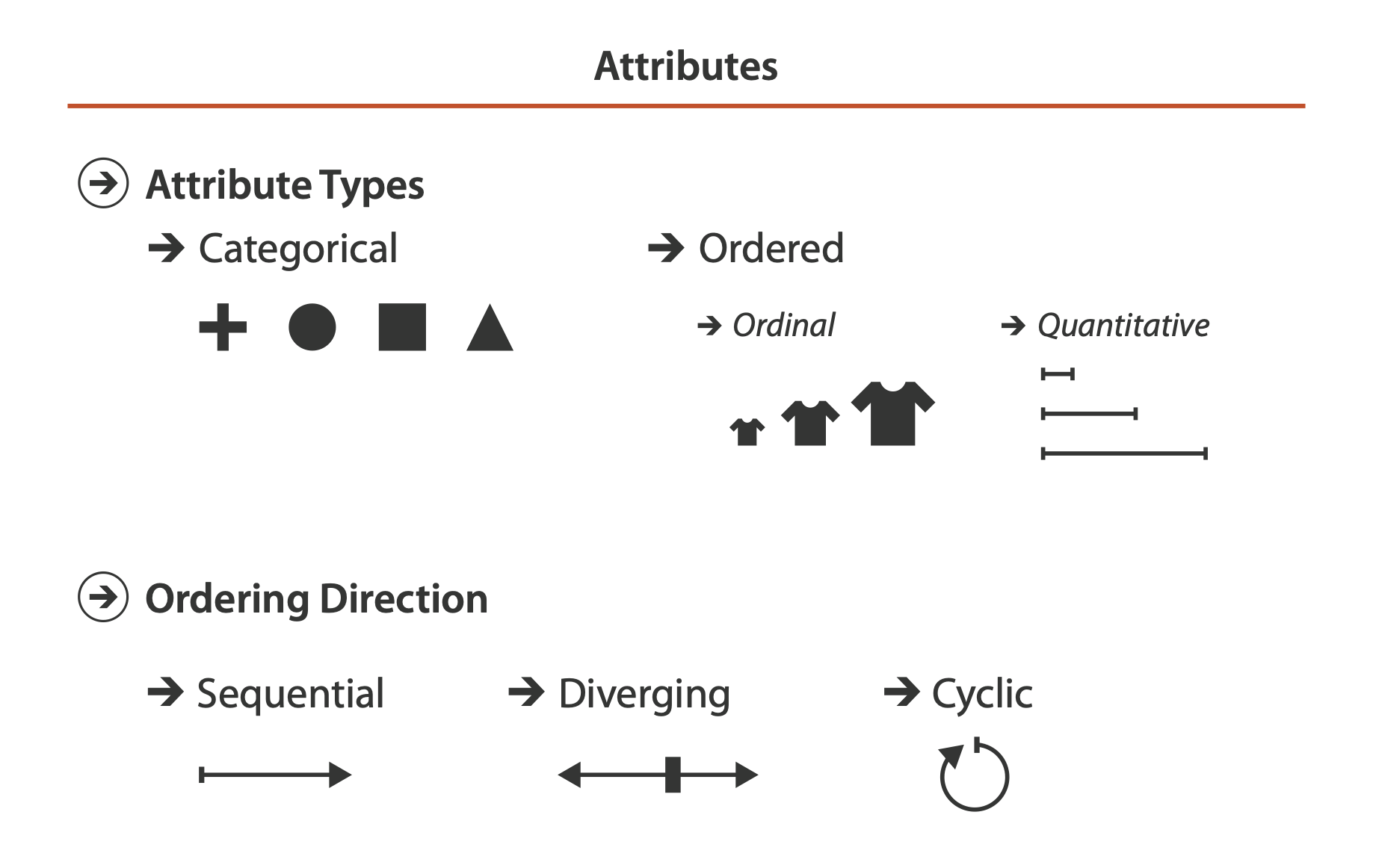 expressiveness
match channel and data characteristics
magnitude for ordered
 how much? which rank?
identity for categorical
what?
Channels: Rankings
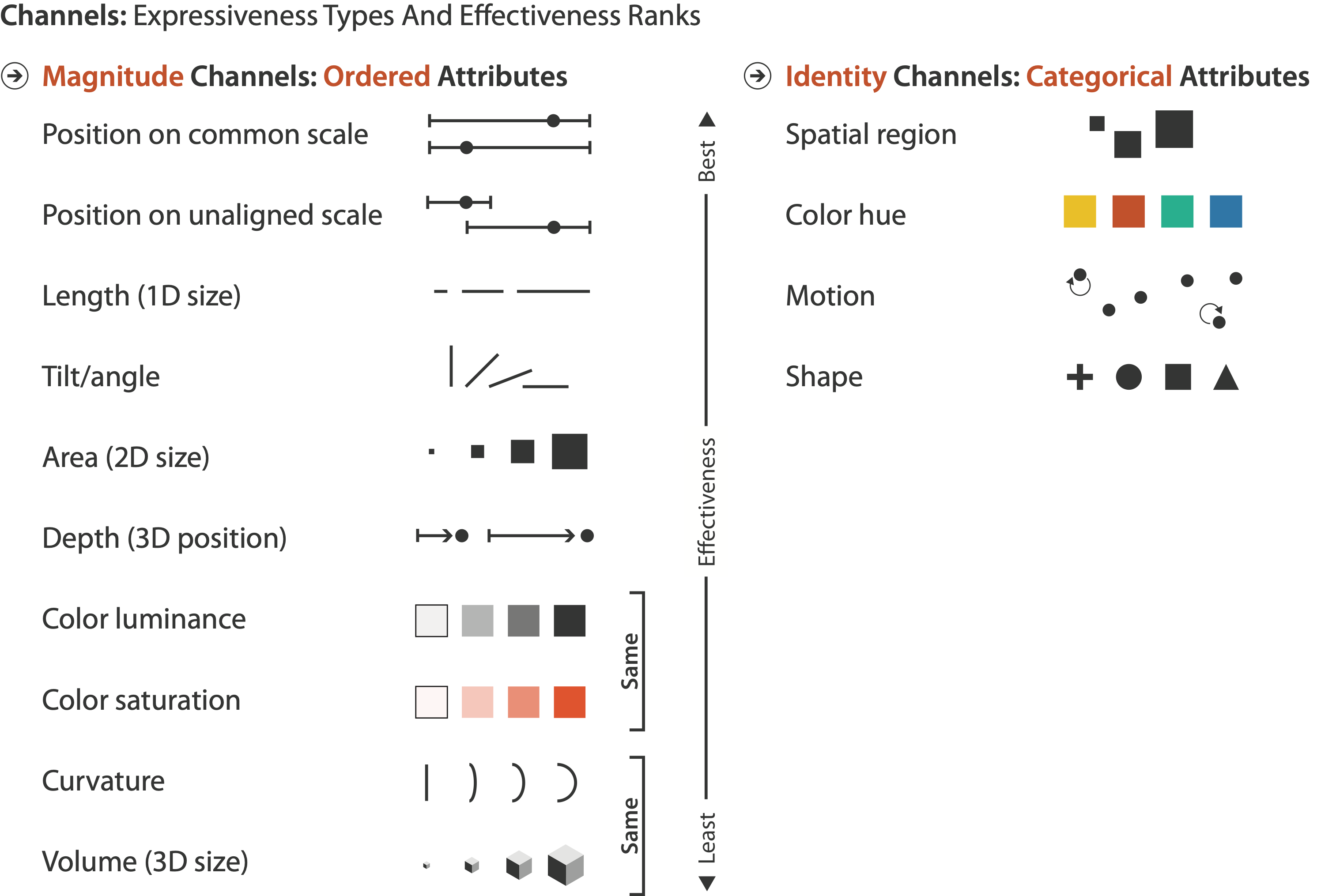 expressiveness
match channel and data characteristics
effectiveness
channels differ in accuracy of perception
Channels: Rankings
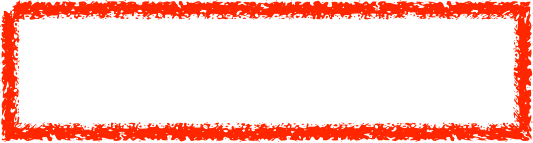 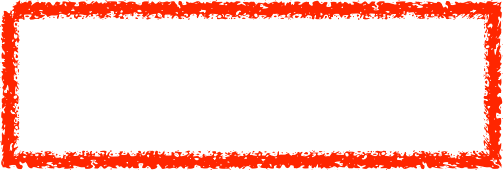 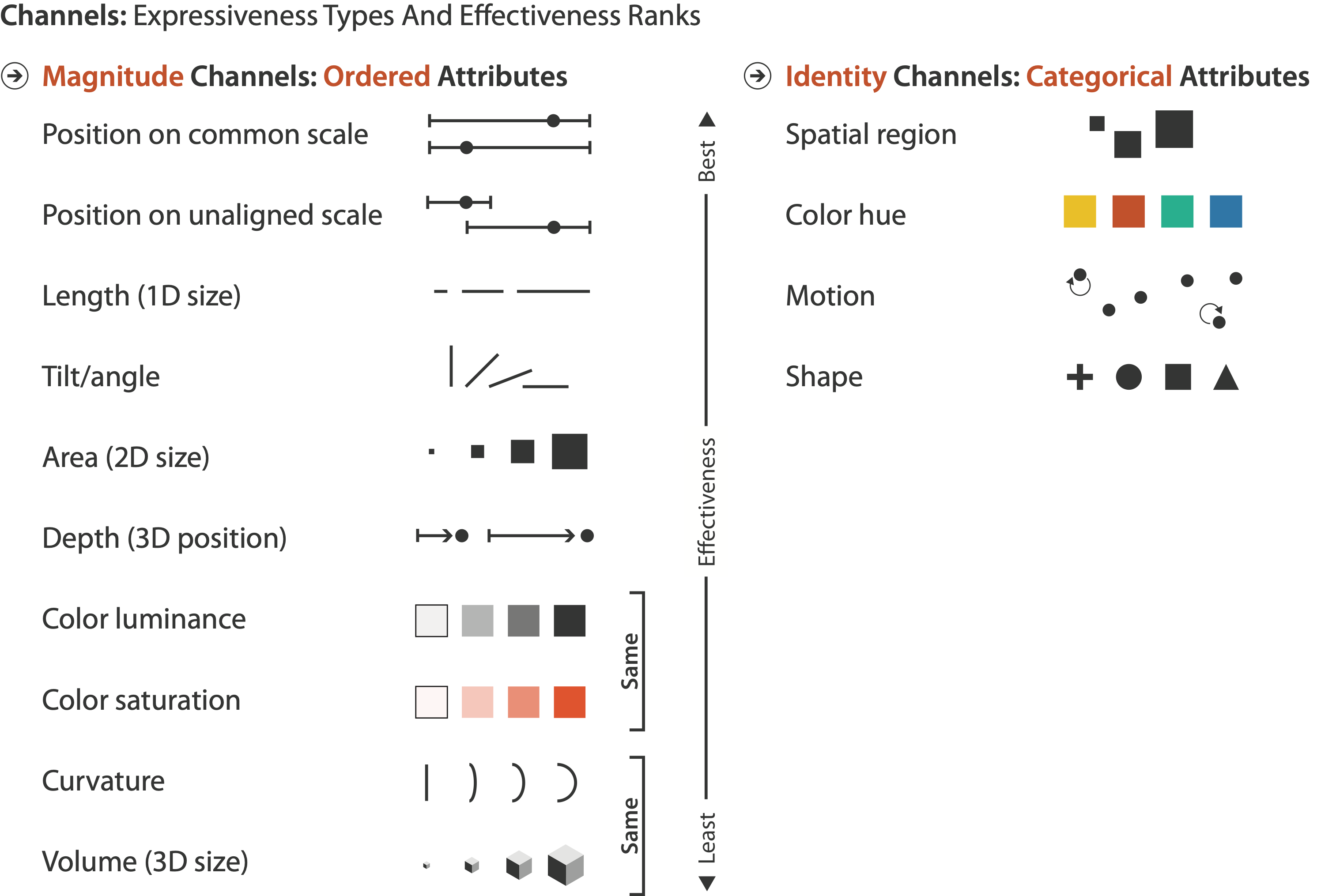 expressiveness
match channel and data characteristics
effectiveness
channels differ in accuracy of perception
spatial position ranks high for both
Grouping
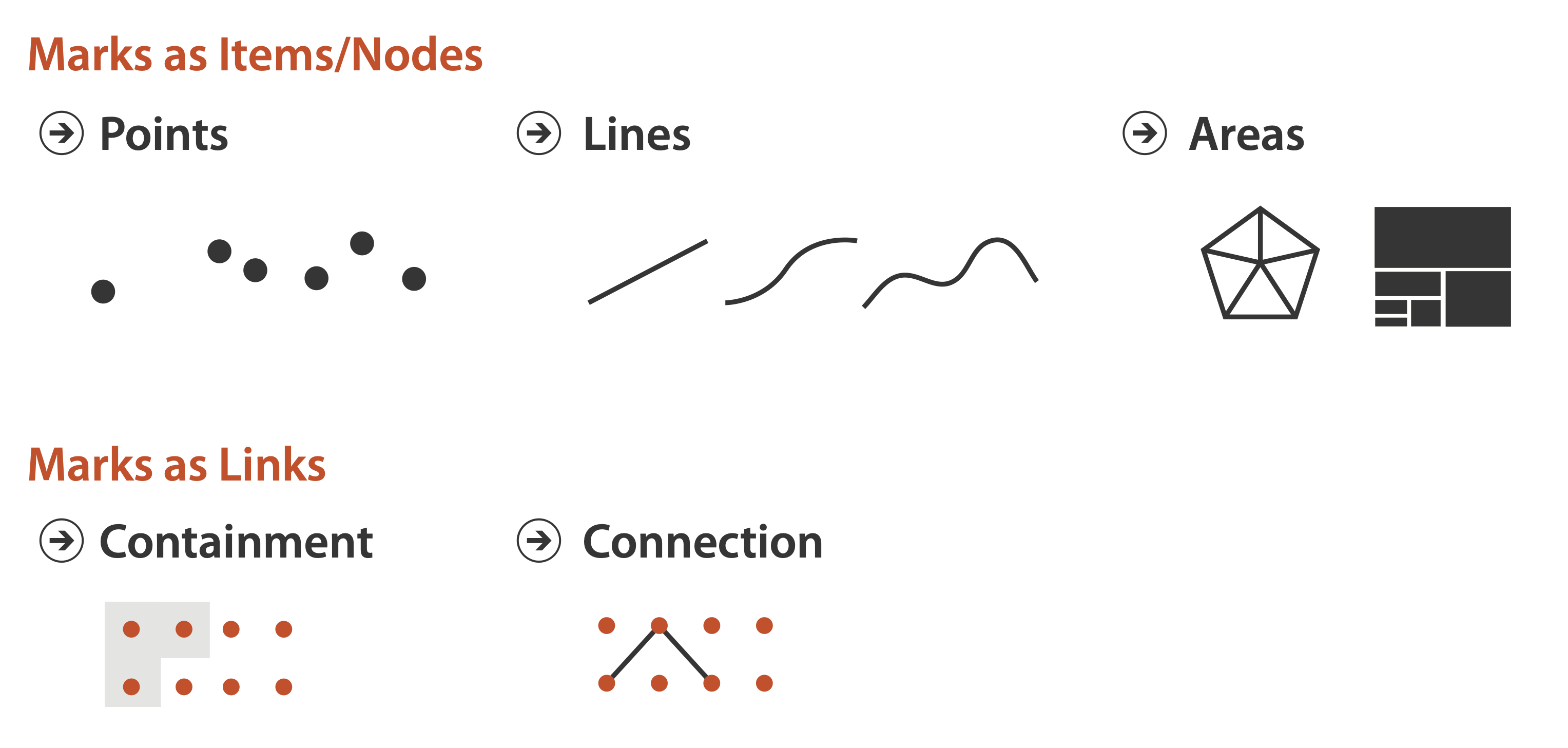 containment
connection


proximity
same spatial region
similarity
same values as other categorical channels
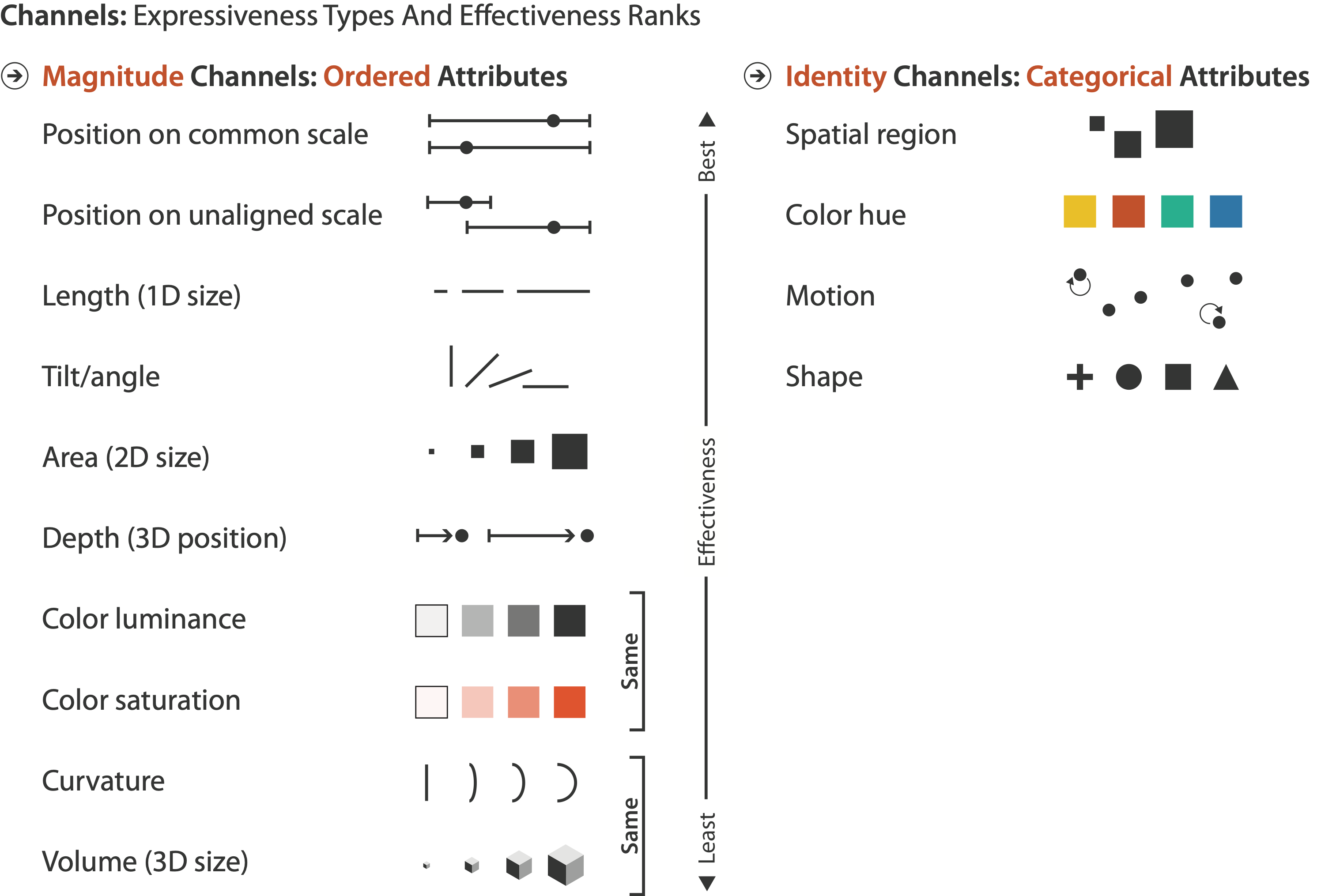 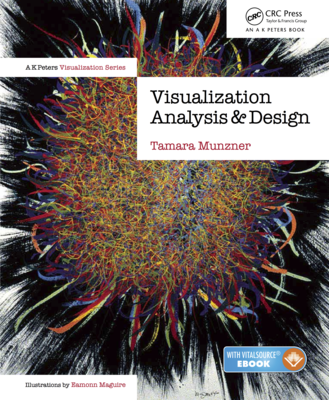 Visualization Analysis & Design

Arrange Tables (Ch 7) I
Tamara Munzner
Department of Computer Science
University of British Columbia
@tamaramunzner
Focus on Tables
Spatial
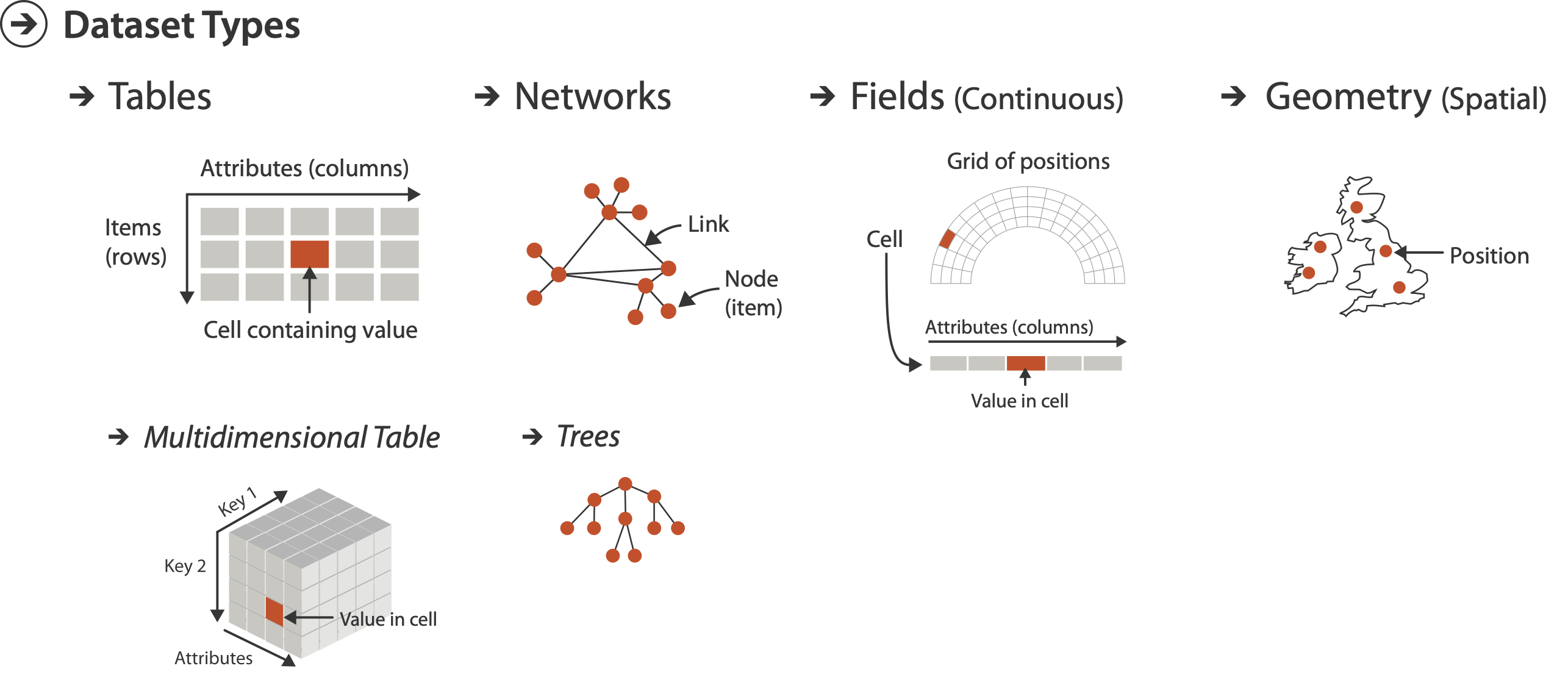 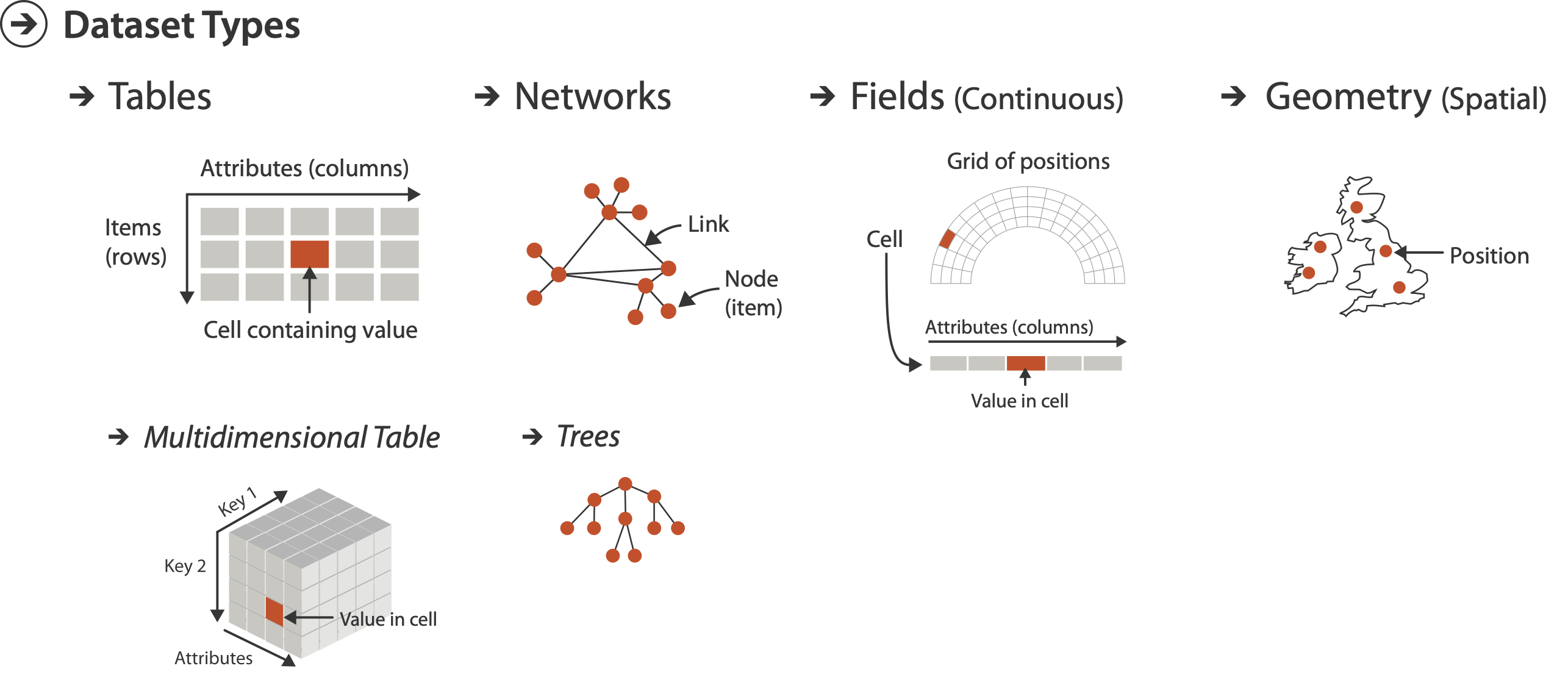 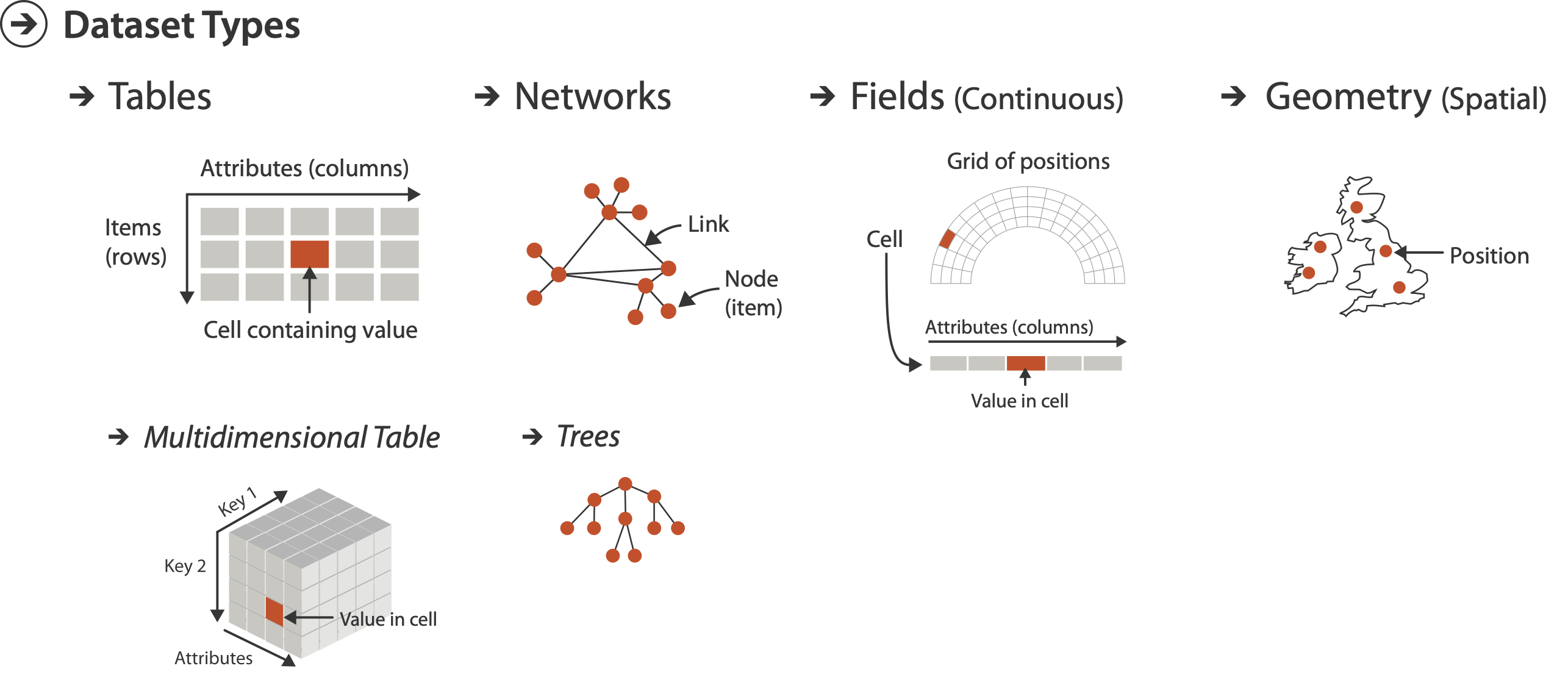 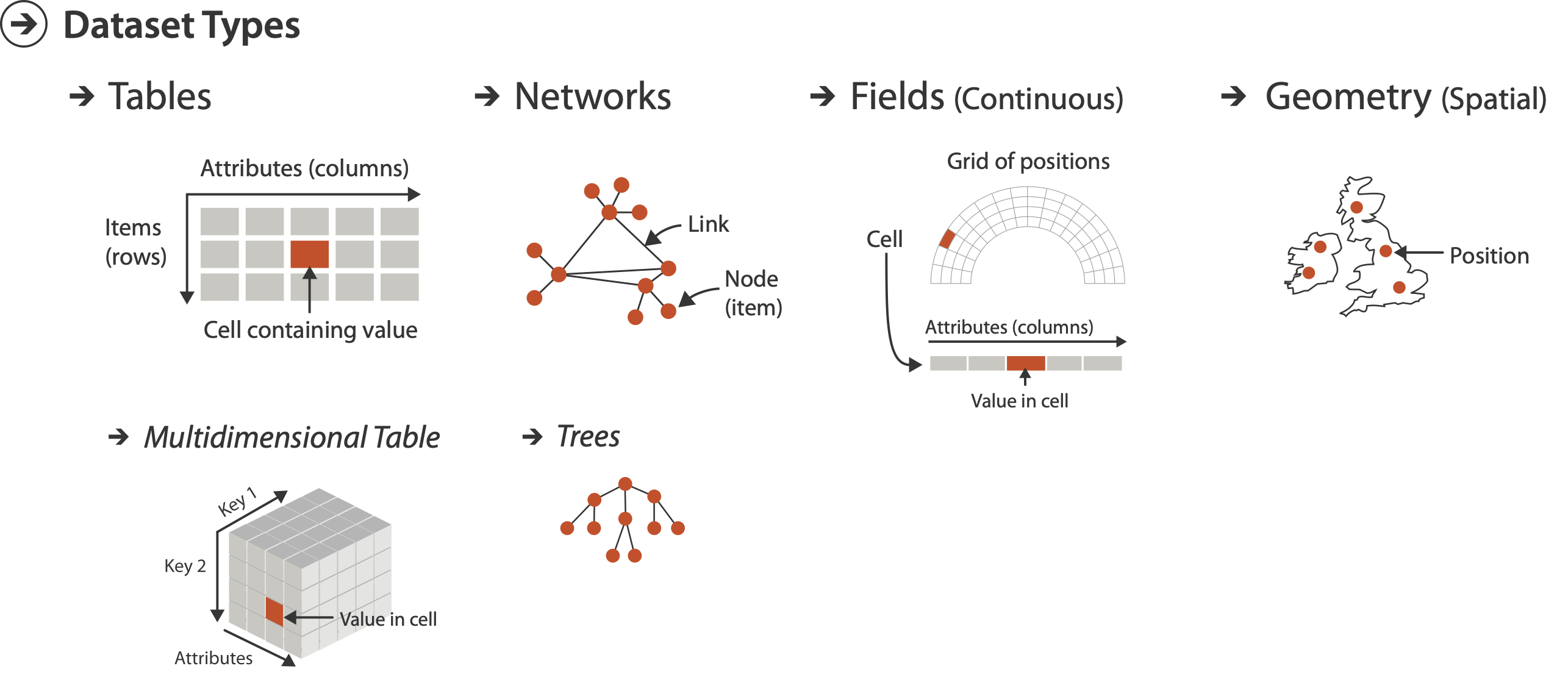 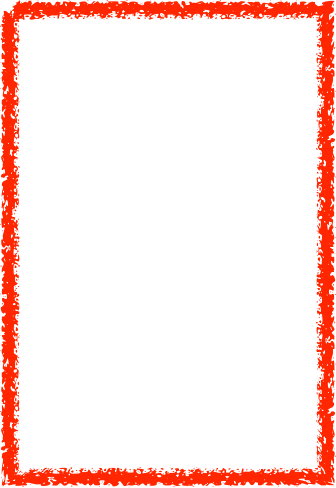 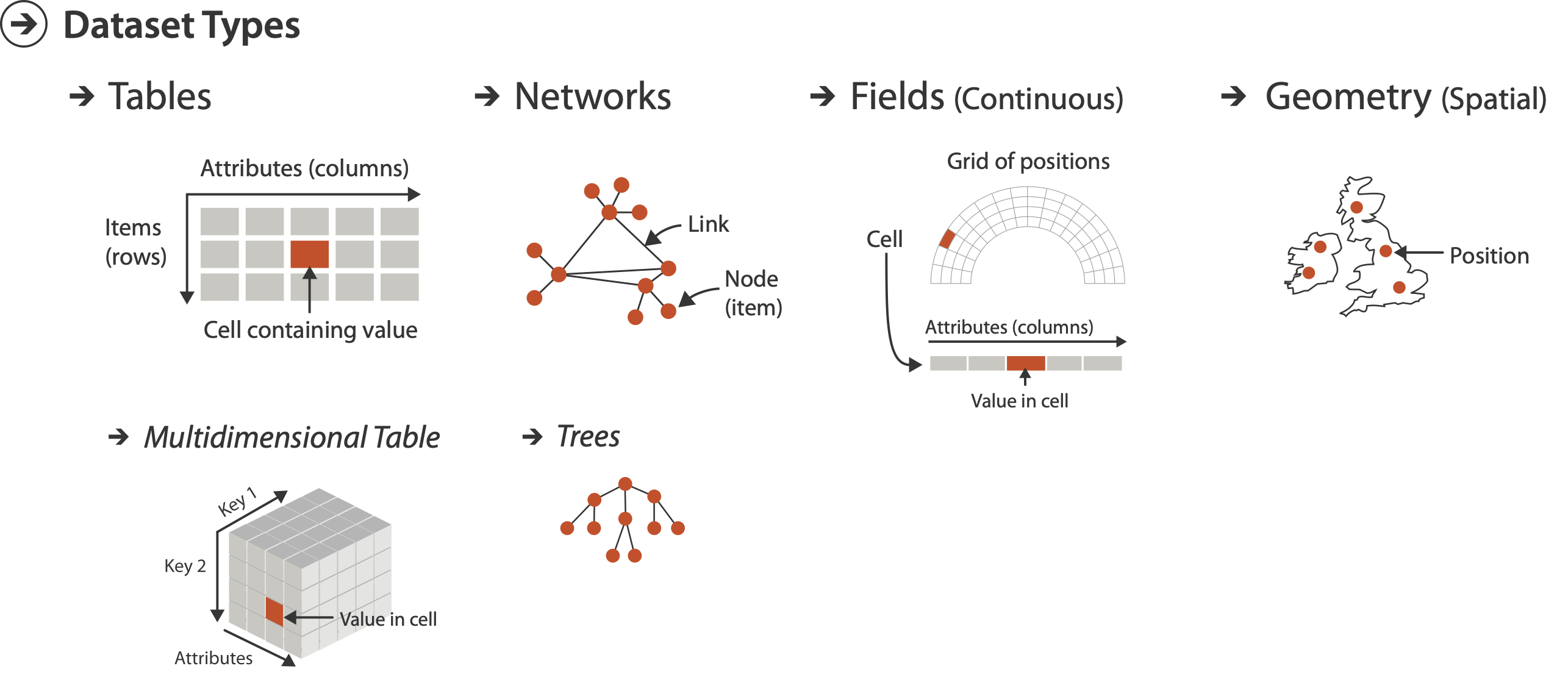 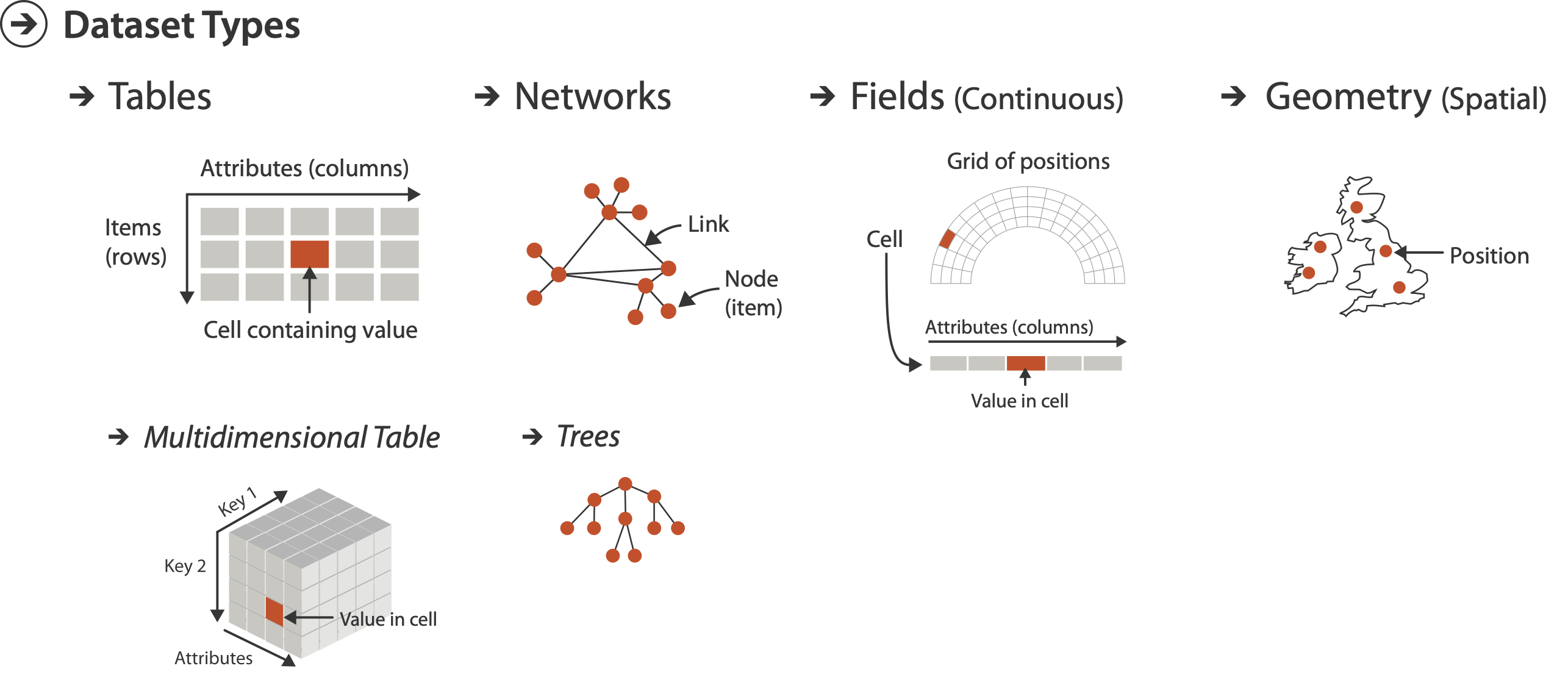 Keys and values
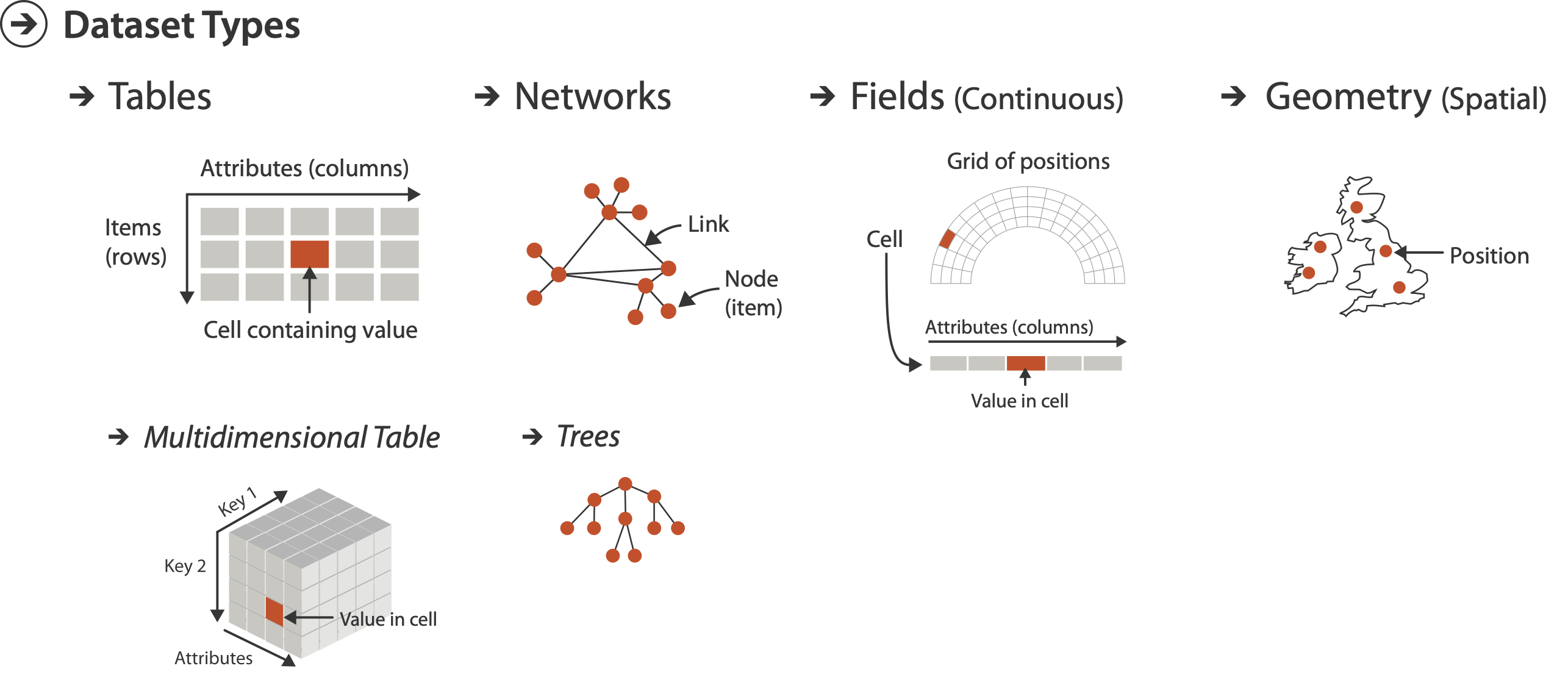 key
independent attribute
used as unique index to look up items
simple tables: 1 key
multidimensional tables: multiple keys
value
dependent attribute, value of cell
[Speaker Notes: Figs 7.1, 2.2
same small font problem as above]
Keys and values
0
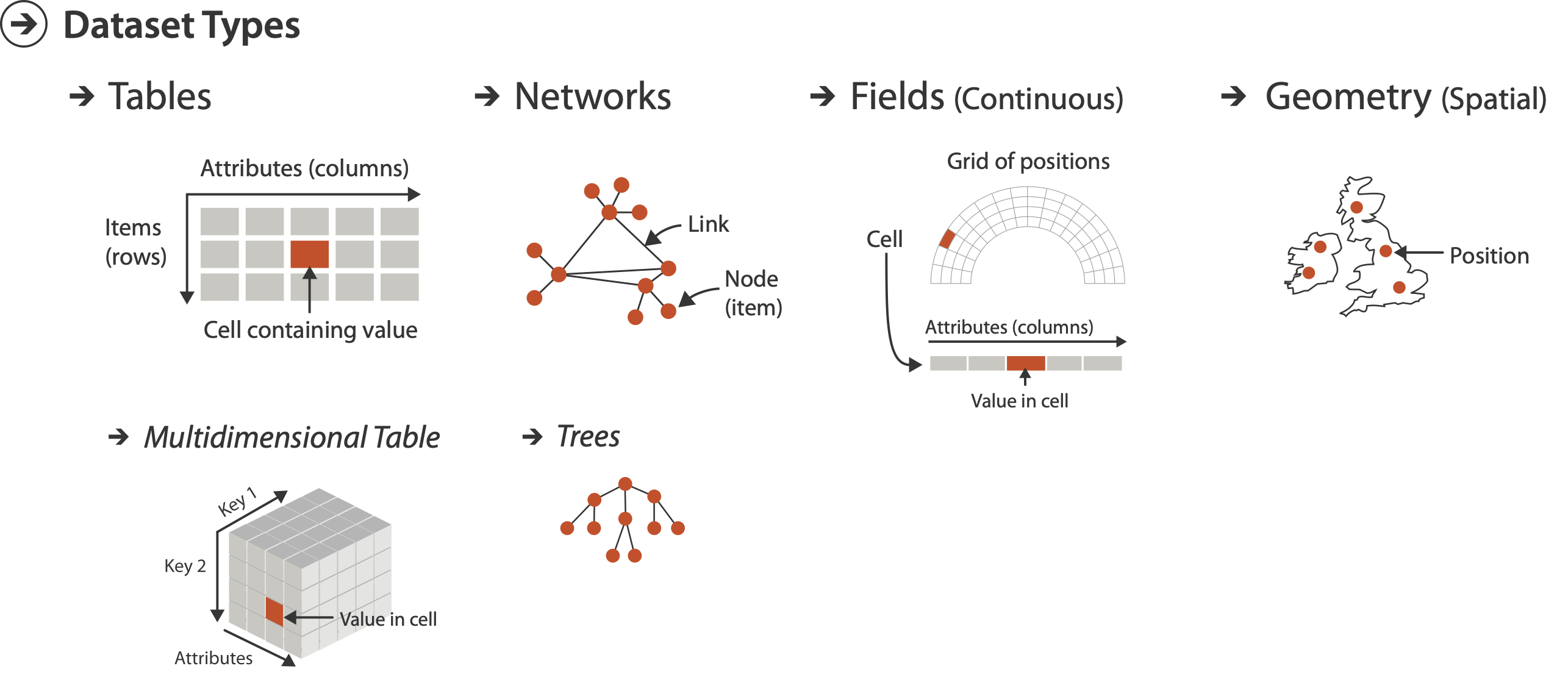 key
independent attribute
used as unique index to look up items
simple tables: 1 key
multidimensional tables: multiple keys
value
dependent attribute, value of cell
classify arrangements by keys used
0, 1, 2, ...
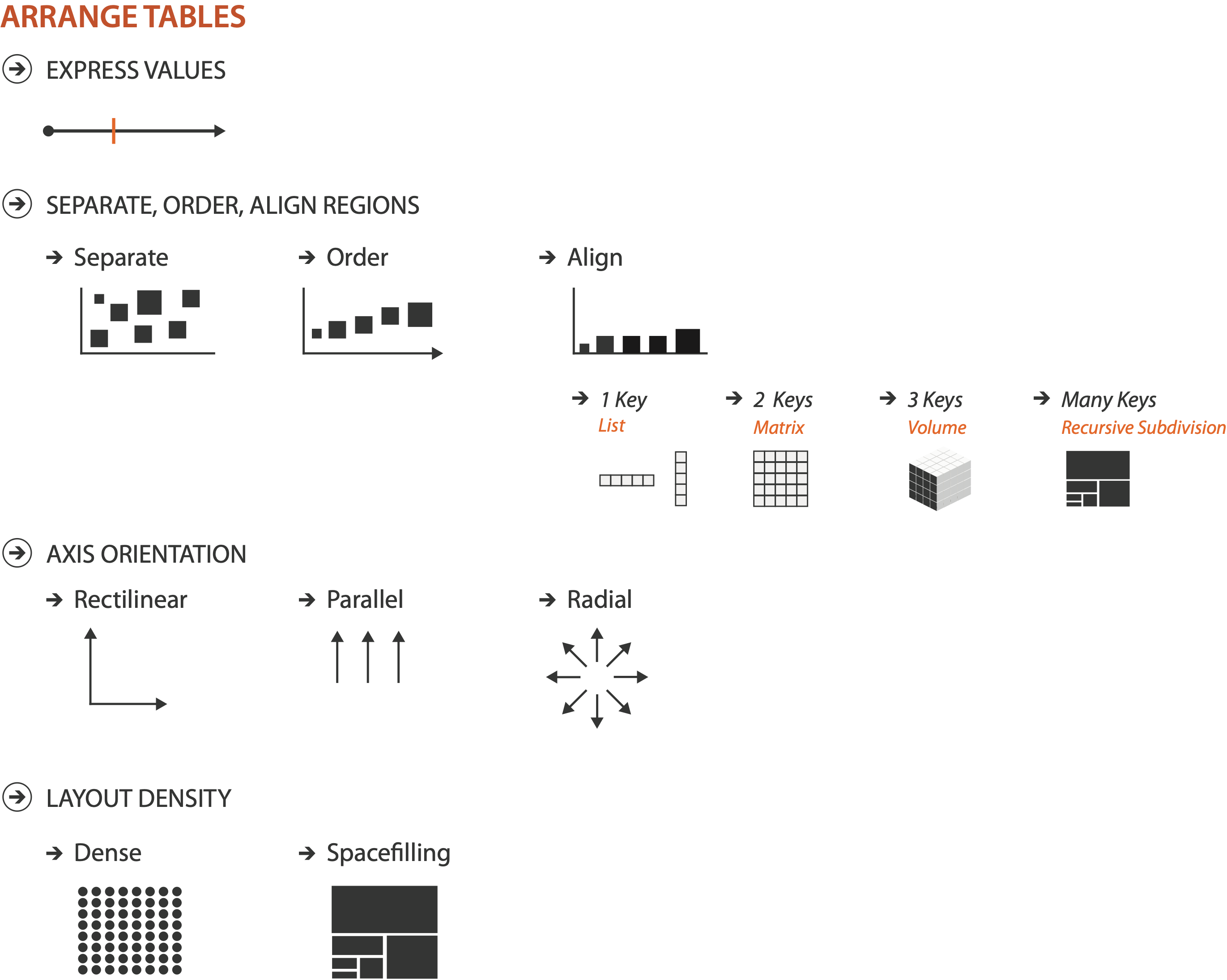 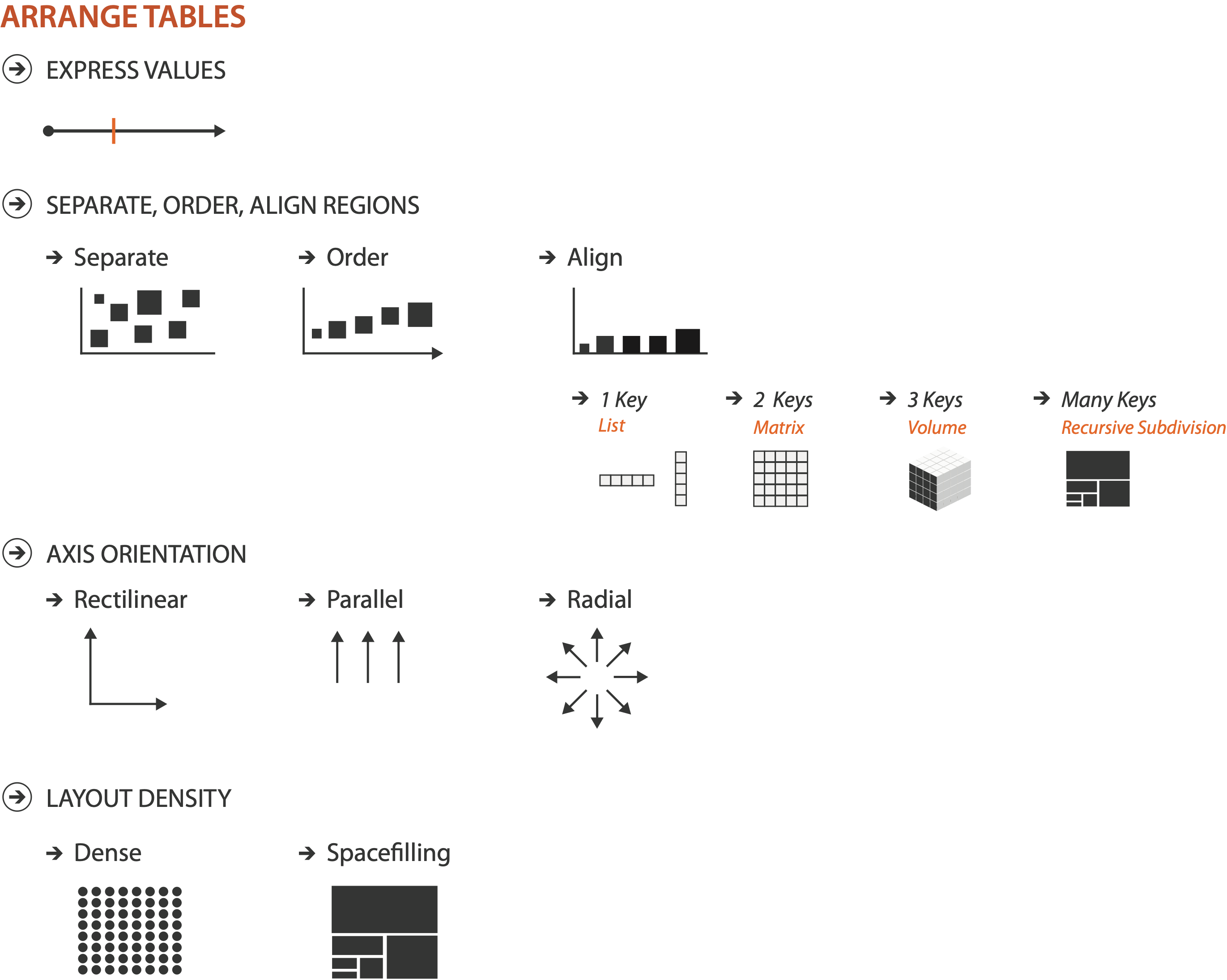 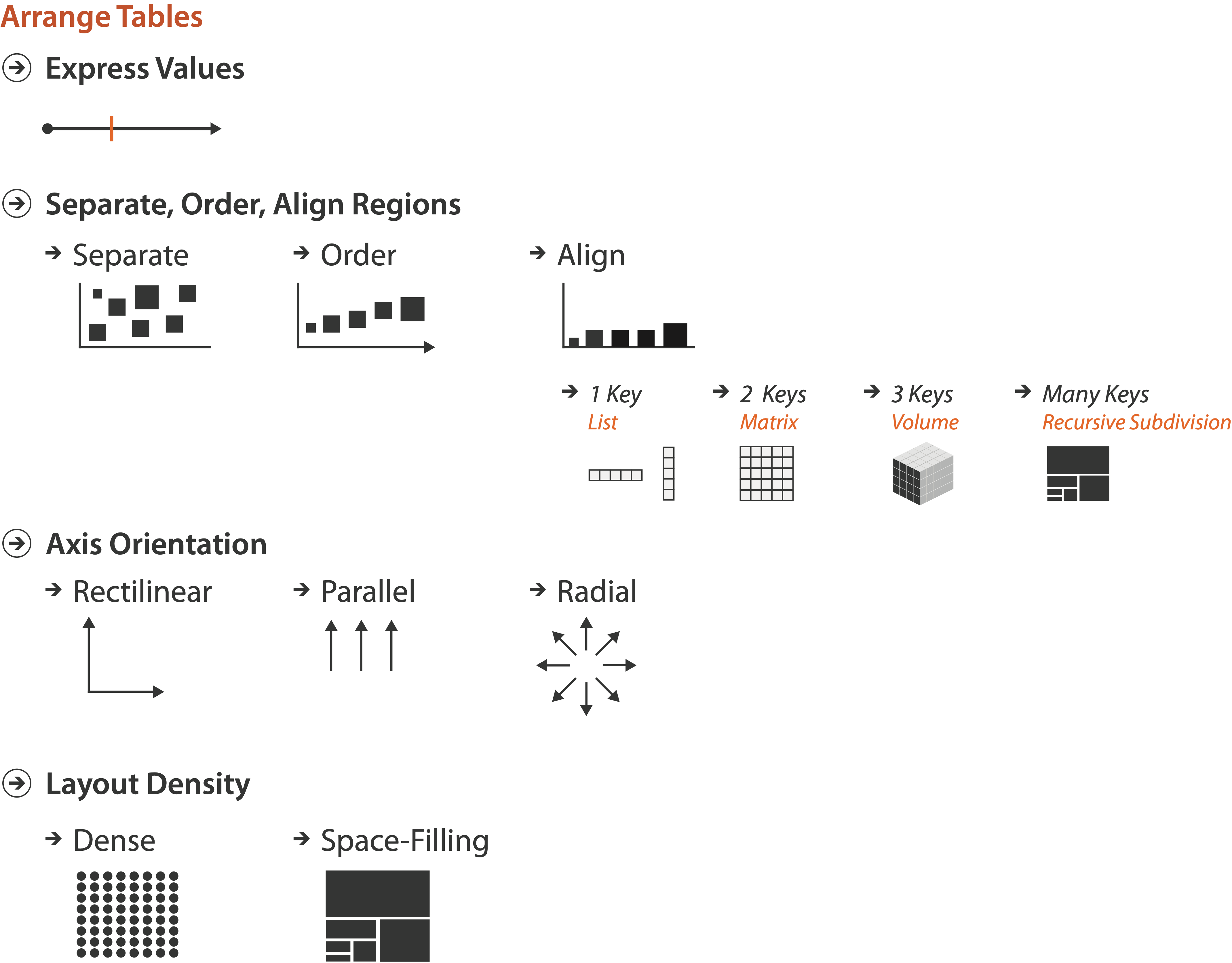 [Speaker Notes: Figs 7.1, 2.2
same small font problem as above]
Idiom: scatterplot
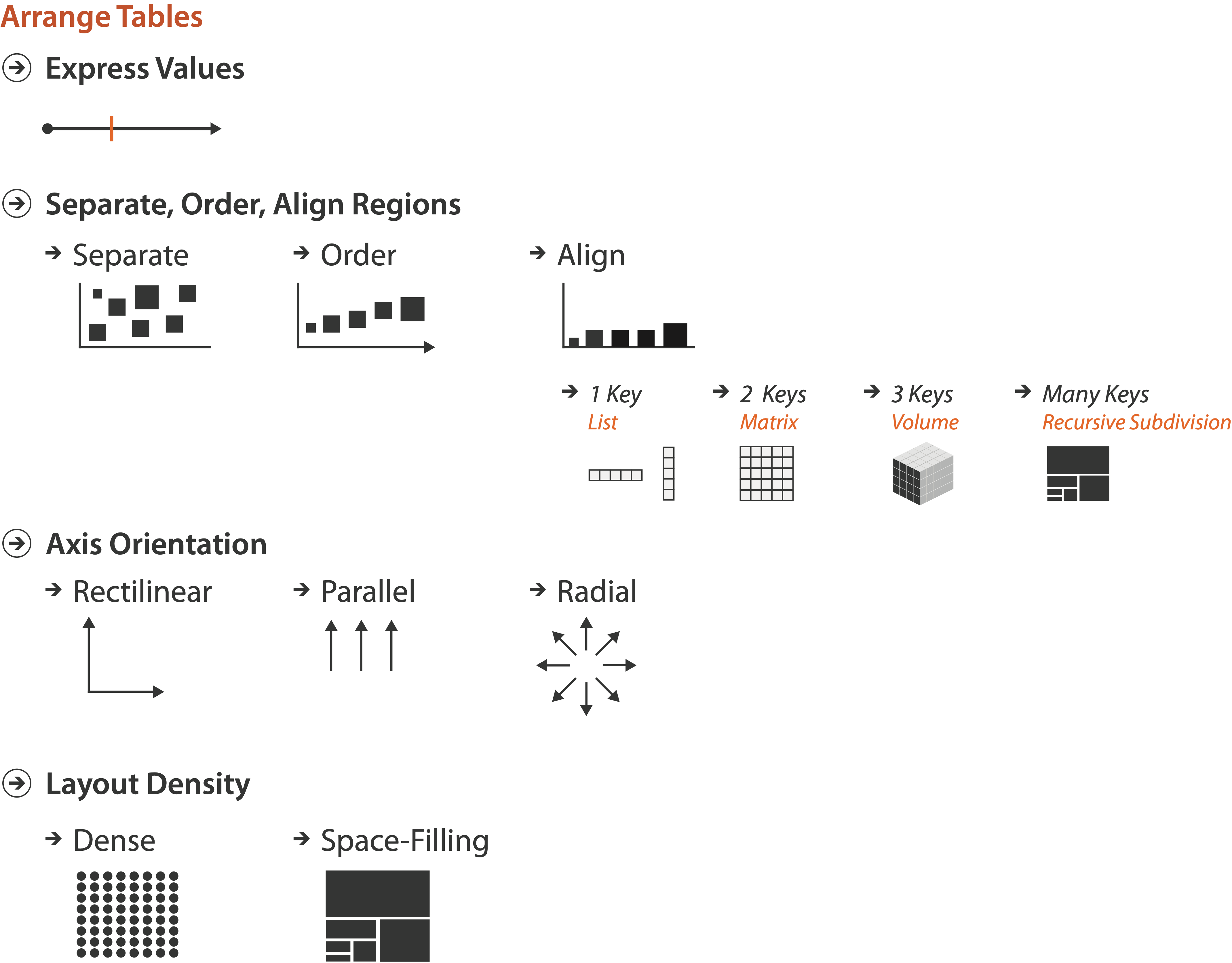 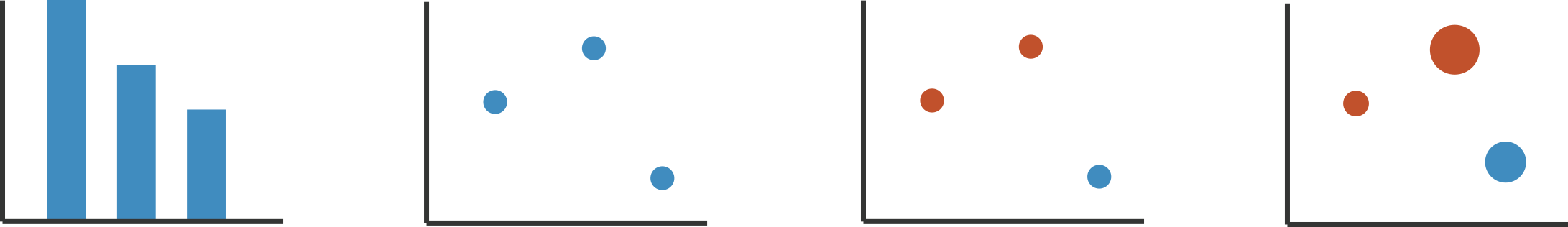 express values (magnitudes)
quantitative attributes
no keys, only values
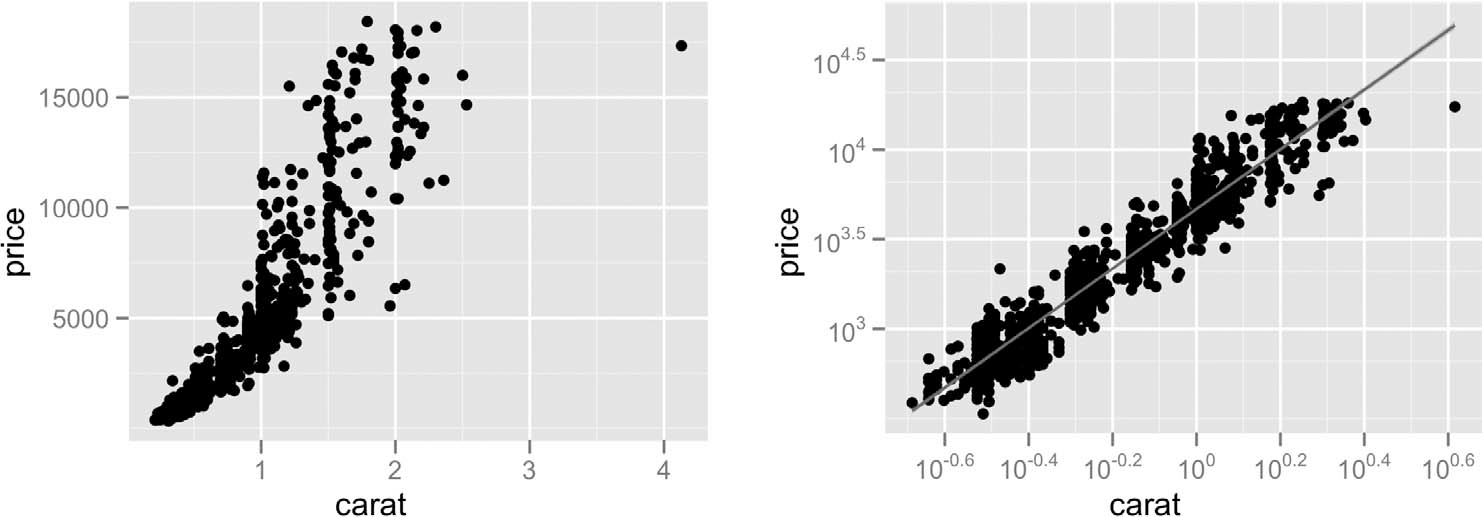 [A layered grammar of graphics. Wickham. Journ. Computational and Graphical Statistics 19:1 (2010), 3–28.]
Idiom: scatterplot
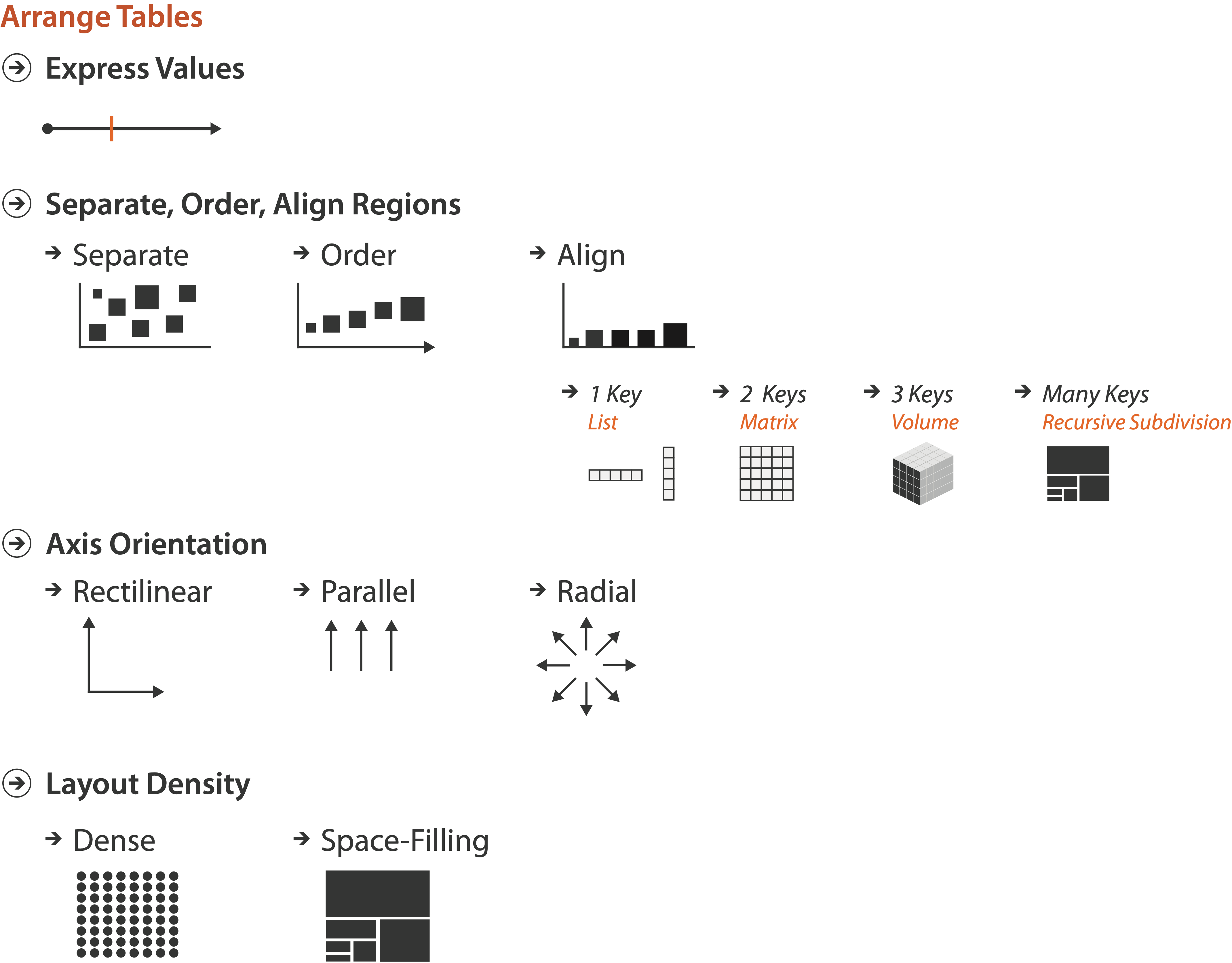 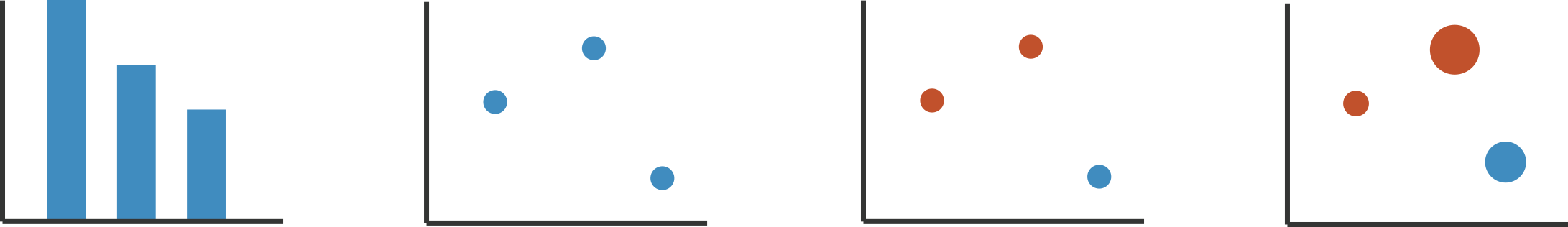 express values (magnitudes)
quantitative attributes
no keys, only values
data
2 quant attribs
mark: points
channels
horiz + vert position
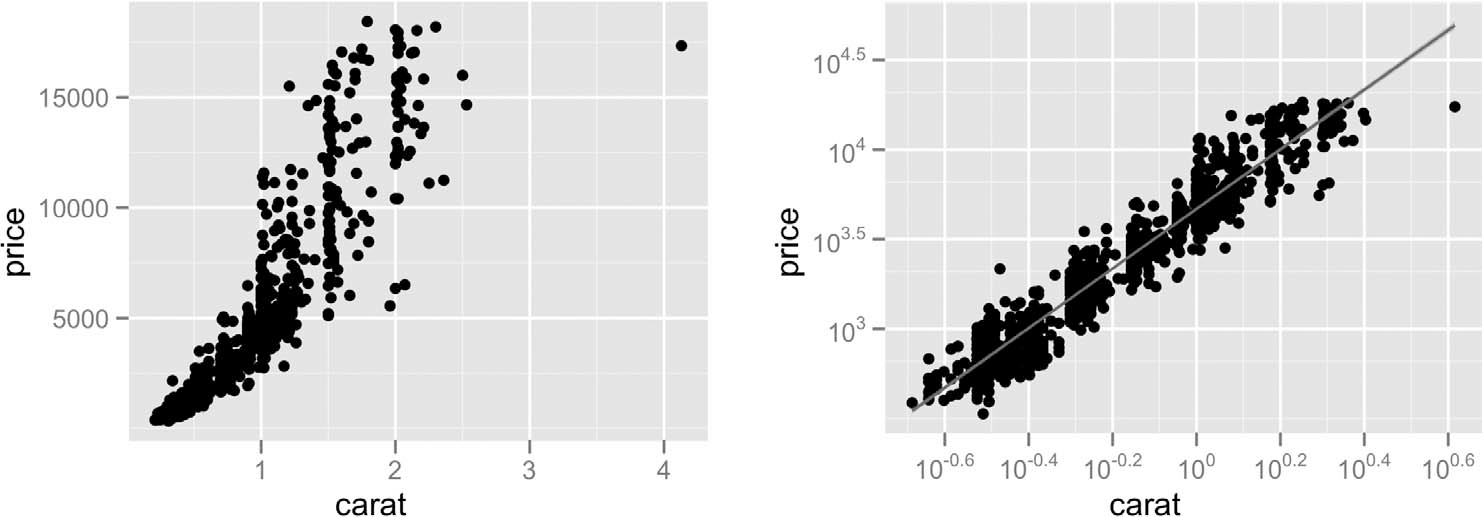 [A layered grammar of graphics. Wickham. Journ. Computational and Graphical Statistics 19:1 (2010), 3–28.]
Idiom: scatterplot
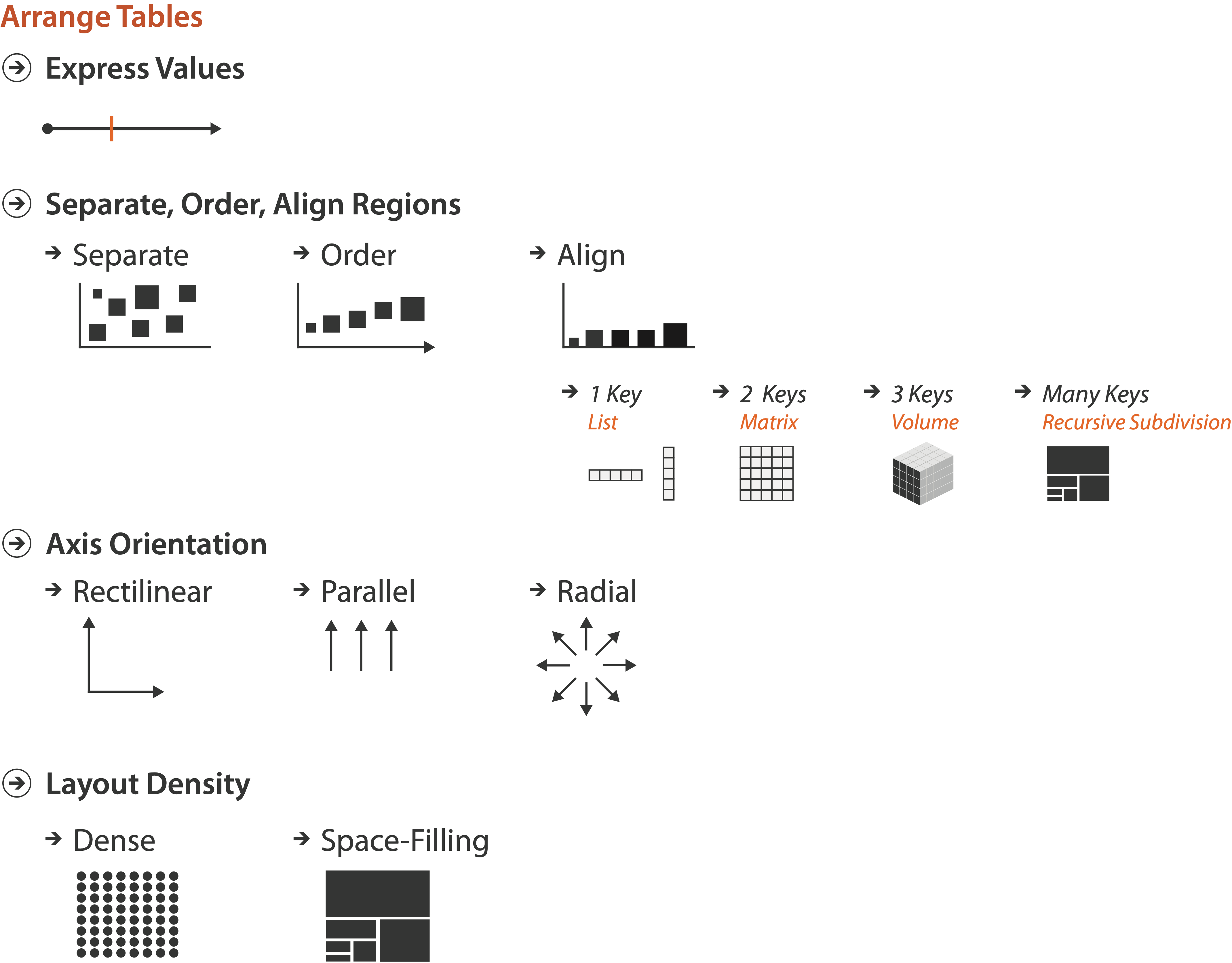 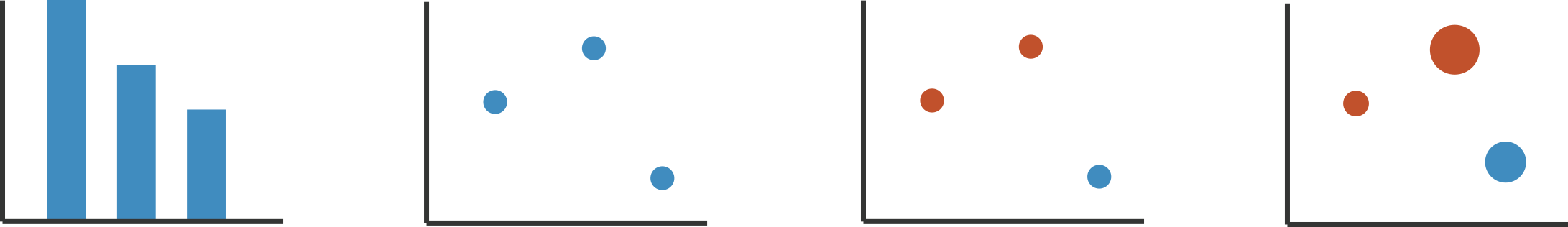 express values (magnitudes)
quantitative attributes
no keys, only values
data
2 quant attribs
mark: points
channels
horiz + vert position
tasks
find trends, outliers, distribution, correlation, clusters
scalability
hundreds of items
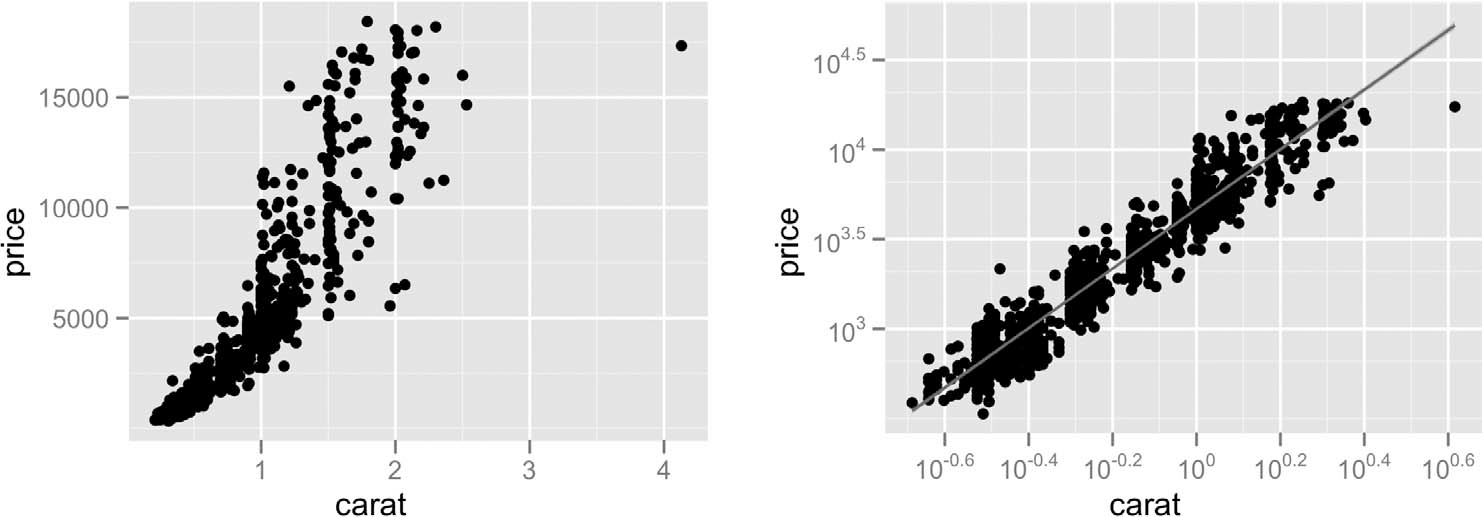 [A layered grammar of graphics. Wickham. Journ. Computational and Graphical Statistics 19:1 (2010), 3–28.]
Scatterplots: Encoding more channels
additional channels viable since using point marks
color
size (1 quant attribute, used to control 2D area)
note radius would mislead, take square root since area grows quadratically
shape
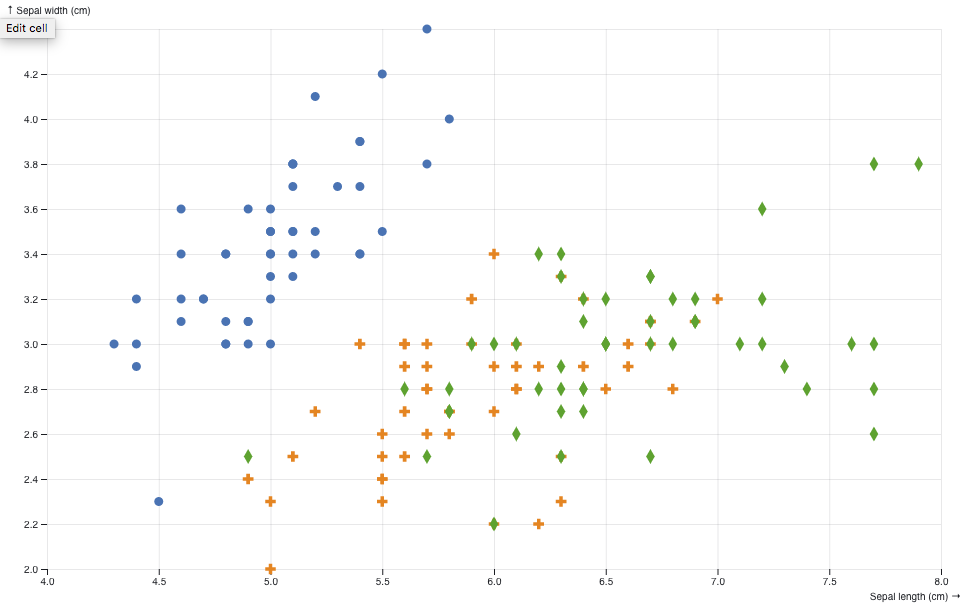 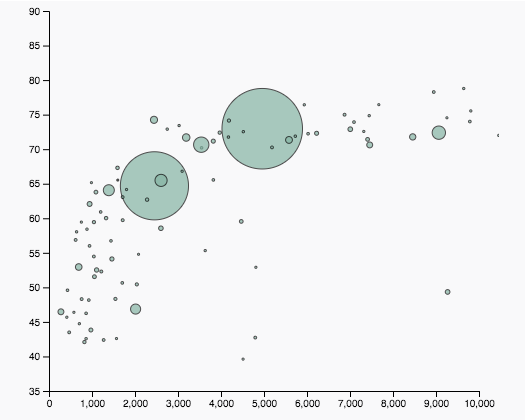 https://www.d3-graph-gallery.com/graph/bubble_basic.html
https://observablehq.com/@d3/scatterplot-with-shapes
Scatterplot tasks
Scatterplot tasks
correlation
https://www.mathsisfun.com/data/scatter-xy-plots.html
Scatterplot tasks
correlation




clusters/groups, and clusters vs classes
https://www.mathsisfun.com/data/scatter-xy-plots.html
https://www.cs.ubc.ca/labs/imager/tr/2014/DRVisTasks/
Some keys
0
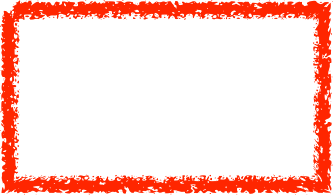 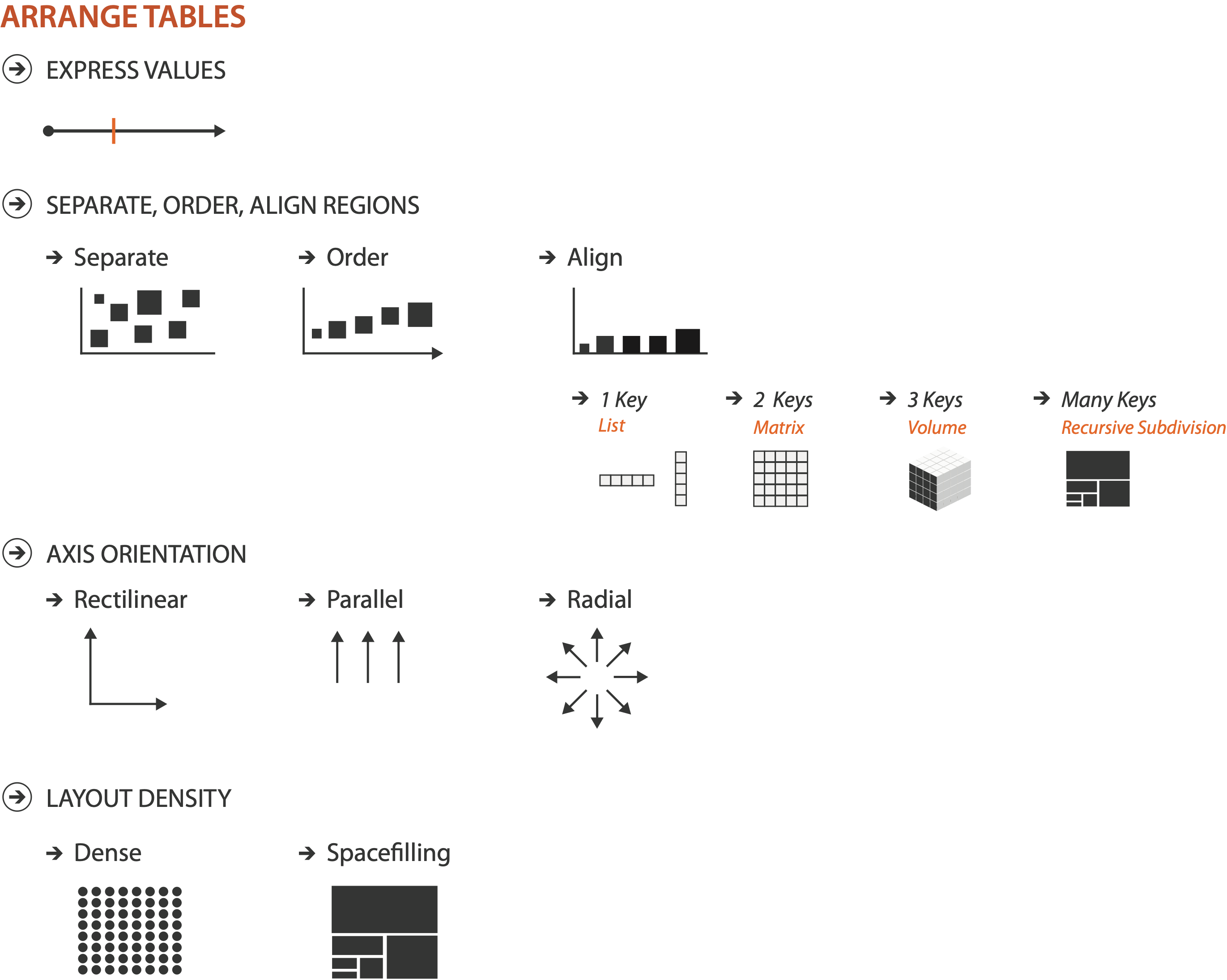 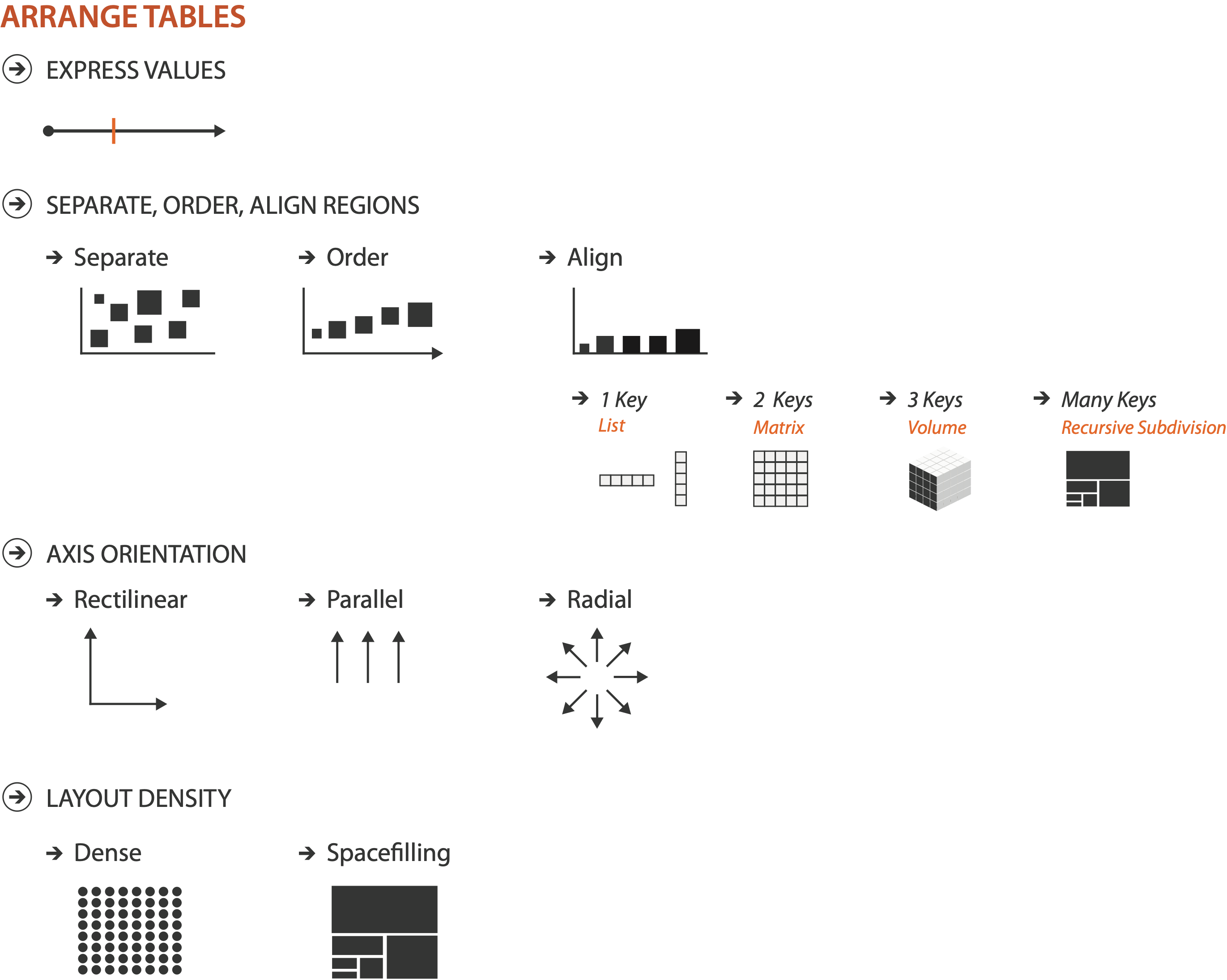 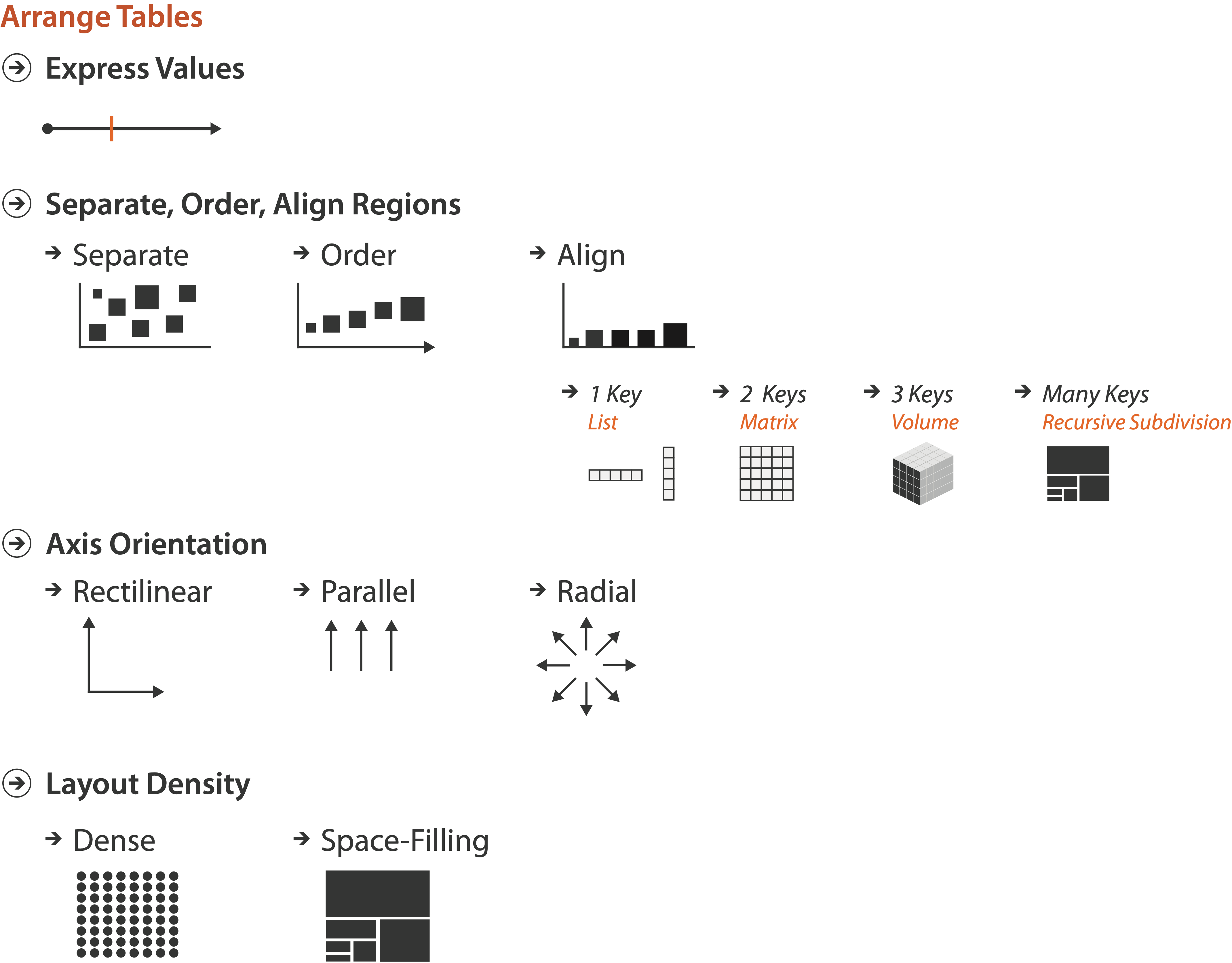 Some keys: Categorical regions
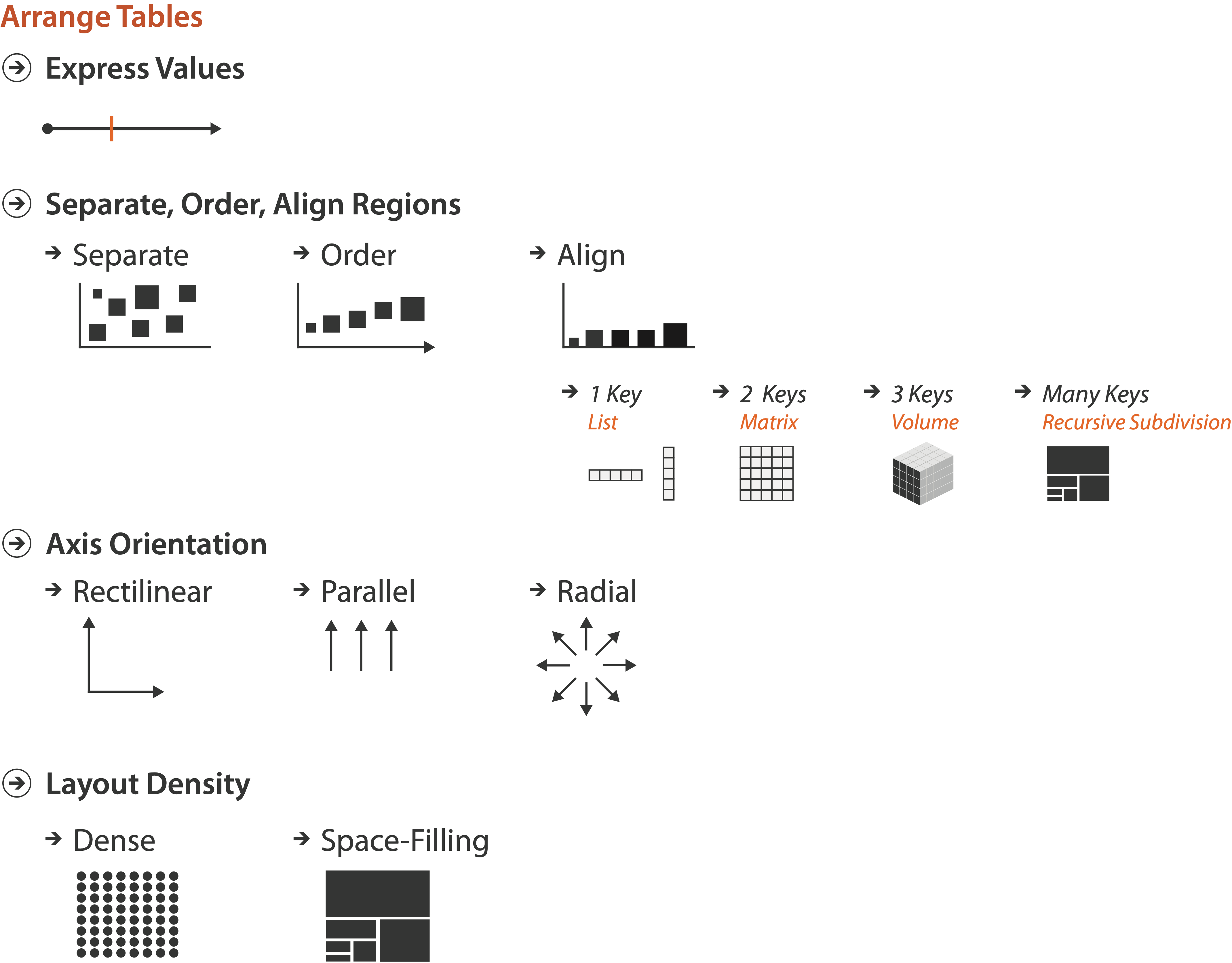 Regions: Separate, order, align
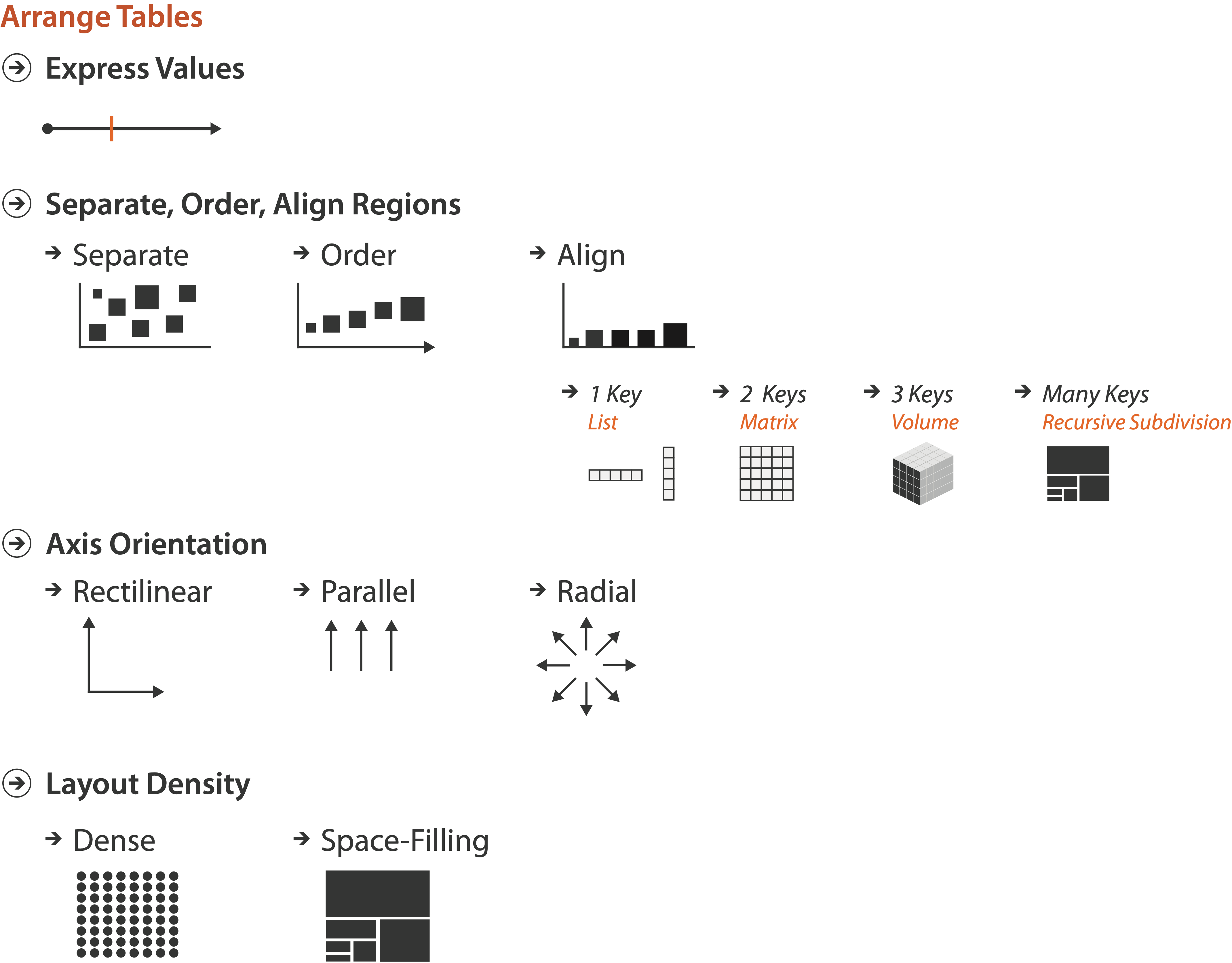 regions: contiguous bounded areas distinct from each other
separate into spatial regions: one mark per region (for now)
use categorical or ordered attribute to separate into regions
no conflict with expressiveness principle for categorical attributes
use ordered attribute to order and align regions
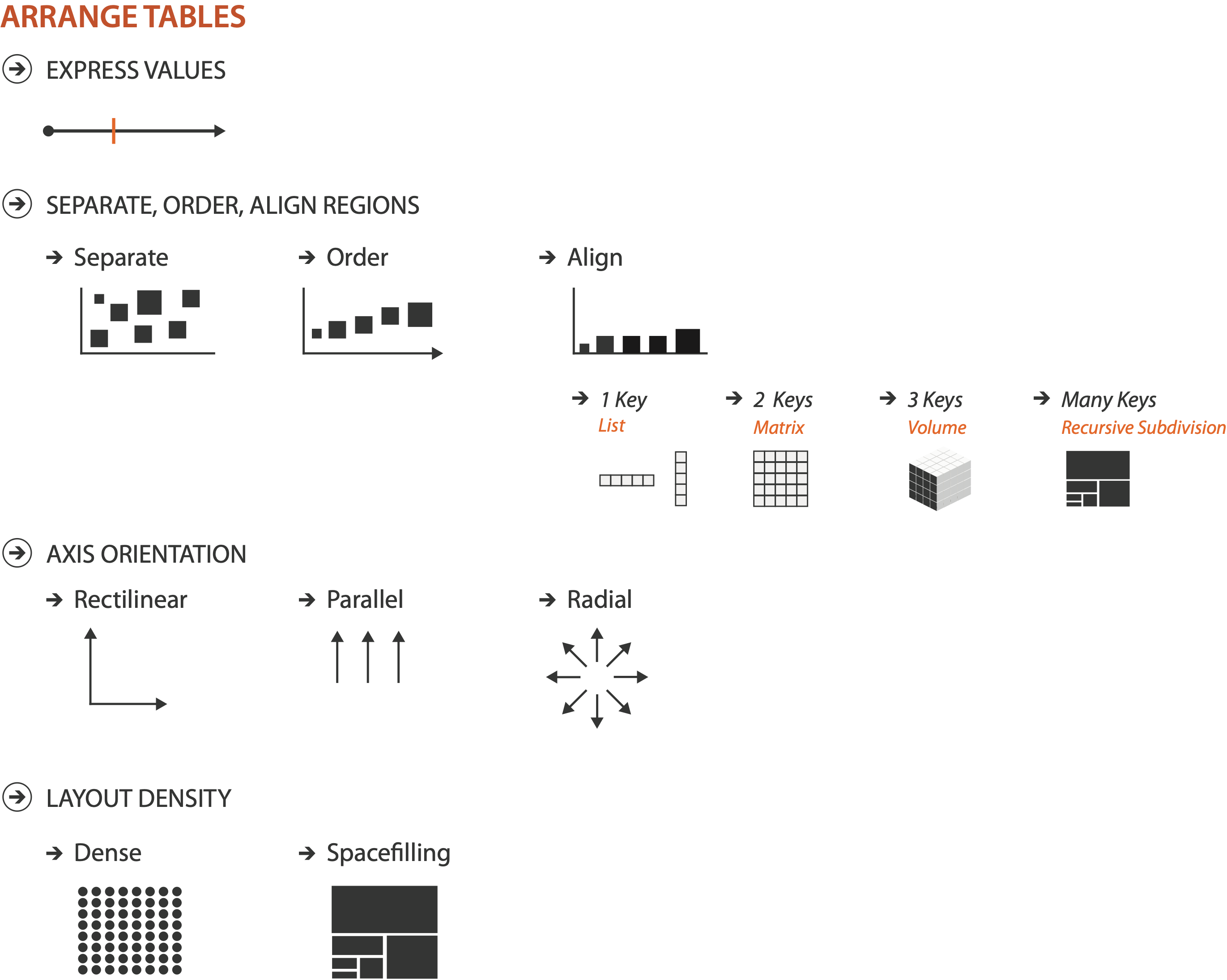 Separated and aligned and ordered
best case
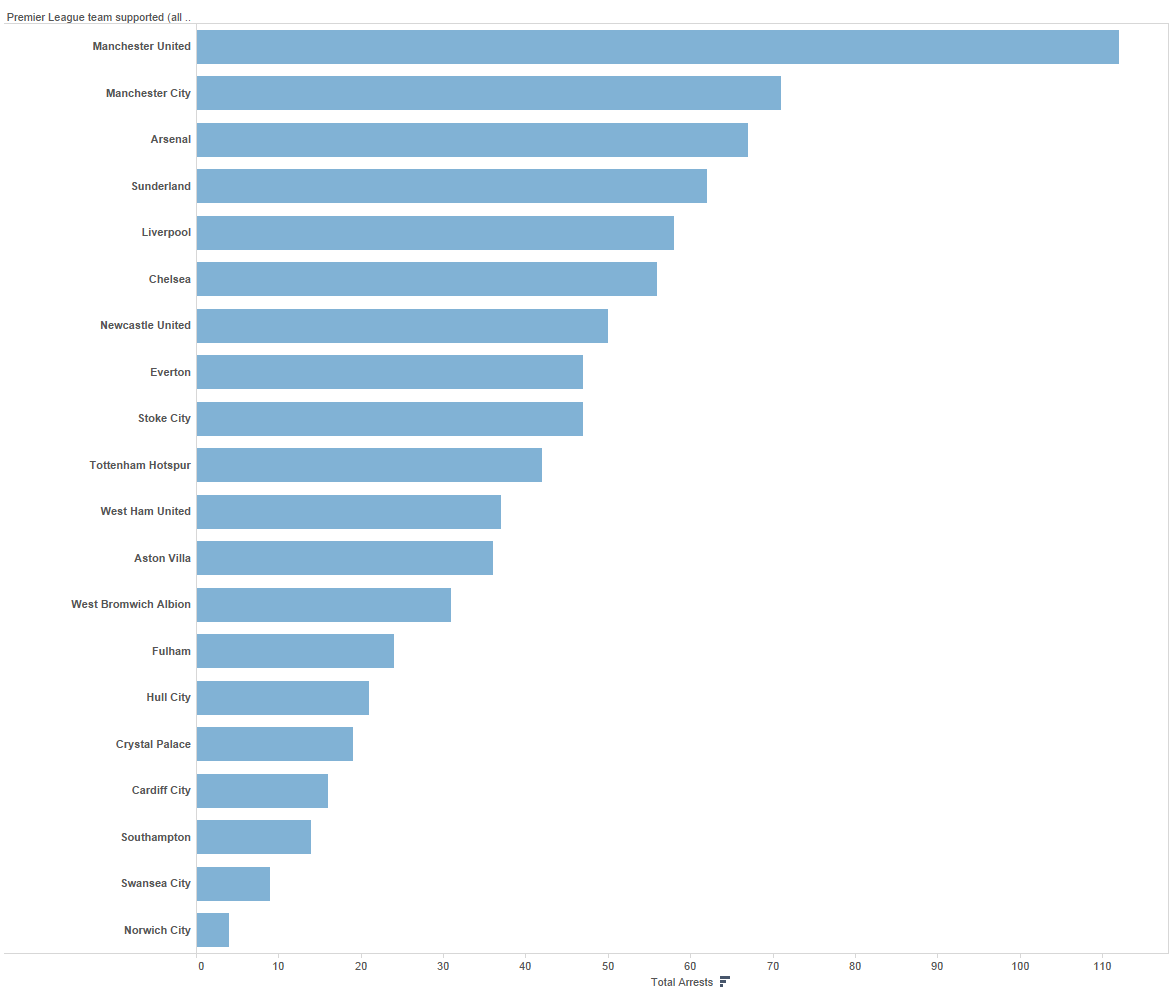 Separated and aligned but not ordered
limitation: hard to know rank. what's 4th? what's 7th?
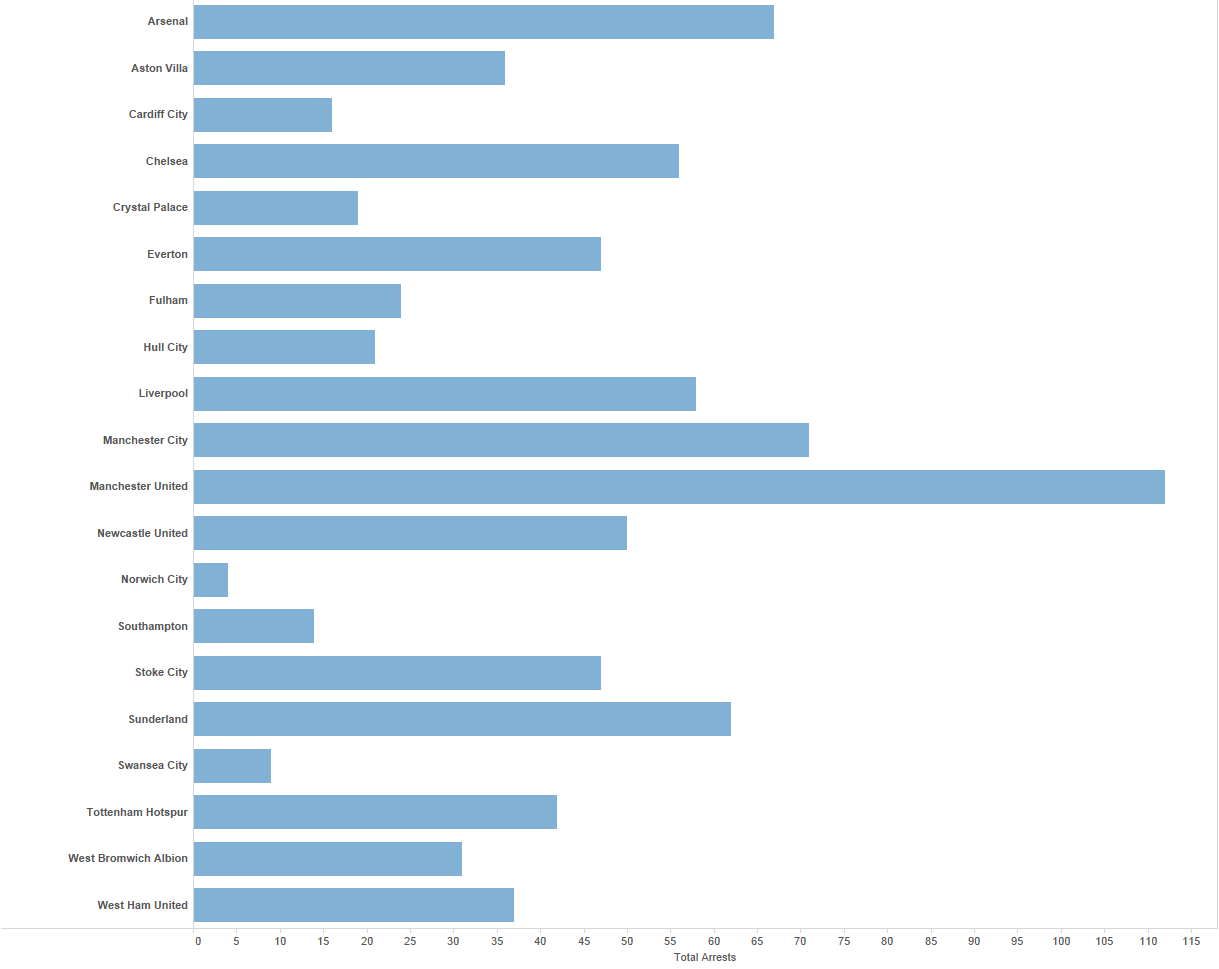 Separated but not aligned or ordered
limitation: hard to make comparisons with size (vs aligned position)
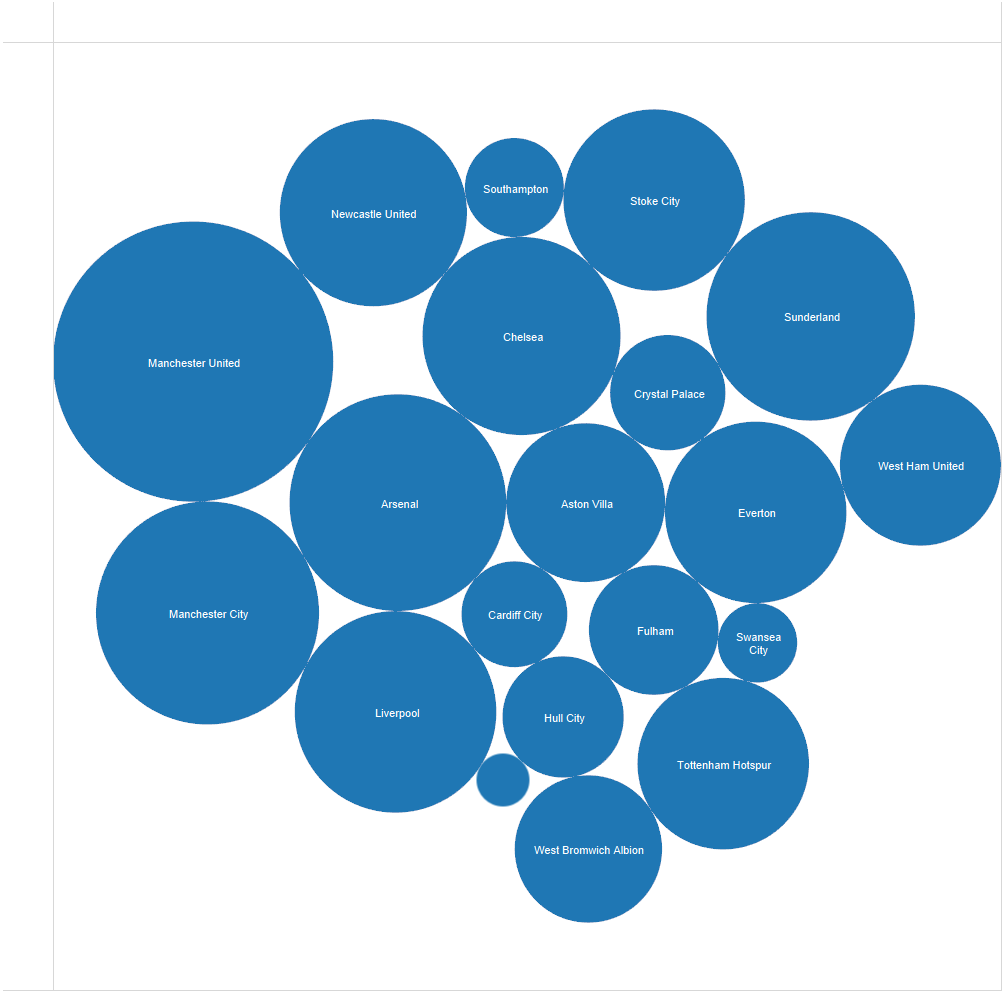 Idiom: bar chart
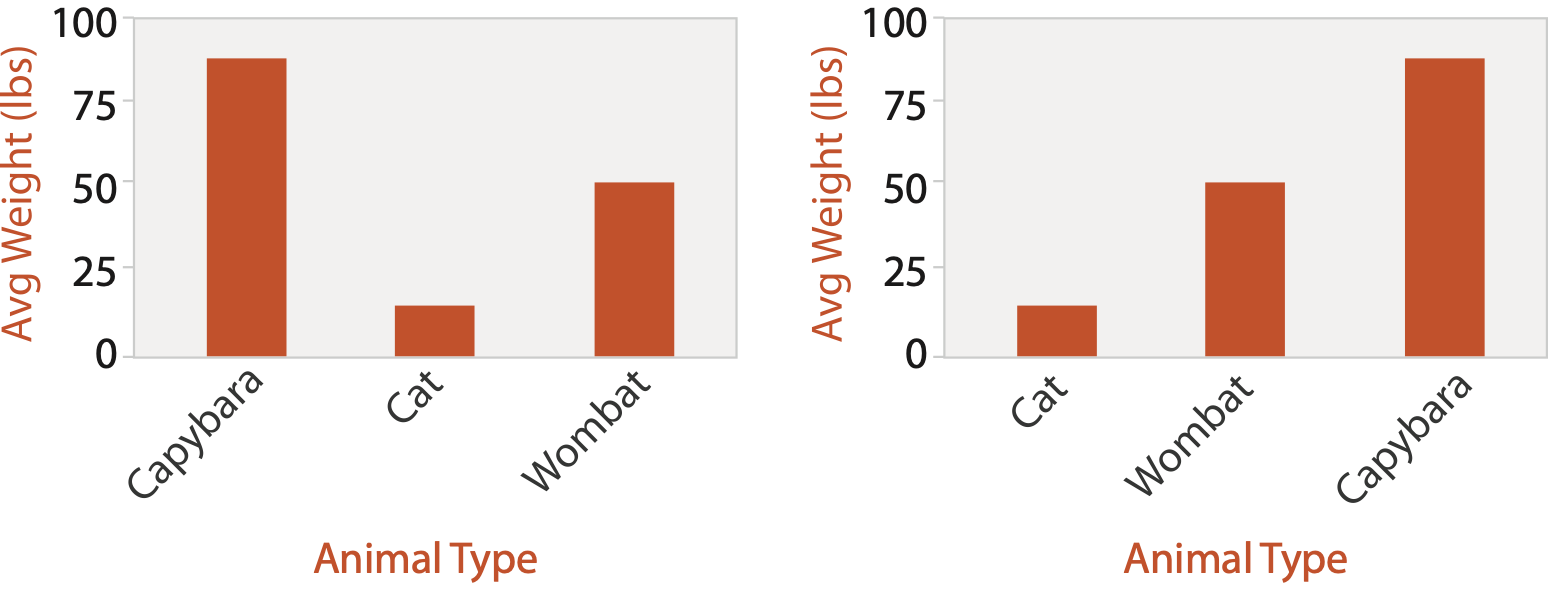 one key, one value
data
1 categ attrib, 1 quant attrib
mark: lines
channels
length to express quant value
spatial regions: one per mark
separated horizontally, aligned vertically
ordered by quant attrib
by label (alphabetical), by length attrib (data-driven)
task
compare, lookup values
scalability
dozens to hundreds of levels for key attrib [bars], hundreds for values
Idiom: stacked bar chart
one more key
data
2 categ attrib, 1 quant attrib
mark: vertical stack of line marks
glyph: composite object, internal structure from multiple marks
channels
length and color hue
spatial regions: one per glyph
aligned: full glyph, lowest bar component
unaligned: other bar components
task
part-to-whole relationship
scalability: asymmetric
for stacked key attrib, 10-12 levels [segments]
for main key attrib, dozens to hundreds of levels [bars]
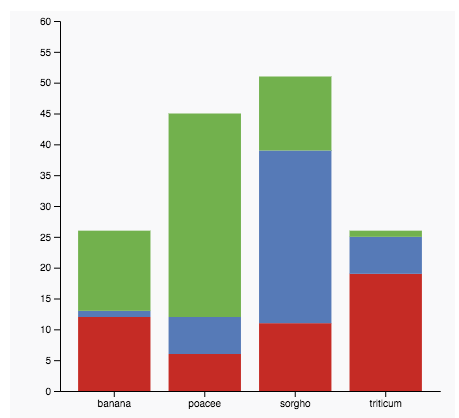 https://www.d3-graph-gallery.com/graph/barplot_stacked_basicWide.html
[Speaker Notes: Thor computer memory profiler. The key used to distribute composite bars along the axis is the combination of a processor and a procedure. The key used to stack and color the glyph subcomponents is the type of cache miss; the height of each full bar encodes all cache misses for each processor-procedure combination.]
Idiom: streamgraph
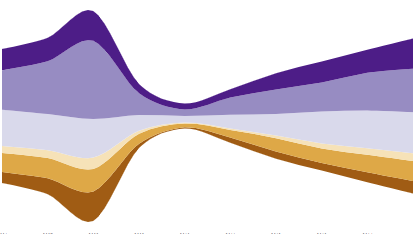 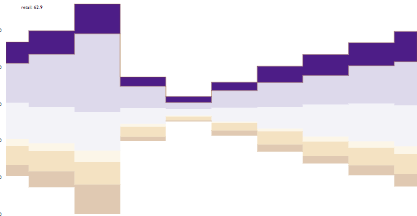 generalized stacked graph
emphasizing horizontal continuity
vs vertical items
data
1 categ key attrib (movies)
1 ordered key attrib (time)
1 quant value attrib (counts)
derived data
geometry: layers, where height encodes counts
1 quant attrib (layer ordering)
[Stacked Graphs Geometry & Aesthetics. Byron and Wattenberg. IEEE Trans. Visualization and Computer Graphics (Proc. InfoVis 2008) 14(6): 1245–1252, (2008).]
Idiom: streamgraph
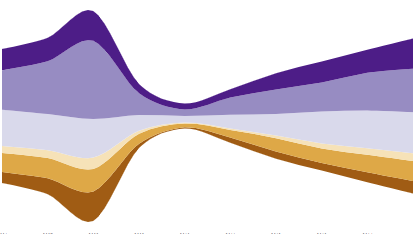 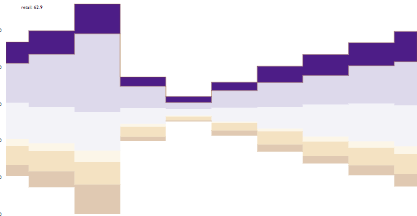 generalized stacked graph
emphasizing horizontal continuity
vs vertical items
data
1 categ key attrib (movies)
1 ordered key attrib (time)
1 quant value attrib (counts)
derived data
geometry: layers, where height encodes counts
1 quant attrib (layer ordering)
scalability
hundreds of time keys
dozens to hundreds of movies keys
more than stacked bars: most layers don’t extend across whole chart
[Stacked Graphs Geometry & Aesthetics. Byron and Wattenberg. IEEE Trans. Visualization and Computer Graphics (Proc. InfoVis 2008) 14(6): 1245–1252, (2008).]
https://flowingdata.com/2008/02/25/ebb-and-flow-of-box-office-receipts-over-past-20-years/
Idiom: dot / line chart
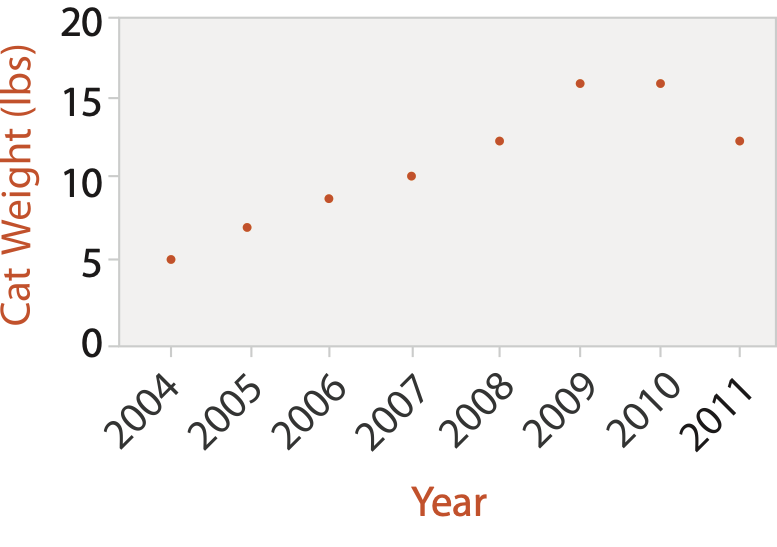 one key, one value
data
2 quant attribs
mark: points AND line connection marks between them
channels
aligned lengths to express quant value
separated and ordered by key attrib into horizontal regions
task
find trend
connection marks emphasize ordering of items along key axis by explicitly showing relationship between one item and the next
scalability
hundreds of key levels, hundreds of value levels
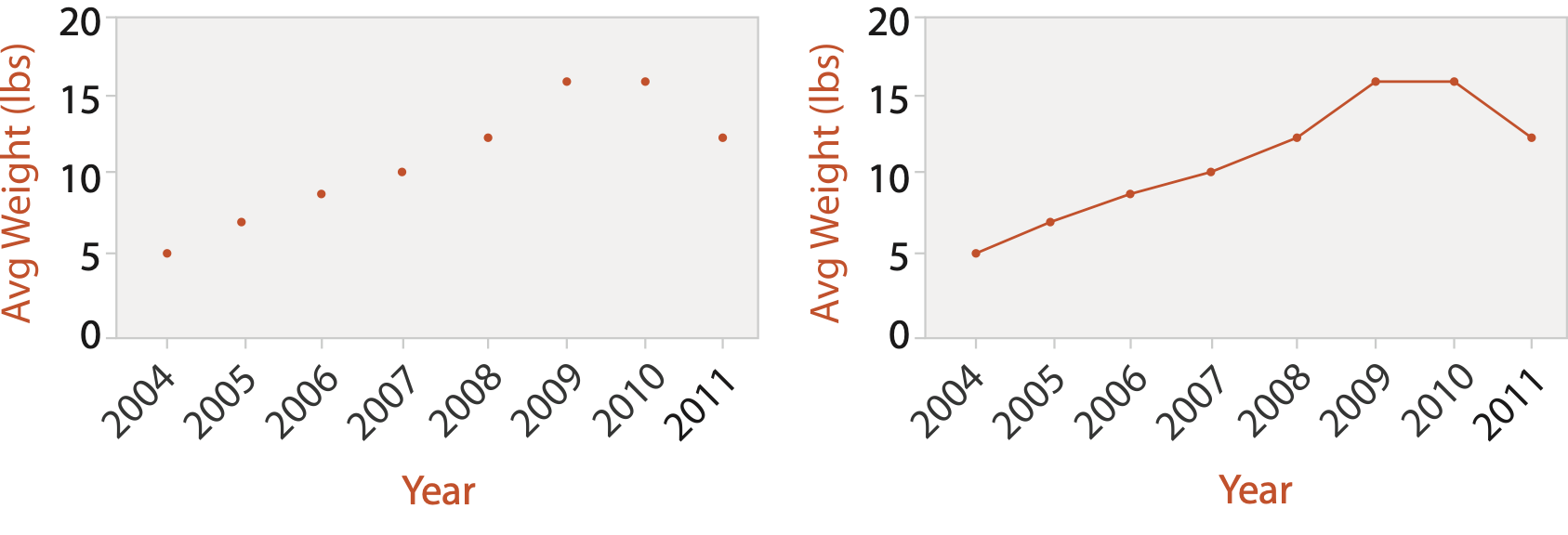 [Speaker Notes: good: height increases with age, 12 year olds are taller than 10 year olds
bad: the more male a person is, the taller he or she is
Zacks and Tversky]
Idiom: dot / line chart
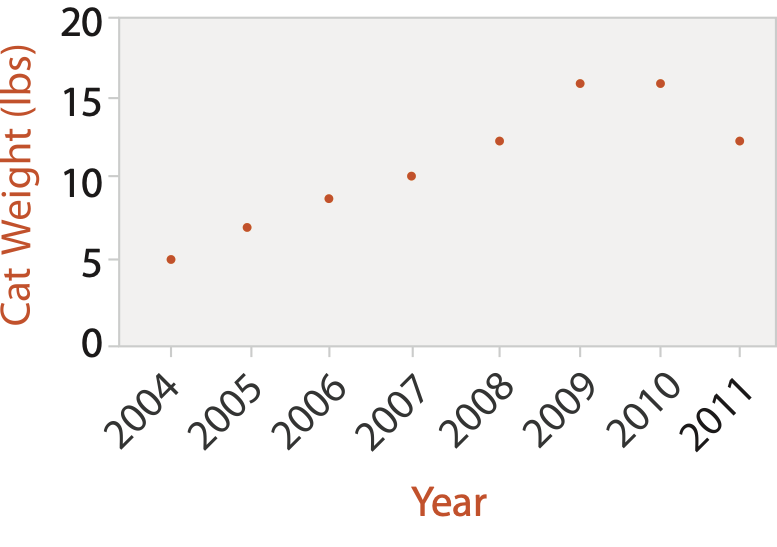 one key, one value
data
2 quant attribs
mark: points AND line connection marks between them
channels
aligned lengths to express quant value
separated and ordered by key attrib into horizontal regions
task
find trend
connection marks emphasize ordering of items along key axis by explicitly showing relationship between one item and the next
scalability
hundreds of key levels, hundreds of value levels
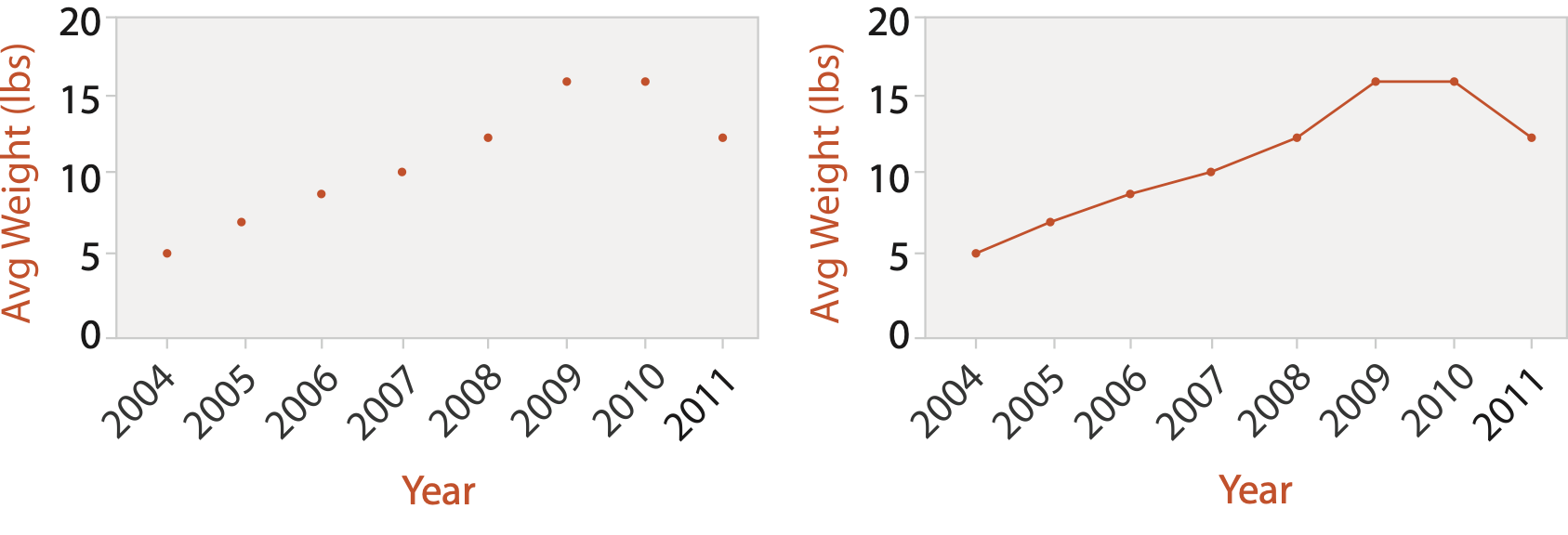 [Speaker Notes: good: height increases with age, 12 year olds are taller than 10 year olds
bad: the more male a person is, the taller he or she is
Zacks and Tversky]
Choosing bar vs line charts
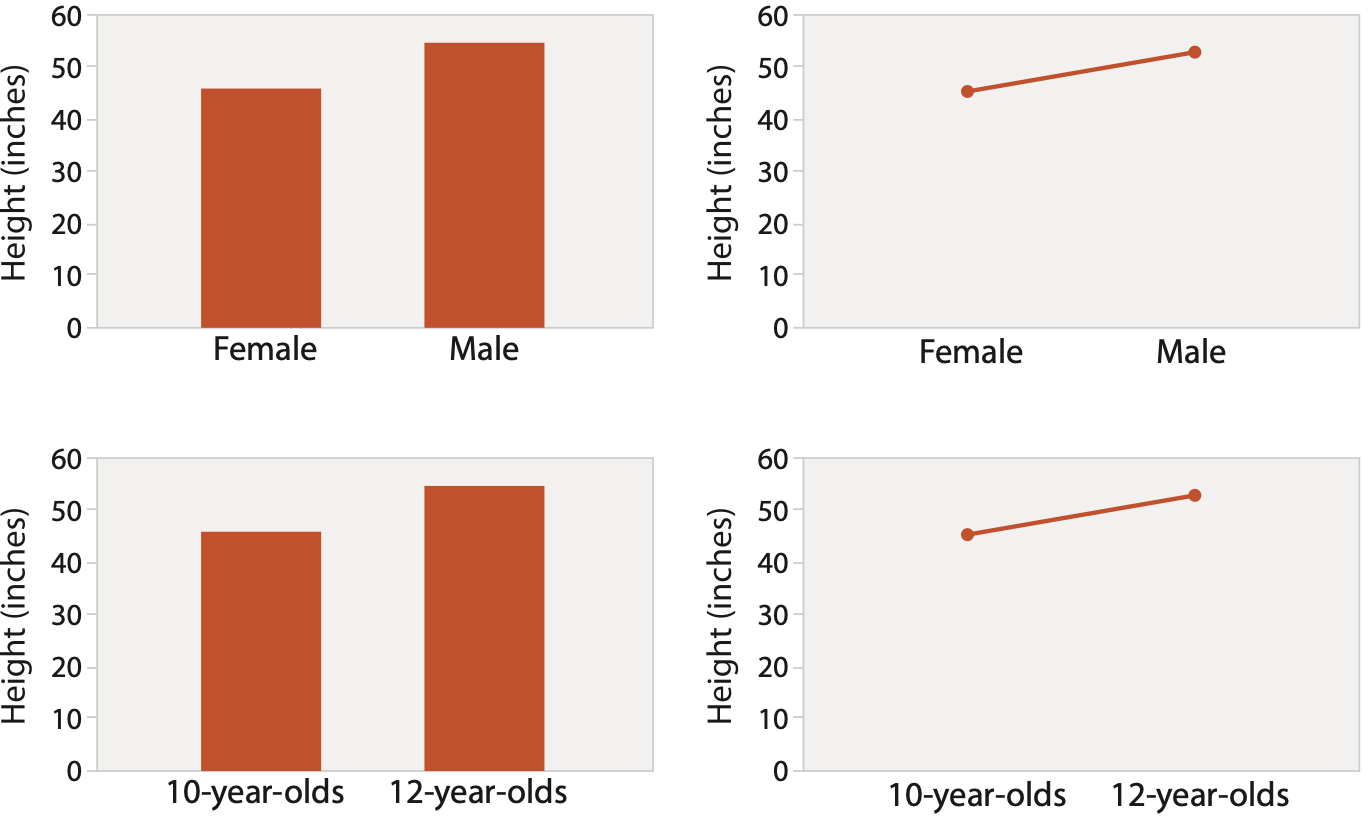 depends on type of key attrib
bar charts if categorical
line charts if ordered
do not use line charts for categorical key attribs
violates expressiveness principle
implication of trend so strong that it overrides semantics!
“The more male a person is, the taller he/she is”
after [Bars and Lines: A Study of Graphic Communication. Zacks and Tversky. Memory and Cognition 27:6 (1999), 1073–1079.]
[Speaker Notes: good: height increases with age, 12 year olds are taller than 10 year olds
bad: the more male a person is, the taller he or she is]
Chart axes: label them!
best practice to label
few exceptions: individual small multiple views could share axis label
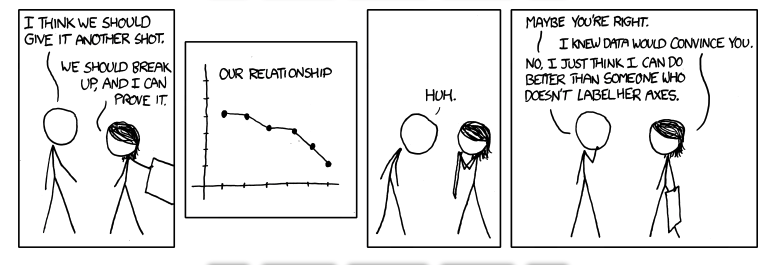 https://xkcd.com/833/
Chart axes: avoid cropping y axis
include 0 at bottom left or slope misleads
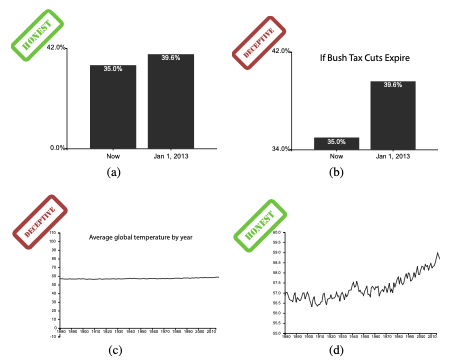 [Truncating the Y-Axis: Threat or Menace?Correll, Bertini, & Franconeri, CHI 2020.]
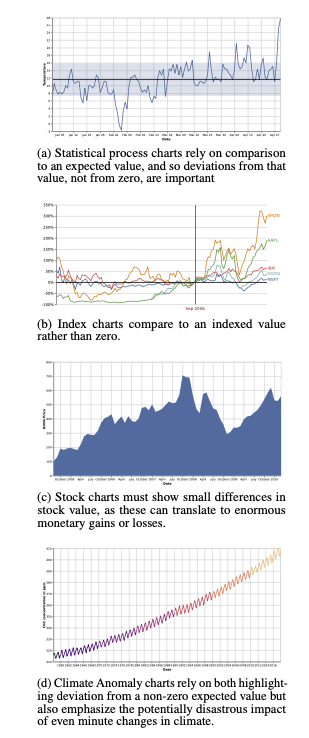 Chart axes: avoid cropping y axis
include 0 at bottom left or slope misleads
some exceptions (arbitrary 0, small change matters)
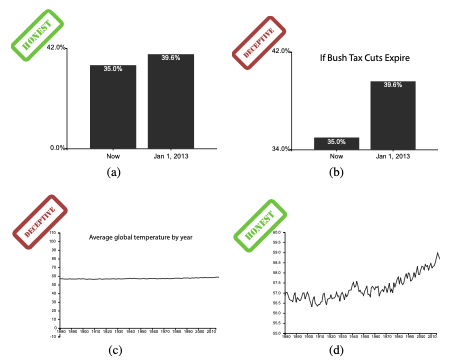 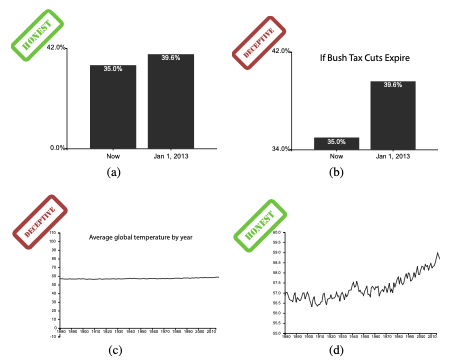 [Truncating the Y-Axis: Threat or Menace?Correll, Bertini, & Franconeri, CHI 2020.]
Idiom: Indexed line charts
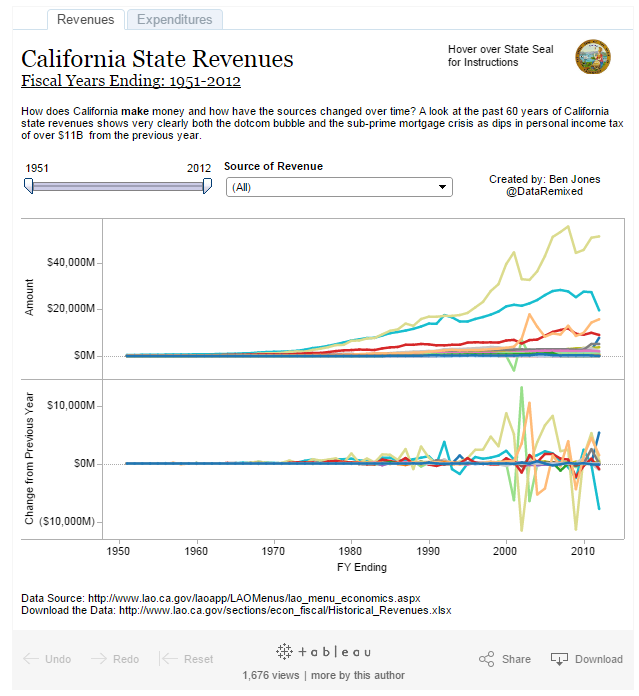 data: 2 quant attribs
1 key + 1 value
derived data: new quant value attrib
index
plot instead of original value
task: show change over time
principle: normalized, not absolute
scalability
same as standard line chart
https://public.tableau.com/profile/ben.jones#!/vizhome/CAStateRevenues/Revenues
Idiom: Gantt charts
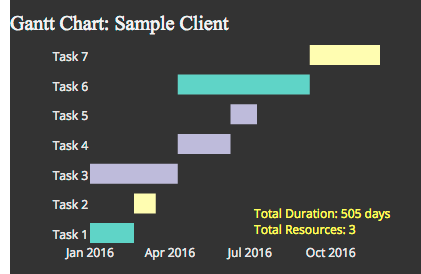 one key, two (related) values
data
1 categ attrib, 2 quant attribs
mark: line
length: duration
channels
horiz position: start time (+end from duration)
task
emphasize temporal overlaps & start/end dependencies between items
scalability
dozens of key levels [bars]
hundreds of value levels [durations]
https://www.r-bloggers.com/gantt-charts-in-r-using-plotly/
Idiom: Slopegraphs
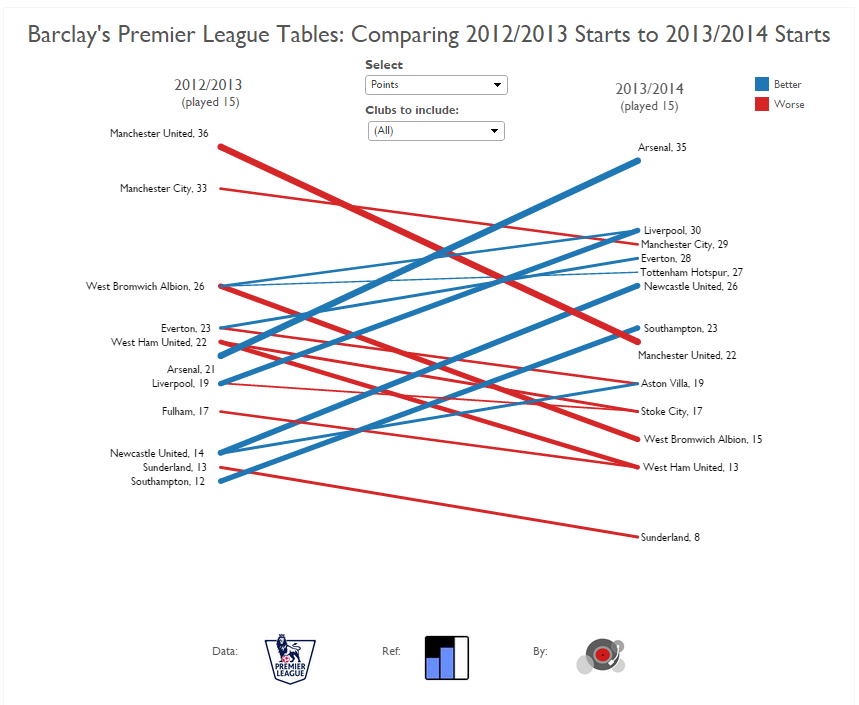 two values
data
2 quant value attribs
(1 derived attrib: change magnitude)
mark: point + line
line connecting mark between pts
channels
2 vertical pos: express attrib value
(linewidth/size, color)
task
emphasize changes in rank/value
scalability
hundreds of value levels
dozens of items
https://public.tableau.com/profile/ben.jones#!/vizhome/Slopegraphs/Slopegraphs
2 Keys
0
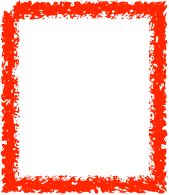 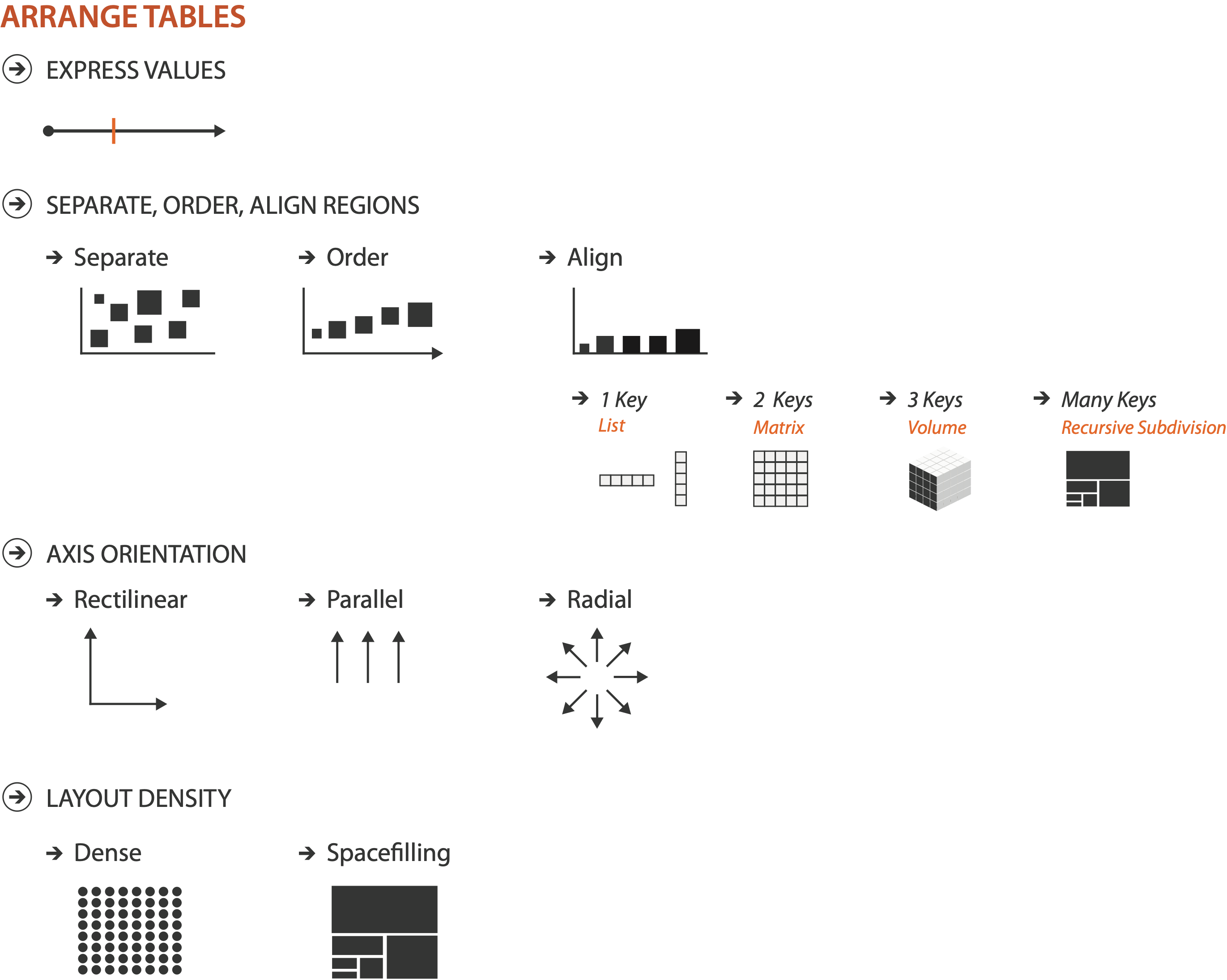 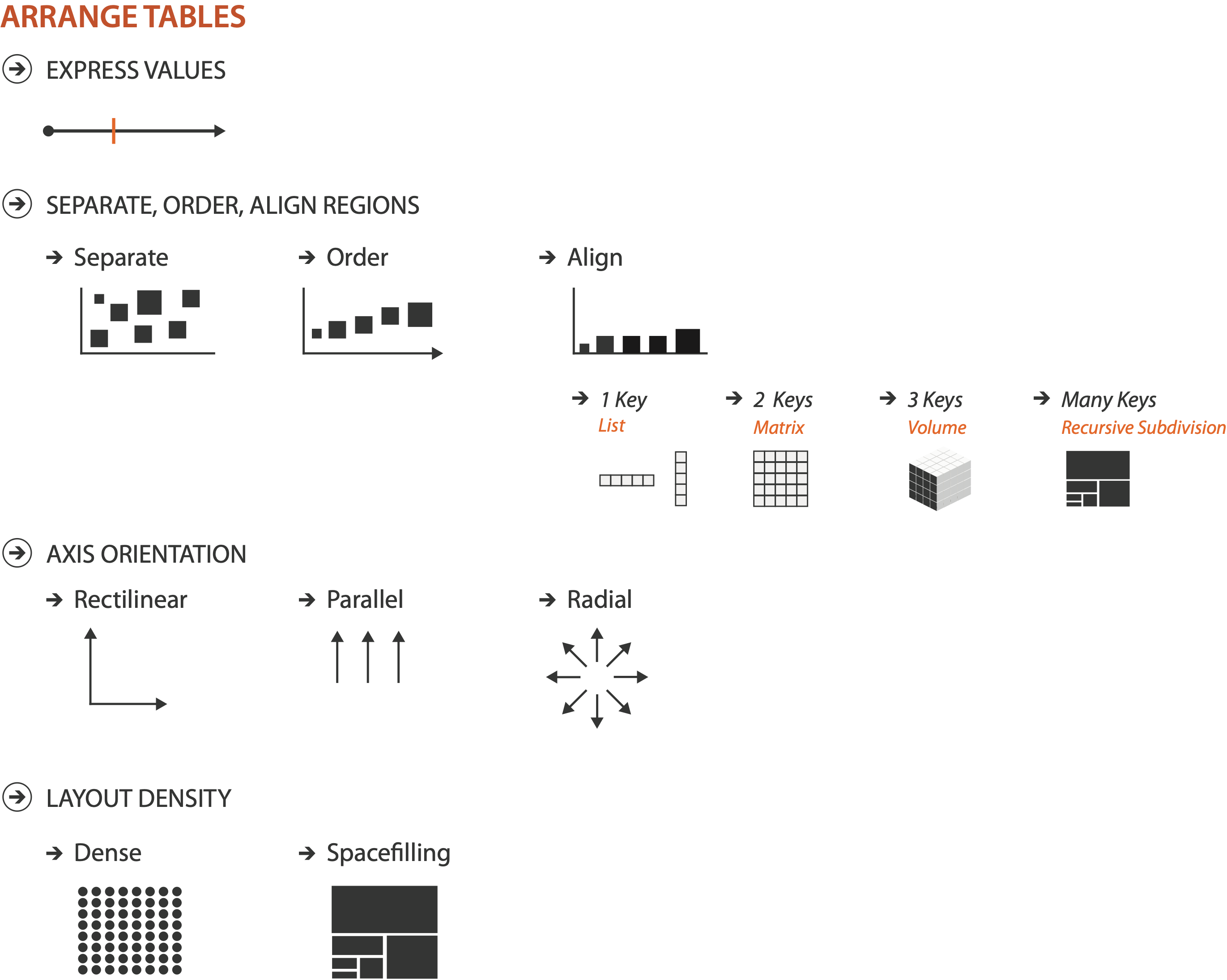 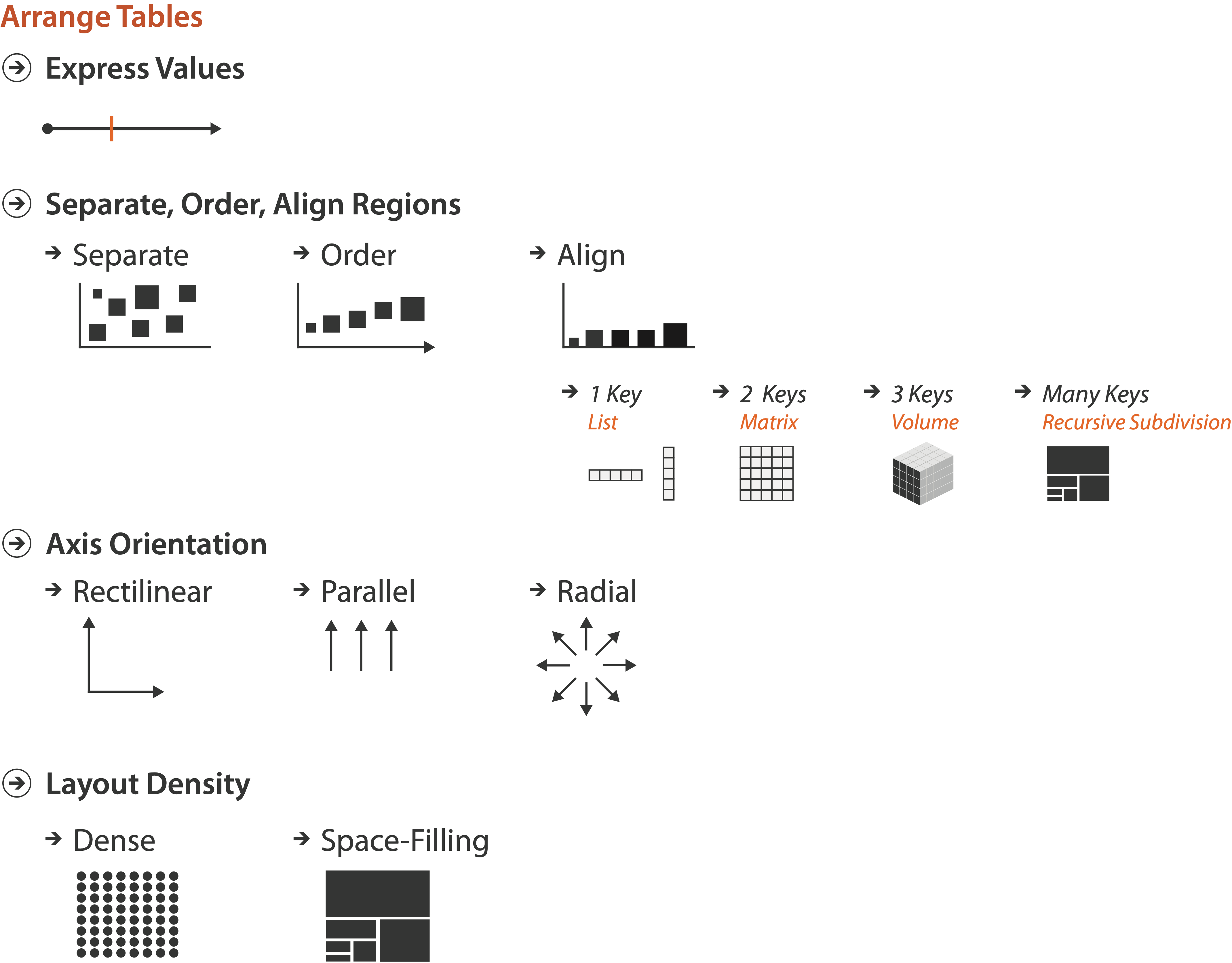 Idiom: heatmap
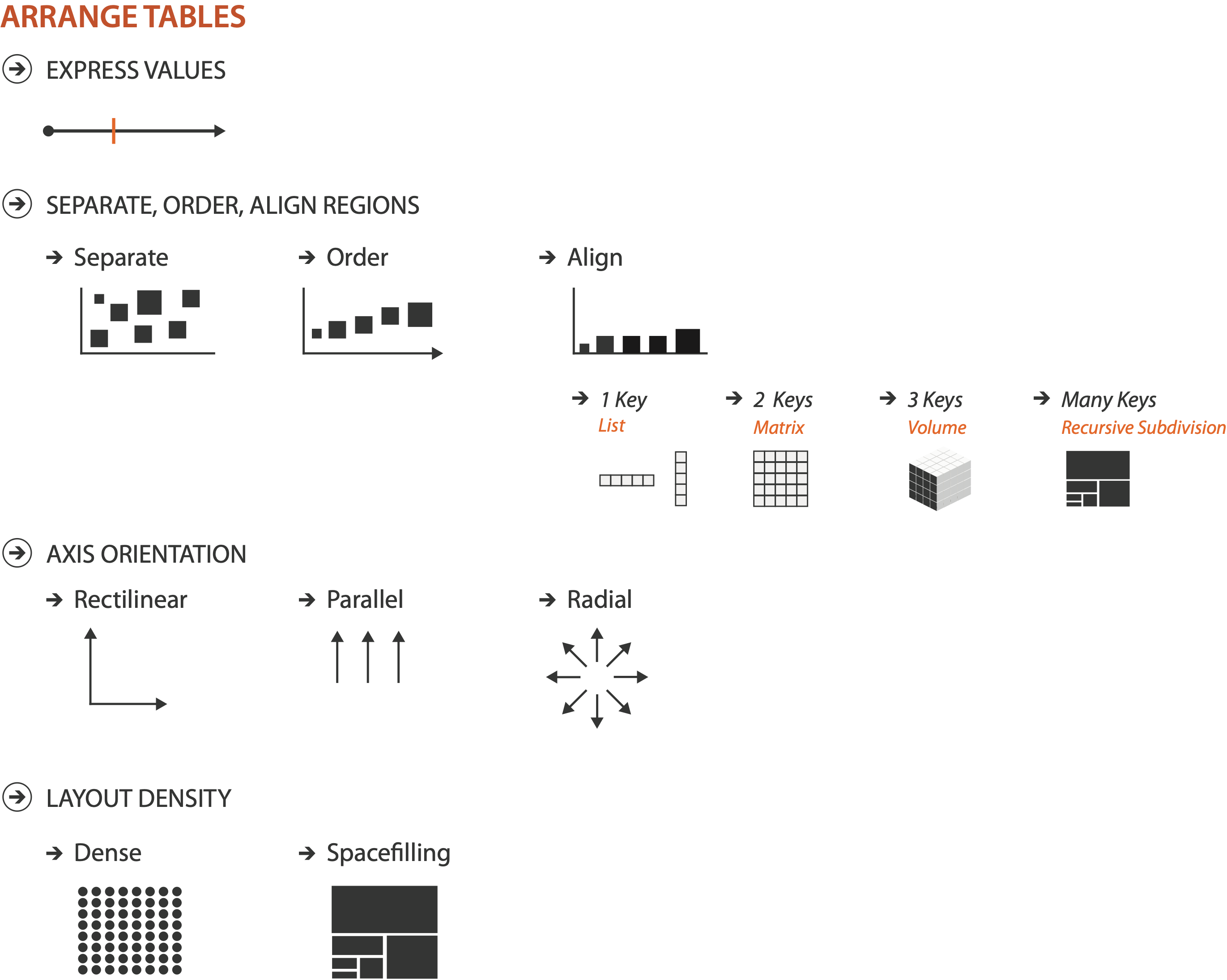 two keys, one value
data
2 categ attribs (gene, experimental condition)
1 quant attrib (expression levels)
marks: point
separate and align in 2D matrix
indexed by 2 categorical attributes
channels
color by quant attrib
(ordered diverging colormap)
task
find clusters, outliers
scalability
1M items, 100s of categ levels, ~10 quant attrib levels
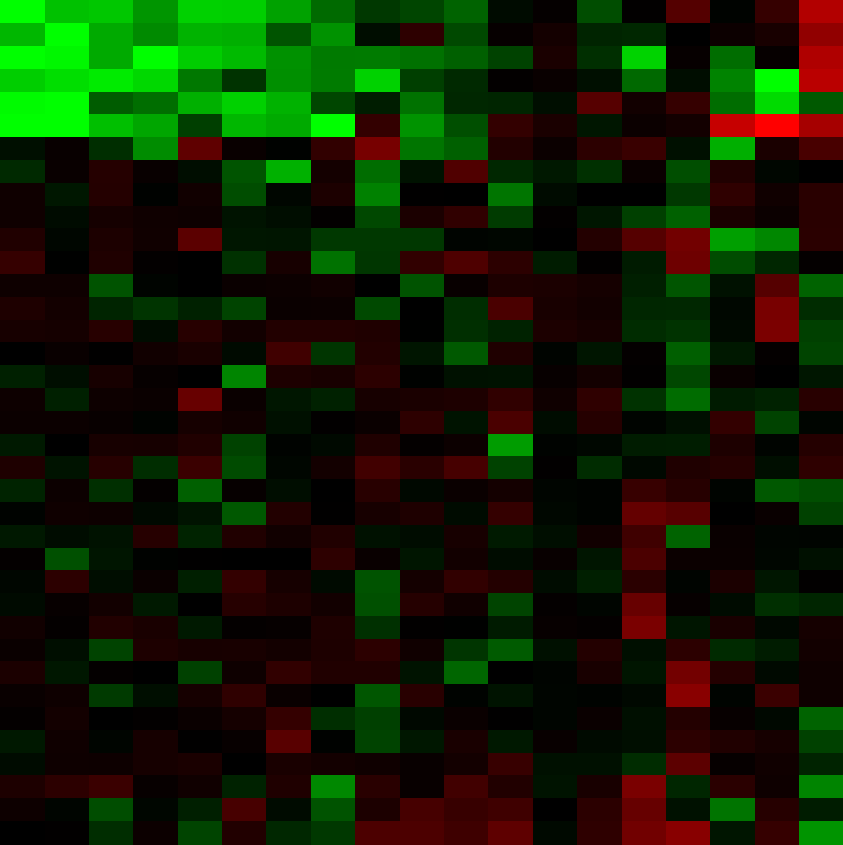 Heatmap reordering
https://blogs.sas.com/content/iml/2018/05/02/reorder-variables-correlation-heat-map.html
Idiom: cluster heatmap
in addition
derived data
2 cluster hierarchies
dendrogram
parent-child relationships in tree with connection line marks
leaves aligned so interior branch heights easy to compare
heatmap
marks (re-)ordered by cluster hierarchy traversal
task: assess quality of clusters found by automatic methods
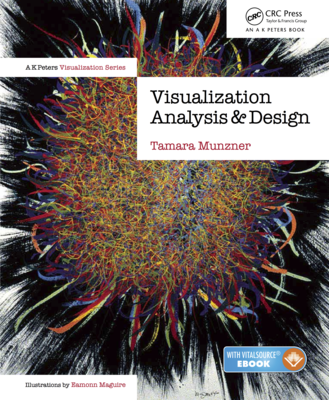 Visualization Analysis & Design

Tables (Ch 7) II
Tamara Munzner
Department of Computer Science
University of British Columbia
@tamaramunzner
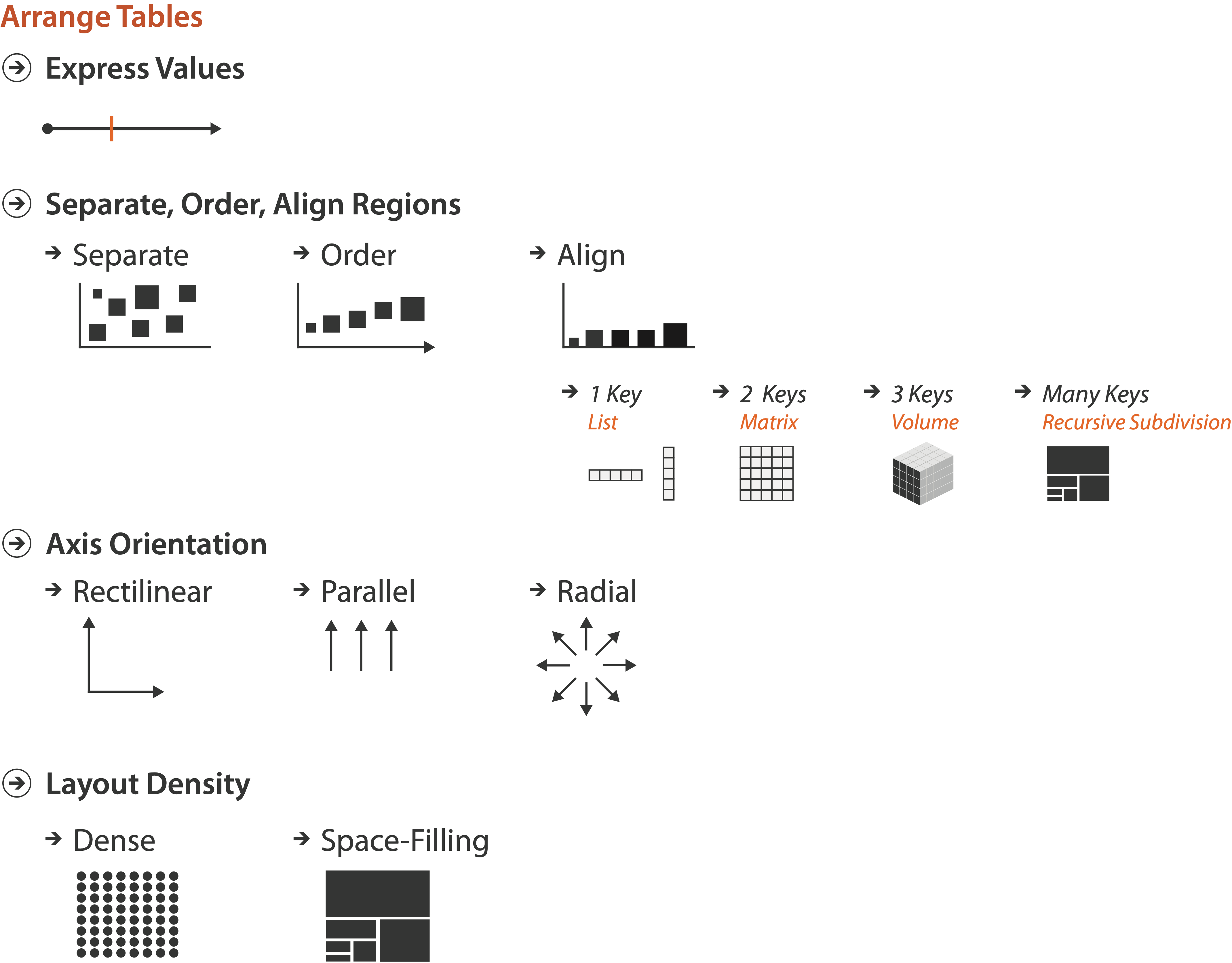 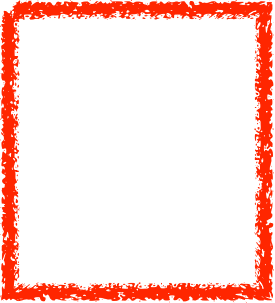 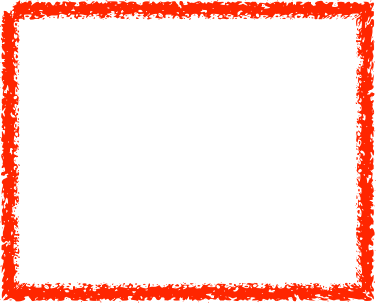 Idioms: radial bar chart, star plot
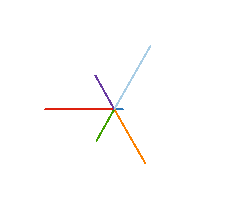 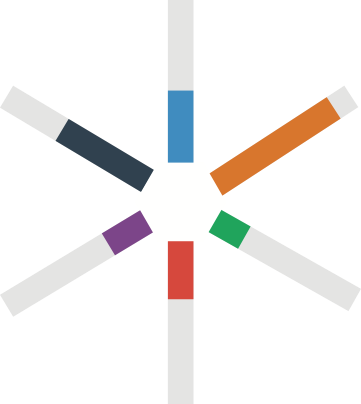 star plot
line mark, radial axes meet at central point 
radial bar chart
line mark, radial axes meet at central ring
channels: length, angle/orientation
bar chart
rectilinear axes, aligned vertically

accuracy
length not aligned with radial layouts
less accurately perceived than rectilinear aligned
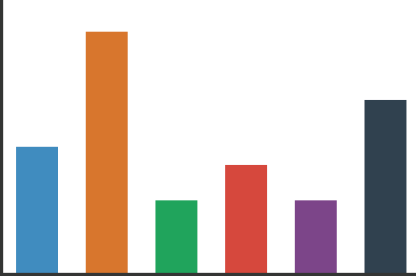 [Vismon: Facilitating Risk Assessment and Decision Making In Fisheries Management. Booshehrian, Möller, Peterman, and Munzner.  Technical Report TR 2011-04, Simon Fraser University, School of Computing Science, 2011.]
Idiom: radar plot
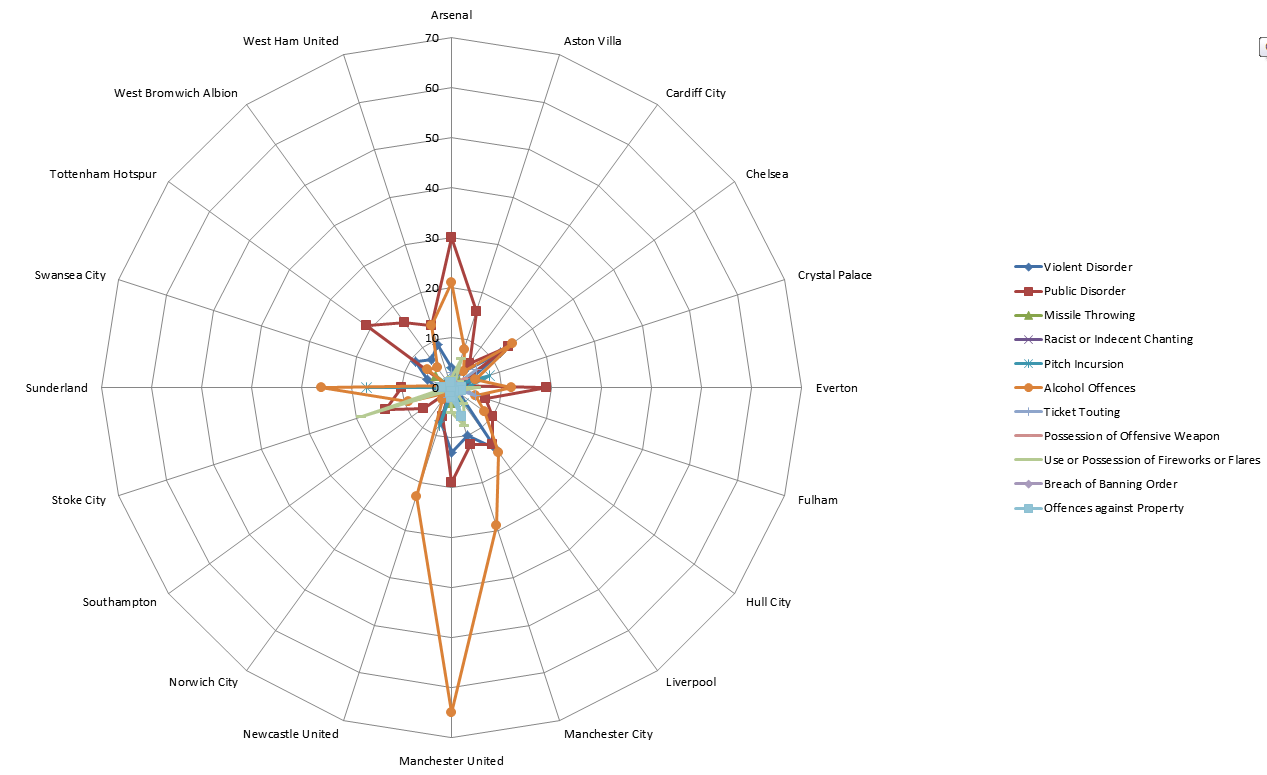 radial line chart
point marks, radial layout
connecting line marks

avoid unless data is cyclic
“Radar graphs: Avoid them (99.9% of the time)”
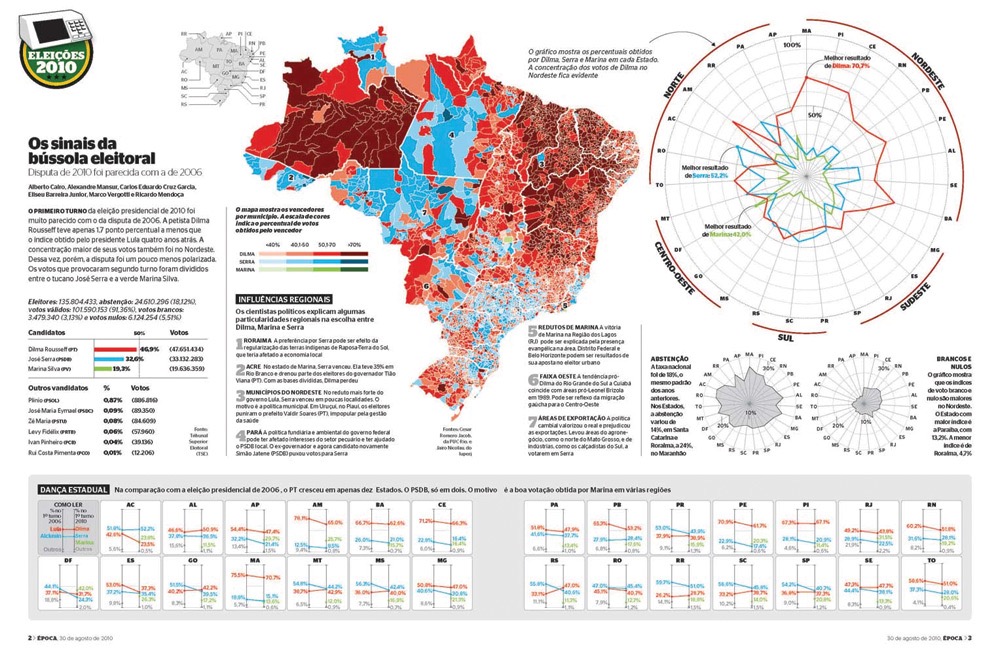 originaldifficult to interpret
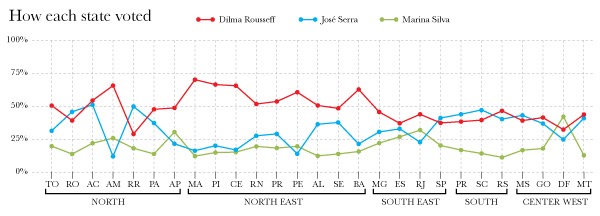 redesign forrectilinear
http://www.thefunctionalart.com/2012/11/radar-graphs-avoid-them-999-of-time.html
Idioms: pie chart, coxcomb chart
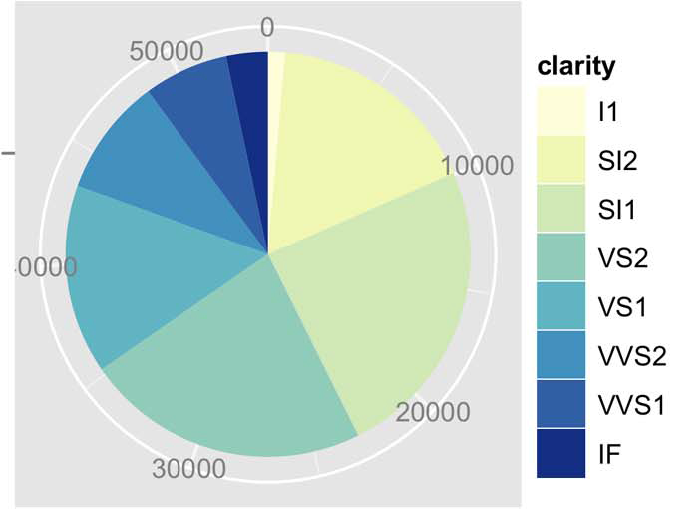 pie chart
interlocking area marks with angle channel: 2D area varies
separated & ordered radially, uniform height
accuracy: area less accurate than rectilinear aligned line length
task: part-to-whole judgements
coxcomb chart
line marks with length channel: 1D length varies
 separated & ordered radially, uniform width
direct analog to radial bar charts
data
1 categ key attrib, 1 quant value attrib
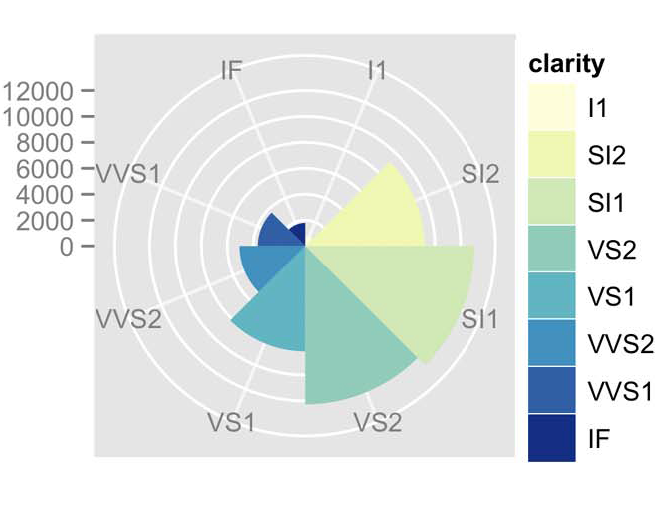 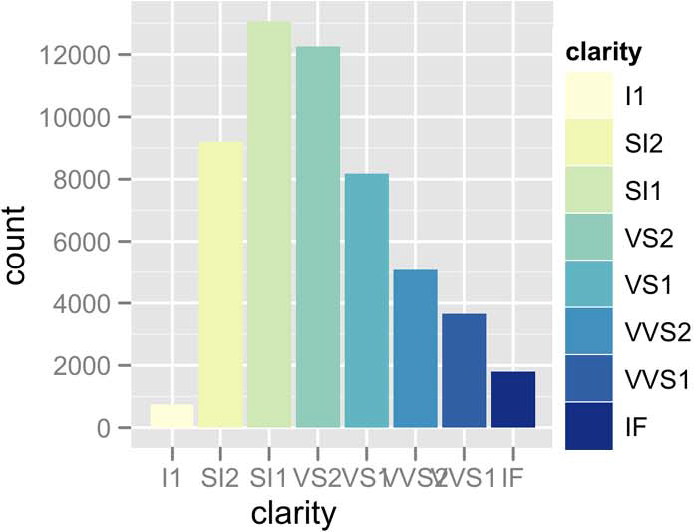 [A layered grammar of graphics. Wickham. Journ. Computational and Graphical Statistics 19:1 (2010), 3–28.]
Coxcomb / nightingale rose / polar area chart
invented by Florence Nightingale: Diagram of the Causes of Mortality in the Army in the East
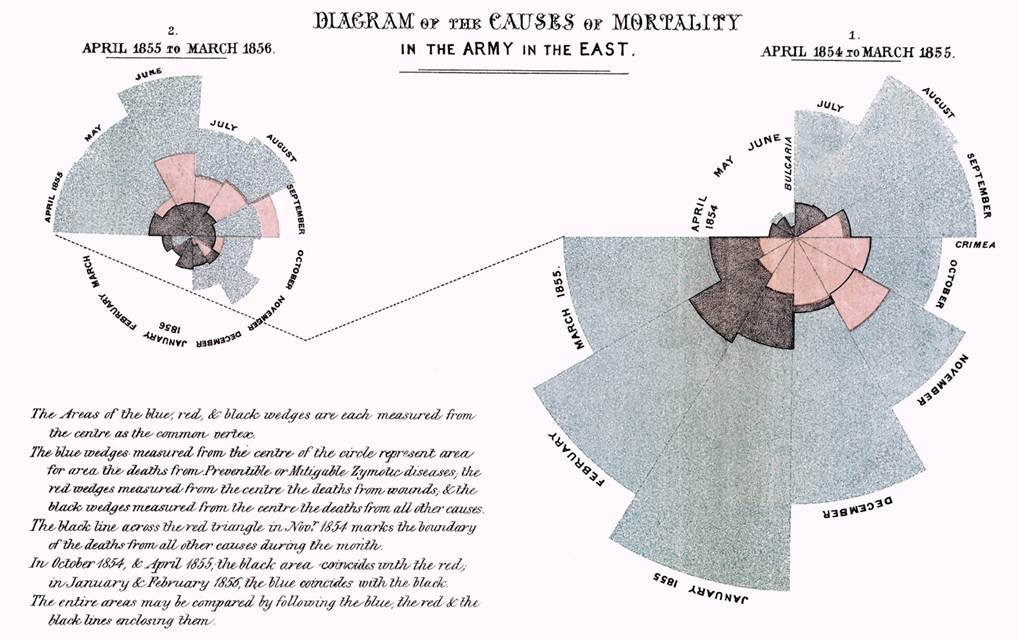 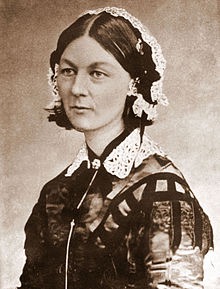 Coxcomb: perception
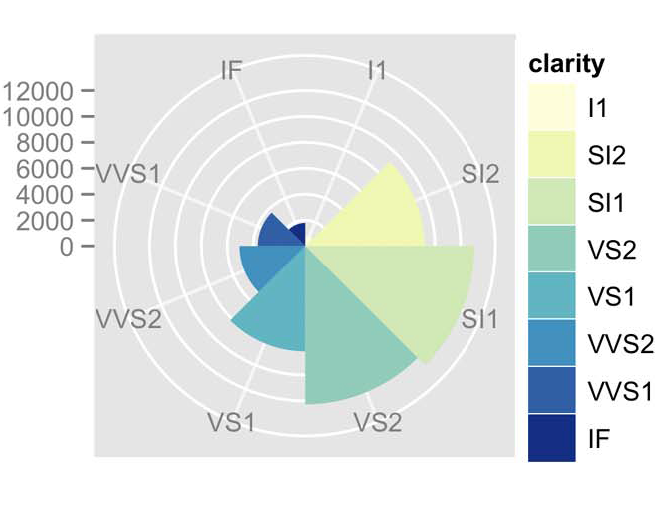 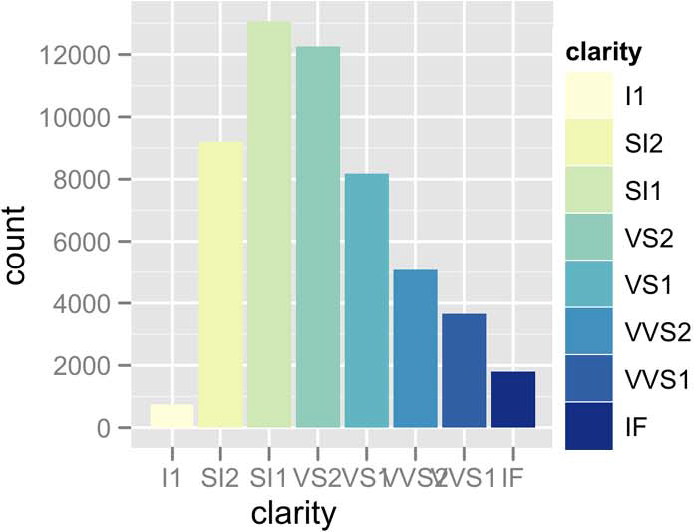 encode: 1D length
decode/perceive: 2D area

nonuniform line/sector width as length increases
so area variation is nonlinear wrt line mark length!

bar chart safer: uniform width, so area is linear with line mark length
both radial & rectilinear cases
nonuniform width as length increases
uniform width as length increases
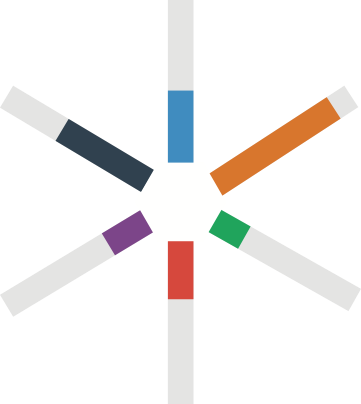 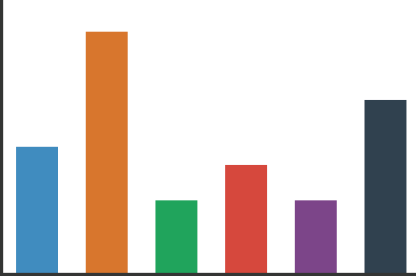 radial & rectilinear bars: uniform width as length increases
Pie charts: perception
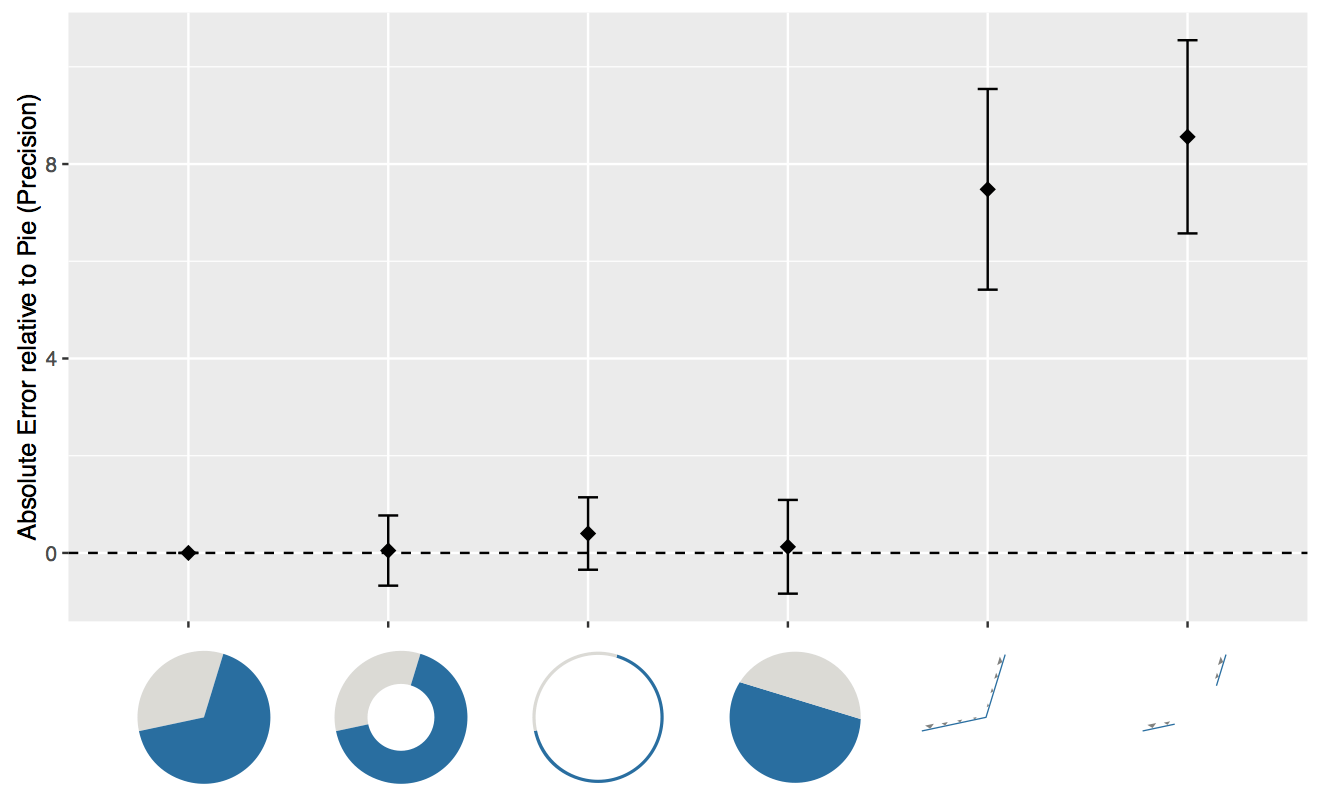 some empirical evidence that people respond to arc length
decode/perceive: not angles
maybe also areas?…
donut charts no worse than pie charts
[Arcs, Angles, or Areas: Individual Data Encodings in Pie and Donut Charts. Skau and Kosara. Proc. EuroVis 2016.]
https://eagereyes.org/blog/2016/an-illustrated-tour-of-the-pie-chart-study-results
Pie charts: best practices
not so bad for two (or few) levels, for part-to-whole task
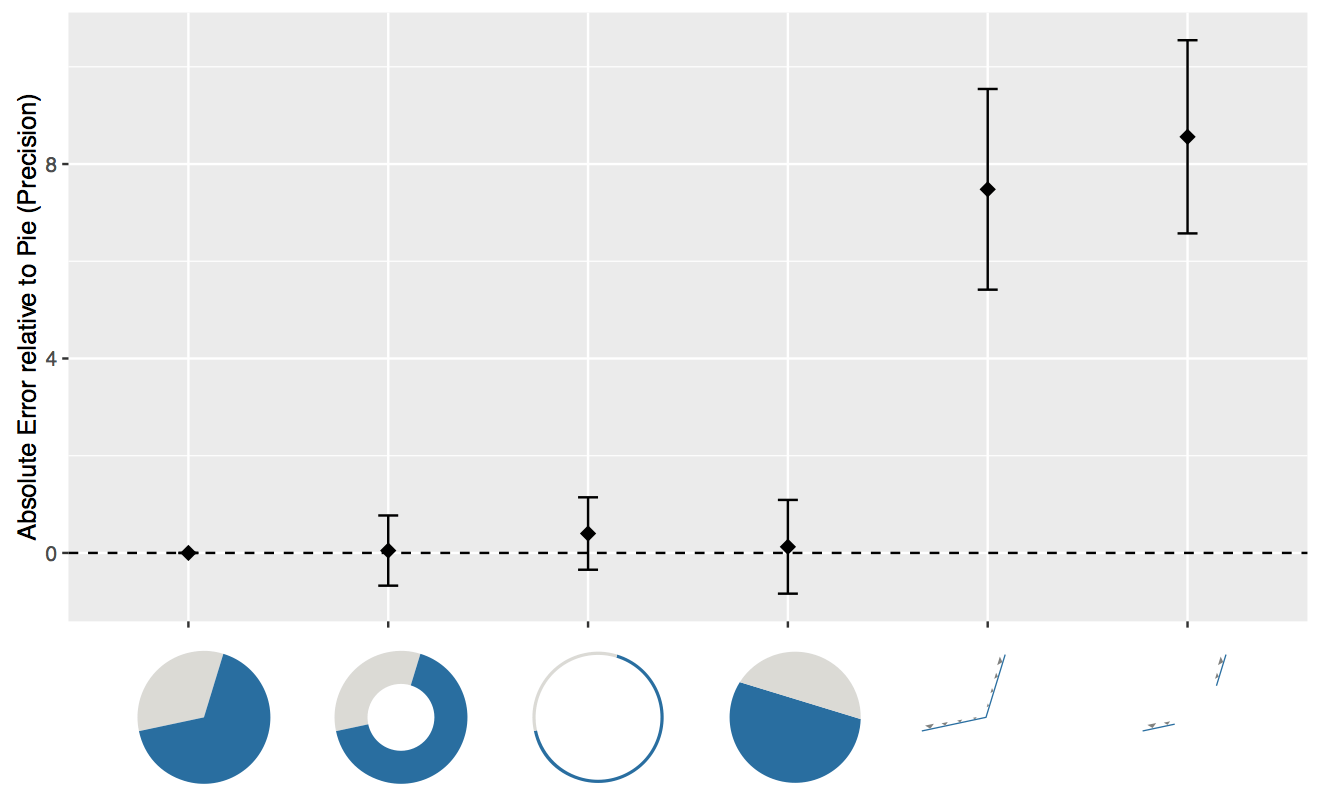 https://eagereyes.org/pie-charts
Pie charts: best practices
not so bad for two (or few) levels, for part-to-whole task
dubious for several levels if details matter
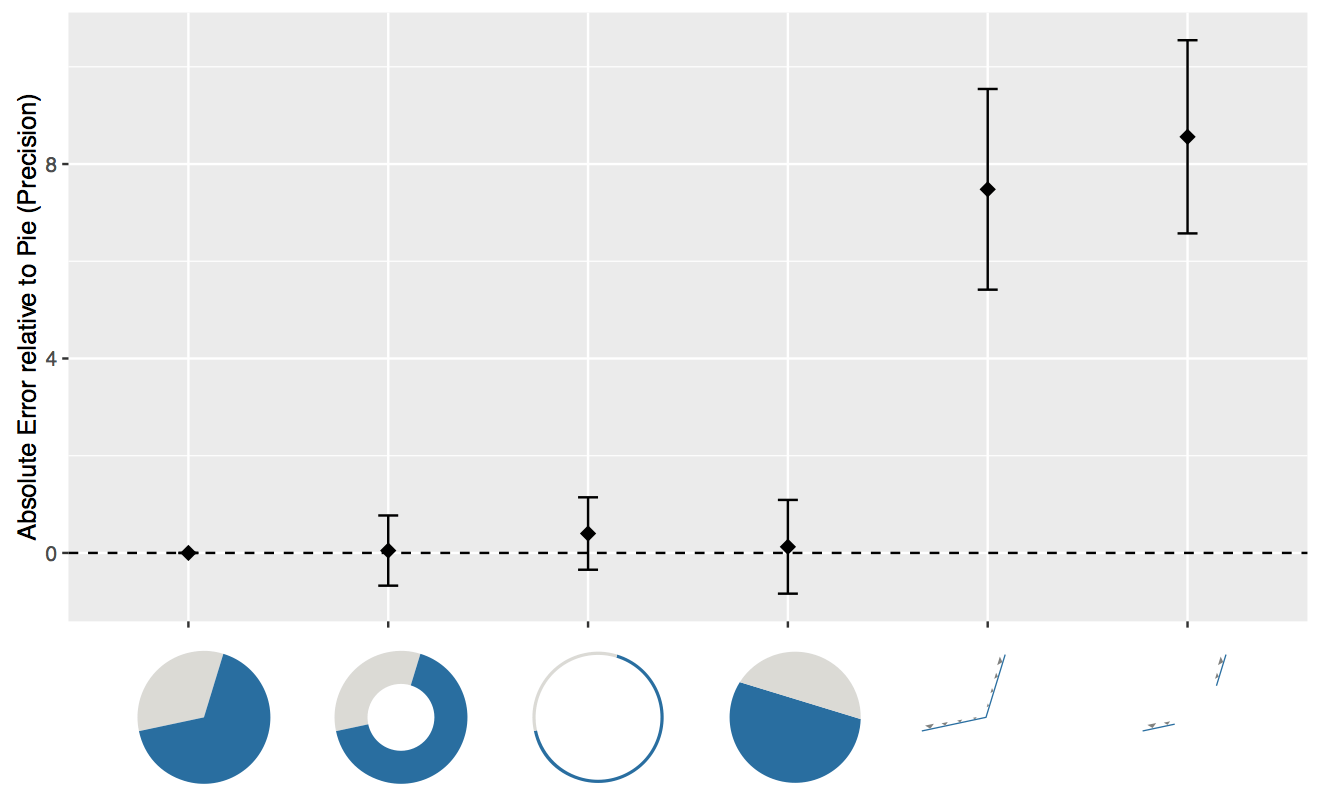 https://eagereyes.org/pie-charts
Pie charts: best practices
not so bad for two (or few) levels, for part-to-whole task
dubious for several levels if details matter
terrible for many levels
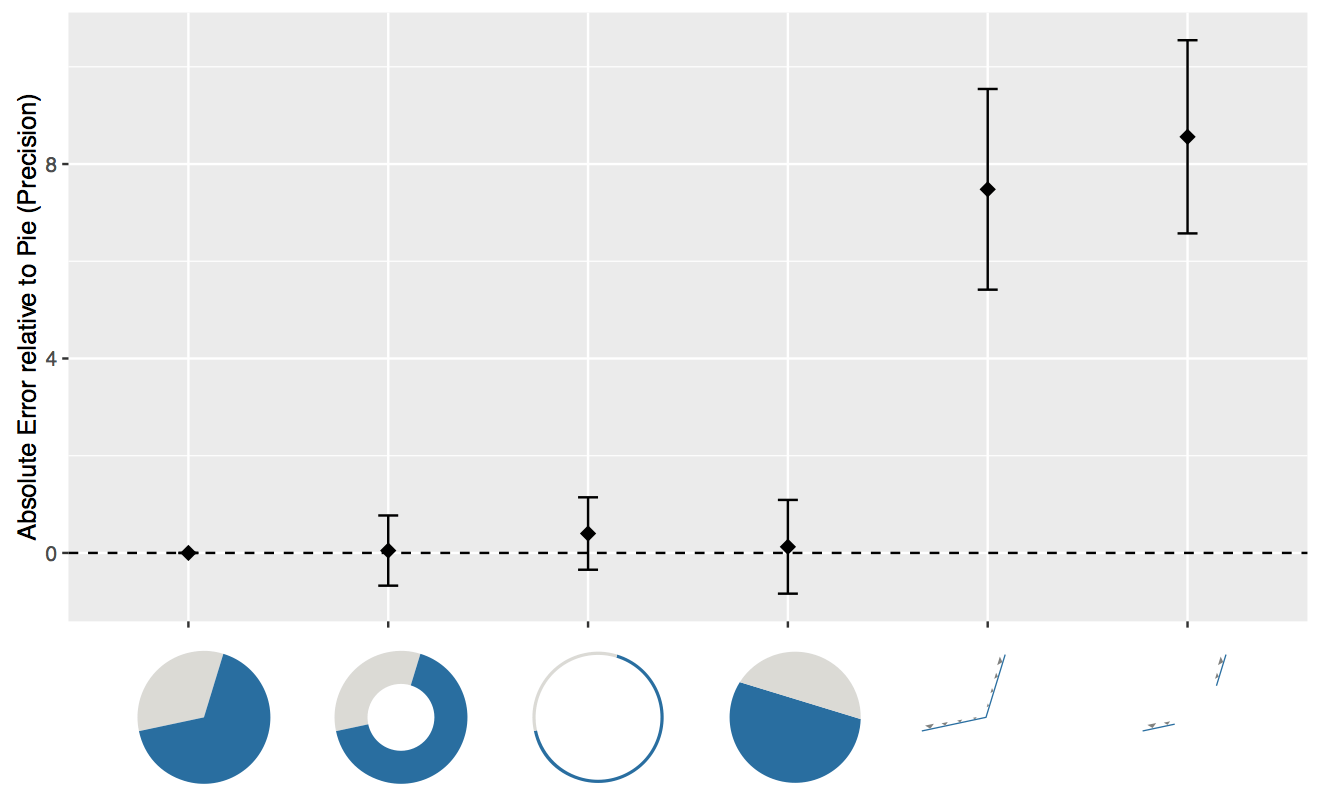 https://eagereyes.org/pie-charts
Idioms: normalized stacked bar chart
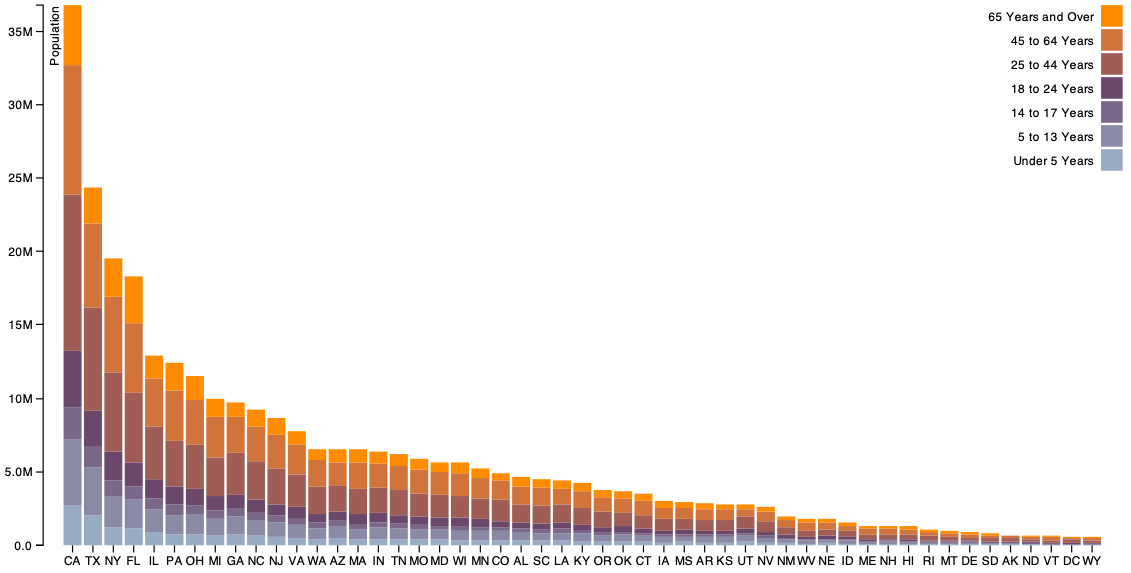 task
part-to-whole judgements
normalized stacked bar chart
stacked bar chart, normalized to full vert height
single stacked bar equivalent to full pie
high information density: requires narrow rectangle
pie chart
information density: requires large circle
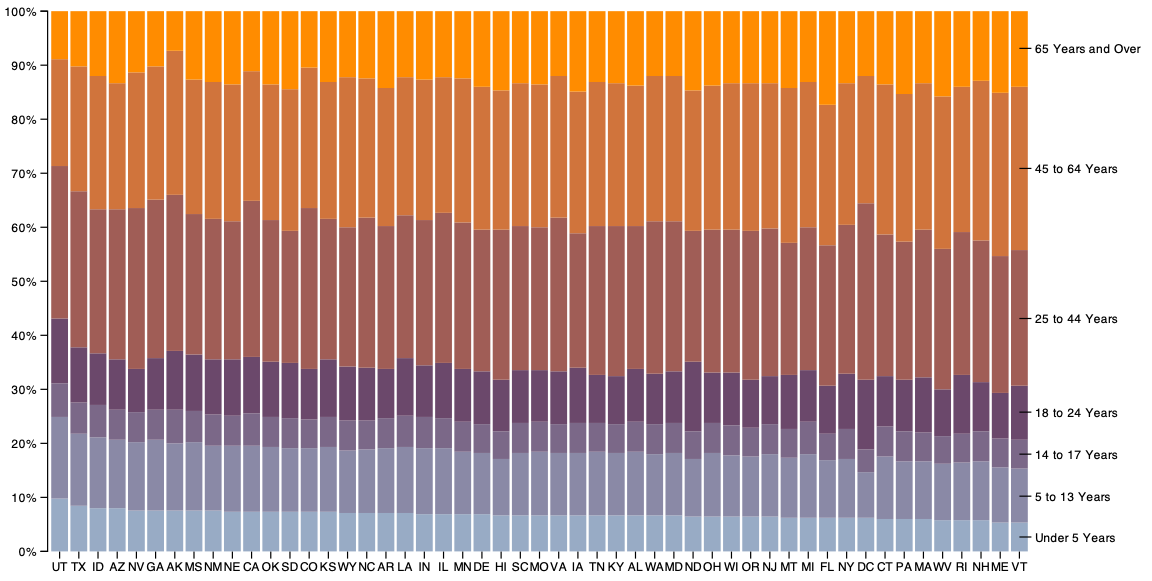 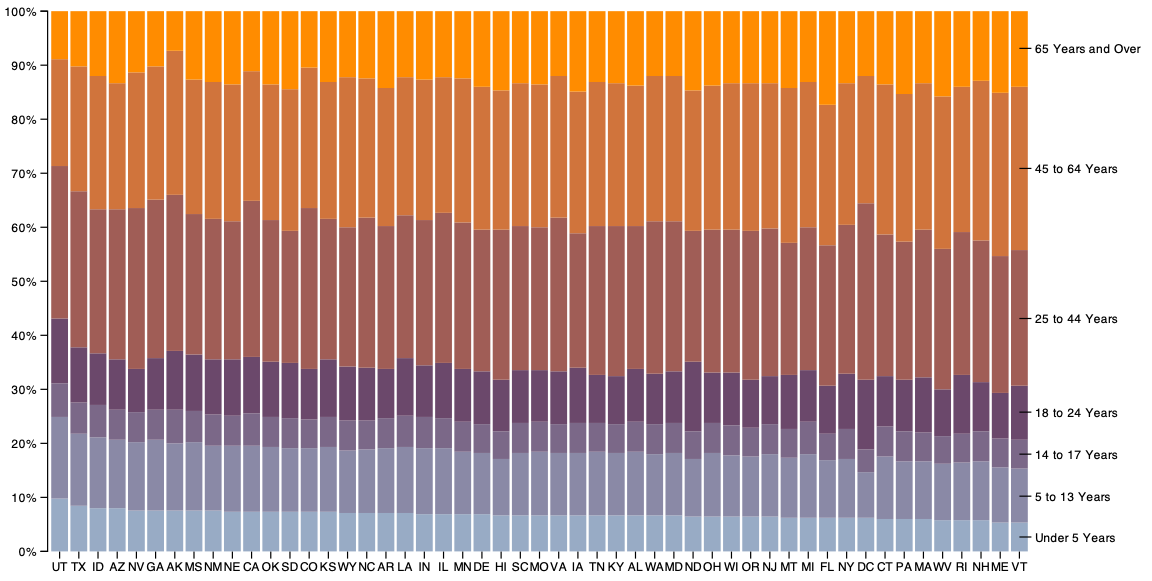 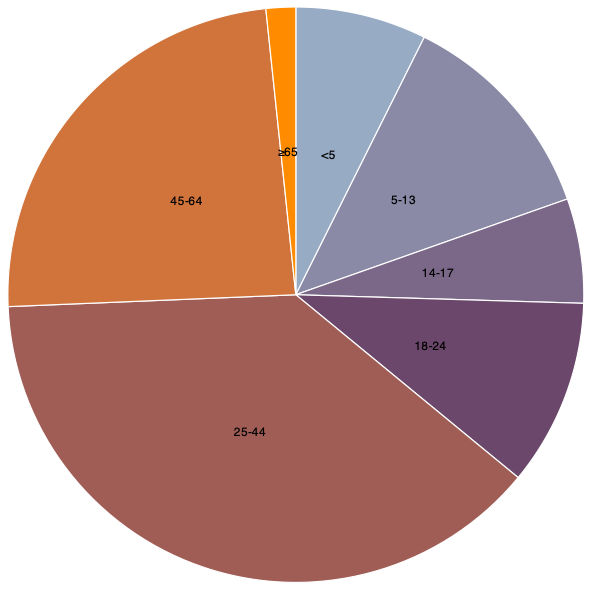 http://bl.ocks.org/mbostock/3886208, 
http://bl.ocks.org/mbostock/3887235,
http://bl.ocks.org/mbostock/3886394.
Idiom: glyphmaps
rectilinear good for linear vs nonlinear trends


radial good for cyclic patterns
evaluating periodicity
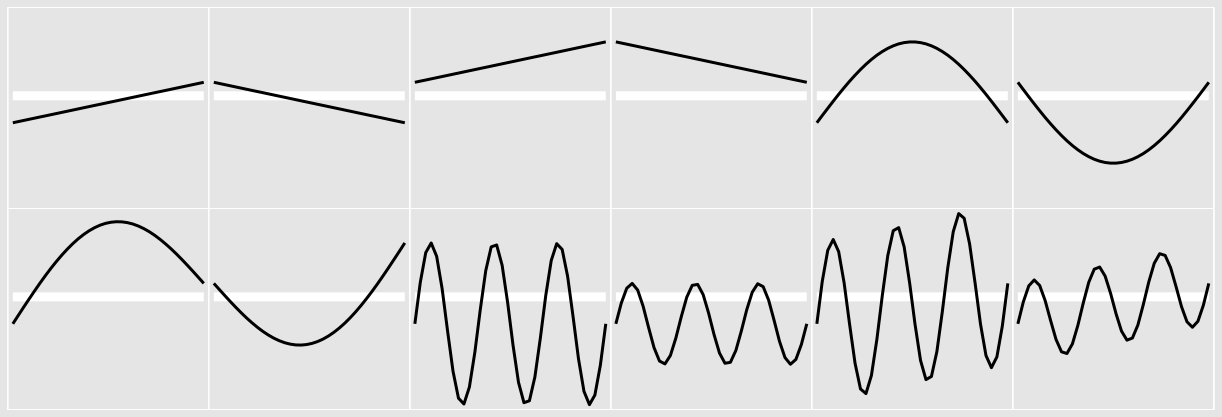 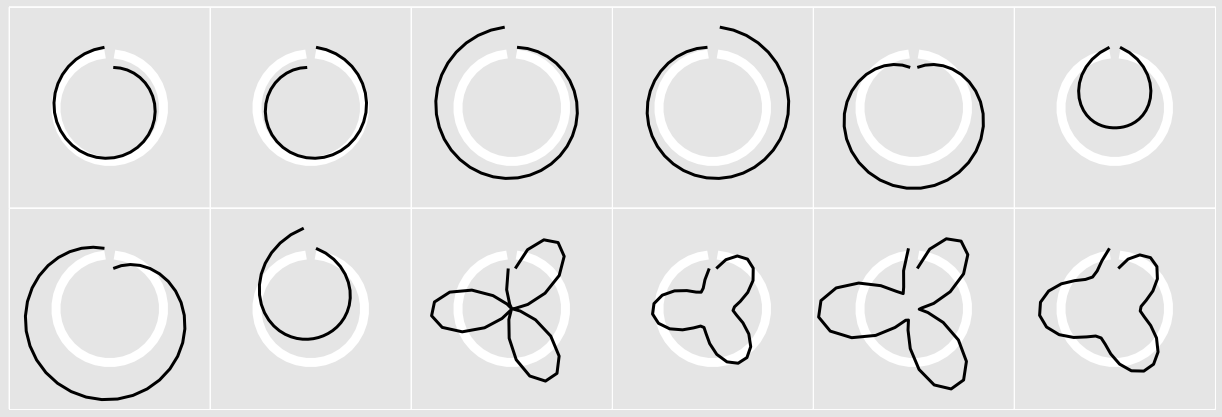 [Glyph-maps for Visually Exploring Temporal Patterns in Climate Data and Models. Wickham, Hofmann, Wickham, and Cook. Environmetrics 23:5 (2012), 382–393.]
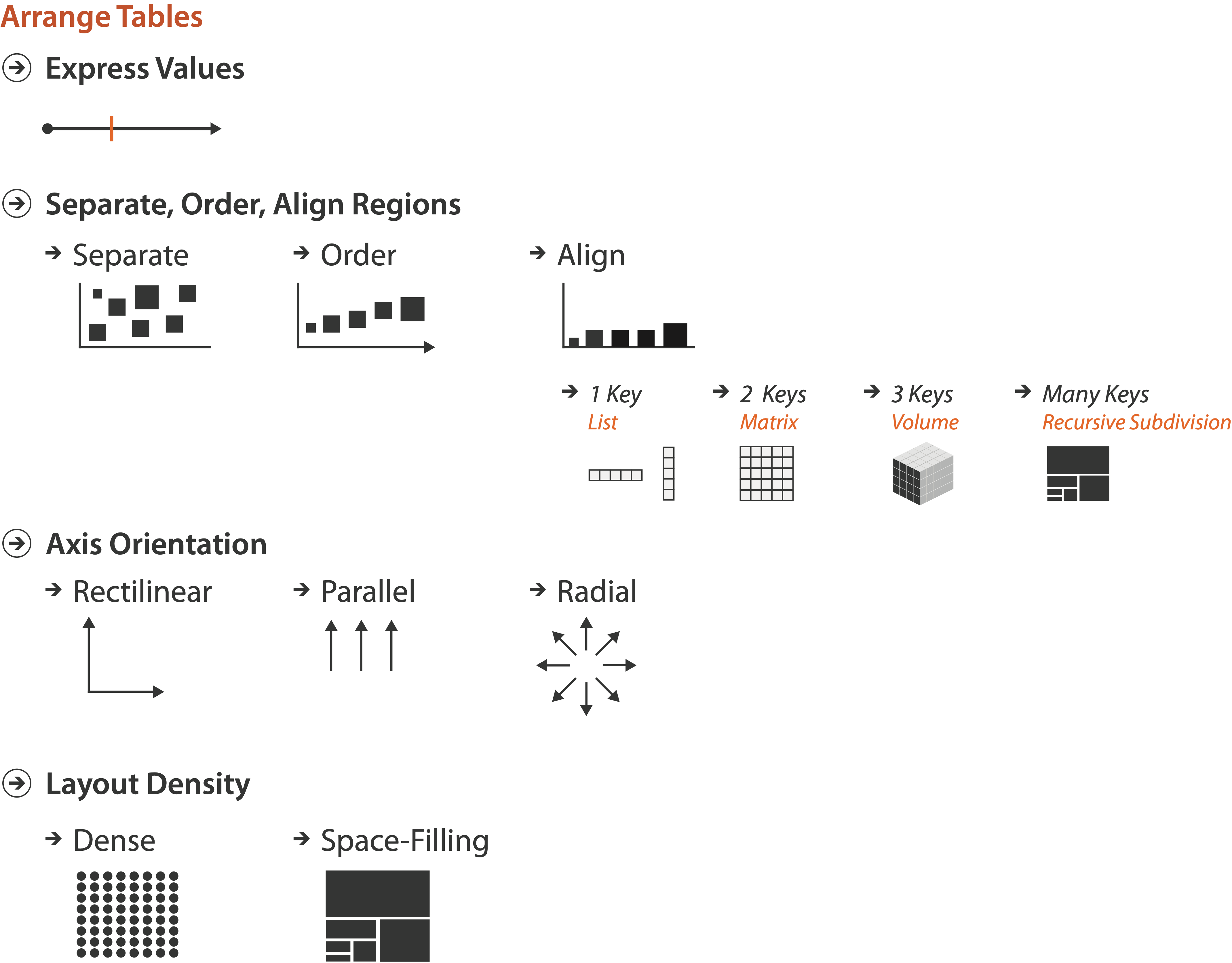 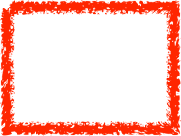 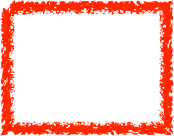 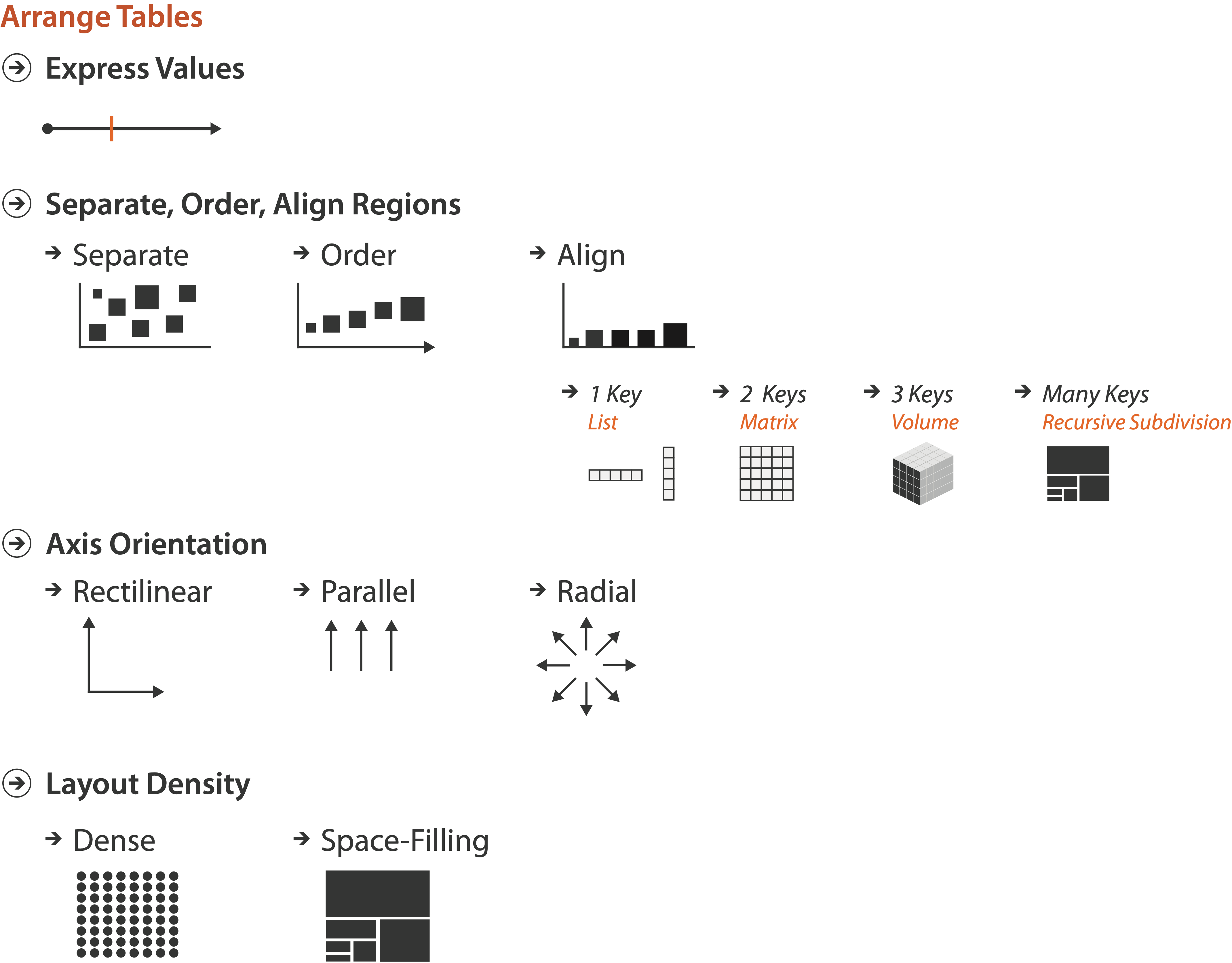 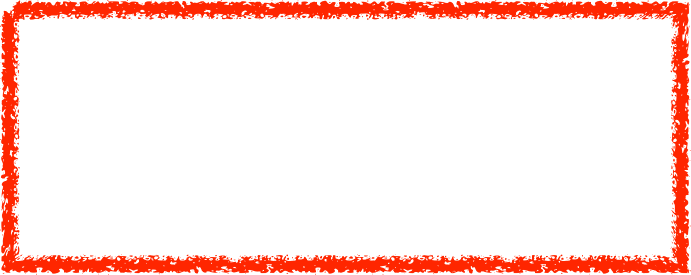 Idiom: SPLOM
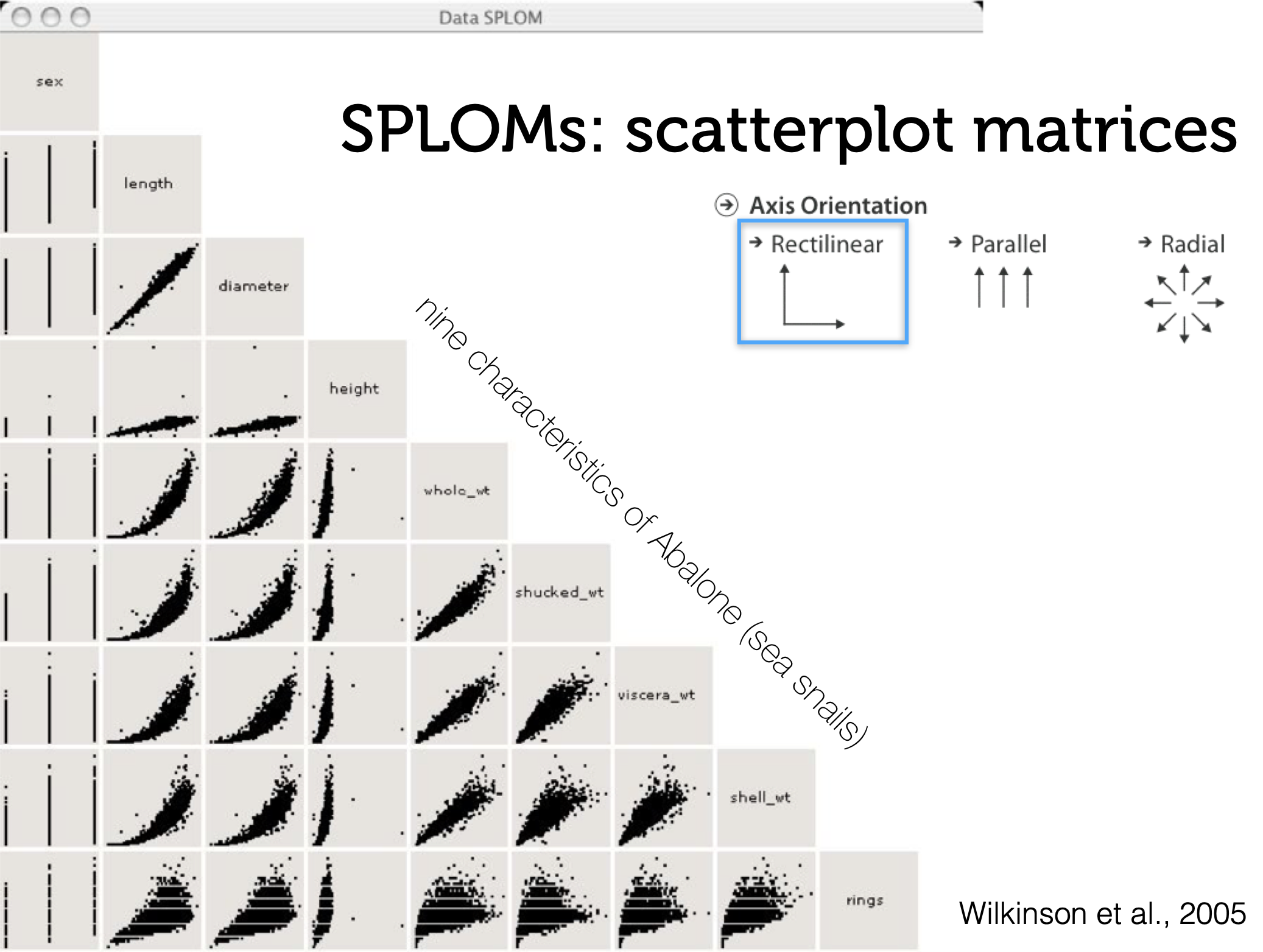 scatterplot matrix (SPLOM)
rectilinear axes, point mark
all possible pairs of axes
scalability
one dozen attribs
dozens to hundreds of items
Idioms: parallel coordinates
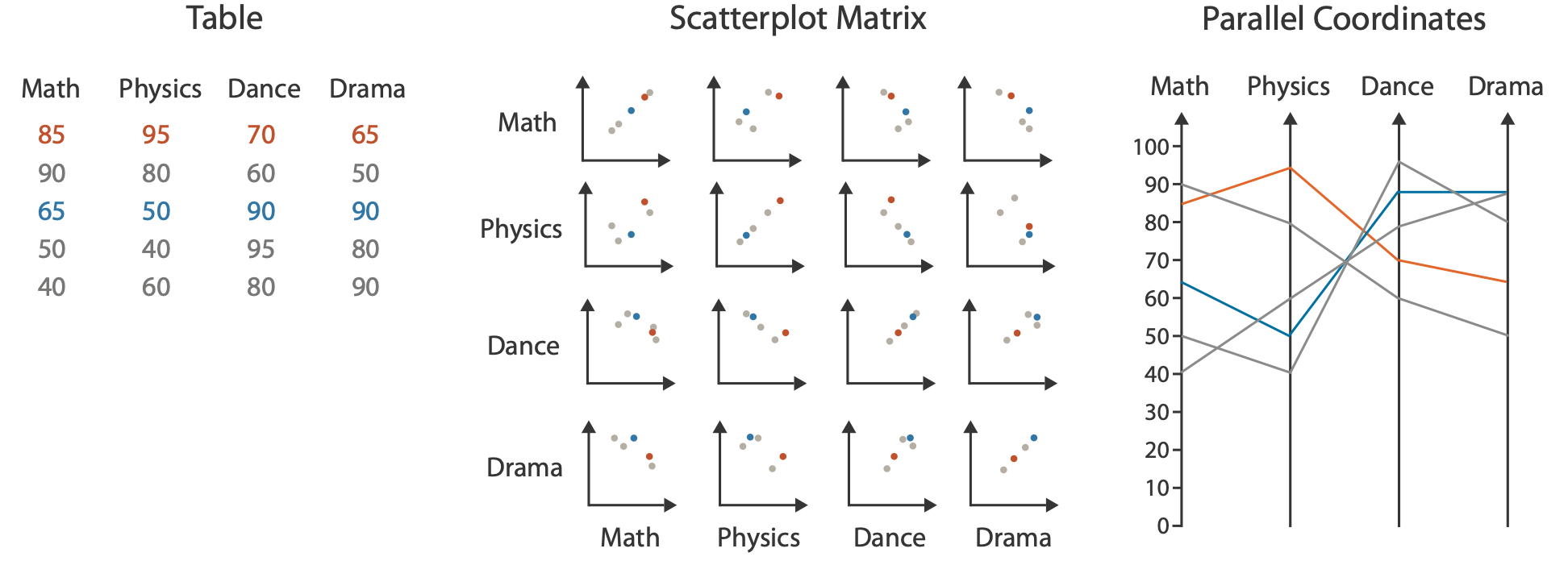 scatterplot limitation
visual representation with orthogonal axes
can show only two attributes with spatial position channel
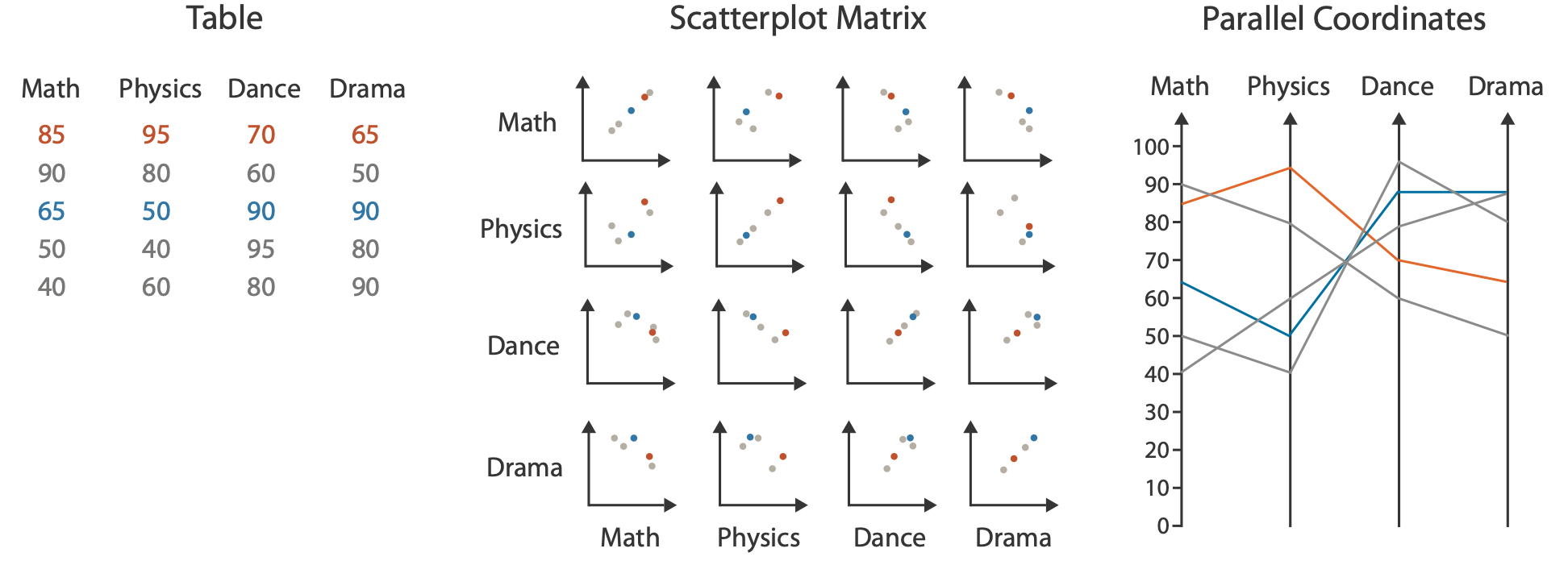 after [Visualization Course Figures. McGuffin, 2014. http://www.michaelmcguffin.com/courses/vis/]
Idioms: parallel coordinates
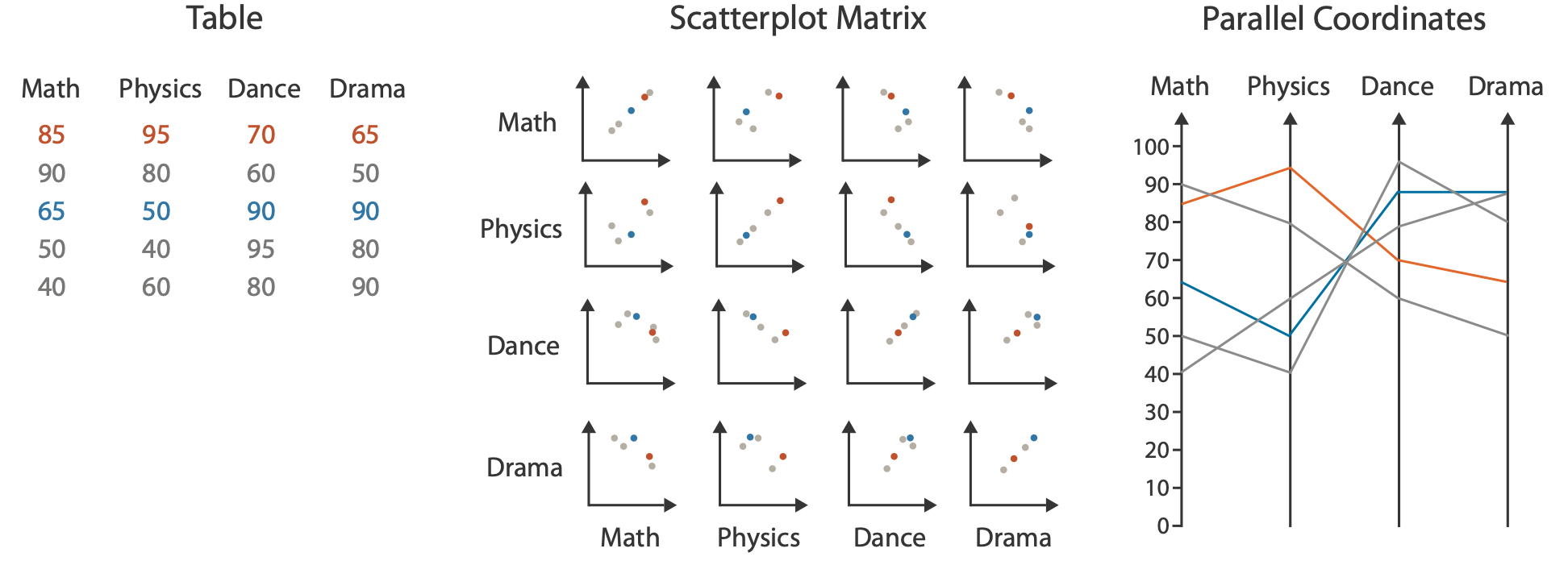 scatterplot limitation
visual representation with orthogonal axes
can show only two attributes with spatial position channel 
alternative: line up axes in parallel to show many attributes with position
item encoded with a line with n segments
n is the number of attributes shown 
parallel coordinates
parallel axes, jagged line for item
rectilinear axes, item as point
axis ordering is major challenge
scalability
dozens of attribs
hundreds of items
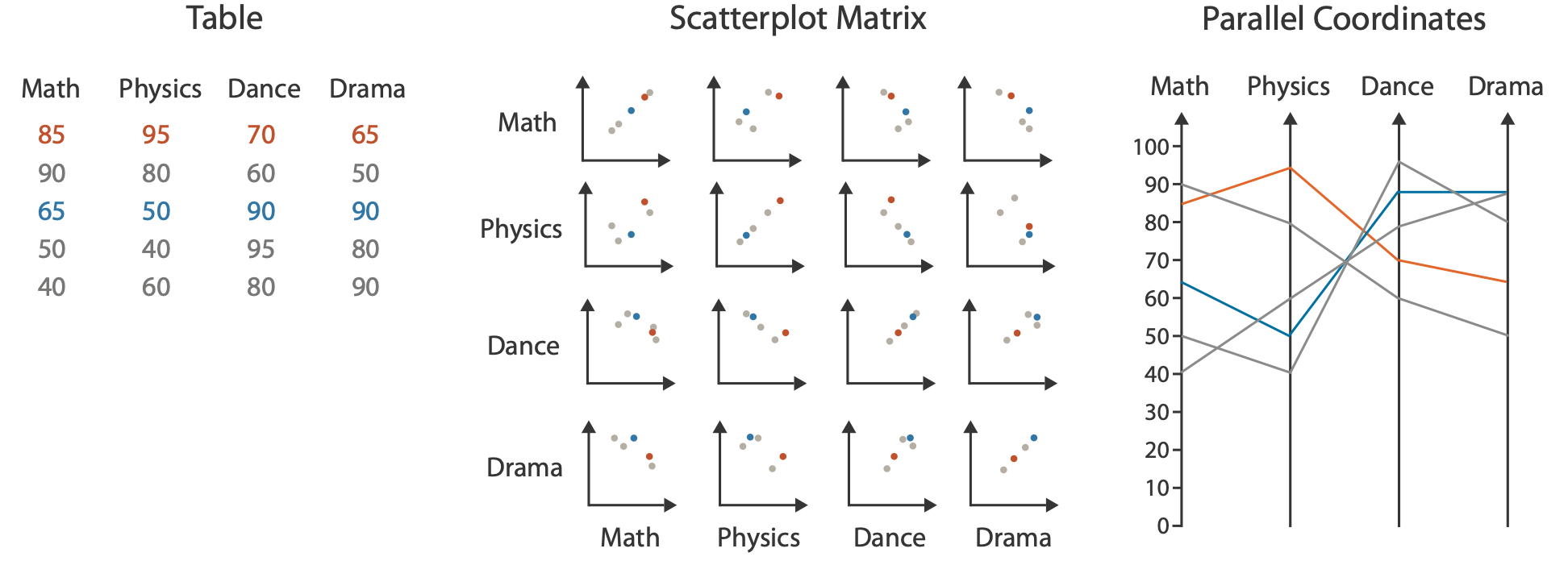 after [Visualization Course Figures. McGuffin, 2014. http://www.michaelmcguffin.com/courses/vis/]
Task: Correlation
scatterplot matrix
positive correlation
diagonal low-to-high
negative correlation
diagonal high-to-low
uncorrelated: spread out
parallel coordinates
positive correlation
parallel line segments
negative correlation
all segments cross at halfway point
uncorrelated
scattered crossings
https://www.mathsisfun.com/data/scatter-xy-plots.html
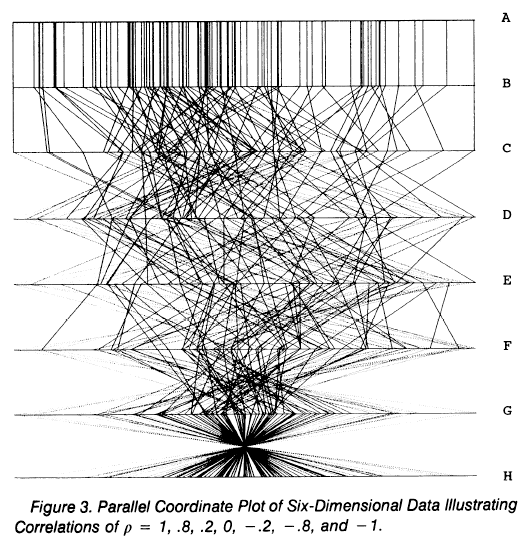 [Hyperdimensional Data Analysis Using Parallel Coordinates. Wegman. Journ. American Statistical Association 85:411 (1990), 664–675.]
Parallel coordinates, limitations
visible patterns only between neighboring axis pairs 
how to pick axis order? 
usual solution: reorderable axes, interactive exploration
same weakness as many other techniques
downside of interaction: human-powered search 
some algorithms proposed, none fully solve
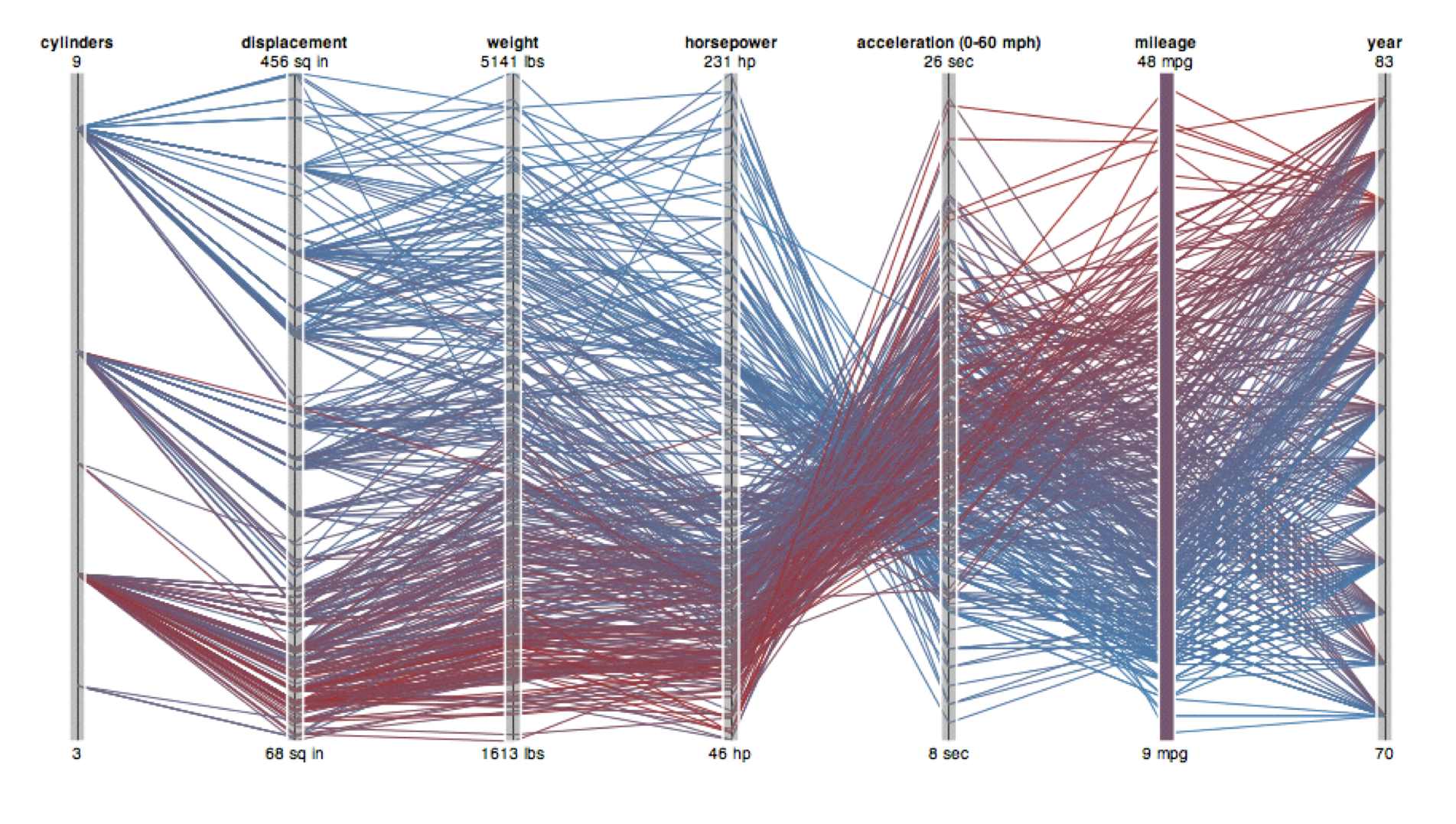 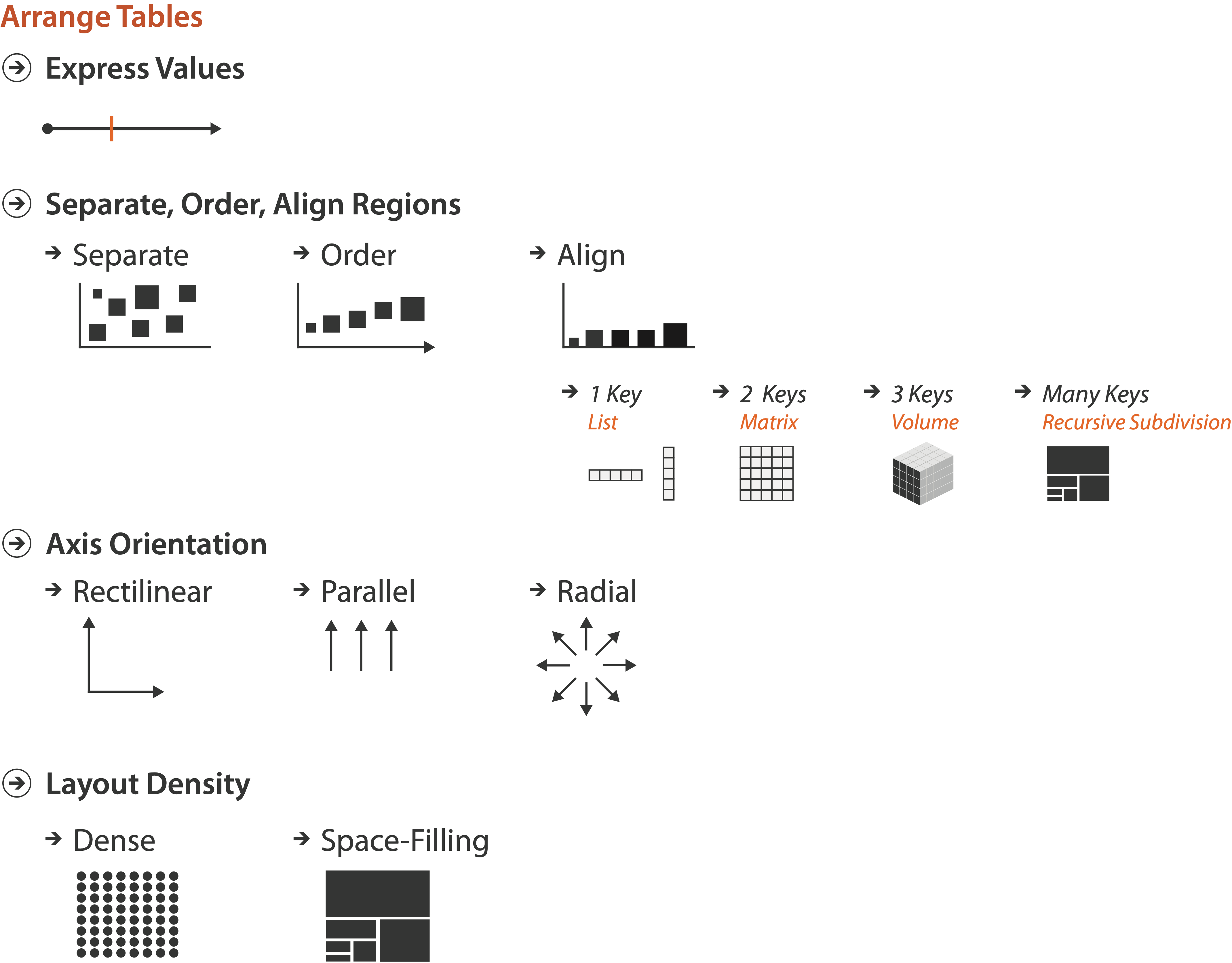 Orientation limitations
rectilinear: scalability wrt #axes
2 axes best, 3 problematic, 4+ impossible
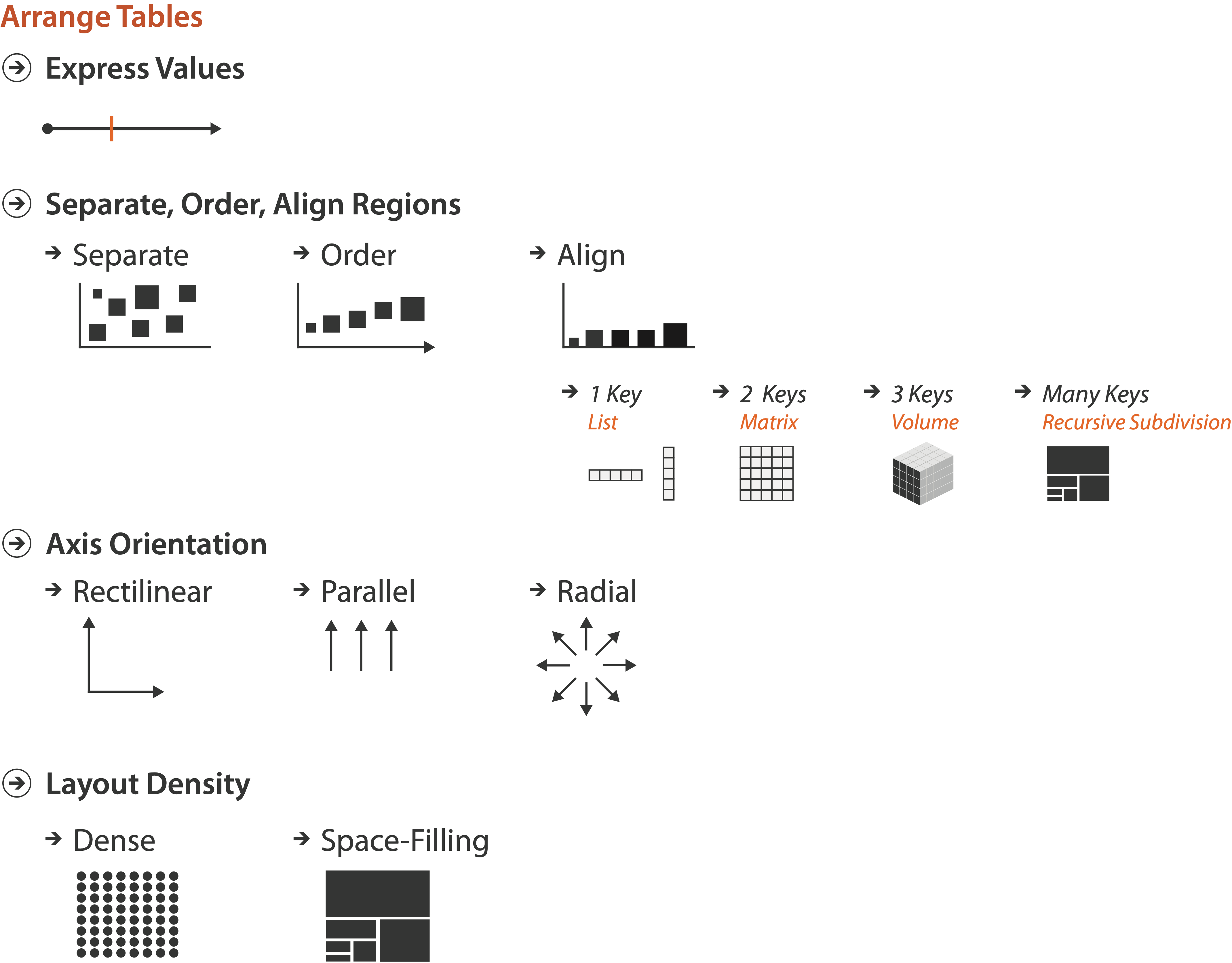 Orientation limitations
rectilinear: scalability wrt #axes
2 axes best, 3 problematic, 4+ impossible
parallel: unfamiliarity, training time
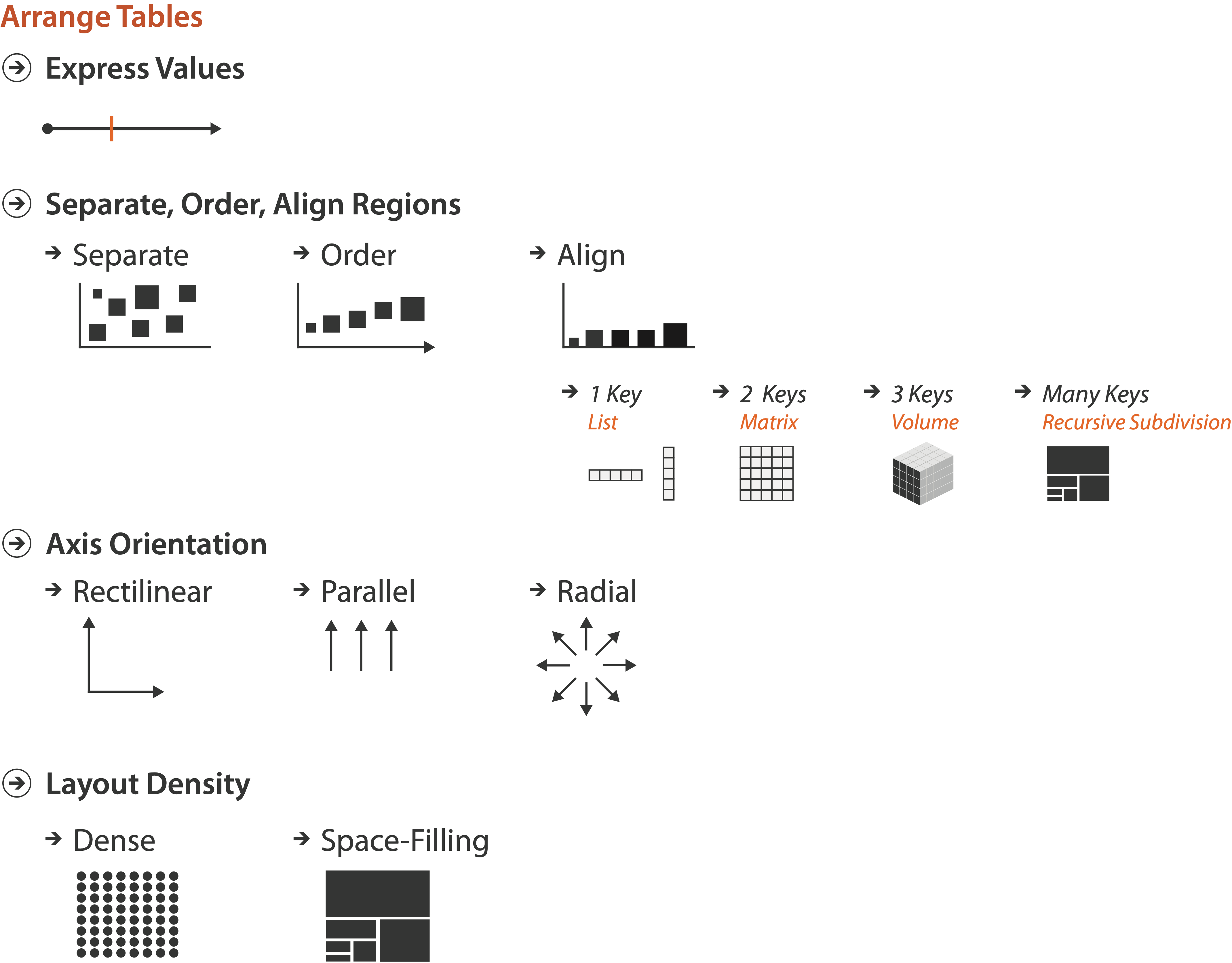 Orientation limitations
rectilinear: scalability wrt #axes
2 axes best, 3 problematic, 4+ impossible
parallel: unfamiliarity, training time
radial: perceptual limits
polar coordinate asymmetry
angles lower precision than length
nonuniform sector width/size depending on radial distance
frequently problematic
but sometimes can be deliberately exploited!
for 2 attribs of very unequal importance
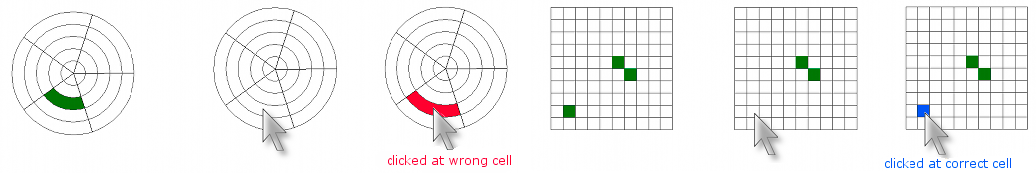 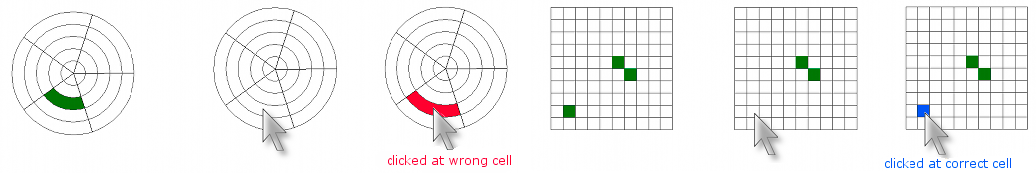 [Uncovering Strengths and Weaknesses of Radial Visualizations - an Empirical Approach. Diehl, Beck and Burch. IEEE TVCG (Proc. InfoVis) 16(6):935--942, 2010.]
Layout density
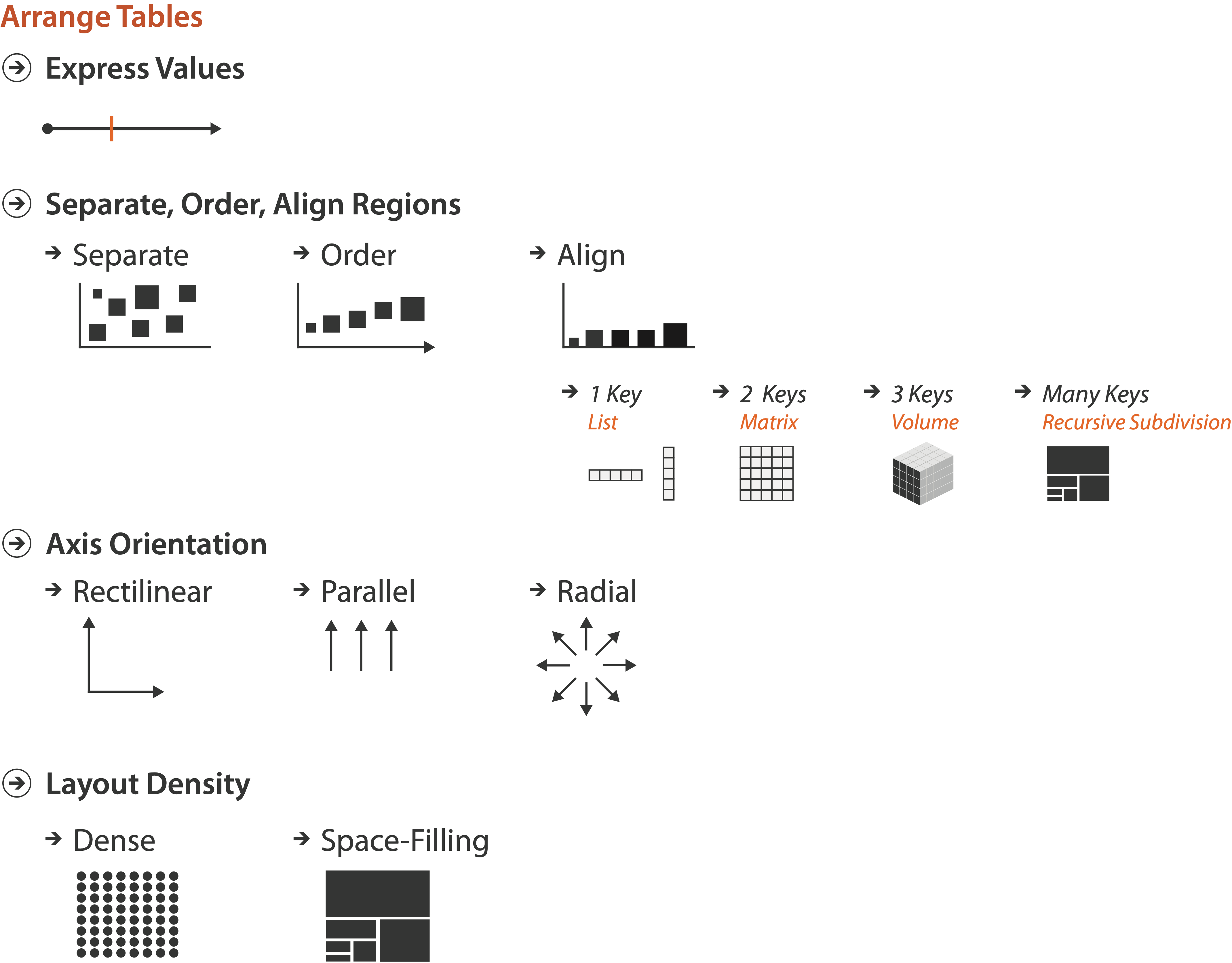 Idiom: Dense software overviews
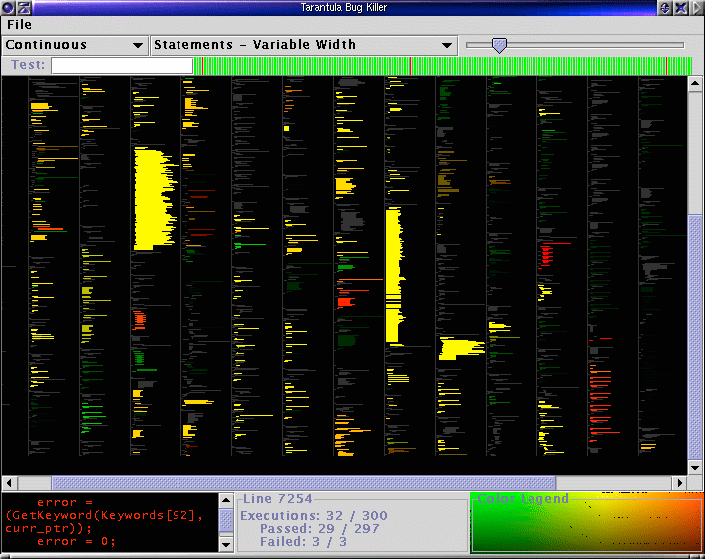 data: text
text + 1 quant attrib per line
derived data: 
one pixel high line
length according to original
color line by attrib
scalability
10K+ lines
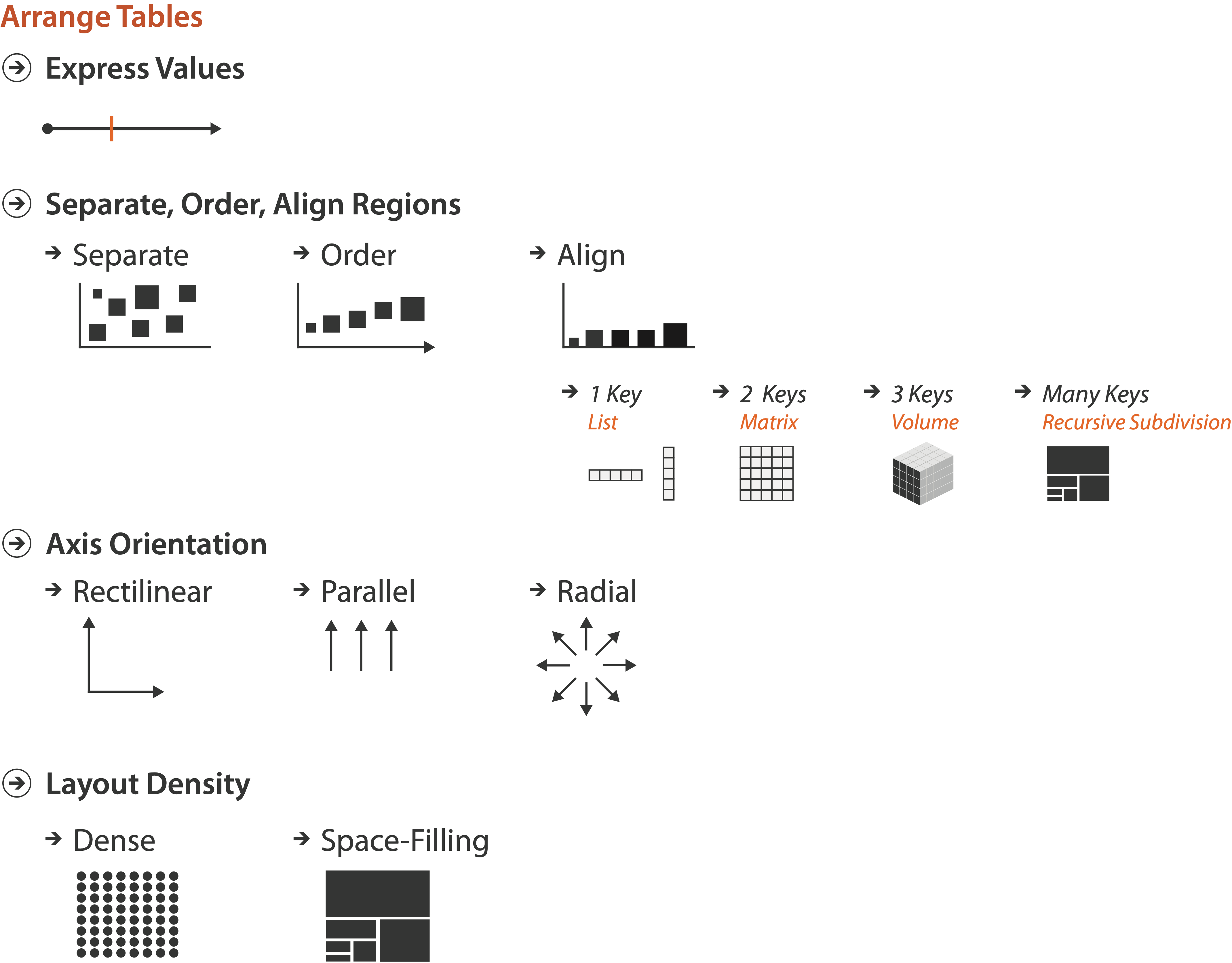 [Visualization of test information to assist fault localization. Jones, Harrold, Stasko. Proc. ICSE 2002, p 467-477.]
Arrange tables
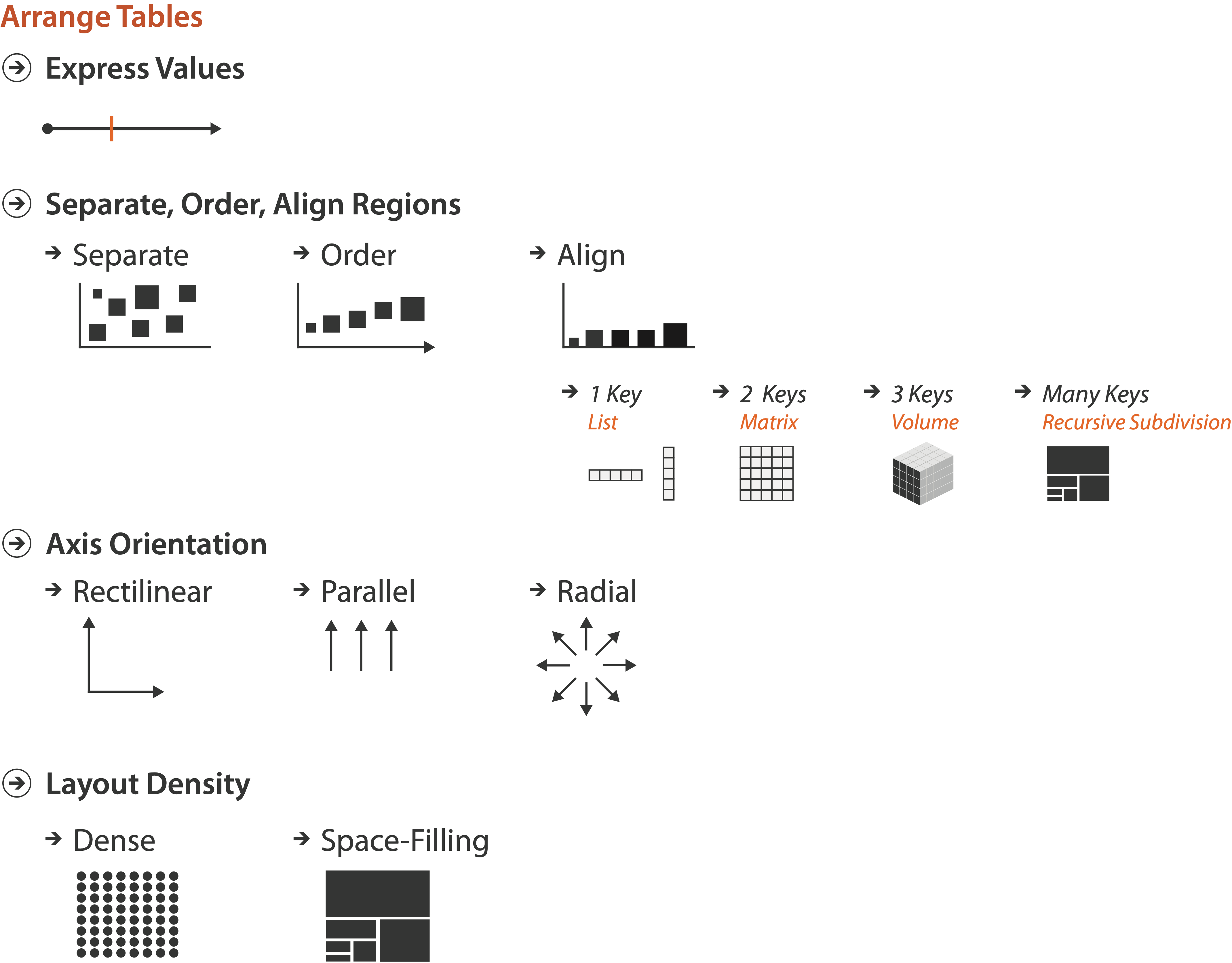 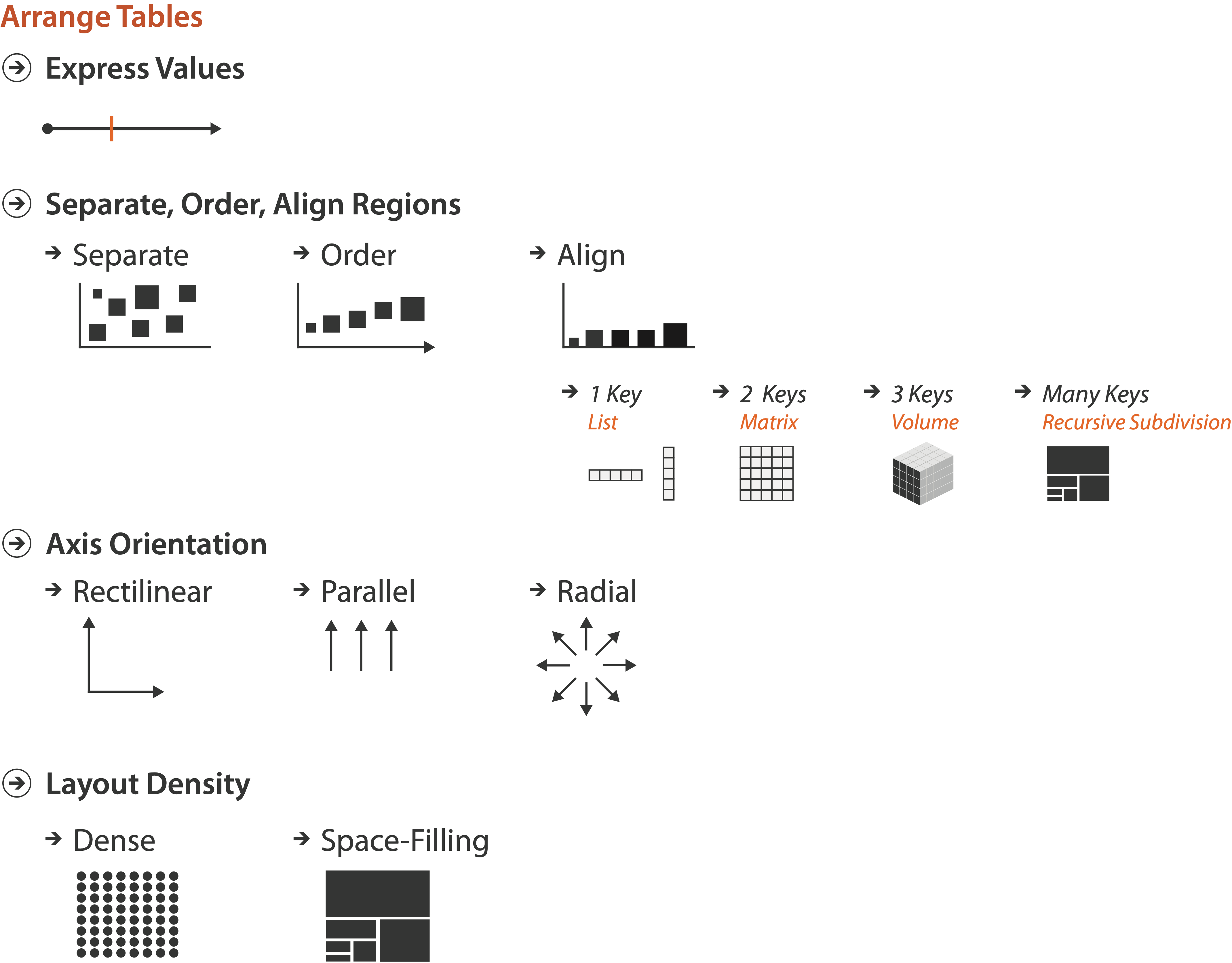 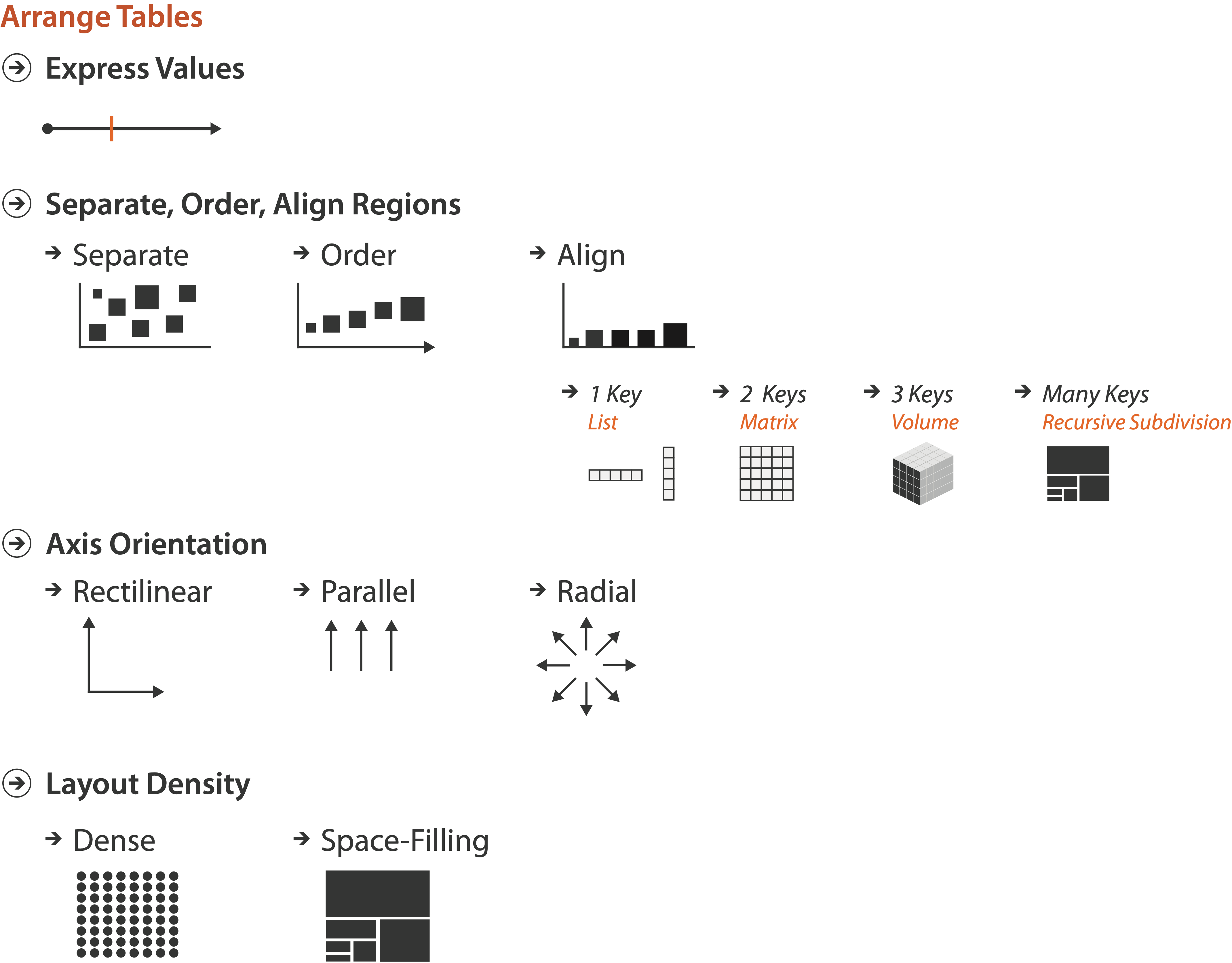 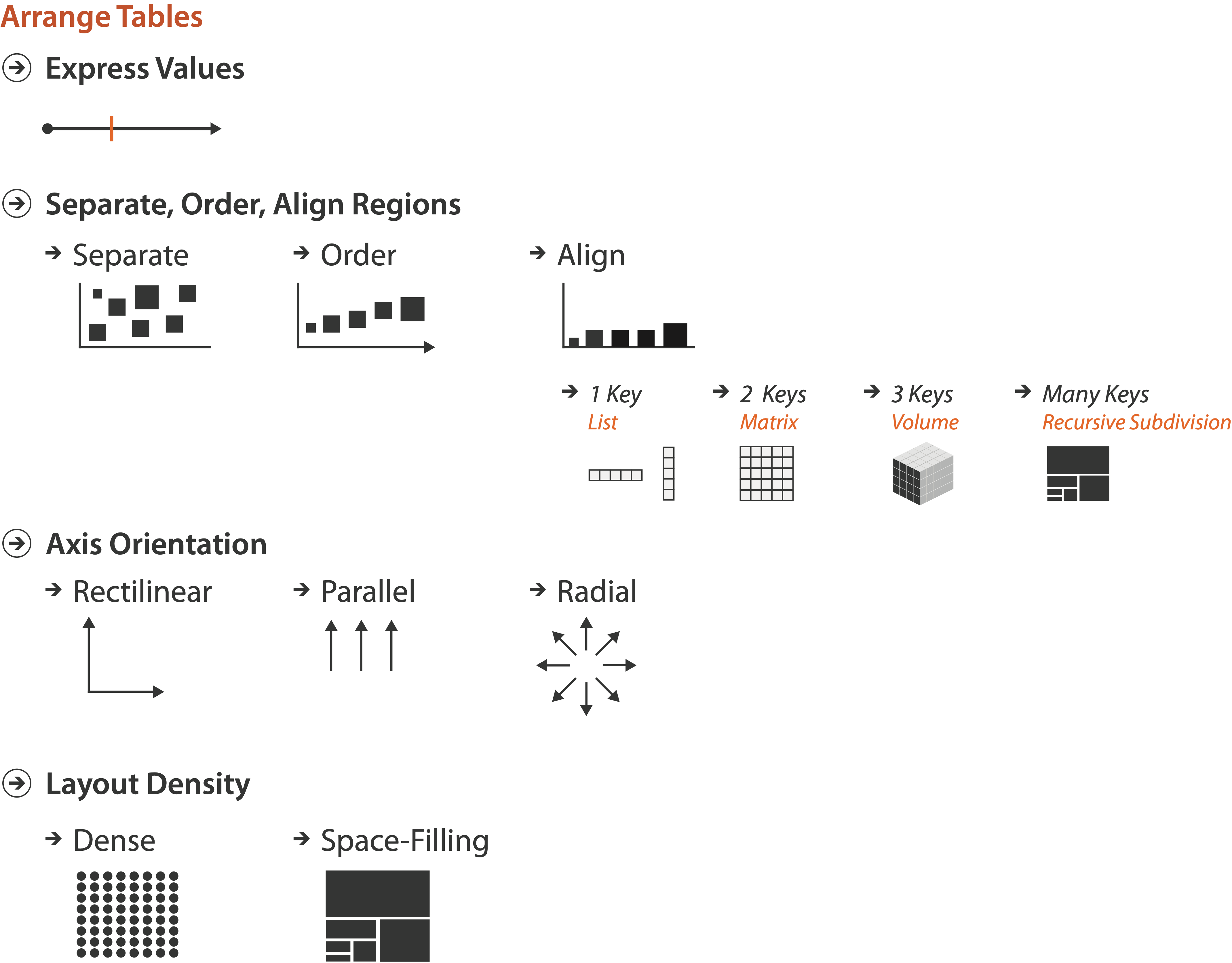 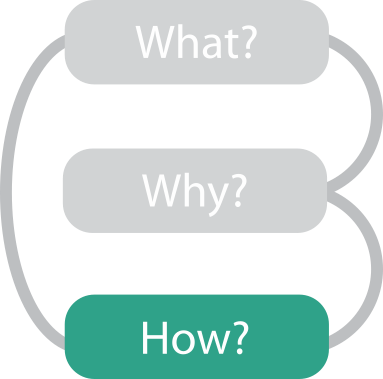 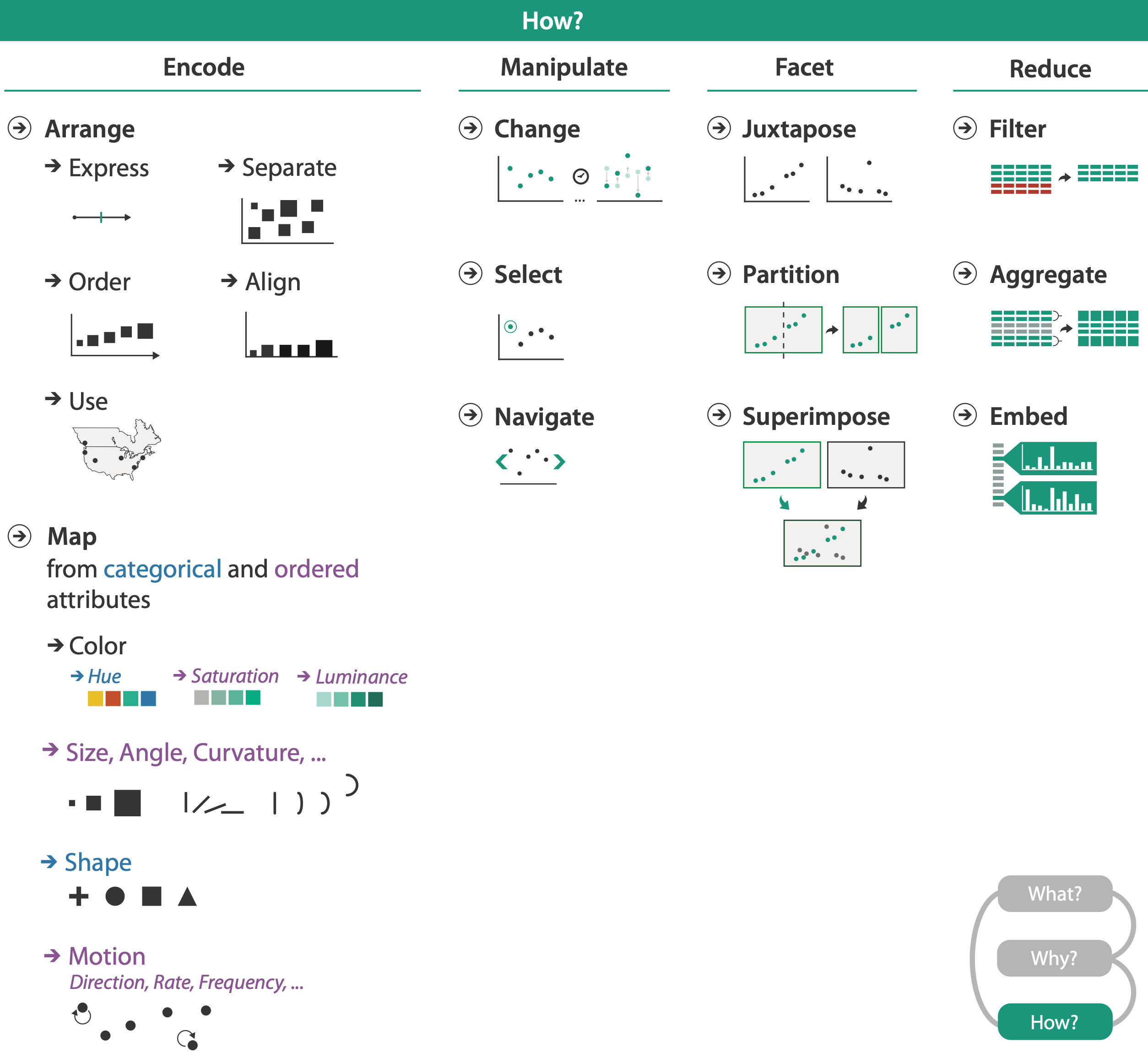 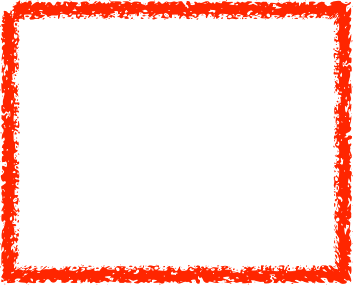 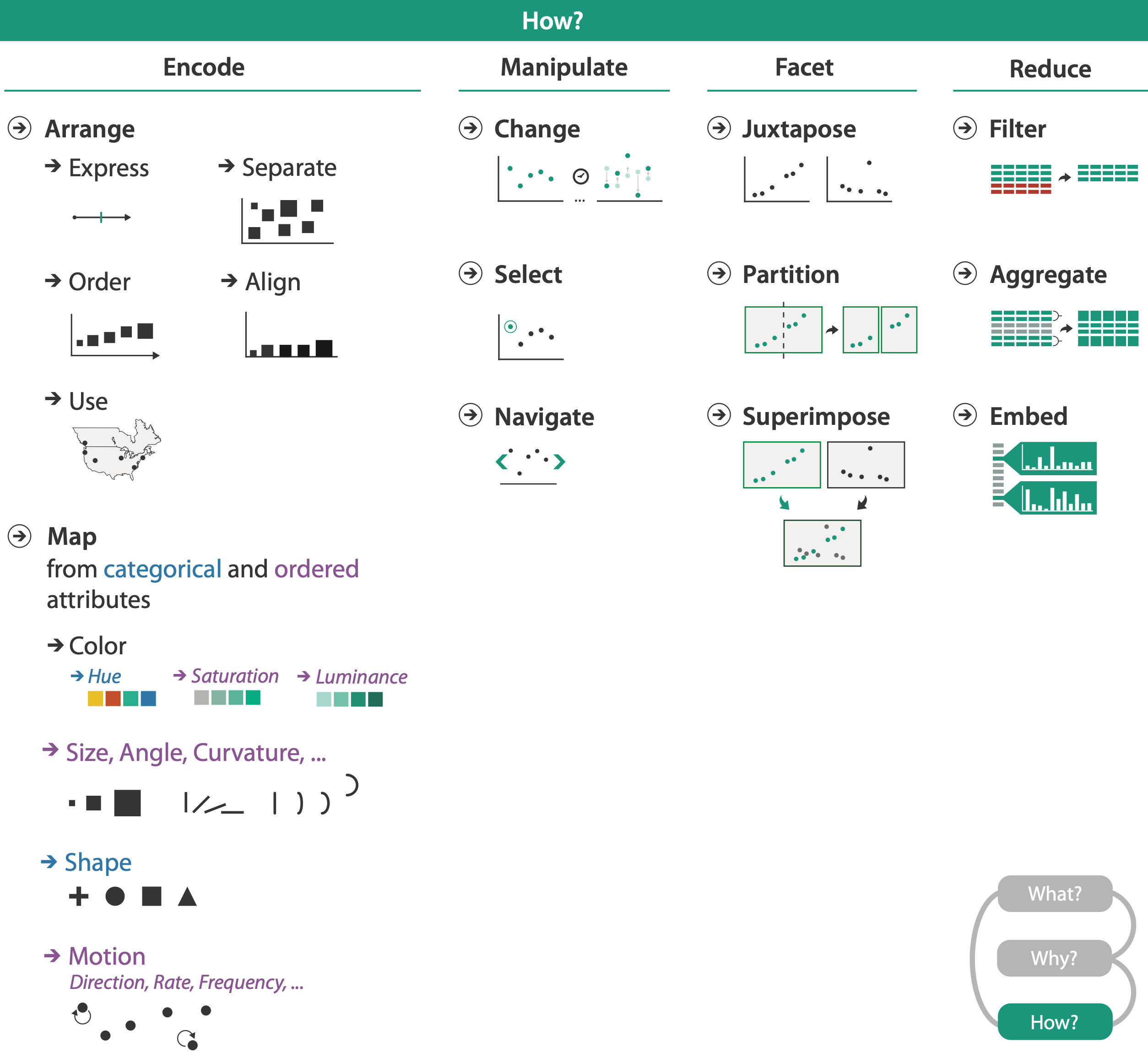 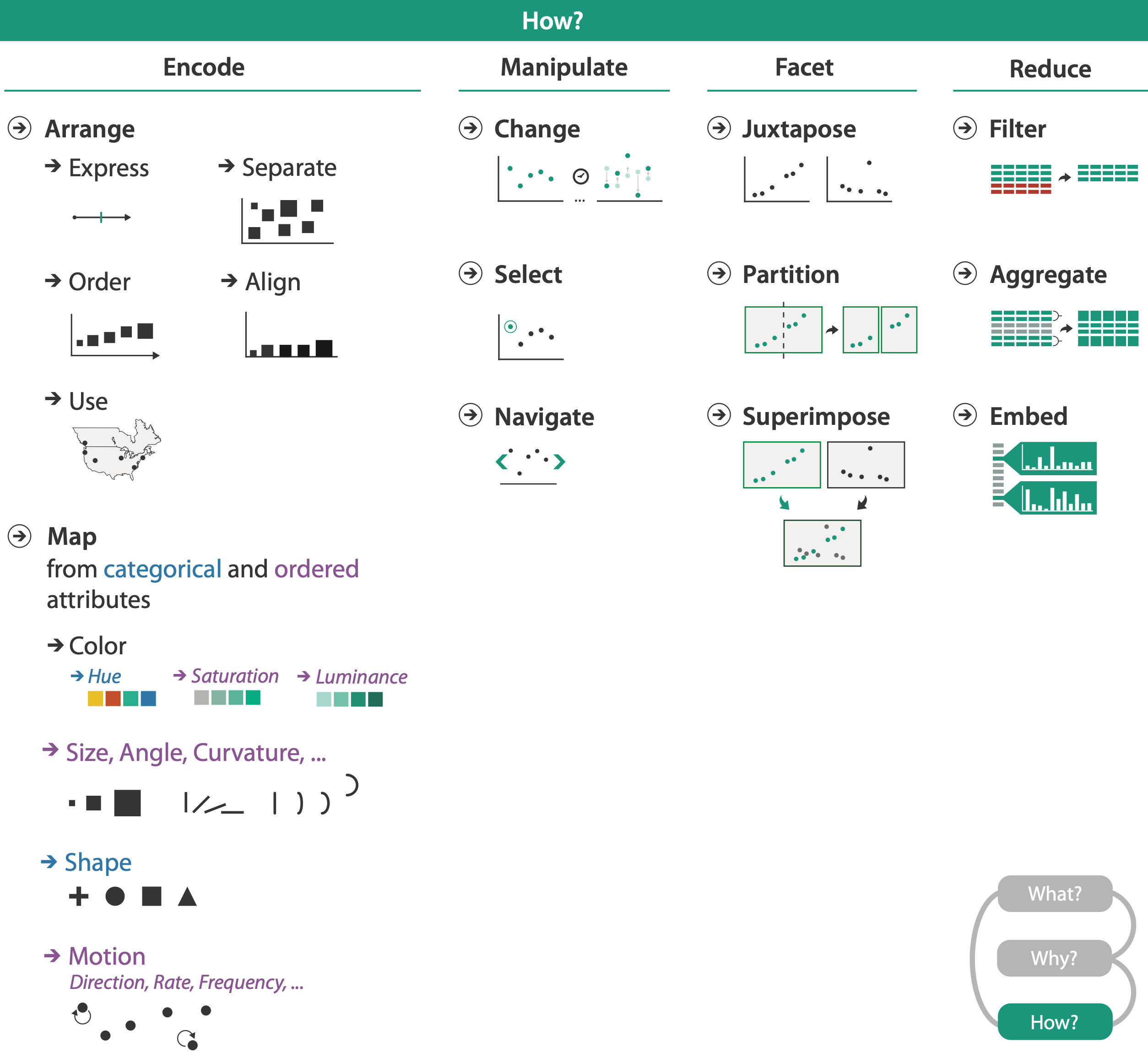 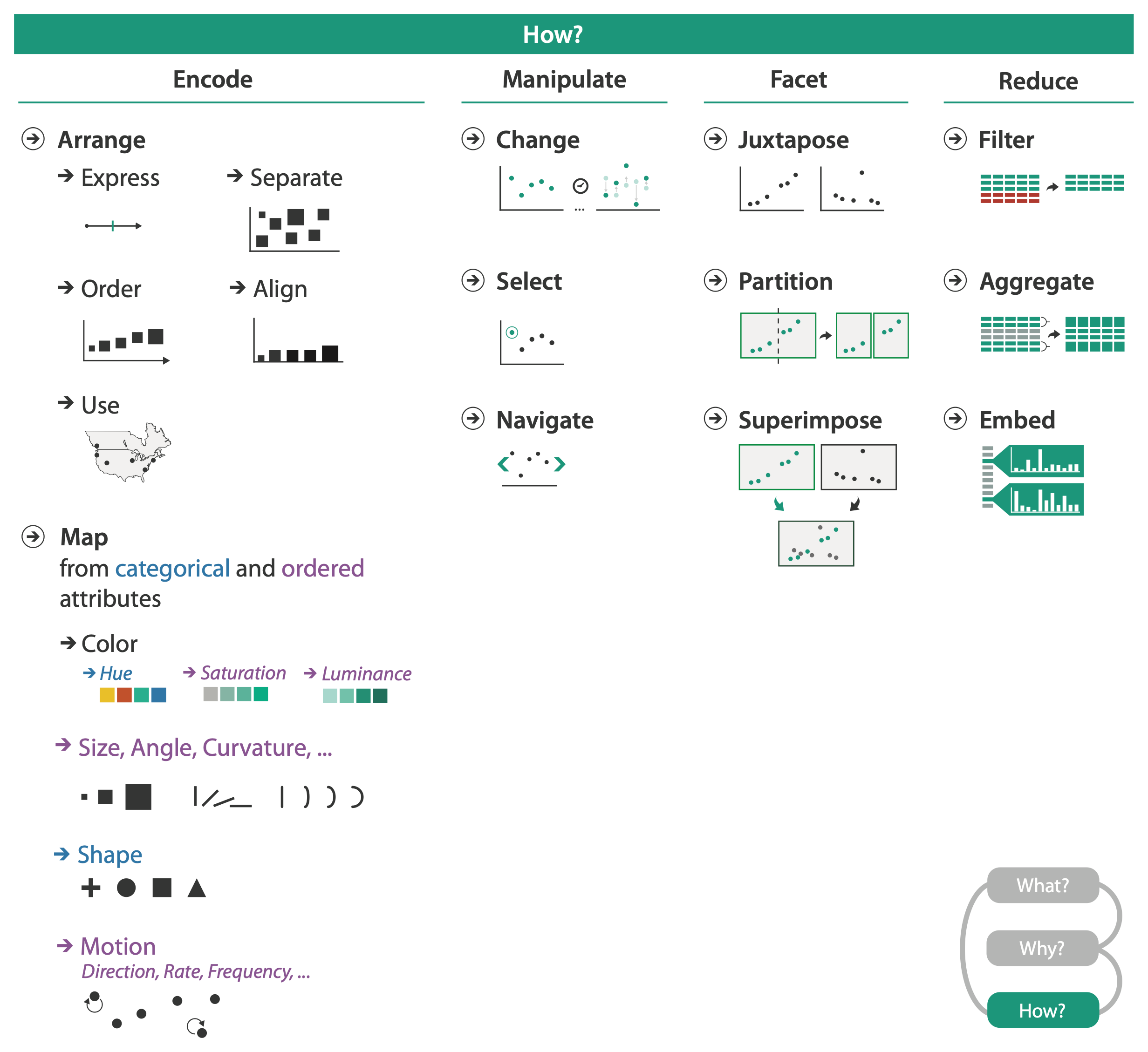 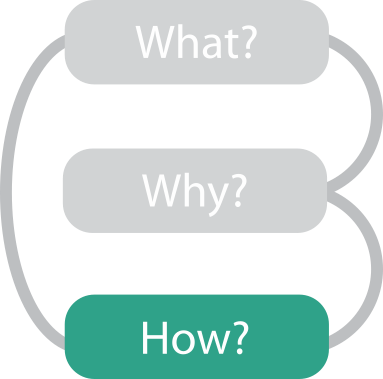 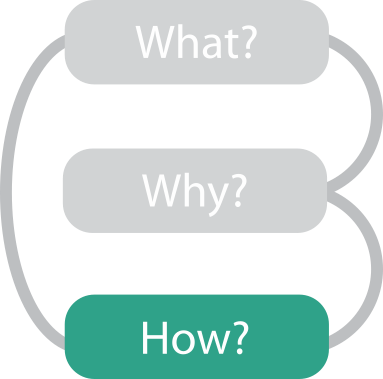 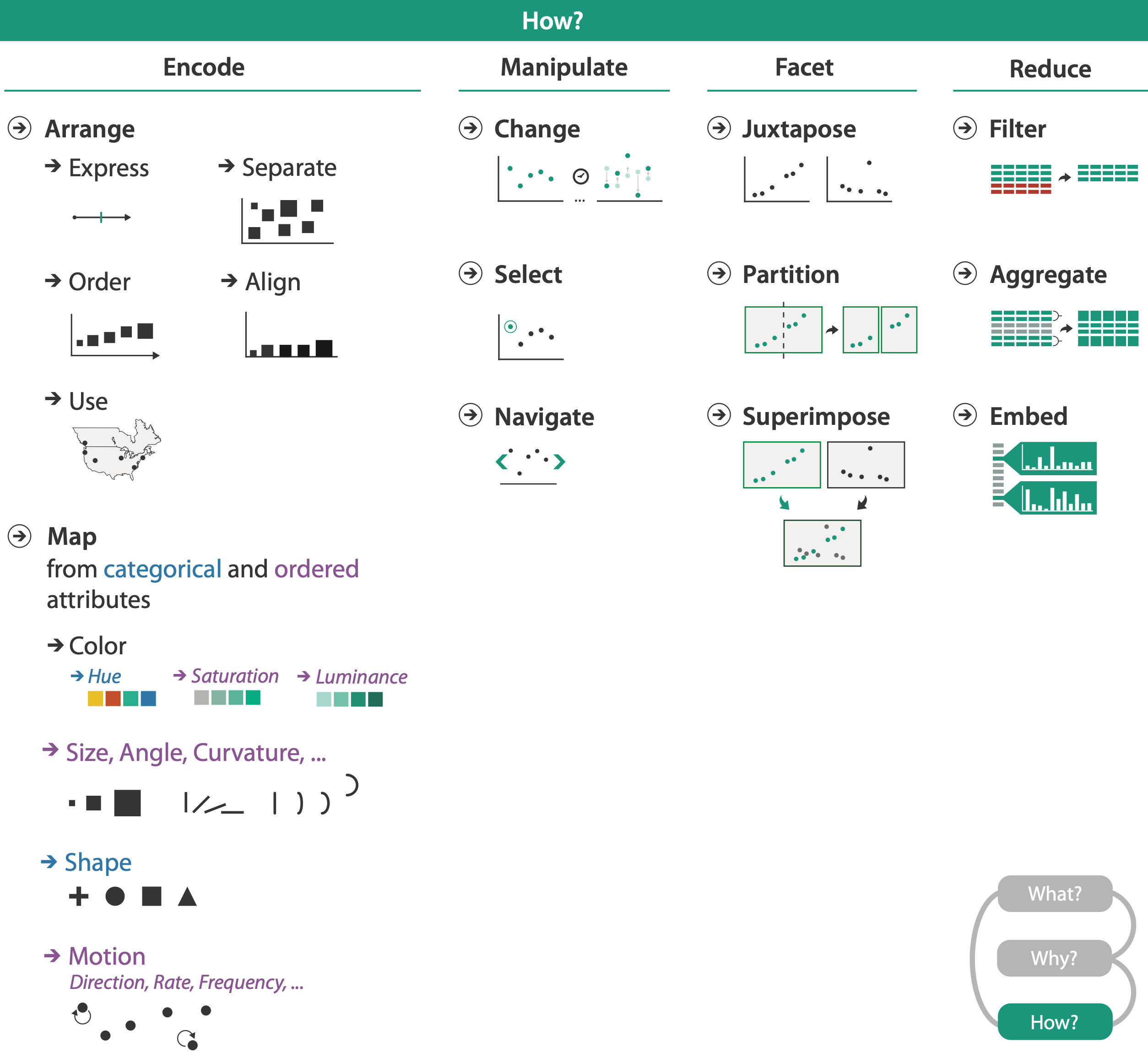 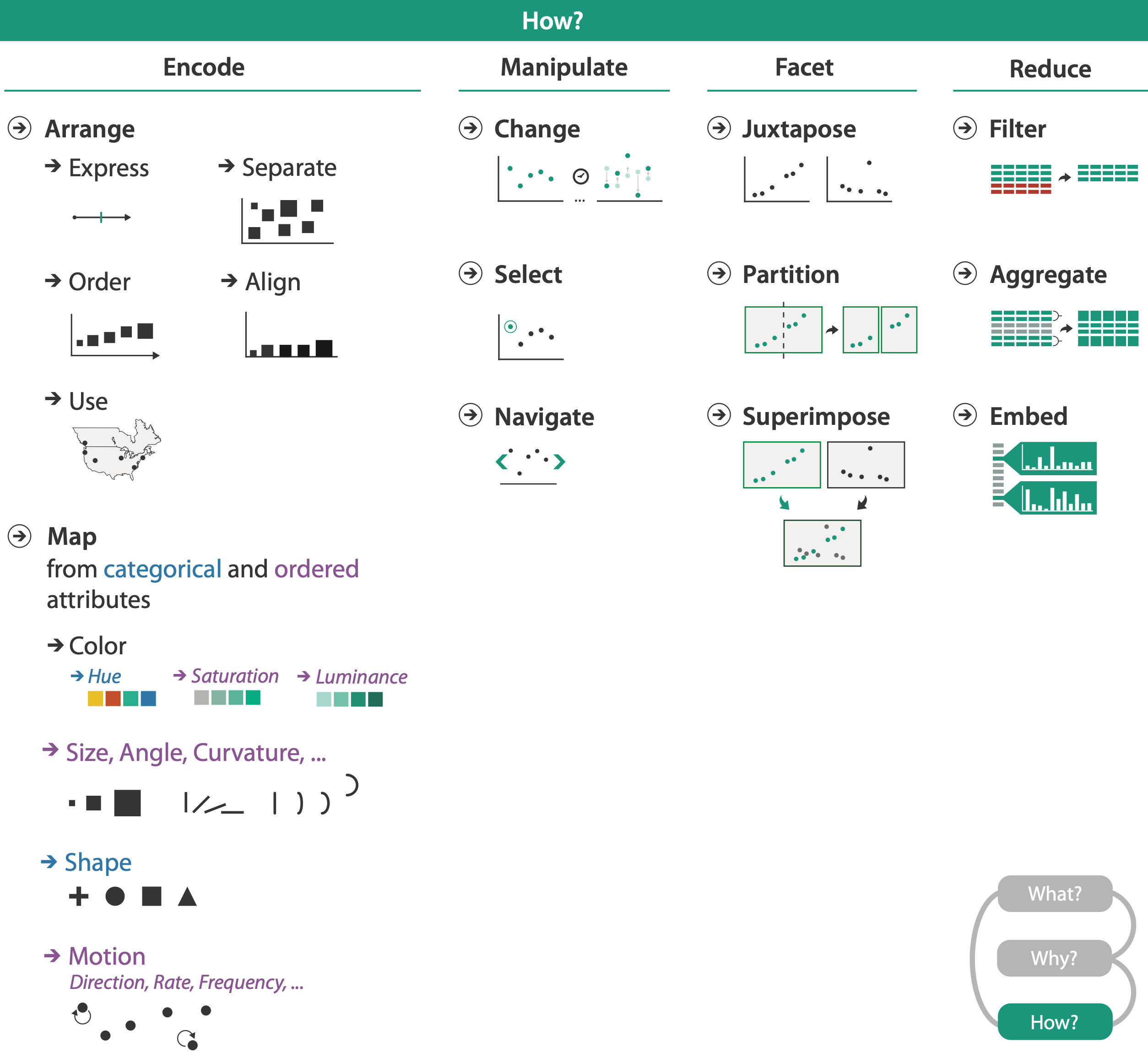 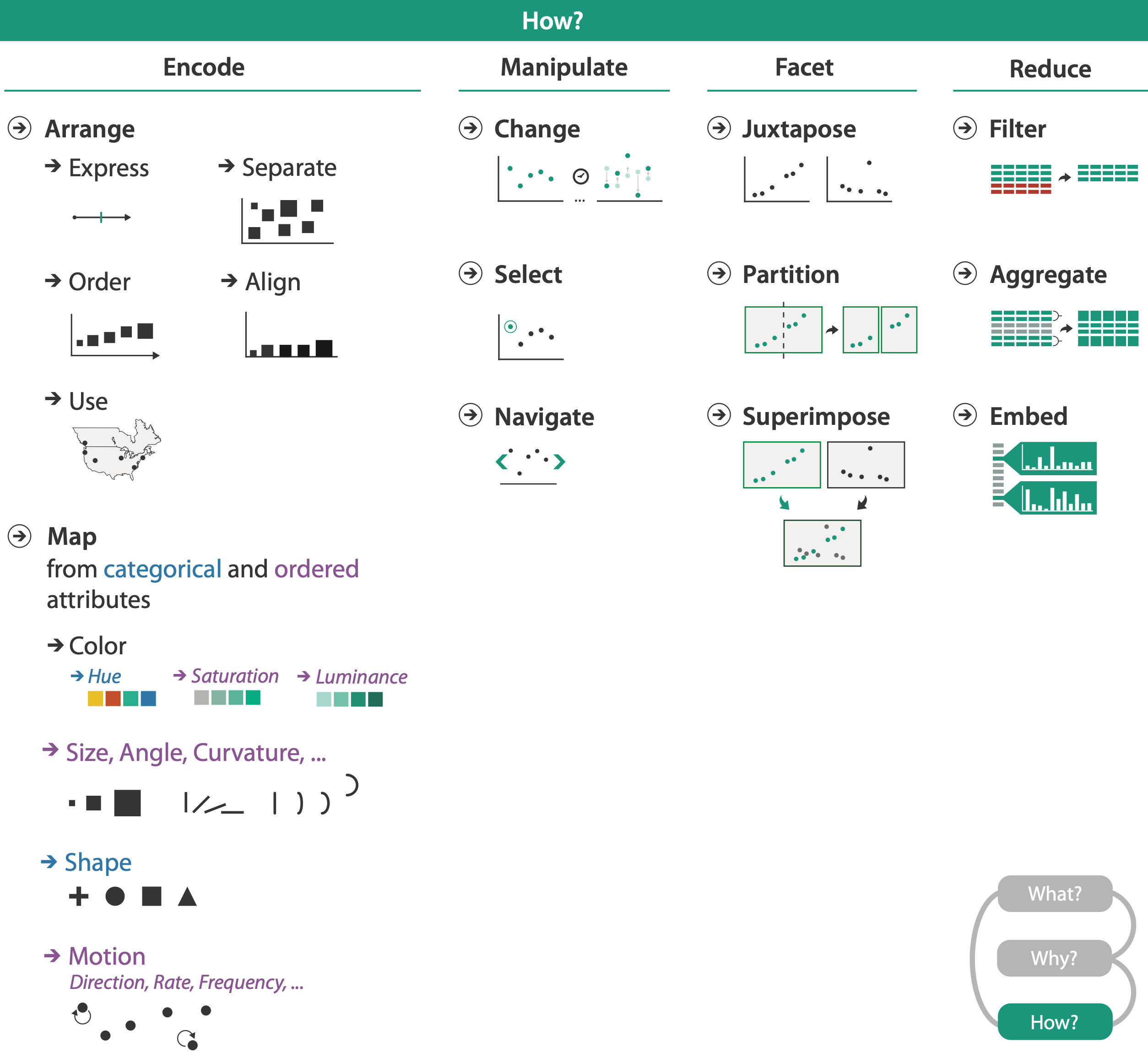 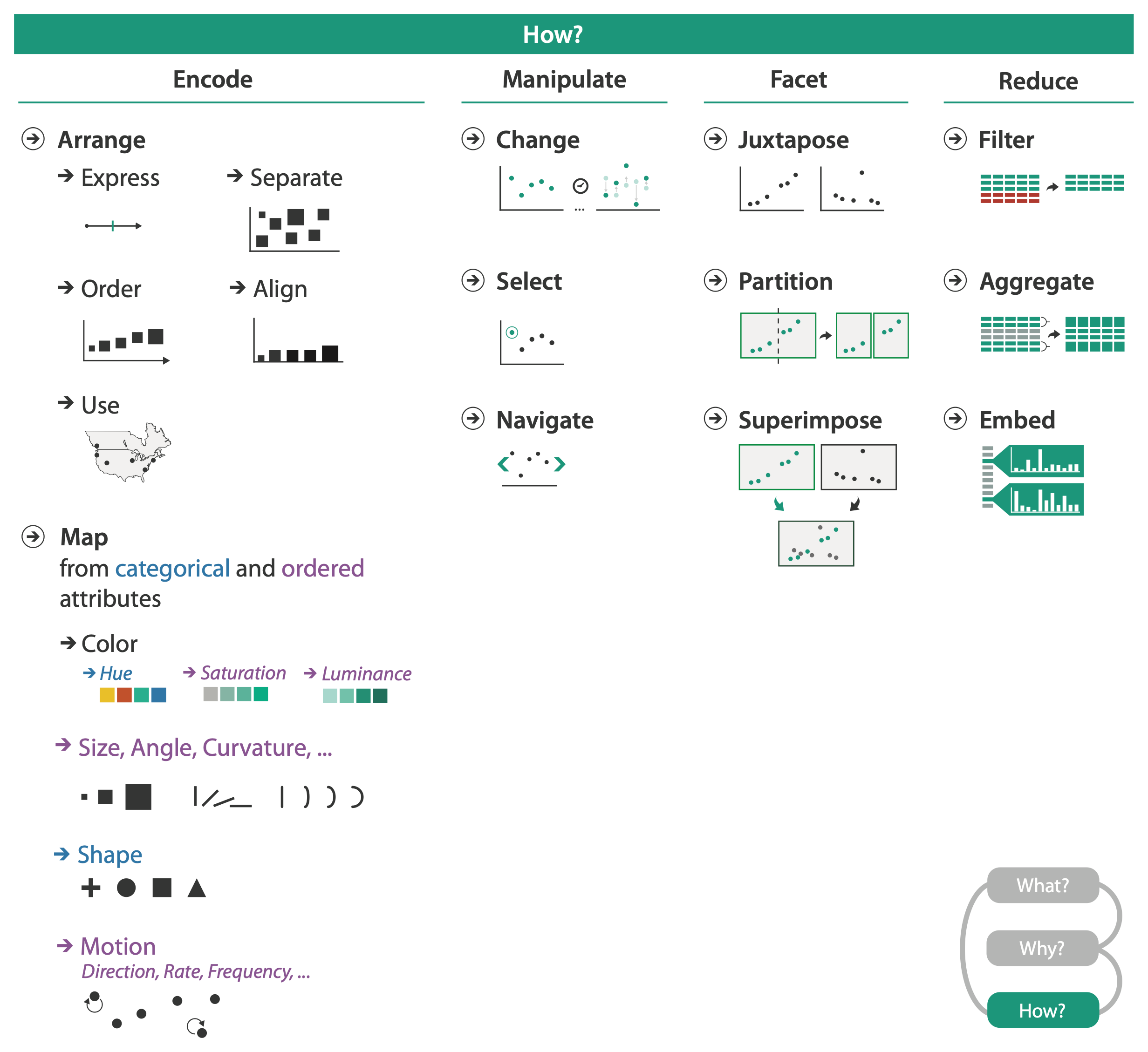 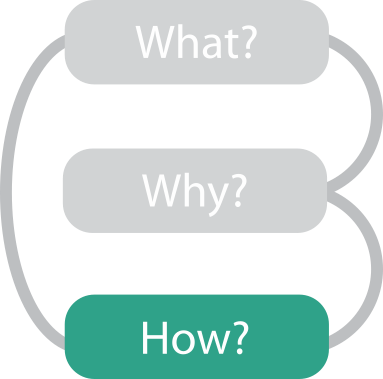 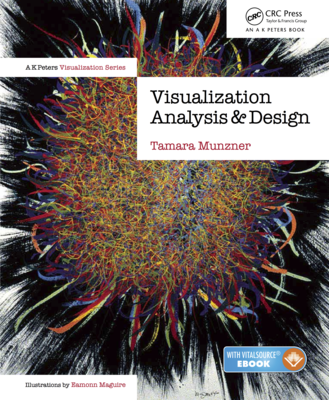 Visualization Analysis & Design

Network Data (Ch 9)
Tamara Munzner
Department of Computer Science
University of British Columbia
@tamaramunzner
Network data
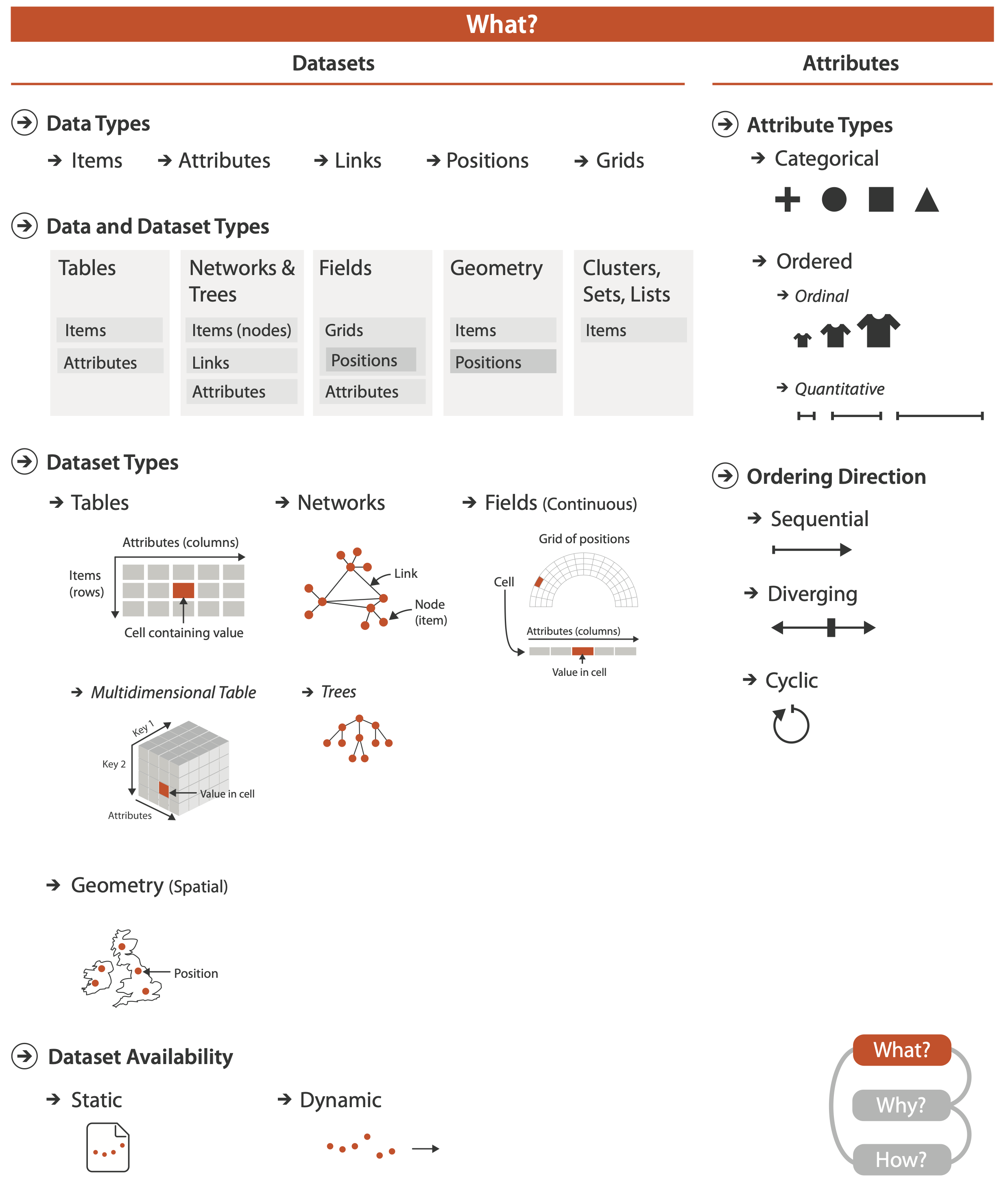 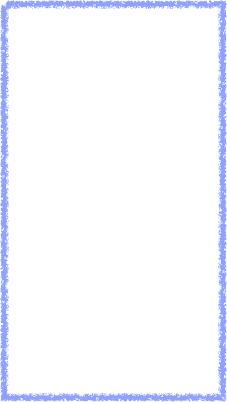 networks
model relationships between things
aka graphs
two kinds of items, both can have attributes
nodes
links
tree
special case
no cycles
one parent per node
Spatial
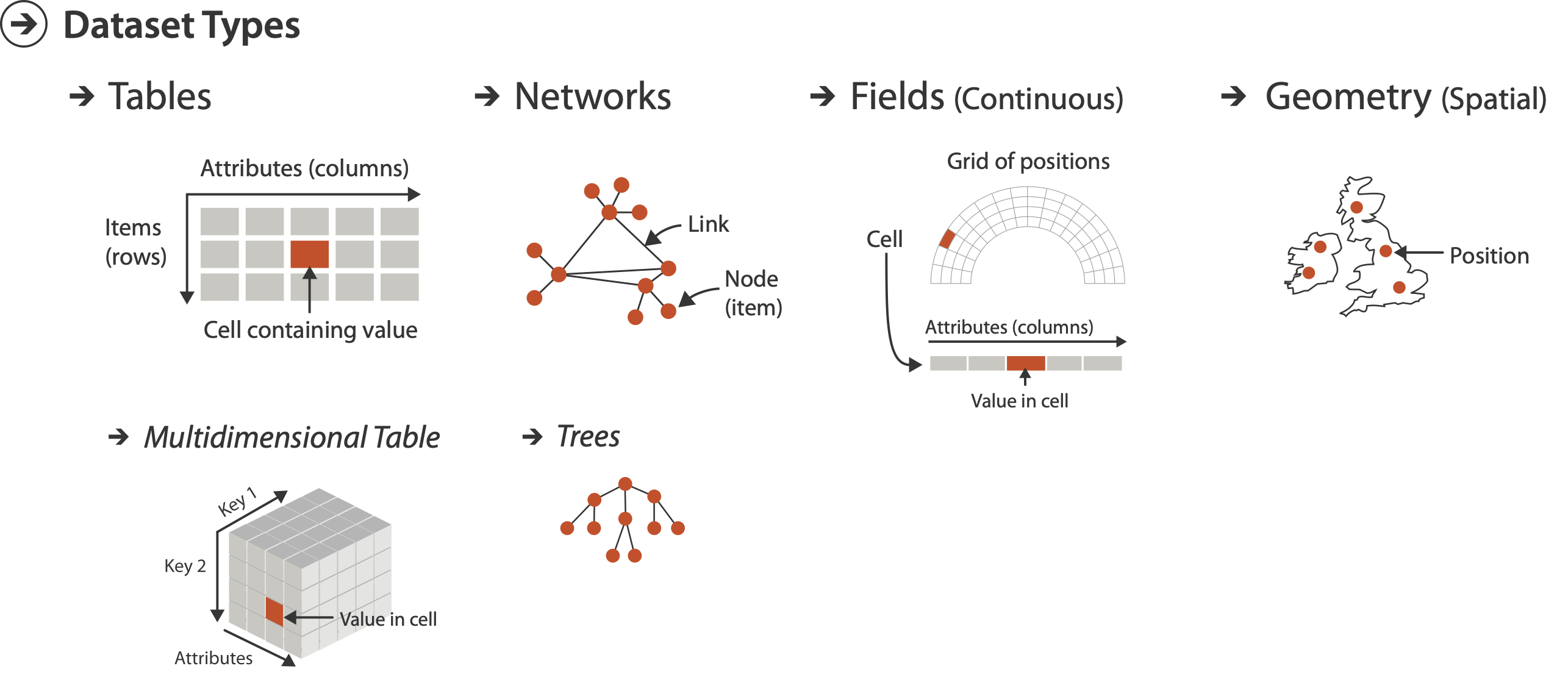 Network tasks: topology-based and attribute-based
topology based tasks
find paths
find (topological) neighbors
compare centrality/importance measures
identify clusters / communities
attribute based tasks (similar to table data)
find distributions, ...
combination tasks, incorporating both
example: find friends-of-friends who like cats 
topology: find all adjacent nodes of given node
attributes: check if has-pet (node attribute) == cat
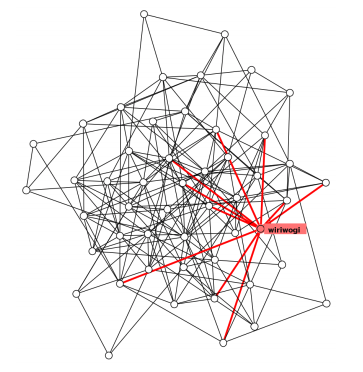 Node-link diagrams
nodes: point marks
links: line marks
straight lines or arcs
connections between nodes
intuitive & familiar
most common
many, many variants
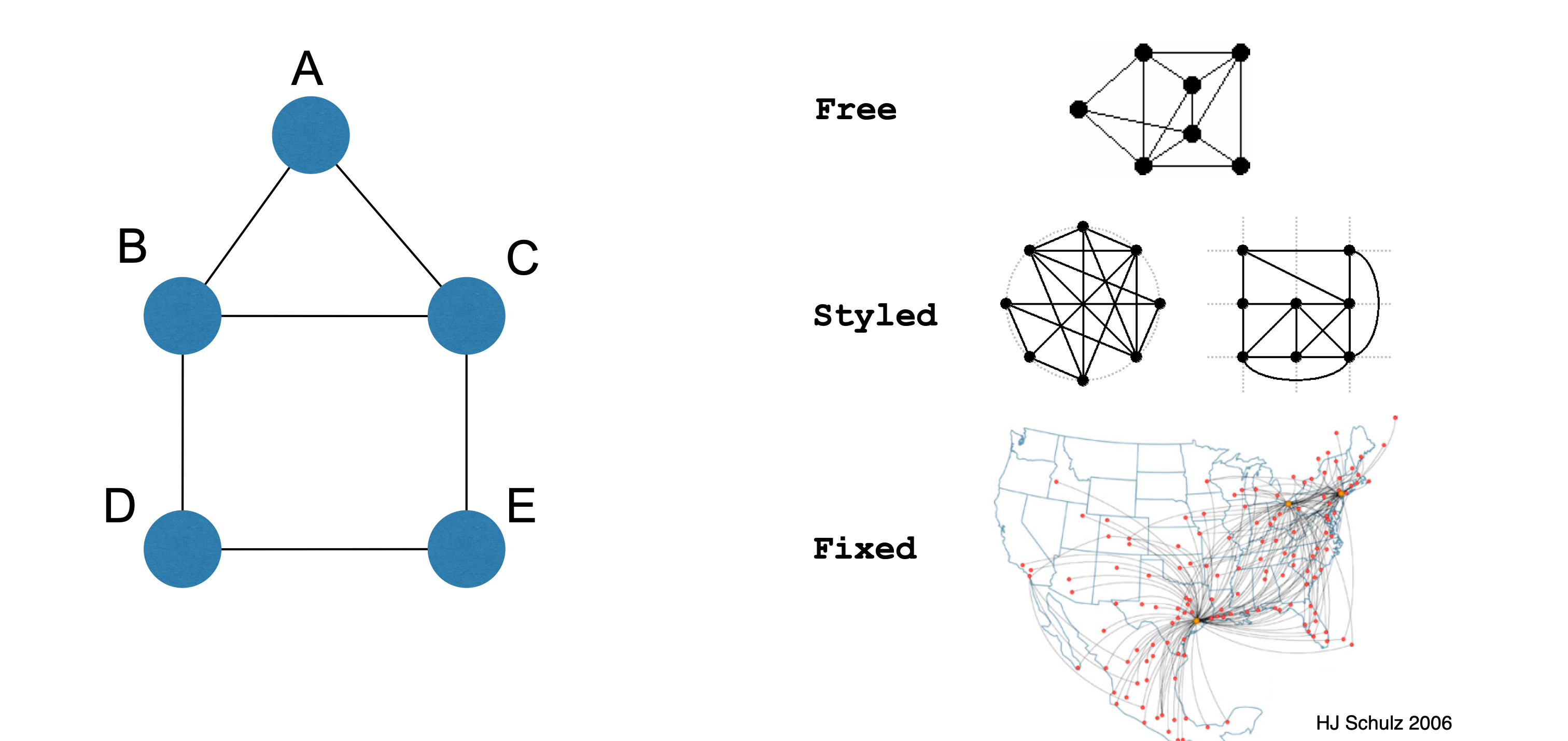 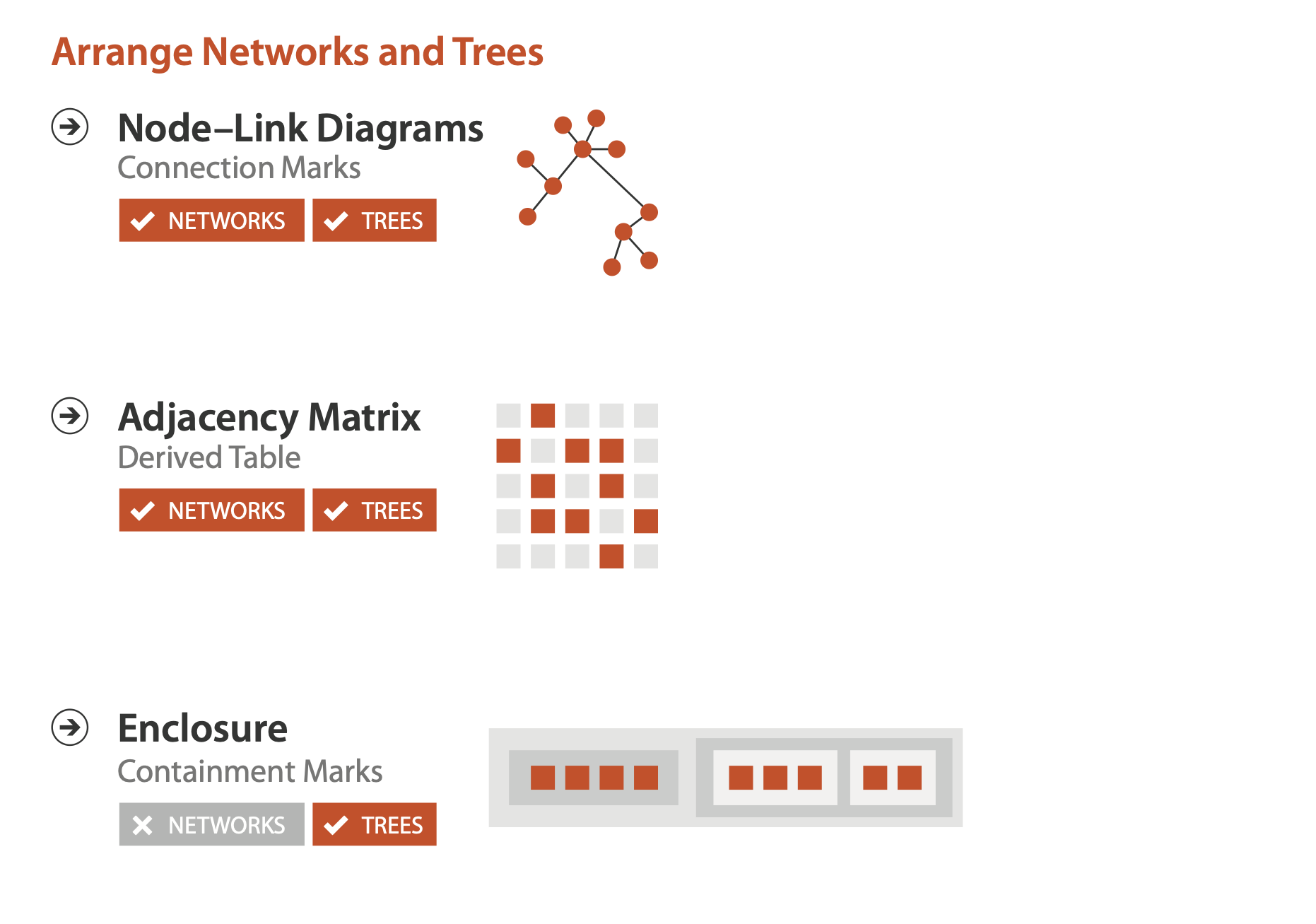 Criteria for good node-link layouts
minimize 
edge crossings, node overlaps
distances between topological neighbor nodes
total drawing area
edge bends
maximize 
angular distance between different edges
aspect ratio disparities
emphasize symmetry
similar graph structures should look similar in layout
Criteria conflict
most criteria NP-hard individually
many criteria directly conflict with each other
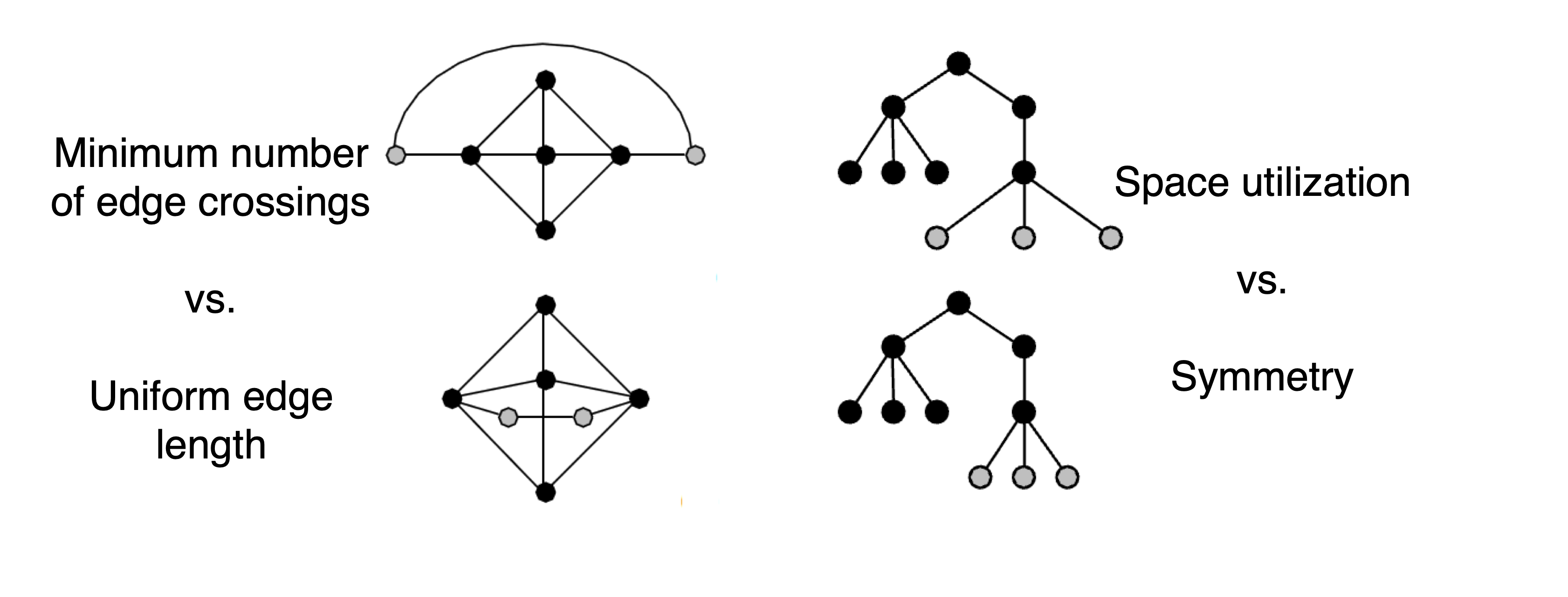 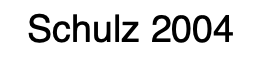 Optimization-based layouts
formulate layout problem as optimization problem
convert criteria into weighted cost function 
F(layout) = a*[crossing counts] + b*[drawing space used]+...
use known optimization techniques to find layout at minimal cost
energy-based physics models
force-directed placement
spring embedders
Force-directed placement
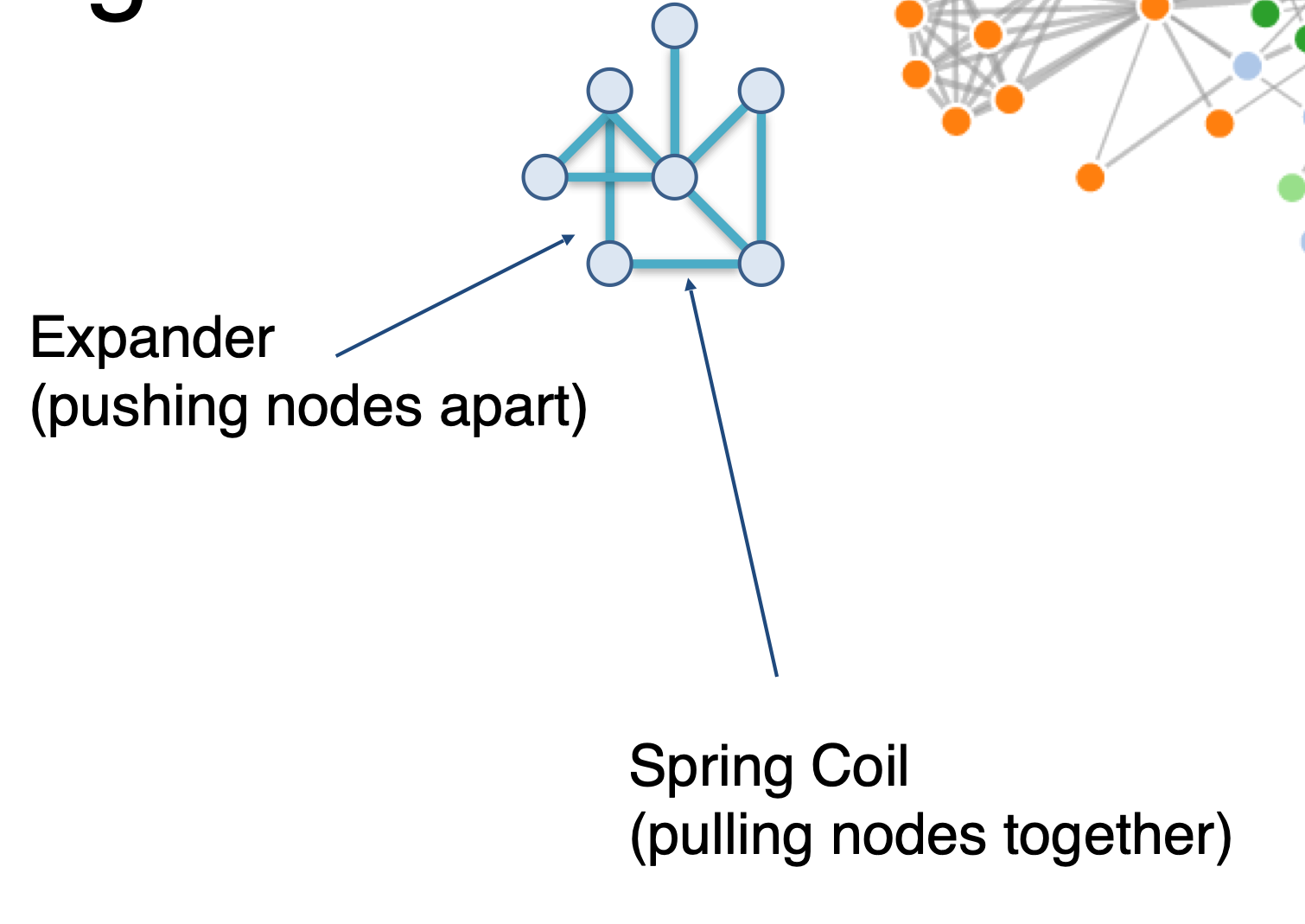 physics model
links = springs pull together
nodes = magnets repulse apart

algorithm
place vertices in random locations
while not equilibrium
calculate force on vertex
sum of
pairwise repulsion of all nodes
attraction between connected nodes
move vertex by c * vertex_force
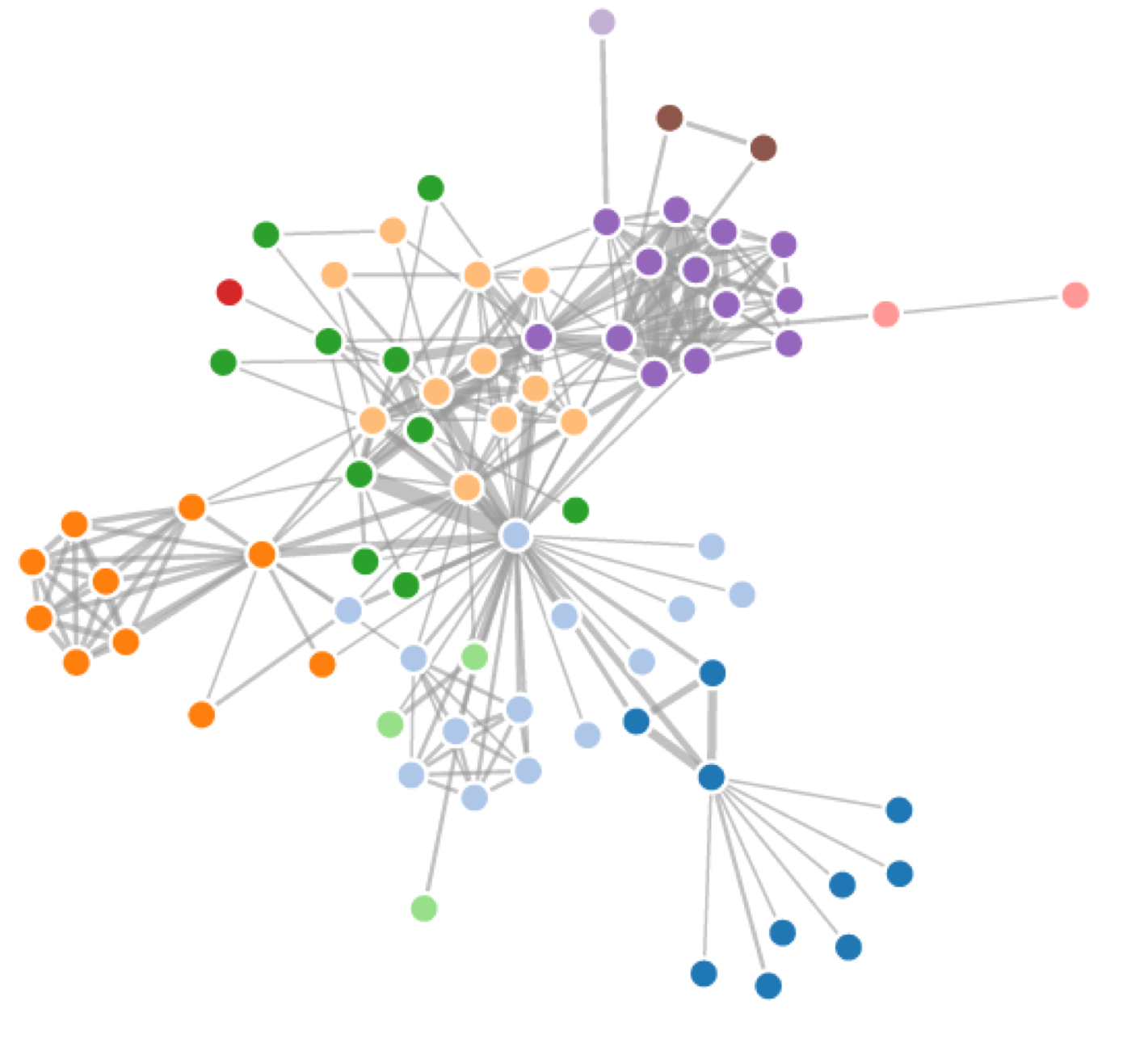 http://mbostock.github.com/d3/ex/force.html
Force-directed placement properties
strengths
reasonable layout for small, sparse graphs
clusters typically visible
edge length uniformity
weaknesses
nondeterministic
computationally expensive: O(n^3) for n nodes
each step is n^2, takes ~n cycles to reach equilibrium
naive FD doesn't scale well beyond 1K nodes 
iterative progress: engaging but distracting
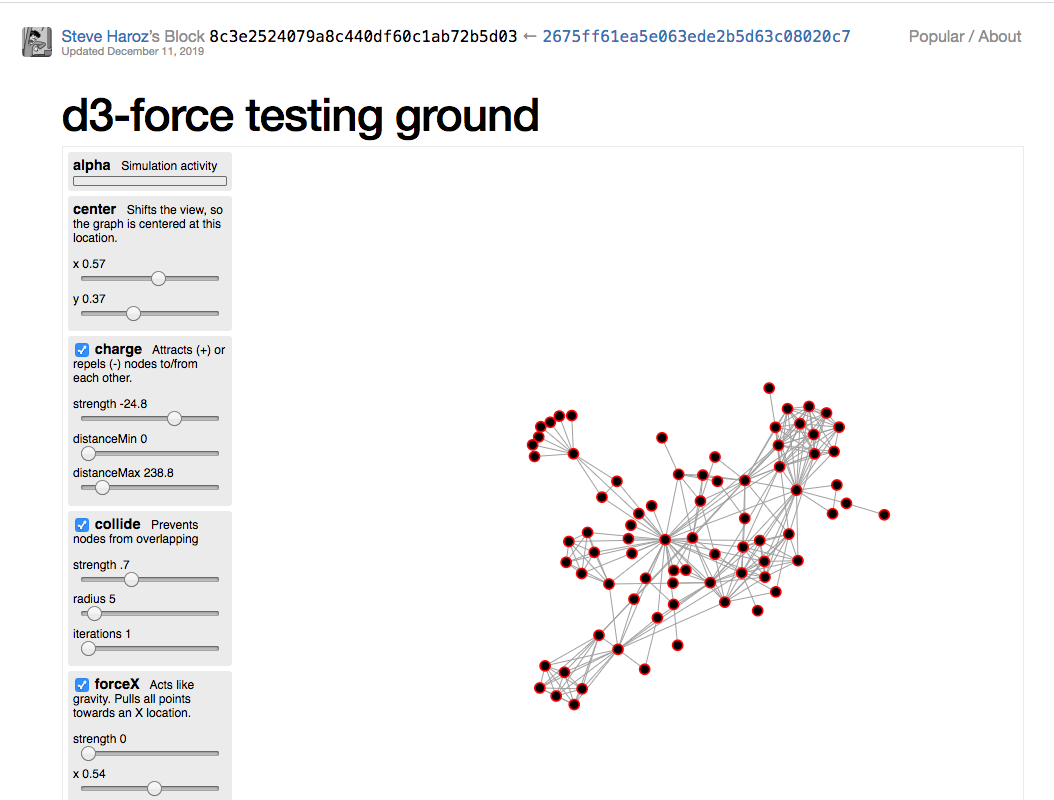 https://bl.ocks.org/steveharoz/8c3e2524079a8c440df60c1ab72b5d03
Idiom: force-directed placement
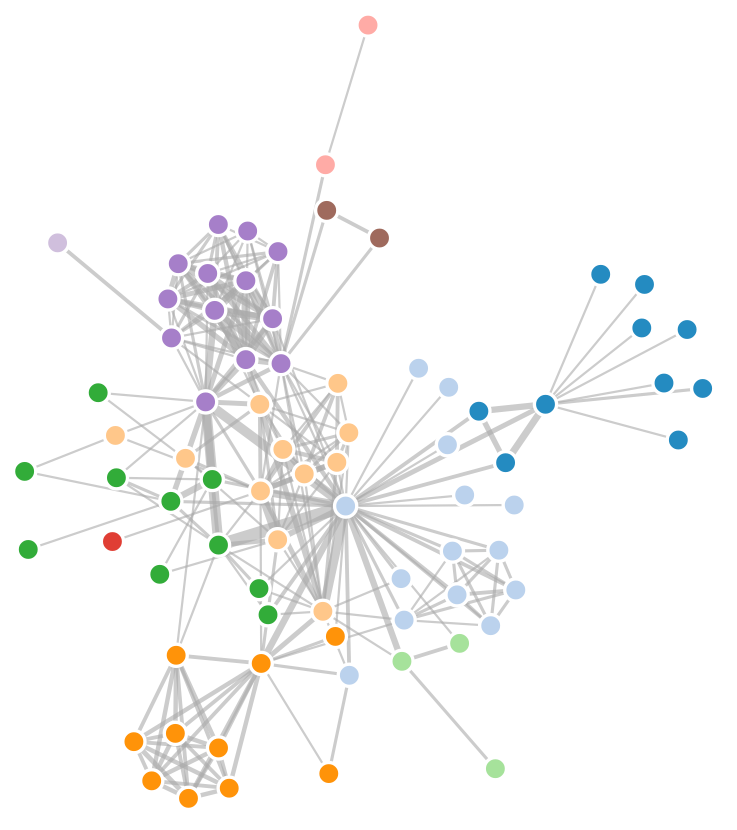 visual encoding
link connection marks, node point marks
considerations
spatial position: no meaning directly encoded
left free to minimize crossings
proximity semantics?
sometimes meaningful
sometimes arbitrary, artifact of layout algorithm
tension with length
long edges more visually salient than short
tasks
explore topology; locate paths, clusters
scalability
node/edge density E < 4N
http://mbostock.github.com/d3/ex/force.html
Idiom: circular layouts / arc diagrams (node-link)
restricted node-link layouts: lay out nodes around circle or along line
data
original: network
derived: node ordering attribute (global computation)
considerations: node ordering crucial to avoid excessive clutter from edge crossings
examples: before & after barycentric ordering
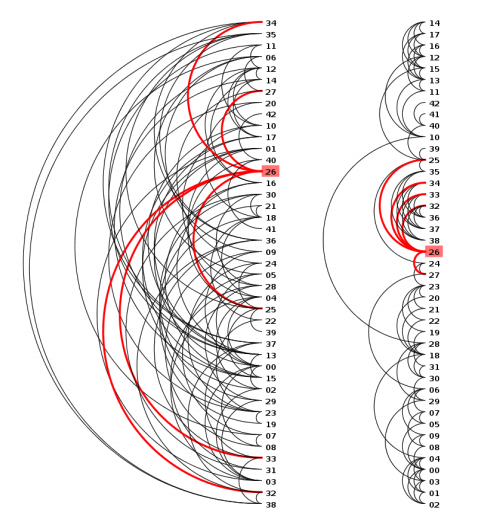 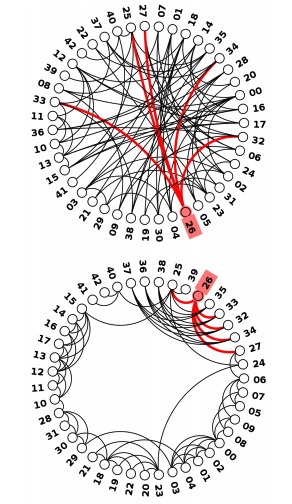 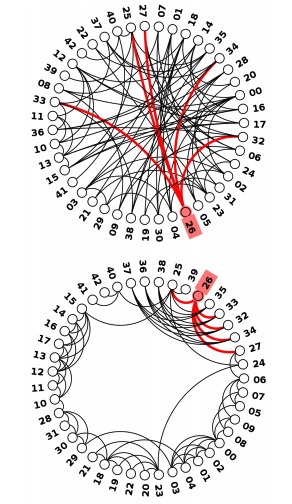 http://profs.etsmtl.ca/mmcguffin/research/2012-mcguffin-simpleNetVis/mcguffin-2012-simpleNetVis.pdf
Adjacency matrix representations
derive adjacency matrix from network
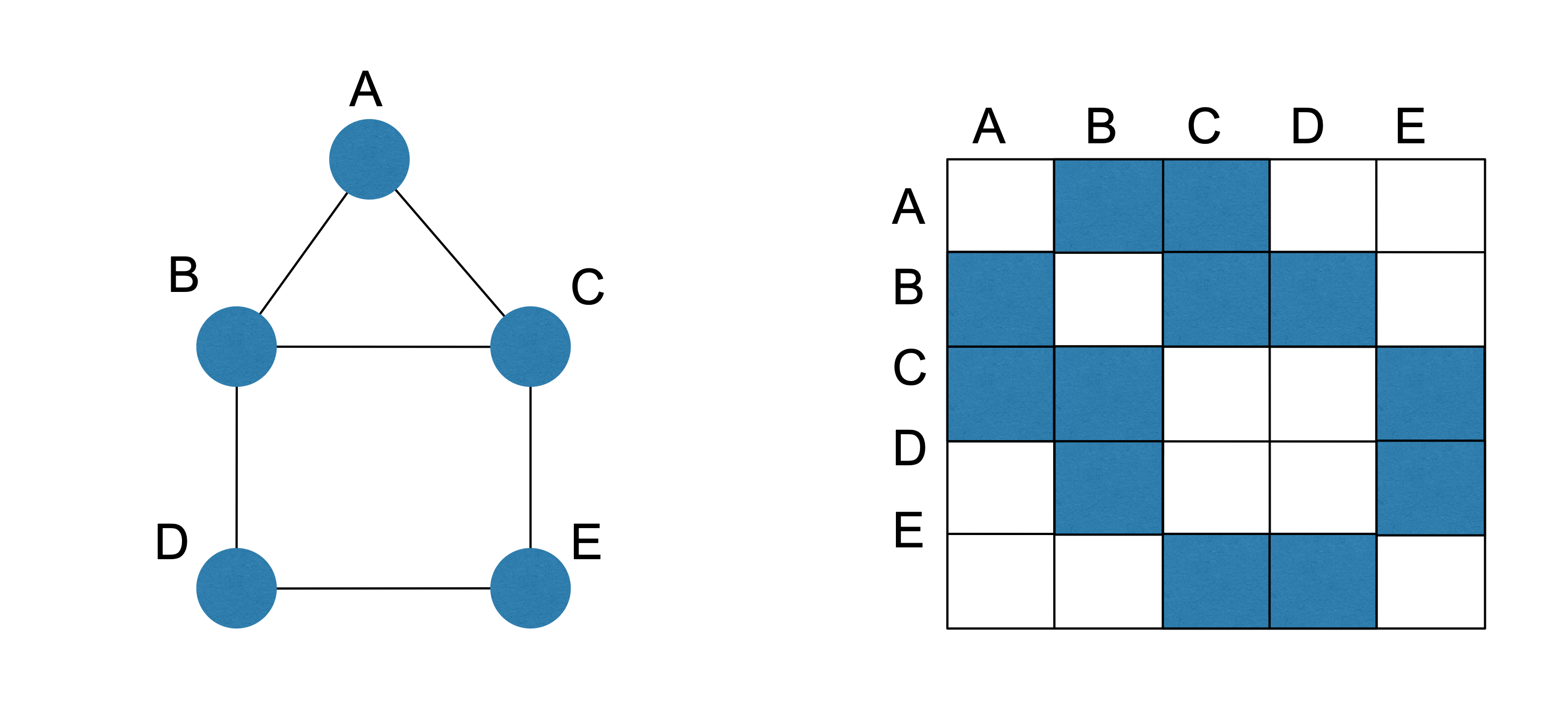 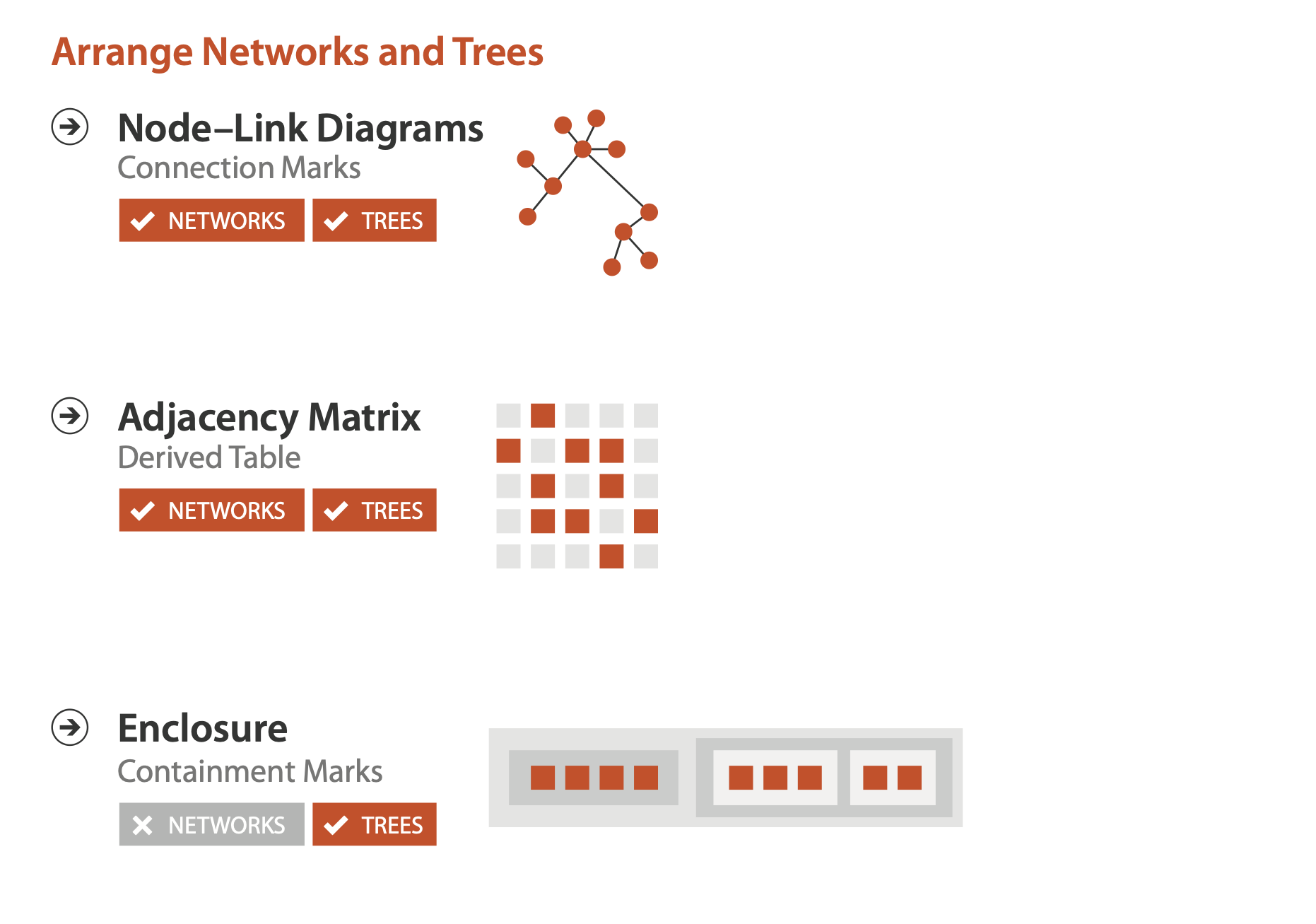 Adjacency matrix examples
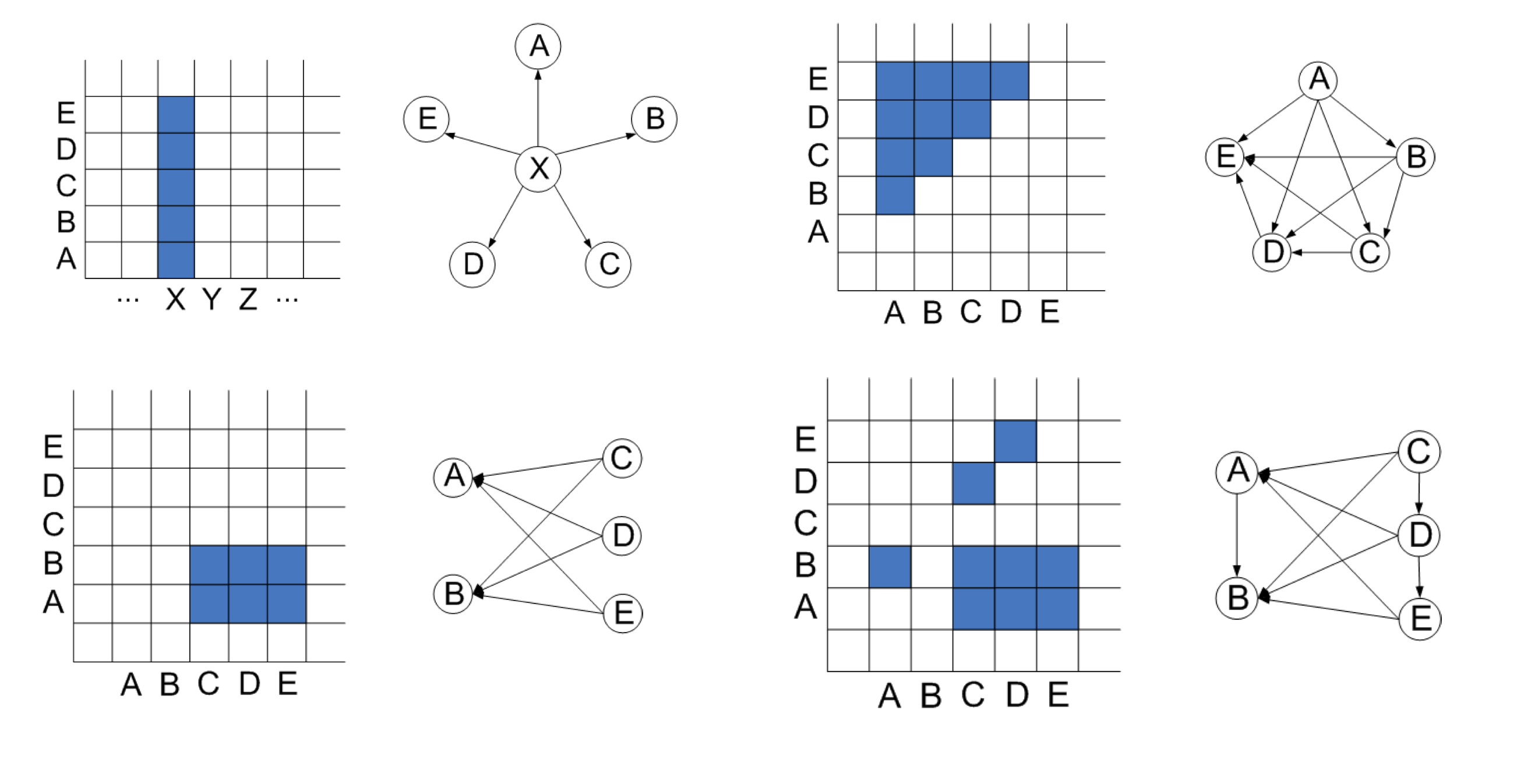 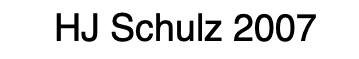 Node order is crucial: Reordering
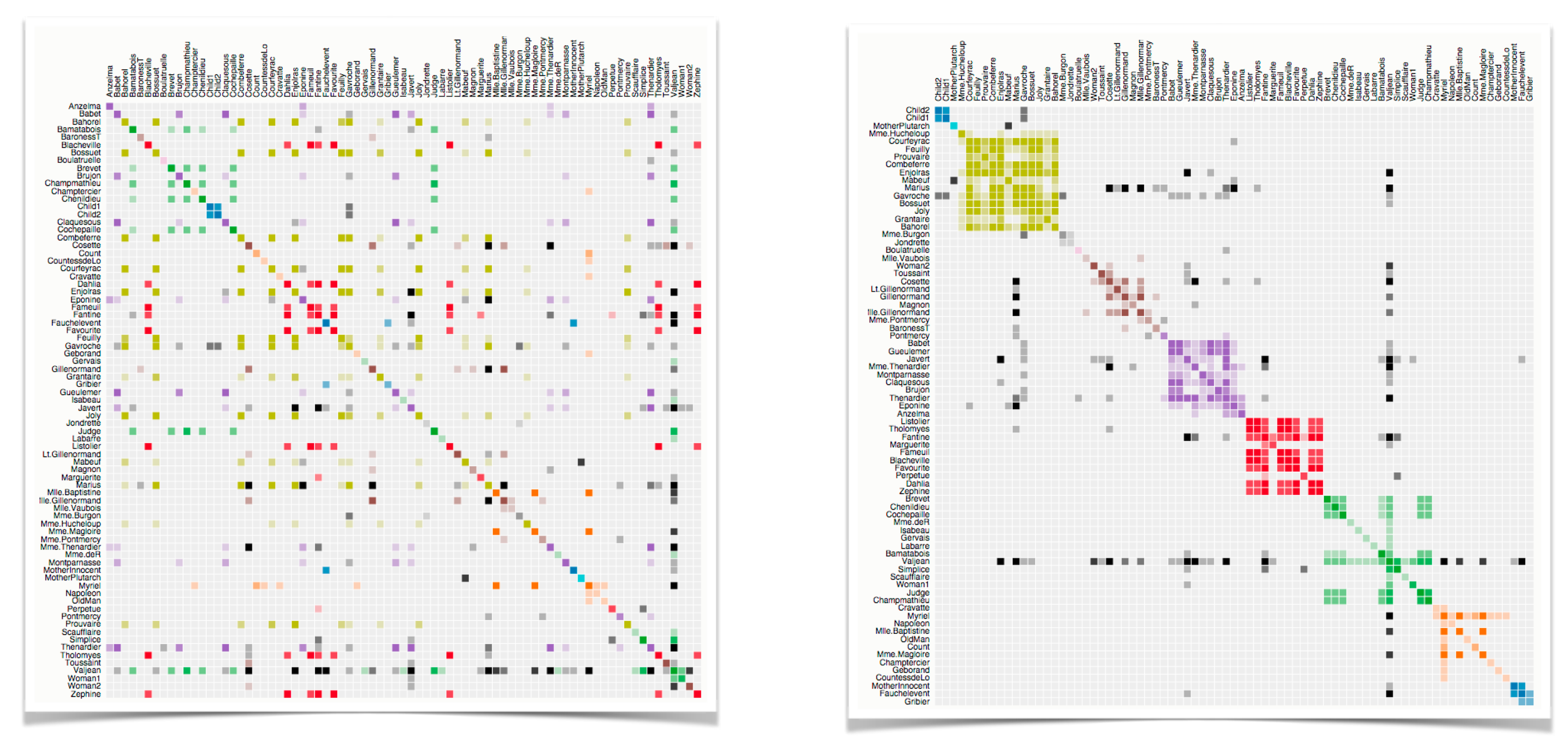 https://bost.ocks.org/mike/miserables/
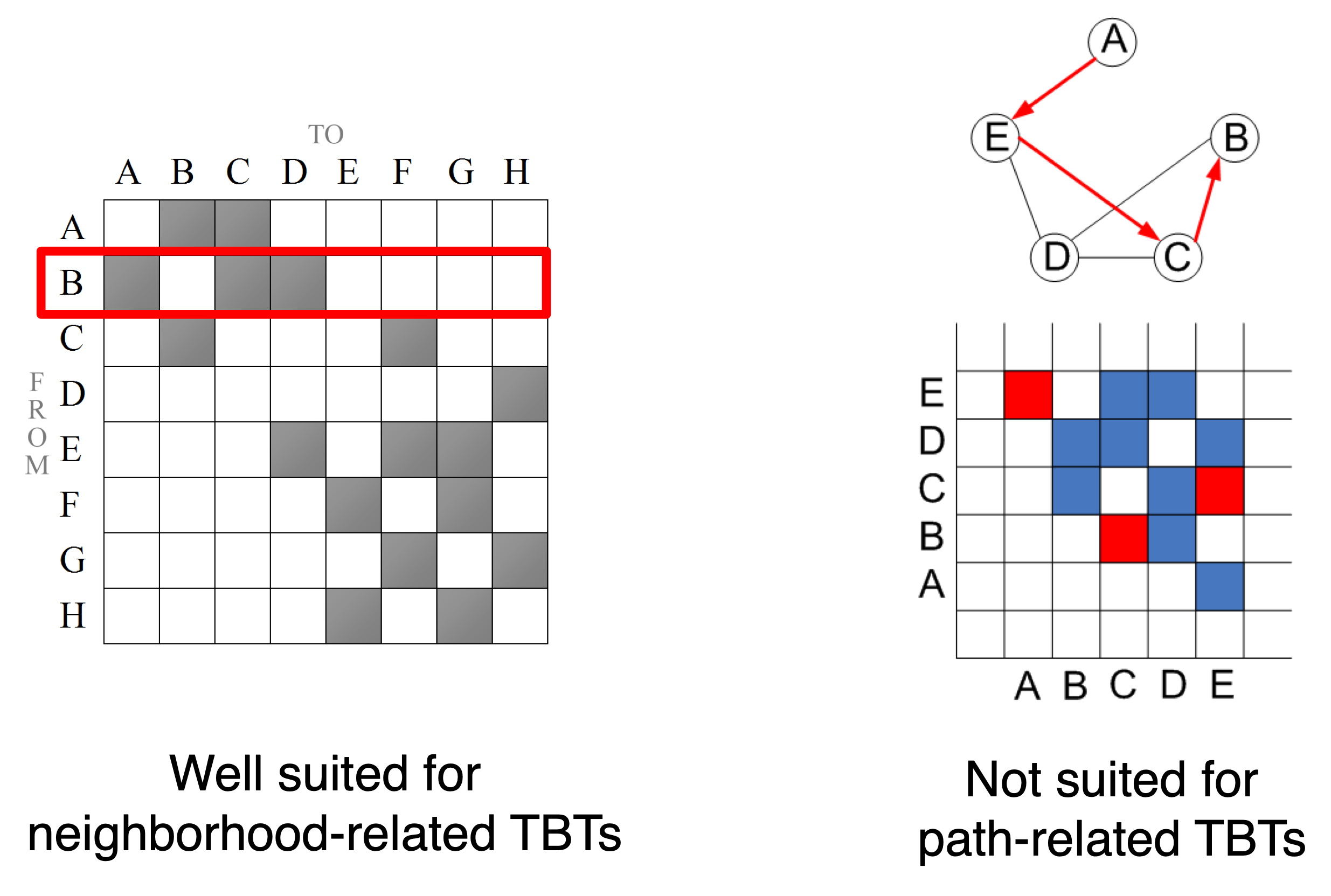 Adjacency matrix
˜
bad for topology tasksrelated to paths
good for topology tasksrelated to neighborhoods
(node 1-hop neighbors)
Structures visible in both
http://www.michaelmcguffin.com/courses/vis/patternsInAdjacencyMatrix.png
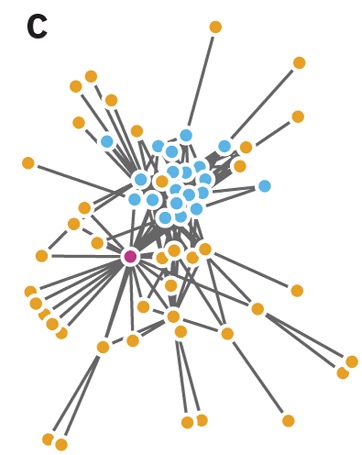 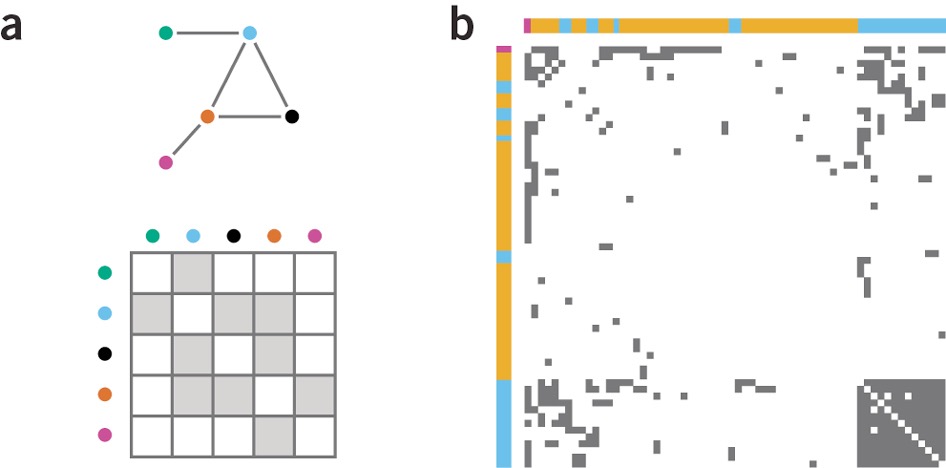 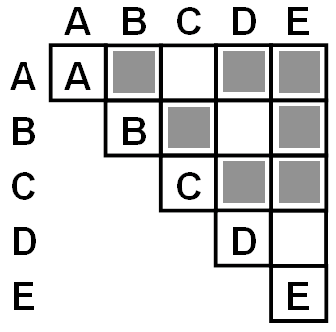 Idiom: adjacency matrix view
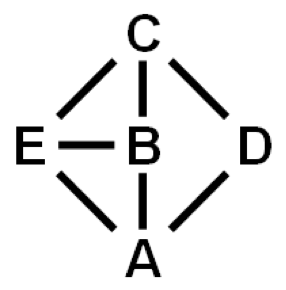 data: network
transform into same data/encoding as heatmap
derived data: table from network
1 quant attrib
weighted edge between nodes 
2 categ attribs: node list x 2
visual encoding
cell shows presence/absence of edge
scalability
1K nodes, 1M edges
[NodeTrix: a Hybrid Visualization of Social Networks. Henry, Fekete, and McGuffin. IEEE TVCG (Proc. InfoVis) 13(6):1302-1309, 2007.]
[Points of view: Networks. Gehlenborg and Wong. Nature Methods 9:115.]
Node-link vs. matrix comparison
node-link diagram strengths
topology understanding, path tracing
intuitive, flexible, no training needed
adjacency matrix strengths
focus on edges rather than nodes
layout straightforward (reordering needed)
predictability, scalability
some topology tasks trainable
empirical study
node-link best for small networks
matrix best for large networks
if tasks don’t involve path tracing!
http://www.michaelmcguffin.com/courses/vis/patternsInAdjacencyMatrix.png
[On the readability of graphs using node-link and matrix-based representations: a controlled experiment and statistical analysis. Ghoniem, Fekete, and Castagliola. Information Visualization 4:2 (2005), 114–135.]
Idiom: NodeTrix
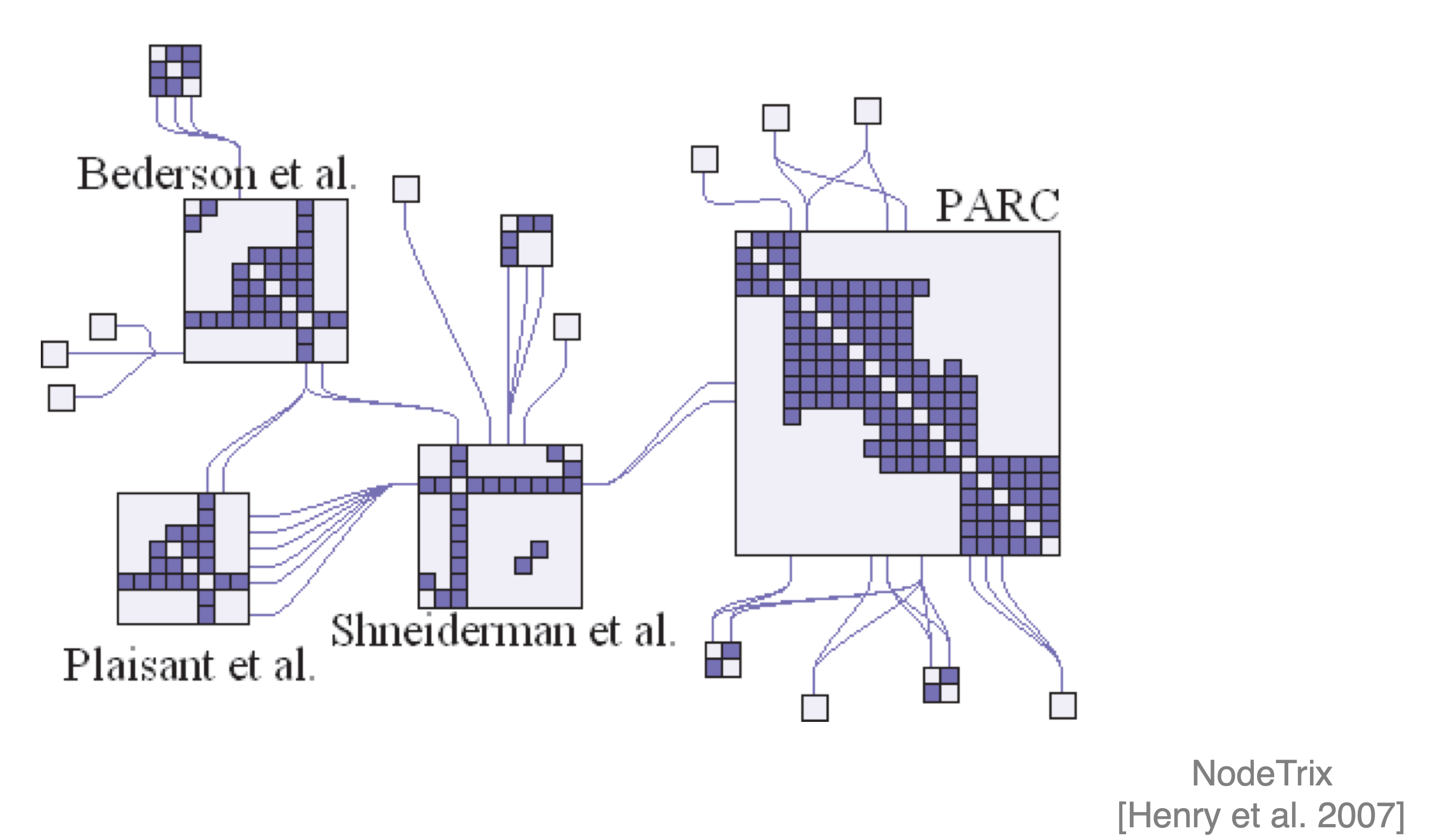 hybrid nodelink/matrix
capture strengths of both
[NodeTrix: a Hybrid Visualization of Social Networks. Henry, Fekete, and McGuffin. IEEE TVCG (Proc. InfoVis) 13(6):1302-1309, 2007.]
Trees
Node-link trees
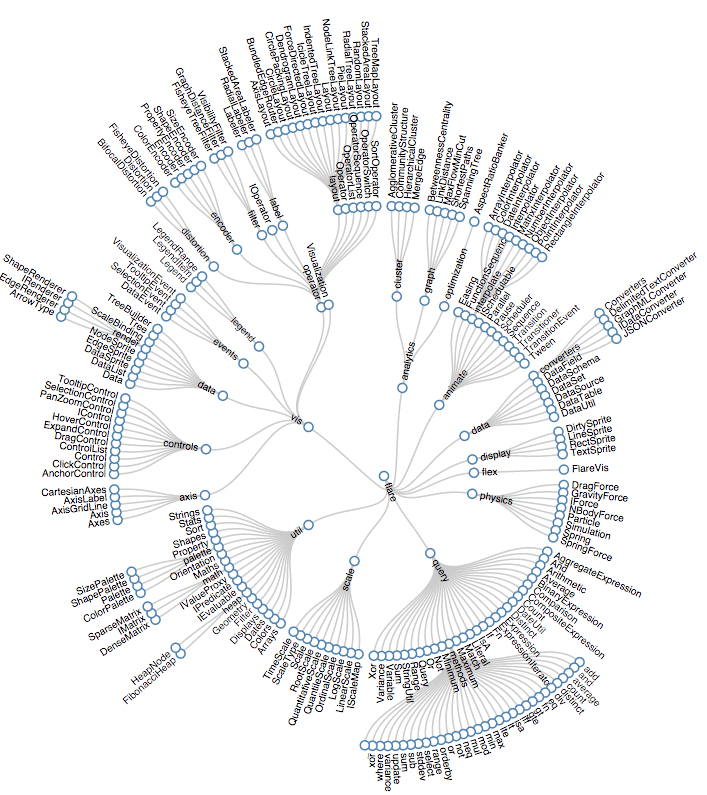 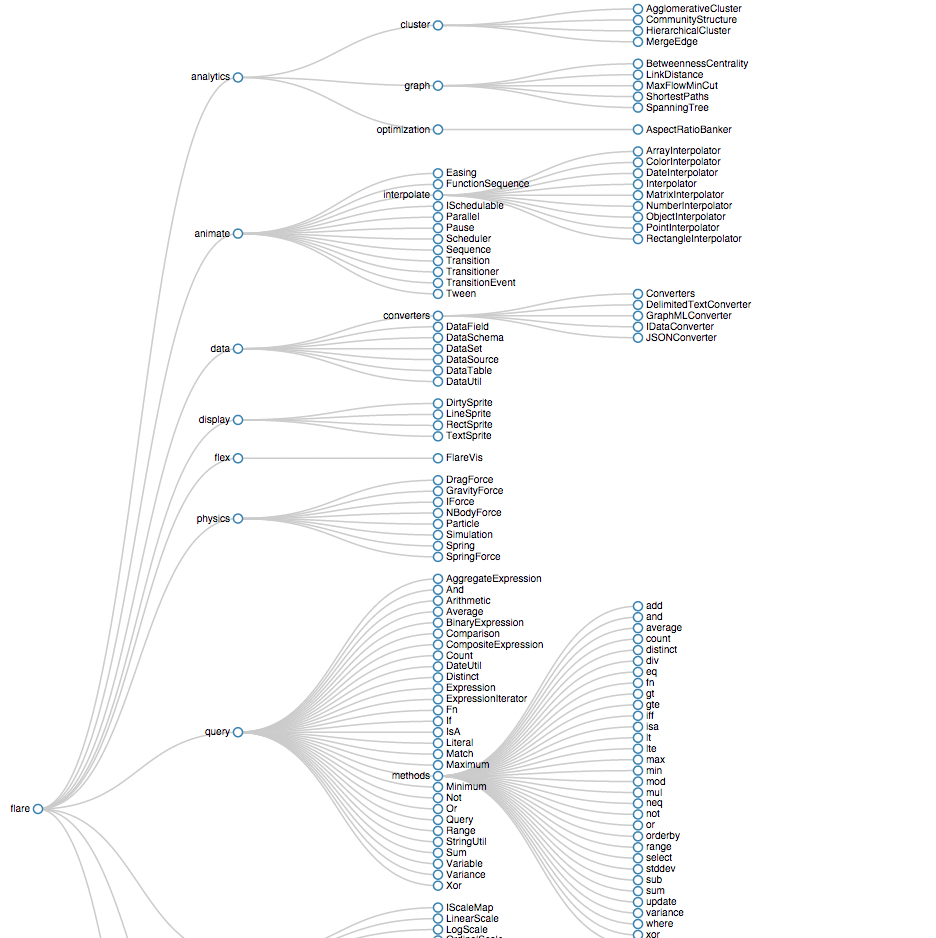 Reingold-Tilford
tidy drawings of trees
exploit parent/child structure
allocate space: compact but without overlap
rectilinear and radial variants


nice algorithm writeup
[Tidier drawing of trees. Reingold and Tilford. IEEE Trans. Software Eng., SE-7(2):223–228, 1981.]
http://billmill.org/pymag-trees/
http://bl.ocks.org/mbostock/4063550
http://bl.ocks.org/mbostock/4339184
Idiom: radial node-link tree
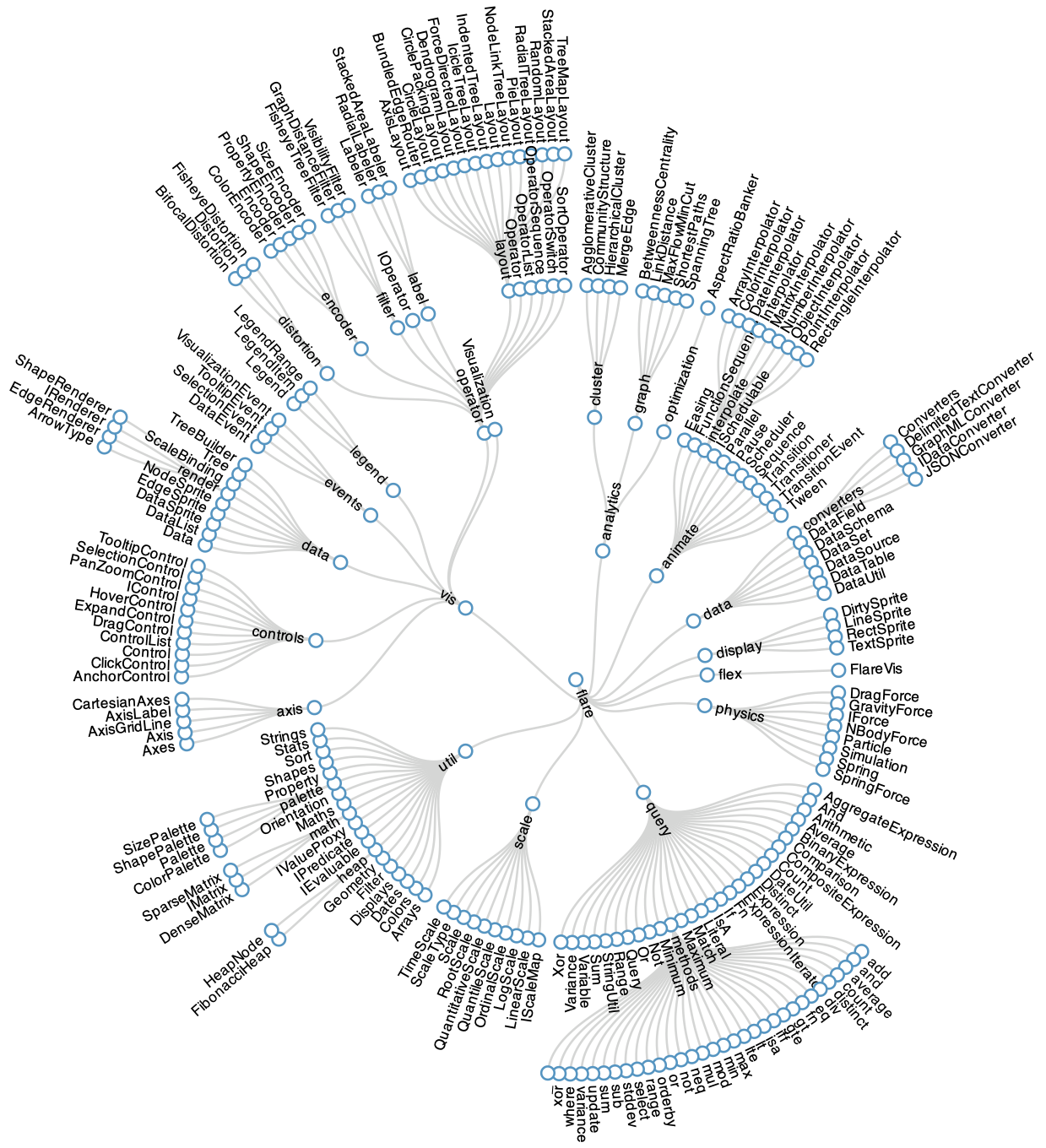 http://mbostock.github.com/d3/ex/tree.html
data
tree
encoding
link connection marks
point node marks
radial axis orientation
angular proximity: siblings
distance from center: depth in tree 
tasks
understanding topology,  following paths
scalability
1K - 10K nodes (with/without labels)
Link marks: Connection and containment
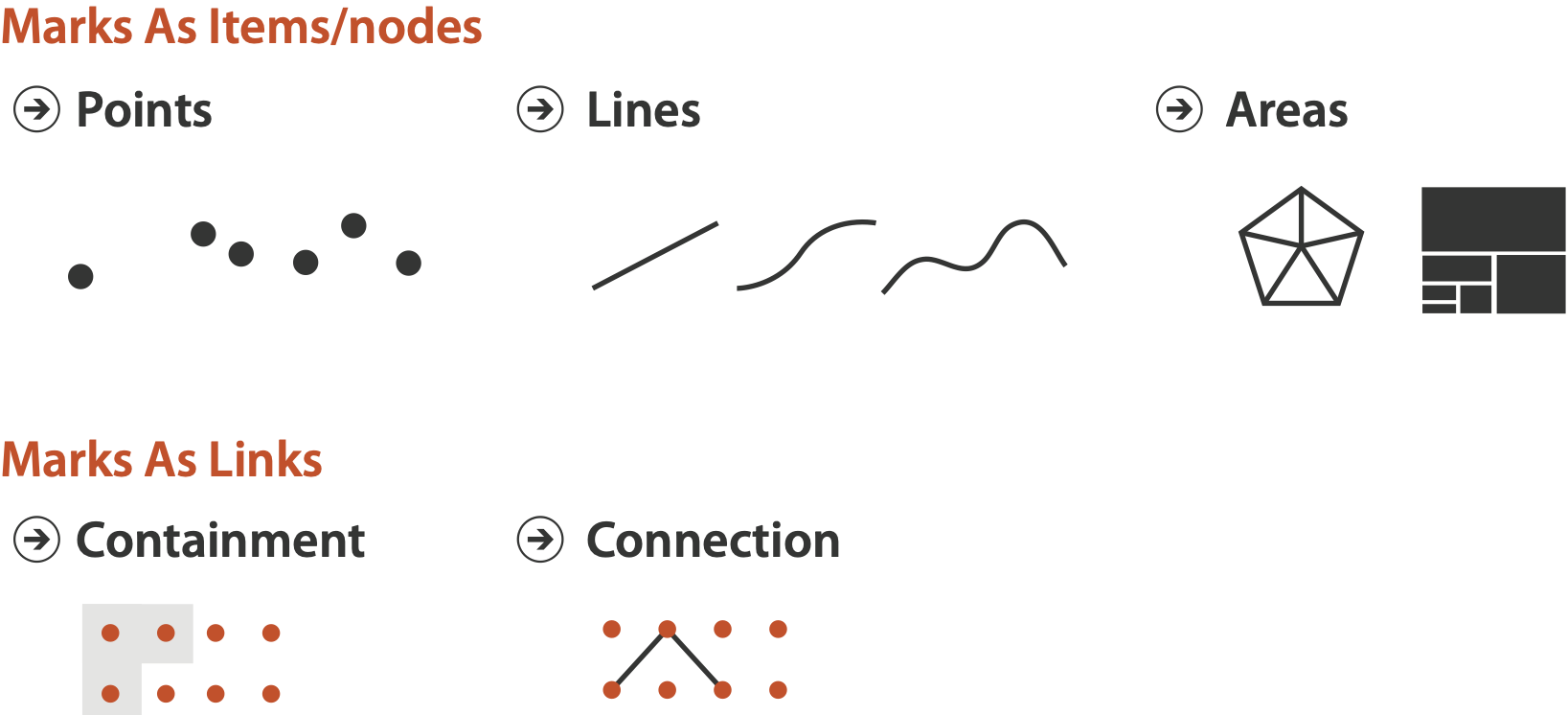 marks as links (vs. nodes)
common case in network drawing
1D case: connection
ex: all node-link diagrams
emphasizes topology, path tracing
networks and trees
2D case: containment
ex: all treemap variants
emphasizes attribute values at leaves (size coding)
only trees
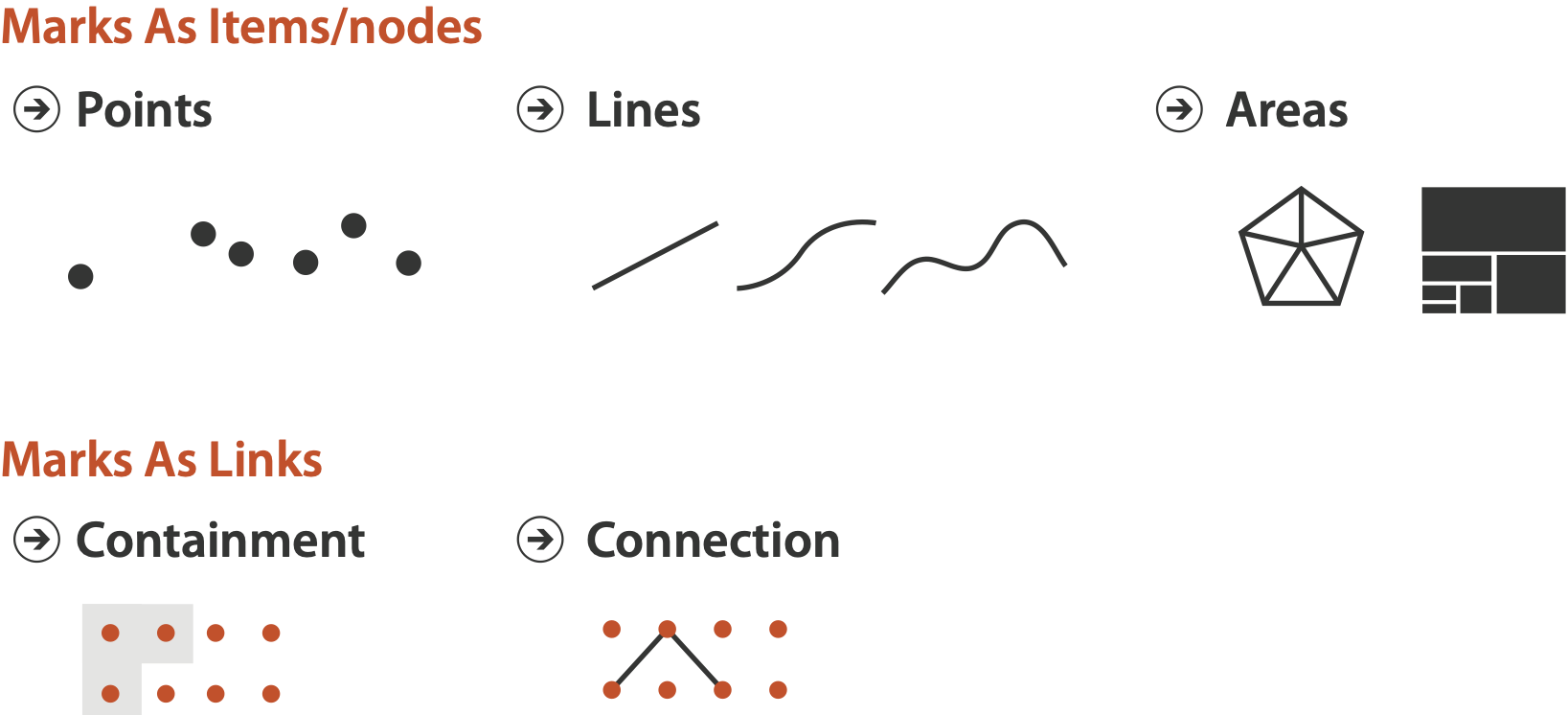 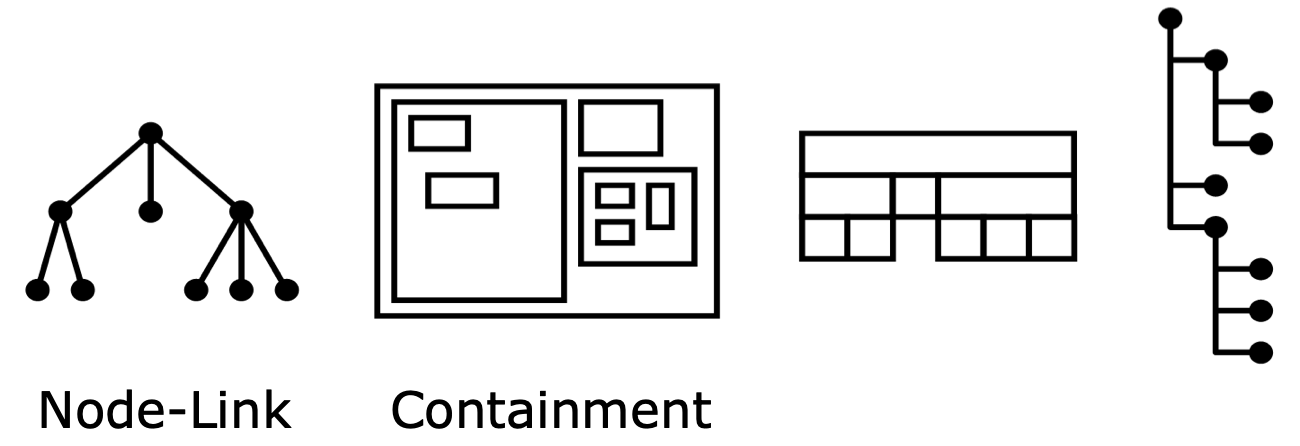 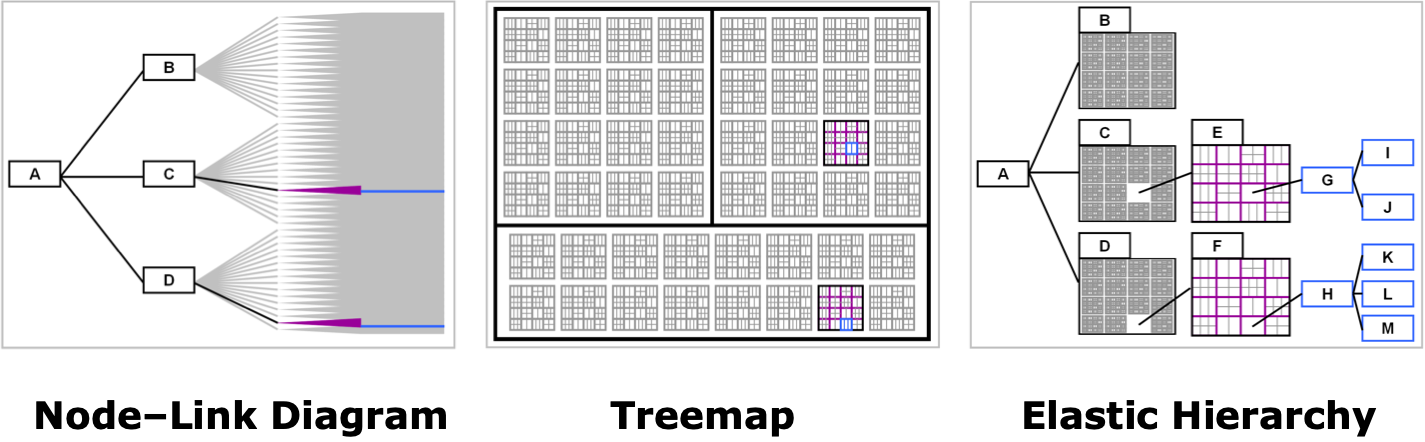 [Elastic Hierarchies: Combining Treemaps and Node-Link Diagrams. Dong, McGuffin, and Chignell. Proc. InfoVis 2005, p. 57-64.]
[Speaker Notes: many techniques using each method]
Idiom: treemap
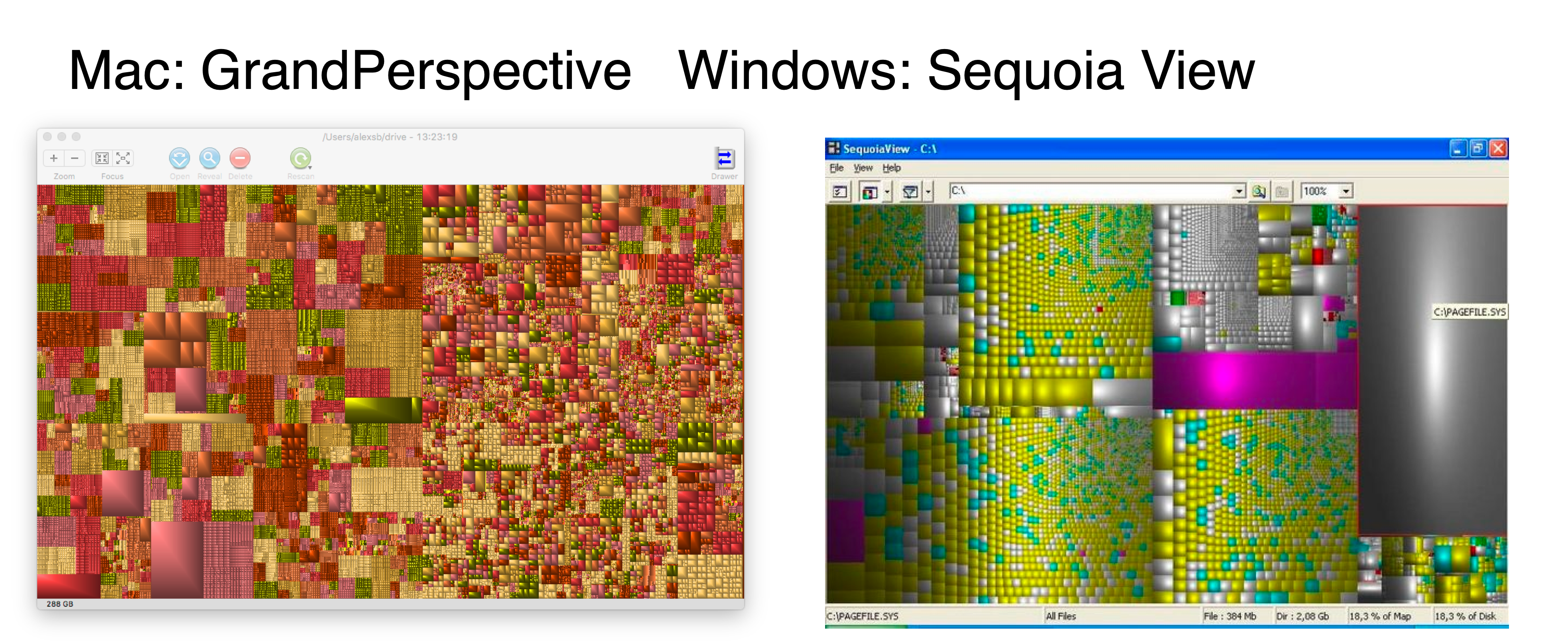 data
tree
1 quant attrib at leaf nodes
encoding
area containment marks for hierarchical structure
rectilinear orientation
size encodes quant attrib
tasks
query attribute at leaf nodes
ex: disk space usage within filesystem
scalability
1M leaf nodes
https://www.win.tue.nl/sequoiaview/
[Cushion Treemaps. van Wijk and van de Wetering. Proc. Symp. InfoVis 1999, 73-78.]
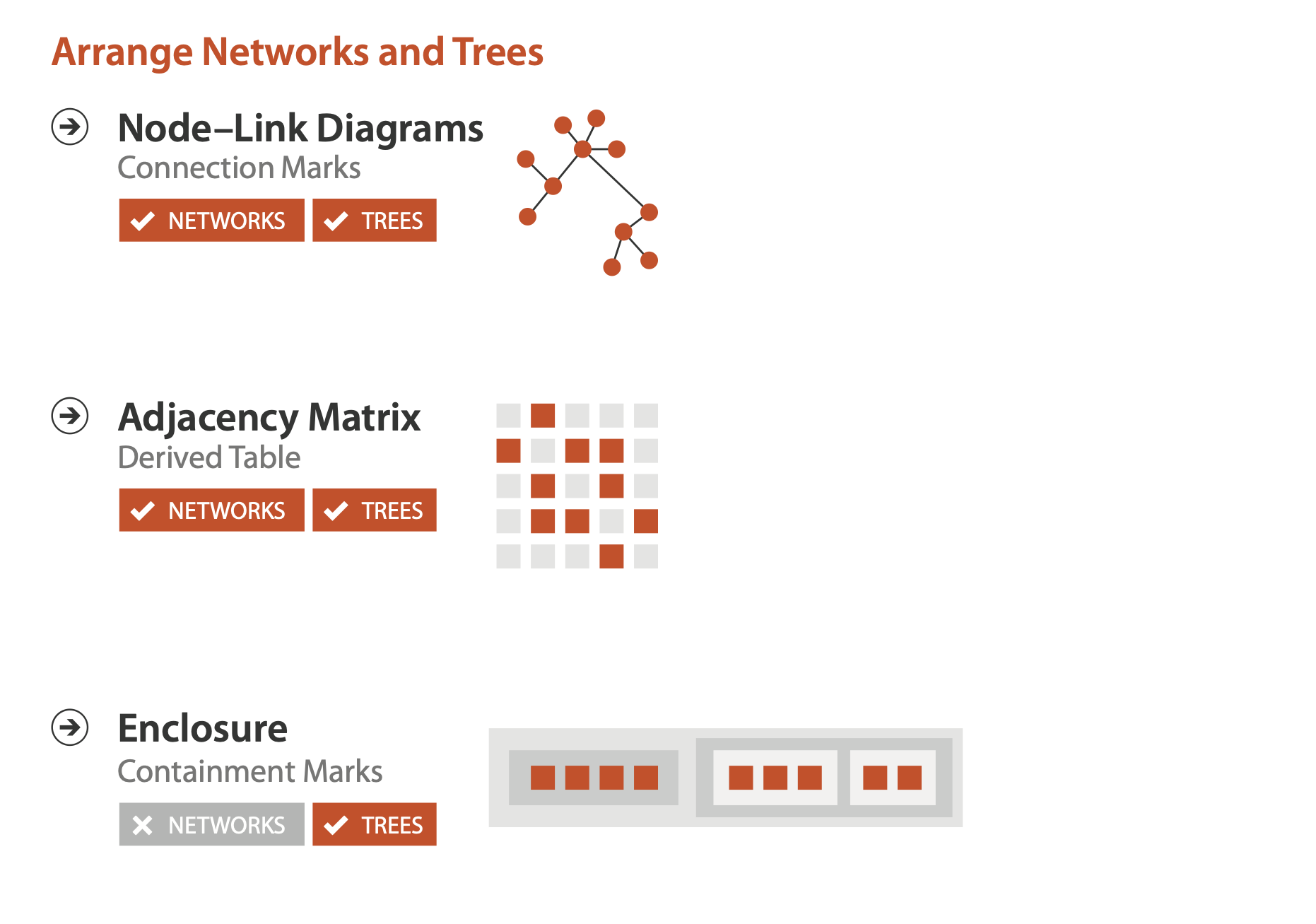 Idiom: implicit tree layouts (sunburst, icicle plot)
alternative to connection and containment: position
show parent-child relationships only through relative positions
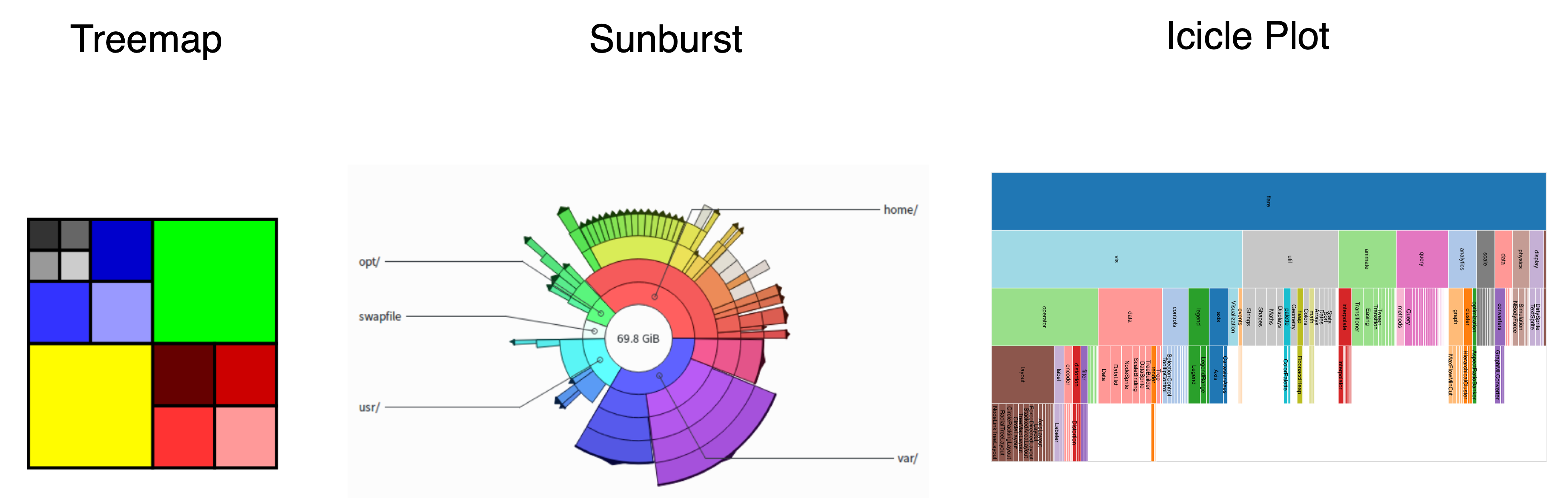 position (rectilinear)
containment
position (radial)
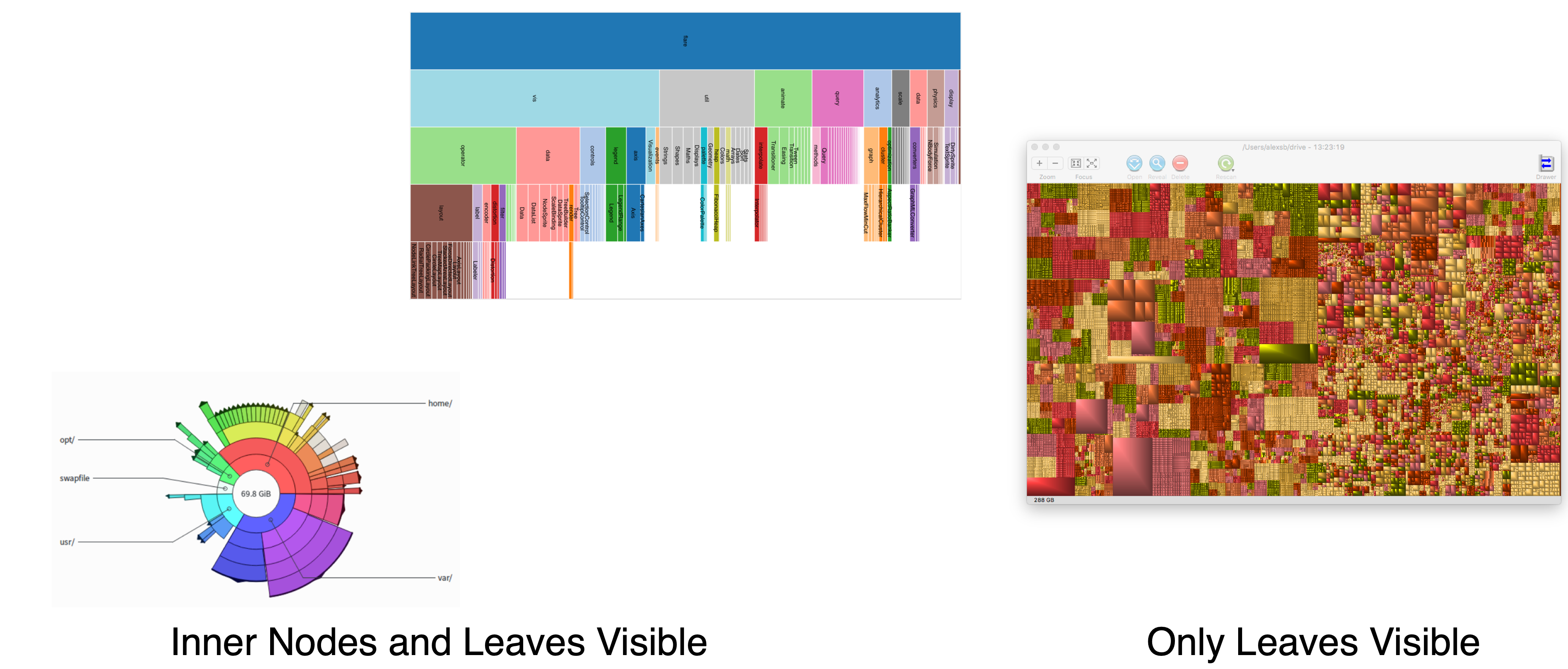 Idiom: implicit tree layouts (sunburst, icicle plot)
alternative to connection and containment: position
show parent-child relationships only through relative positions
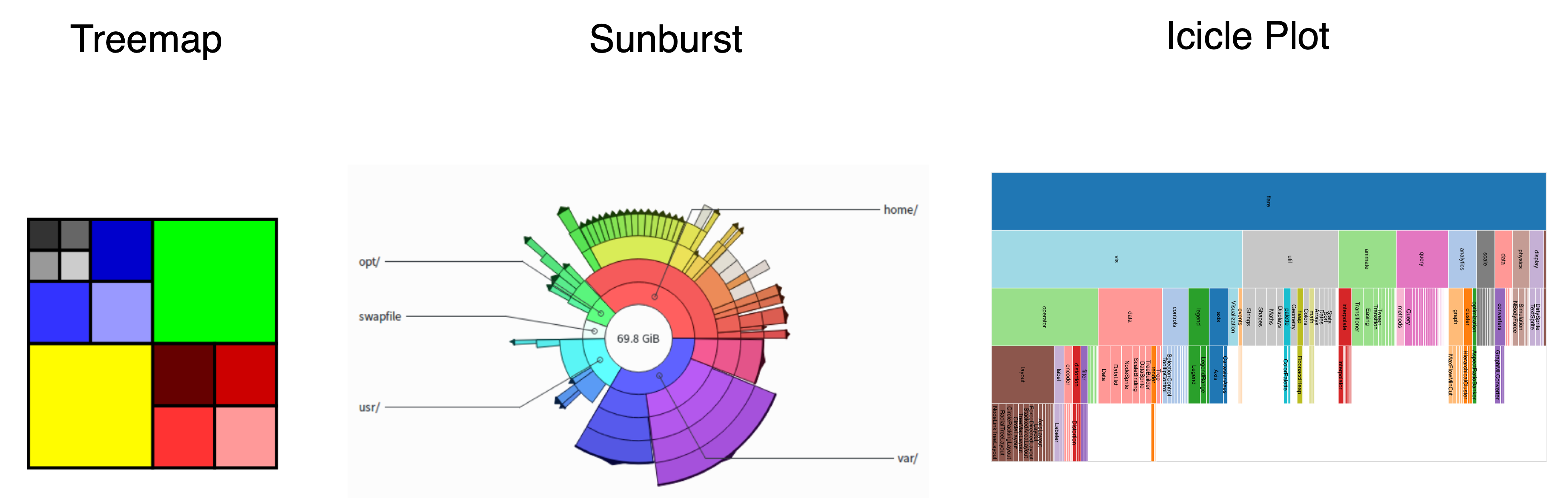 position (rectilinear)
containment
position (radial)
inner nodes & leaves visible
only leaves visible
inner nodes & leaves visible
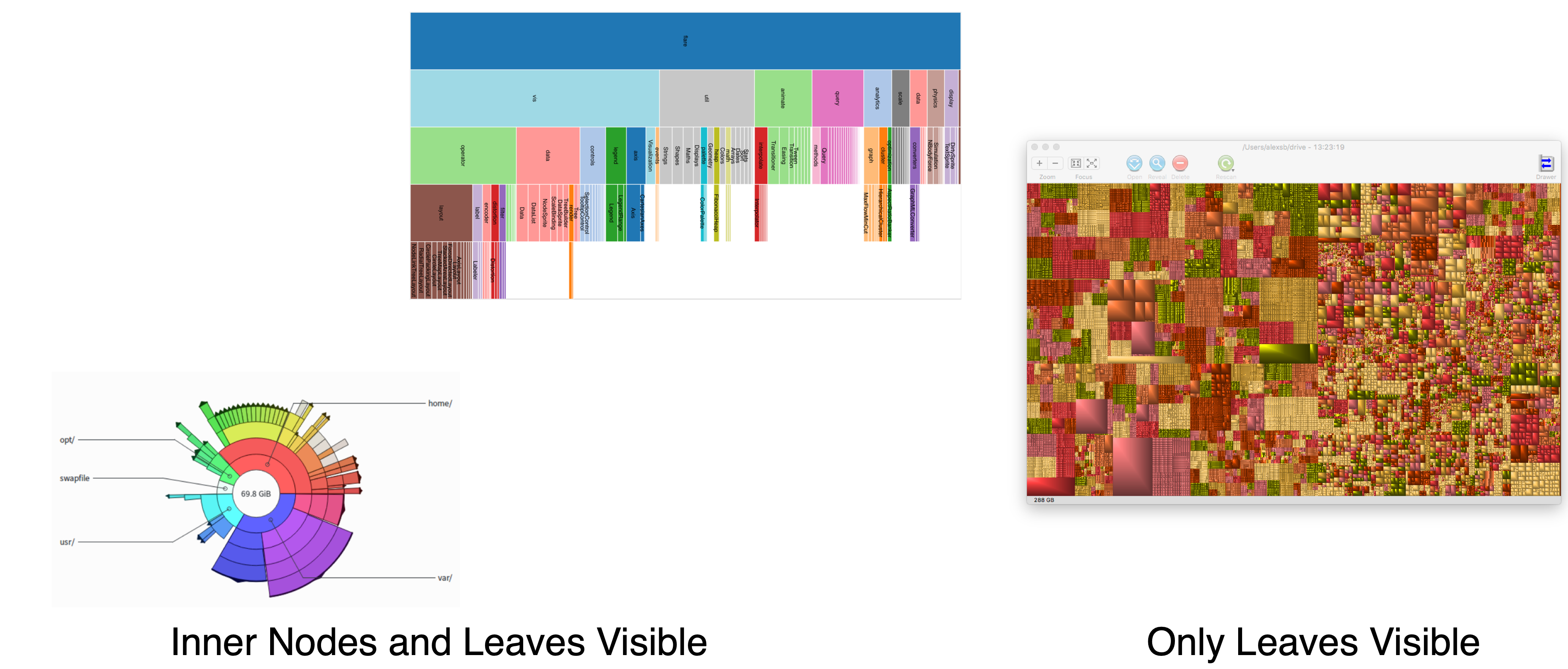 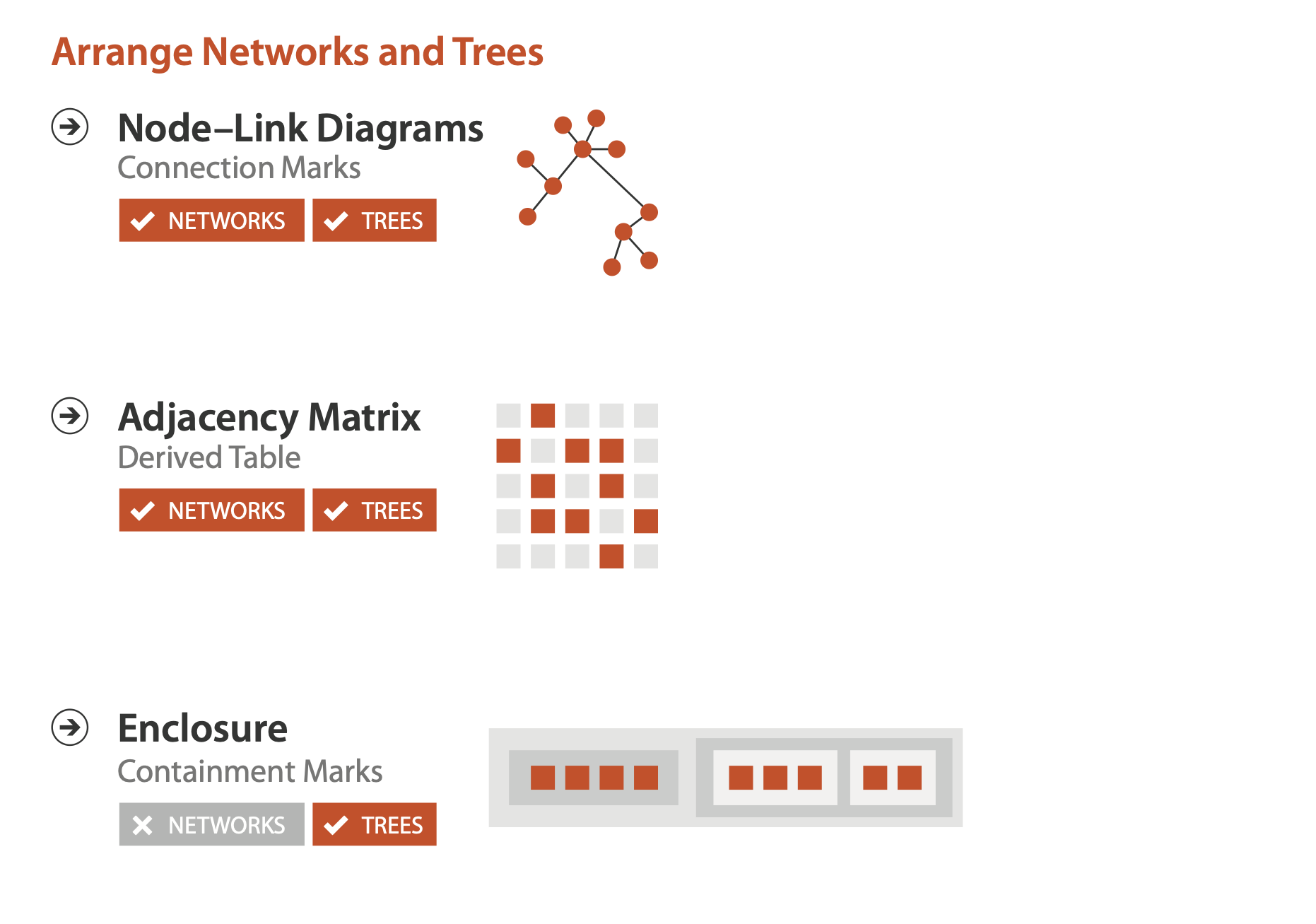 Idiom: implicit tree layouts (sunburst, icicle plot)
Implicit
Spatial Position
alternative to connection and containment: position
show parent-child relationships only through relative positions
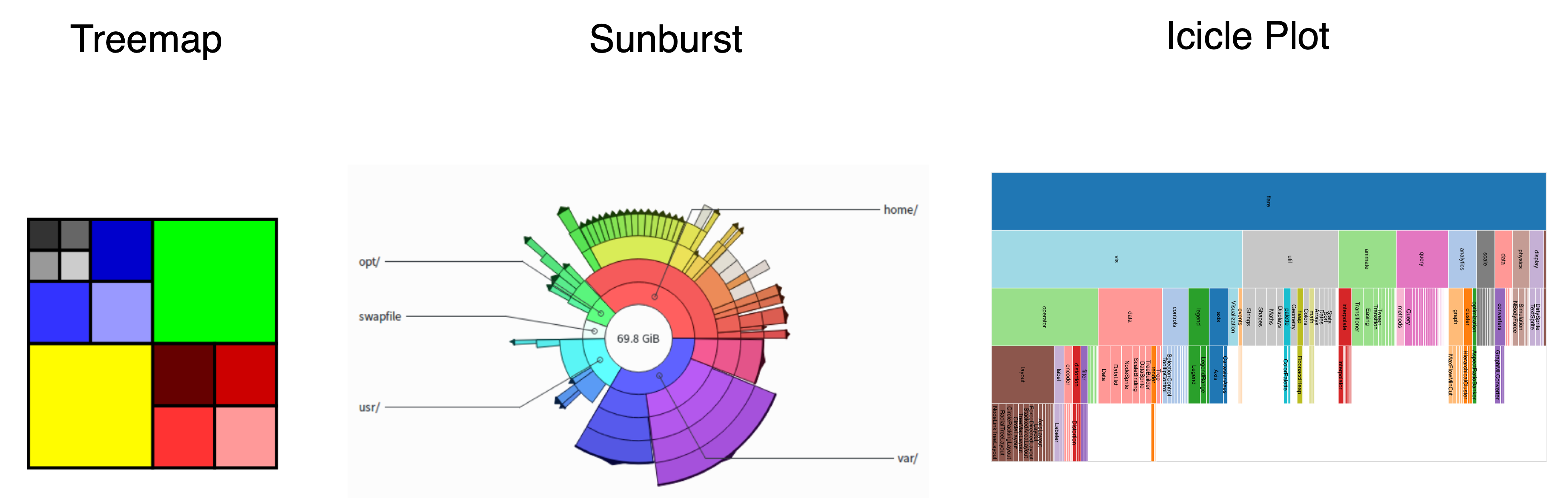 position (rectilinear)
containment
position (radial)
inner nodes & leaves visible
only leaves visible
inner nodes & leaves visible
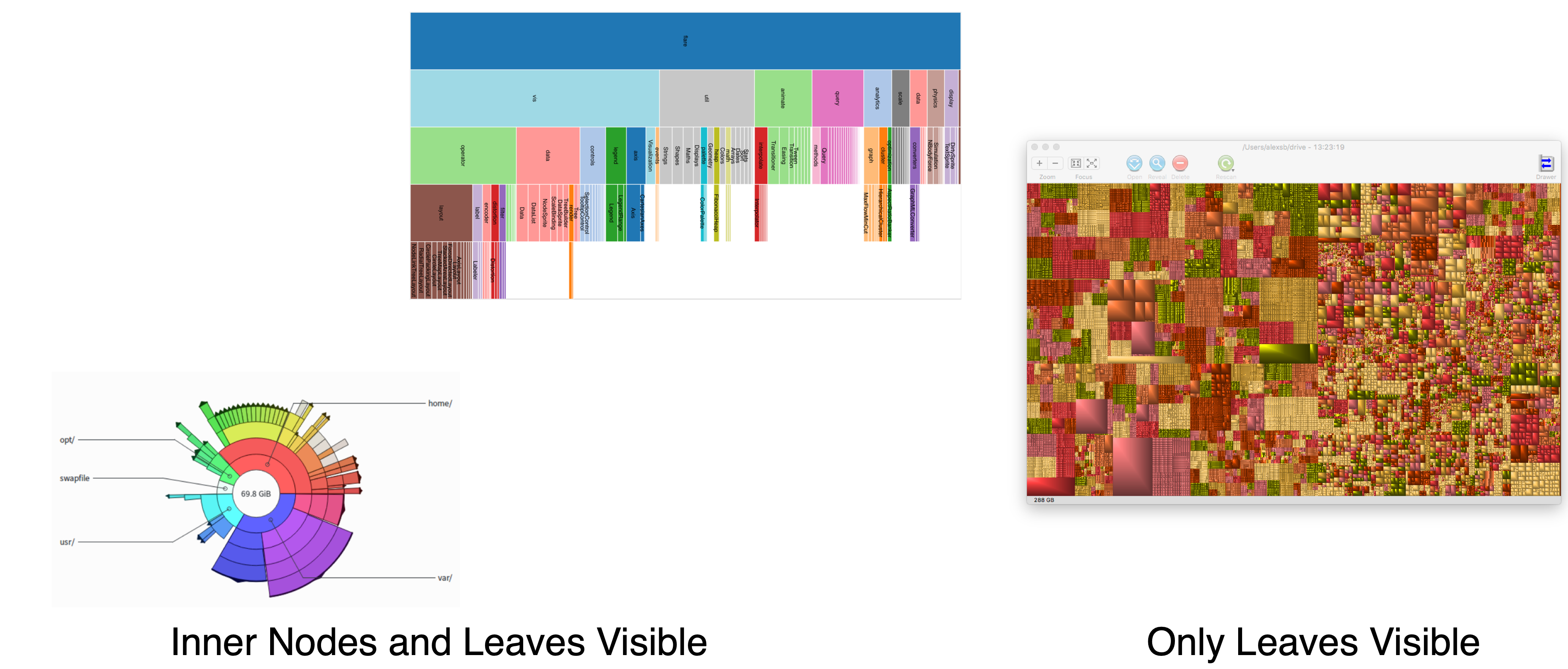 Tree drawing idioms comparison
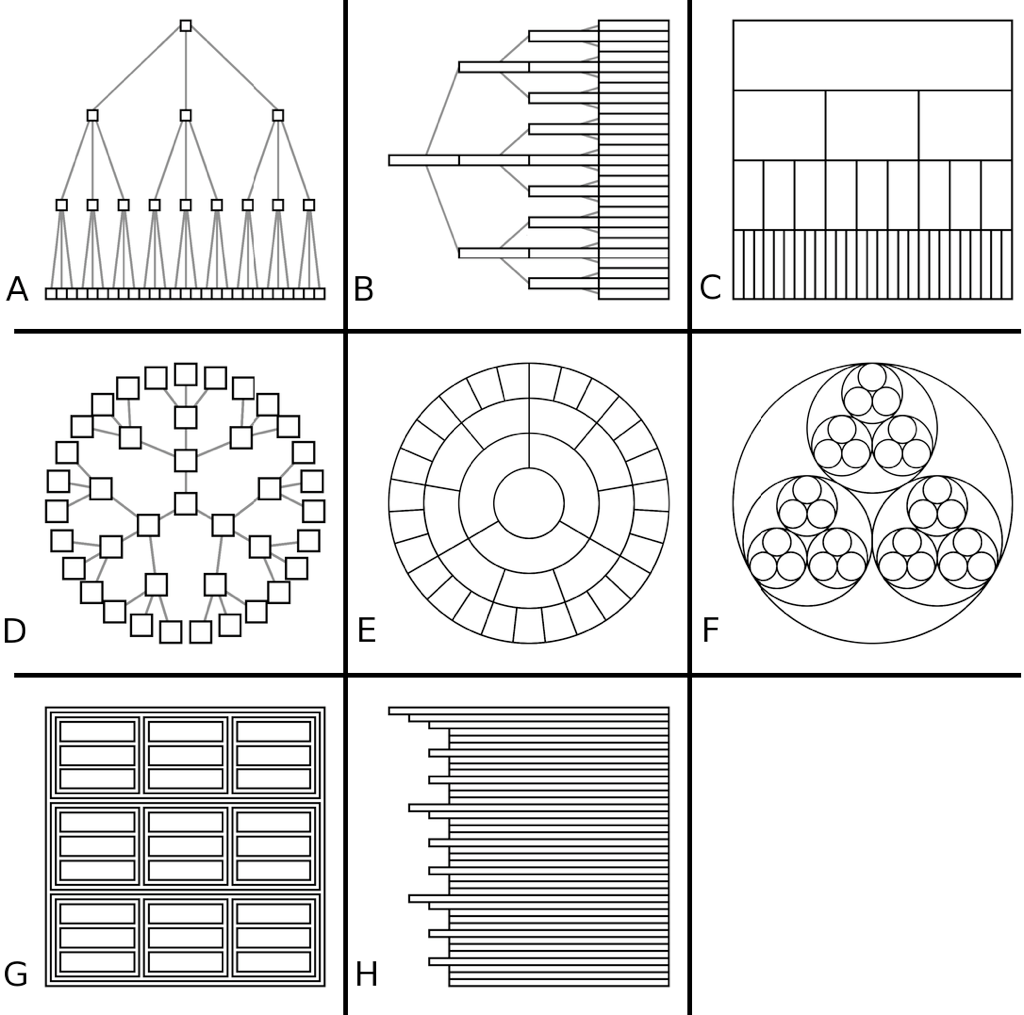 [Quantifying the Space-Efficiency of 2D Graphical Representations of Trees. McGuffin and Robert. Information Visualization 9:2 (2010), 115–140.]
Comparison: tree drawing idioms
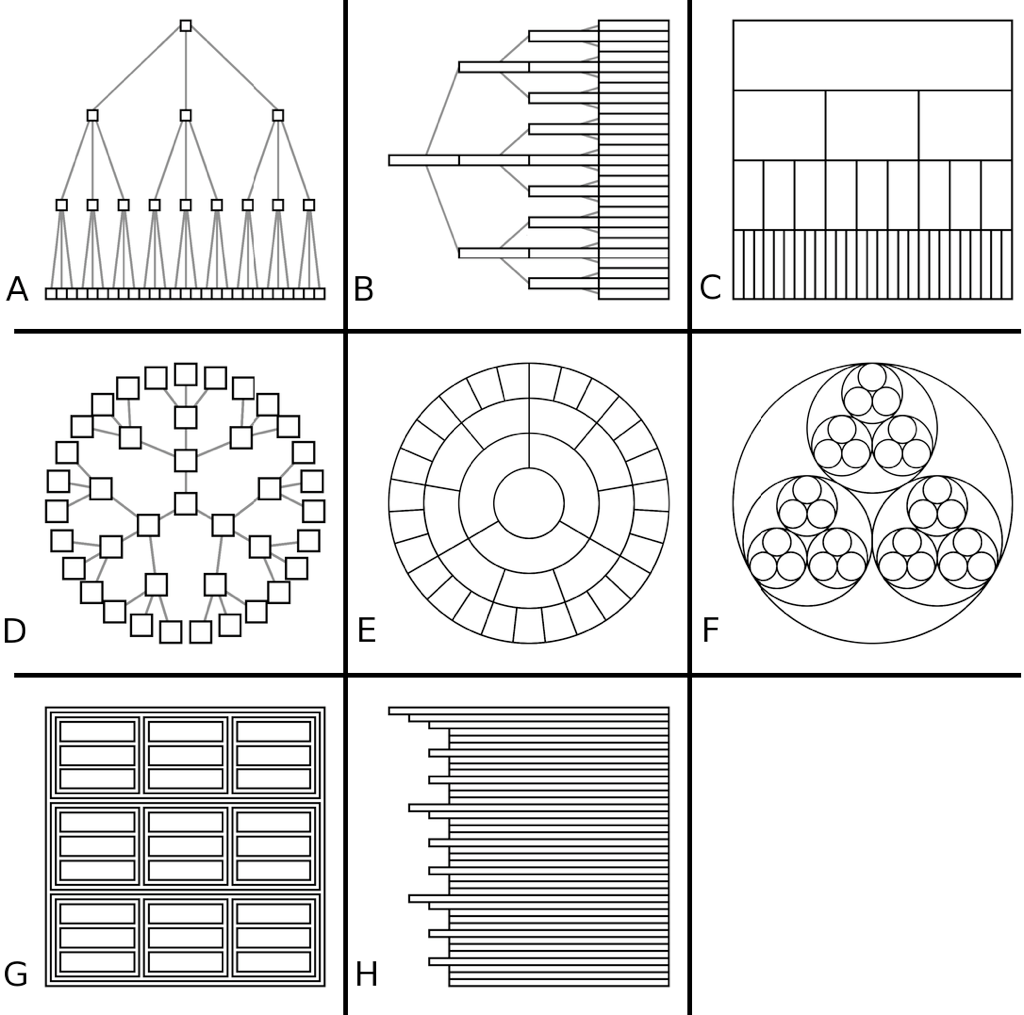 data shown
link relationships 
tree depth
sibling order
[Quantifying the Space-Efficiency of 2D Graphical Representations of Trees. McGuffin and Robert. Information Visualization 9:2 (2010), 115–140.]
Comparison: tree drawing idioms
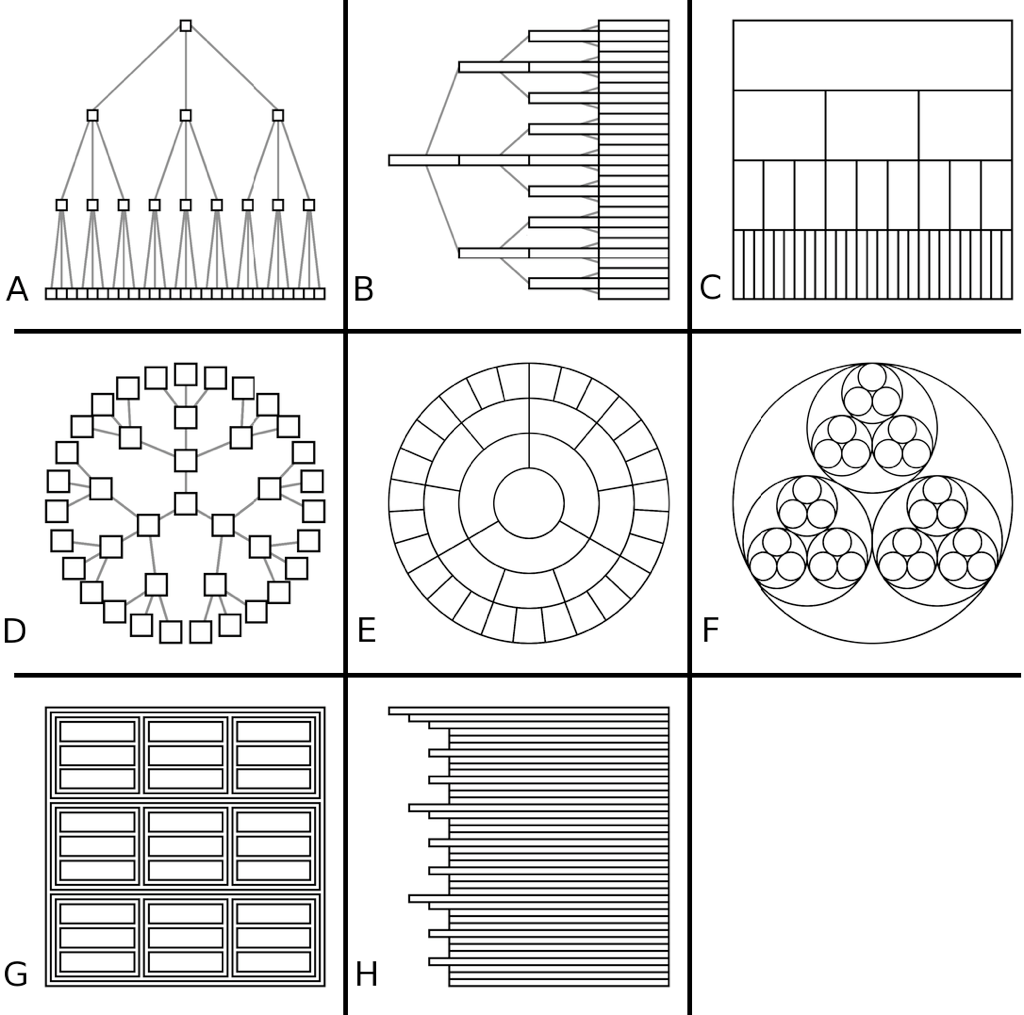 data shown
link relationships 
tree depth
sibling order
design choices
connection vs containment link marks
rectilinear vs radial layout
spatial position channels
[Quantifying the Space-Efficiency of 2D Graphical Representations of Trees. McGuffin and Robert. Information Visualization 9:2 (2010), 115–140.]
Comparison: tree drawing idioms
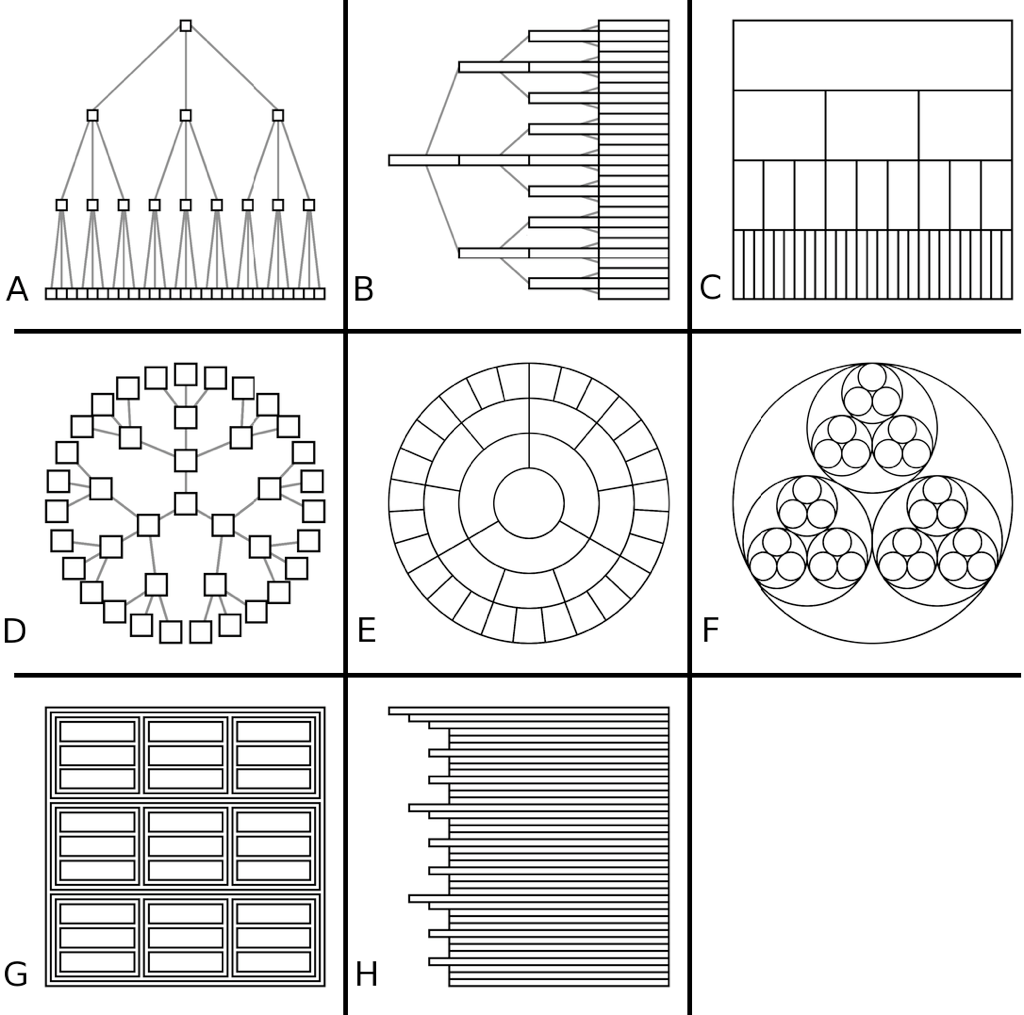 data shown
link relationships 
tree depth
sibling order
design choices
connection vs containment link marks
rectilinear vs radial layout
spatial position channels
considerations
redundant? arbitrary?
information density?
avoid wasting space
consider where to fit labels!
[Quantifying the Space-Efficiency of 2D Graphical Representations of Trees. McGuffin and Robert. Information Visualization 9:2 (2010), 115–140.]
treevis.net: Many, many options!
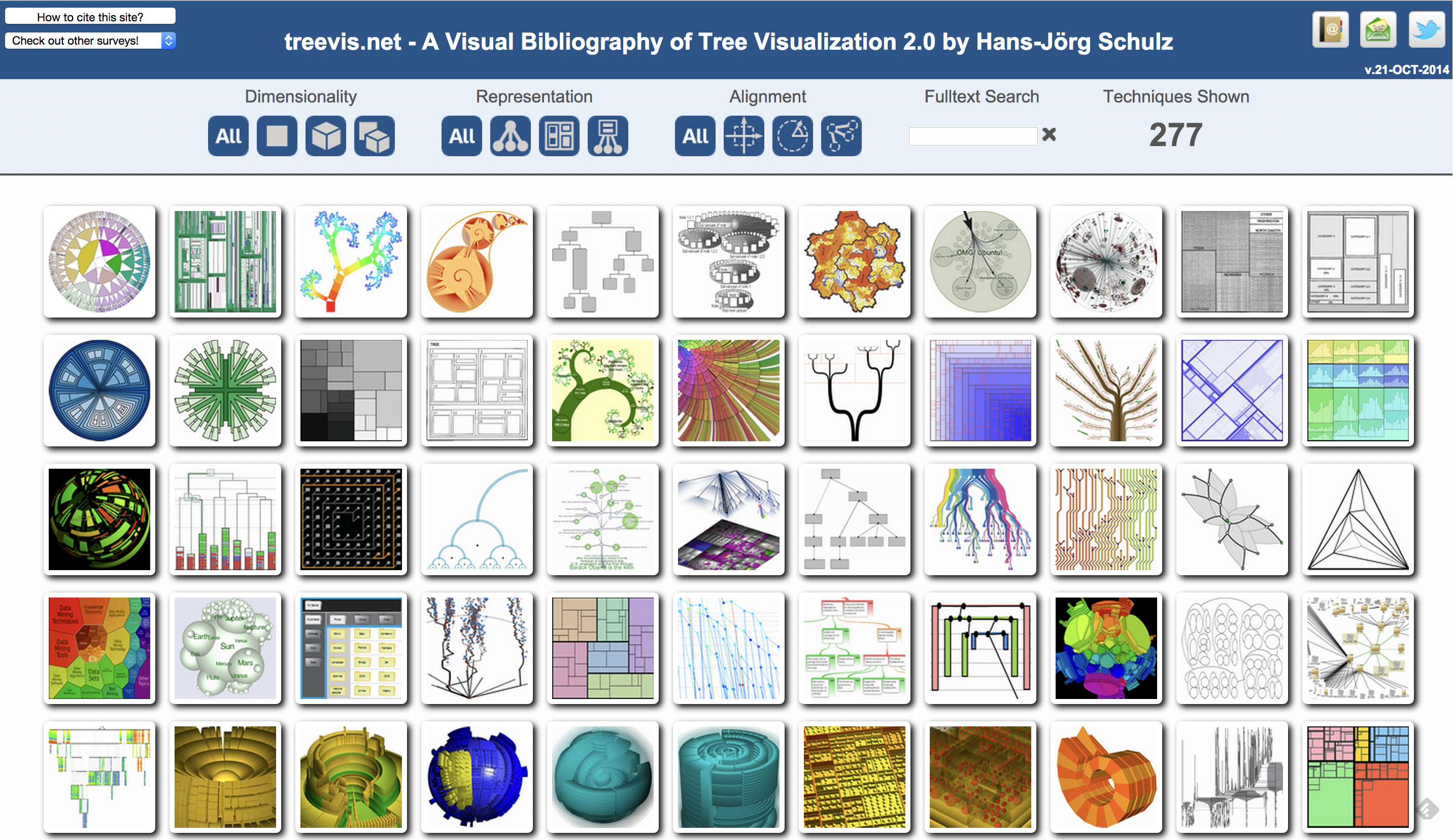 https://treevis.net/
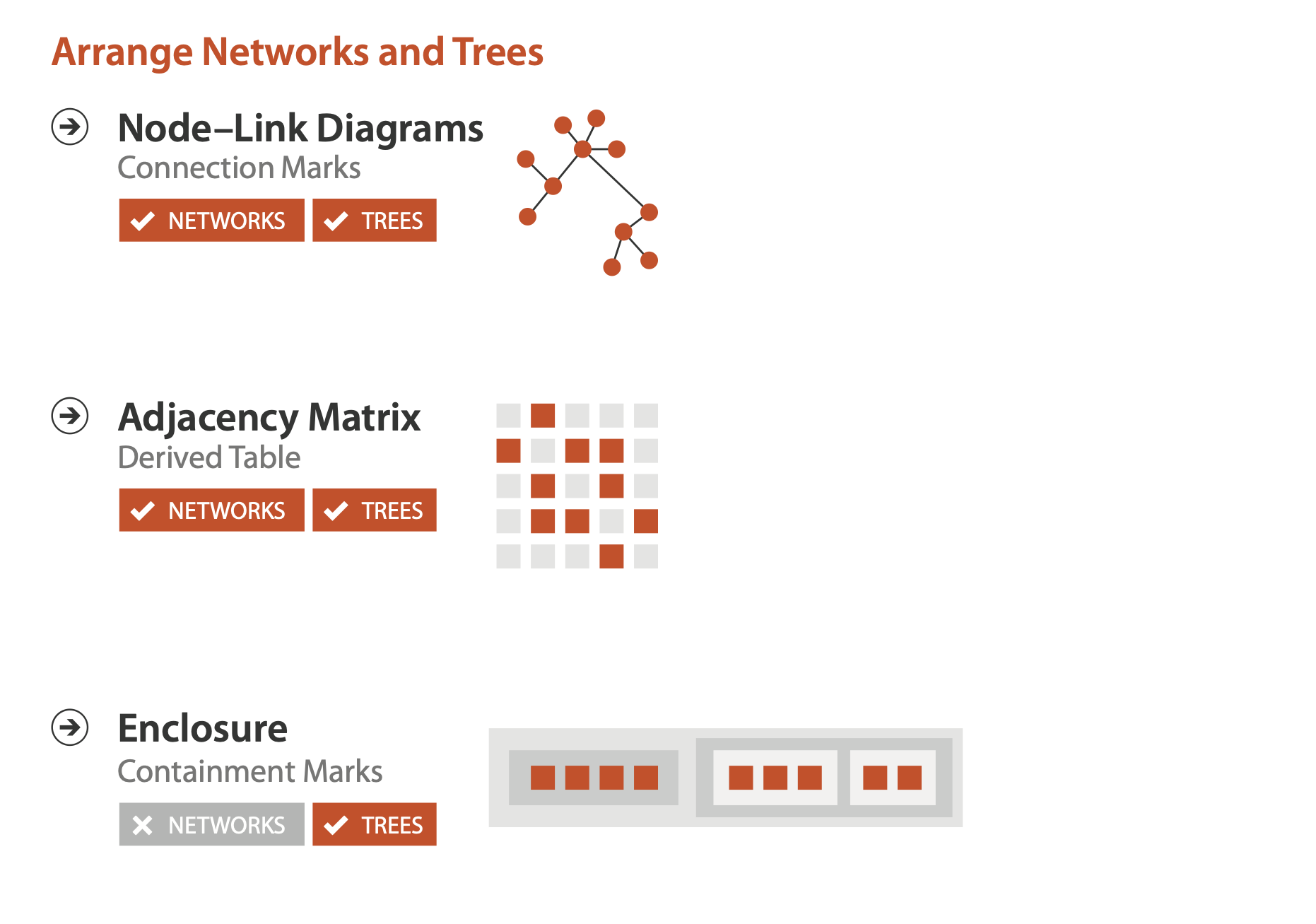 Arrange networks and trees
Implicit
Spatial Position
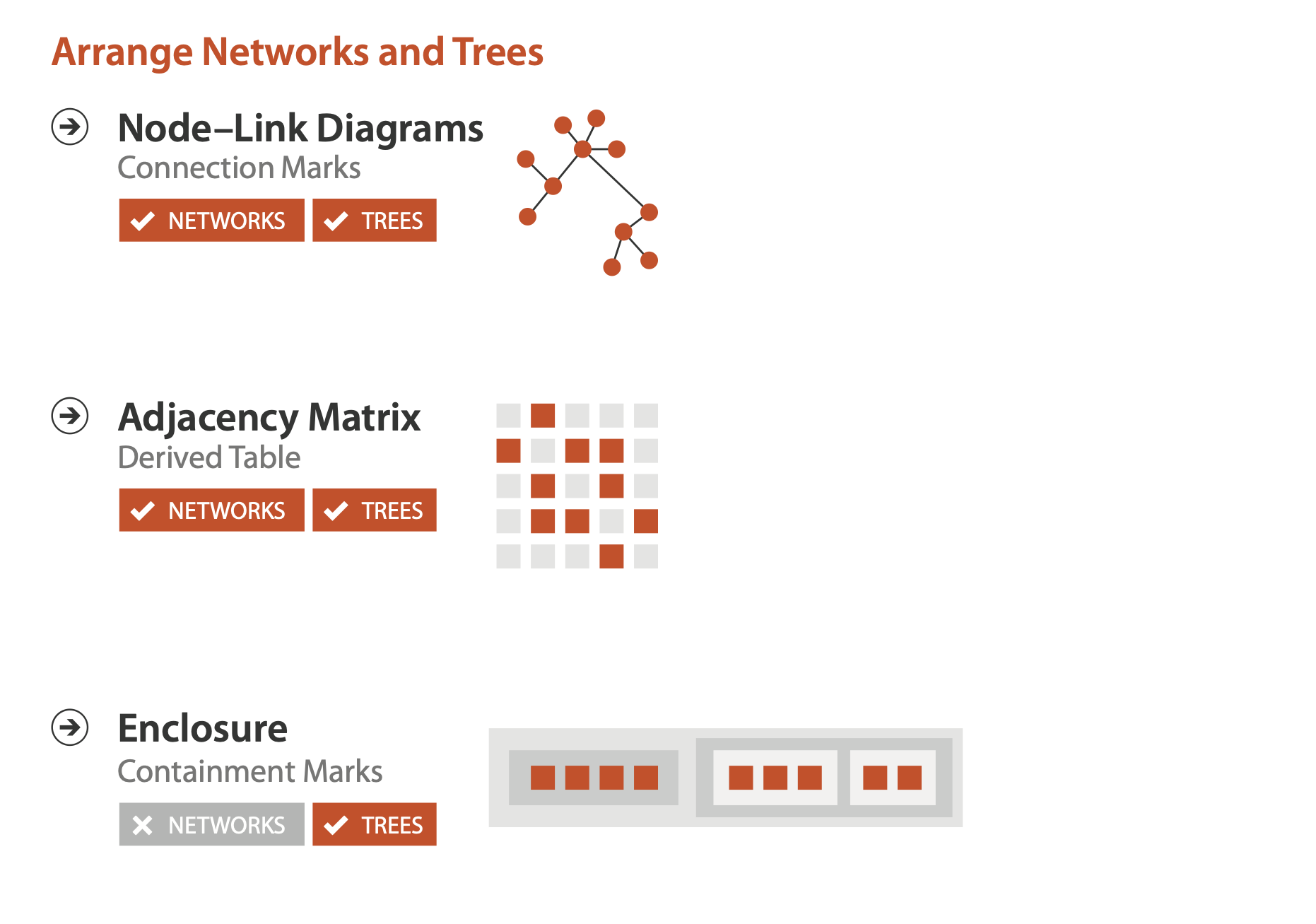 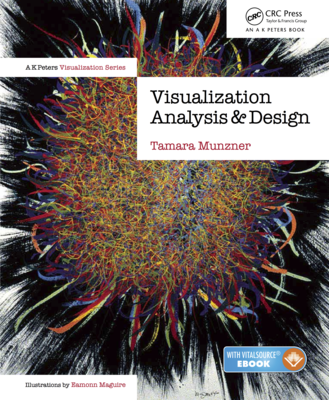 Visualization Analysis & Design

Spatial Data (Ch 9)
Tamara Munzner
Department of Computer Science
University of British Columbia
@tamaramunzner
Focus on Spatial
Spatial
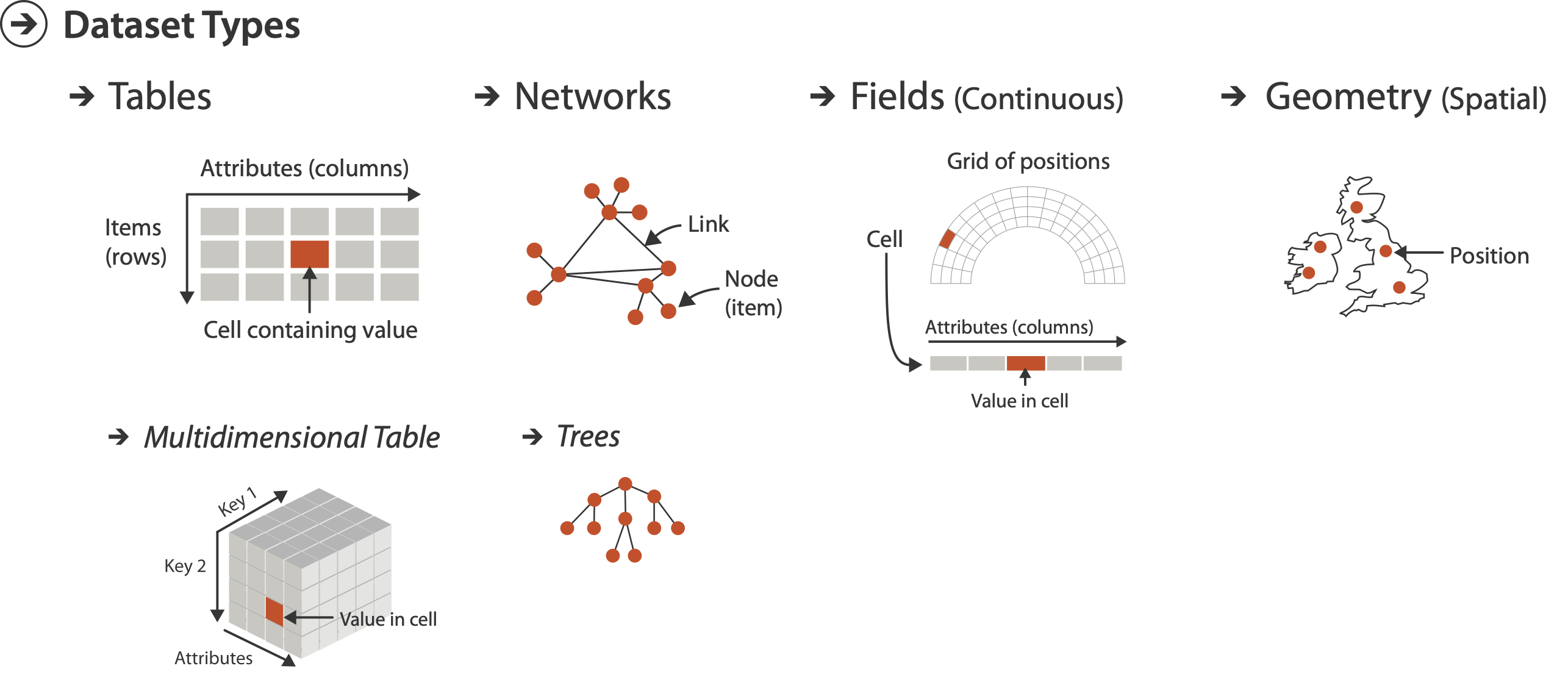 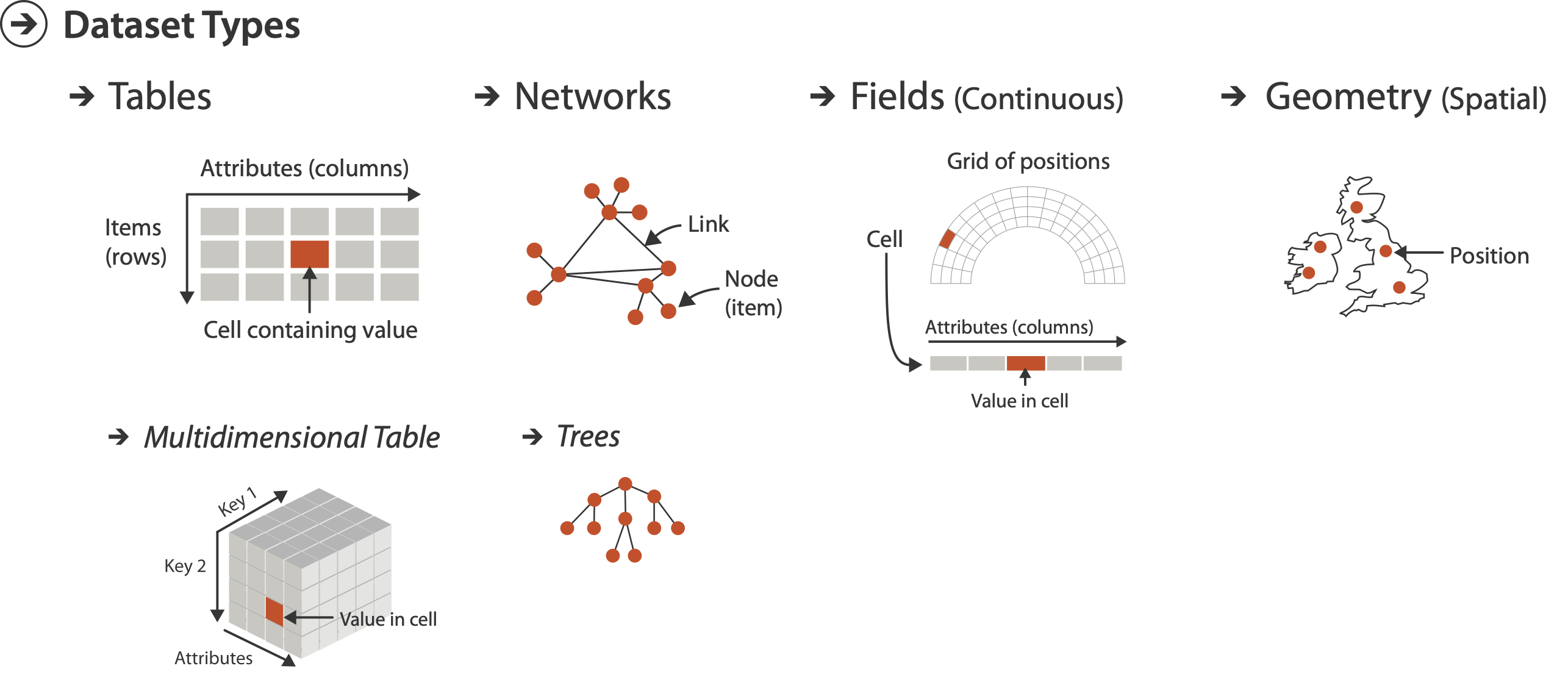 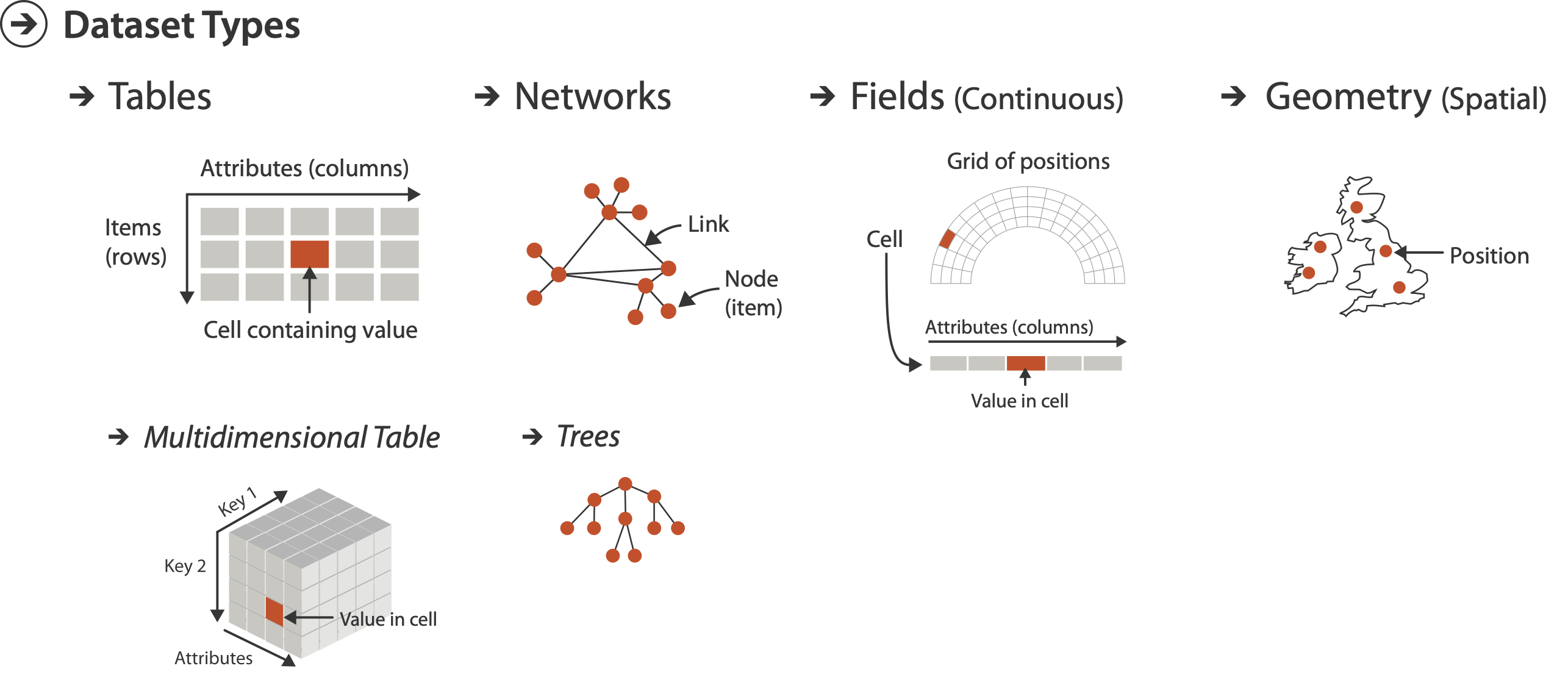 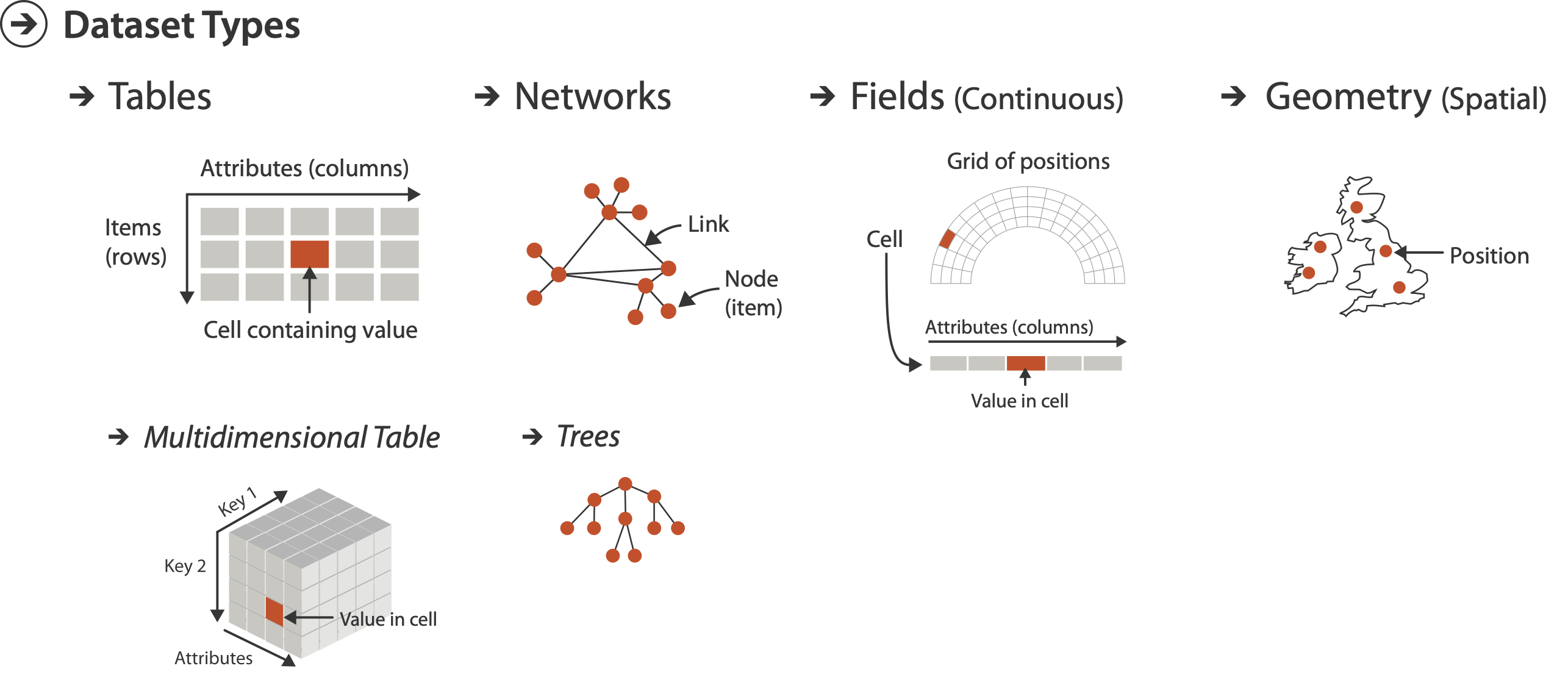 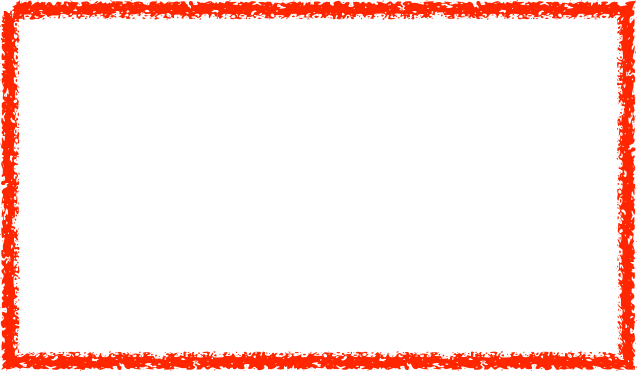 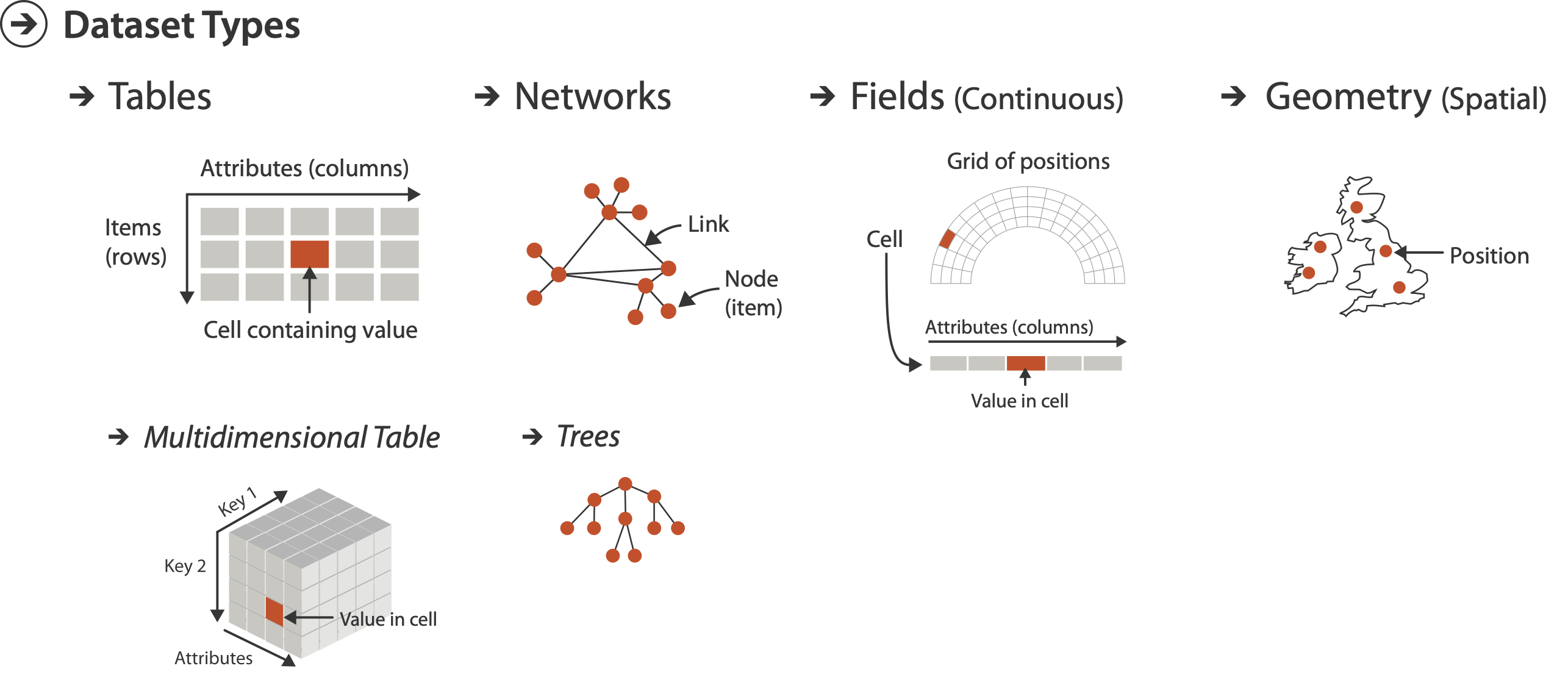 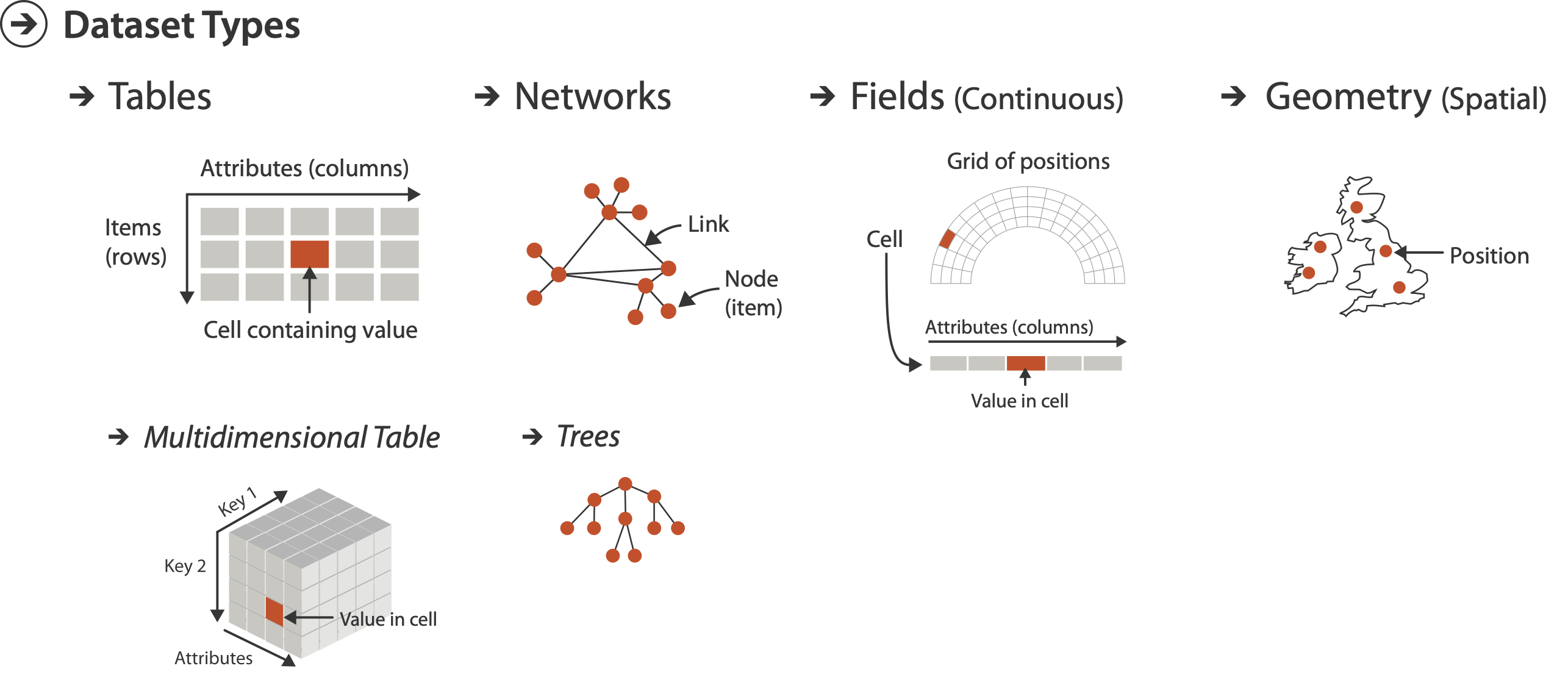 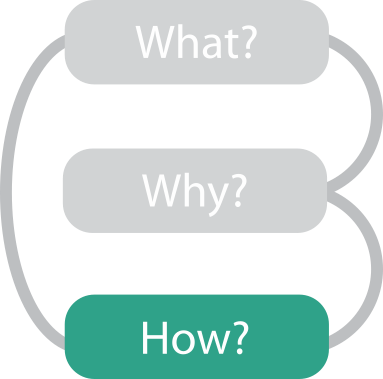 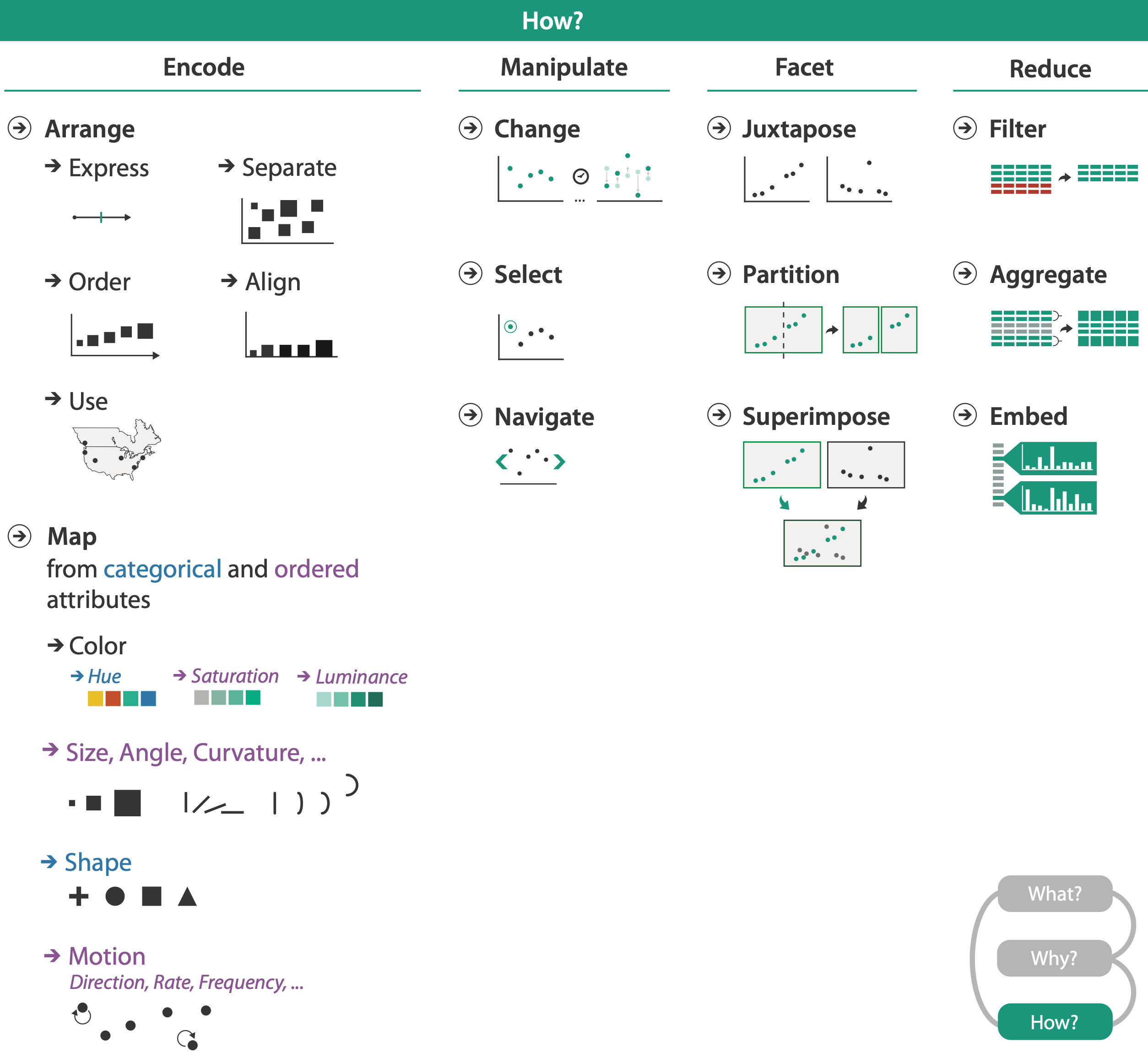 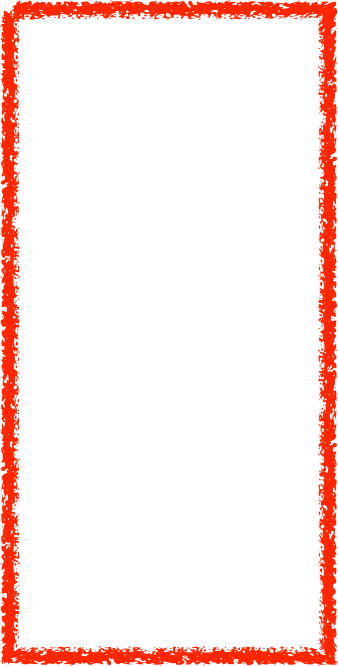 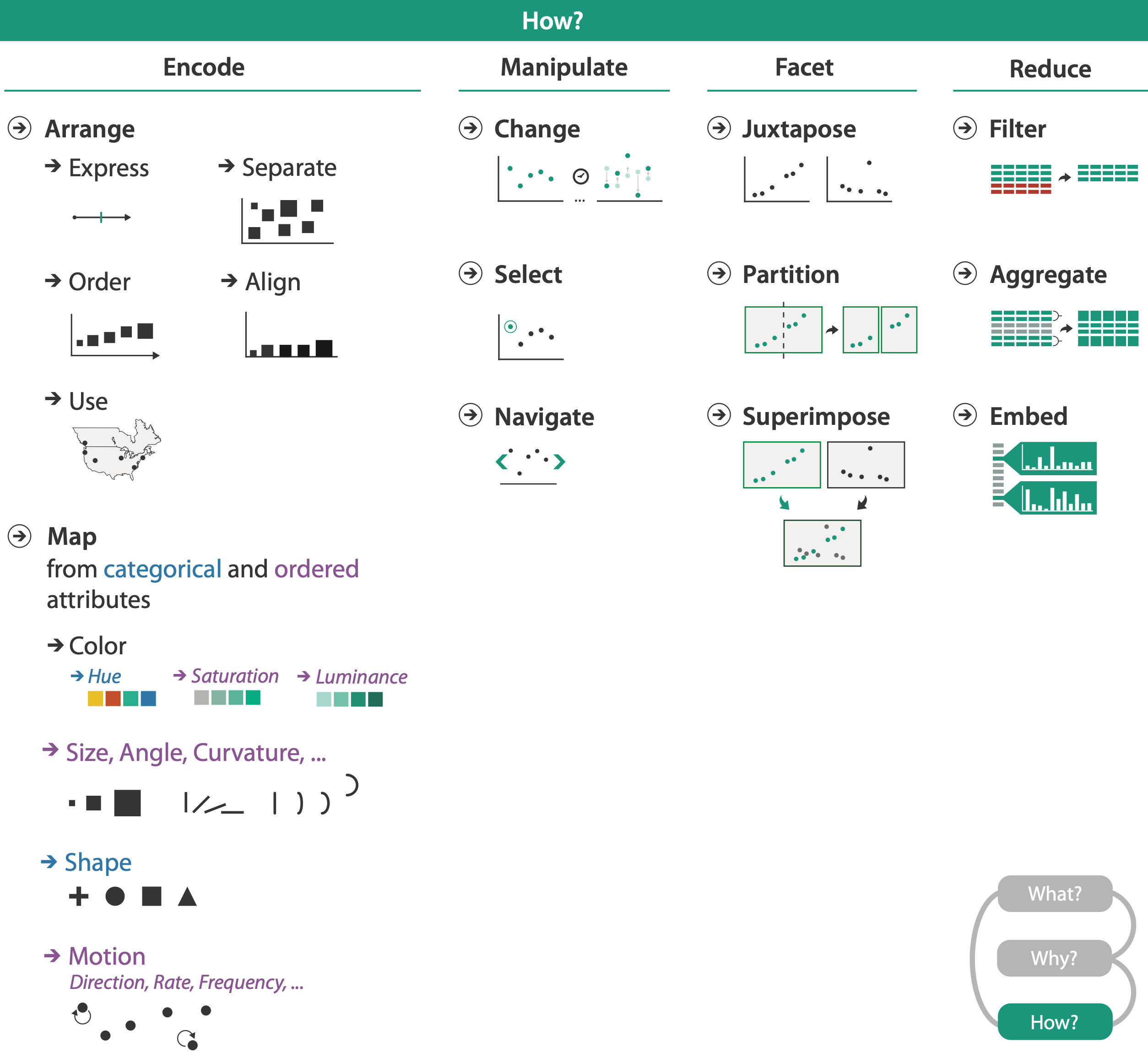 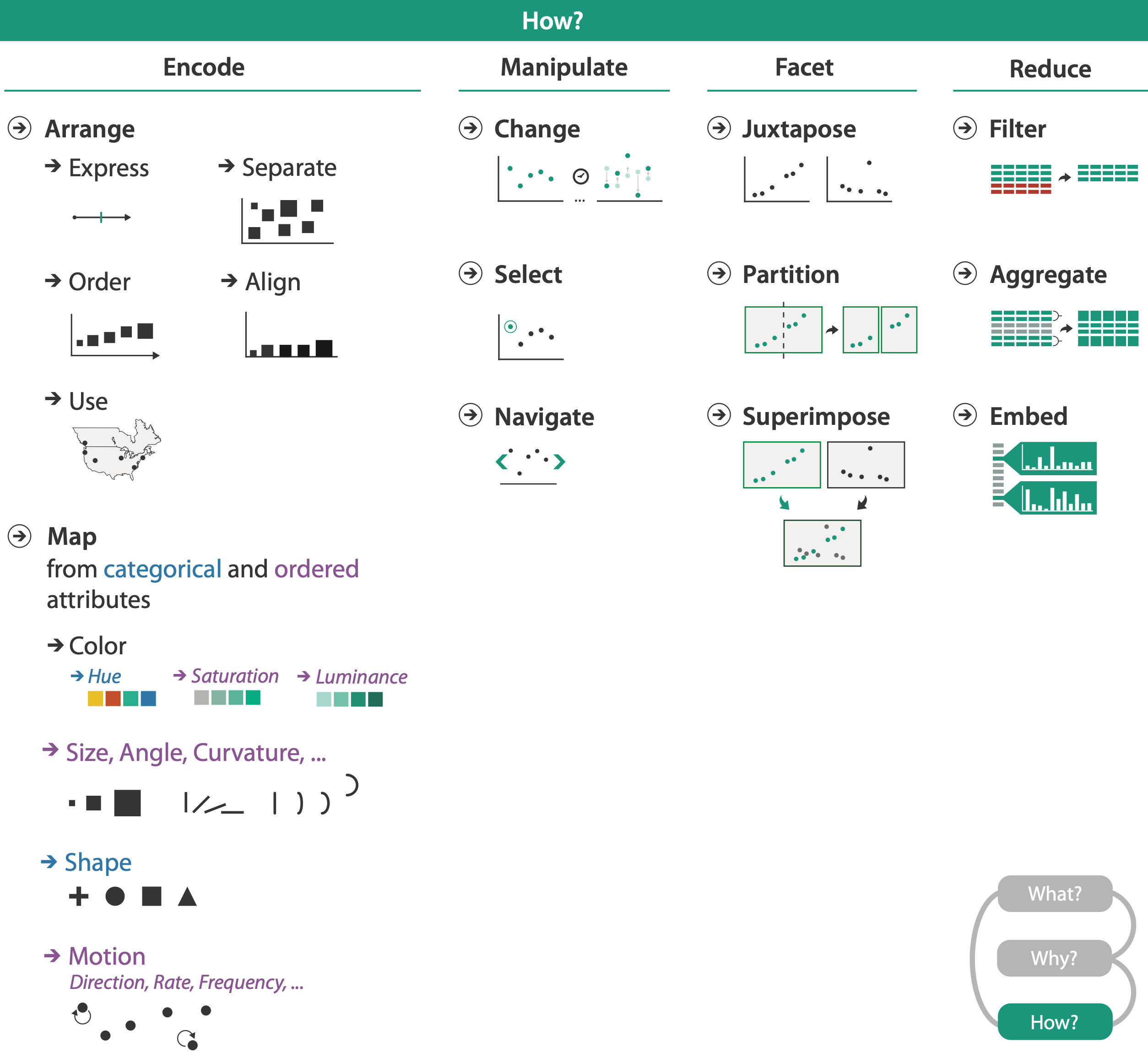 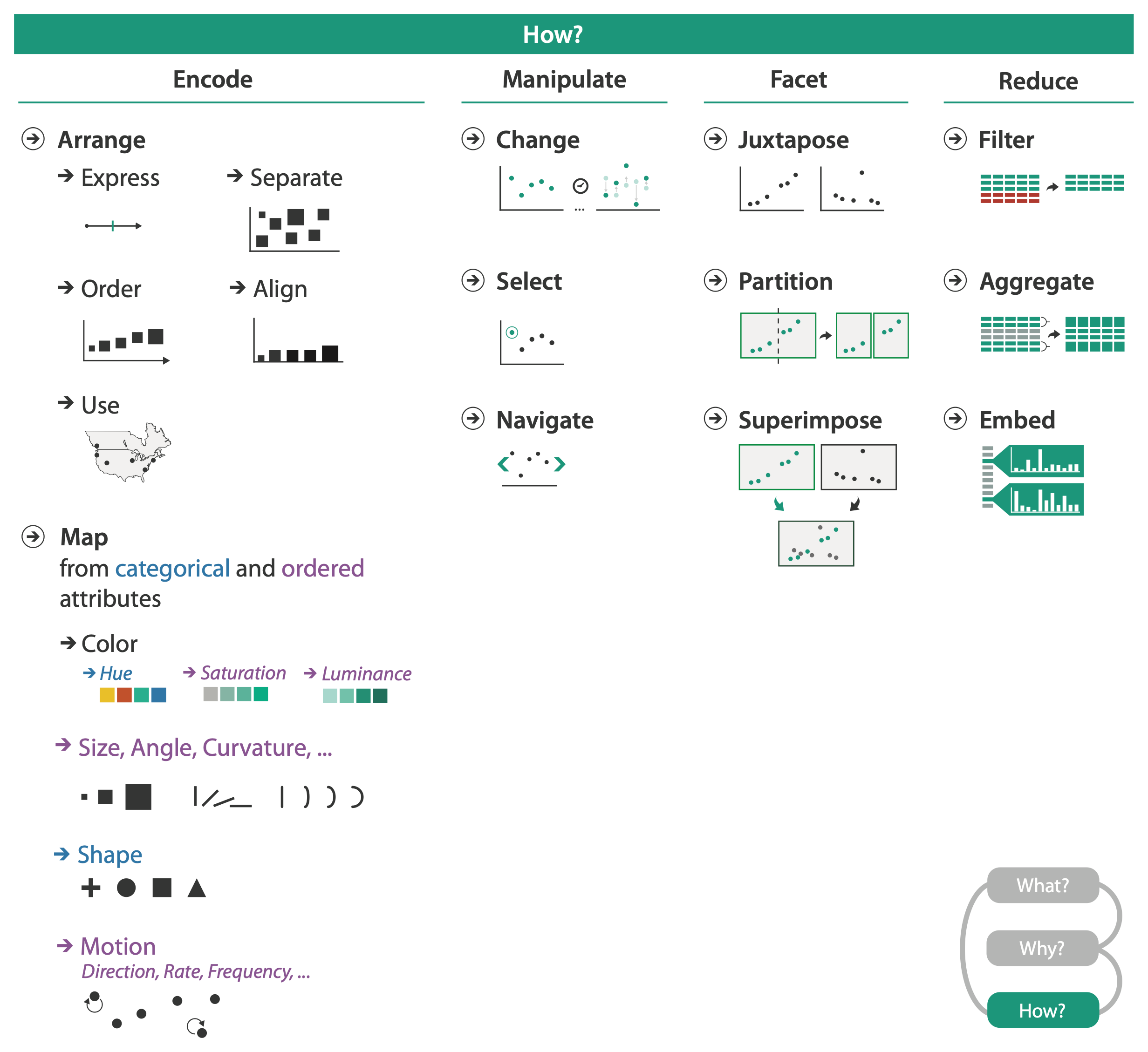 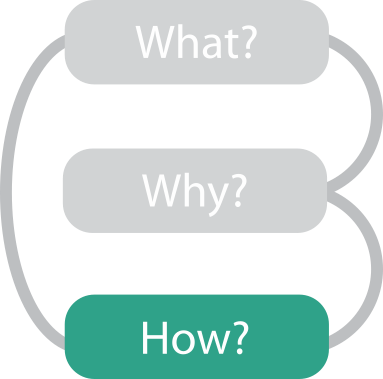 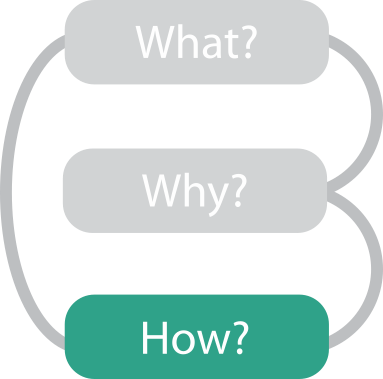 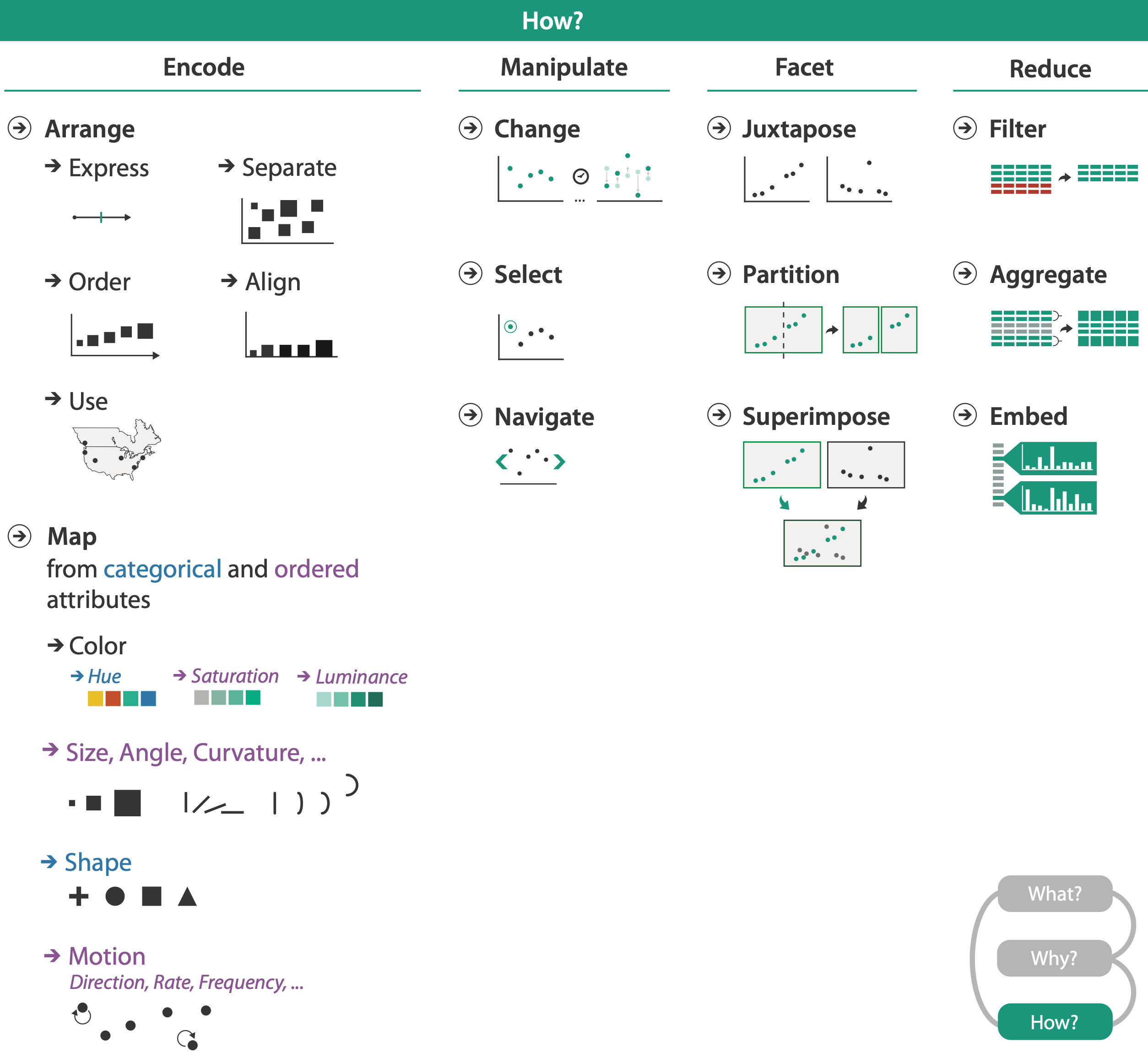 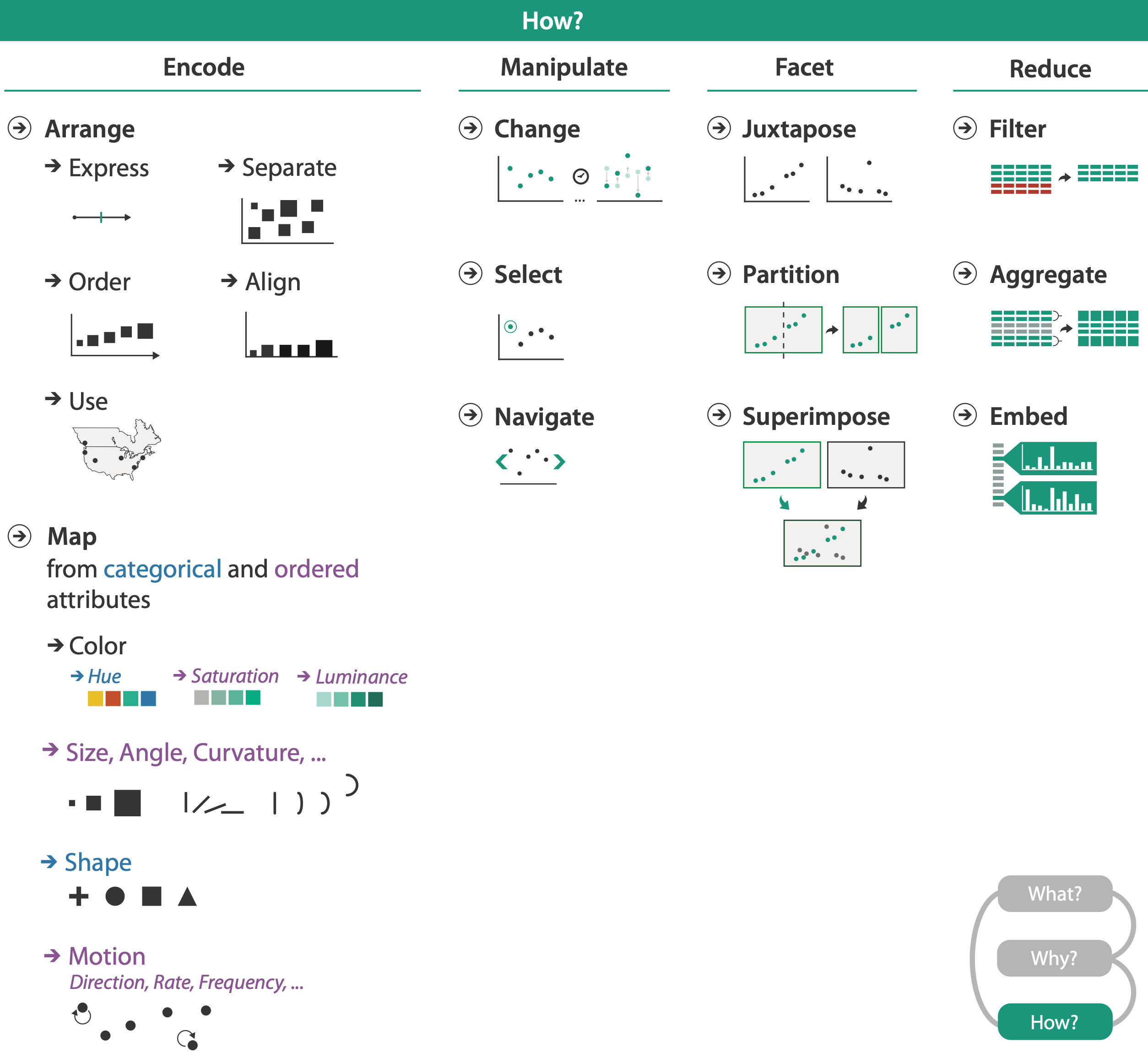 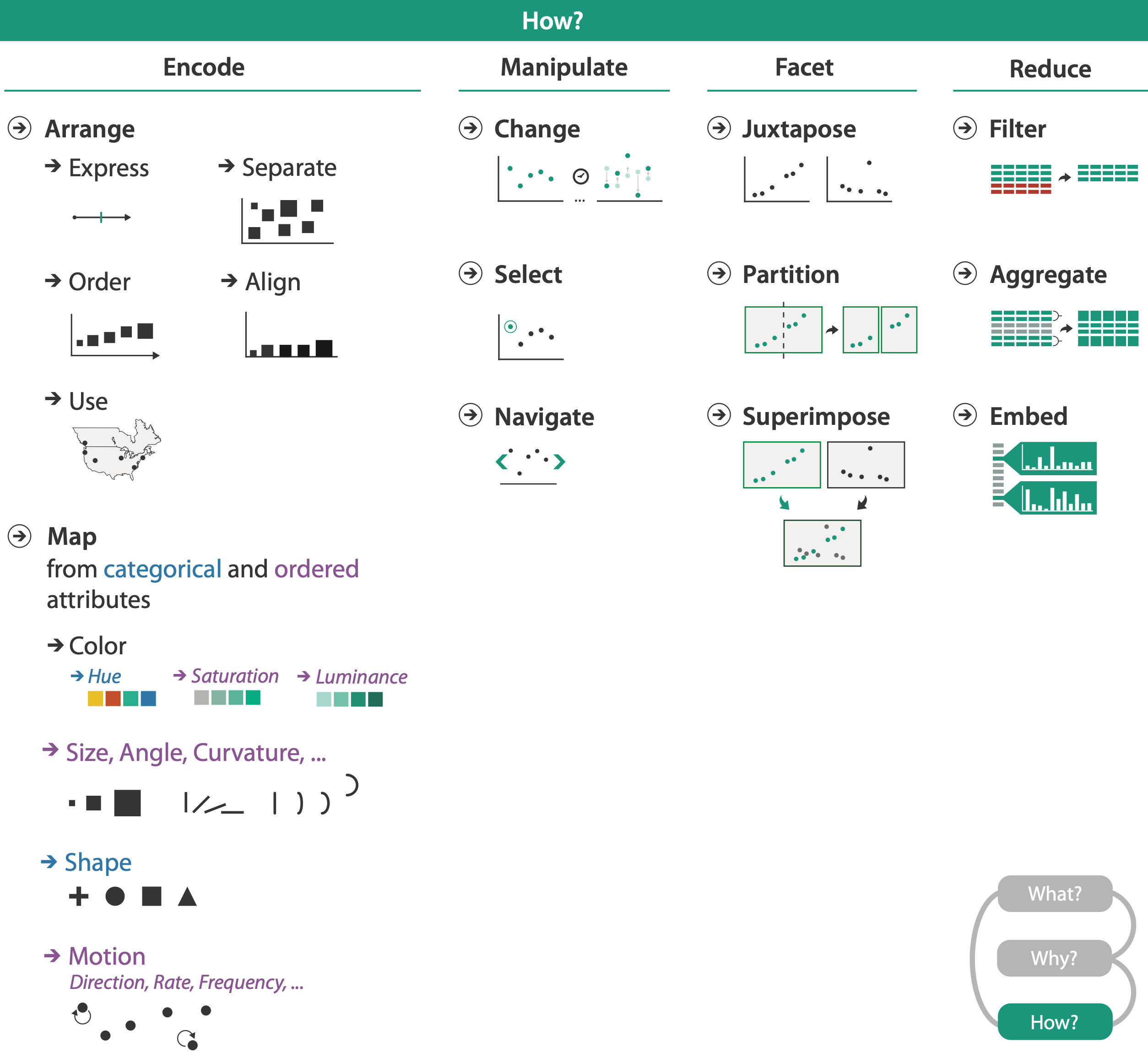 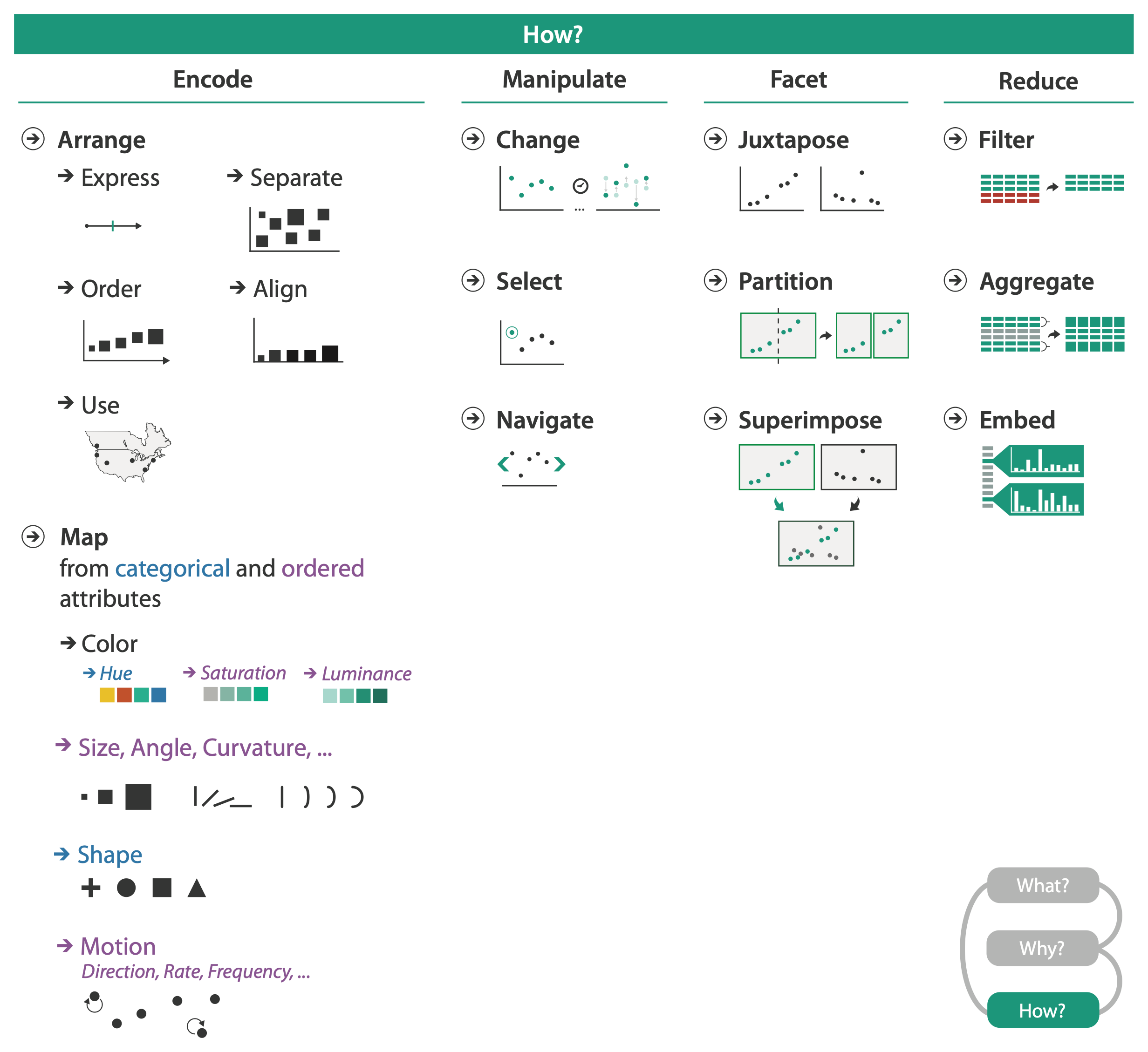 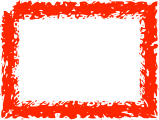 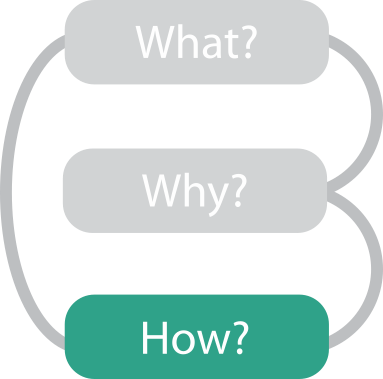 Spatial data
use given spatial position 
when?
dataset contains spatial attributes and they have primary importance
central tasks revolve around understanding spatial relationships
examples
geographical/cartographic data
sensor/simulation data
Geographic Maps
Geographic Map
Interlocking marks
shape coded
area coded
position coded
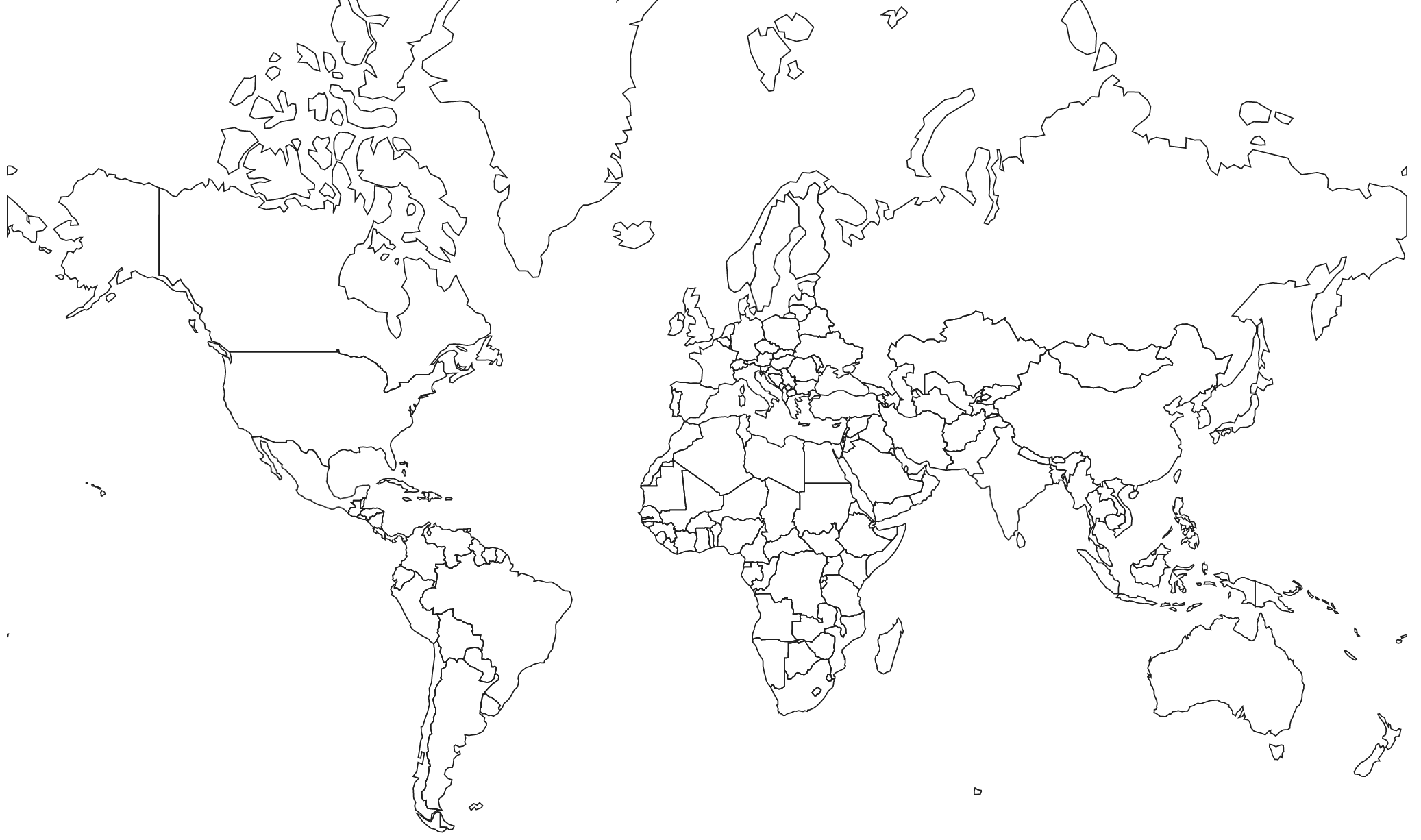 cannot encode another attribute with these channels, they're "taken"
[Speaker Notes: Canada has a specific shape and area and position which don't change no matter what.
You can't encode an arbitrary new attribute with shape or area or position, they are taken already (in traditional maps)]
Thematic maps
show spatial variability of attribute ("theme")
combine geographic / reference map with (simple, flat) tabular data
join together
region: interlocking area marks (provinces, countries with outline shapes)
 also could have point marks (cities, locations with 2D lat/lon coords)
region: categorical key attribute in table
use to look up value attributes
major idioms
choropleth
symbol maps
cartograms
dot density maps
Idiom: choropleth map
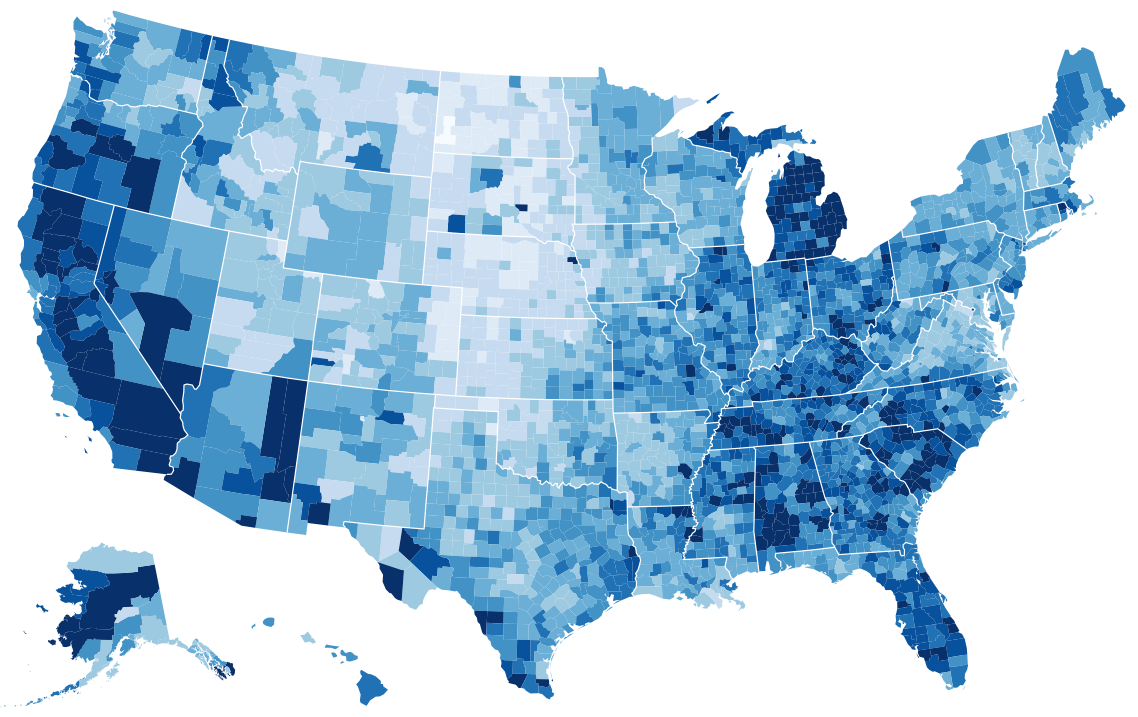 use given spatial data
when central task is understanding spatial relationships
data
geographic geometry
table with 1 quant attribute per region
encoding
position: use given geometry for area mark boundaries
color: sequential segmented colormap
http://bl.ocks.org/mbostock/4060606
Beware: Population maps trickiness!
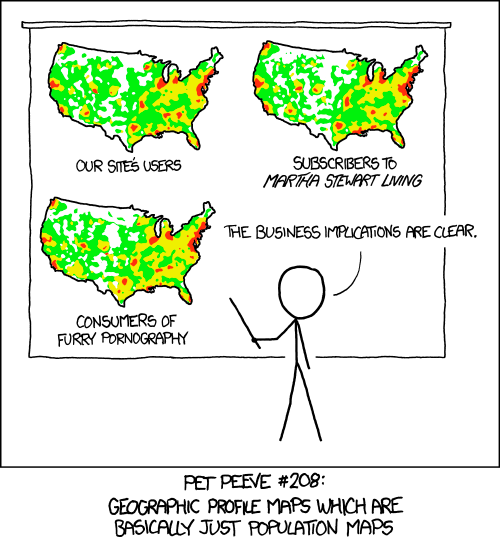 [ https://xkcd.com/1138 ]
Beware: Population maps trickiness!
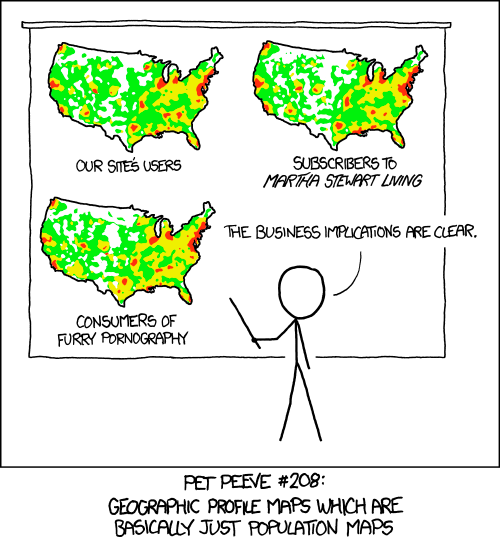 spurious correlations: most attributes just show where people live
[ https://xkcd.com/1138 ]
Beware: Population maps trickiness!
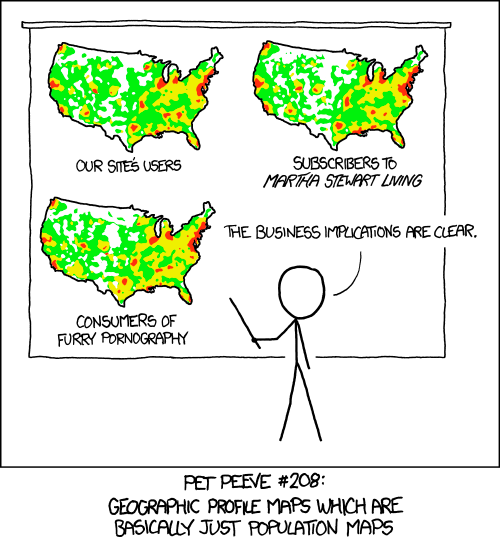 spurious correlations: most attributes just show where people live
consider when to normalize by population density
encode raw data values
tied to underlying population
but should use normalized values
unemployed people per 100 citizens, mean family income
[ https://xkcd.com/1138 ]
Beware: Population maps trickiness!
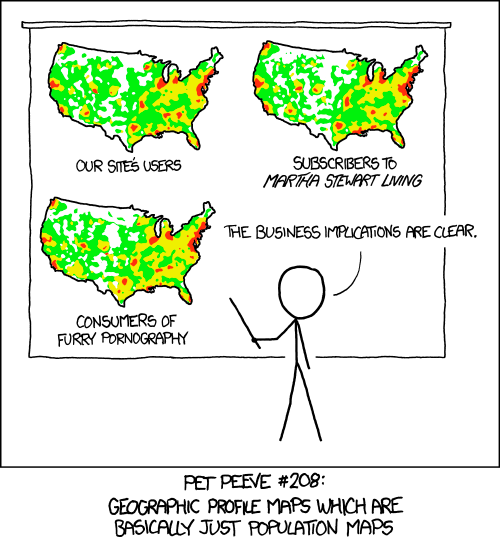 spurious correlations: most attributes just show where people live
consider when to normalize by population density
encode raw data values
tied to underlying population
but should use normalized values
unemployed people per 100 citizens, mean family income
general issue
absolute counts vs relative/normalized data
failure to normalize is common error
[ https://xkcd.com/1138 ]
Choropleth maps: Recommendations
only use when central task is understanding spatial relationships
show only one variable at a time
normalize when appropriate
be careful when choosing colors & bins
best case: regions are roughly equal sized
Choropleth map: Pros & cons
pros
easy to read and understand 
well established visualization (no learning curve) 
data is often collected and aggregated by geographical regions
cons
most effective visual variable used for geographic location 
visual salience depends on region size, not true importance wrt attribute value
large regions appear more important than small ones
color palette choice has a huge influence on the result
Idiom: Symbol maps
symbol is used to represent aggregated data (mark or glyph) 
allows use of size and shape and color channels
aka proportional symbol maps, graduated symbol maps
keep original spatial geometry in the background
often a good alternative to choropleth maps
State population
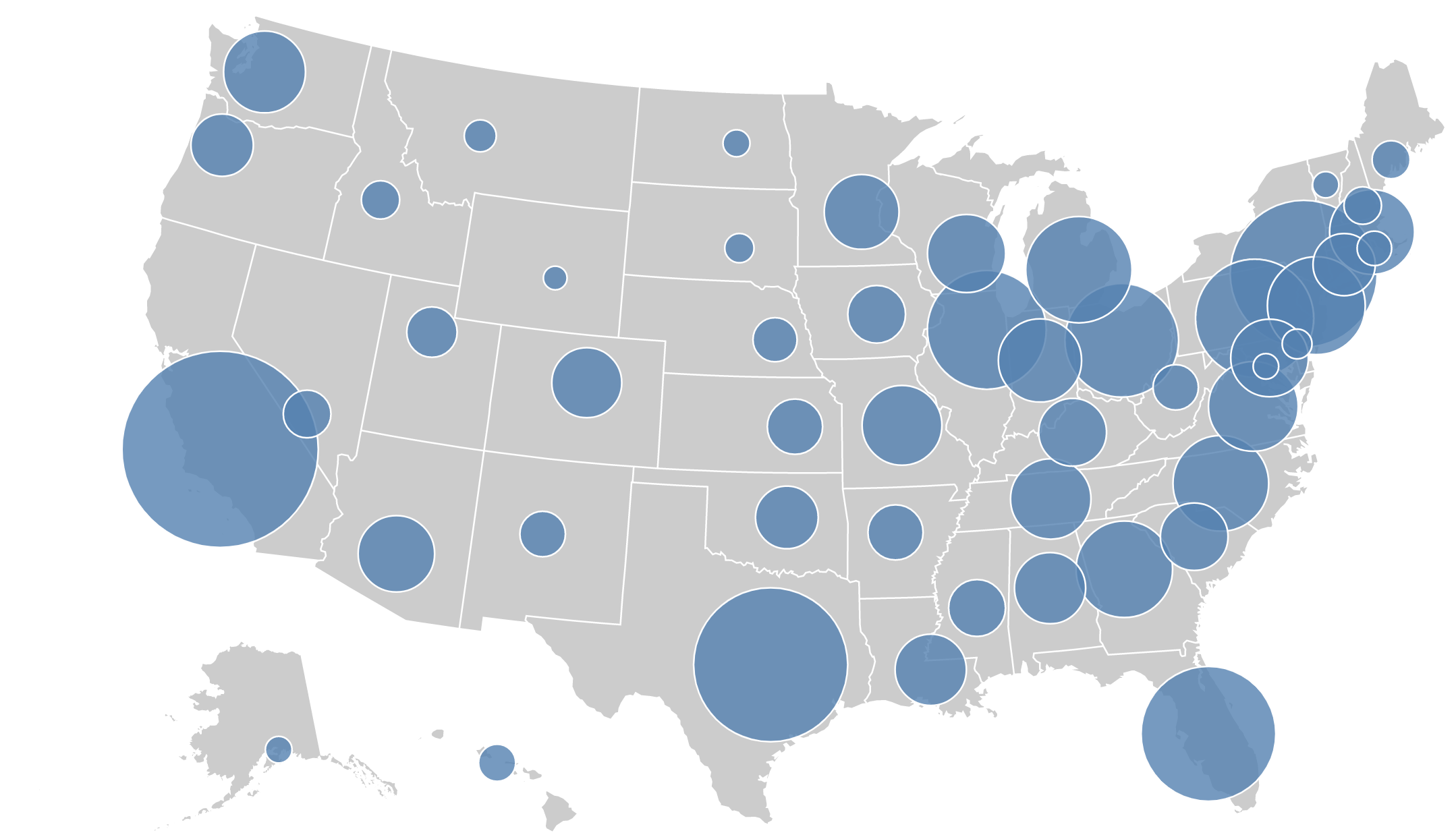 [Speaker Notes: Larger symbol represents a greater value]
Symbol maps with glyphs
Symbol map: Pros & cons
pros
somewhat intuitive to read and understand 
mitigate problems with region size vs data salience
marks: symbol size follows attribute value
glyphs: symbol size can be uniform
cons
possible occlusion / overlap
symbols could overlap each other
symbols could occlude region boundaries
complex glyphs may require explanation / training
Idiom: Contiguous cartogram
interlocking marks: shape, area, and position coded
derive new interlocking marks
based on combination of original interlocking marks and new quantitative attribute
algorithm to create new marks
input: target size
goal: shape as close to the original as possible
requirement: maintain constraints
relative position
contiguous boundaries with their neighbours
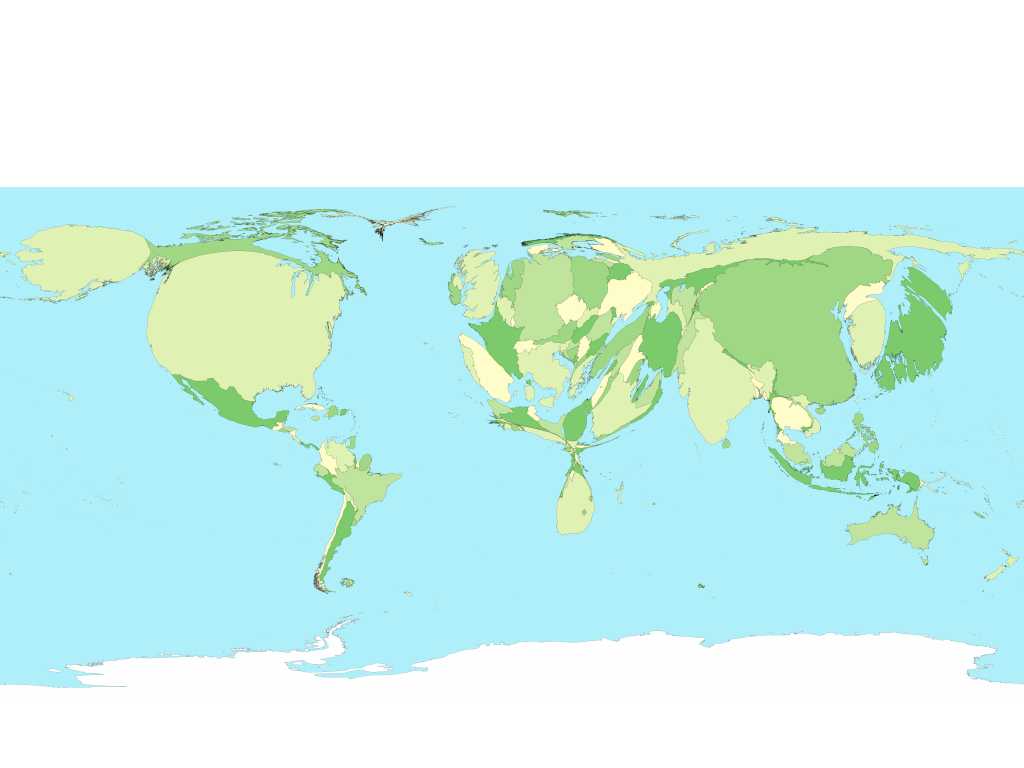 Greenhouse Emissions
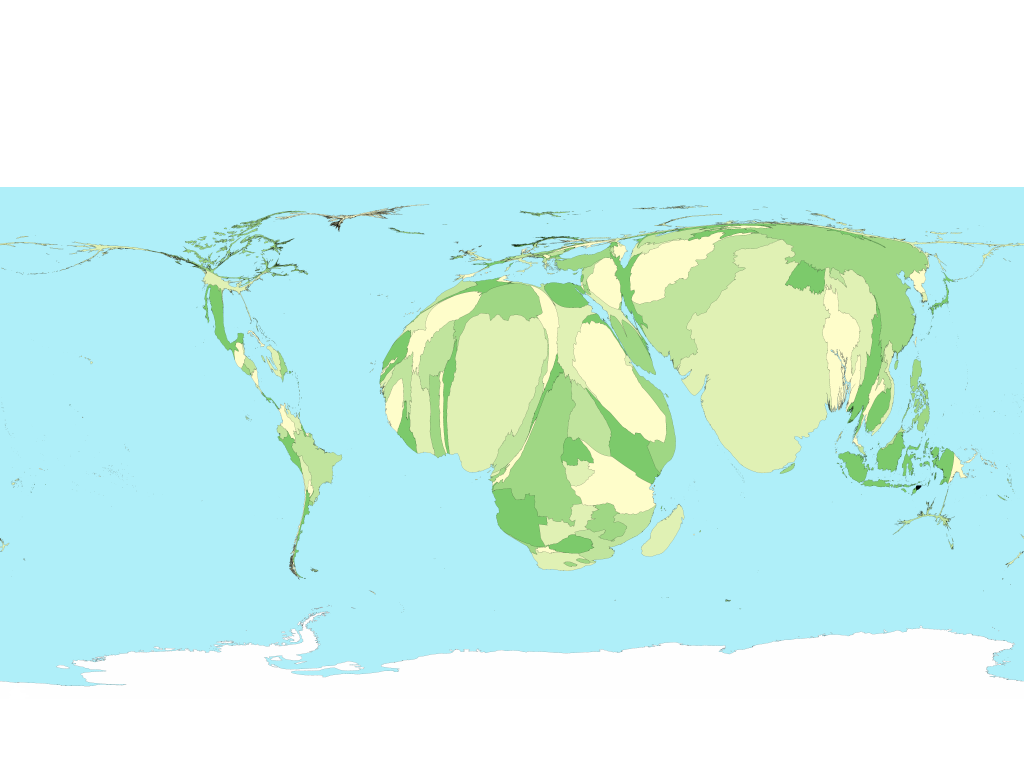 Child Mortality
Mark Newman, Univ. Michigan
Idiom: Grid Cartogram
uniform-sized shapes arranged in rectilinear grid
maintain approximate spatial position and arrangement
[Speaker Notes: Very popular at the moment
You have probably seen them in news articles]
Cartogram: Pros & cons
pros
can be intriguing and engaging
best case: strong and surprising size disparities
non-contiguous cartograms often easier to understand
cons
require substantial familiarity with original dataset & use of memory
compare distorted marks to memory of original marks
mitigation strategies: transitions or side by side views
major distortion is problematic
may be aesthetically displeasing
may result in unrecognizable marks
difficult to extract exact quantities
Idiom: Dot density maps
visualize distribution of a phenomenon by placing dots
one symbol representsa constant number of items
dots have uniform size & shape
allows use of color channel
task: show spatial patterns, clusters
[Speaker Notes: * Dot maps are easy readable
* Data must be geo-referenced with coordinates]
Dot density maps: Pros and cons
pros
straightforward to understand
avoids choropleth non-uniform region size problems
cons
challenge: normalization, just like choropleths
show population density (correlated with attribute), not effect of interest
perceptual disadvantage: difficult to extract quantities
performance disadvantage:rendering many dots can be slow
Map Projections
mathematical functions that map 3D surface geometry of the Earth to 2D maps
all projections of sphere on plane necessarily distort surface in some way
interactive: philogb.github.io/page/myriahedral/ and jasondavies.com/maps/
[Speaker Notes: Open philogb.github.io/page/myriahedral/ if there is enough time.]
Mercator Projection
Heavily distorts country sizes; particularly close to the poles.
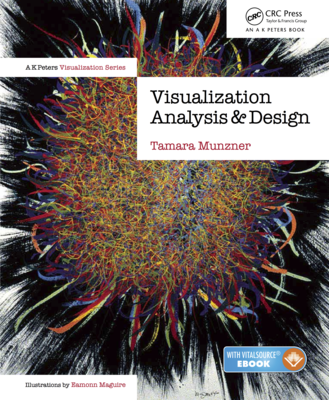 Visualization Analysis & Design

Spatial Data (Ch 9) II
Tamara Munzner
Department of Computer Science
University of British Columbia
@tamaramunzner
Focus on Spatial
Spatial
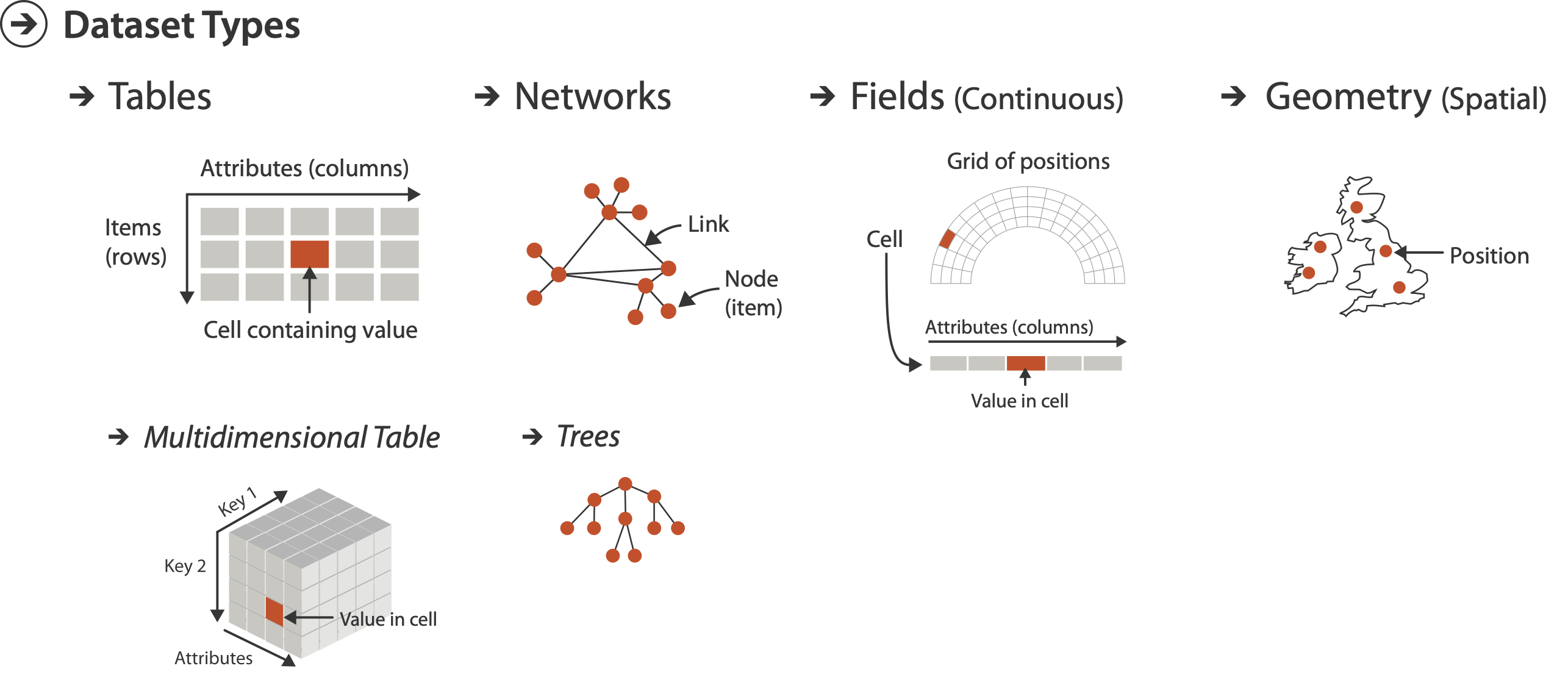 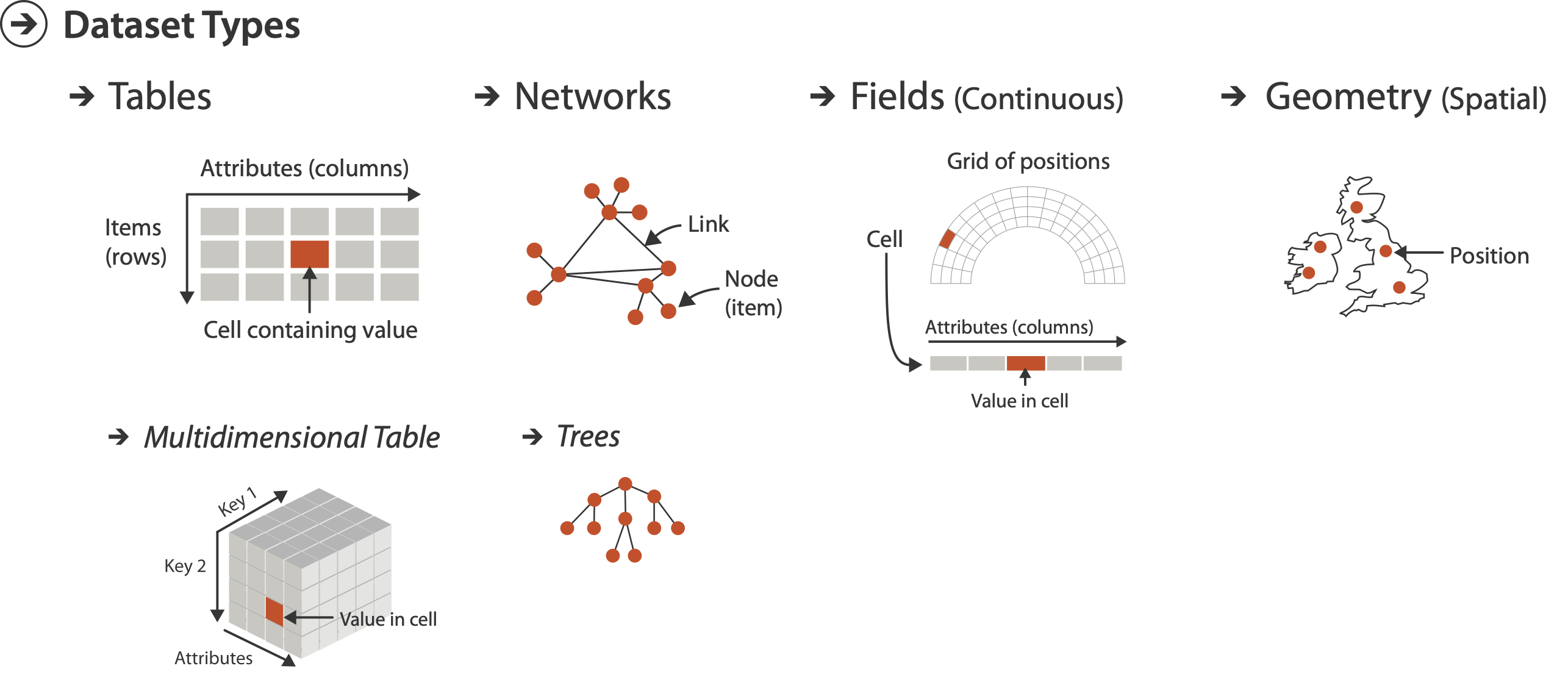 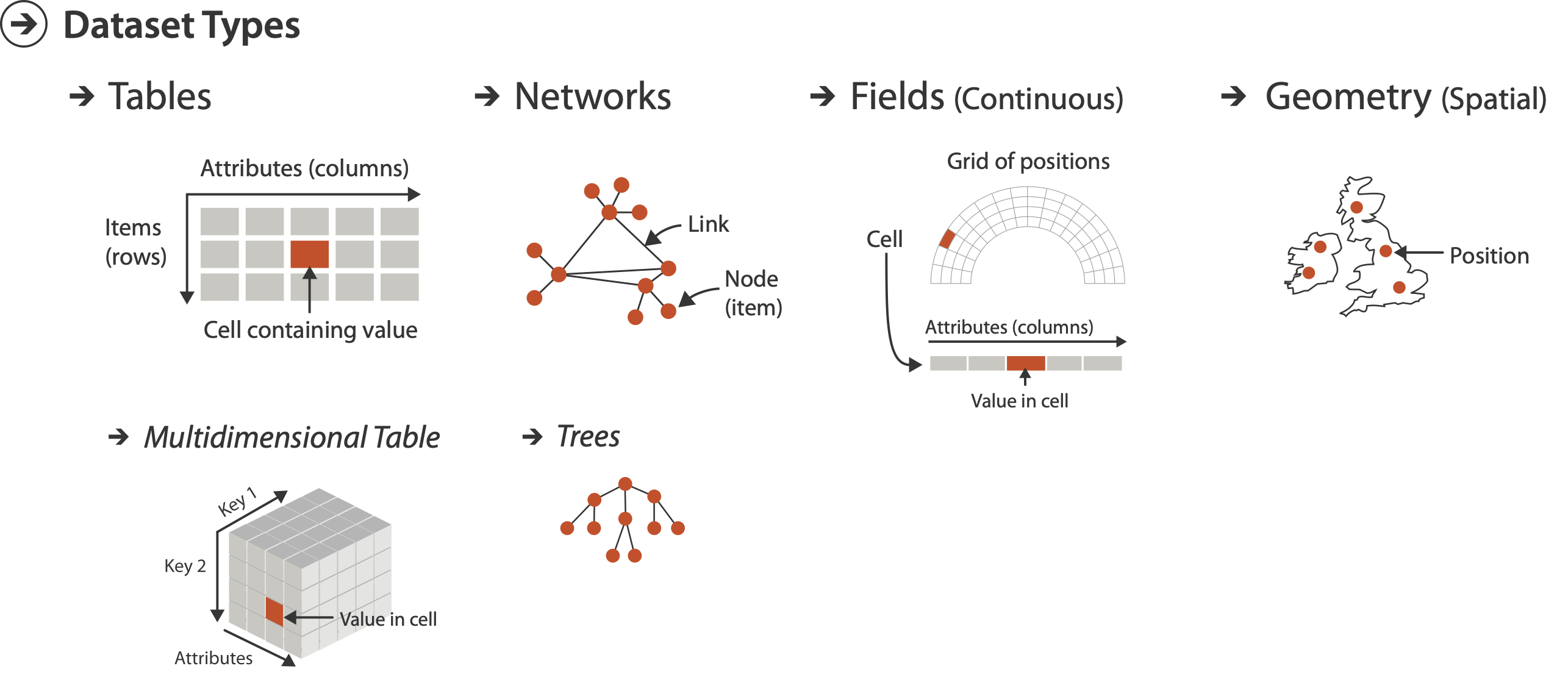 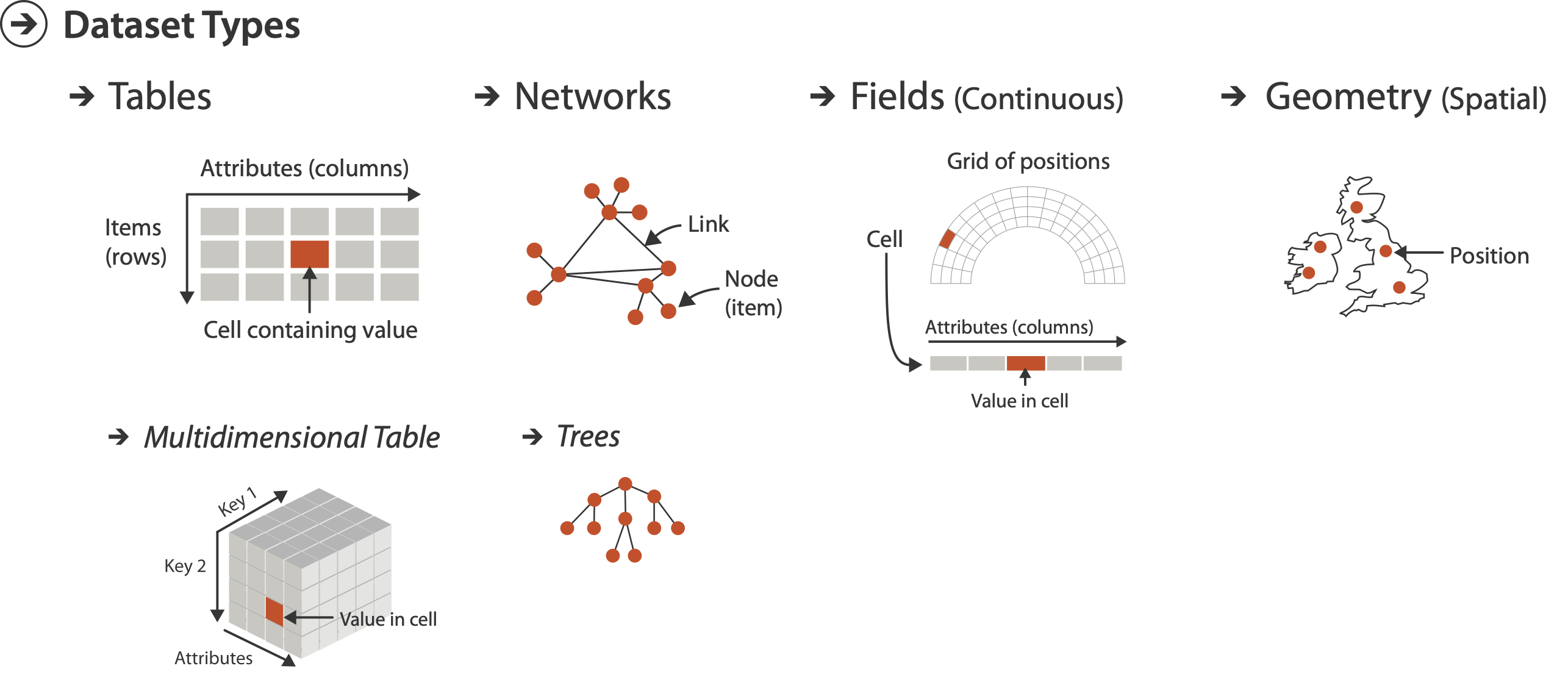 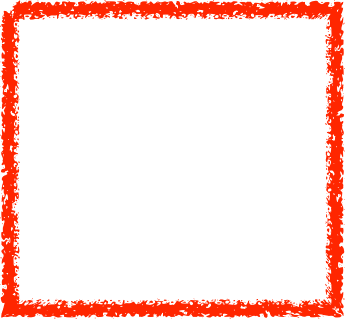 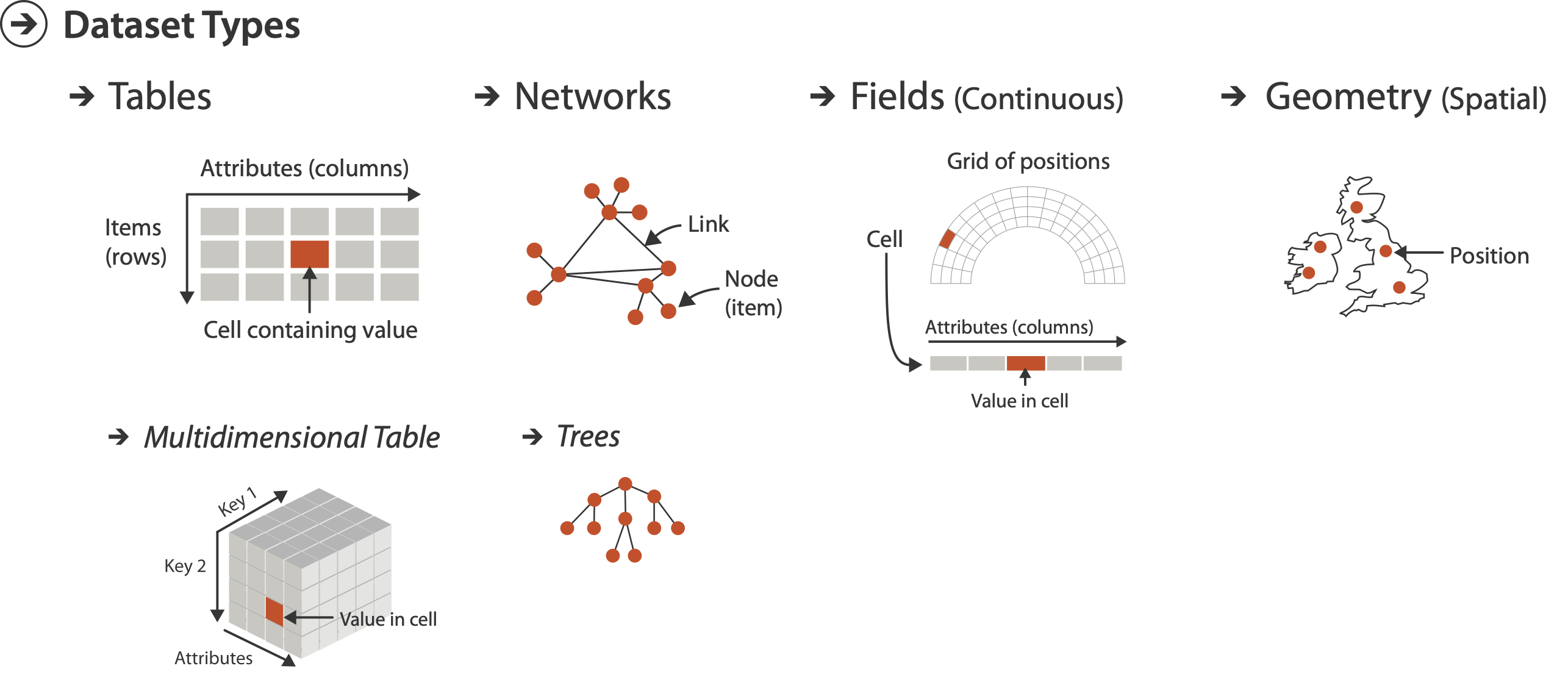 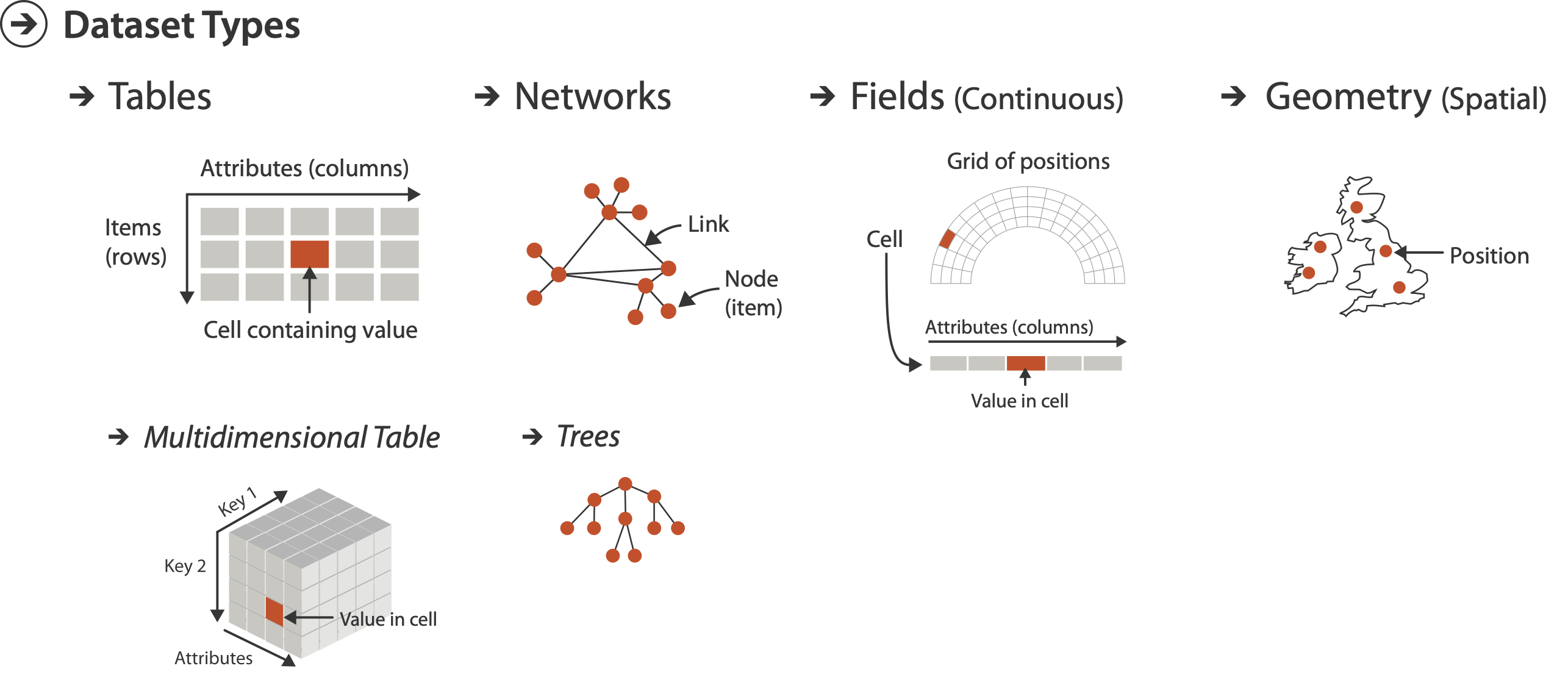 Spatial Fields
Idiom: topographic map
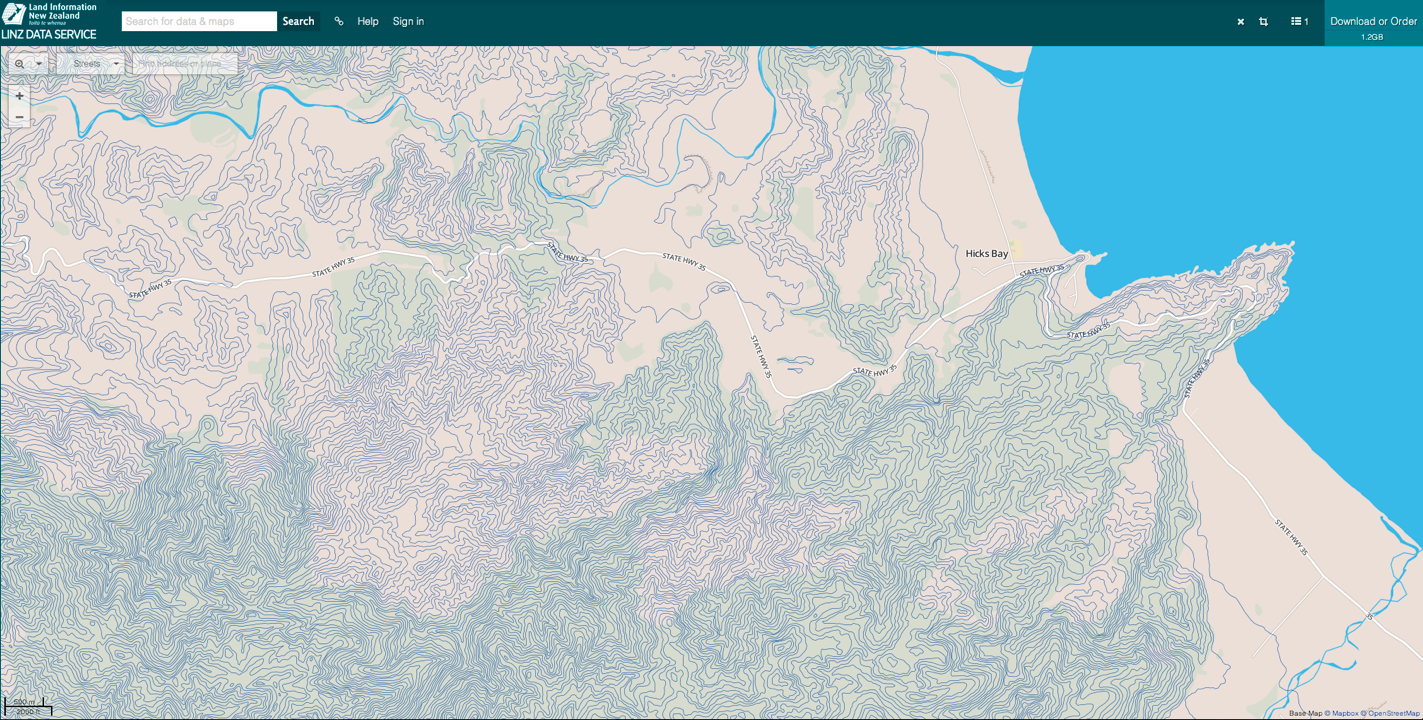 data
geographic geometry
scalar spatial field
1 quant attribute per grid cell
derived data
isoline geometry
isocontours computed for specific levels of scalar values 
task
understanding terrain shape
densely lined regions = steep
pros
use only 2D position, avoid 3D challenges
color channel available for other attributes
cons
significant clutter from additional lines
Land Information New Zealand Data Service
Idioms: isosurfaces, direct volume rendering
data
scalar spatial field (3D volume)
1 quant attribute per grid cell
task
shape understanding, spatial relationships
[Interactive Volume Rendering Techniques. Kniss. Master’s thesis, University of Utah Computer Science, 2002.]
[Multidimensional Transfer Functions for Volume Rendering. Kniss, Kindlmann, and Hansen.  In The Visualization Handbook, edited by Charles Hansen and Christopher Johnson, pp. 189–210. Elsevier, 2005.]
Idioms: isosurfaces, direct volume rendering
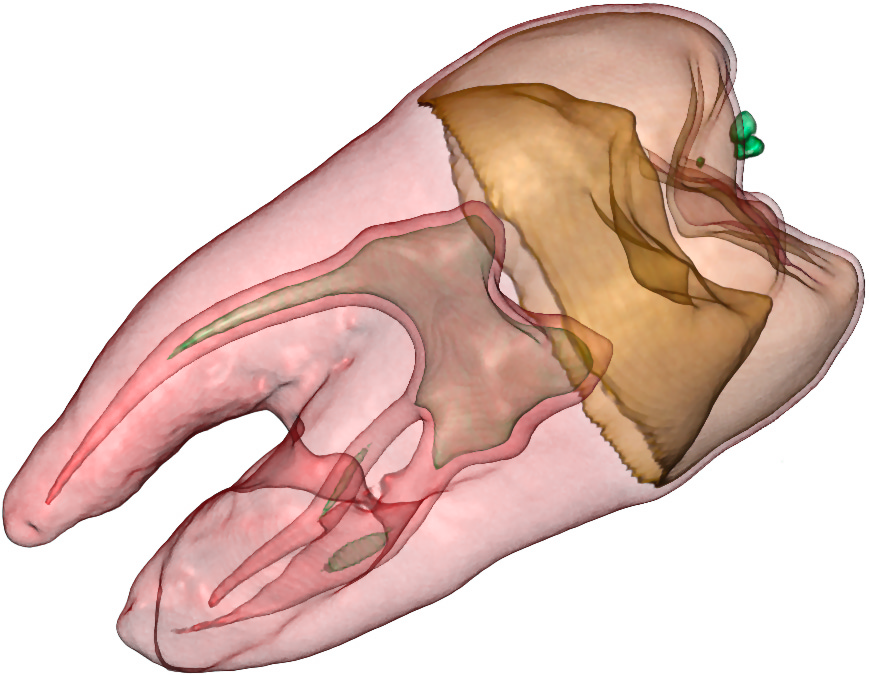 data
scalar spatial field (3D volume)
1 quant attribute per grid cell
task
shape understanding, spatial relationships
isosurface
derived data: isocontours computed for specific levels of scalar values
[Interactive Volume Rendering Techniques. Kniss. Master’s thesis, University of Utah Computer Science, 2002.]
[Multidimensional Transfer Functions for Volume Rendering. Kniss, Kindlmann, and Hansen.  In The Visualization Handbook, edited by Charles Hansen and Christopher Johnson, pp. 189–210. Elsevier, 2005.]
Idioms: isosurfaces, direct volume rendering
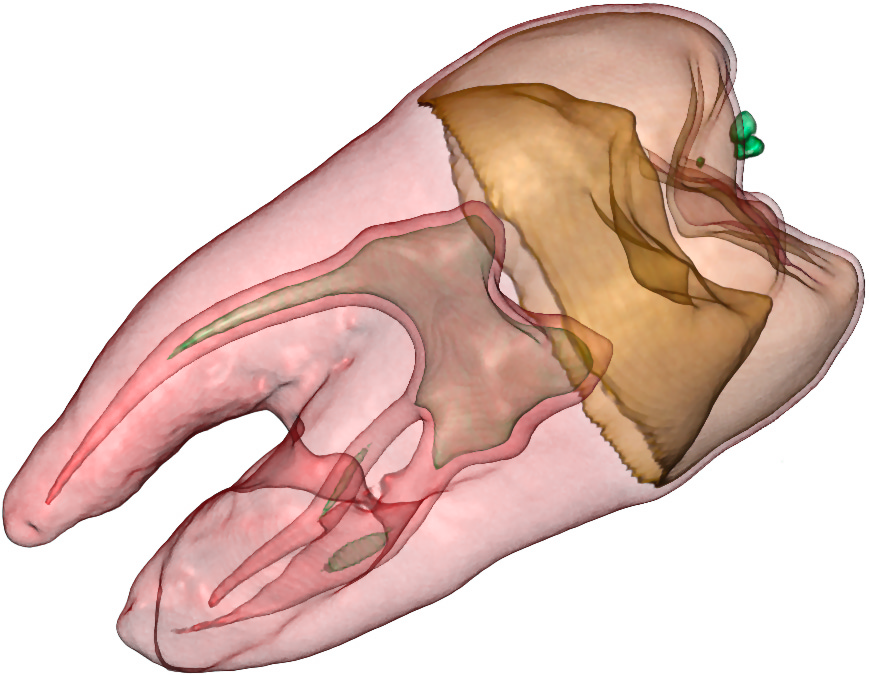 data
scalar spatial field (3D volume)
1 quant attribute per grid cell
task
shape understanding, spatial relationships
isosurface
derived data: isocontours computed for specific levels of scalar values
direct volume rendering
transfer function maps scalar values to color, opacity
no derived geometry
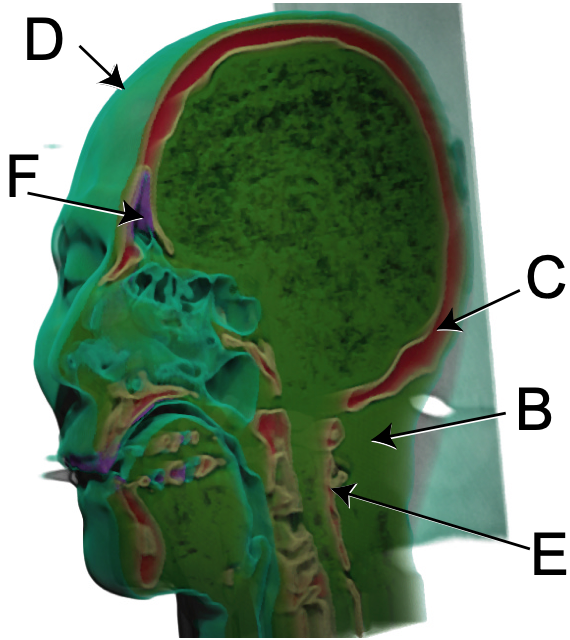 [Interactive Volume Rendering Techniques. Kniss. Master’s thesis, University of Utah Computer Science, 2002.]
[Multidimensional Transfer Functions for Volume Rendering. Kniss, Kindlmann, and Hansen.  In The Visualization Handbook, edited by Charles Hansen and Christopher Johnson, pp. 189–210. Elsevier, 2005.]
Vector and tensor fields
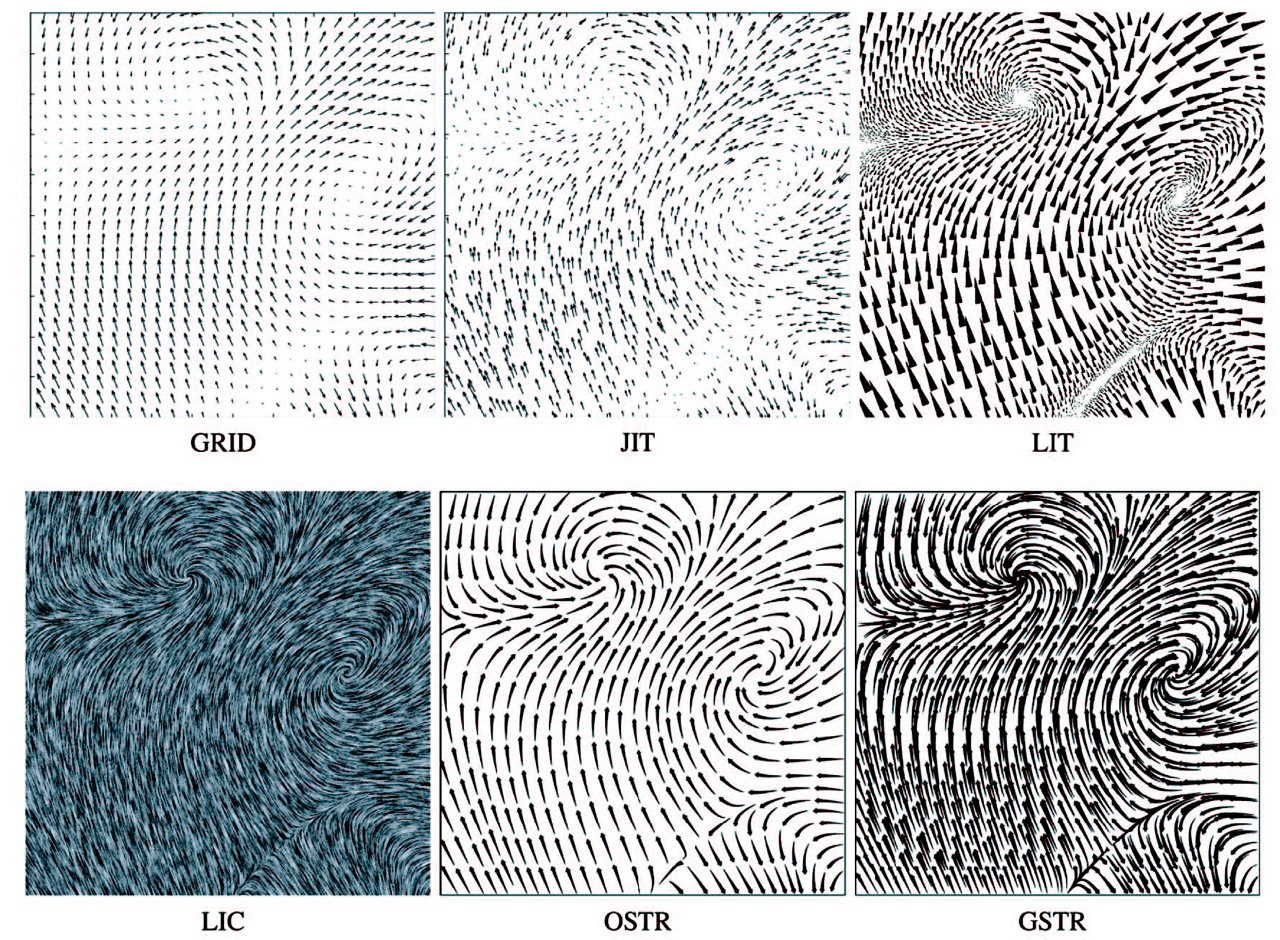 data
multiple attribs per cell (vector: 2)
idiom families
flow glyphs
purely local
geometric flow
derived data from tracing particle trajectories
sparse set of seed points
texture flow
derived data, dense seeds
feature flow
global computation to detect features
encoded with one of methods above
[Comparing 2D vector field visualization methods: A user study. Laidlaw et al. IEEE Trans. Visualization and Computer Graphics (TVCG) 11:1 (2005), 59–70.]
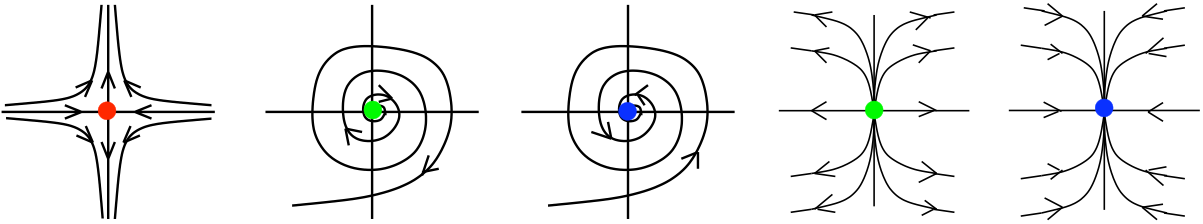 [Topology tracking for the visualization of time-dependent two-dimensional flows. Tricoche, Wischgoll, Scheuermann, and Hagen. Computers & Graphics 26:2 (2002), 249–257.]
[Speaker Notes: three local glyph idioms, one dense texture idiom, and two geometric idioms using streamlines.
 a) GRID: arrow glyphs on a regular grid. b) JIT: arrow glyphs on a jittered grid. c) LIT: triangular wedge glyphs inspired by oil painting strokes. d) LIC: dense texture-based idiom. e) OSTR: curved arrow glyphs with image-guided streamline seeding. f) GSTR: curved arrow glyphs with regular grid streamline seeding. From [Laidlaw et al. 05], Fig- ure 1.]
Vector fields
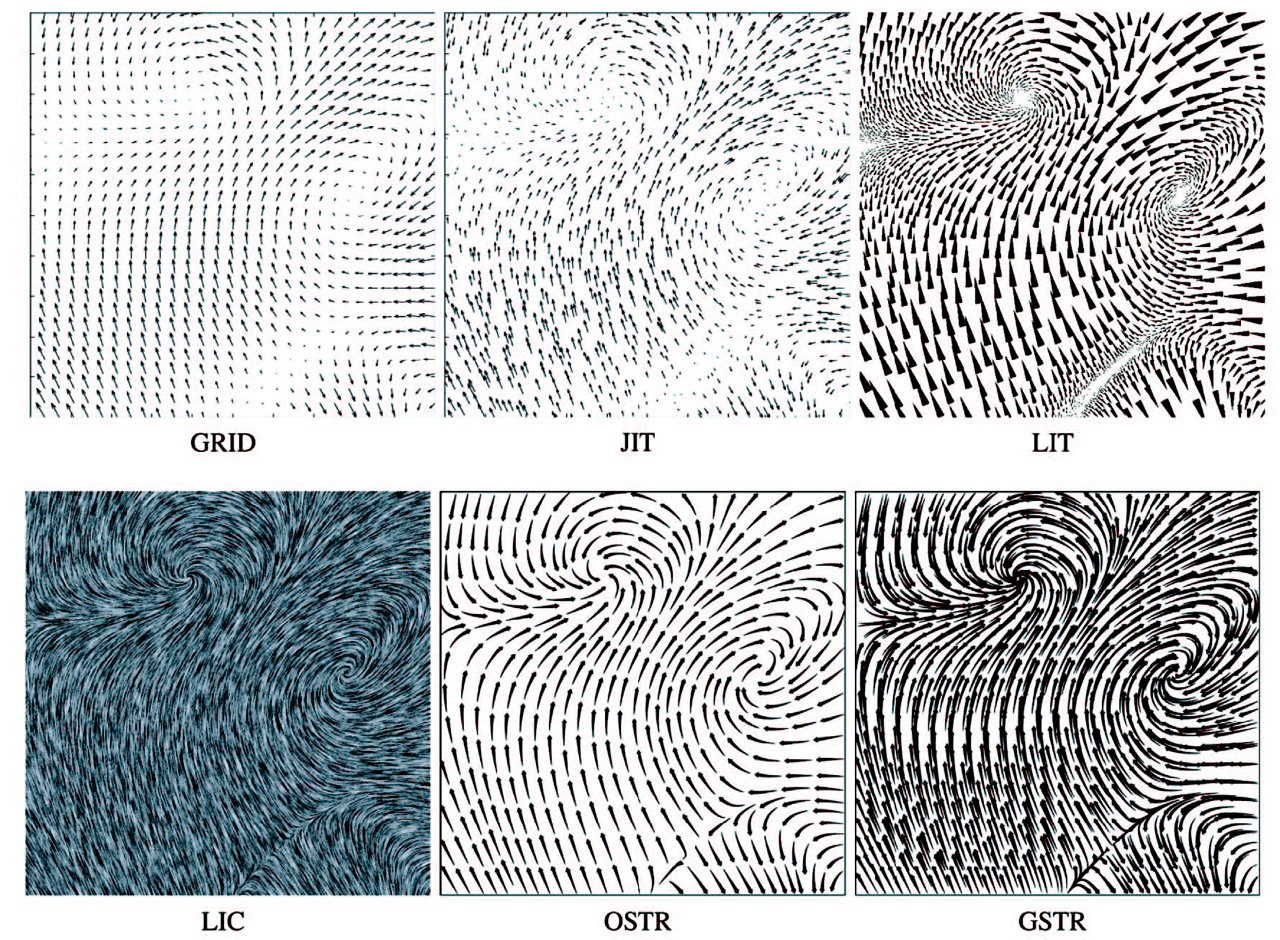 empirical study tasks
finding critical points, identifying their types
identifying what type of critical point is at a specific location
predicting where a particle starting at a specified point will end up (advection)
[Comparing 2D vector field visualization methods: A user study. Laidlaw et al. IEEE Trans. Visualization and Computer Graphics (TVCG) 11:1 (2005), 59–70.]
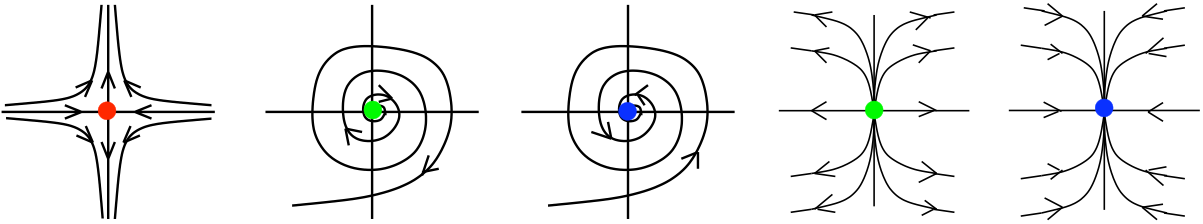 [Topology tracking for the visualization of time-dependent two-dimensional flows. Tricoche, Wischgoll, Scheuermann, and Hagen. Computers & Graphics 26:2 (2002), 249–257.]
[Speaker Notes: three local glyph idioms, one dense texture idiom, and two geometric idioms using streamlines.
 a) GRID: arrow glyphs on a regular grid. b) JIT: arrow glyphs on a jittered grid. c) LIT: triangular wedge glyphs inspired by oil painting strokes. d) LIC: dense texture-based idiom. e) OSTR: curved arrow glyphs with image-guided streamline seeding. f) GSTR: curved arrow glyphs with regular grid streamline seeding. From [Laidlaw et al. 05], Fig- ure 1.]
Idiom: similarity-clustered streamlines
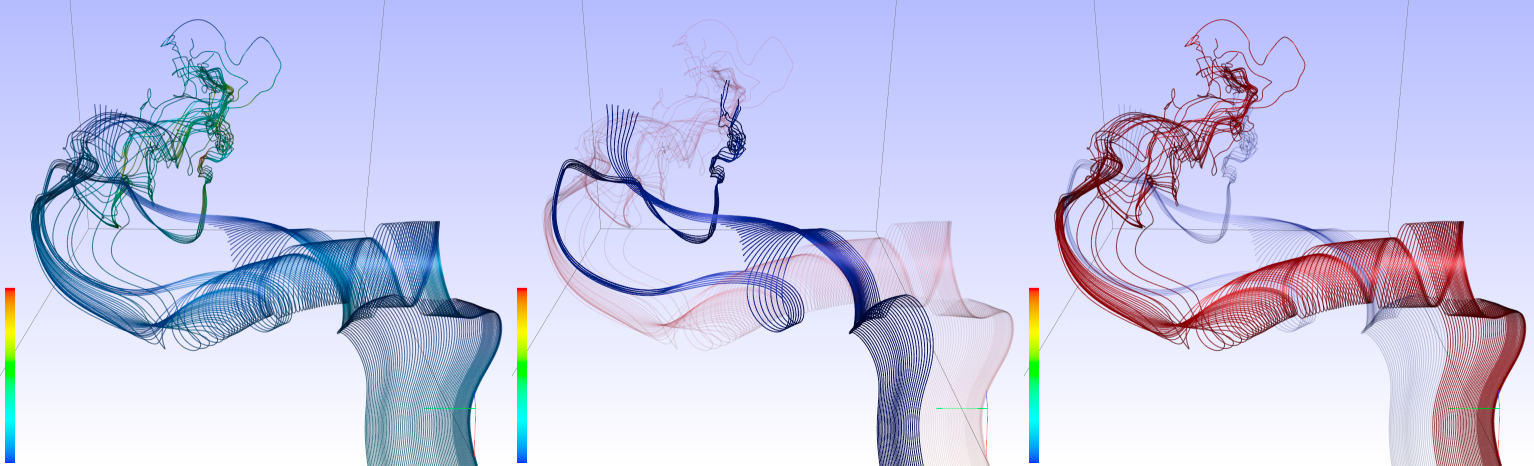 data
3D vector field
derived data (from field)
streamlines: trajectory particle will follow
derived data (per streamline)
curvature, torsion, tortuosity
signature: complex weighted combination
compute cluster hierarchy across all signatures
encode: color and opacity by cluster
tasks
find features, query shape
scalability
millions of samples, hundreds of streamlines
[Similarity Measures for Enhancing Interactive Streamline Seeding. McLoughlin,. Jones, Laramee, Malki, Masters, and. Hansen. IEEE Trans. Visualization and Computer Graphics 19:8 (2013), 1342–1353.]
[Speaker Notes: curvature, namely the curve’s deviation from a straight line; torsion, namely how much the curve bends, out of its plane; and tortuosity, namely how twisted the curve is.]
Idiom: Ellipsoid Tensor Glyphs
data
tensor field: multiple attributes at each cell (entire matrix)
stress, conductivity, curvature, diffusivity... 
derived data: 
shape (eigenvalues)
orientation (eigenvectors)
visual encoding
glyph: 3D ellipsoid
[Superquadric Tensor Glyphs. Kindlmann. Proc. VisSym04, p147-154, 2004.]
[Speaker Notes: three local glyph idioms, one dense texture idiom, and two geometric idioms using streamlines.
 a) GRID: arrow glyphs on a regular grid. b) JIT: arrow glyphs on a jittered grid. c) LIT: triangular wedge glyphs inspired by oil painting strokes. d) LIC: dense texture-based idiom. e) OSTR: curved arrow glyphs with image-guided streamline seeding. f) GSTR: curved arrow glyphs with regular grid streamline seeding. From [Laidlaw et al. 05], Fig- ure 1.]
Arrange spatial data
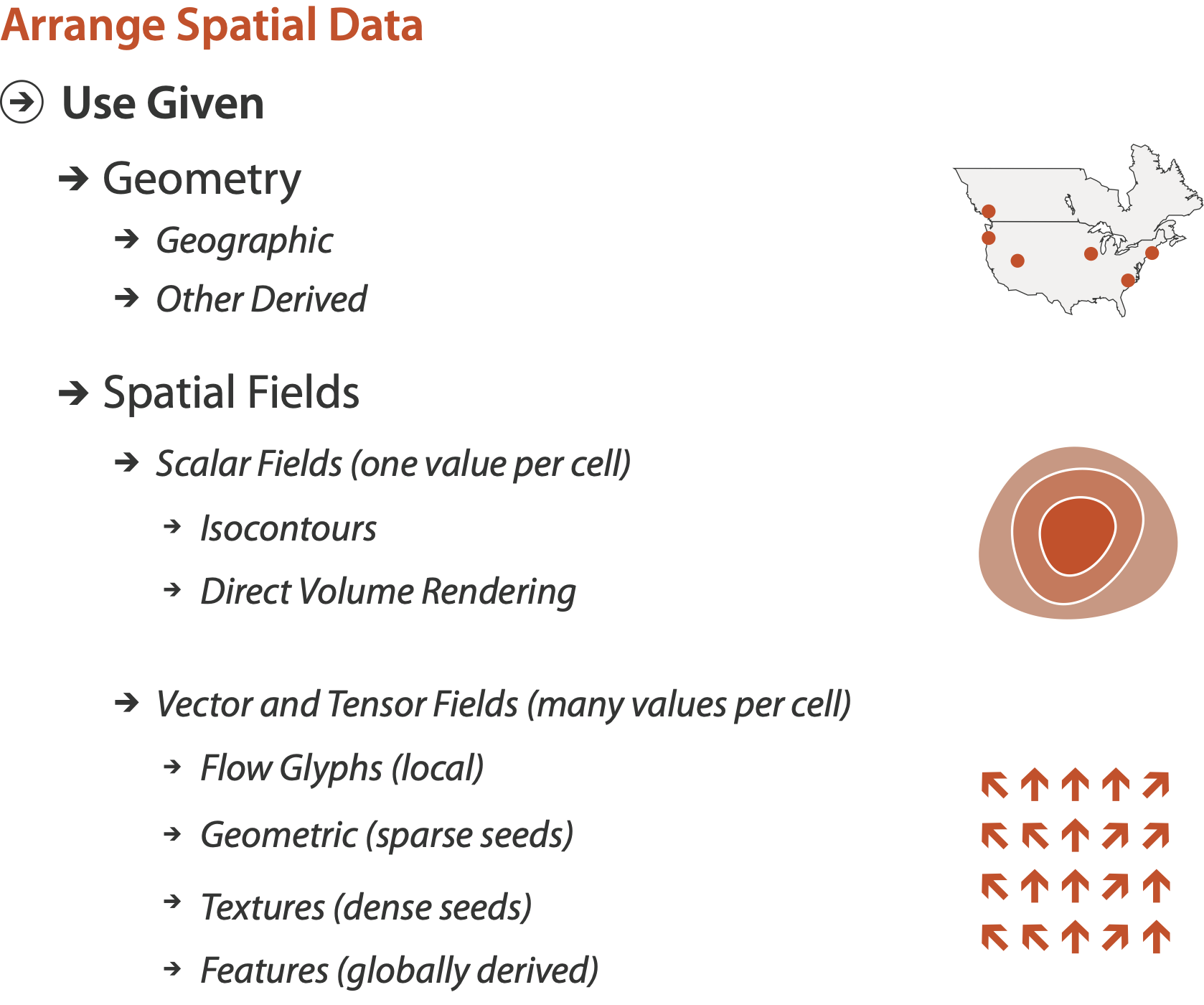 [Speaker Notes: placeholder slide, put eamonn fig here]
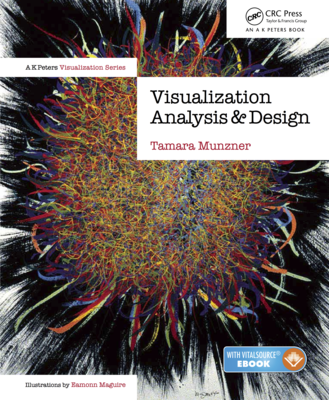 Visualization Analysis & Design

Color (Ch 10)
Tamara Munzner
Department of Computer Science
University of British Columbia
@tamaramunzner
Idiom design choices:  Visual encoding
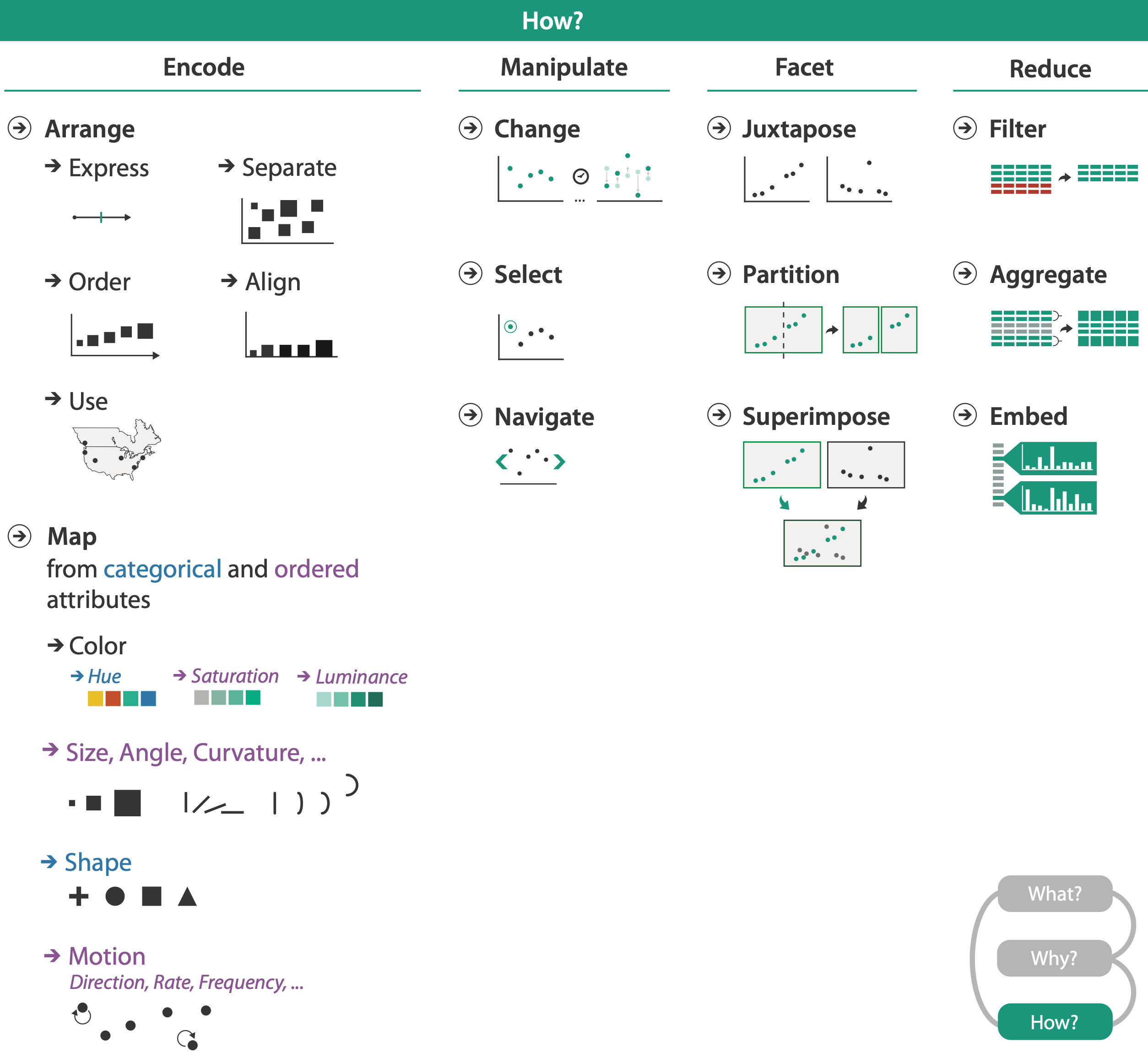 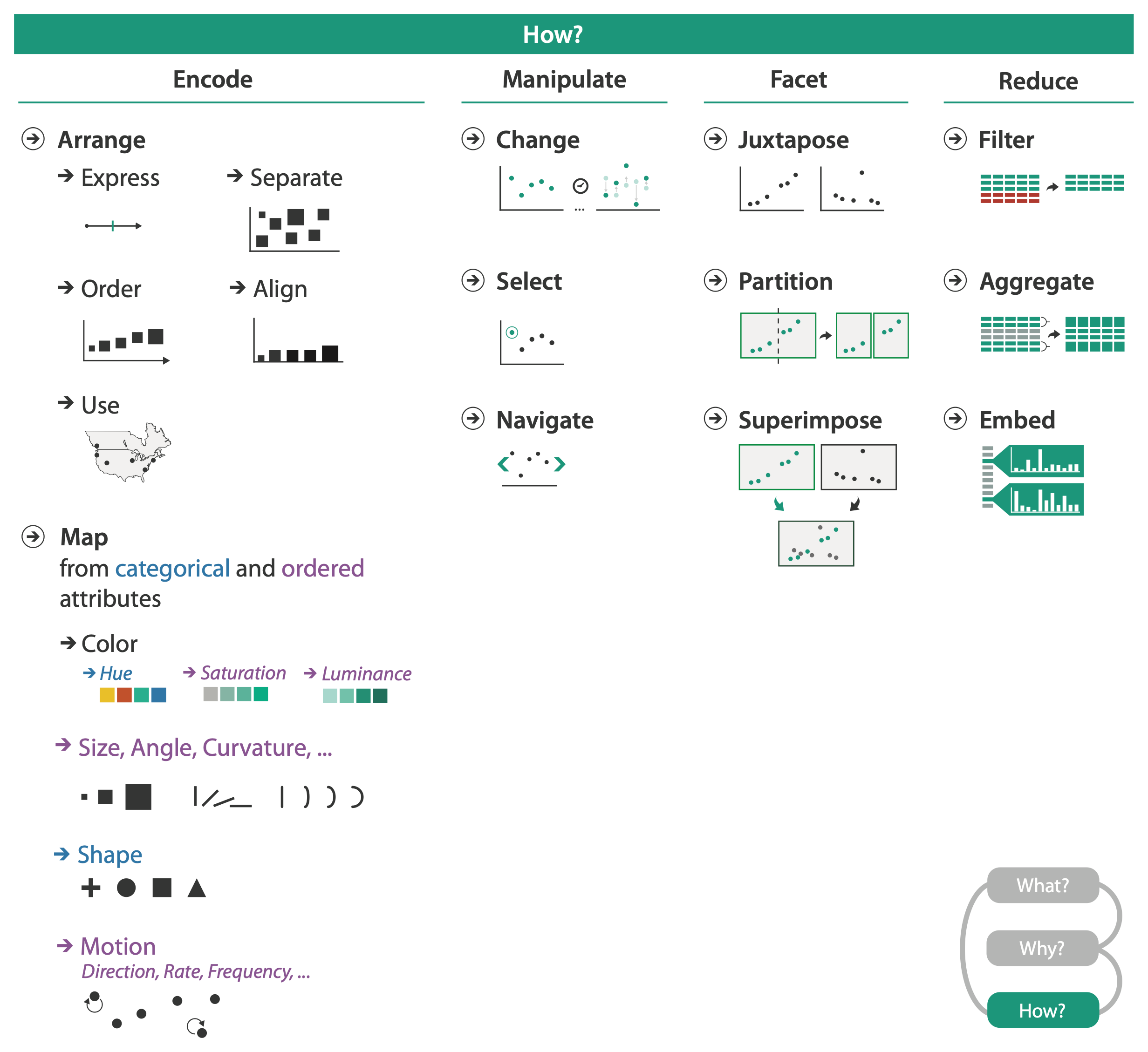 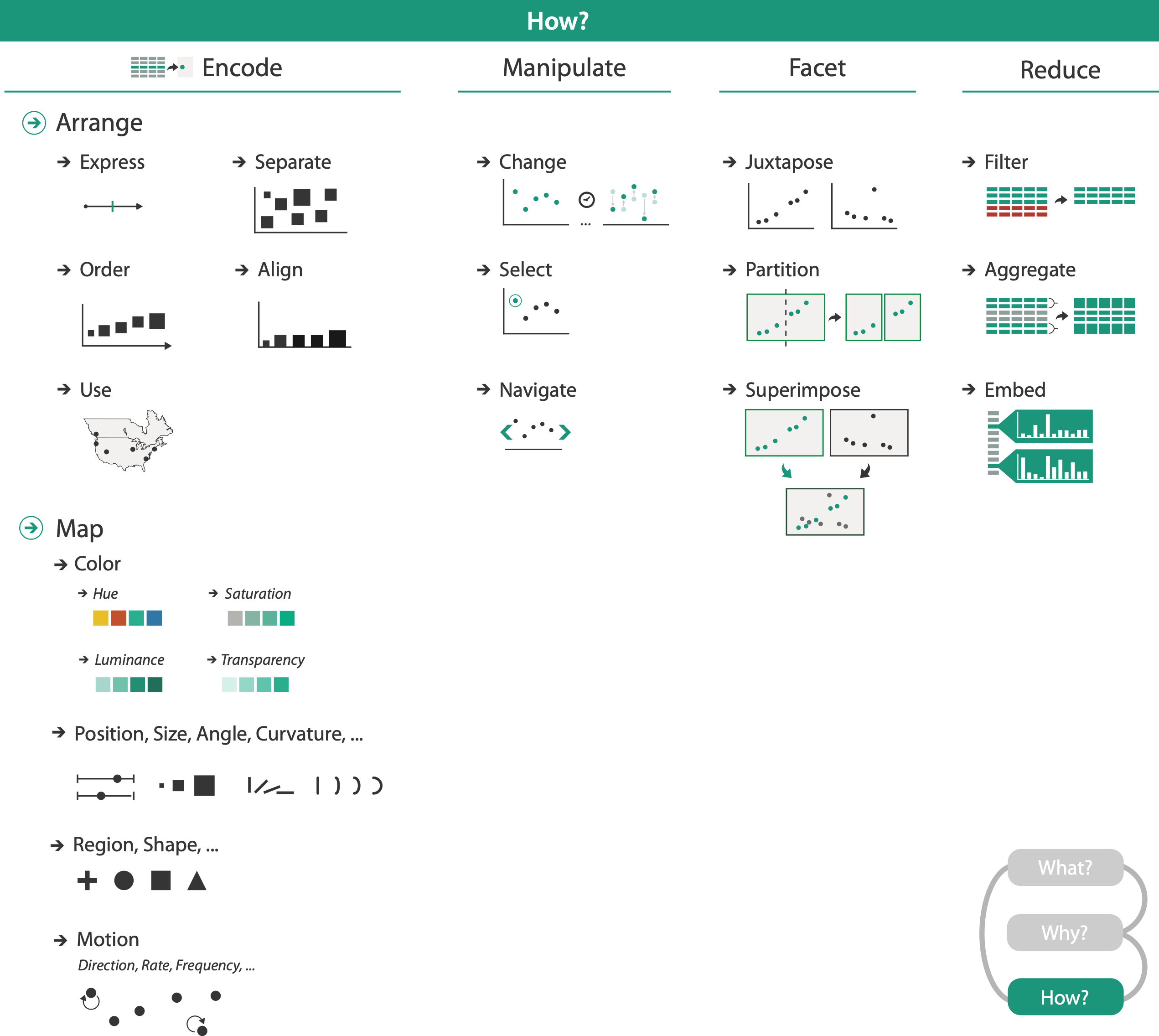 Idiom design choices: Beyond spatial arrangement
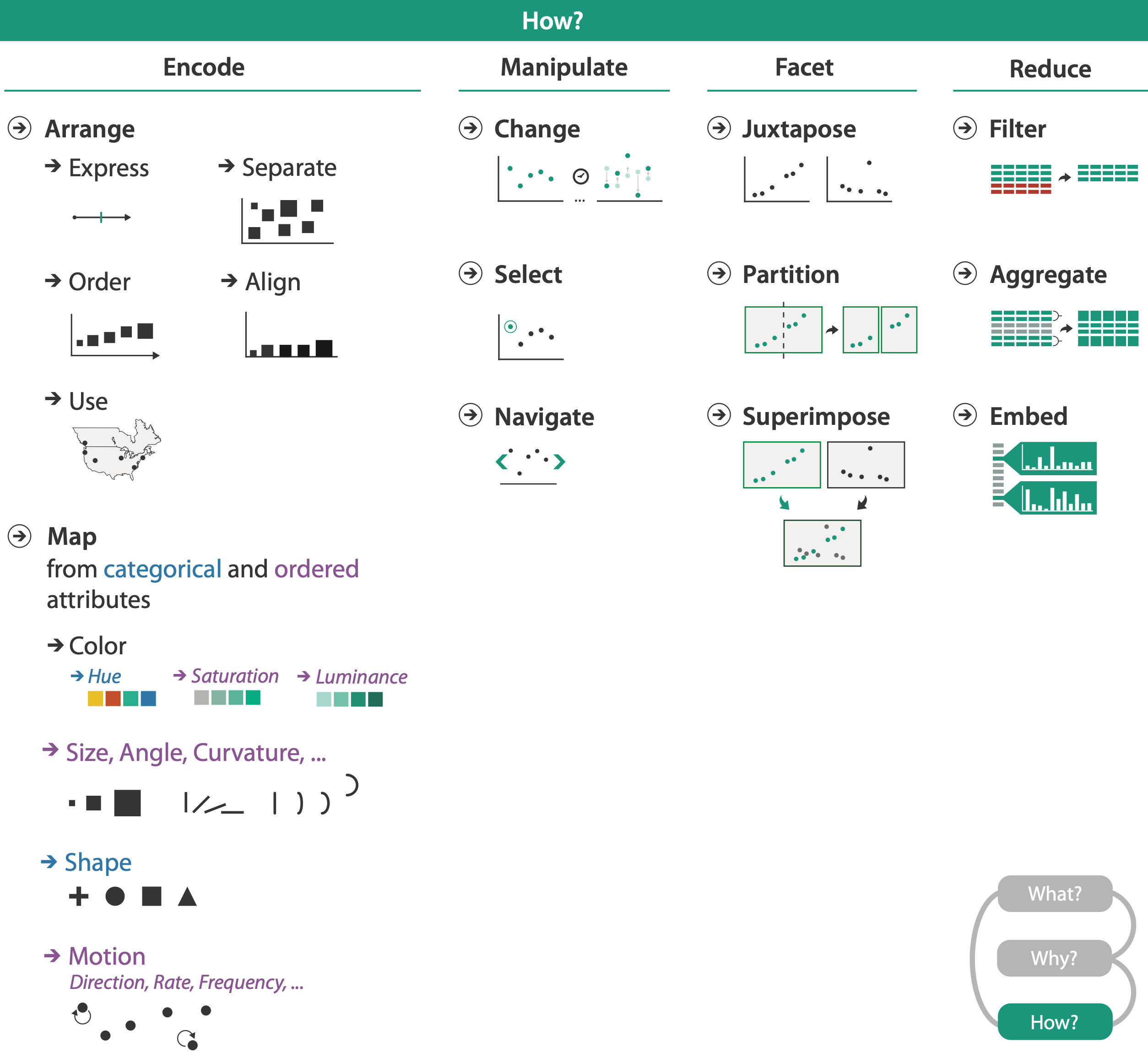 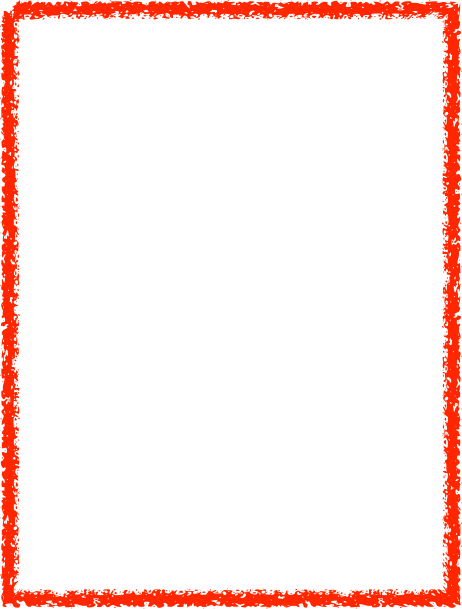 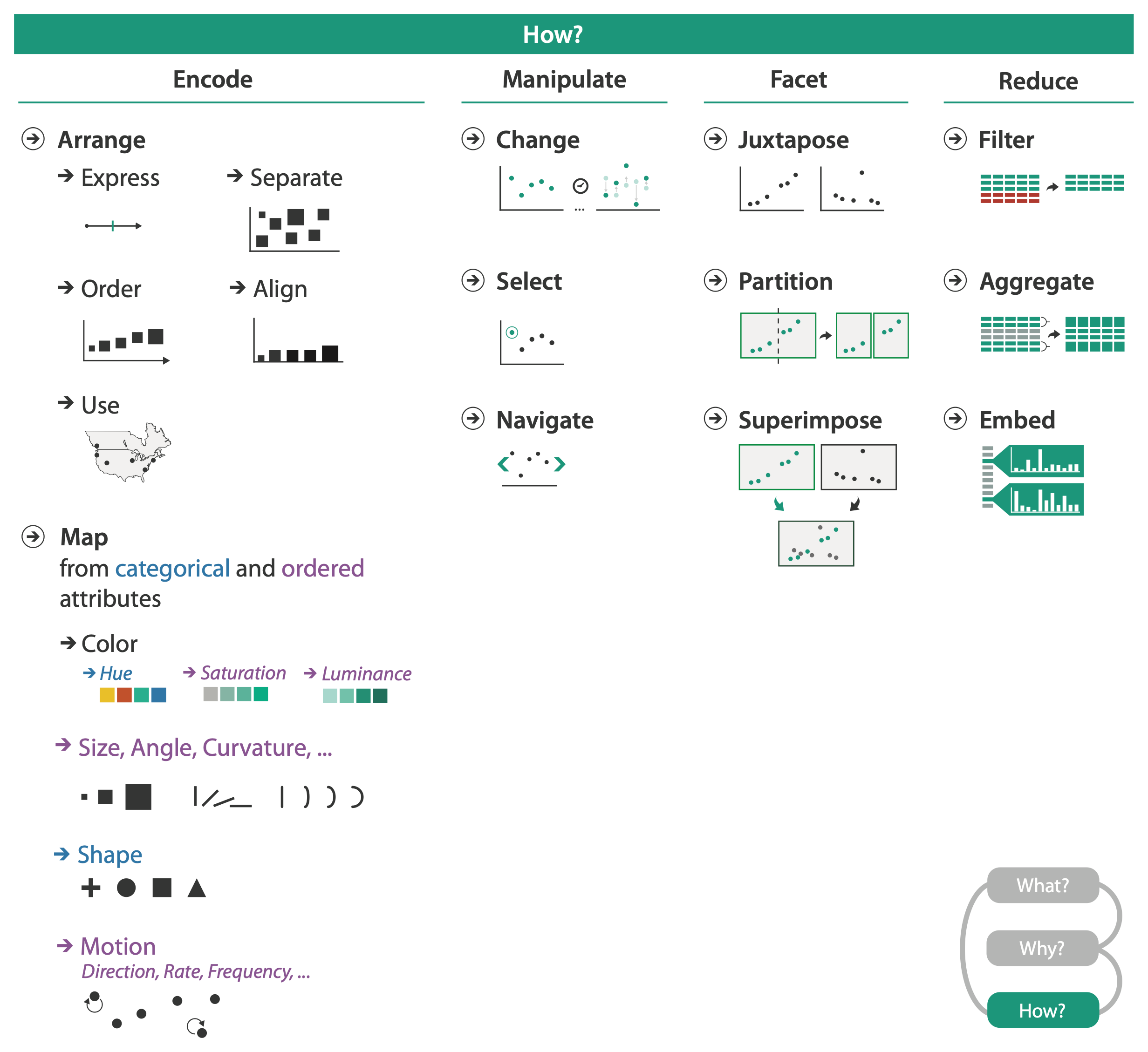 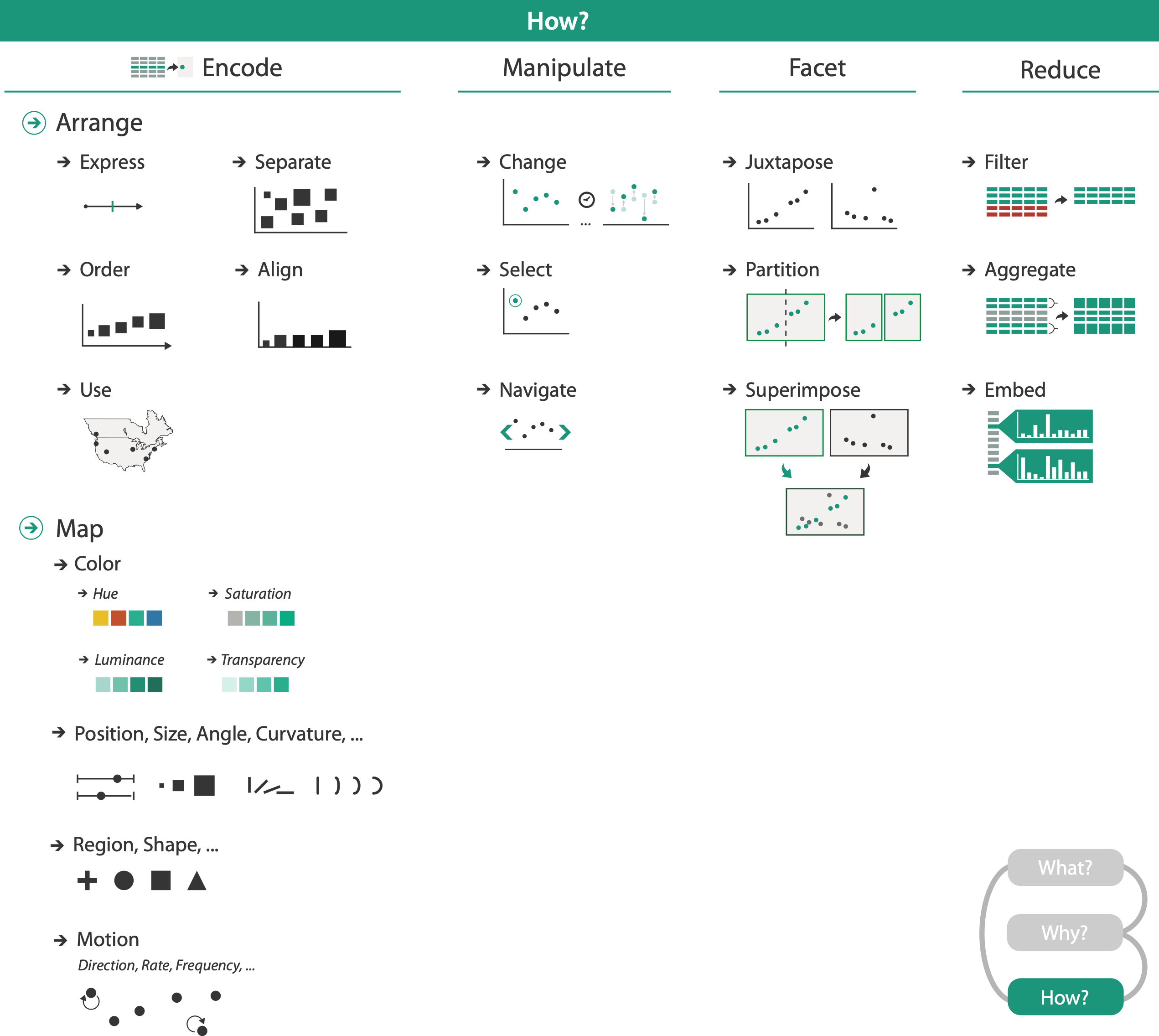 Channels: What's up with color?
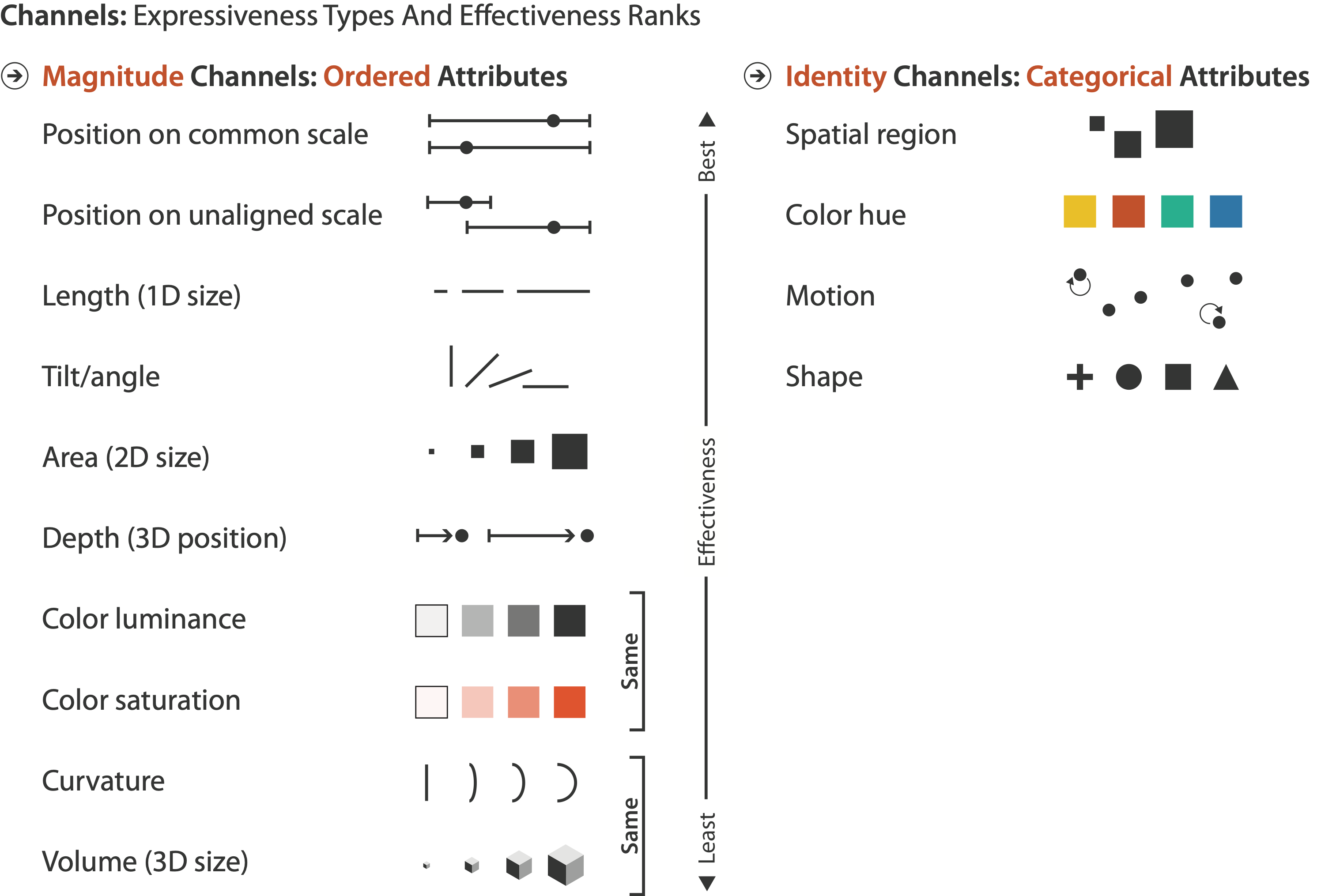 Decomposing color
Decomposing color
first rule of color: do not (just) talk about color!
color is confusing if treated as monolithic
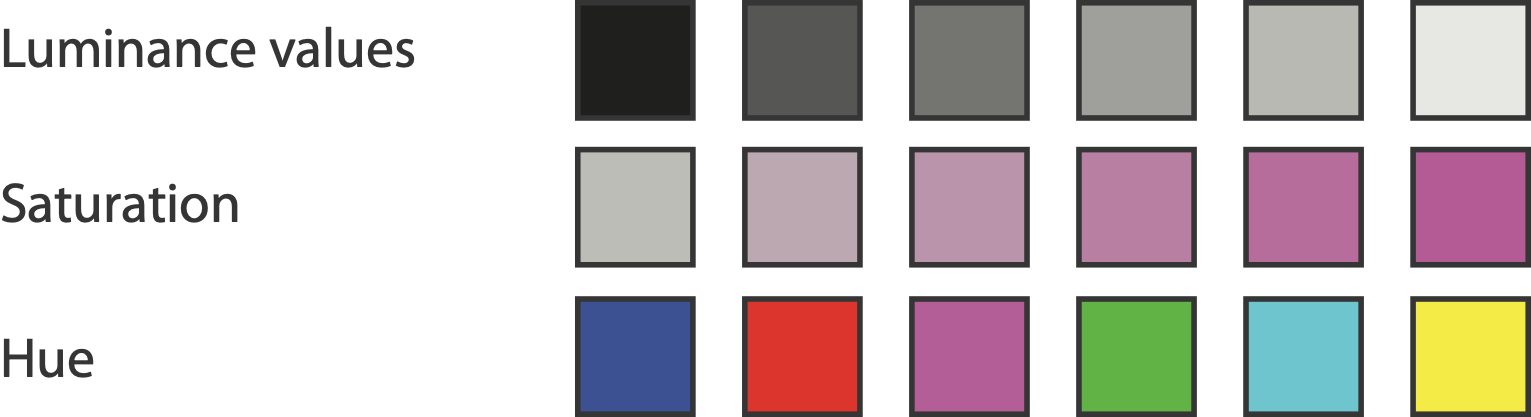 Decomposing color
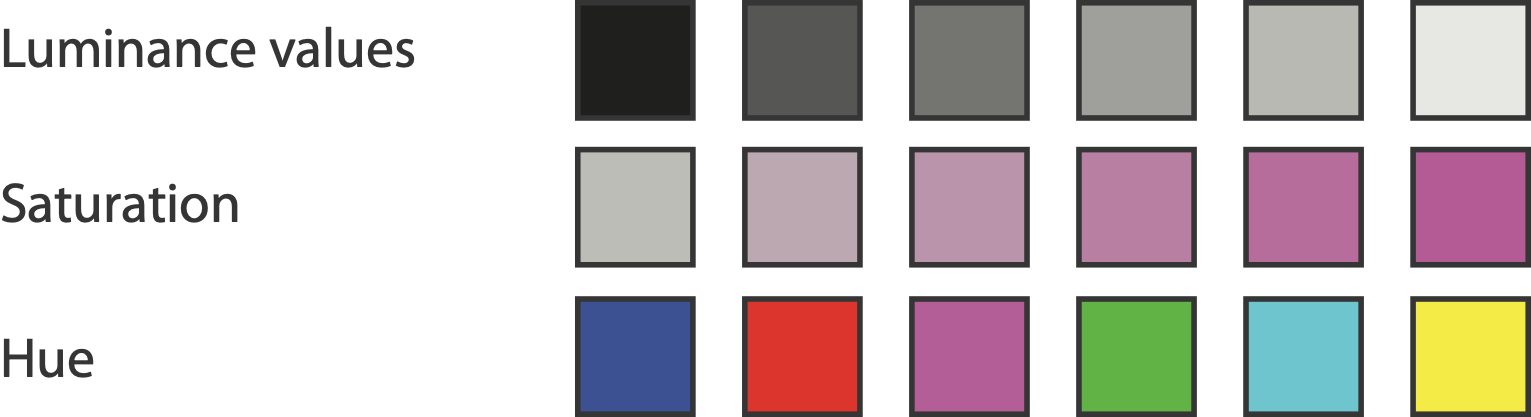 first rule of color: do not (just) talk about color!
color is confusing if treated as monolithic
decompose into three channels
ordered can show magnitude
luminance: how bright (B/W)
saturation: how colourful 
categorical can show identity
hue: what color
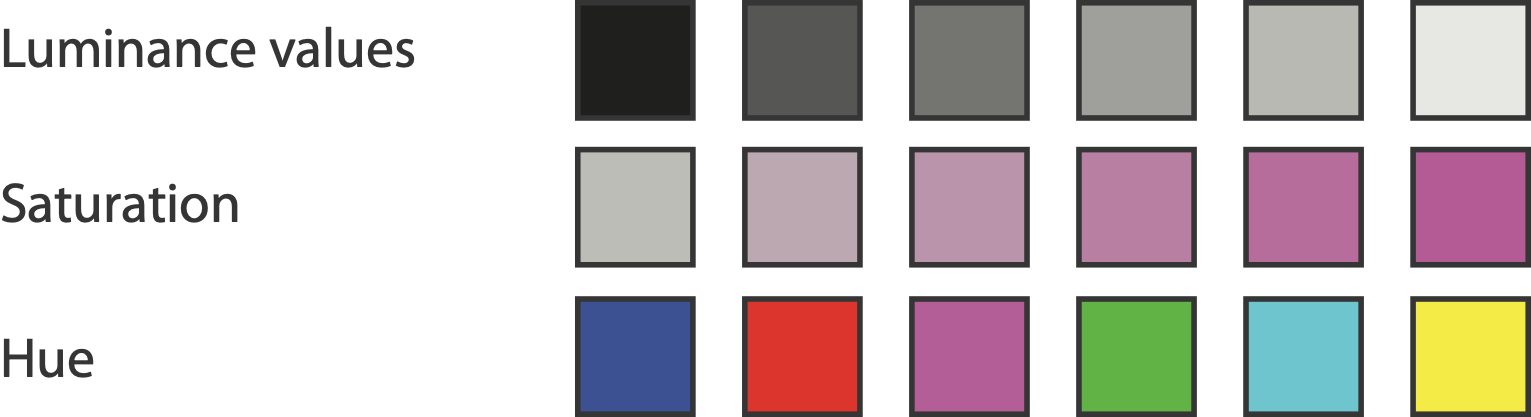 Decomposing color
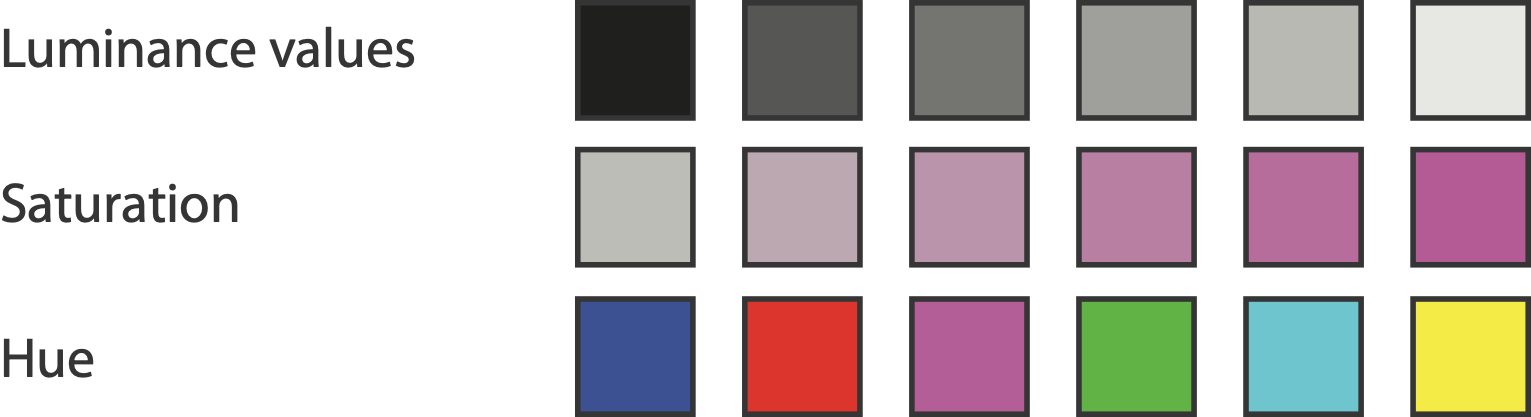 first rule of color: do not (just) talk about color!
color is confusing if treated as monolithic
decompose into three channels
ordered can show magnitude
luminance: how bright (B/W)
saturation: how colourful 
categorical can show identity
hue: what color

channels have different properties
what they convey directly to perceptual system
how much they can convey
how many discriminable bins can we use?
Color Channels in Visualization
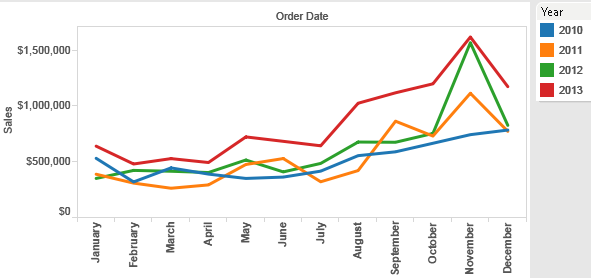 Categorical vs ordered color
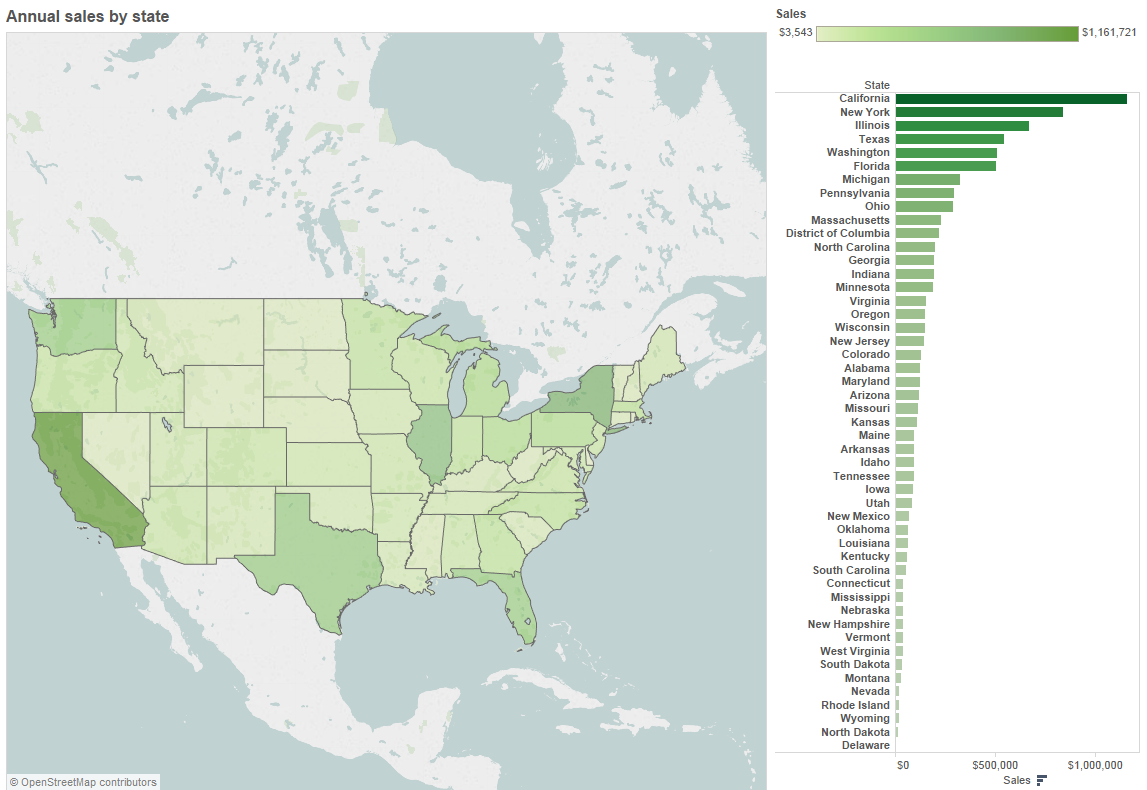 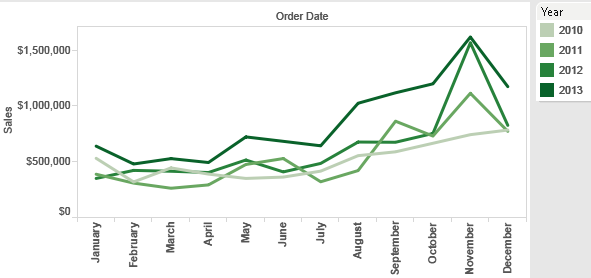 [Seriously Colorful:  Advanced Color Principles & Practices. Stone.Tableau Customer Conference 2014.]
Categorical color: limited number of discriminable bins
human perception built on relative comparisons
[Cinteny: flexible analysis and visualization of synteny and genome rearrangements in multiple organisms. Sinha and Meller. BMC Bioinformatics, 8:82, 2007.]
[Speaker Notes: emphasize: greens/blues can't tell apart]
Categorical color: limited number of discriminable bins
human perception built on relative comparisons
great if color contiguous
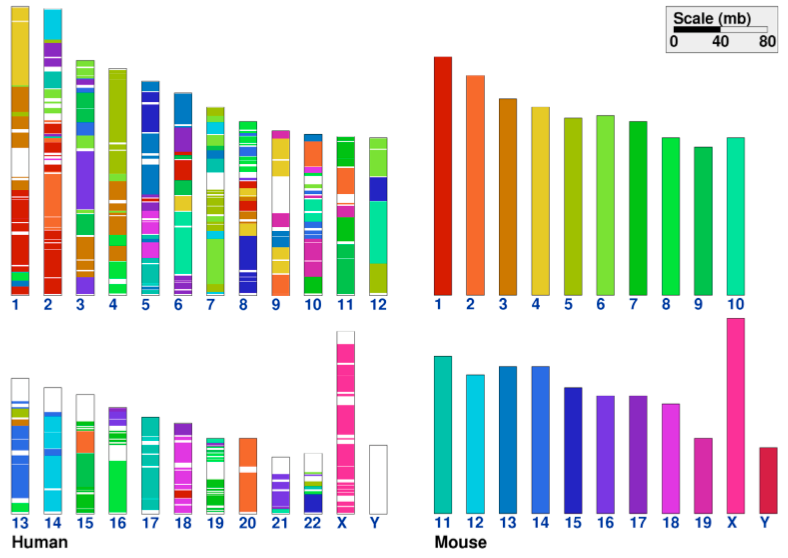 [Cinteny: flexible analysis and visualization of synteny and genome rearrangements in multiple organisms. Sinha and Meller. BMC Bioinformatics, 8:82, 2007.]
[Speaker Notes: emphasize: greens/blues can't tell apart]
Categorical color: limited number of discriminable bins
human perception built on relative comparisons
great if color contiguous
surprisingly bad for absolute comparisons
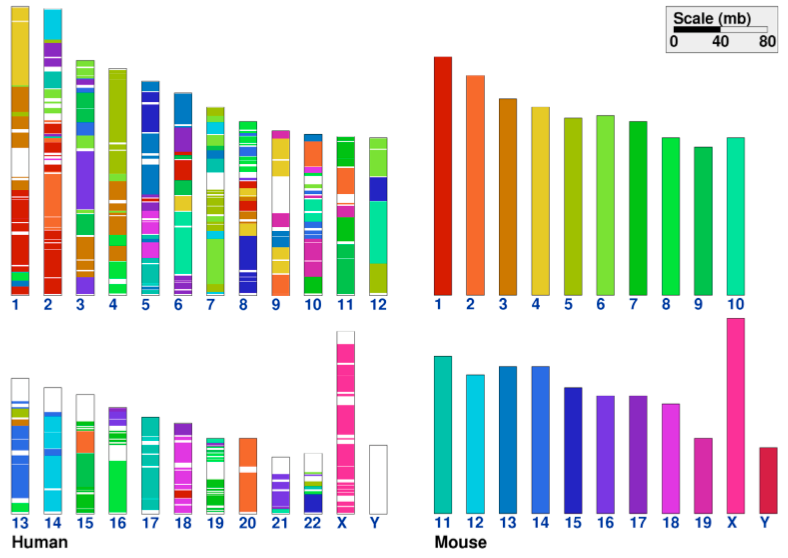 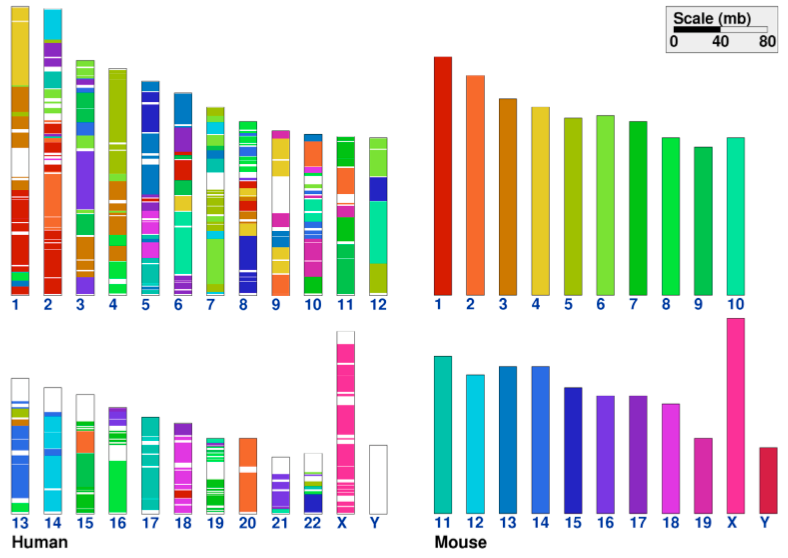 [Cinteny: flexible analysis and visualization of synteny and genome rearrangements in multiple organisms. Sinha and Meller. BMC Bioinformatics, 8:82, 2007.]
[Speaker Notes: emphasize: greens/blues can't tell apart]
Categorical color: limited number of discriminable bins
human perception built on relative comparisons
great if color contiguous
surprisingly bad for absolute comparisons
noncontiguous small regions of color
fewer bins than you want
rule of thumb: 6-12 bins, including background and highlights
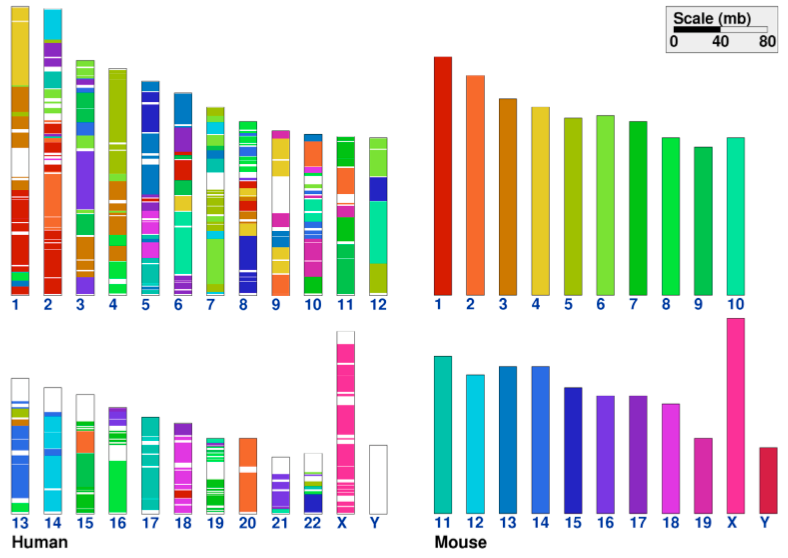 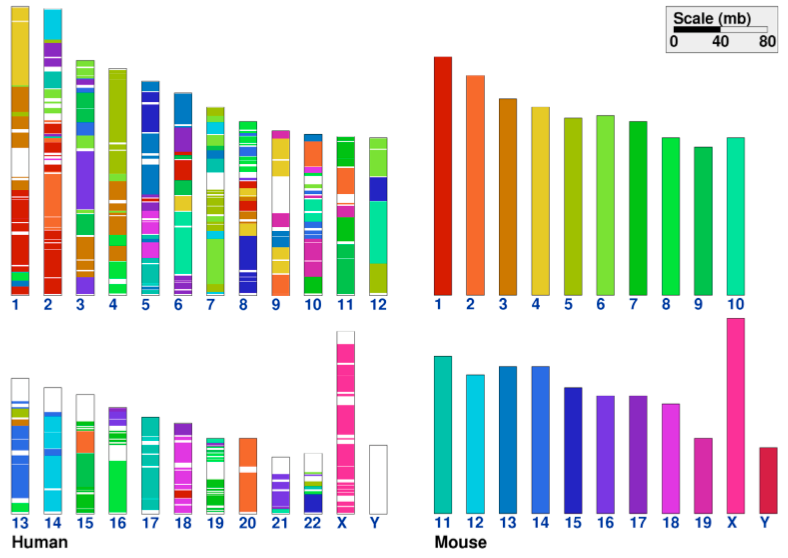 [Cinteny: flexible analysis and visualization of synteny and genome rearrangements in multiple organisms. Sinha and Meller. BMC Bioinformatics, 8:82, 2007.]
[Speaker Notes: emphasize: greens/blues can't tell apart]
Categorical color: limited number of discriminable bins
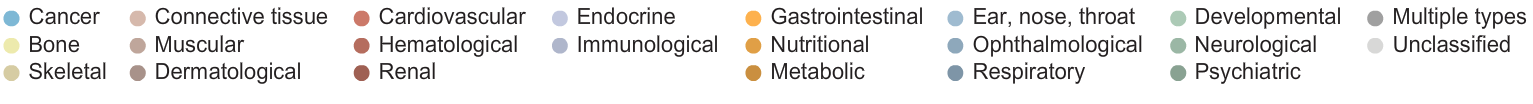 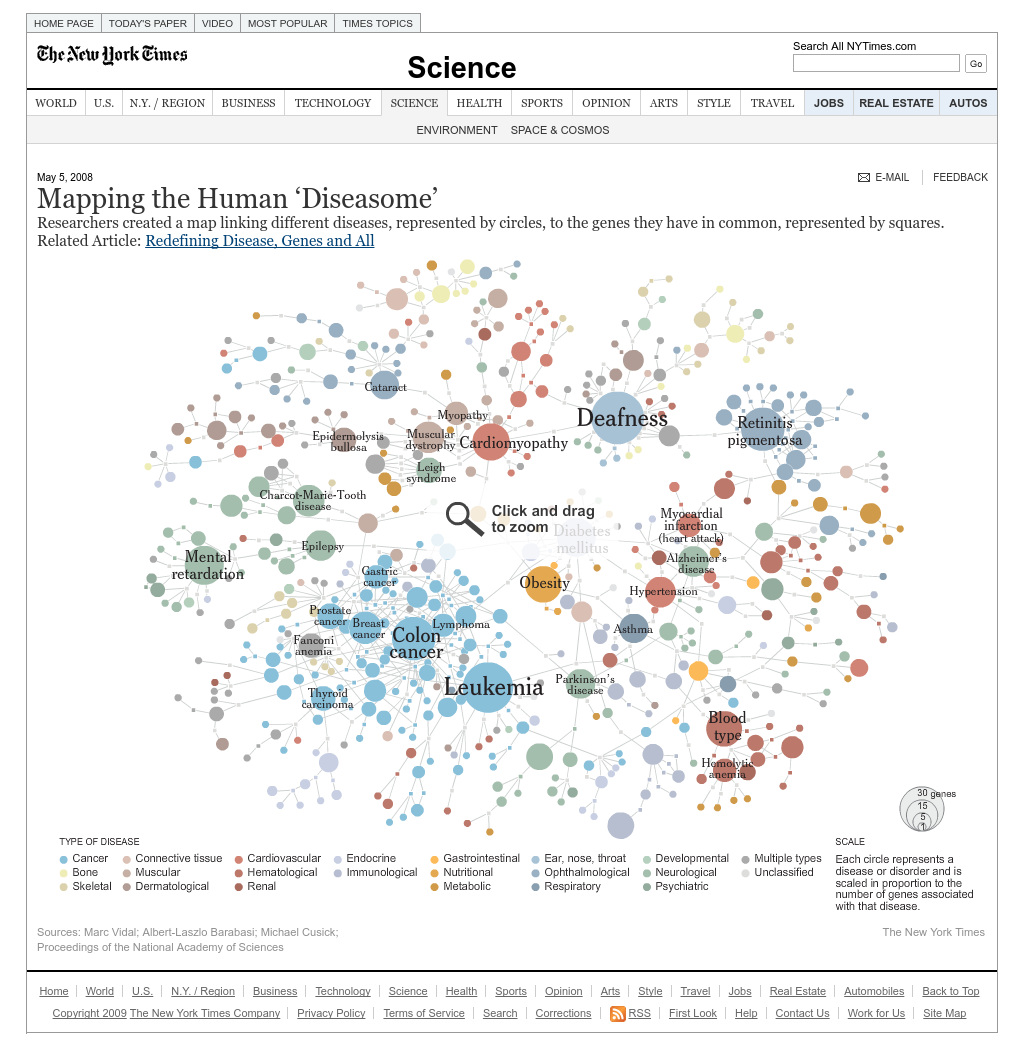 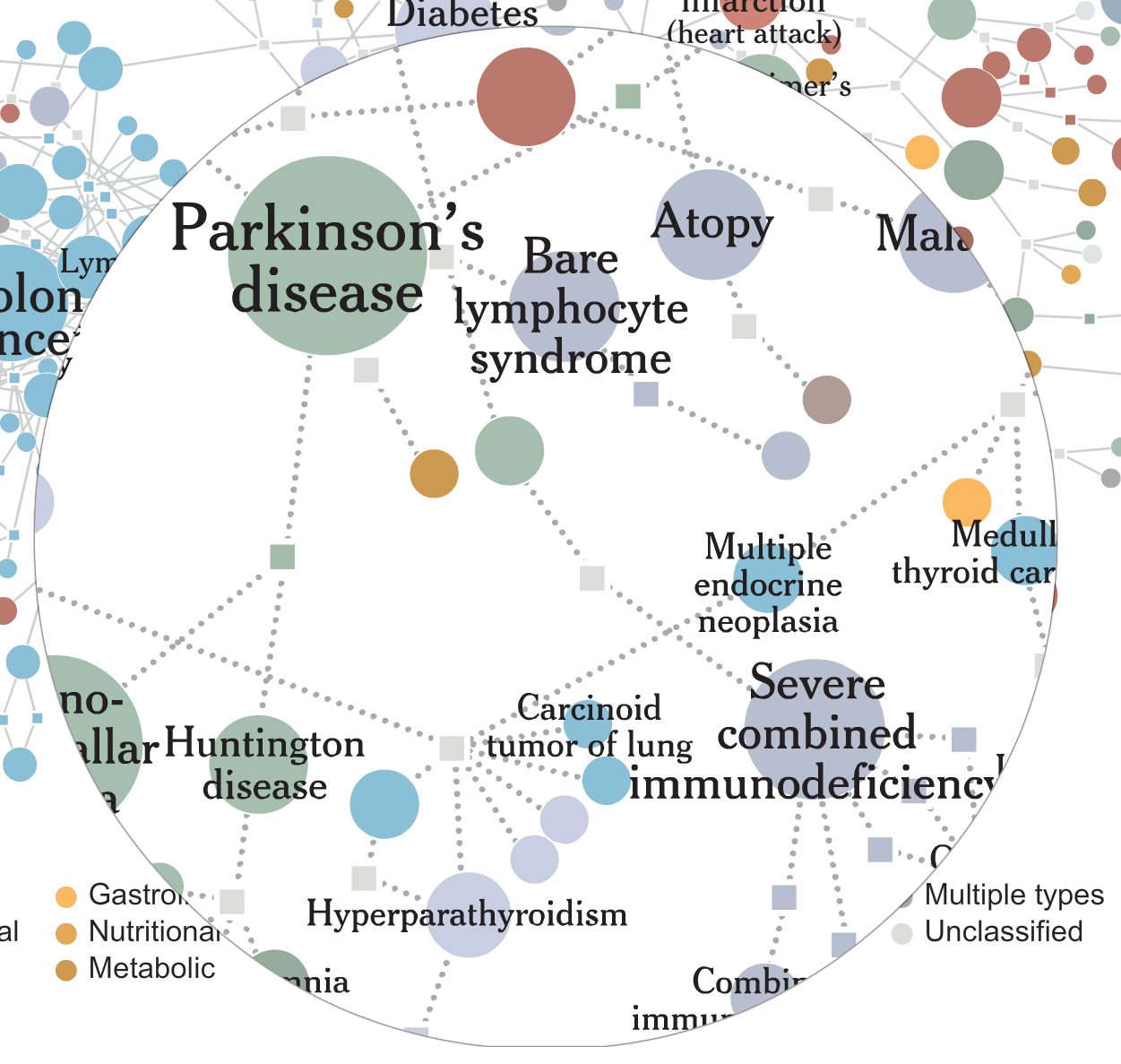 https://archive.nytimes.com/www.nytimes.com/interactive/2008/05/05/science/20080506_DISEASE.html
Ordered color: limited number of discriminable bins
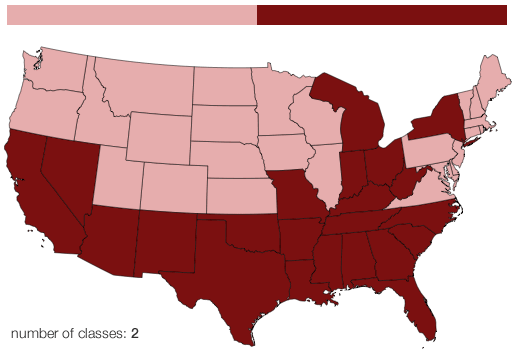 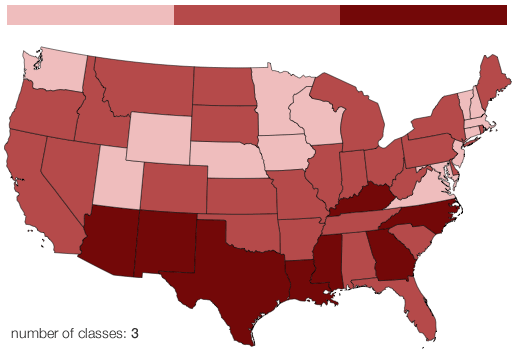 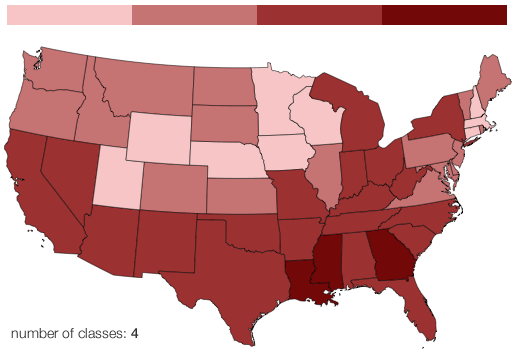 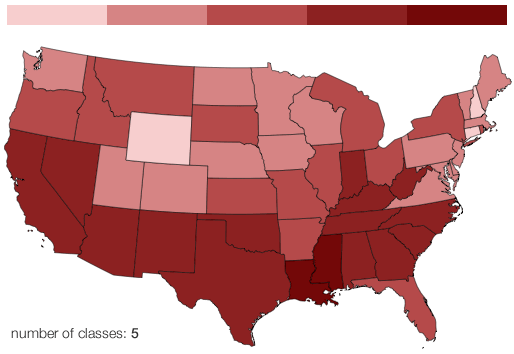 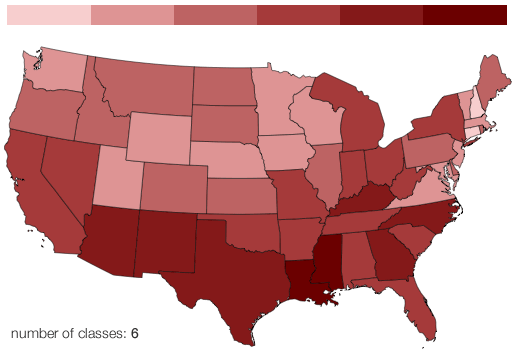 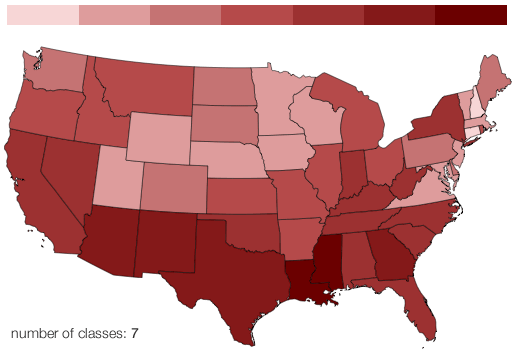 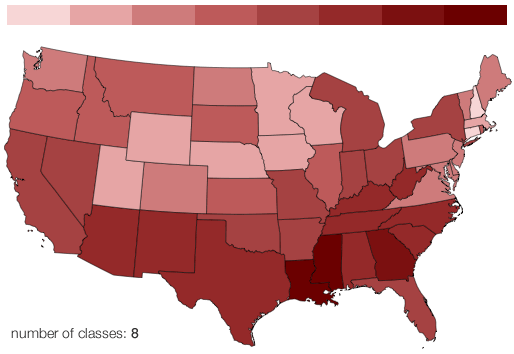 Gregor Aisch, vis4.net/blog/posts/choropleth-maps/
[Speaker Notes: It’s kind of interesting to see how dramatically the map changes if we increase the number of bins or classes
Trade-of between correctness and color distinguishability!
With unclassed choropleth maps, each unique data value gets a unique color. But in case of many regions it is very hard to compare or rank them (from lowest to highest) it’s nearly impossible.]
Ordered color: Rainbow is poor default
problems
perceptually unordered
perceptually nonlinear
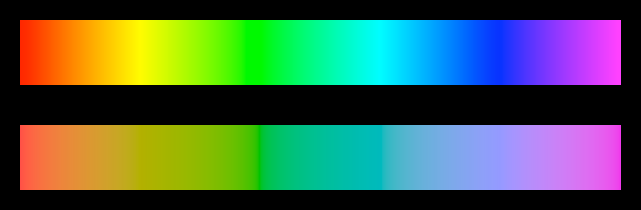 Ordered color: Rainbow is poor default
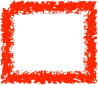 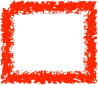 problems
perceptually unordered
perceptually nonlinear
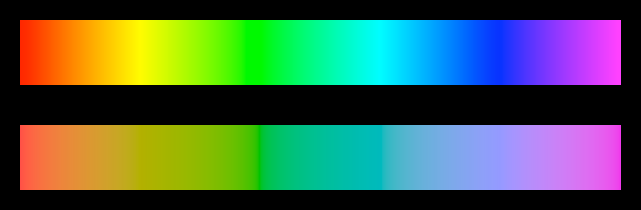 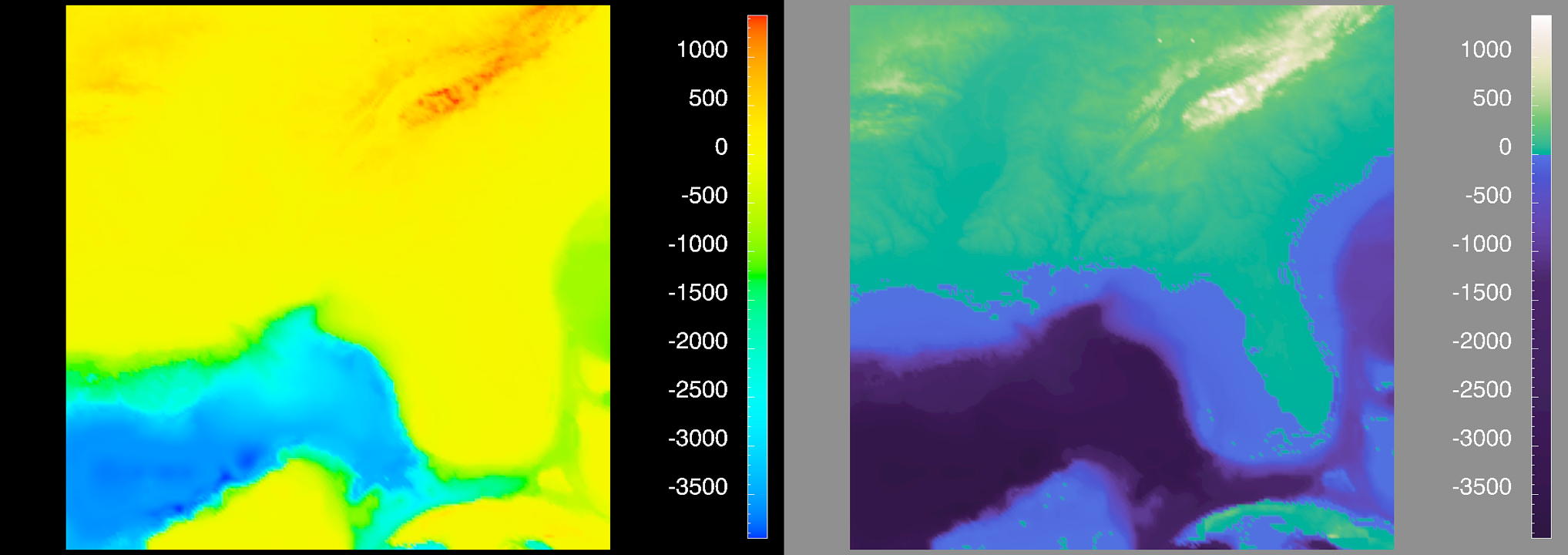 Ordered color: Rainbow is poor default
problems
perceptually unordered
perceptually nonlinear
benefits
fine-grained structure visible and nameable
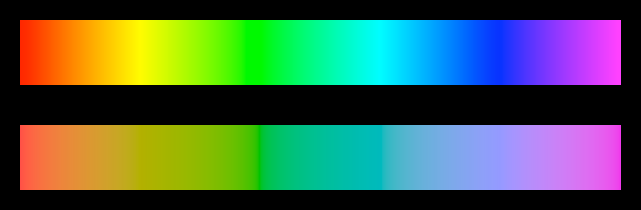 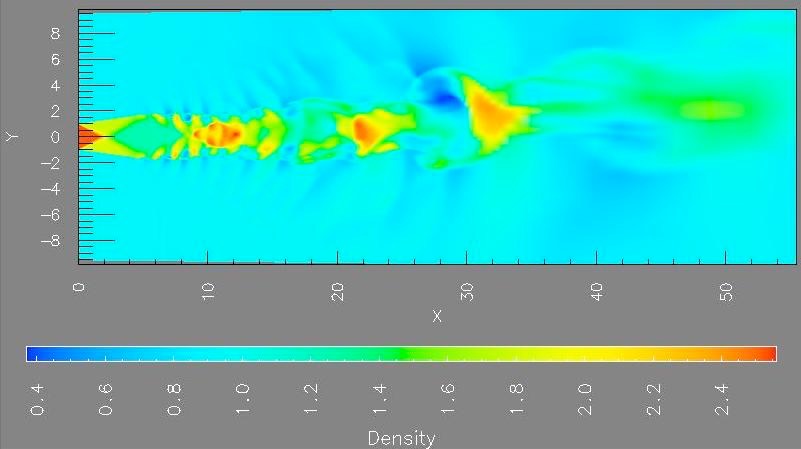 [Why Should Engineers Be Worried About Color? Treinish and Rogowitz 1998. http://www.research.ibm.com/people/l/lloydt/color/color.HTM]
[A Rule-based Tool for Assisting Colormap Selection. Bergman,. Rogowitz, and. Treinish. Proc. IEEE Visualization (Vis), pp. 118–125, 1995.]
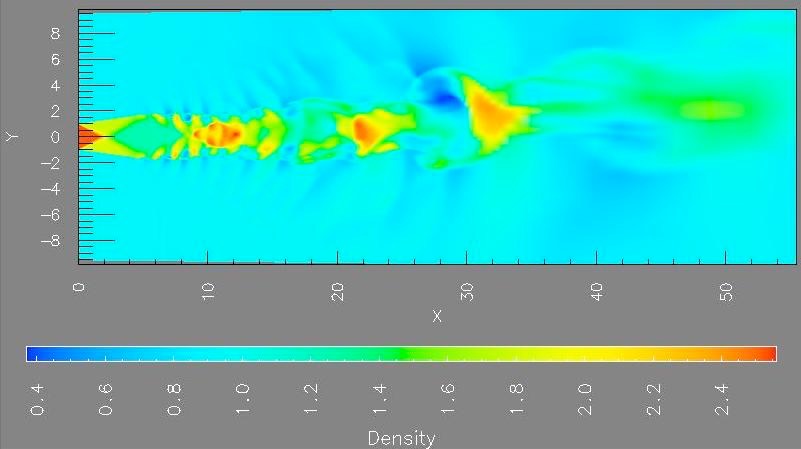 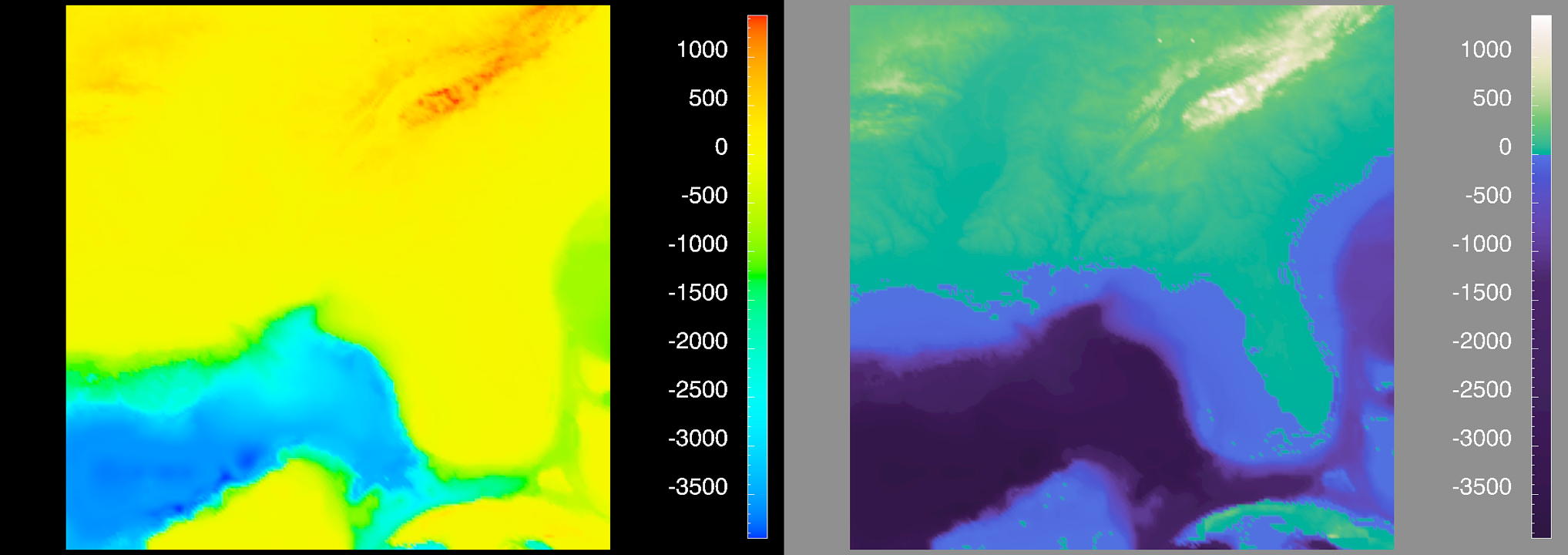 Ordered color: Rainbow is poor default
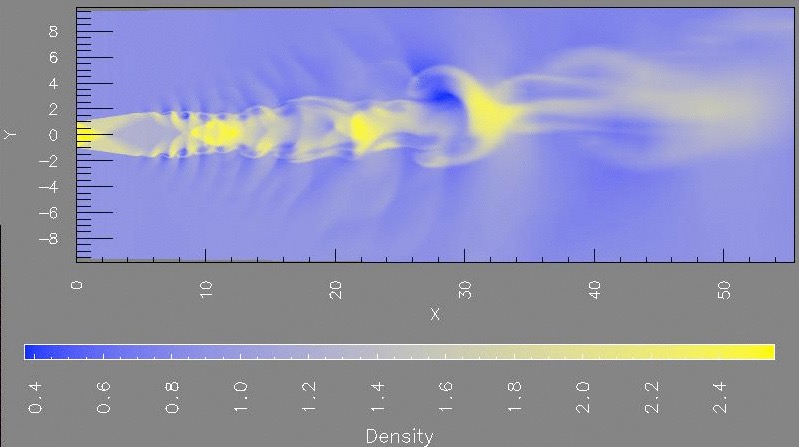 problems
perceptually unordered
perceptually nonlinear
benefits
fine-grained structure visible and nameable
alternatives
large-scale structure: fewer hues
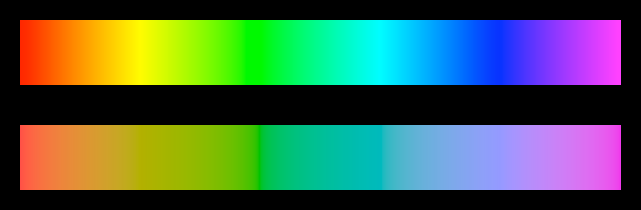 [Why Should Engineers Be Worried About Color? Treinish and Rogowitz 1998. http://www.research.ibm.com/people/l/lloydt/color/color.HTM]
[A Rule-based Tool for Assisting Colormap Selection. Bergman,. Rogowitz, and. Treinish. Proc. IEEE Visualization (Vis), pp. 118–125, 1995.]
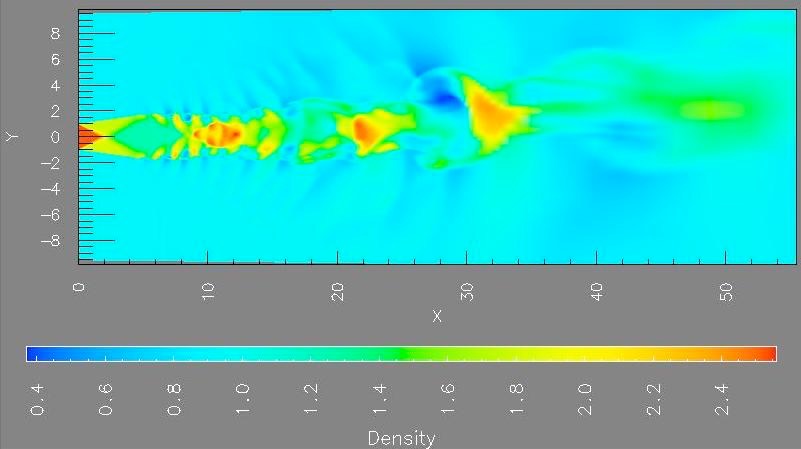 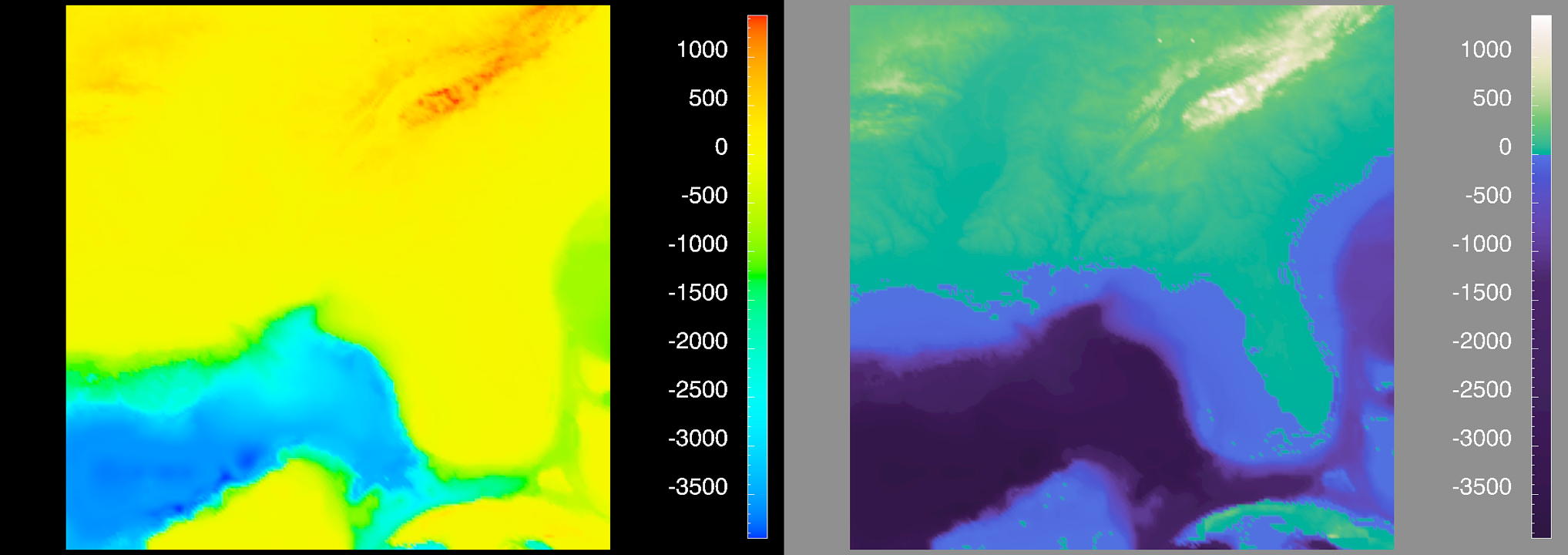 Ordered color: Rainbow is poor default
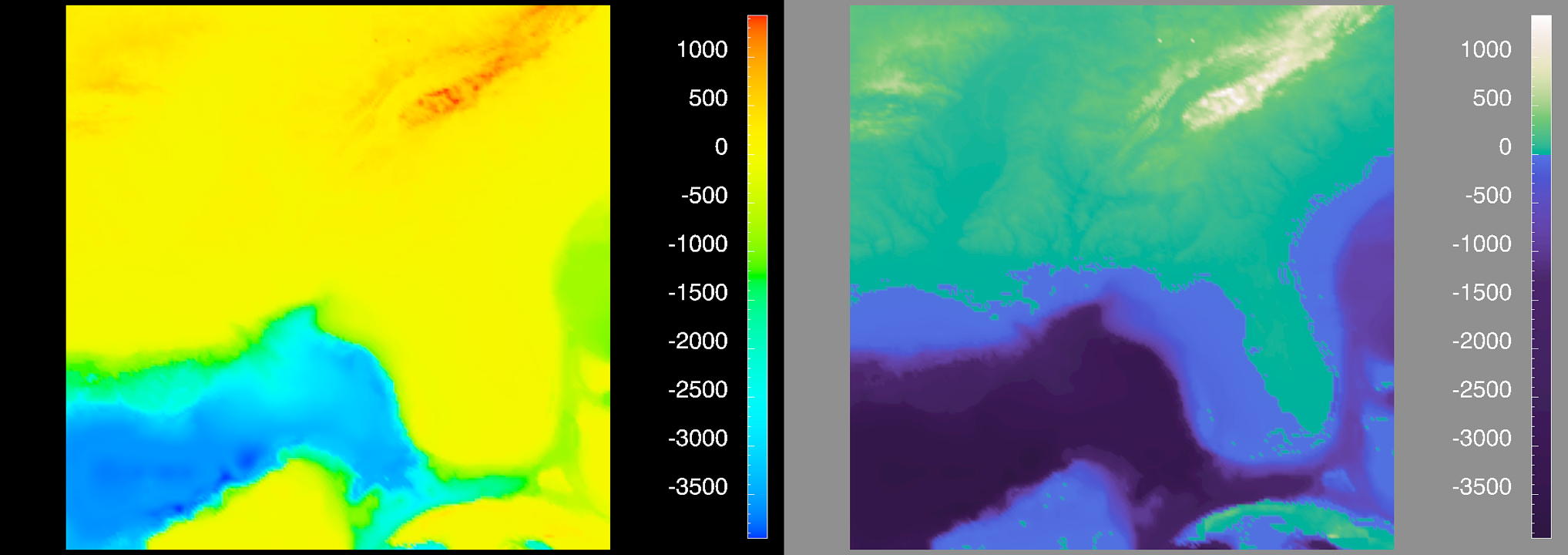 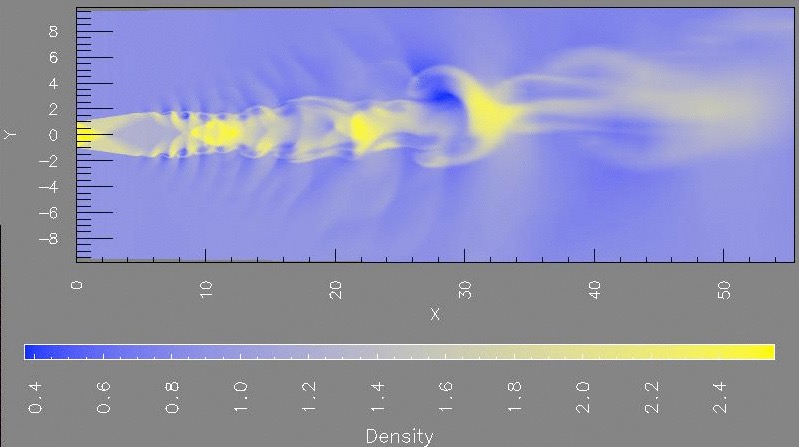 problems
perceptually unordered
perceptually nonlinear
benefits
fine-grained structure visible and nameable
alternatives
large-scale structure: fewer hues
fine structure: multiple hues with monotonically increasing luminance [eg viridis]
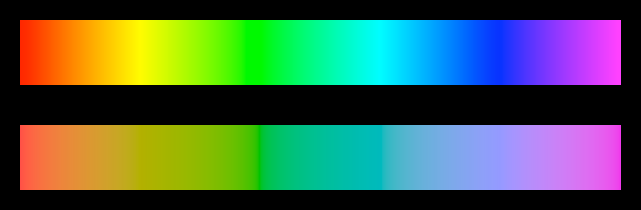 [Why Should Engineers Be Worried About Color? Treinish and Rogowitz 1998. http://www.research.ibm.com/people/l/lloydt/color/color.HTM]
[A Rule-based Tool for Assisting Colormap Selection. Bergman,. Rogowitz, and. Treinish. Proc. IEEE Visualization (Vis), pp. 118–125, 1995.]
Viridis / Magma: sequential colormaps
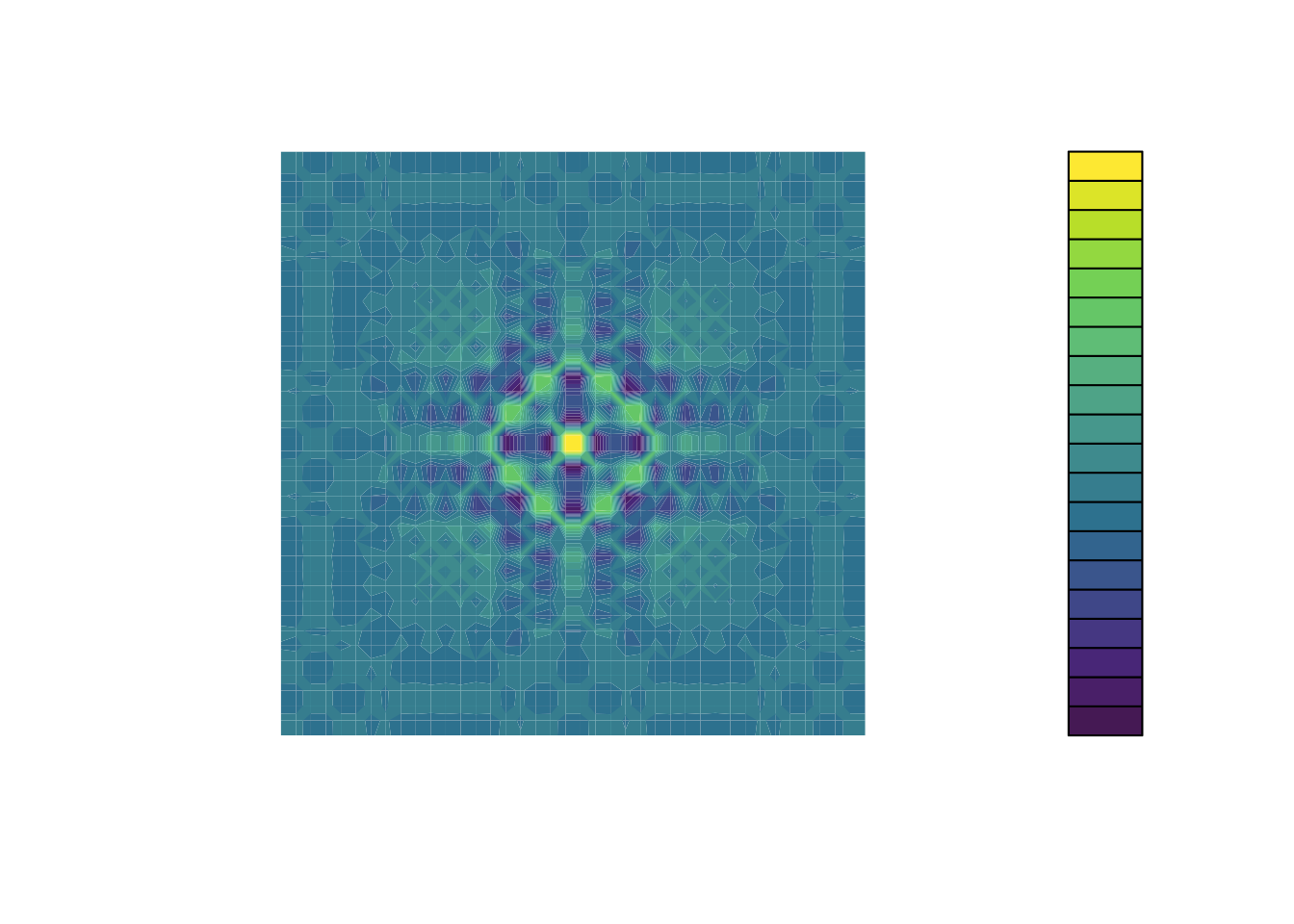 monotonically increasing luminance, perceptually uniform
colorful, colorblind-safe
R, python, D3
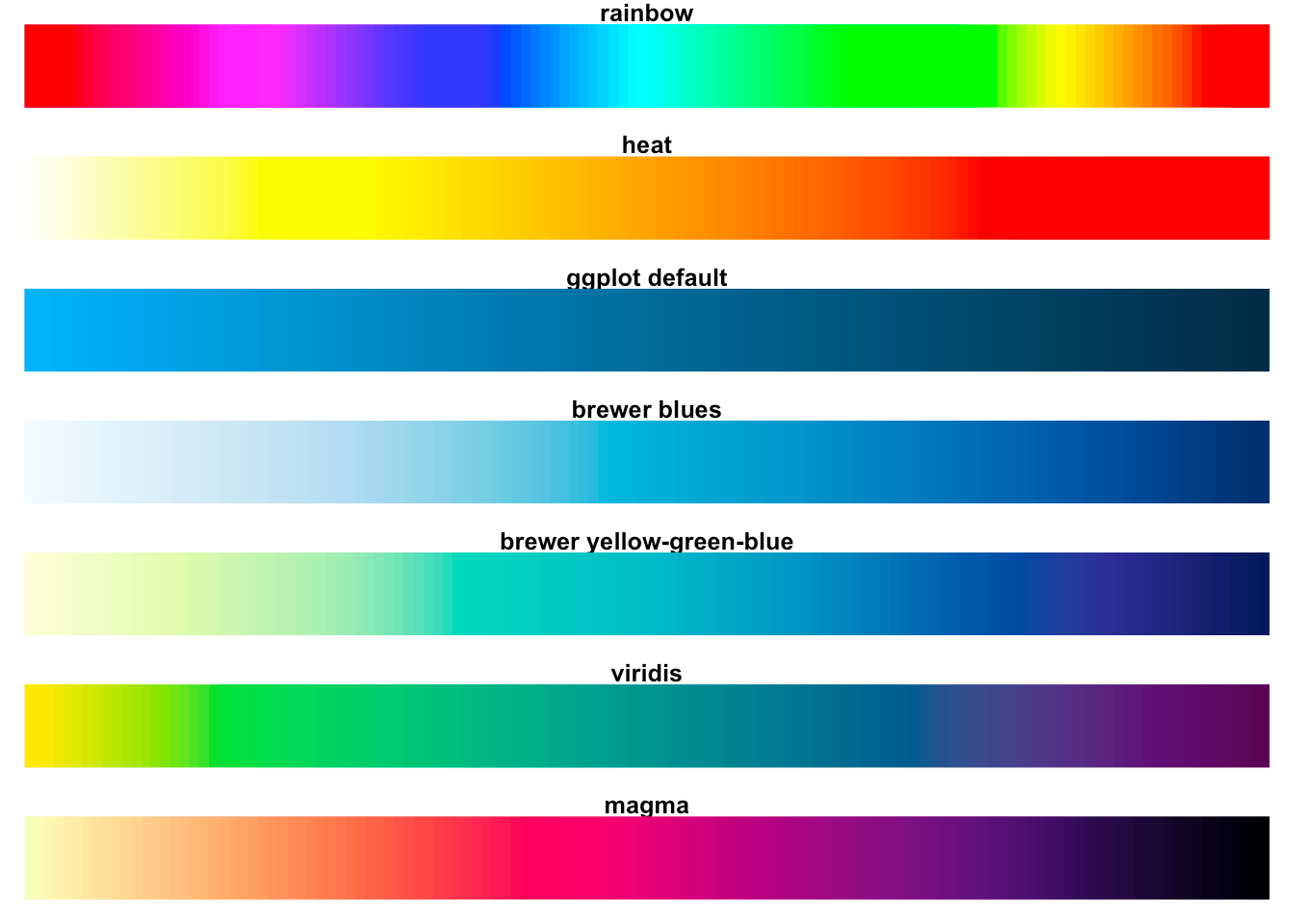 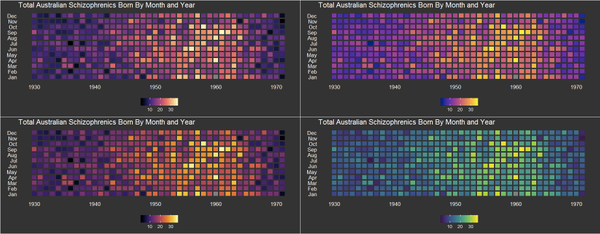 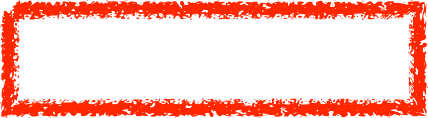 https://cran.r-project.org/web/packages/viridis/vignettes/intro-to-viridis.html
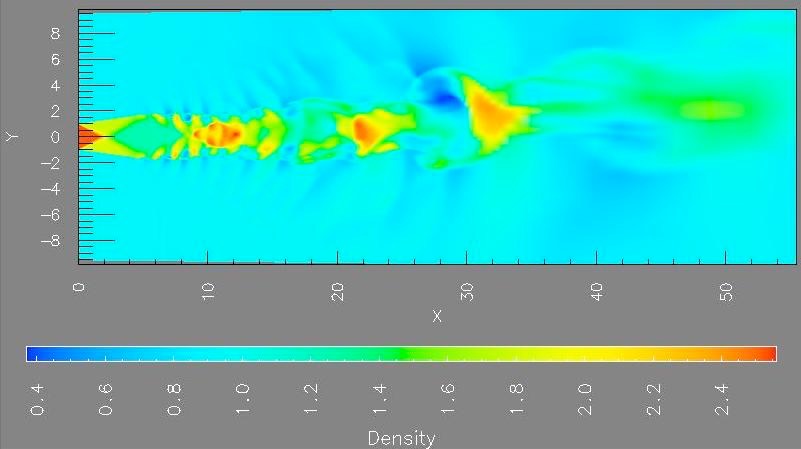 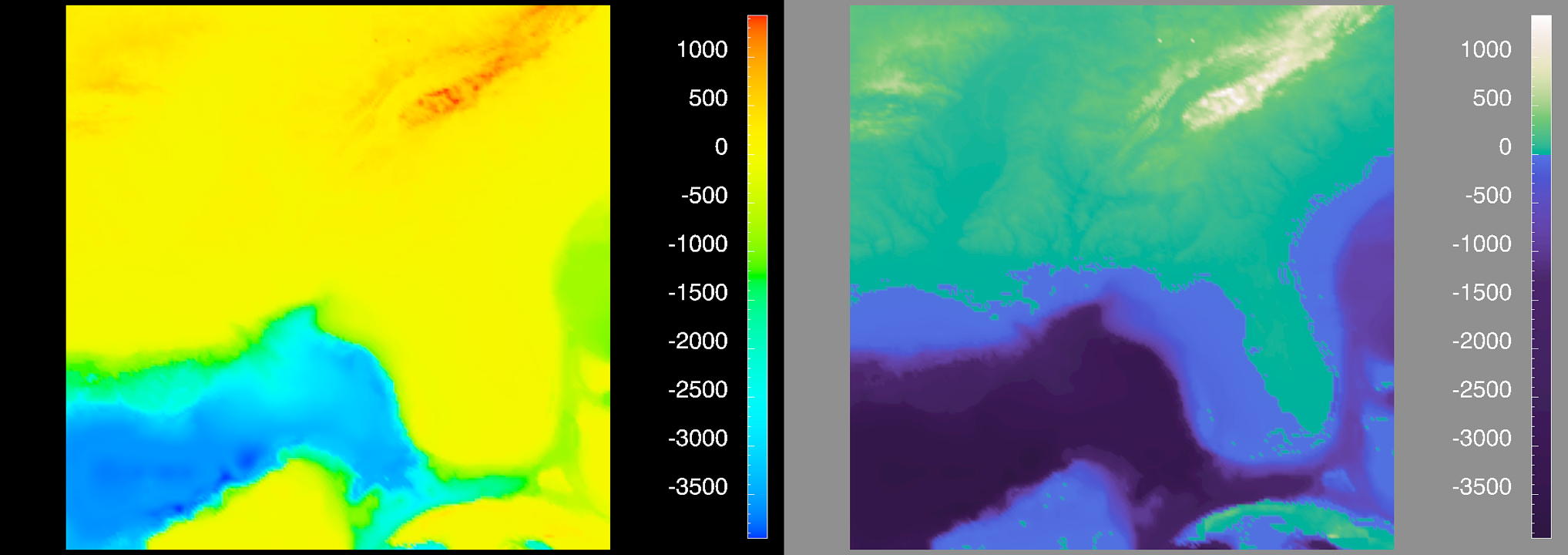 Ordered color: Rainbow is poor default
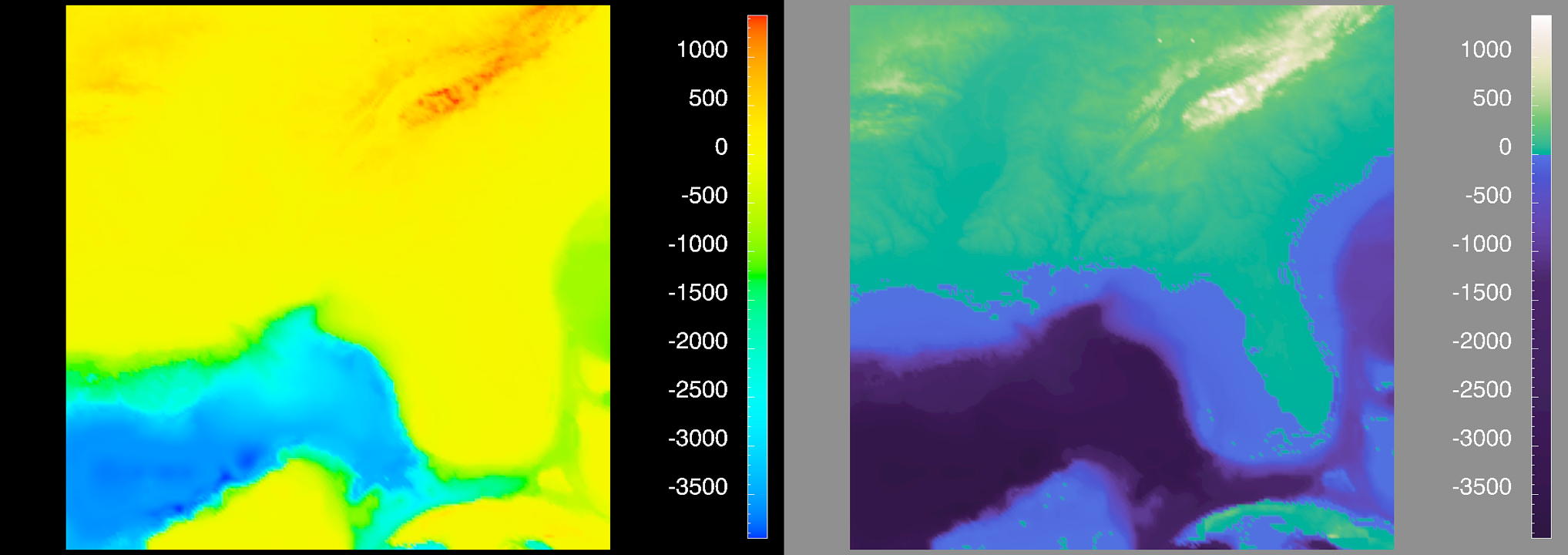 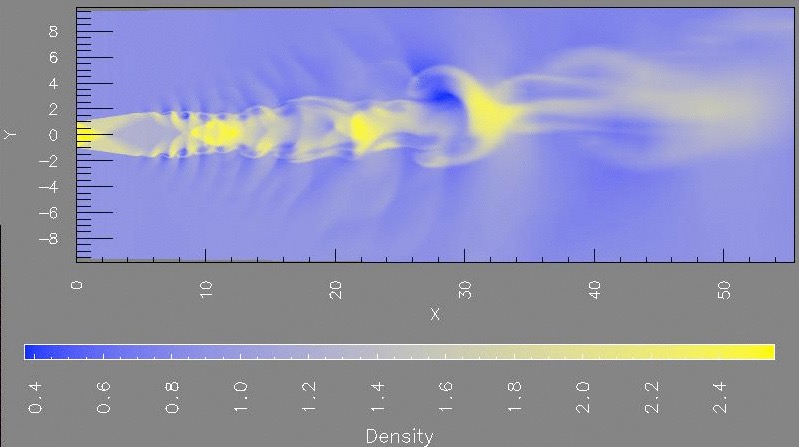 problems
perceptually unordered
perceptually nonlinear
benefits
fine-grained structure visible and nameable
alternatives
large-scale structure: fewer hues
fine structure: multiple hues with monotonically increasing luminance [eg viridis]
legit for categorical
segmented saturated rainbow is good!
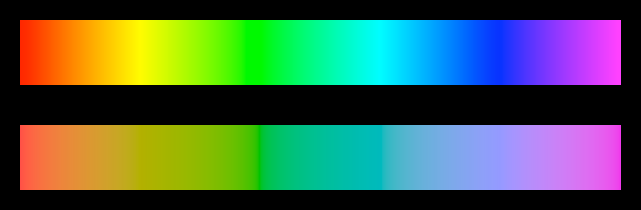 [Why Should Engineers Be Worried About Color? Treinish and Rogowitz 1998. http://www.research.ibm.com/people/l/lloydt/color/color.HTM]
[A Rule-based Tool for Assisting Colormap Selection. Bergman,. Rogowitz, and. Treinish. Proc. IEEE Visualization (Vis), pp. 118–125, 1995.]
[Transfer Functions in Direct Volume Rendering: Design, Interface, Interaction. Kindlmann. SIGGRAPH 2002 Course Notes]
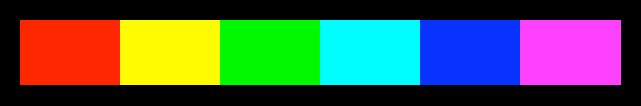 Interaction between channels: Not fully separable
color channel interactions
size heavily affects salience
small regions need high saturation
large regions need low saturation
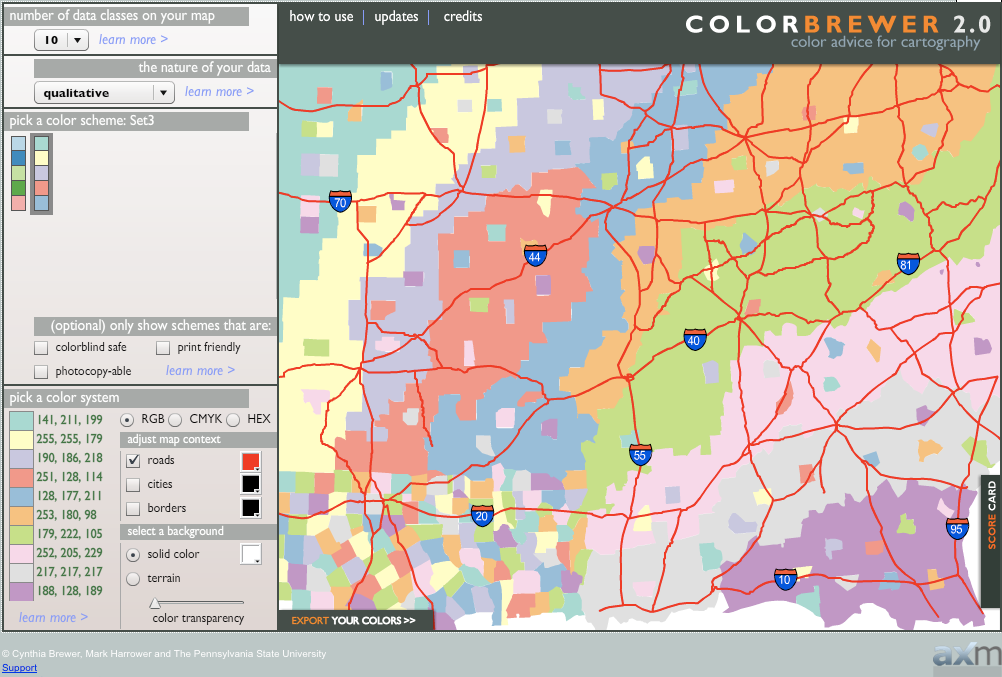 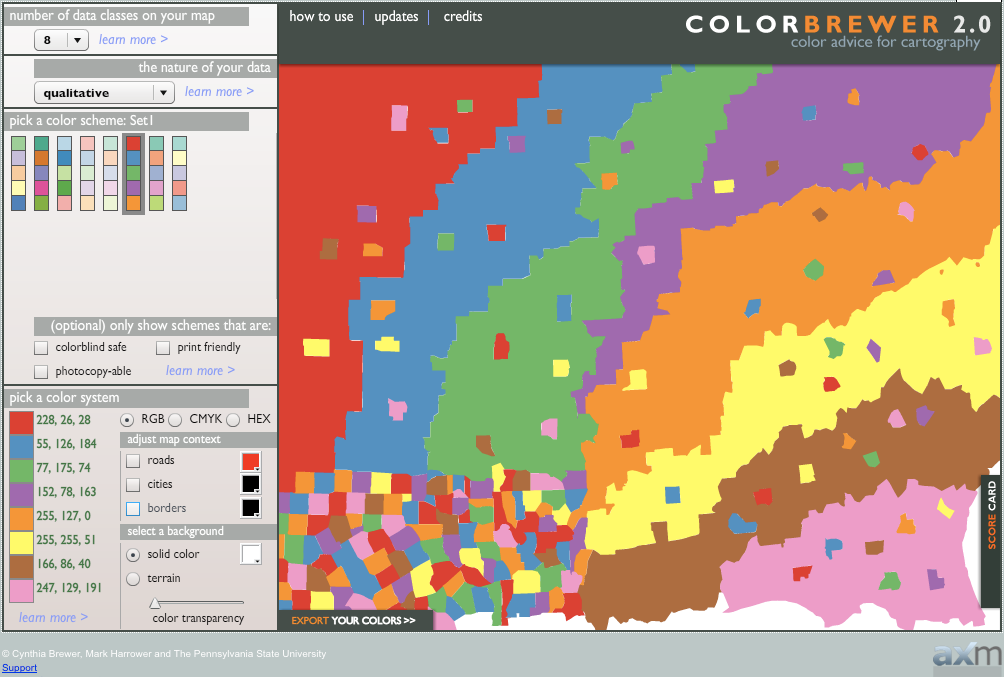 http://colorbrewer2.org/
Interaction between channels: Not fully separable
color channel interactions
size heavily affects salience
small regions need high saturation
large regions need low saturation
saturation & luminance: 
not separable from each other!
also not separable from transparency
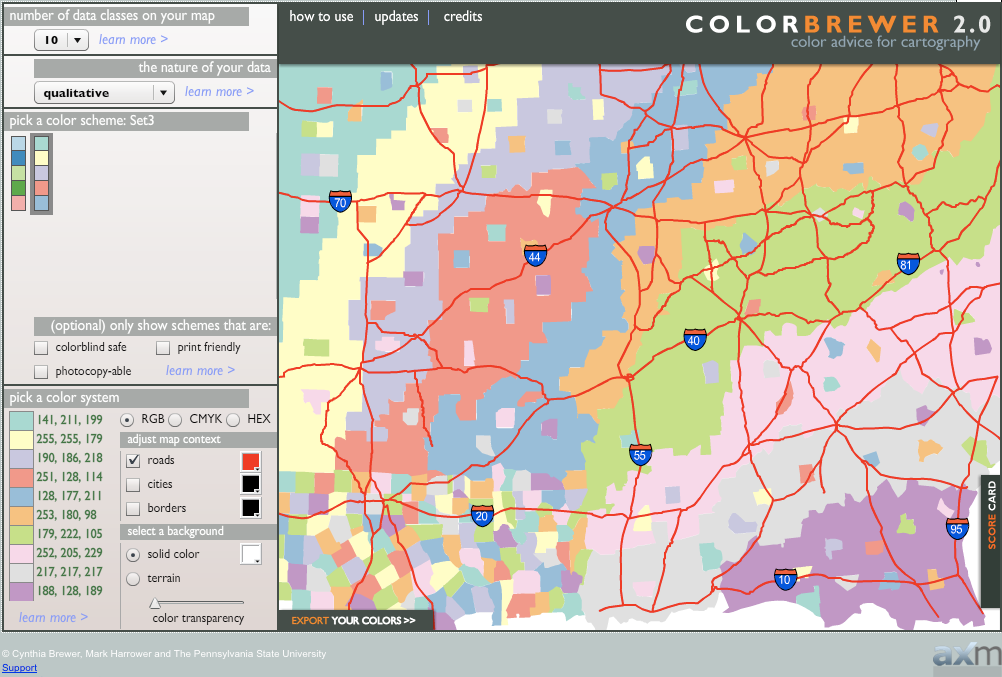 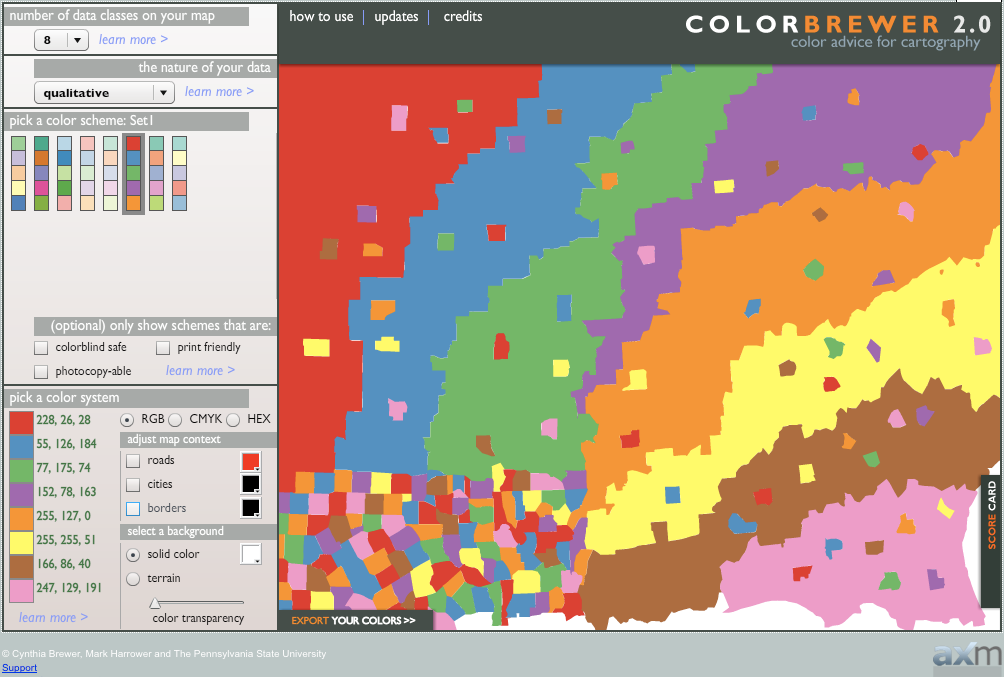 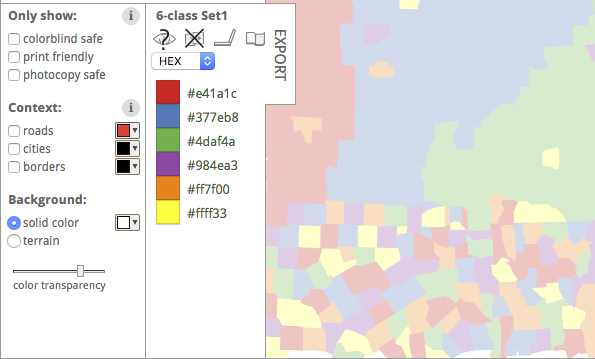 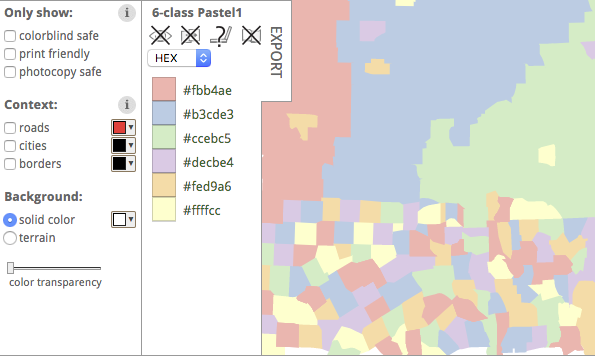 http://colorbrewer2.org/
Interaction between channels: Not fully separable
color channel interactions
size heavily affects salience
small regions need high saturation
large regions need low saturation
saturation & luminance: 
not separable from each other!
also not separable from transparency
small separated regions: 2 bins safest (use only one of these channels), 3-4 bins max
contiguous regions: many bins (use only one of these channels)
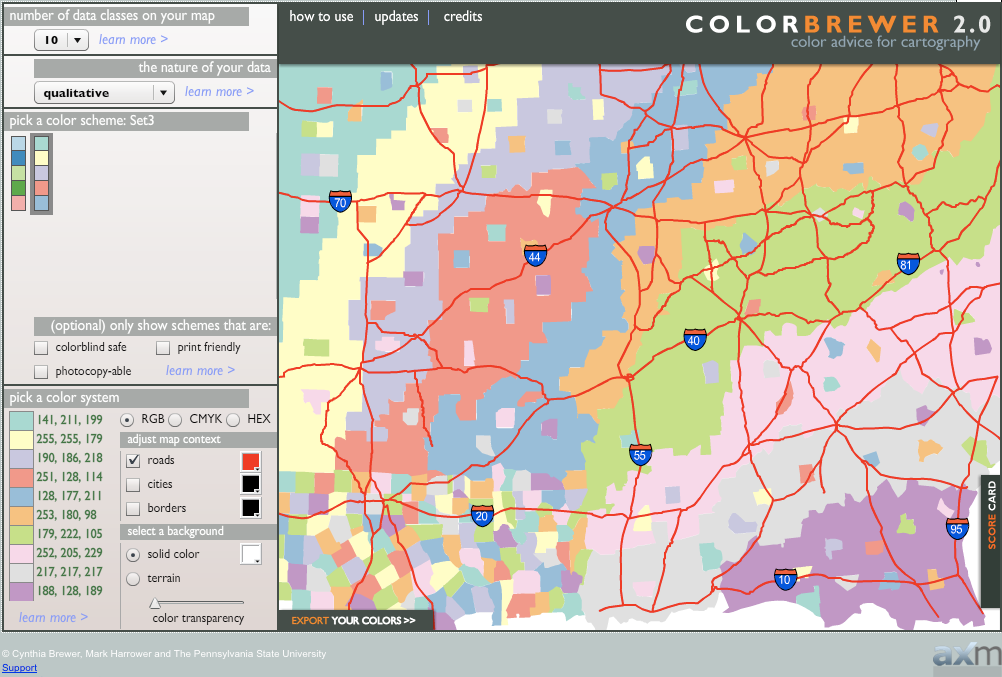 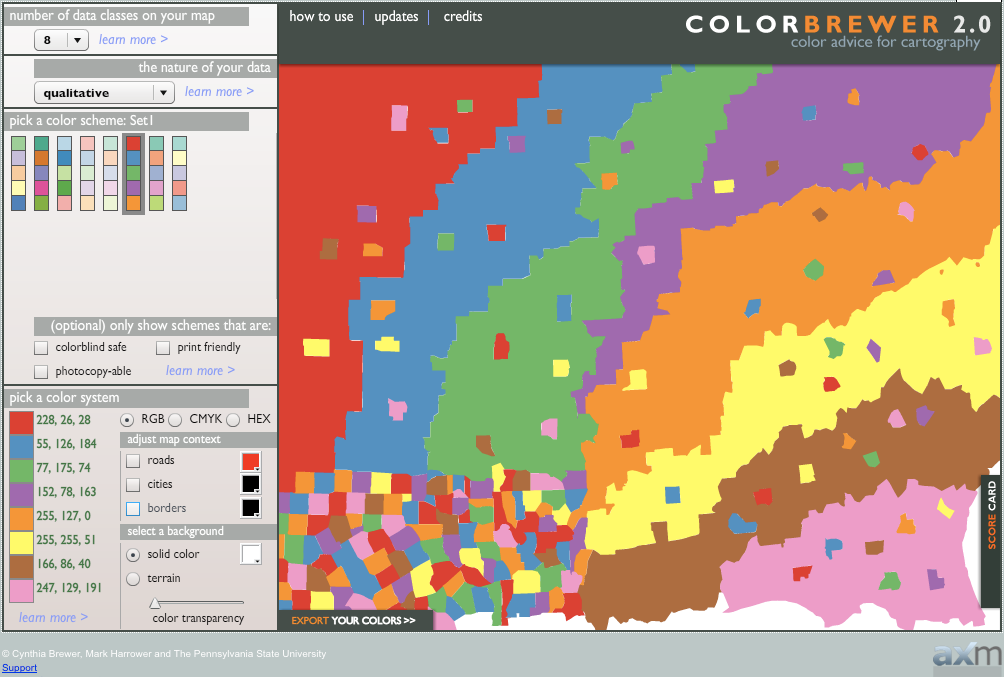 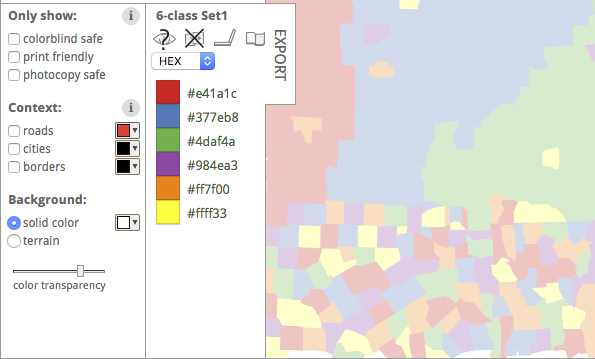 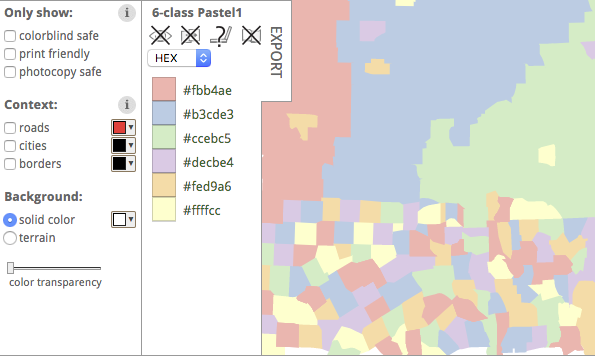 http://colorbrewer2.org/
Color Palettes
Color palettes: univariate
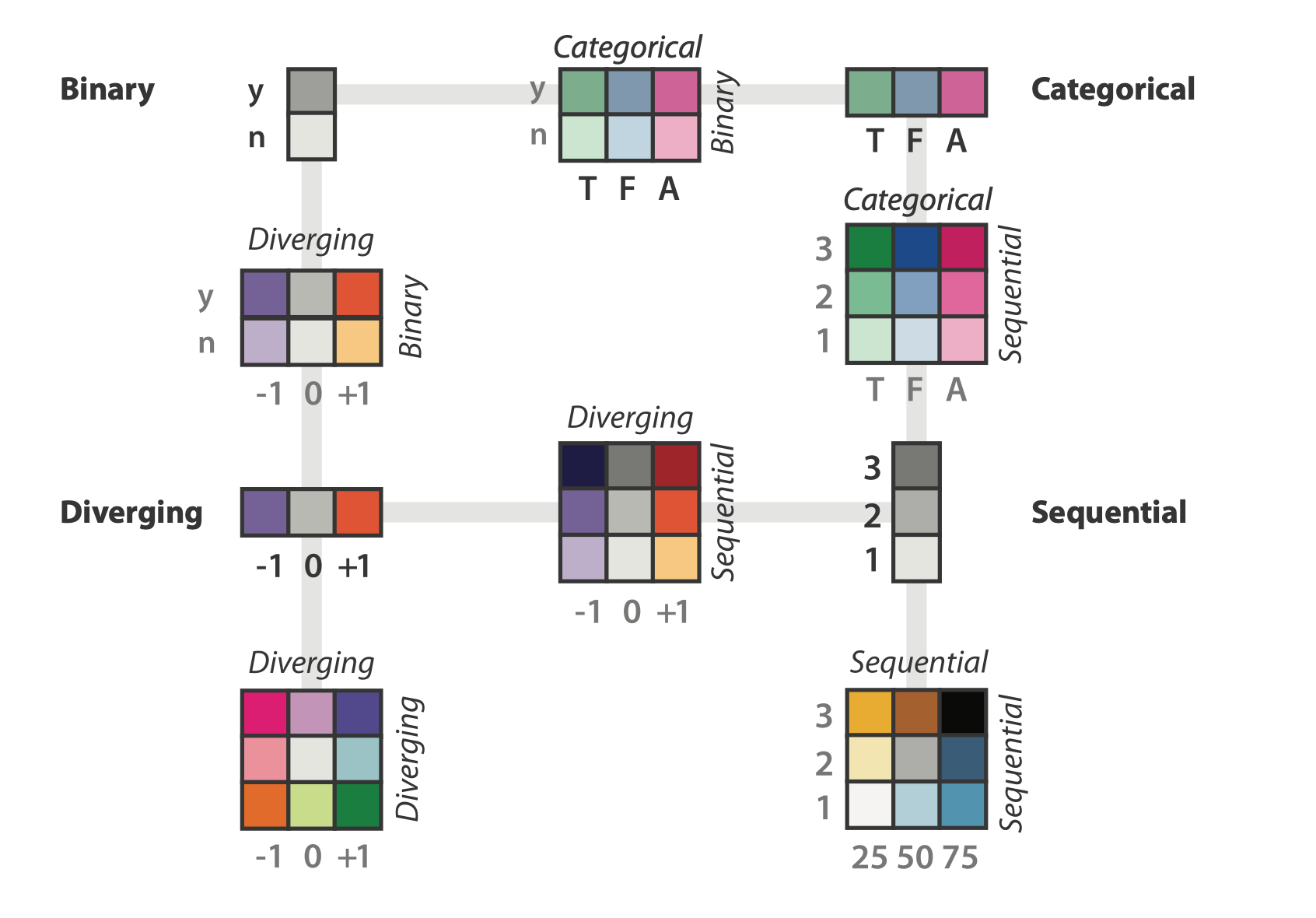 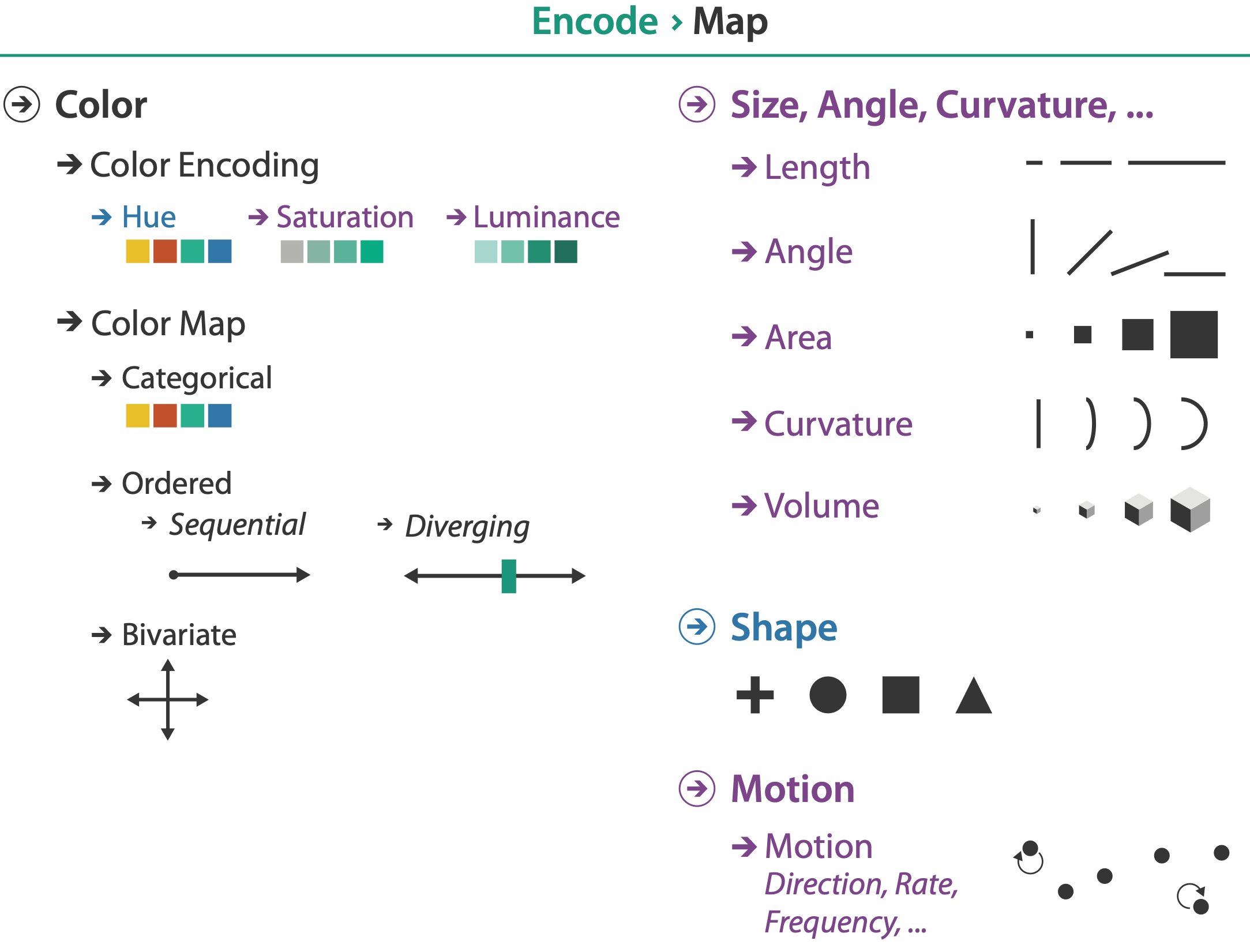 categorical
categorical
aim for maximum distinguishability
aka qualitative, nominal
after [Color Use Guidelines for Mapping and Visualization. Brewer, 1994. http://www.personal.psu.edu/faculty/c/a/cab38/ColorSch/Schemes.html]
[Speaker Notes: fix still needed: categorial for qualitative]
Color palettes: univariate
diverging
sequential
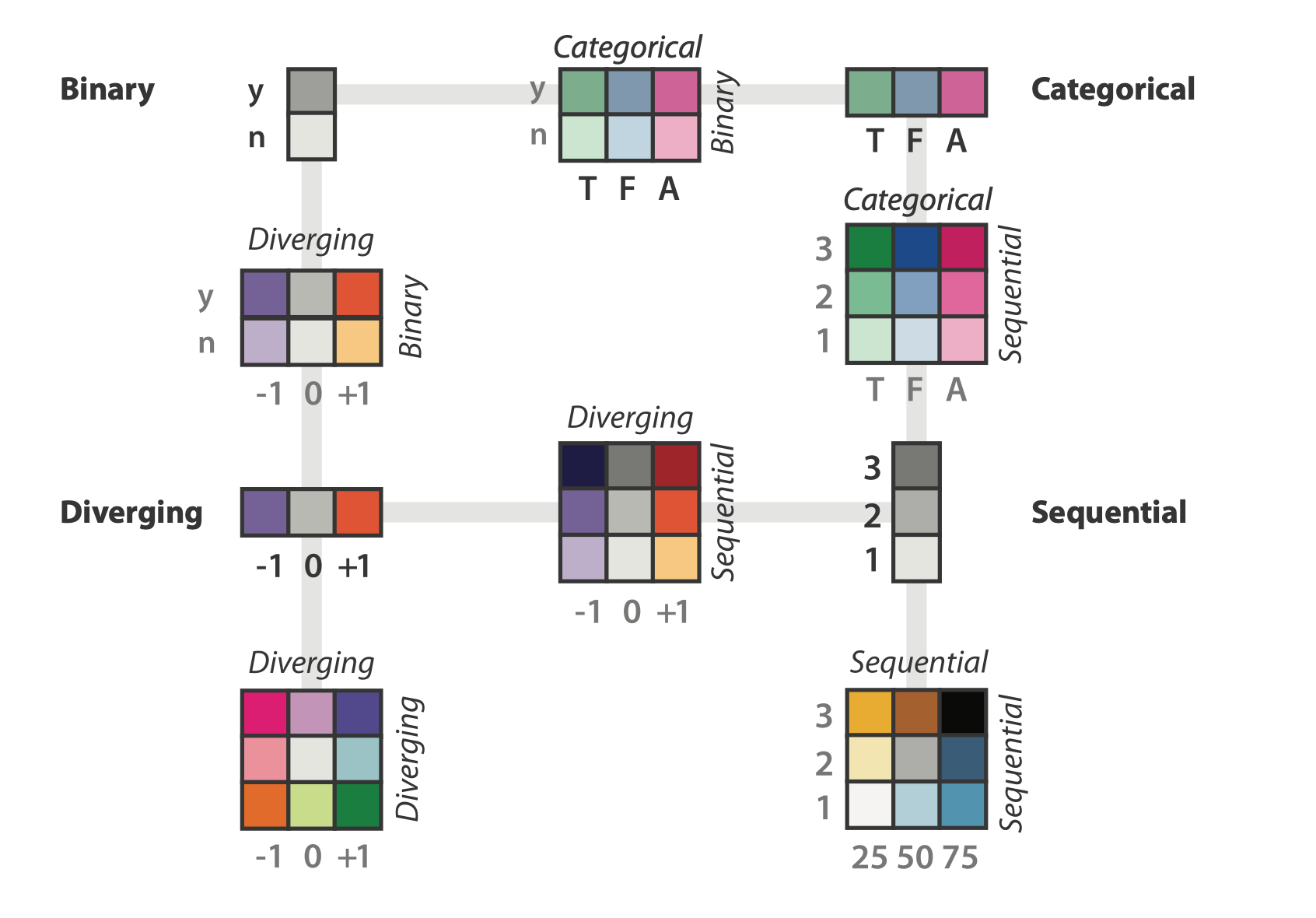 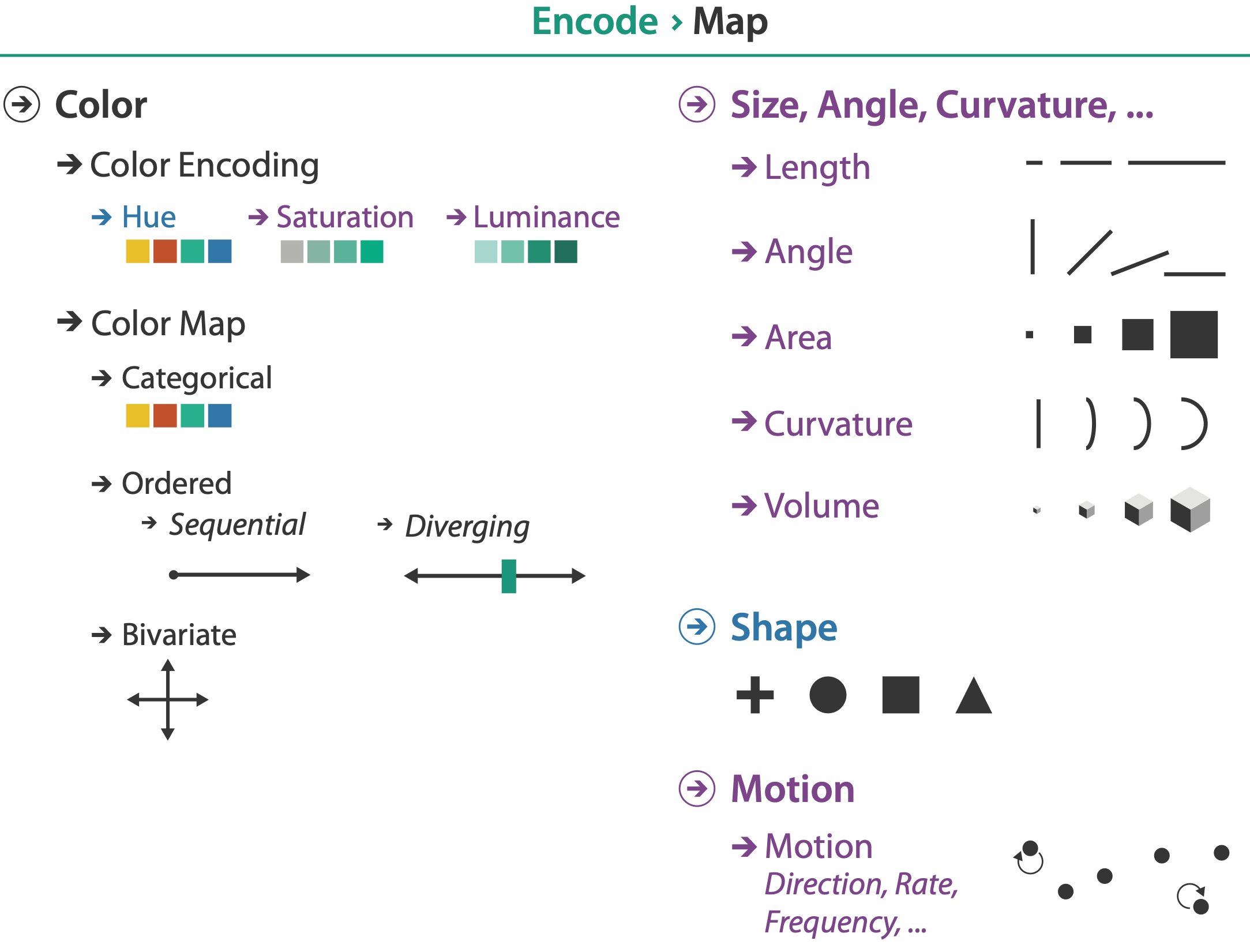 diverging
useful when data has meaningful "midpoint"
use neutral color for midpoint
white, yellow, grey
use saturated colors for endpoints
sequential
ramp luminance or saturation
after [Color Use Guidelines for Mapping and Visualization. Brewer, 1994. http://www.personal.psu.edu/faculty/c/a/cab38/ColorSch/Schemes.html]
[Speaker Notes: fix still needed: categorial for qualitative]
Color palettes: univariate
diverging
sequential
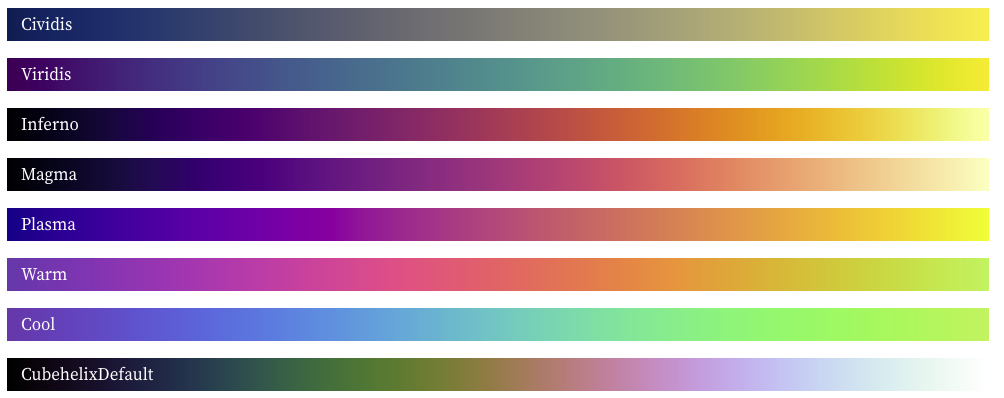 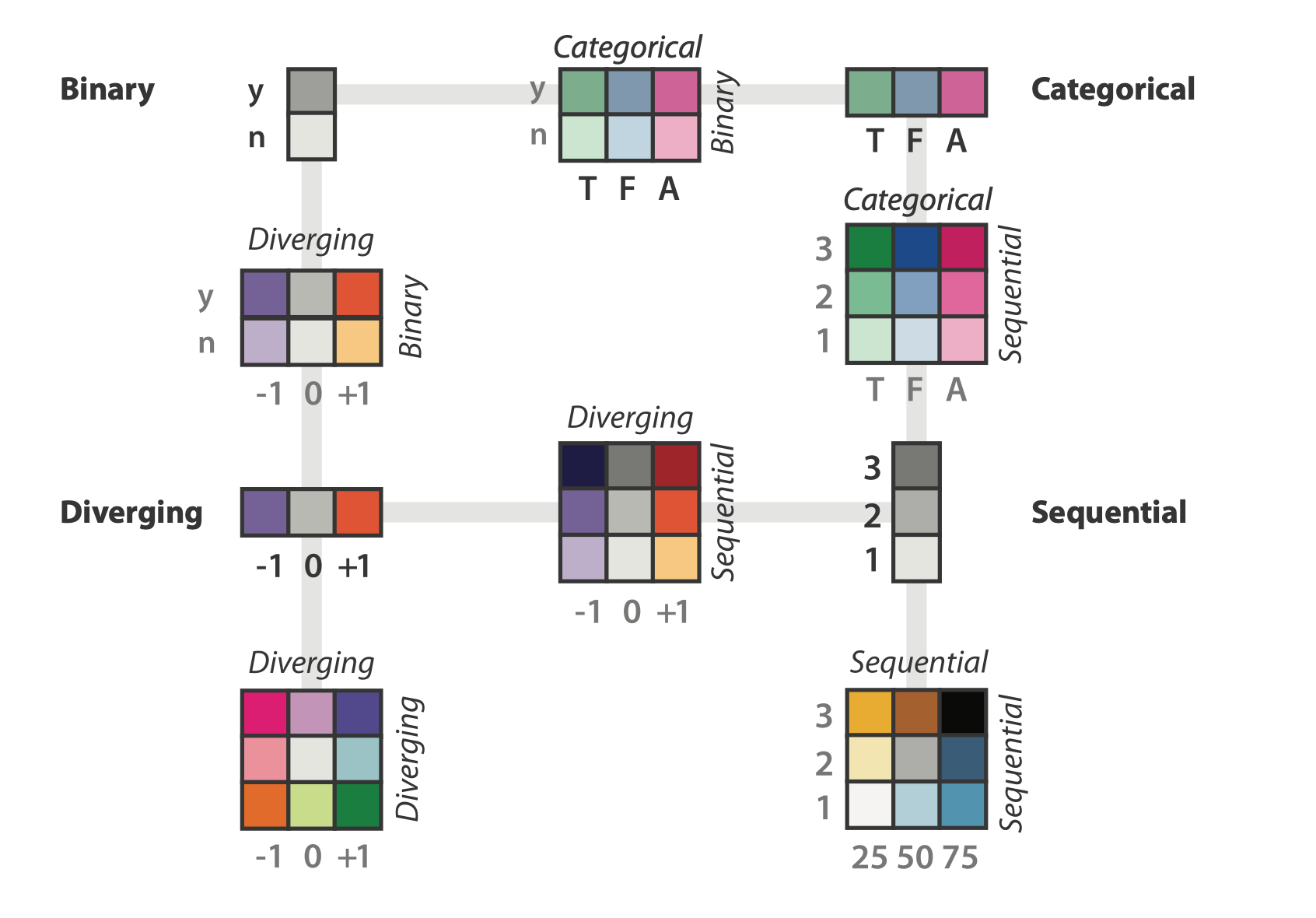 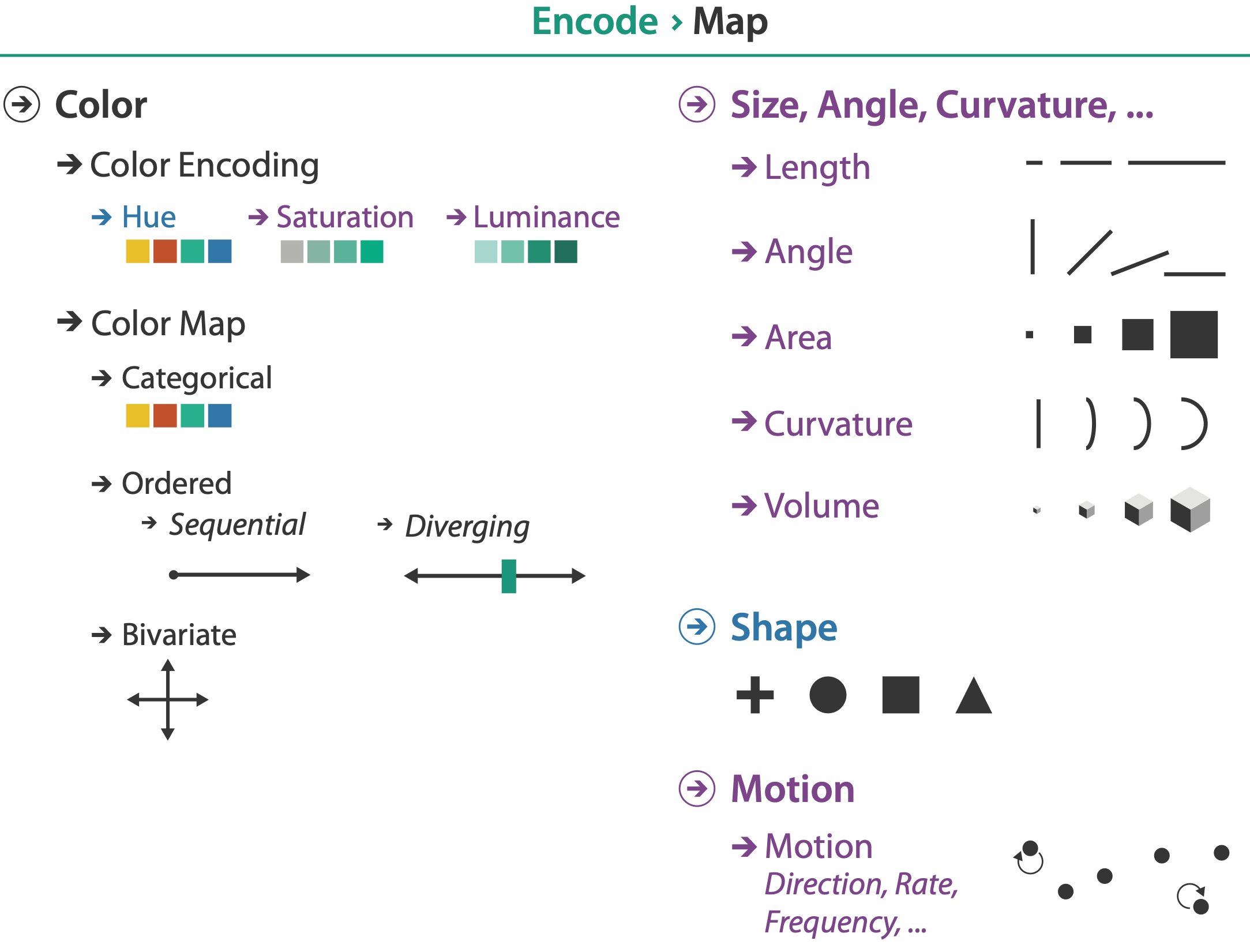 diverging
useful when data has meaningful "midpoint"
use neutral color for midpoint
white, yellow, grey
use saturated colors for endpoints
sequential
ramp luminance or saturation
if multi-hue, good to order by luminance
after [Color Use Guidelines for Mapping and Visualization. Brewer, 1994. http://www.personal.psu.edu/faculty/c/a/cab38/ColorSch/Schemes.html]
[Speaker Notes: fix still needed: categorial for qualitative]
Color palettes: univariate
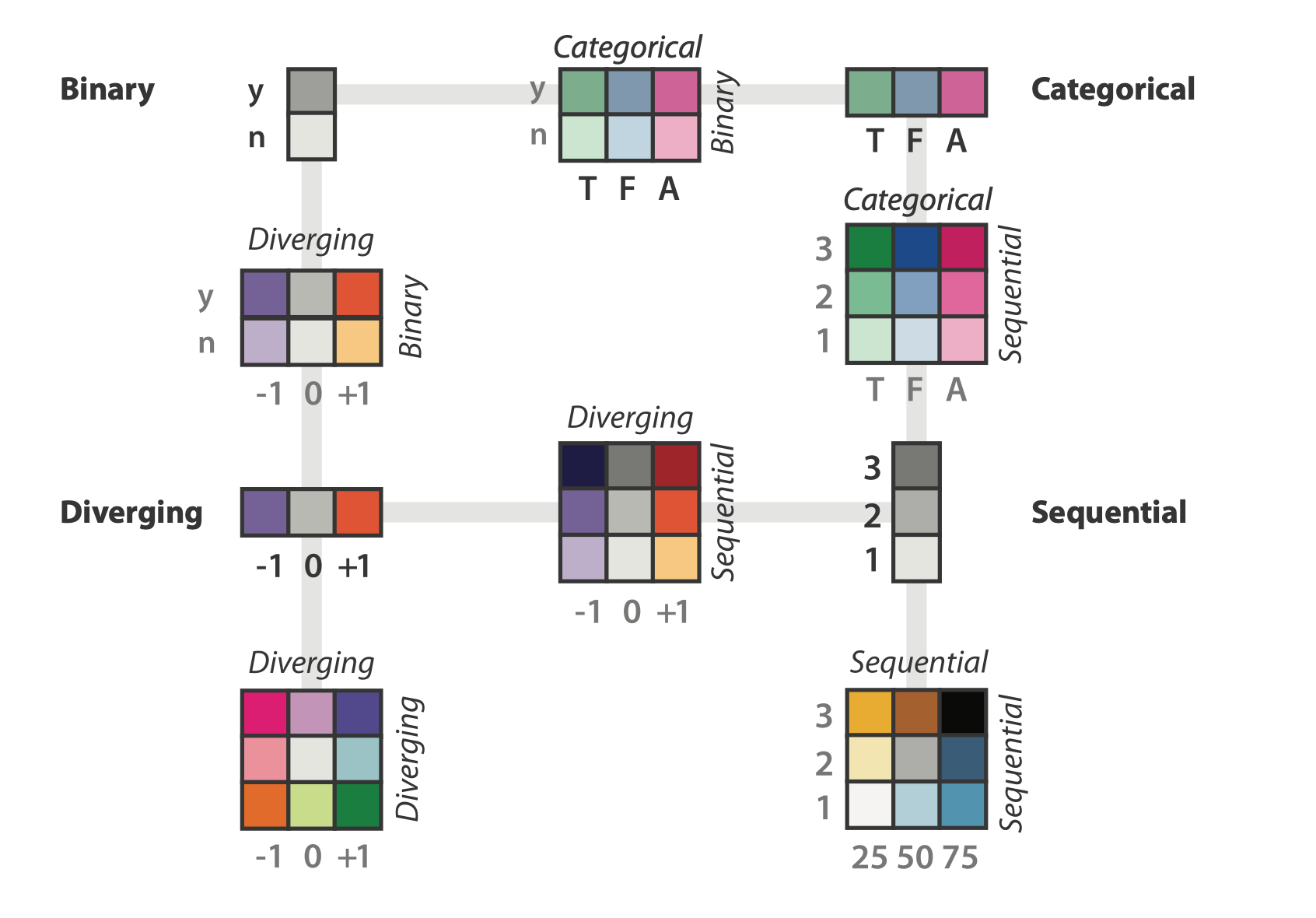 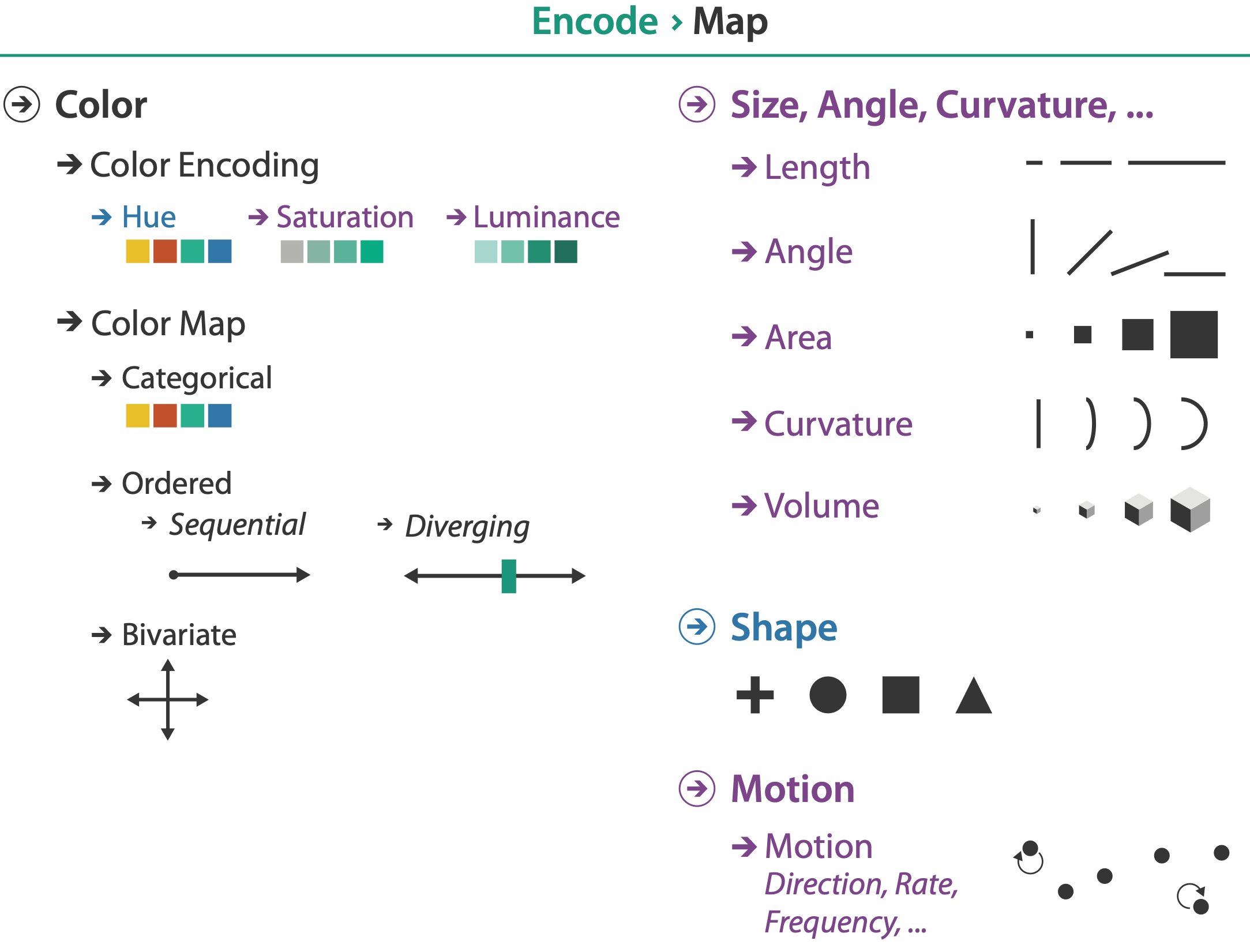 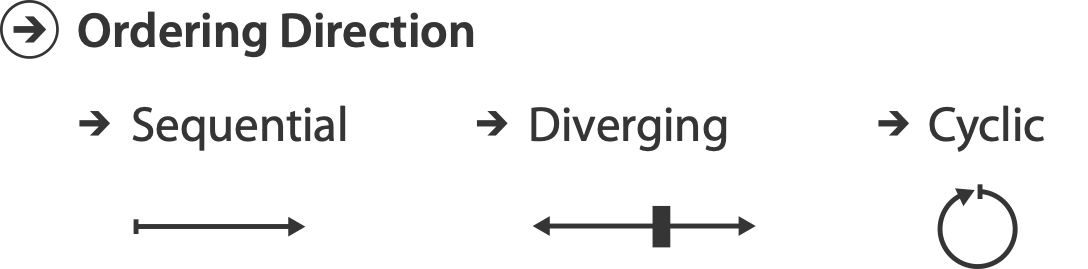 cyclic multihue
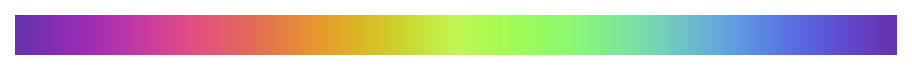 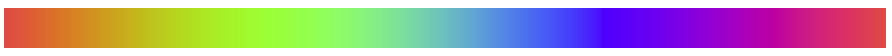 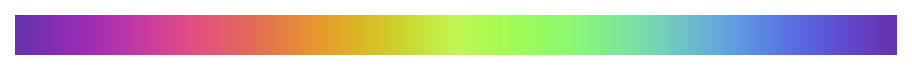 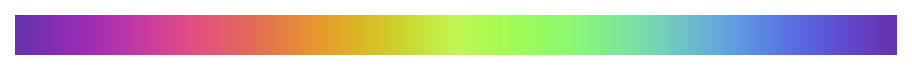 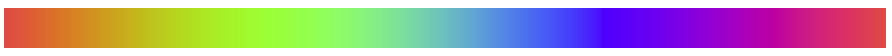 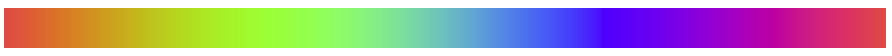 https://github.com/d3/d3-scale-chromatic
after [Color Use Guidelines for Mapping and Visualization. Brewer, 1994. http://www.personal.psu.edu/faculty/c/a/cab38/ColorSch/Schemes.html]
[Speaker Notes: fix still needed: categorial for qualitative]
Color palette design considerations: univariate
segmented
continuous
sequential
single hue
categorical
diverging
sequential
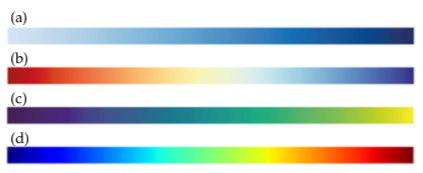 diverging
two hue
sequential
multihue
cyclic multihue
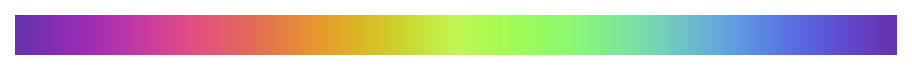 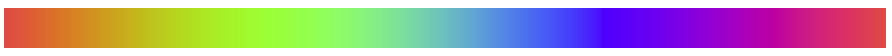 segmented or continuous?
diverging or sequential or cyclic?
single-hue or two-hue or multi-hue?
perceptually linear?
ordered by luminance?
colorblind safe?
https://github.com/d3/d3-scale-chromatic
[A Study of Colormaps in Network Visualization. Karim et al. Appl. Sci. 2019, 9, 4228; doi:10.3390/app9204228]
Colormaps: bivariate
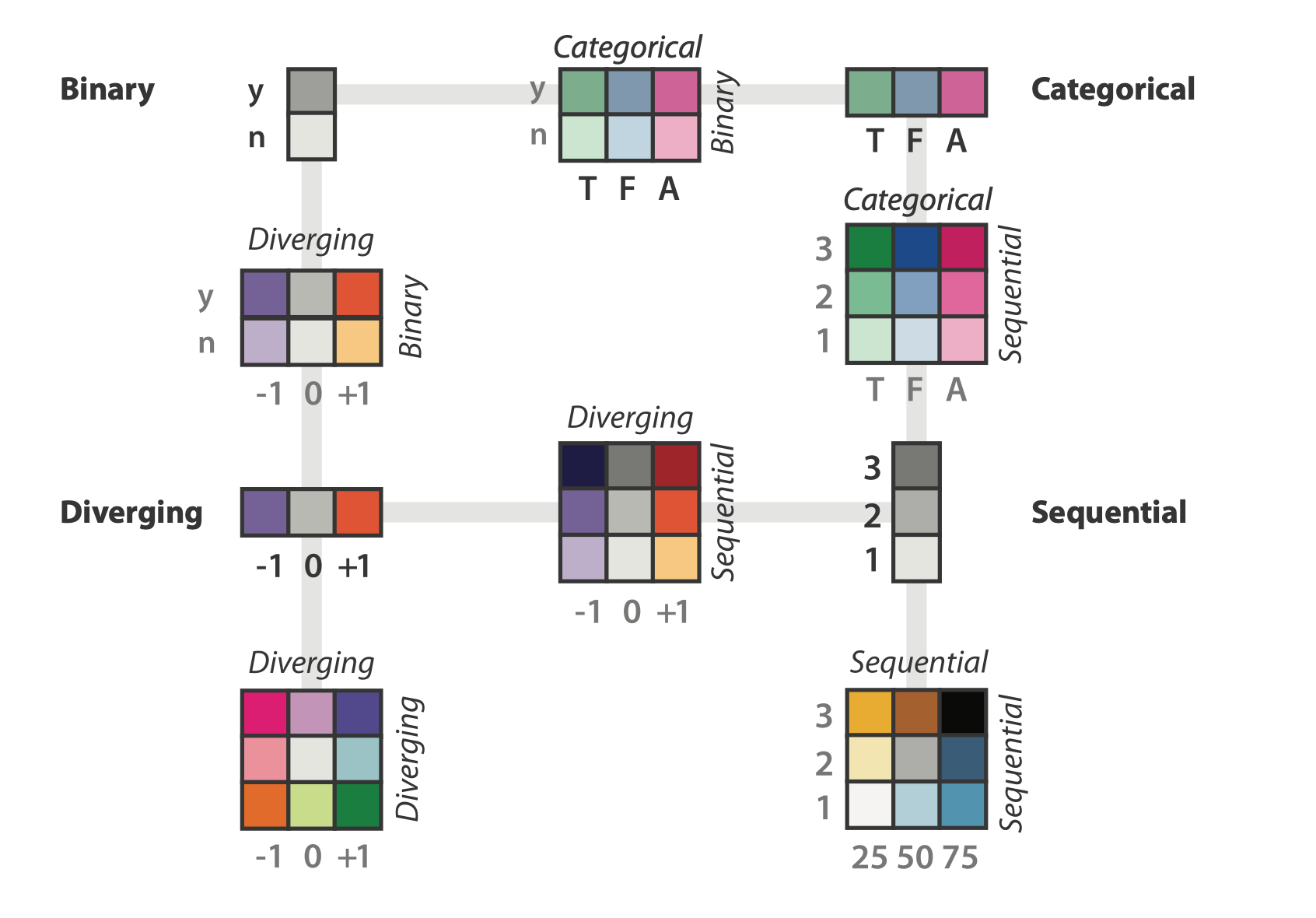 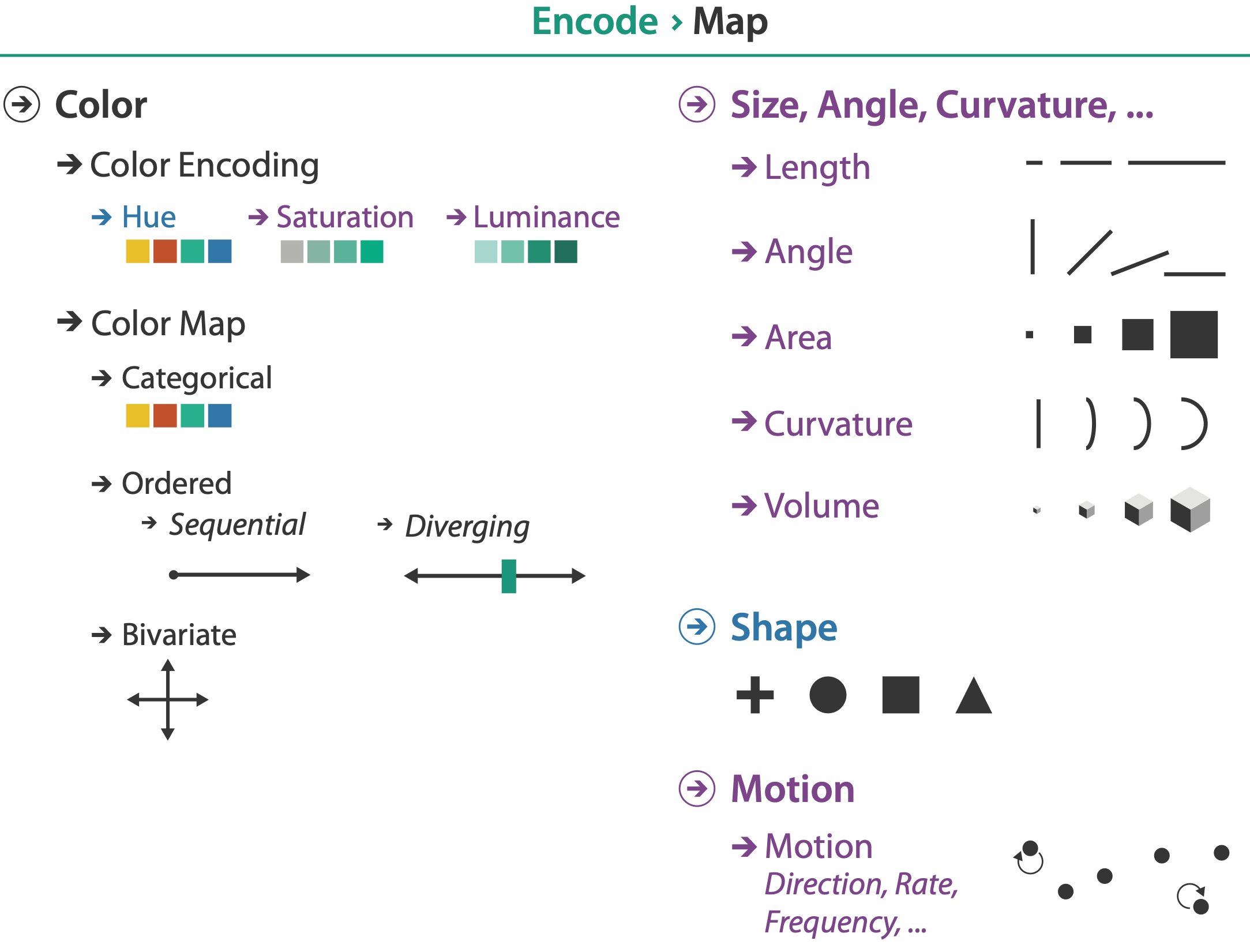 bivariate best case
binary in one of the directions
binary saturation
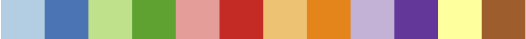 # d3.schemePaired <>
categorical hue
after [Color Use Guidelines for Mapping and Visualization. Brewer, 1994. http://www.personal.psu.edu/faculty/c/a/cab38/ColorSch/Schemes.html]
[Speaker Notes: fix still needed: categorial for qualitative]
Colormaps: bivariate
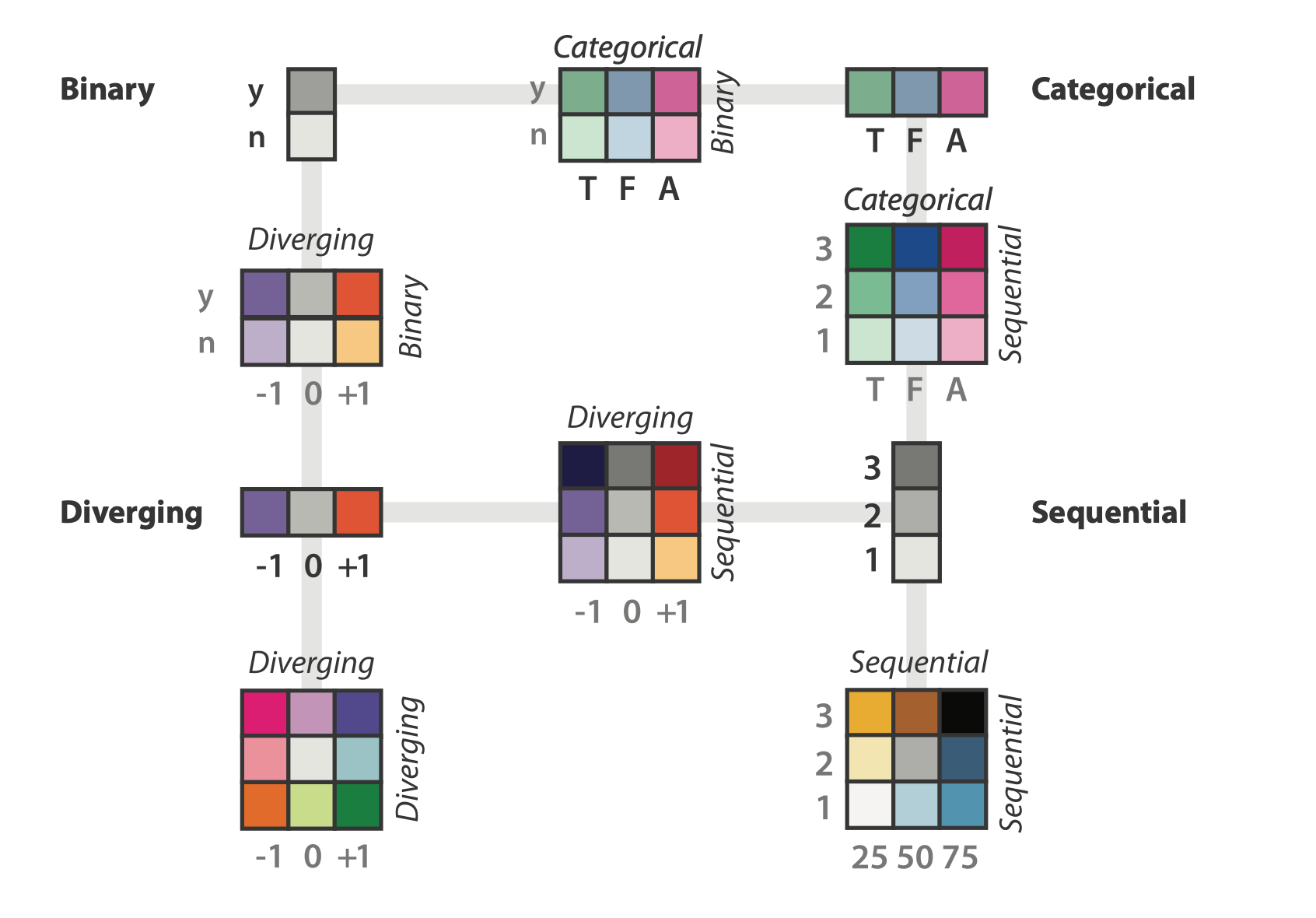 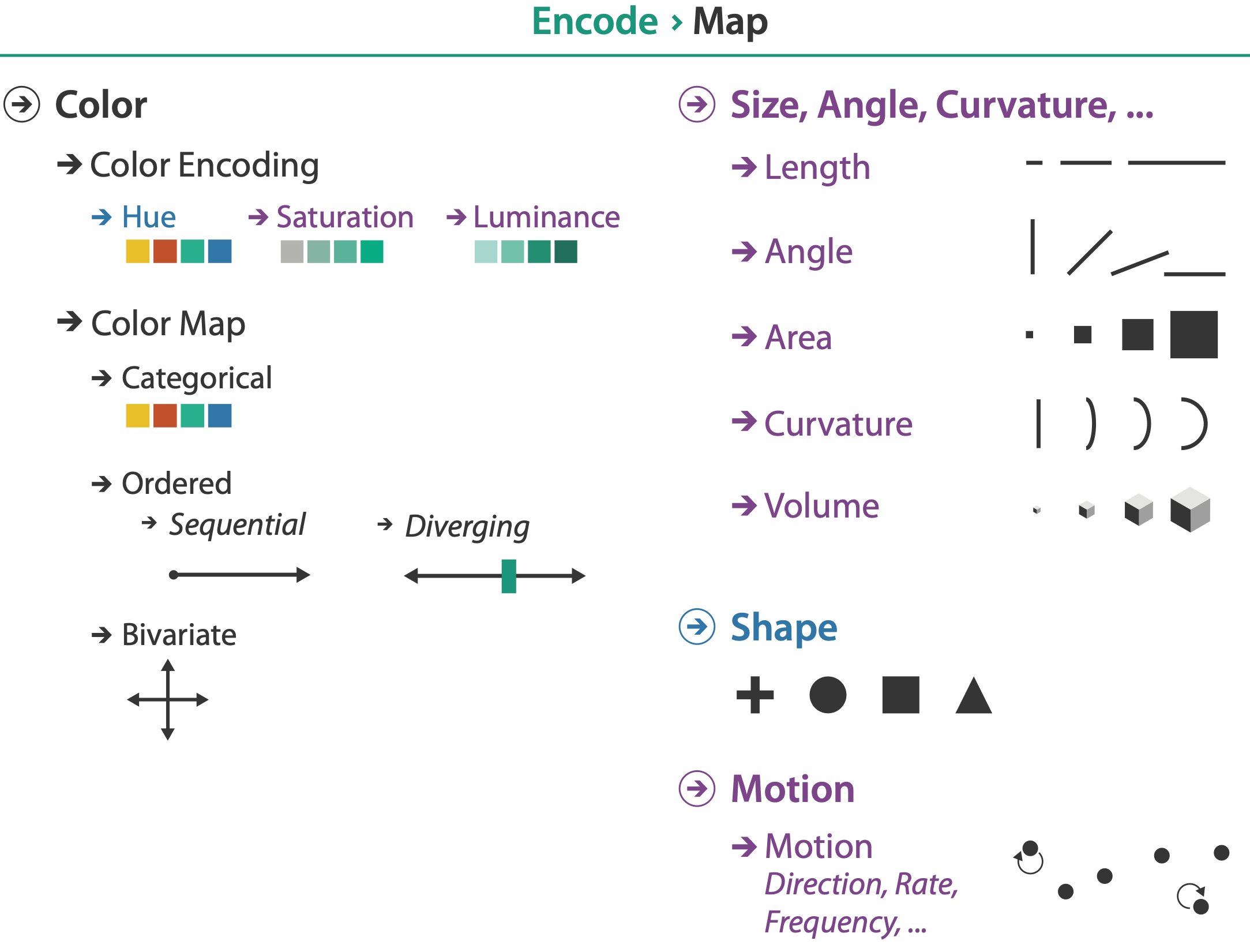 after [Color Use Guidelines for Mapping and Visualization. Brewer, 1994. http://www.personal.psu.edu/faculty/c/a/cab38/ColorSch/Schemes.html]
[Speaker Notes: fix still needed: categorial for qualitative]
Colormaps
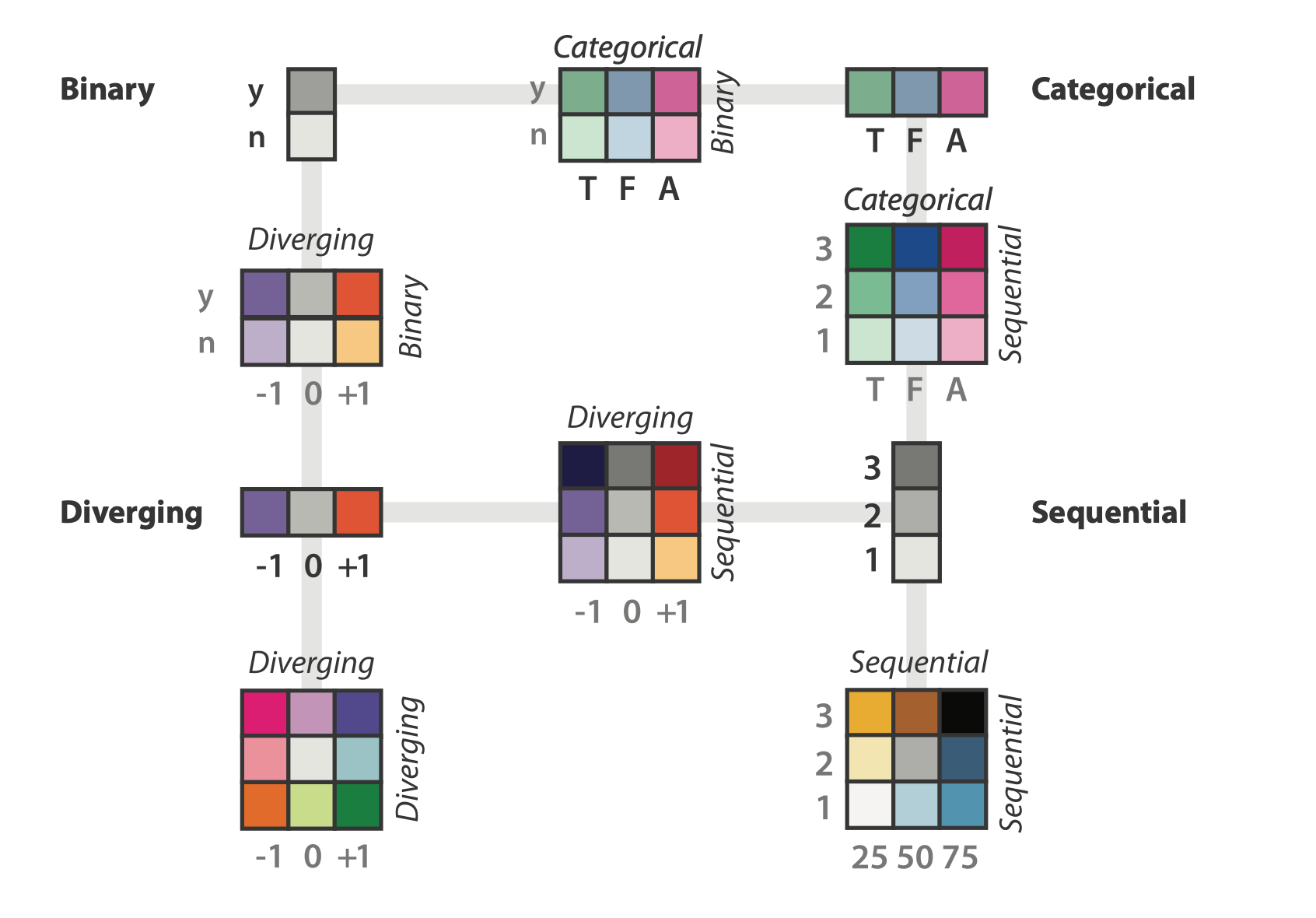 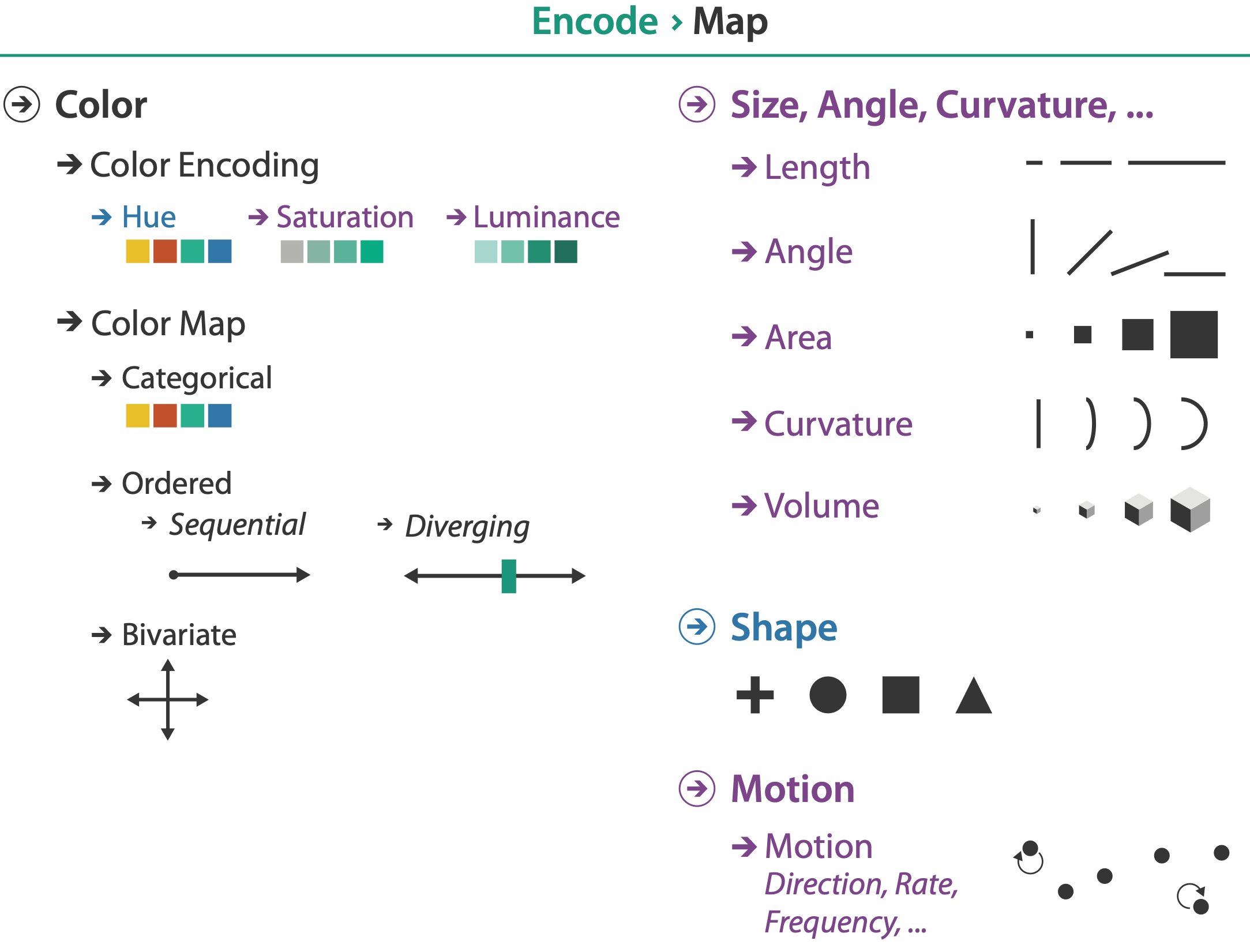 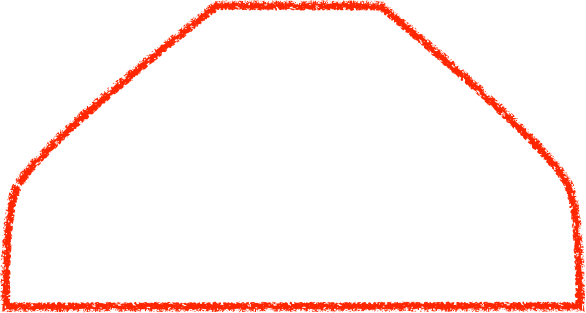 use with care!
bivariate can be very difficult to interpret
when multiple levels in each direction
after [Color Use Guidelines for Mapping and Visualization. Brewer, 1994. http://www.personal.psu.edu/faculty/c/a/cab38/ColorSch/Schemes.html]
[Speaker Notes: fix still needed: categorial for qualitative]
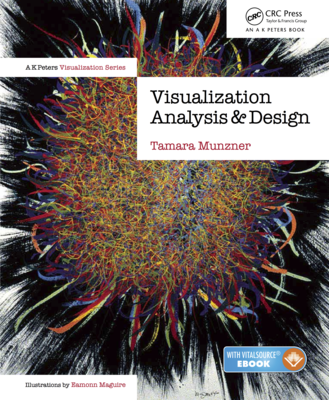 Visualization Analysis & Design

Color (Ch 10) II
Tamara Munzner
Department of Computer Science
University of British Columbia
@tamaramunzner
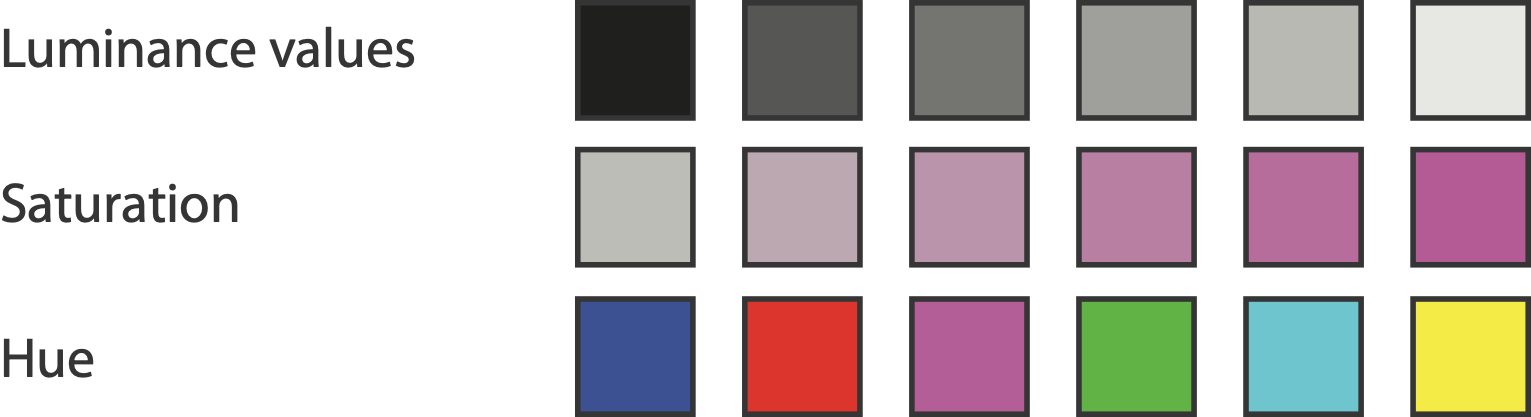 Decomposing color
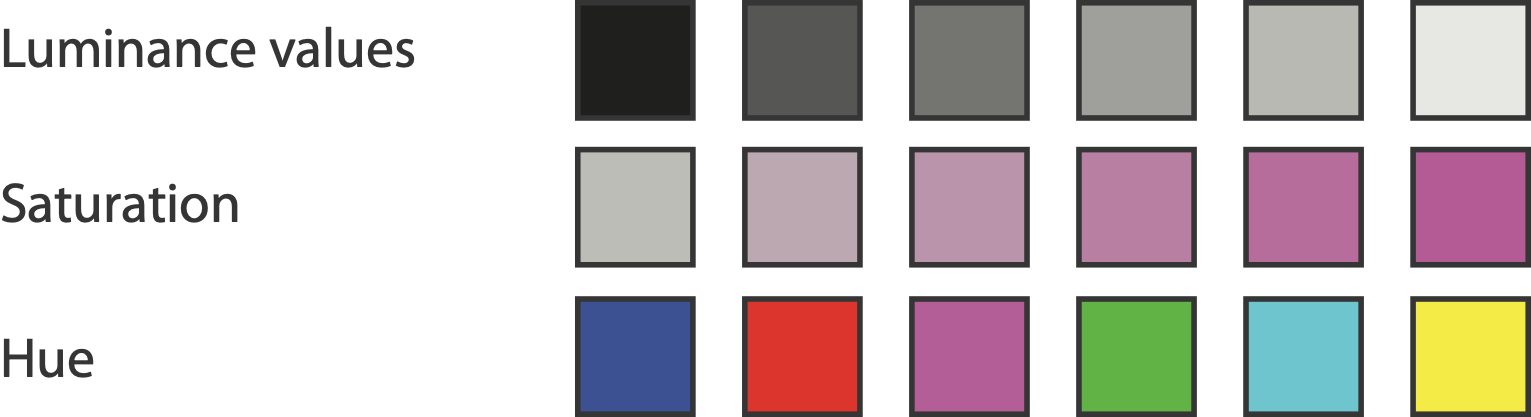 decompose into three channels
ordered can show magnitude
luminance: how bright (B/W)
saturation: how colourful 
categorical can show identity
hue: what color
Color Deficiency
Luminance information
Saturation/hue information
Luminance
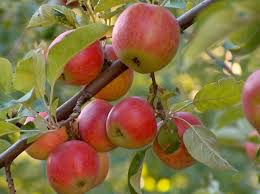 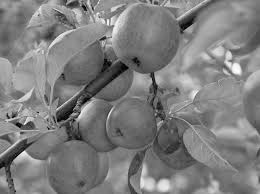 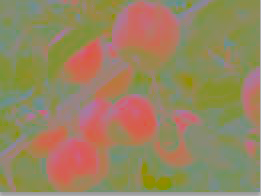 need luminance for edge detection
fine-grained detail only visible through luminance contrast
legible text requires luminance contrast!
[Seriously Colorful:  Advanced Color Principles & Practices. Stone.Tableau Customer Conference 2014.]
Luminance information
Chroma information
Opponent color and color deficiency
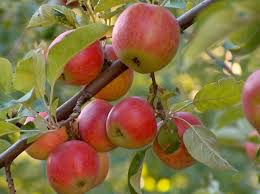 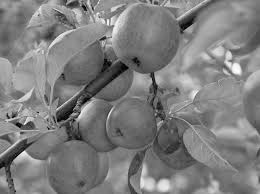 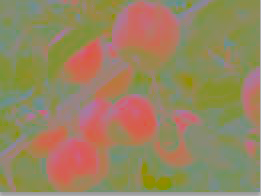 perceptual processing before optic nerve
one achromatic luminance channel (L*)
edge detection through luminance contrast
2 chroma channels
red-green (a*) & yellow-blue axis (b*)
[Seriously Colorful:  Advanced Color Principles & Practices. Stone.Tableau Customer Conference 2014.]
Luminance information
Chroma information
Opponent color and color deficiency
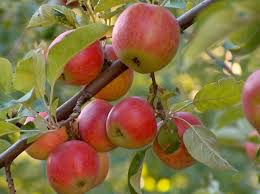 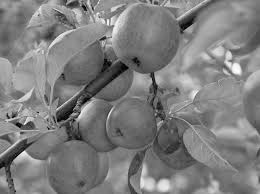 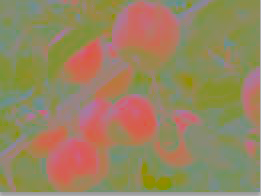 perceptual processing before optic nerve
one achromatic luminance channel (L*)
edge detection through luminance contrast
2 chroma channels
red-green (a*) & yellow-blue axis (b*)
“colorblind”: degraded acuity, one axis
8% of men are red/green color deficient
blue/yellow is rare
[Seriously Colorful:  Advanced Color Principles & Practices. Stone.Tableau Customer Conference 2014.]
Designing for color deficiency: Check with simulator
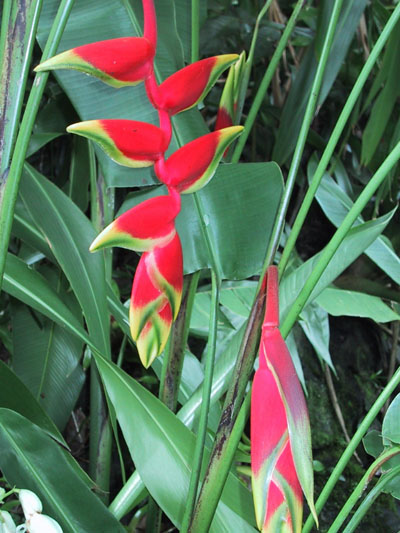 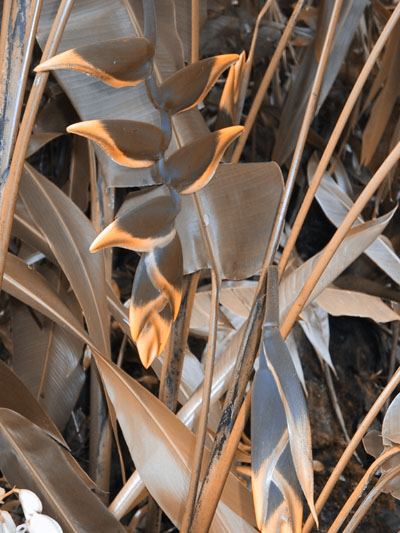 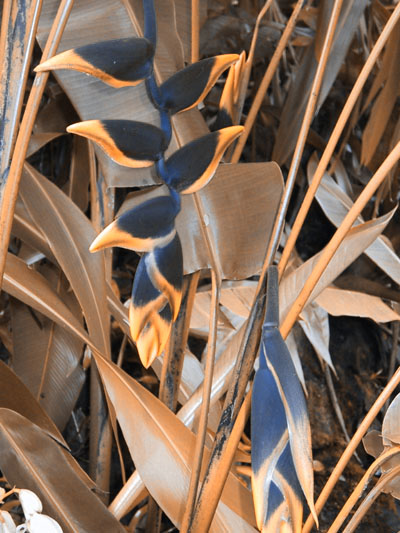 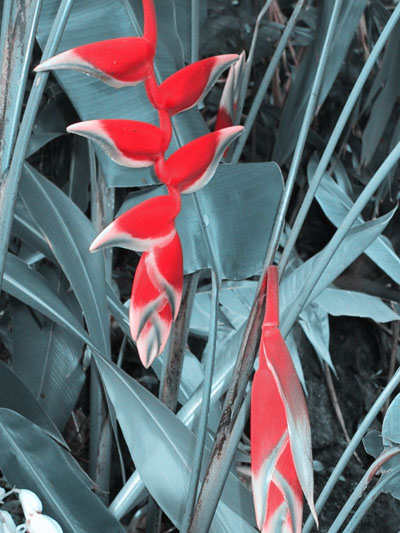 Deuteranope
green-weak
Protanope
red-weak
Tritanope
blue-weak
Normal vision
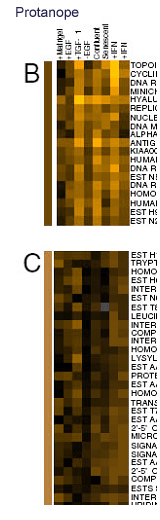 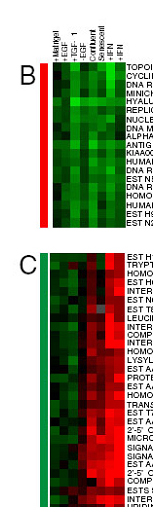 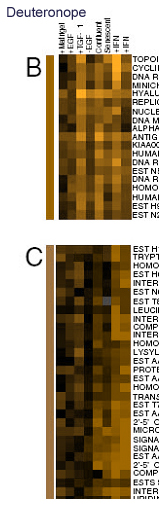 https://www.color-blindness.com/coblis-color-blindness-simulator/
[Seriously Colorful:  Advanced Color Principles & Practices. Stone.Tableau Customer Conference 2014.]
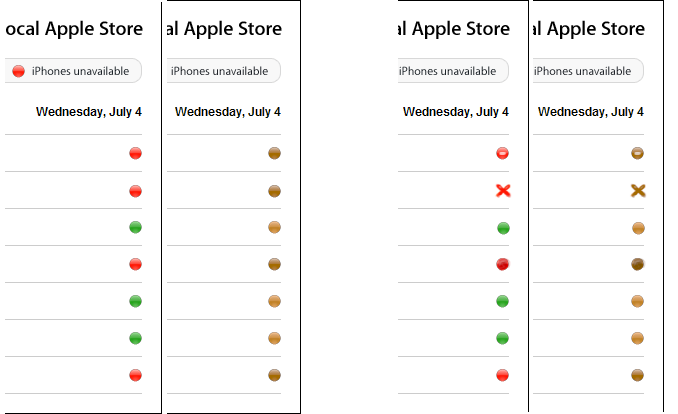 Designing for color deficiency: Avoid encoding by hue alone
redundantly encode
vary luminance
change shape
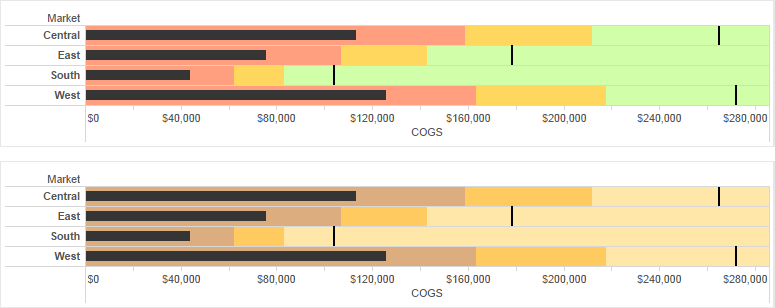 Change the shape
Vary luminance
Deuteranope simulation
[Seriously Colorful:  Advanced Color Principles & Practices. Stone.Tableau Customer Conference 2014.]
[Speaker Notes: Focus and annotate]
Color deficiency: Reduces color to 2 dimensions
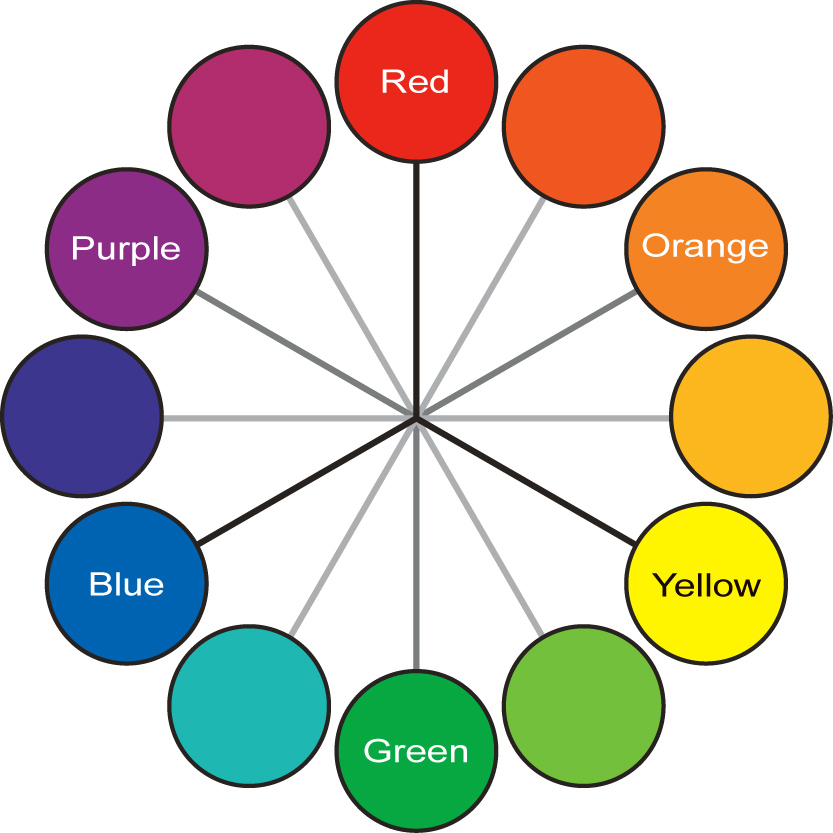 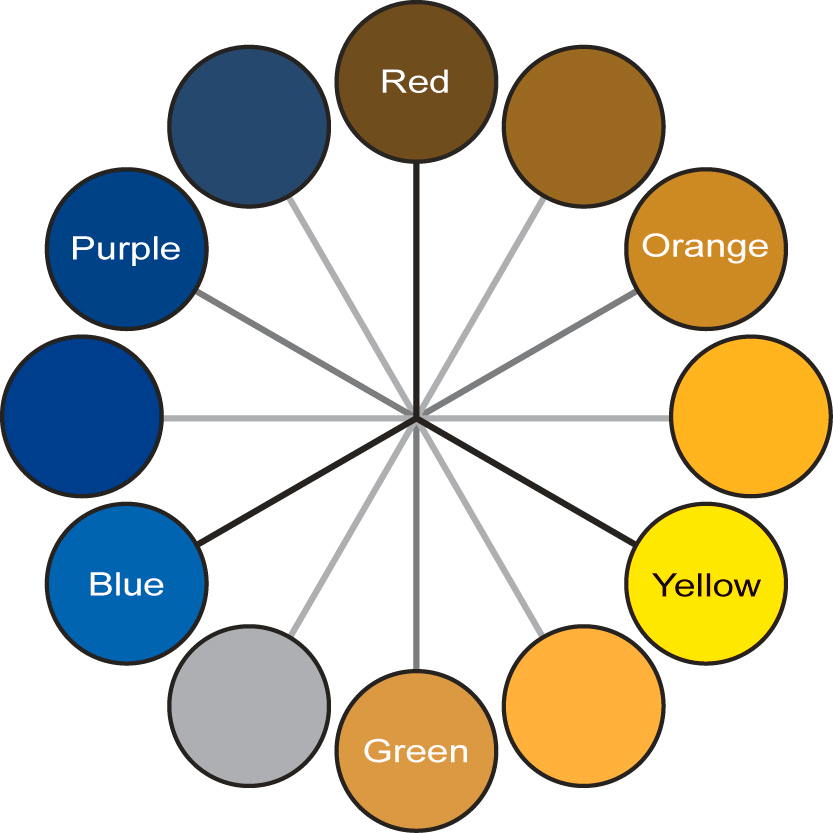 Normal
Protanope
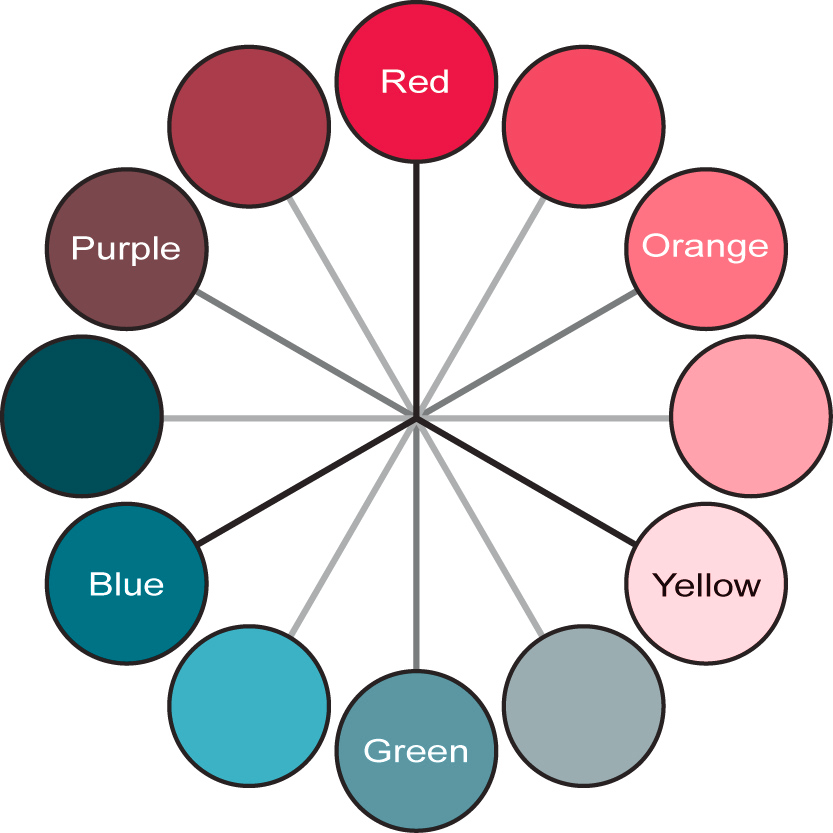 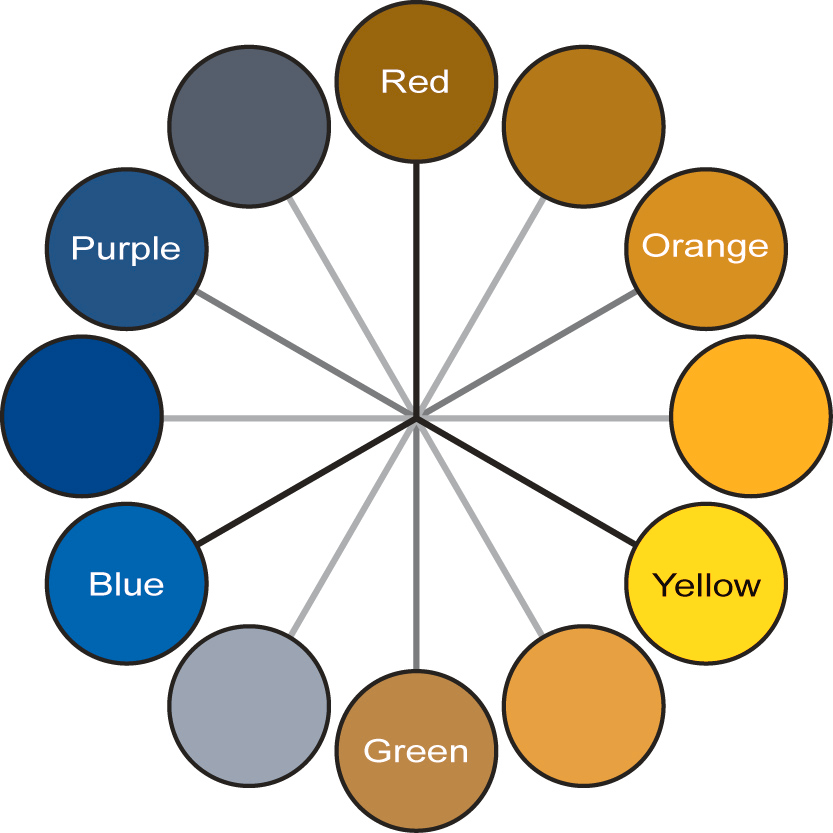 Deuteranope
Tritanope
[Seriously Colorful:  Advanced Color Principles & Practices. Stone.Tableau Customer Conference 2014.]
[Speaker Notes: Discuss what part of the hue space is missing. Note the darkening caused by protan. Note the loss of distinction between yellow, orange, red, green. Blue-purple, and also gray-brown. Could show the Tableau colors here.]
Designing for color deficiency: Blue-Orange is safe
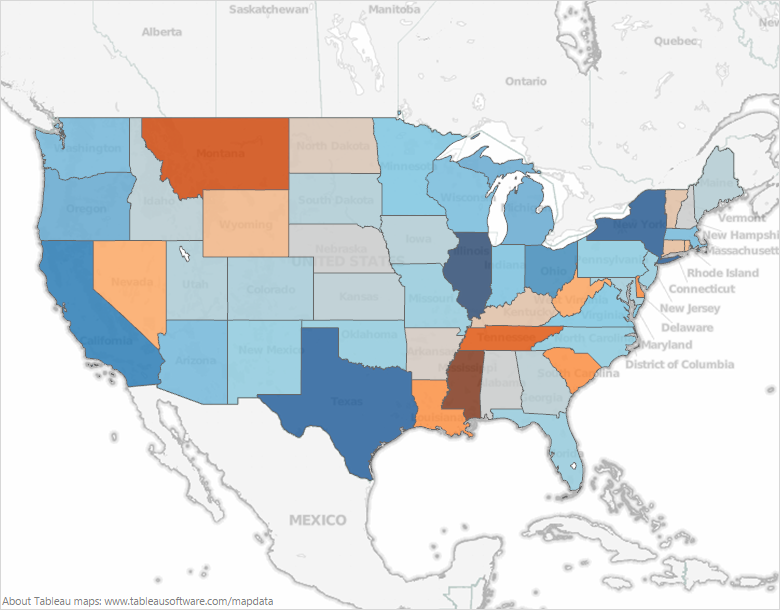 [Seriously Colorful:  Advanced Color Principles & Practices. Stone.Tableau Customer Conference 2014.]
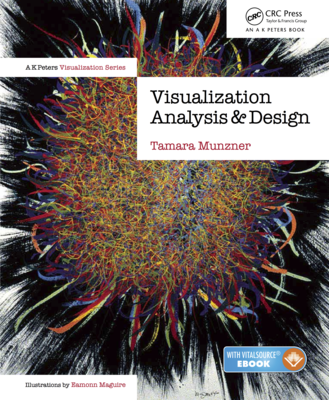 Visualization Analysis & Design

Interactive Views (Ch 11/12)
Tamara Munzner
Department of Computer Science
University of British Columbia
@tamaramunzner
How to handle complexity: 1 previous strategy
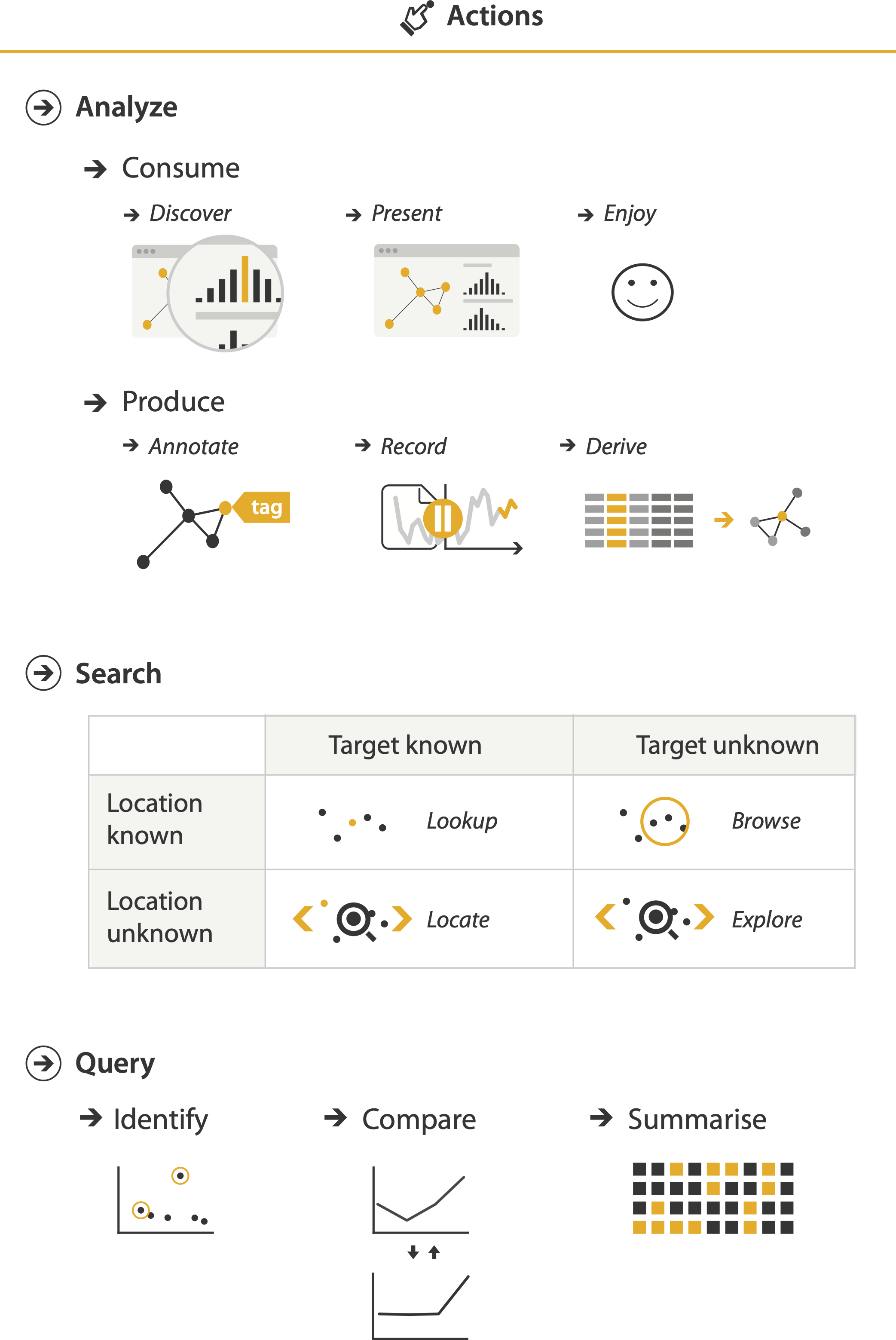 derive new data to show within view
How to handle complexity: 1 previous strategy + 2 more
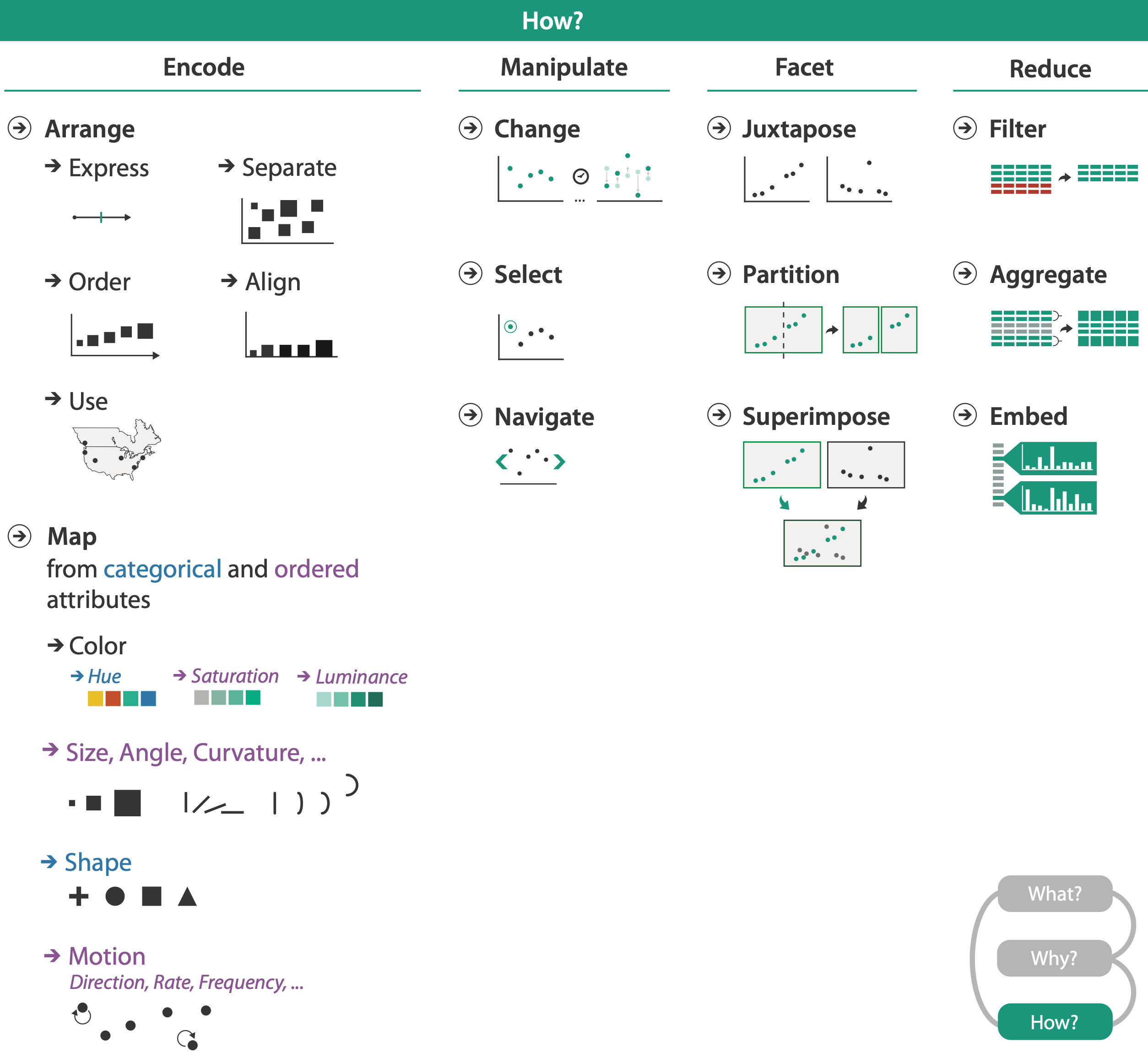 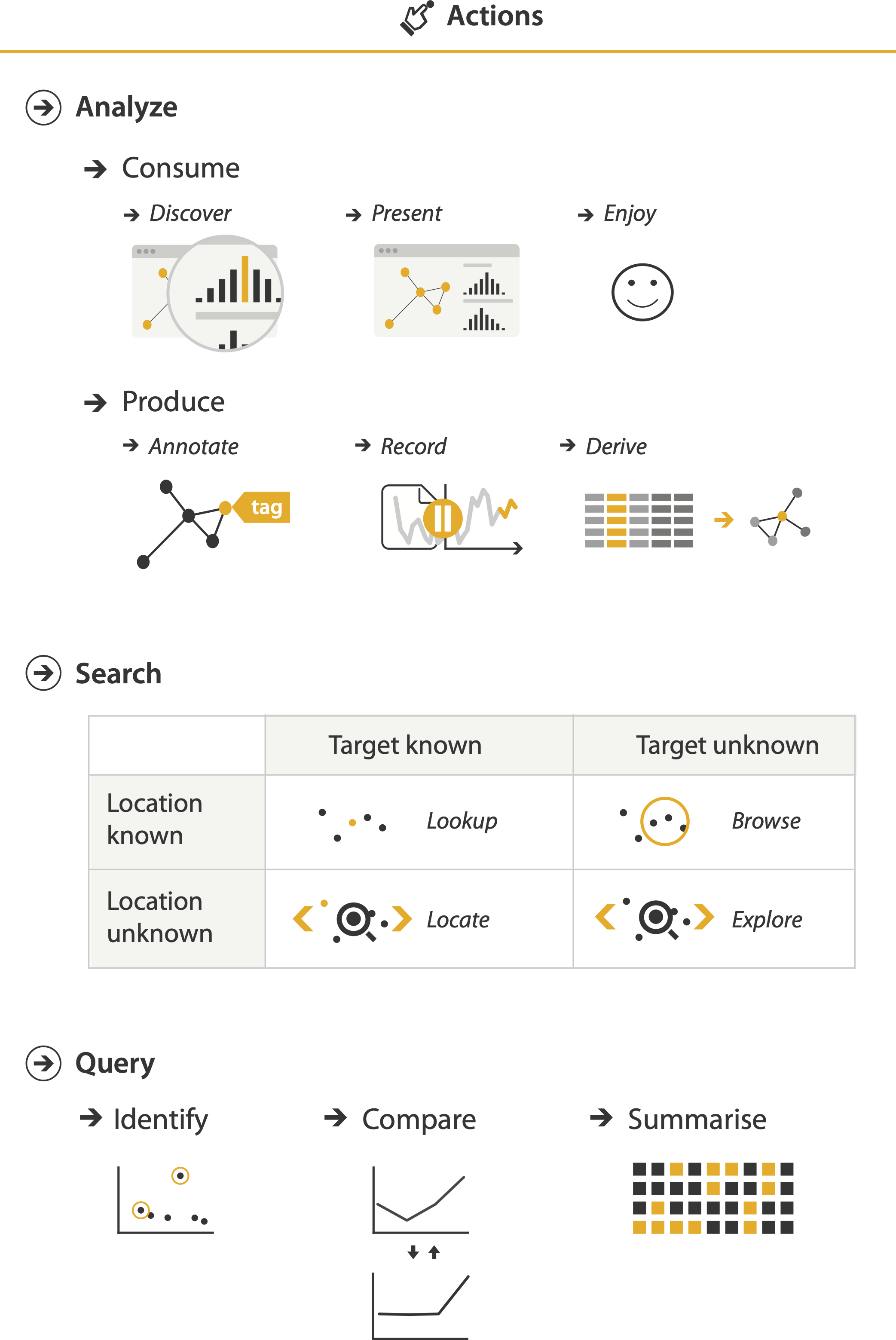 derive new data to show within view 
change view over time
facet across multiple views
Manipulate View
Manipulate
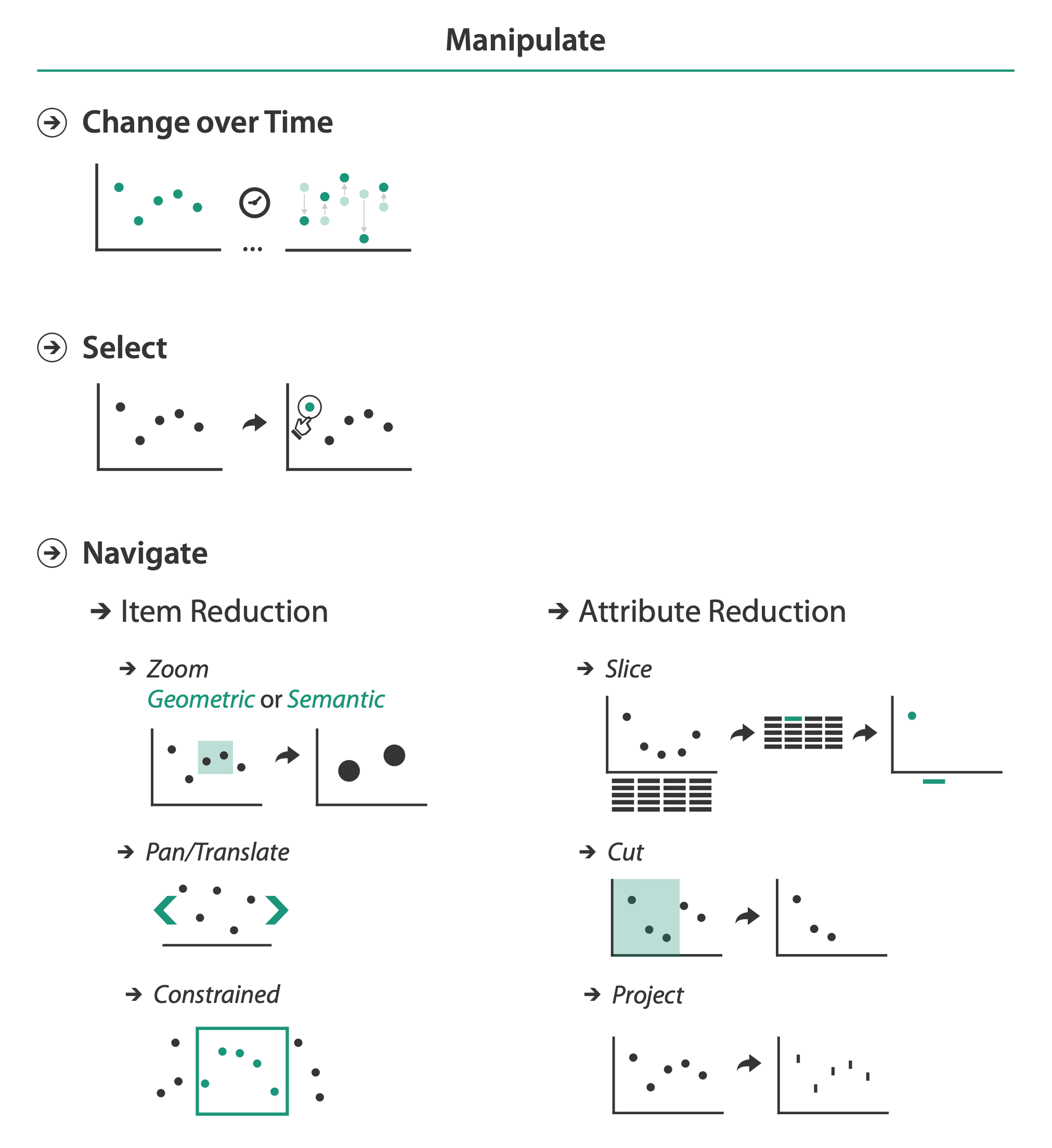 [Speaker Notes: change any of the other choices
encoding itself
parameters
arrange: rearrange, reorder
aggregation level, what is filtered... 
most obvious, powerful, flexible
interaction entails change]
Change over time
change any of the other choices
encoding itself
parameters
arrange: rearrange, reorder
aggregation level, what is filtered... 

interaction entails change

powerful & flexible
Idiom: Re-encode
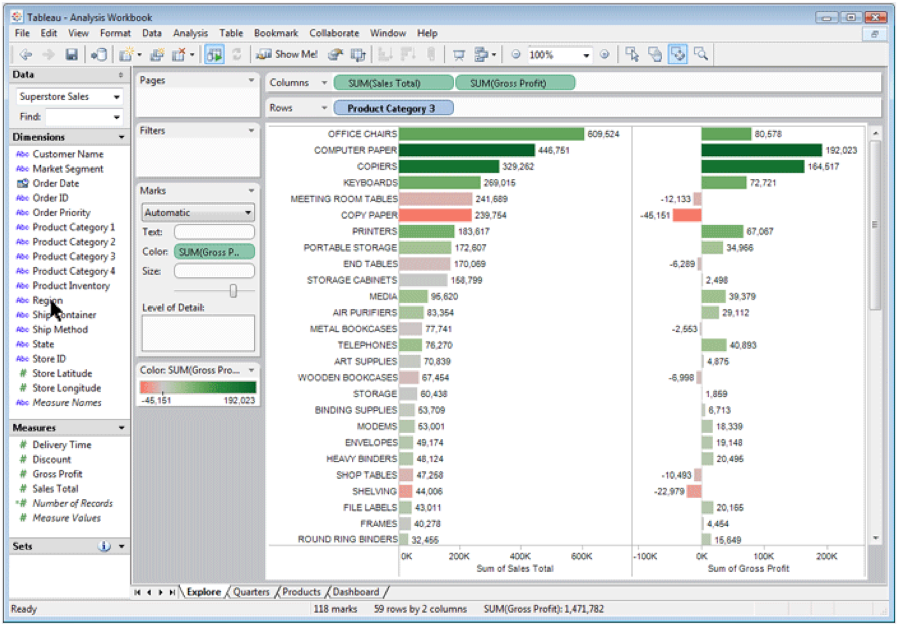 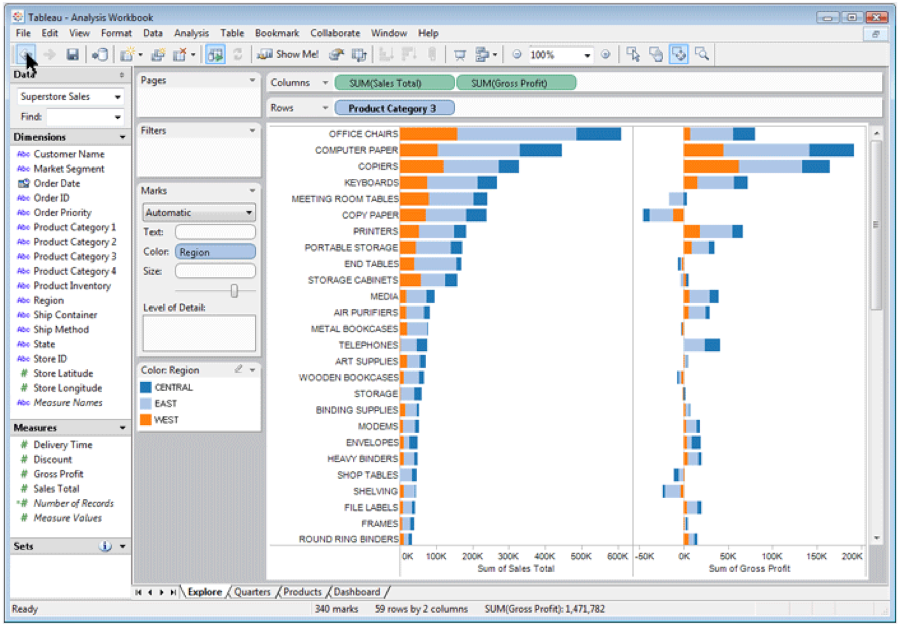 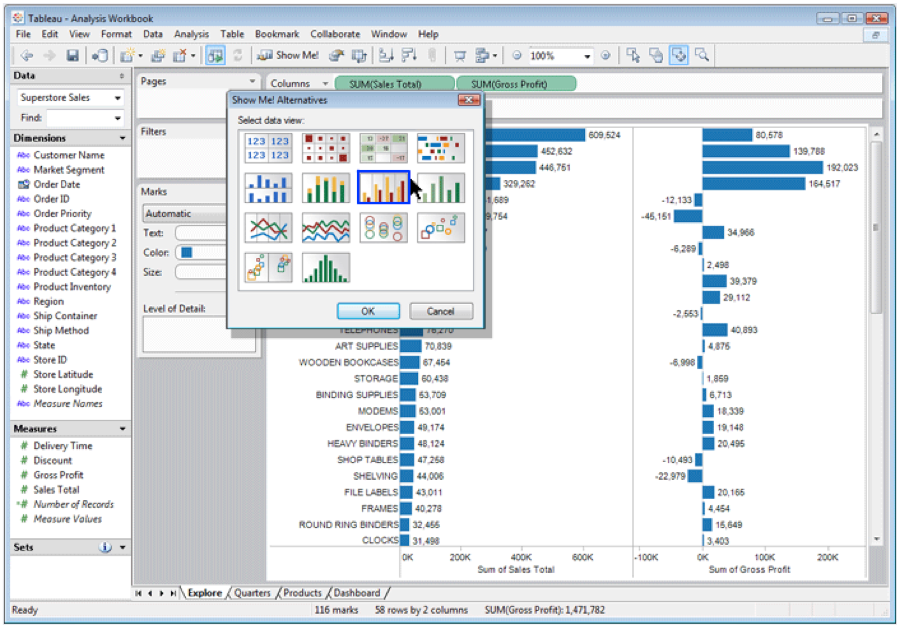 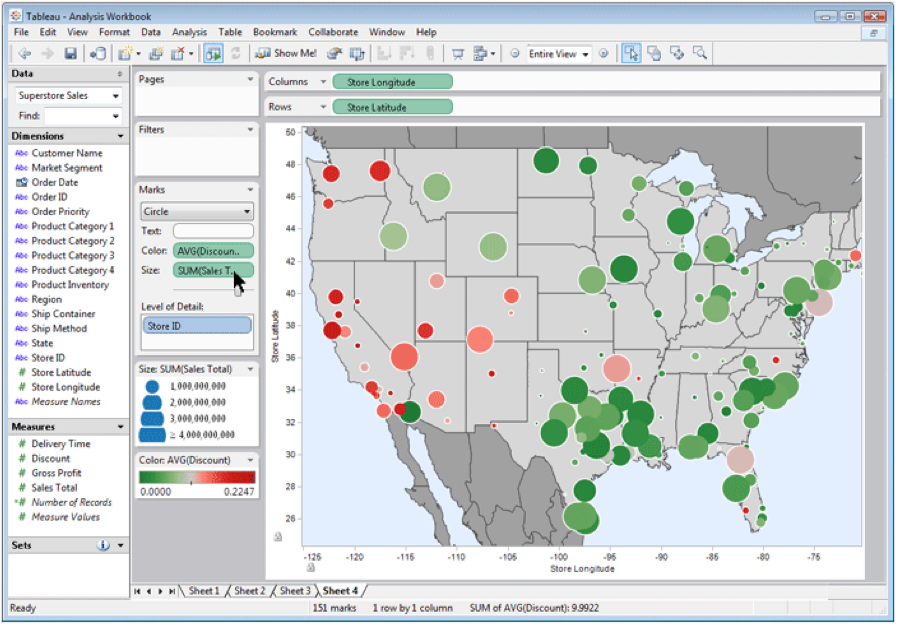 made with Tableau, http://tableausoftware.com
Idiom: Change parameters
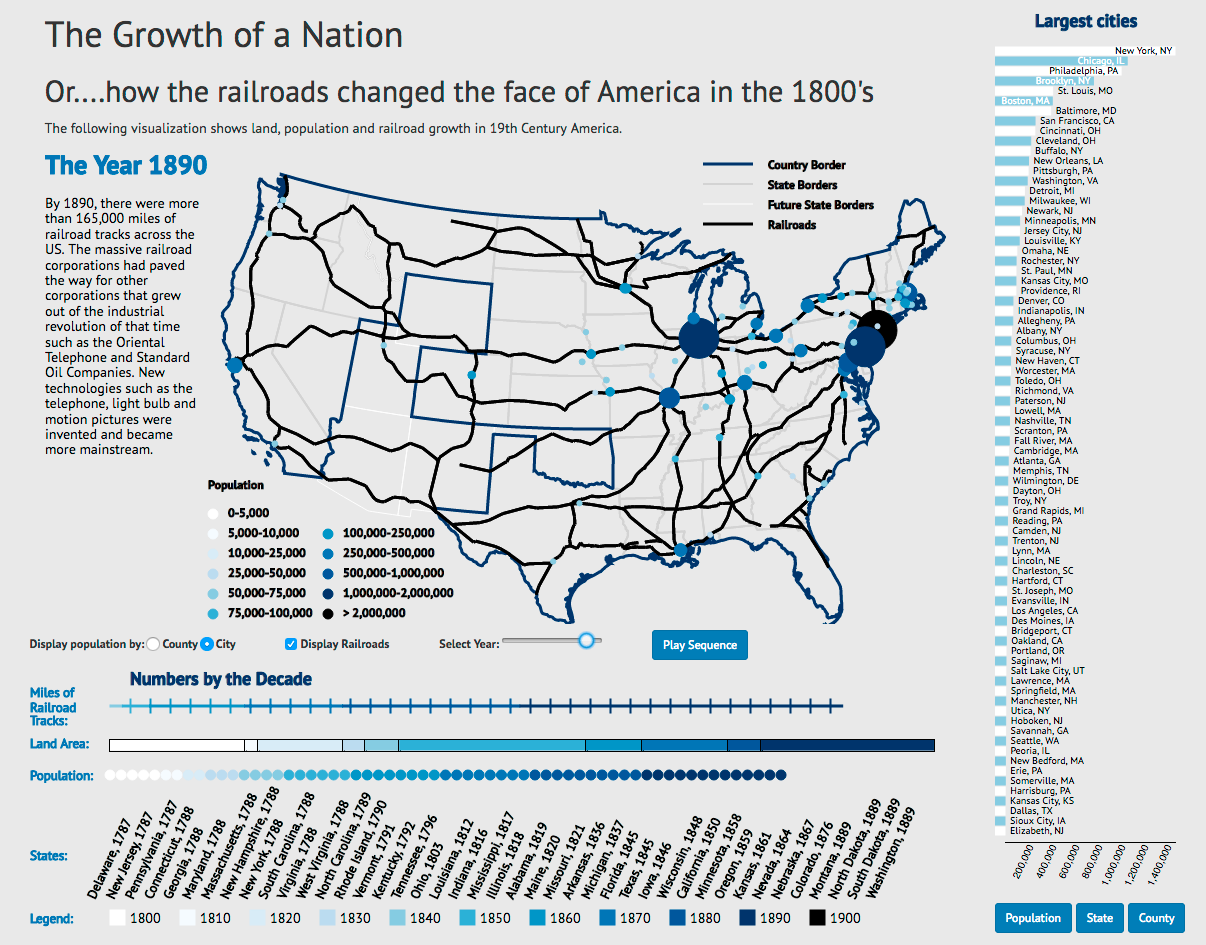 widgets and controls
sliders, buttons, radio buttons,checkboxes, dropdowns/comboboxes
pros
clear affordances,self-documenting (with labels)
cons
uses screen space
design choices
separated vs interleaved
controls & canvas
[Growth of a Nation](http://laurenwood.github.io/)
made with D3
Idiom: Change order/arrangement
what: simple table
how: data-driven reordering
why: find extreme values, trends
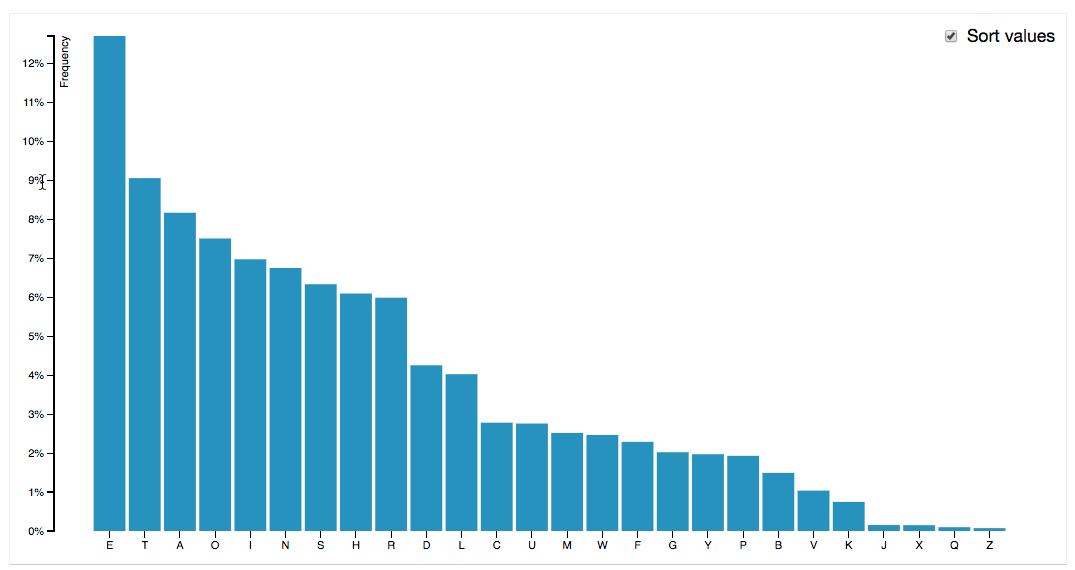 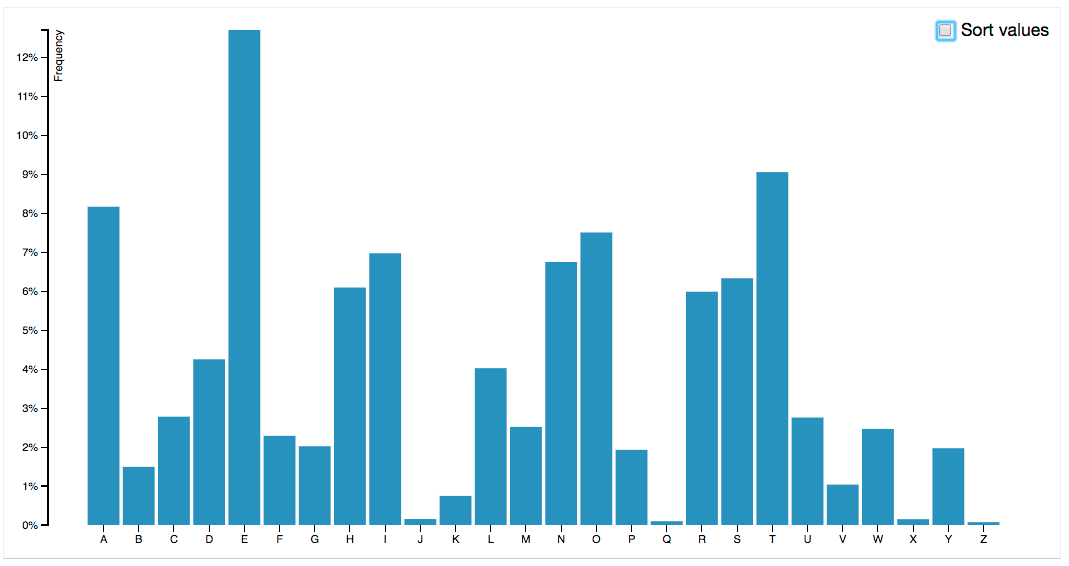 [Sortable Bar Chart] https://observablehq.com/@d3/sortable-bar-chart
made with D3
Idiom: Reorder
System: DataStripes
what: table with many attributes
how: data-driven reordering by selecting column
why: find correlations between attributes
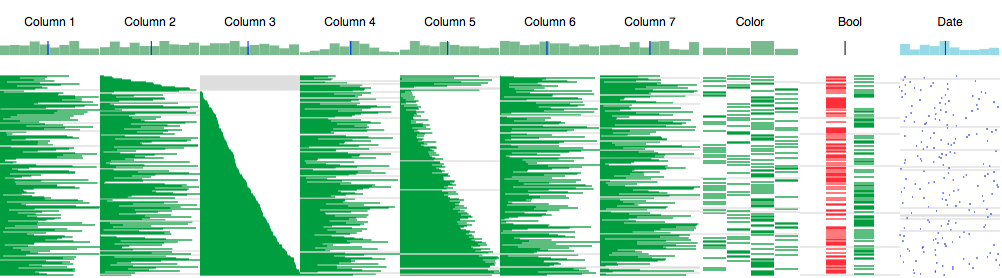 [http://carlmanaster.github.io/datastripes/]
made with D3
Idiom: Change alignment
System: LineUp
stacked bars
easy to compare
first segment
total bar
align to different segment
supports flexible comparison
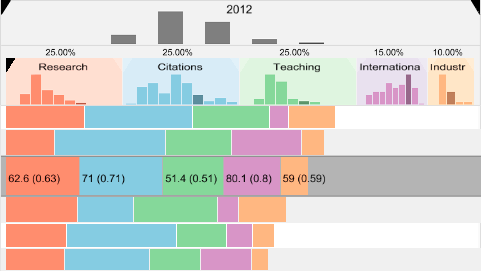 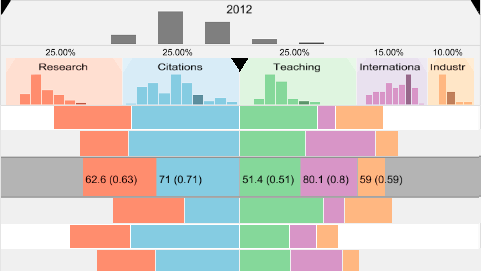 [LineUp: Visual Analysis of Multi-Attribute Rankings.Gratzl, Lex, Gehlenborg, Pfister, and Streit. IEEE Trans. Visualization and Computer Graphics (Proc. InfoVis 2013) 19:12 (2013), 2277–2286.]
[Speaker Notes: video: 1:06 to 1:10 fisheye
1:31 reorder, 2:04 sort, 2:34 end of reordering]
Idiom: Animated transitions - visual encoding change
smooth transition from one state to another
alternative to jump cuts, supports item tracking
best case for animation 
staging to reduce cognitive load
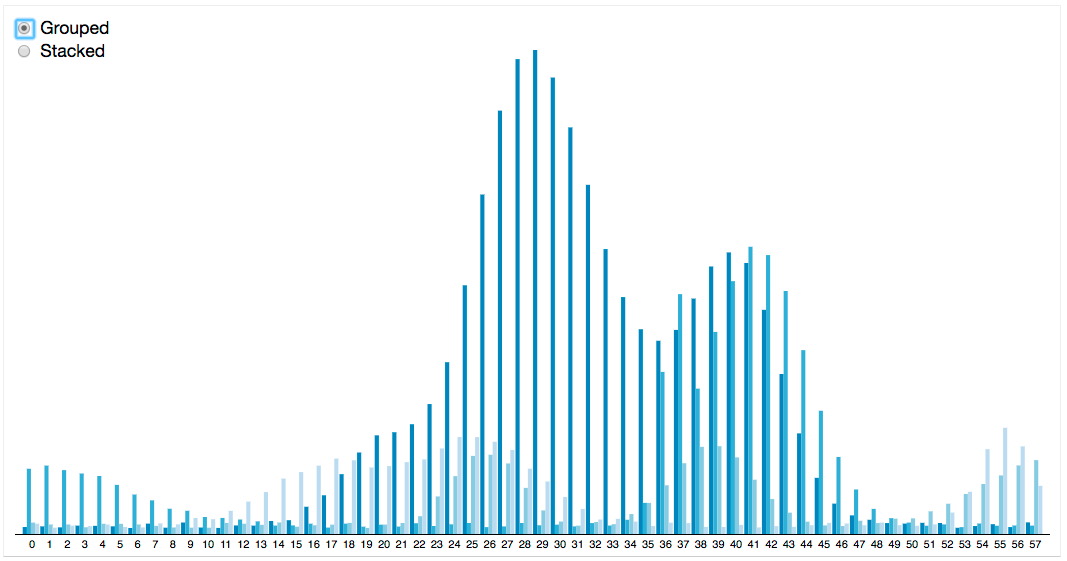 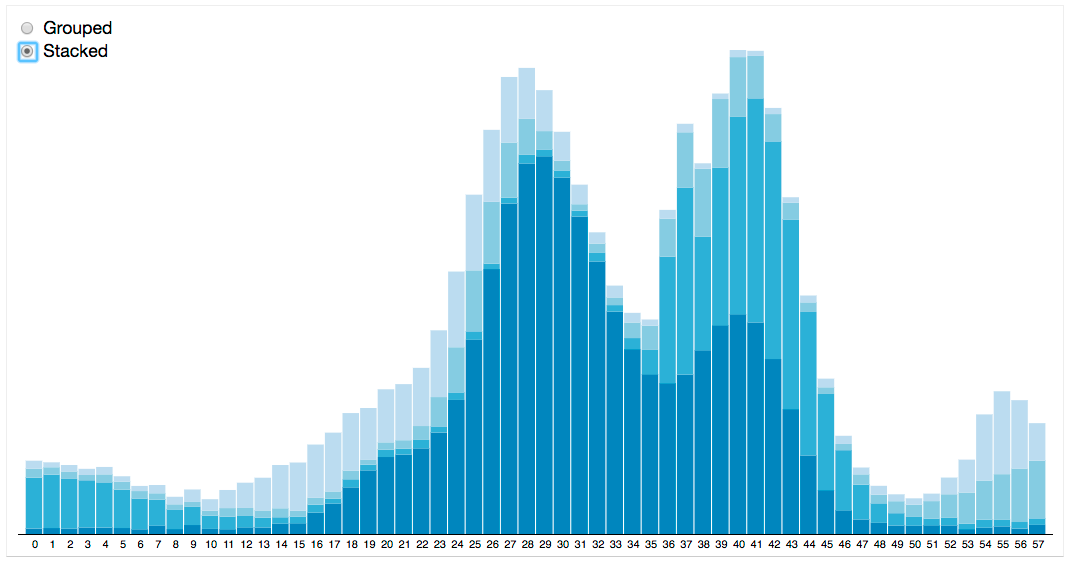 [Stacked to Grouped Bars] https://observablehq.com/@d3/stacked-to-grouped-bars
Idiom: Animated transition - tree detail
animated transition
network drilldown/rollup
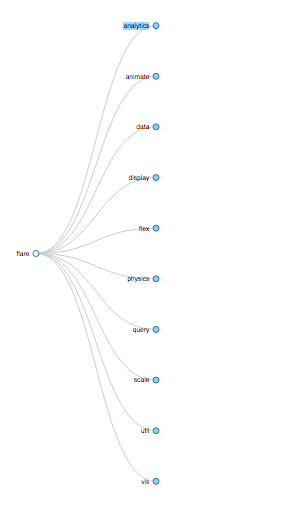 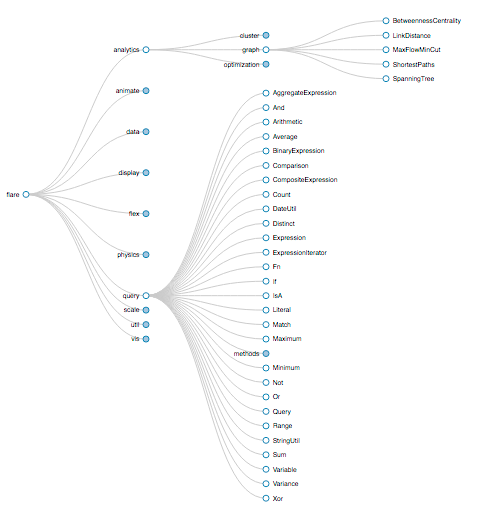 [Collapsible Tree] https://observablehq.com/@d3/collapsible-tree
Manipulate
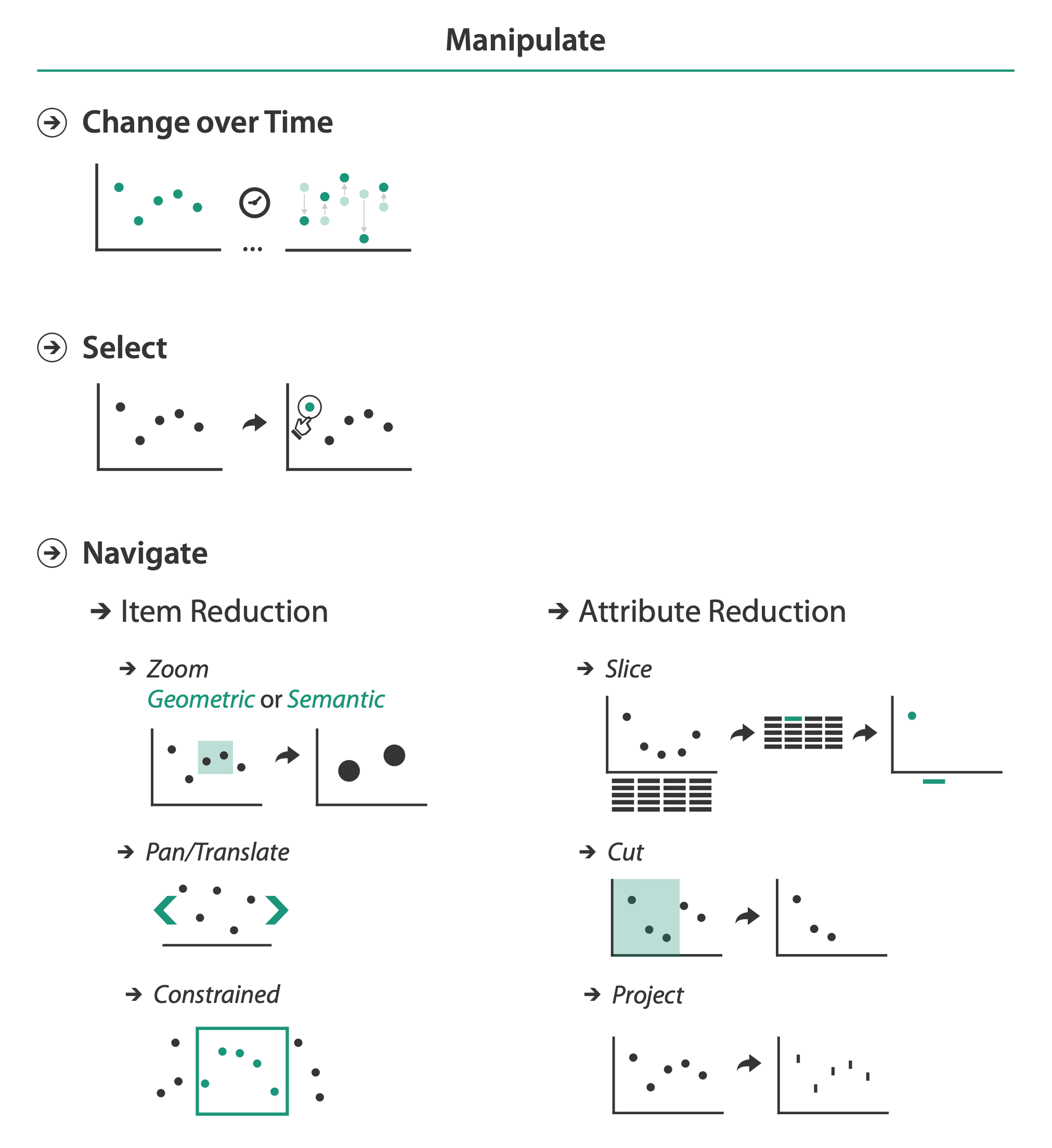 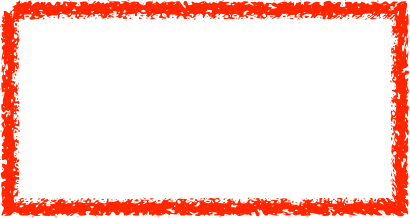 [Speaker Notes: change any of the other choices
encoding itself
parameters
arrange: rearrange, reorder
aggregation level, what is filtered... 
most obvious, powerful, flexible
interaction entails change]
Interaction technology
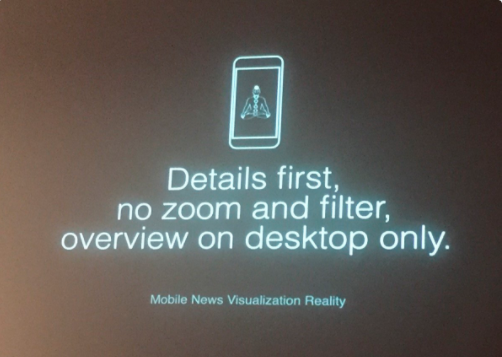 what do you design for?
mouse & keyboard on desktop?
large screens, hover, multiple clicks
touch interaction on mobile?
small screens, no hover, just tap

gestures from video / sensors?
ergonomic reality vs movie bombast

eye tracking?
Data visualization and the news - Gregor Aisch (37 min)
vimeo.com/182590214
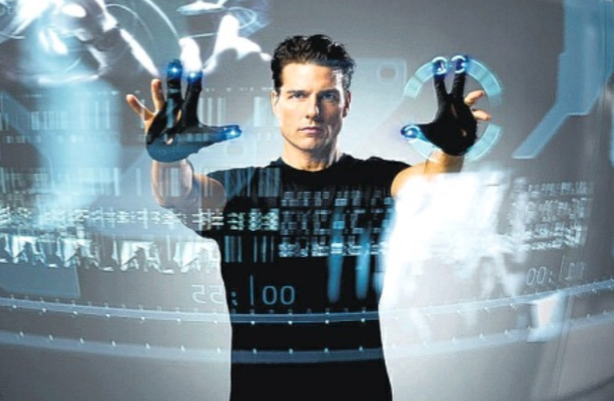 I Hate Tom Cruise - Alex Kauffmann (5 min)
www.youtube.com/watch?v=QXLfT9sFcbc
Selection
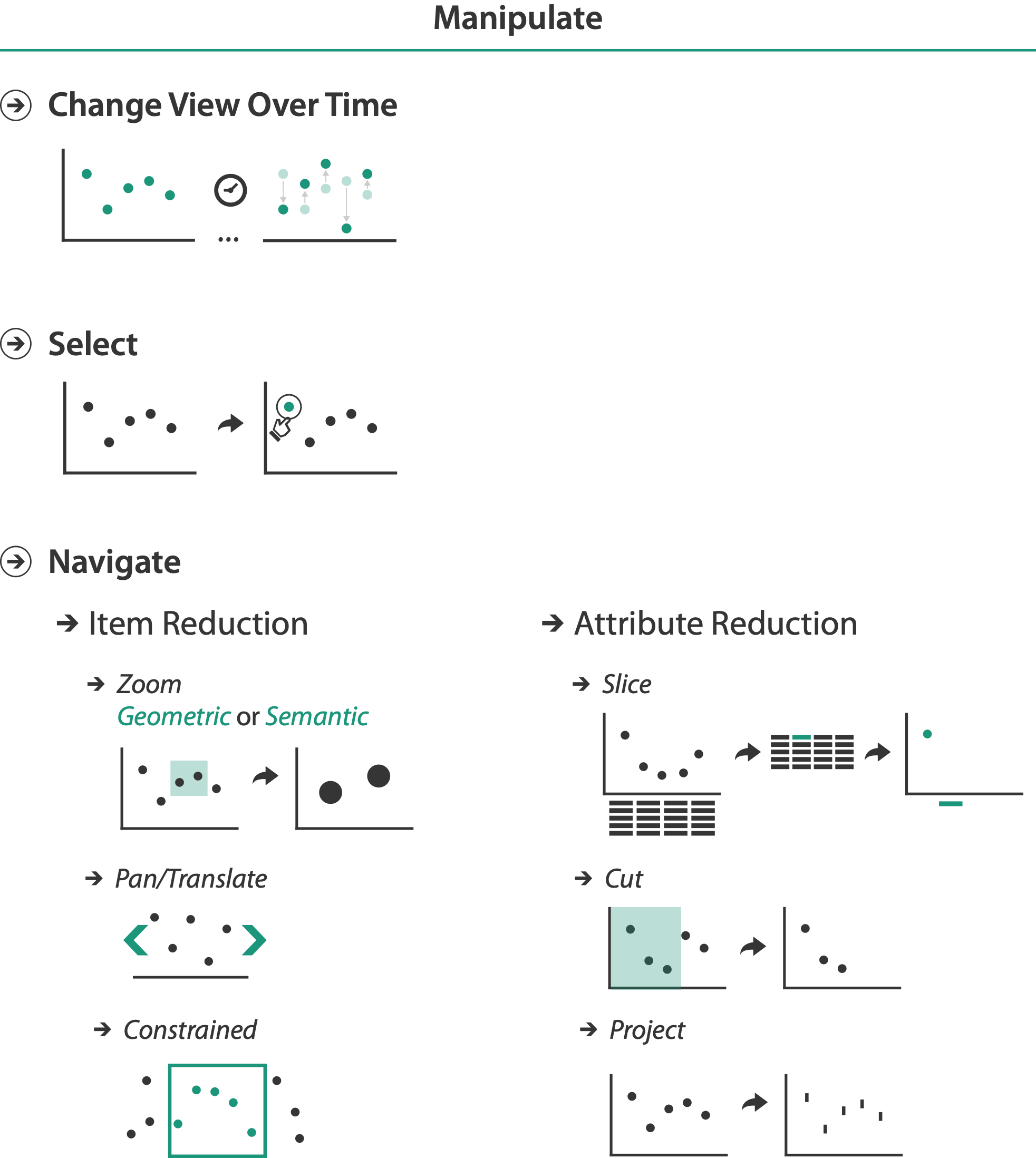 selection: basic operation for most interaction
design choices
how many selection types?
interaction modalities
click/tap (heavyweight) vs hover (lightweight but not available on most touchscreens)
multiple click types (shift-click, option-click, …)
proximity beyond click/hover (touching vs nearby vs distant)
application semantics
adding to selection set vs replacing selection
can selection be null?
ex: toggle so nothing selected if click on background
primary vs secondary (ex: source/target nodes in network)
group membership (add/delete items, name group, …)
[Speaker Notes: jump back 3 slides to show grey selected row]
Highlighting
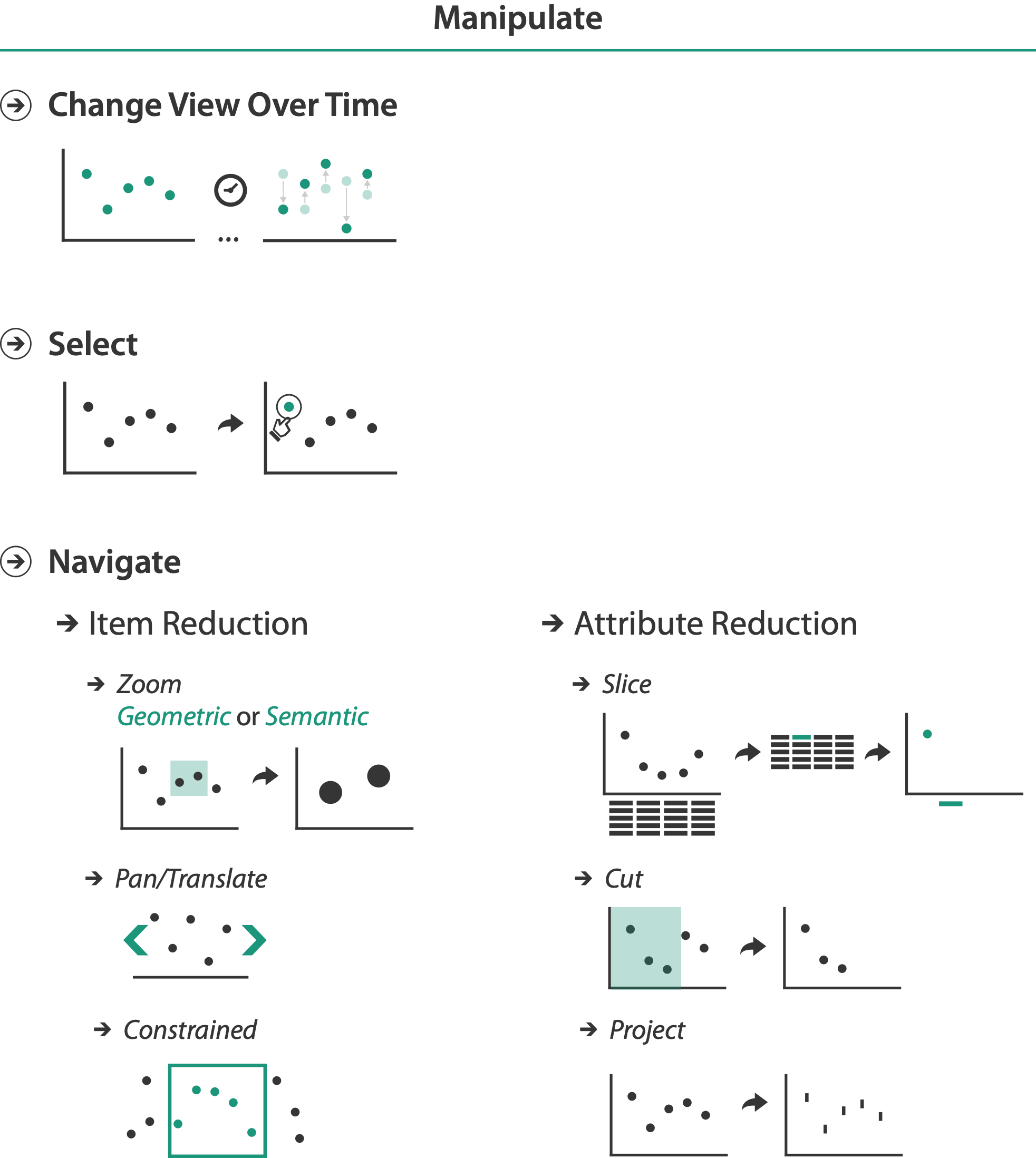 highlight: change visual encoding for selection targets
visual feedback closely tied to but separable from selection (interaction)
design choices: typical visual channels
change item color
but hides existing color coding
add outline mark
change size (ex: increase outline mark linewidth)
change shape (ex: from solid to dashed line for link mark)
unusual channels: motion
motion: usually avoid for single view
with multiple views, could justify to draw attention to other views
[Speaker Notes: jump back 3 slides to show grey selected row]
Manipulate
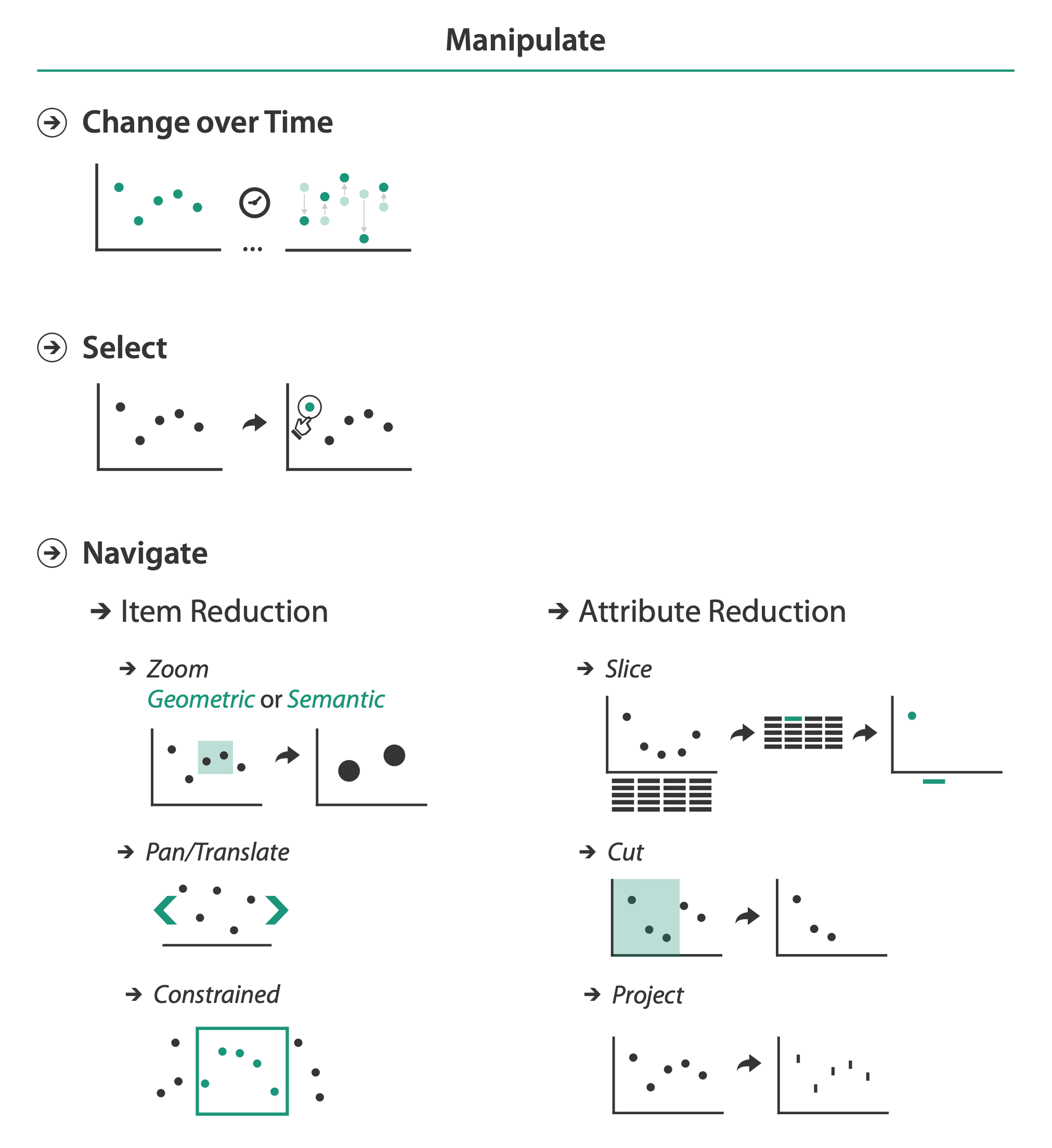 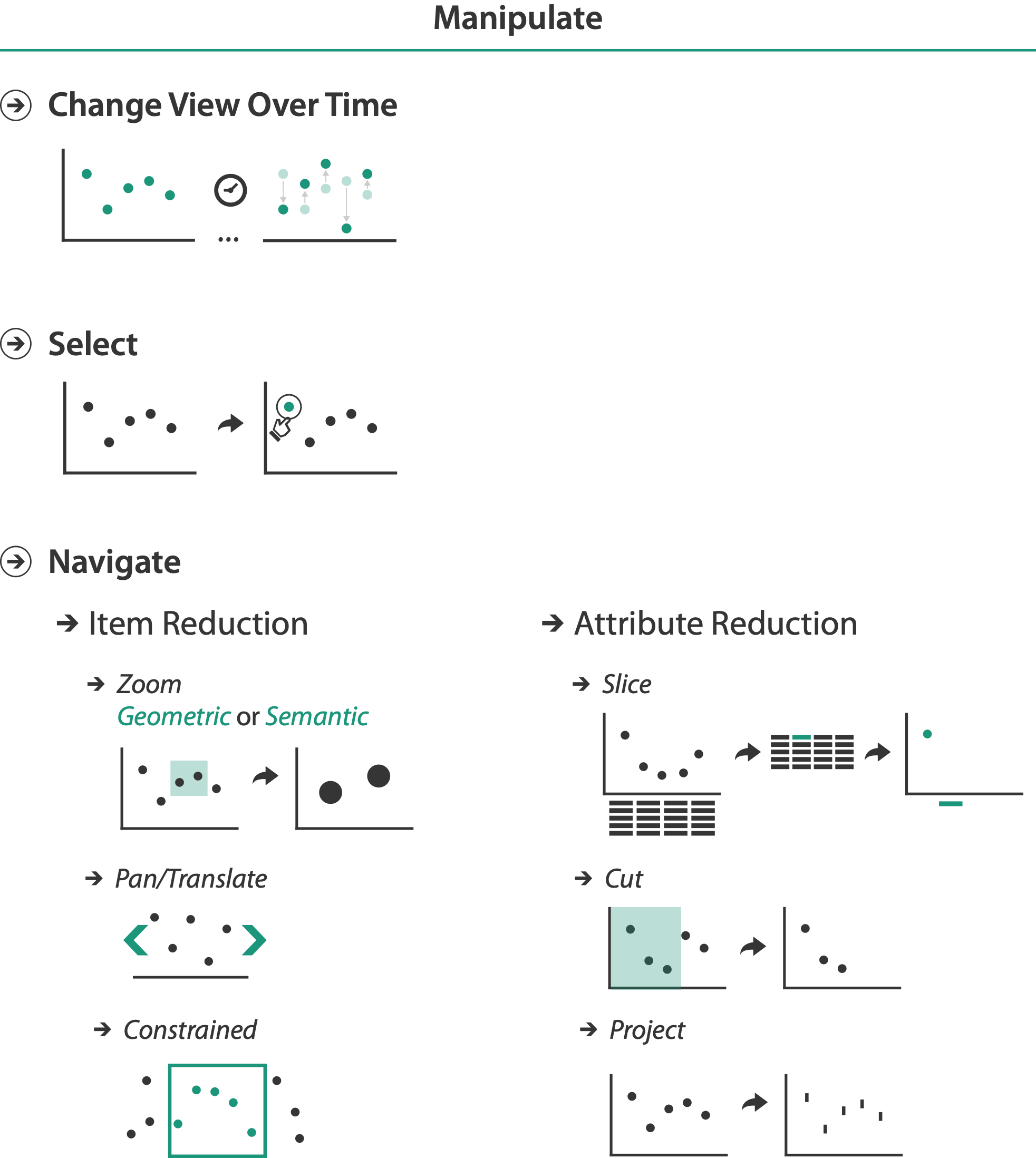 [Speaker Notes: change any of the other choices
encoding itself
parameters
arrange: rearrange, reorder
aggregation level, what is filtered... 
most obvious, powerful, flexible
interaction entails change]
Manipulate
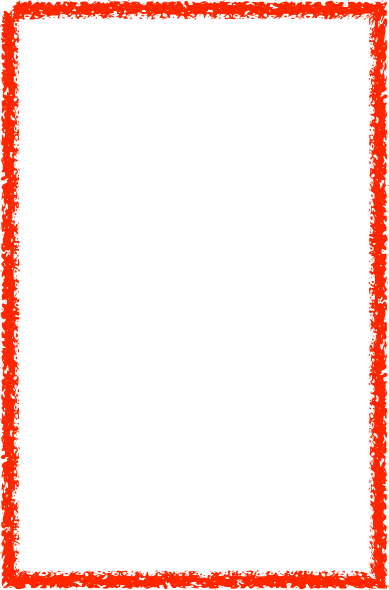 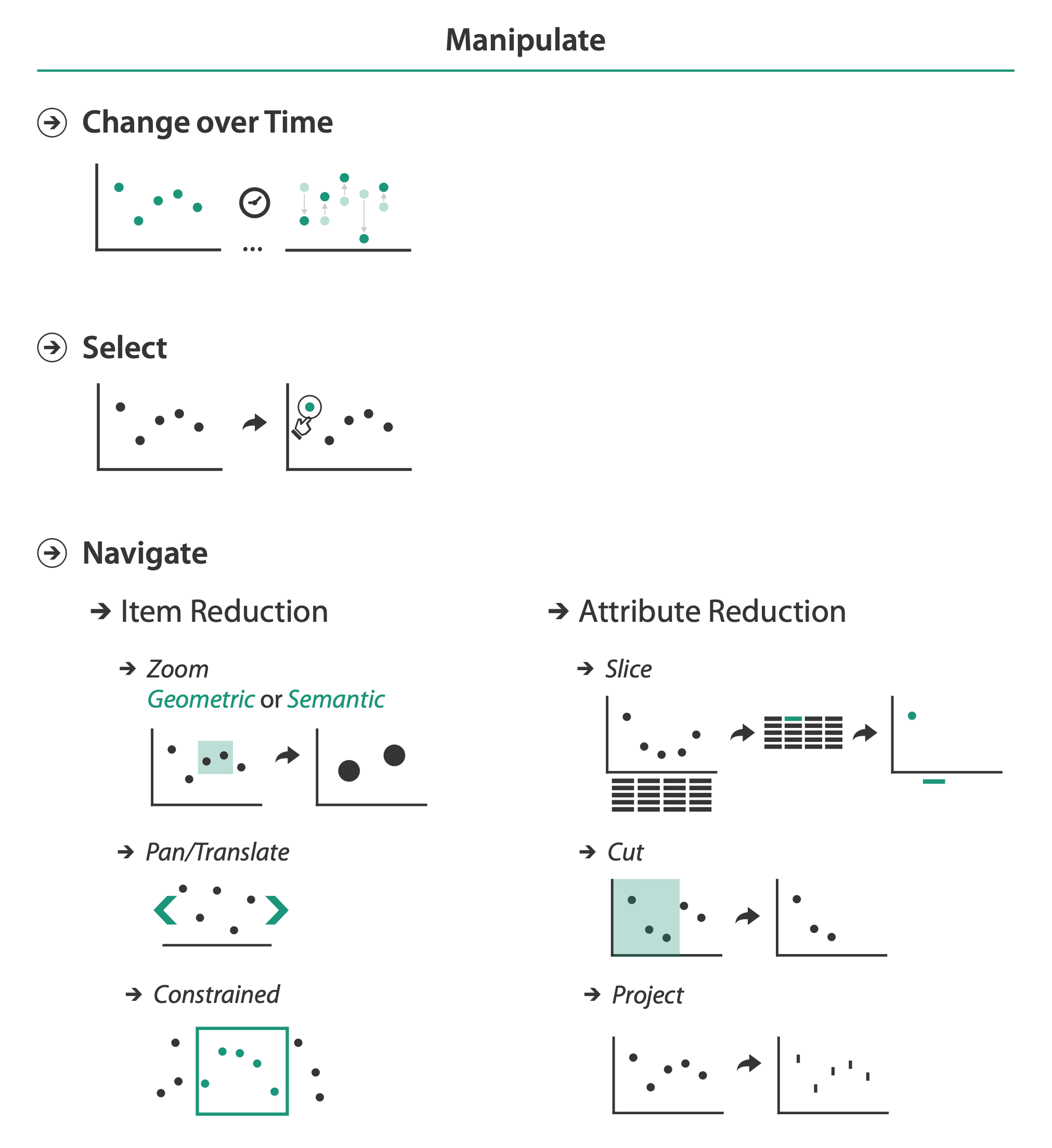 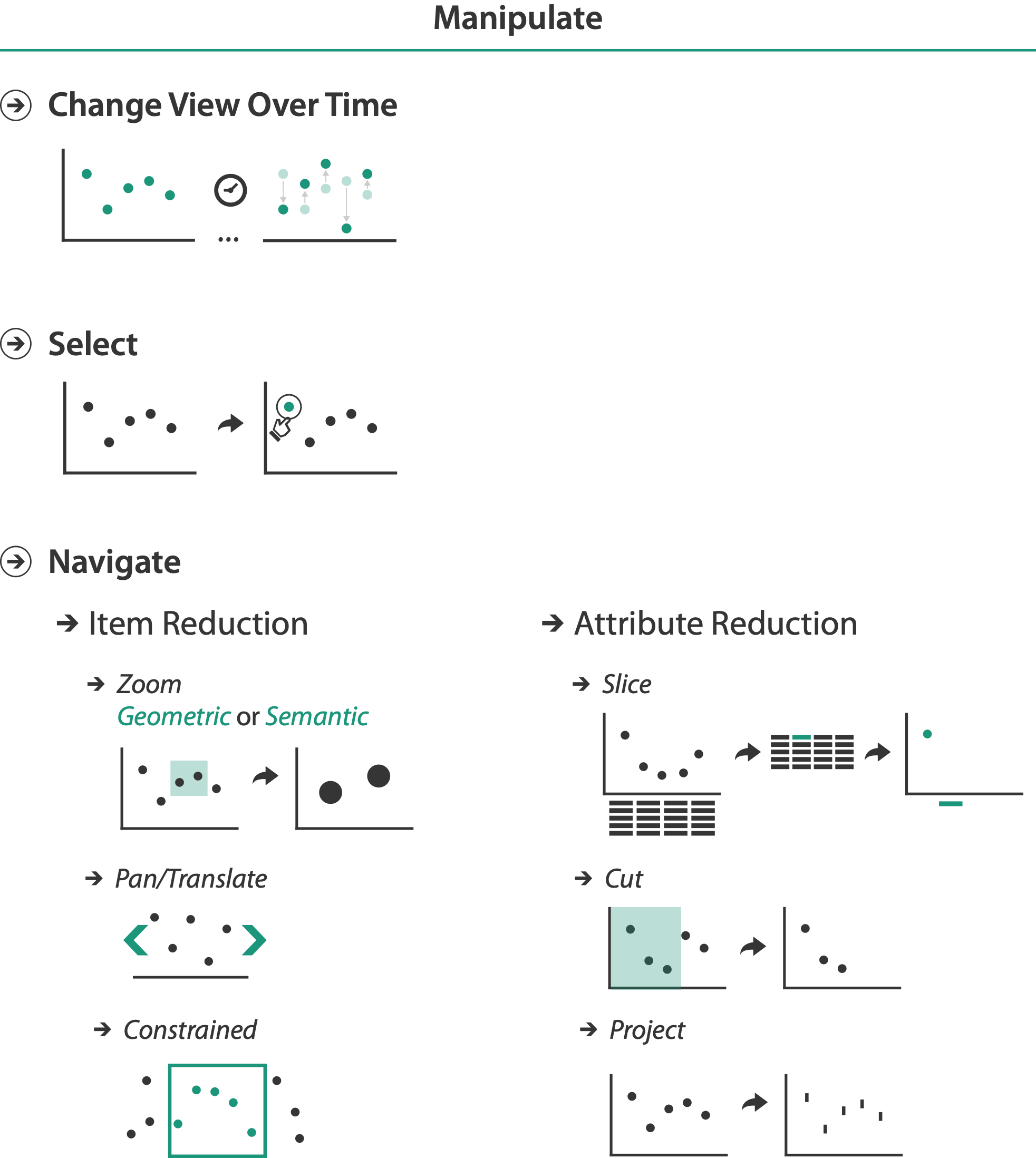 [Speaker Notes: change any of the other choices
encoding itself
parameters
arrange: rearrange, reorder
aggregation level, what is filtered... 
most obvious, powerful, flexible
interaction entails change]
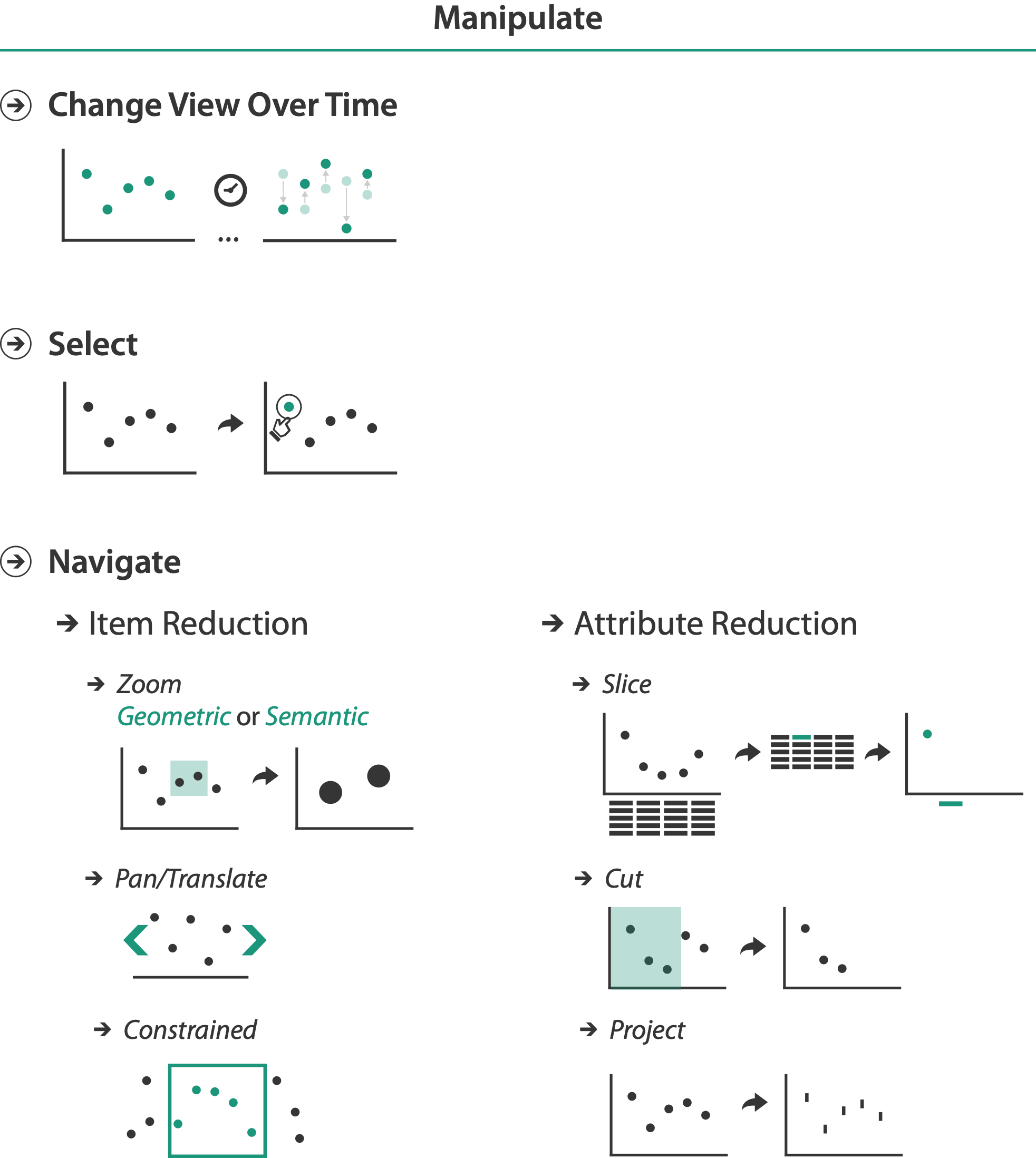 Navigate: Changing viewpoint/visibility
change viewpoint
changes which items are visible within view
camera metaphor
pan/translate/scroll
move up/down/sideways
[Speaker Notes: jump back 3 slides to show grey selected row]
Idiom: Scrollytelling
how: navigate page by scrolling (panning down)
pros: 
familiar & intuitive, from standard web browsing
linear (only up & down) vs possible overload of click-based interface choices
cons:
full-screen mode may lack affordances
scrolljacking, no direct access
unexpected behaviour
continuous control for discrete steps
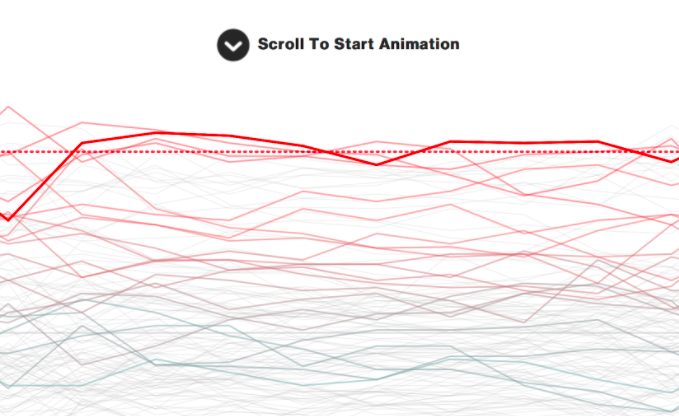 [How to Scroll, Bostock](https://bost.ocks.org/mike/scroll/)
https://eagereyes.org/blog/2016/the-scrollytelling-scourge
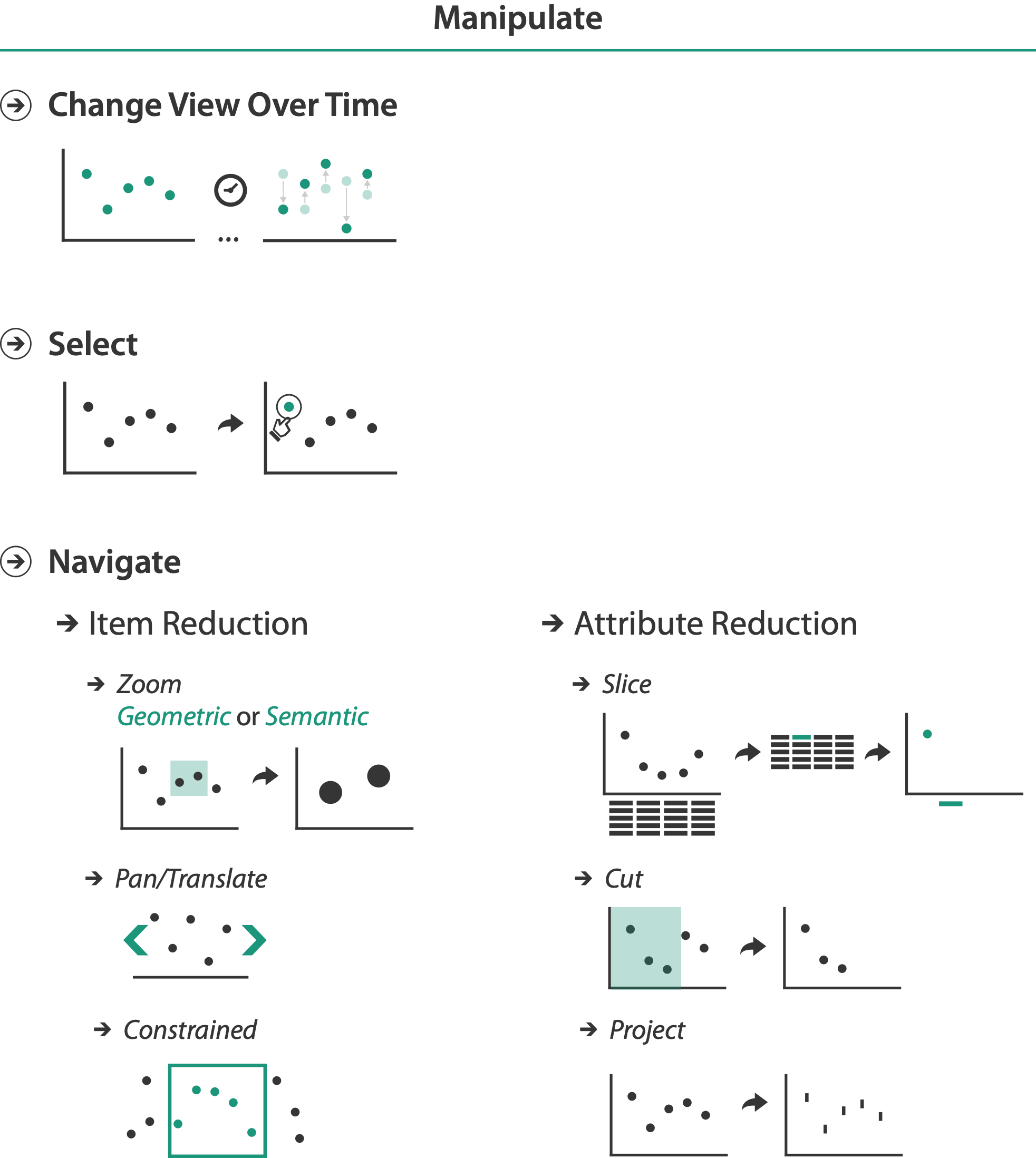 Navigate: Changing viewpoint/visibility
change viewpoint
changes which items are visible within view
camera metaphor
pan/translate/scroll
move up/down/sideways
rotate/spin
typically in 3D 
zoom in/out
enlarge/shrink world == move camera closer/further
geometric zoom: standard, like moving physical object
[Speaker Notes: jump back 3 slides to show grey selected row]
Navigate: Unconstrained vs constrained
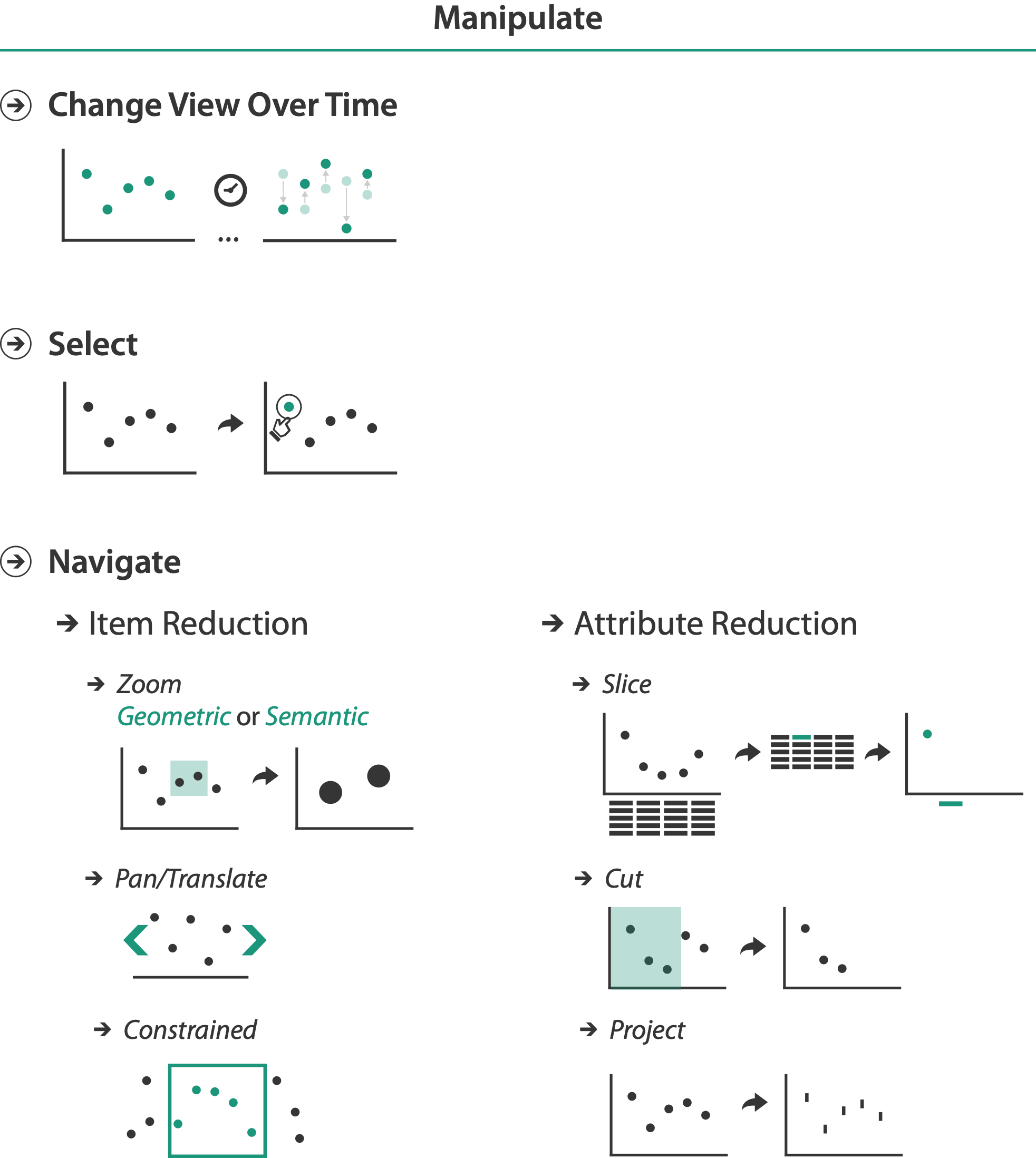 unconstrained navigation
easy to implement for designer
hard to control for user
easy to overshoot/undershoot
constrained navigation
typically uses animated transitions
trajectory automatically computed based on selection
just click; selection ends up framed nicely in final viewport
[Speaker Notes: jump back 3 slides to show grey selected row]
Idiom: Animated transition + constrained navigation
example: geographic map
simple zoom, only viewport changes, shapes preserved
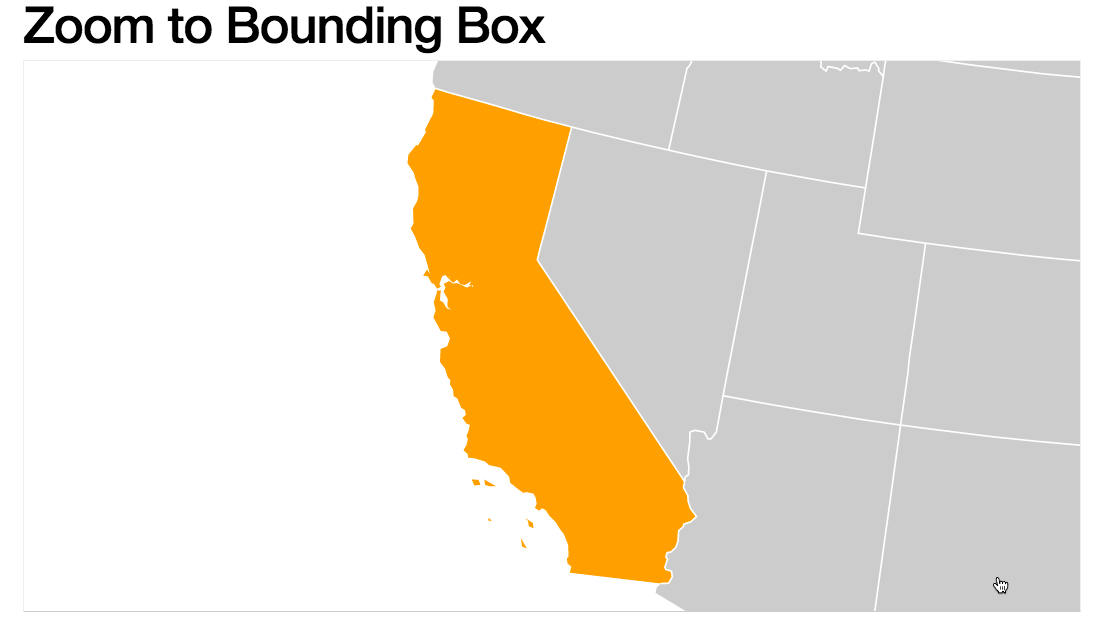 [Zoom to Bounding Box] https://observablehq.com/@d3/zoom-to-bounding-box
Navigate: Reducing attributes
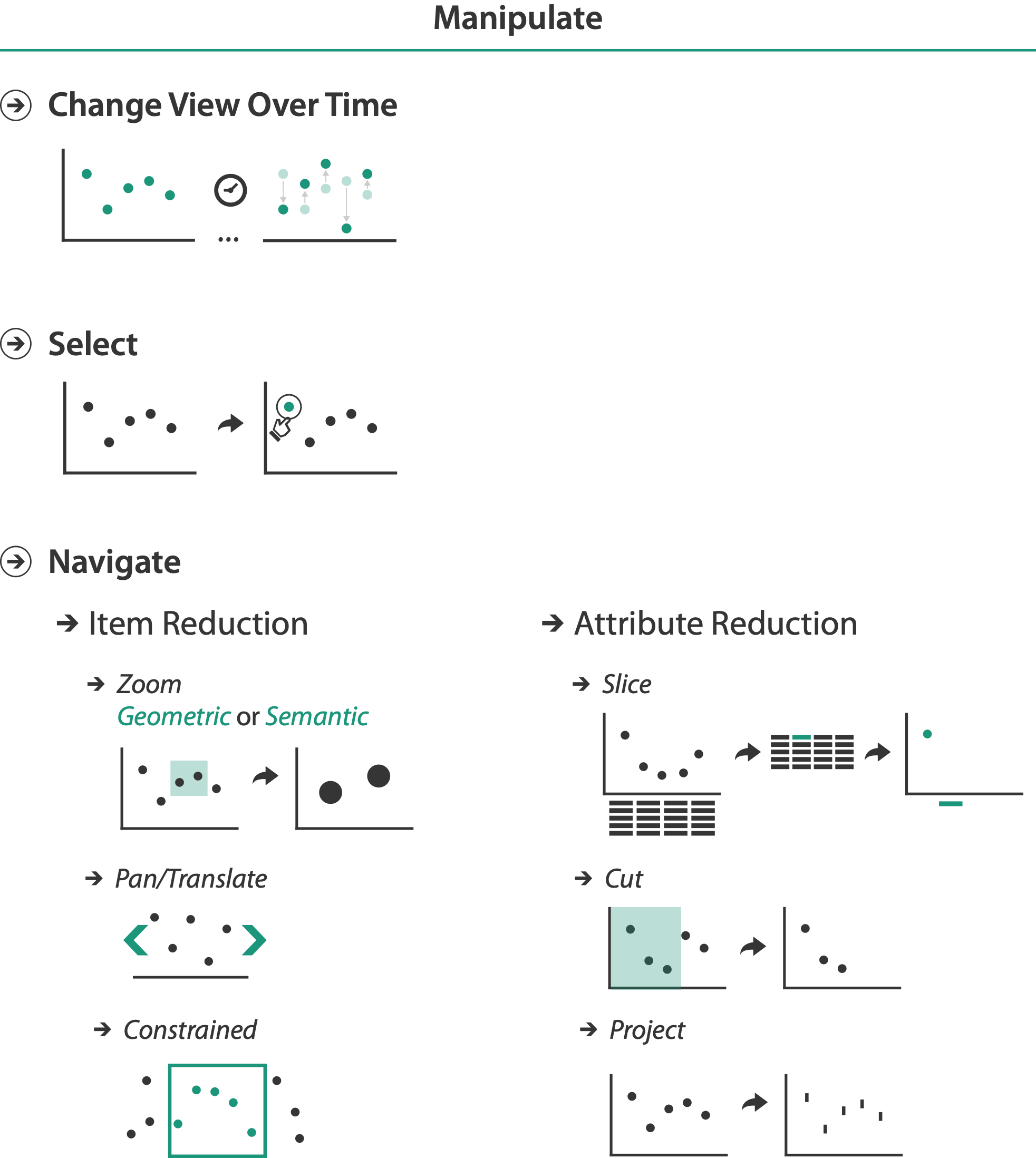 continuation of camera metaphor
slice
show only items matching specific value for given attribute: slicing plane
axis aligned, or arbitrary alignment
cut
show only items on far slide of plane from camera
project
change mathematics of image creation
orthographic
perspective
many others: Mercator, cabinet, ...
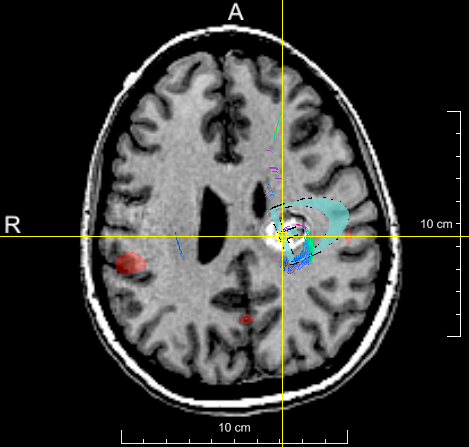 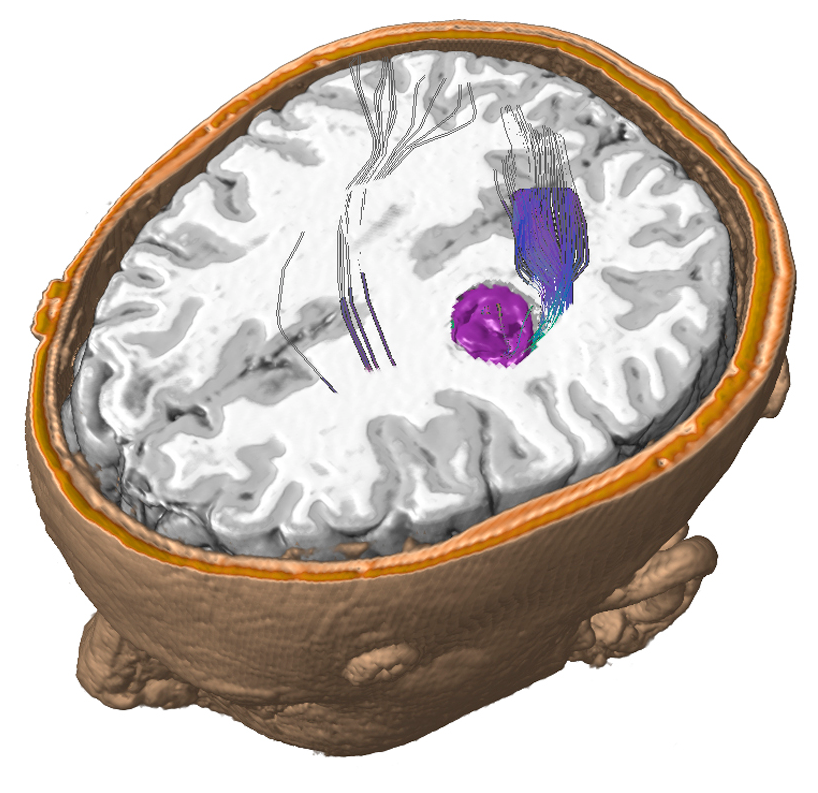 [Interactive Visualization of Multimodal Volume Data for Neurosurgical Tumor Treatment. Rieder, Ritter, Raspe, and Peitgen. Computer Graphics Forum (Proc. EuroVis 2008) 27:3 (2008), 1055–1062.]
[Speaker Notes: jump back 3 slides to show grey selected row]
Interaction benefits
interaction pros
major advantage of computer-based vs paper-based visualization 
flexible, powerful, intuitive
exploratory data analysis: change as you go during analysis process
fluid task switching: different visual encodings support different tasks
animated transitions provide excellent support
empirical evidence that animated transitions help people stay oriented
Interaction limitations
interaction has a time cost
sometimes minor, sometimes significant 
degenerates to human-powered search in worst case
remembering previous state imposes cognitive load
controls may take screen real estate
or invisible functionality may be difficult to discover (lack of affordances) 
users may not interact as planned by designer
NYTimes logs show ~90% don’t interact beyond scrollytelling - Aisch, 2016
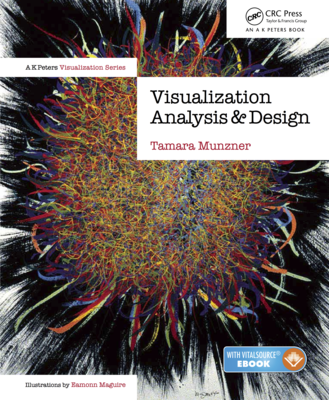 Visualization Analysis & Design

Interactive Views (Ch 11/12) II
Tamara Munzner
Department of Computer Science
University of British Columbia
@tamaramunzner
How to handle complexity: 1 previous strategy + 2 more
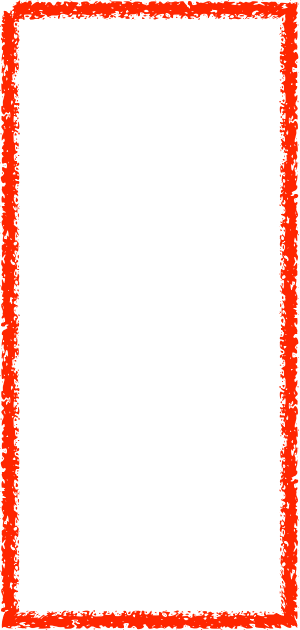 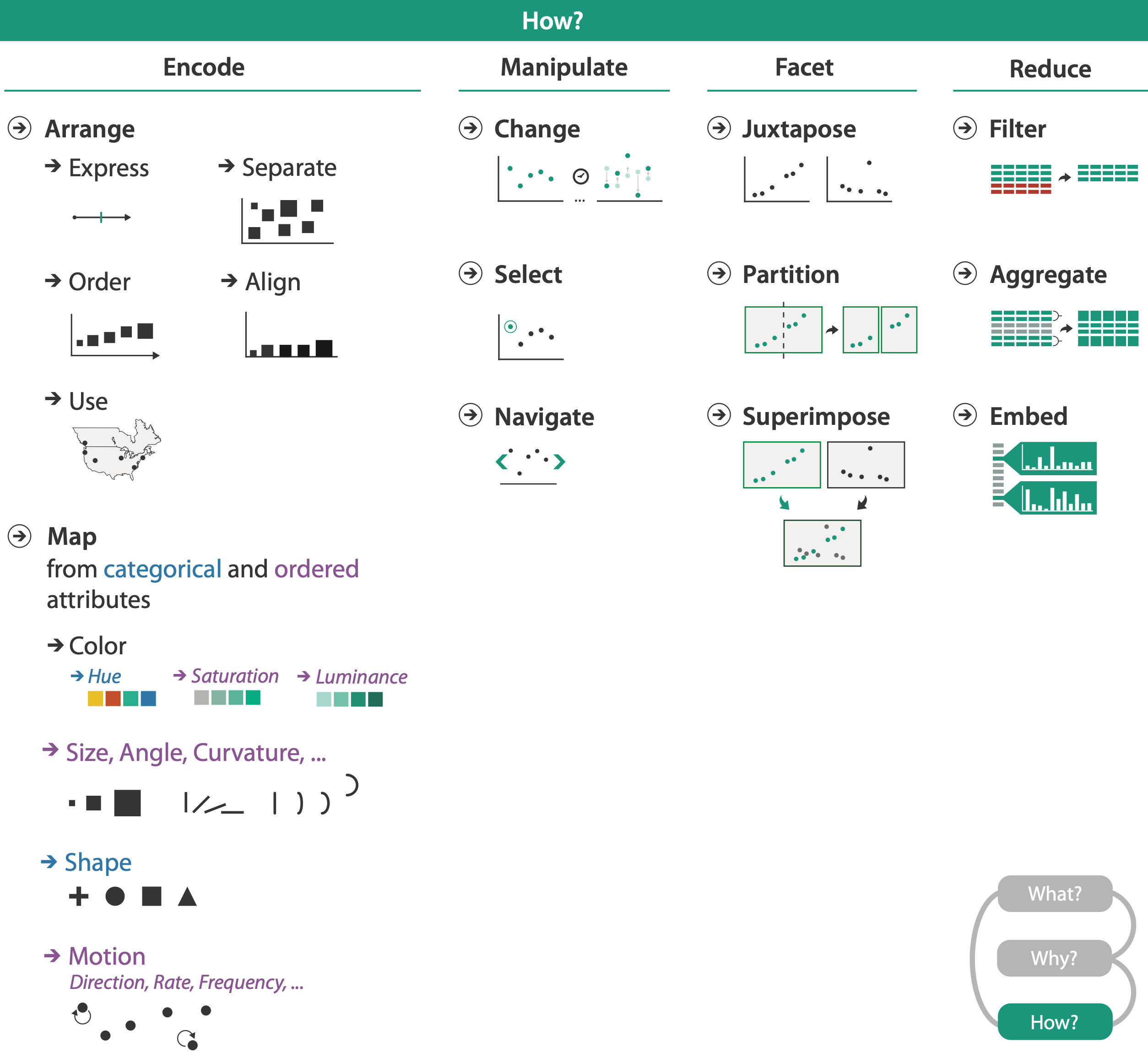 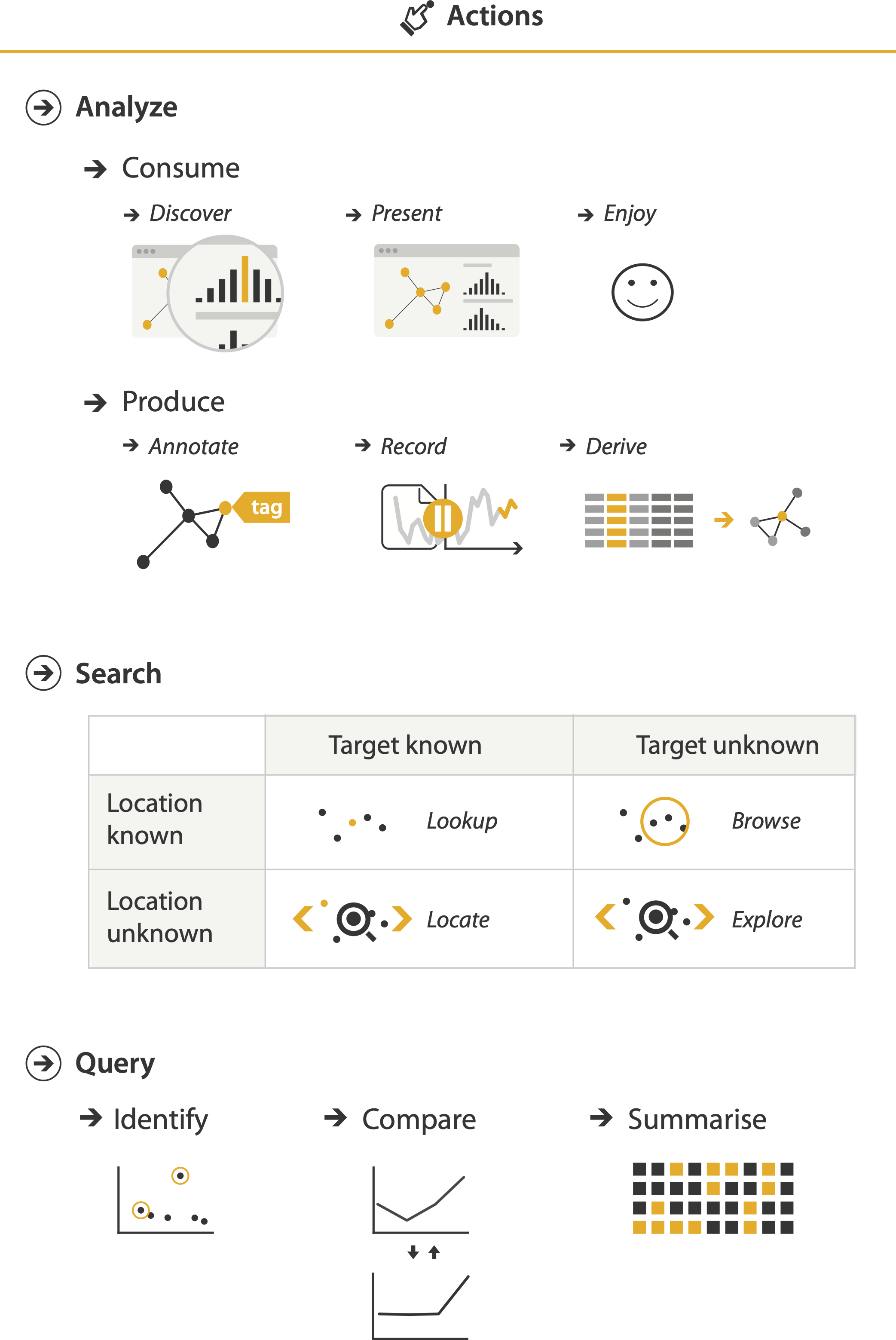 derive new data to show within view 
change view over time
facet across multiple views
Multiple Views
Facet
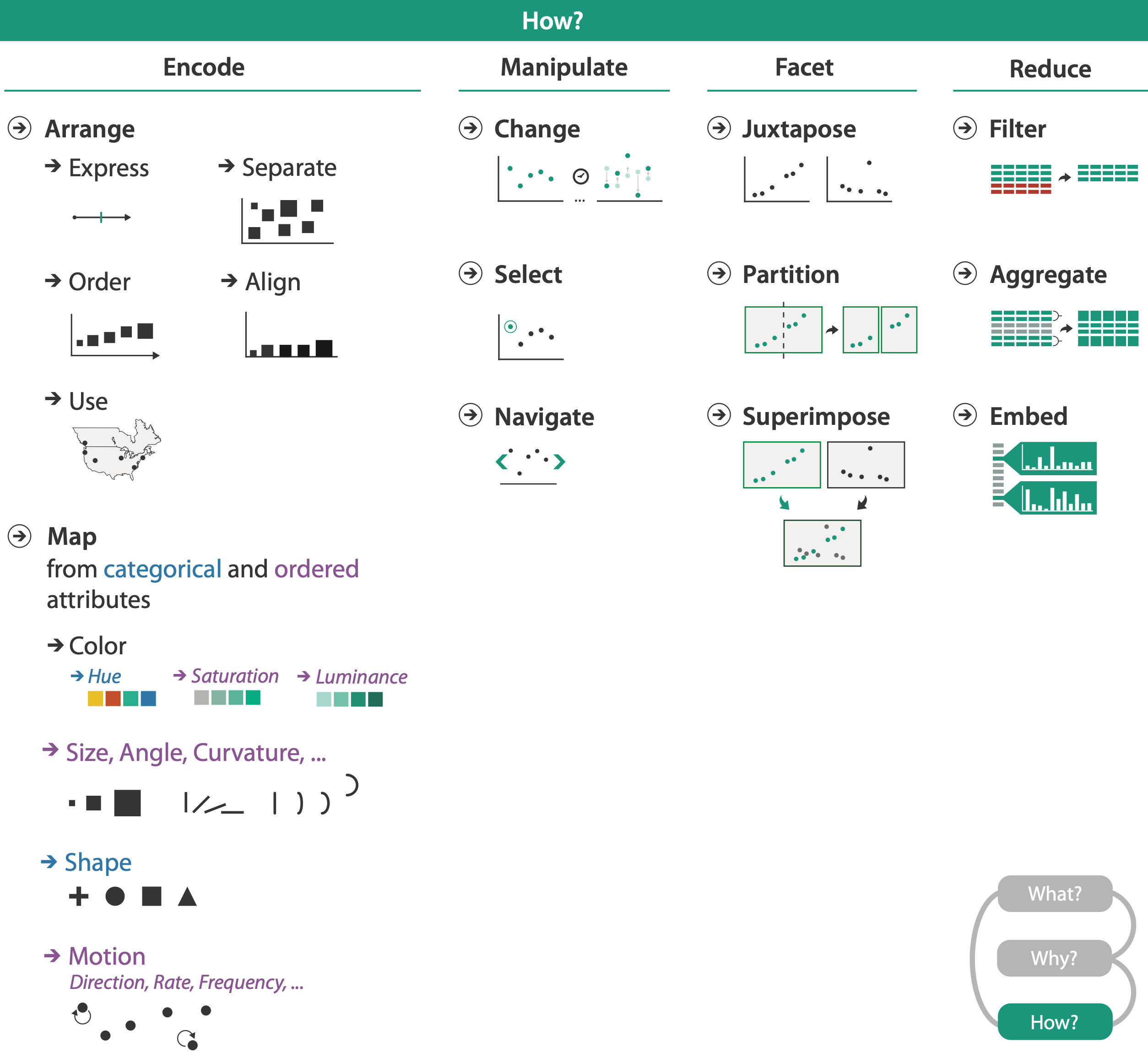 Facet
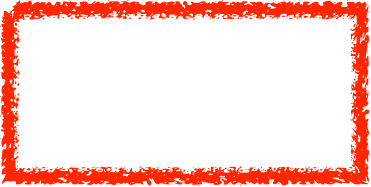 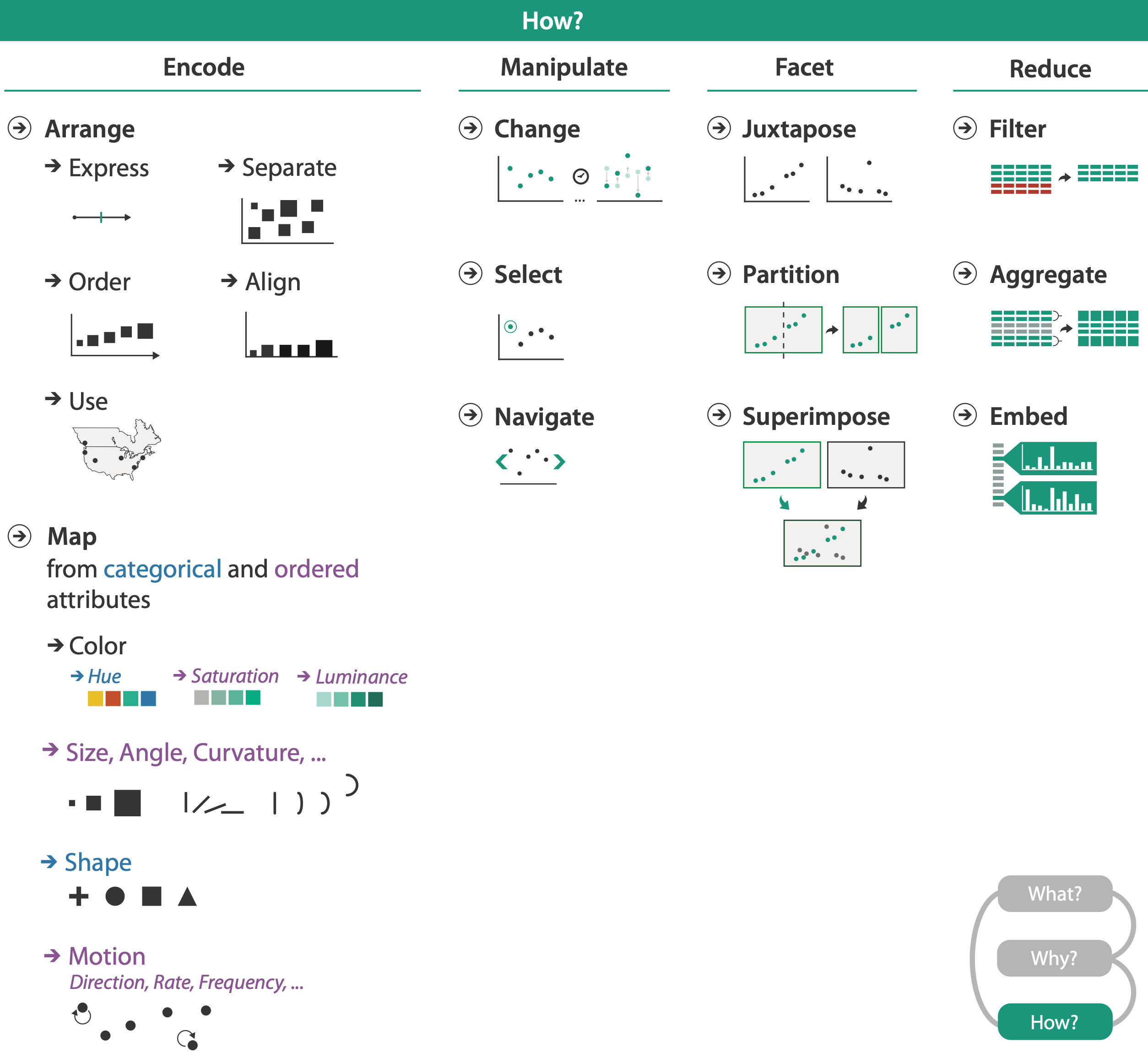 Juxtapose and coordinate views
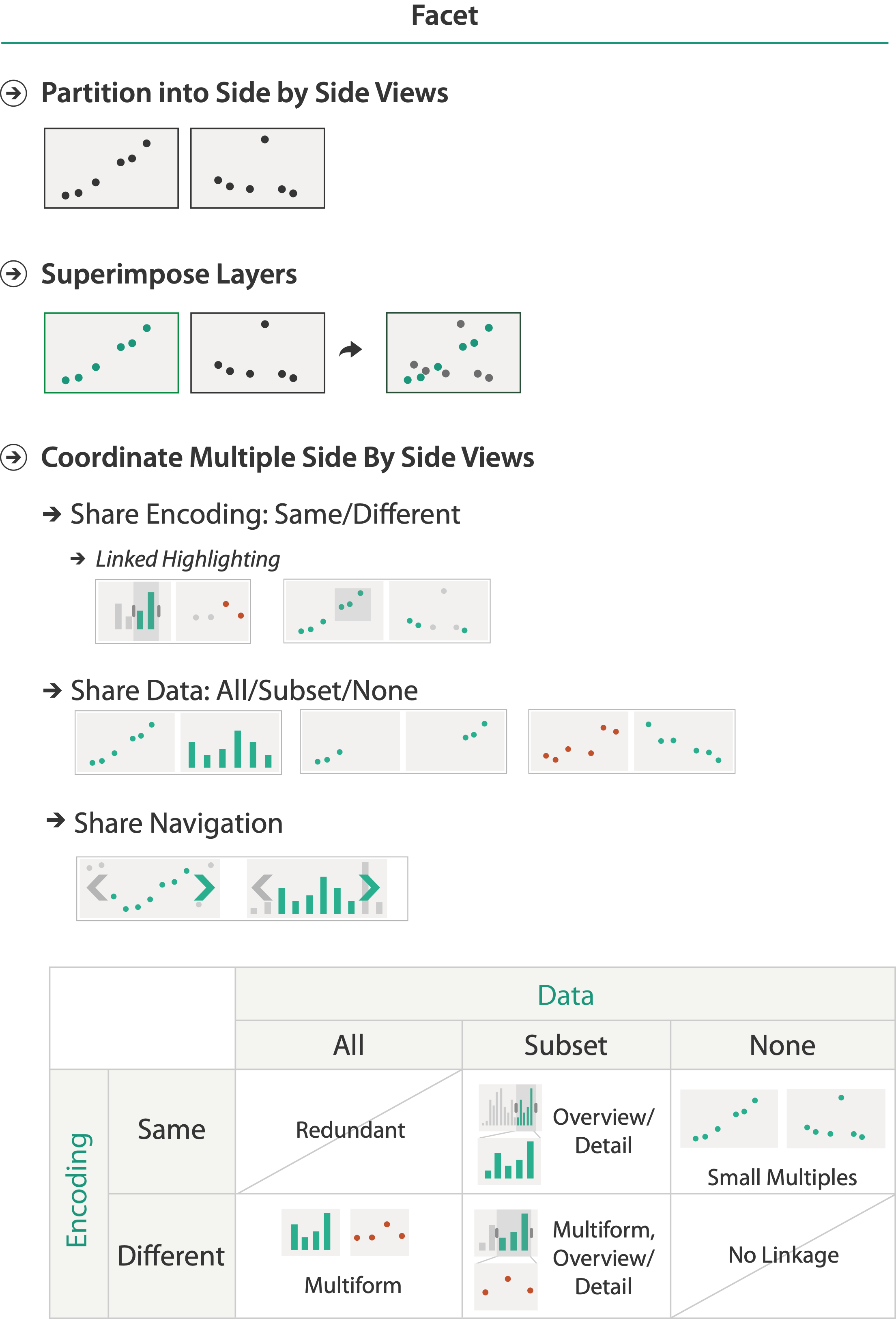 Idiom: Linked highlighting
System: EDV
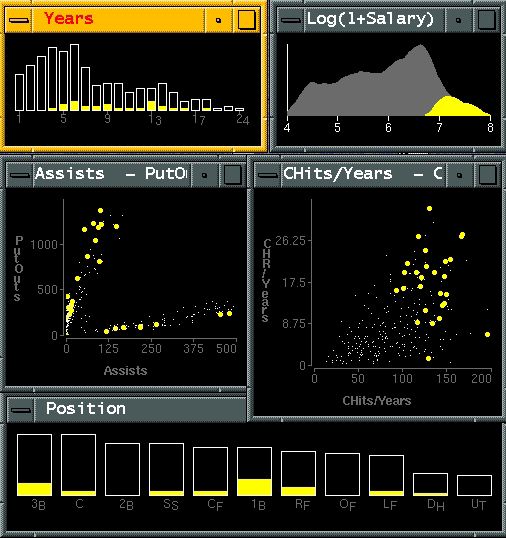 see how regions contiguous in one view are distributed within another
powerful and pervasive interaction idiom

encoding: different
multiform
data: all shared
all items shared
different attributes across the views
aka: brushing and linking
[Visual Exploration of Large Structured Datasets. Wills. Proc. New Techniques and Trends in Statistics (NTTS), pp. 237–246. IOS Press, 1995.]
[Speaker Notes: Linked highlighting between views shows how regions that are contiguous in one view are distributed within another. (a) Selecting the high salaries in the upper right window shows different distributions in the other views. (b) Selecting the bottom group in the Assists-Putouts window shows that the clump corresponds to specific positions played.]
Linked views: Directionality
unidirectional vs bidirectional linking
bidirectional almost always better!
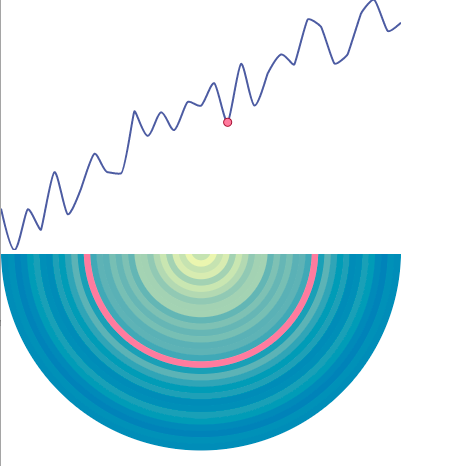 http://pbeshai.github.io/linked-highlighting-react-vega-redux/
https://medium.com/@pbesh/linked-highlighting-with-react-d3-js-and-reflux-16e9c0b2210b
Idiom: Overview-detail views
System: Google Maps
encoding: same or different
ex: same (birds-eye map)
data: subset shared
viewpoint differences: subset of data items
navigation: shared
bidirectional linking

other differences
(window size)
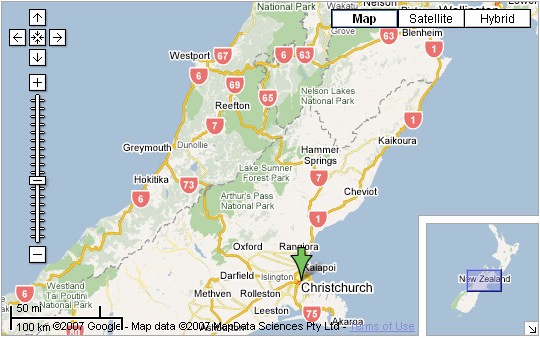 [A Review of Overview+Detail, Zooming, and Focus+Context Interfaces. Cockburn, Karlson, and Bederson.  ACM Computing Surveys 41:1 (2008), 1–31.]
Idiom: Overview-detail navigation
encoding: same or different
data: subset shared
navigation: shared
unidirectional linking
select in small overview,change extent in large detail view
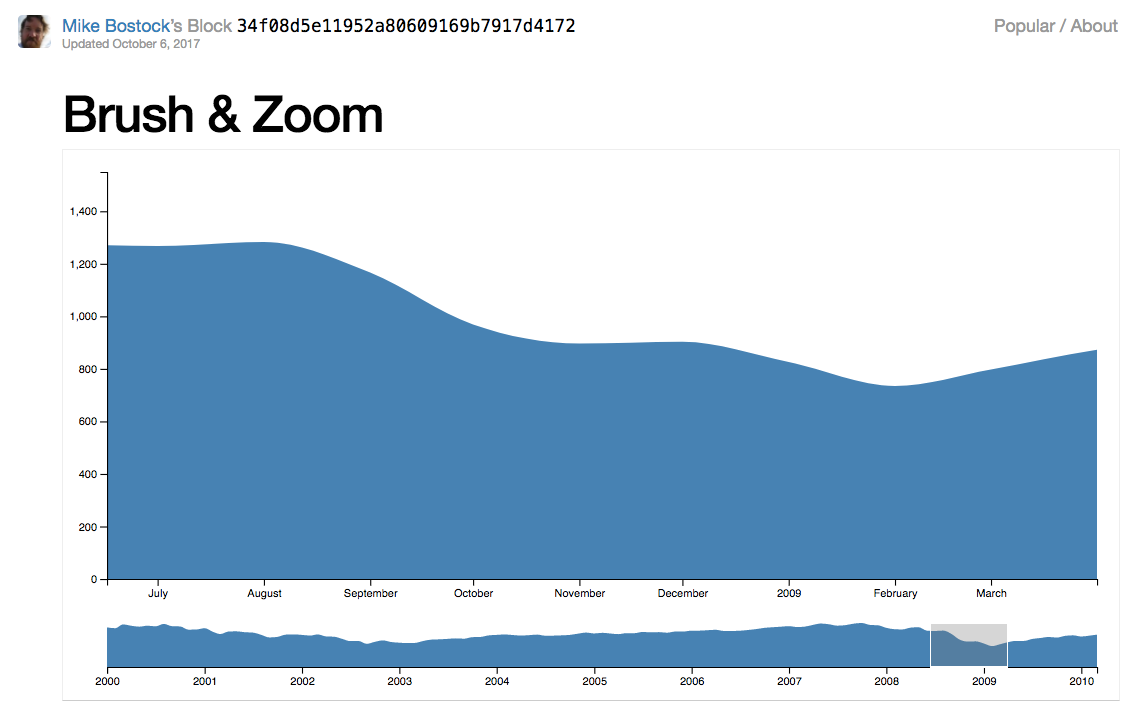 https://observablehq.com/@uwdata/interaction
Idiom: Tooltips
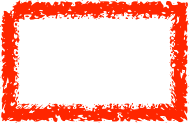 popup information for selection
hover or click
specific case of detail view: provide useful additional detail on demand
beware: does not support overview!
always consider if there’s a way to visually encode directly to provide overview
“If you make a rollover or tooltip, assume nobody will see it. If it's important, make it explicit. “
Gregor Aisch, NYTimes
[https://www.highcharts.com/demo/dynamic-master-detail]
Idiom: Small multiples
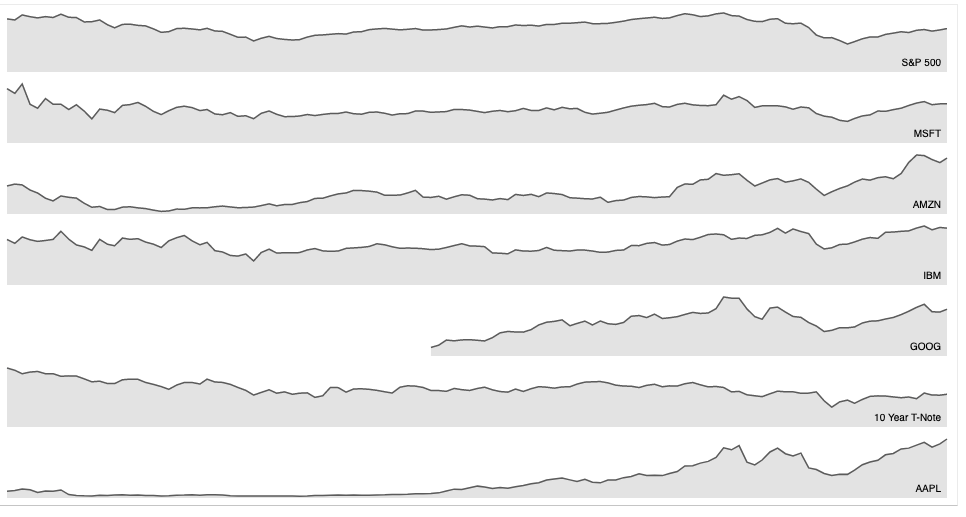 encoding: same
ex: line charts
data: none shared
different slices of dataset
items or attributes
ex: stock prices for different companies
[https://bl.ocks.org/mbostock/1157787]
Interactive small multiples
linked highlighting:analogous item/attribute across views
same year highlighted across all charts if hover within any chart
[https://bl.ocks.org/ColinEberhardt/3c780088c363d1515403f50a87a87121]
[https://blog.scottlogic.com/2017/04/05/interactive-responsive-small-multiples.html]
[http://projects.flowingdata.com/tut/linked_small_multiples_demo/]
Example: Combining many interaction idioms
System: Buckets
multiform
multidirectional linked highlighting of small multiples
tooltips
http://buckets.peterbeshai.com/
Juxtapose views: tradeoffs
juxtapose costs
display area
2 views side by side: each has only half the area of one view
juxtapose benefits
cognitive load: eyes vs memory
lower cognitive load: move eyes between 2 views
higher cognitive load: compare single changing view to memory of previous state
Juxtapose vs animate
animate: hard to follow if many scattered changes or many frames
vs easy special case: animated transitions
[Cerebral: Visualizing Multiple Experimental Conditions on a Graph with Biological Context. Barsky, Munzner, Gardy, and Kincaid. IEEE Trans. Visualization and Computer Graphics (Proc. InfoVis 2008) 14:6 (2008), 1253–1260.]
Juxtapose vs animate
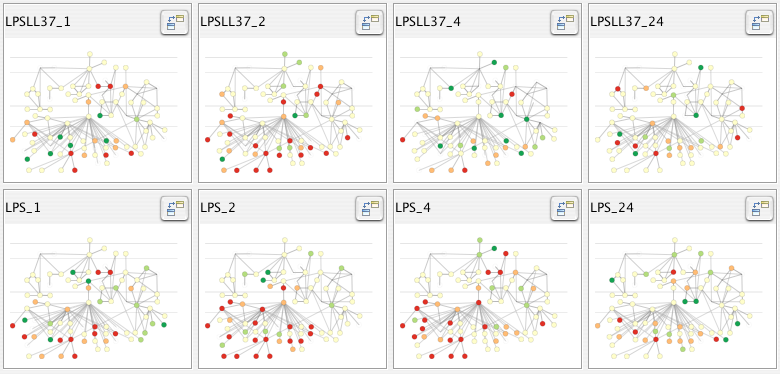 animate: hard to follow if many scattered changes or many frames
vs easy special case: animated transitions
juxtapose: easier to compare across small multiples
different conditions (color), same gene (layout)
[Cerebral: Visualizing Multiple Experimental Conditions on a Graph with Biological Context. Barsky, Munzner, Gardy, and Kincaid. IEEE Trans. Visualization and Computer Graphics (Proc. InfoVis 2008) 14:6 (2008), 1253–1260.]
View coordination: Design choices
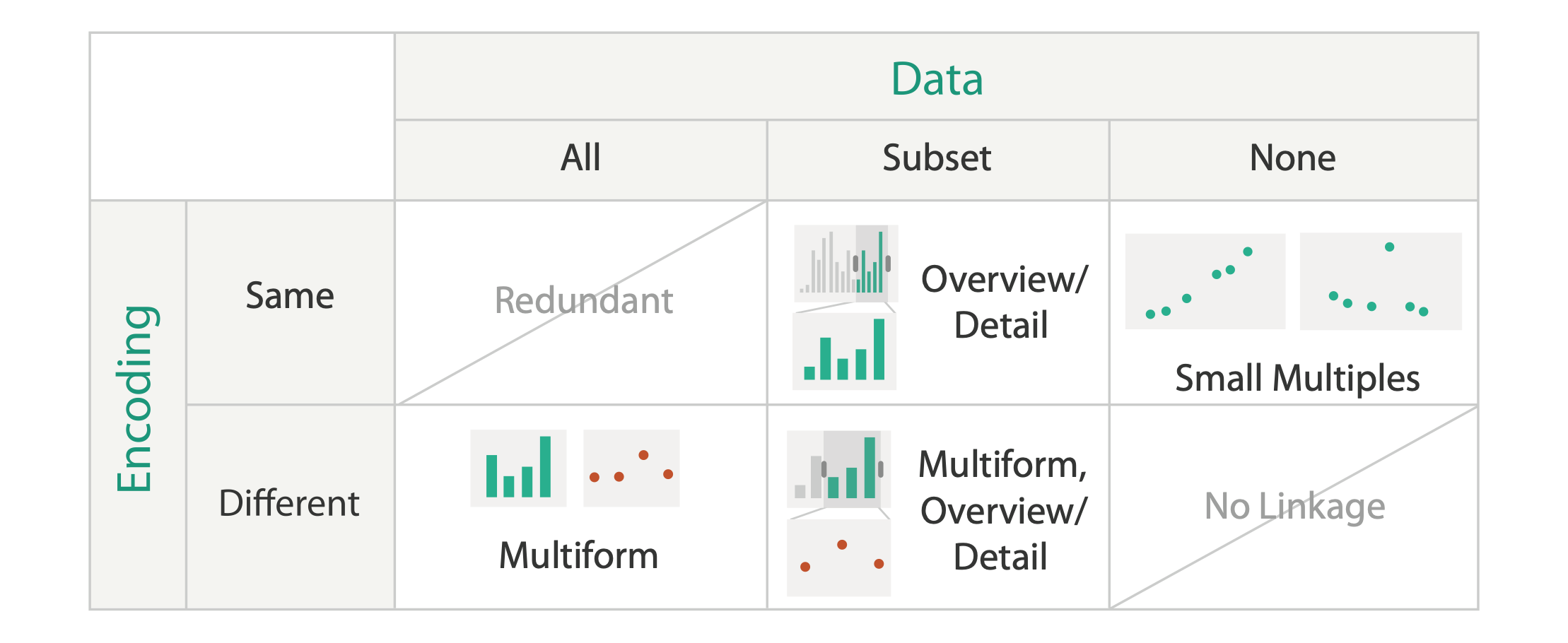 Idiom: Reorderable lists
System: Improvise
list views
easy lookup
useful when linked to other views

how many views is ok vs  too complex?
open research question
[Building Highly-Coordinated Visualizations In Improvise. Weaver. Proc. IEEE Symp. Information Visualization (InfoVis), pp. 159–166, 2004.]
[Speaker Notes: geographic and multidimensional table (census data): 1 key attrib (county), many quantitative attribs (demographic information) views: scatterplot matrix, parallel coordinates, choropleth map with size-coded city points, birdseye map overview, scatterplot, reorderable text lists, text matrix. bivariate sequential-sequential colormappartition: small-multiple, multiform, overview-detail views; linked highlighting]
Facet
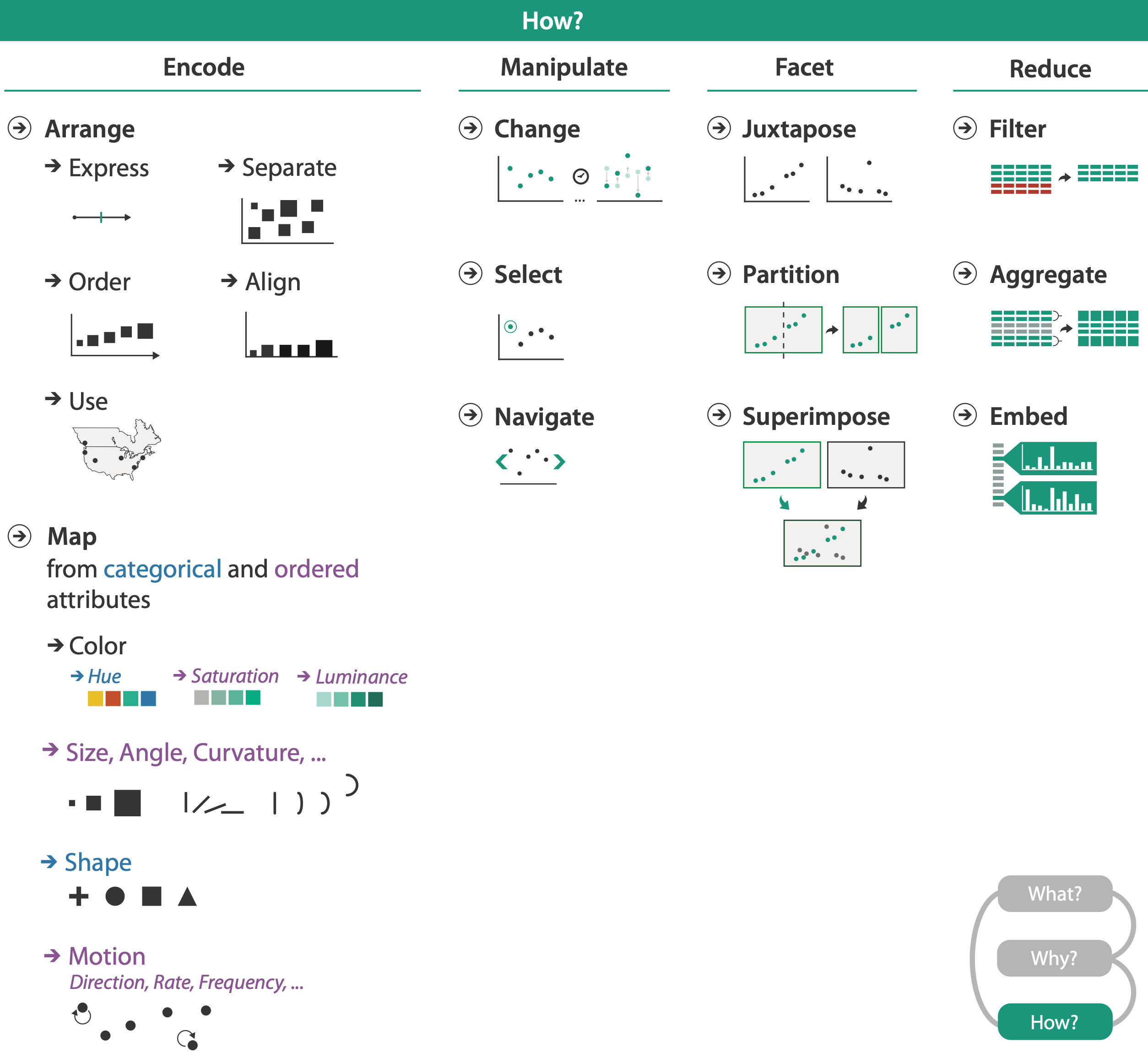 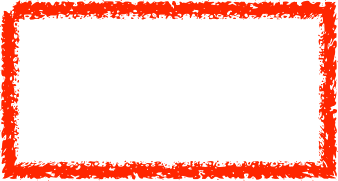 Partition into views
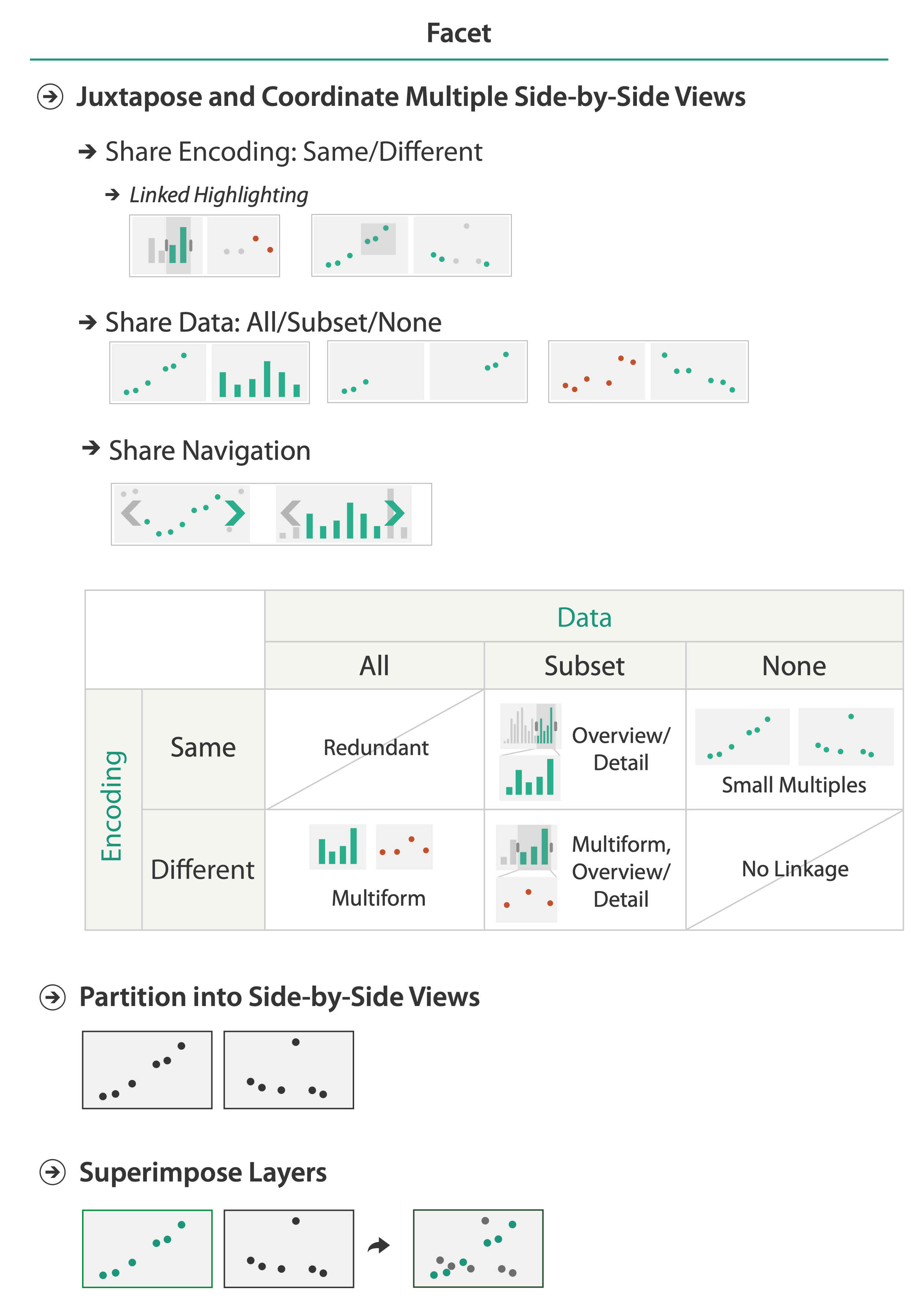 how to divide data between views
split into regions by attributes
encodes association between items using spatial proximity 
order of splits has major implications for what patterns are visible
[Speaker Notes: Partioning and grouping are inverse terms; the term partitioning is natural when considering starting from the top and gradually refining; the term grouping is more natural when considering a bottom-up process of gradually consolidating. Conditioning is a synonym for partitioning that is used heavily in the statistics literature.]
Partitioning: Grouped vs small-multiple bars
single bar chart with grouped bars
split by state into regions
complex glyph within each region showing all ages
compare: easy within state, hard across ages
small-multiple bar charts
split by age into regions
one chart per region
compare: easy within age, harder across states
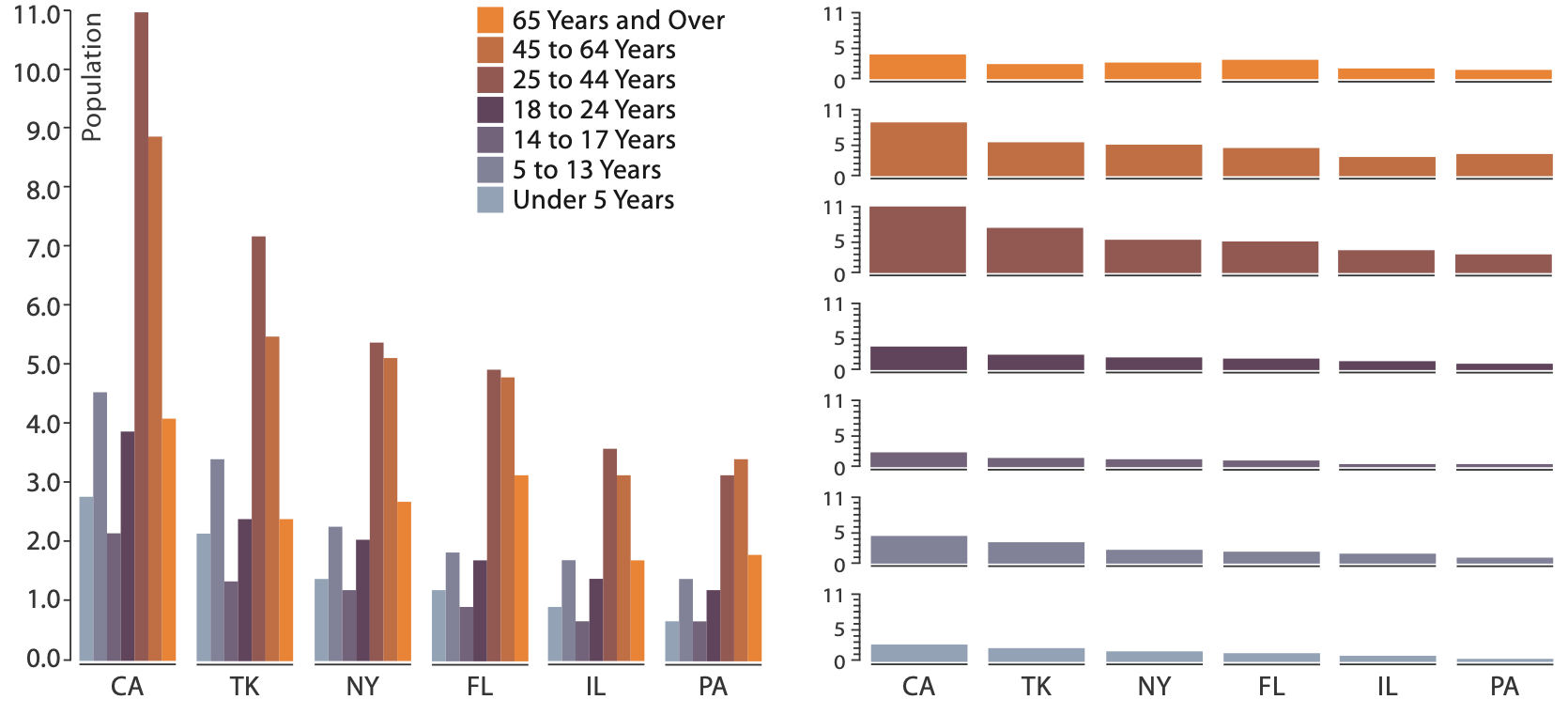 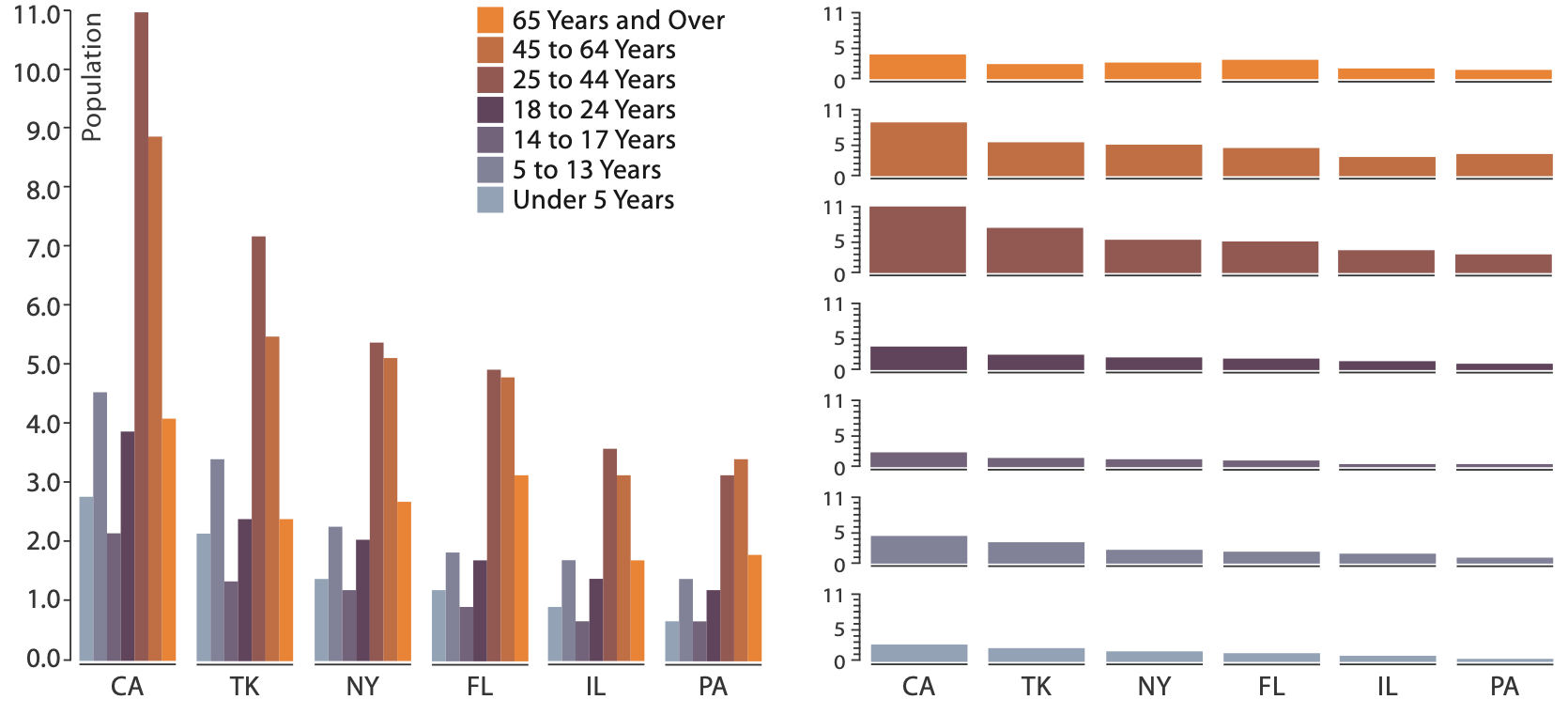 [https://observablehq.com/@d3/grouped-bar-chart]
[https://bl.ocks.org/mbostock/4679202]
Partitioning: Recursive subdivision
System: HIVE
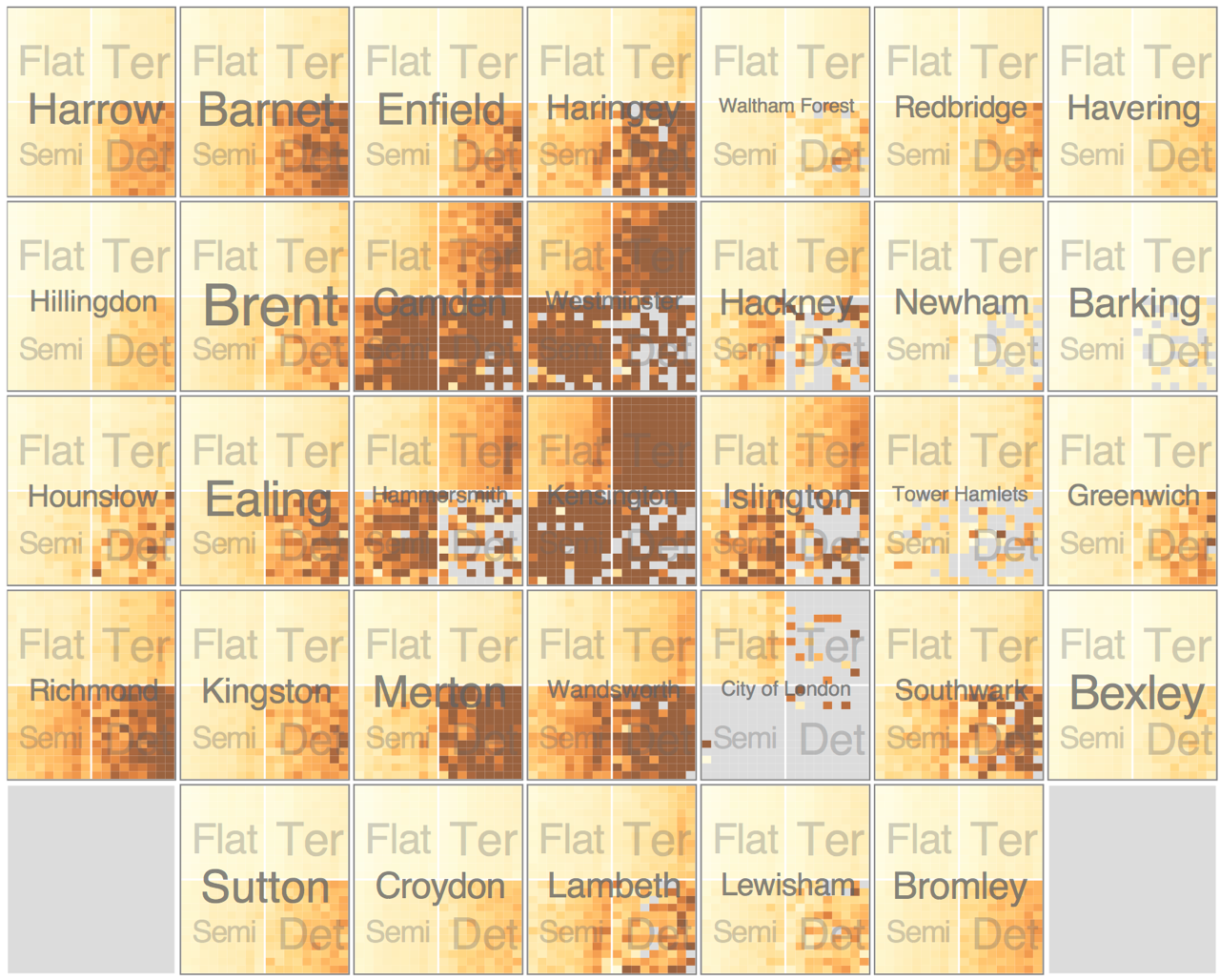 split by neighborhood
then by type
flat, terrace, semi-detached, detached 
then time
years as rows
months as columns 
color by price

neighborhood patterns
where it’s expensive
where you pay much more for detached type
[Configuring Hierarchical Layouts to Address Research Questions. Slingsby, Dykes, and Wood.  IEEE Transactions on Visualization and Computer Graphics (Proc. InfoVis 2009) 15:6 (2009), 977–984.]
Partitioning: Recursive subdivision
System: HIVE
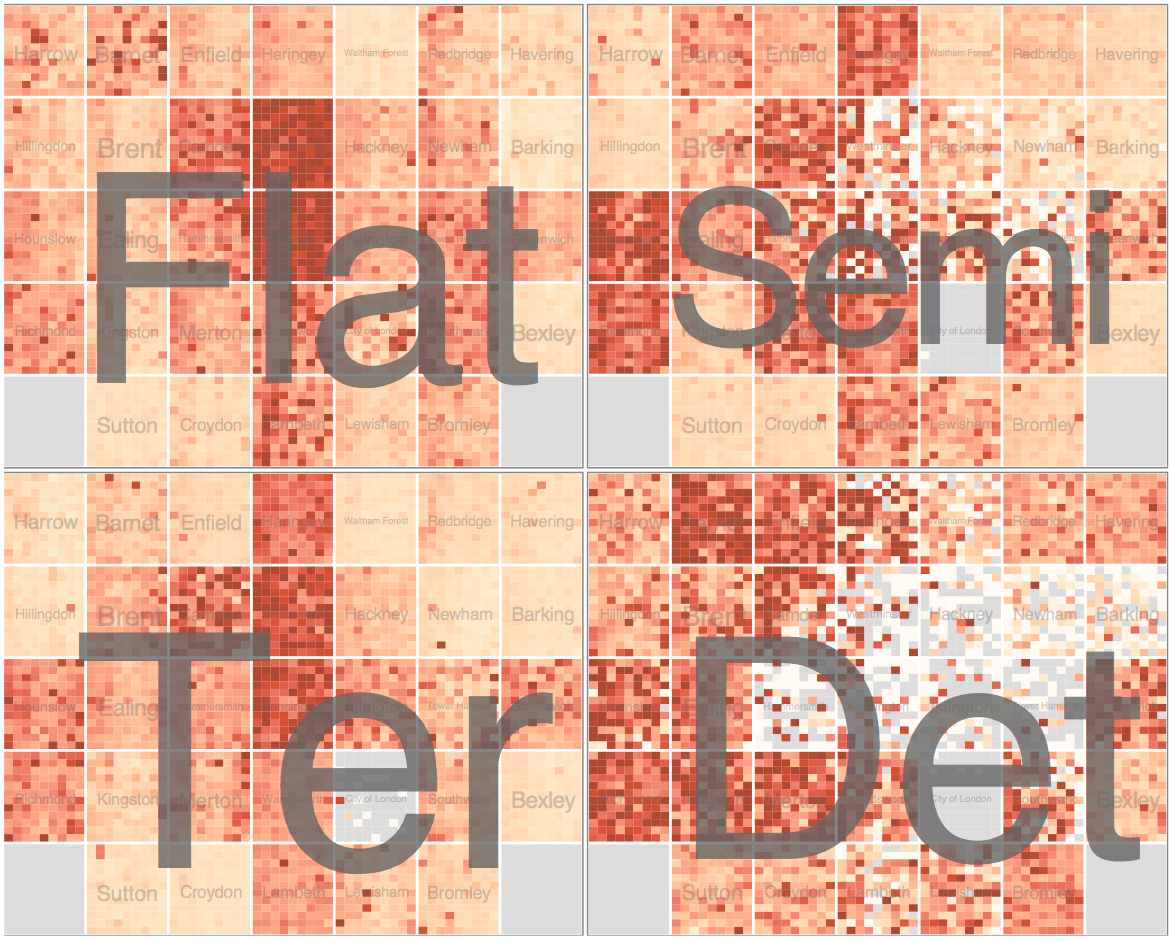 switch order of splits
type then neighborhood
switch color
by price variation 

type patterns
within specific type, which neighborhoods inconsistent
[Configuring Hierarchical Layouts to Address Research Questions. Slingsby, Dykes, and Wood.  IEEE Transactions on Visualization and Computer Graphics (Proc. InfoVis 2009) 15:6 (2009), 977–984.]
Partitioning: Recursive subdivision
System: HIVE
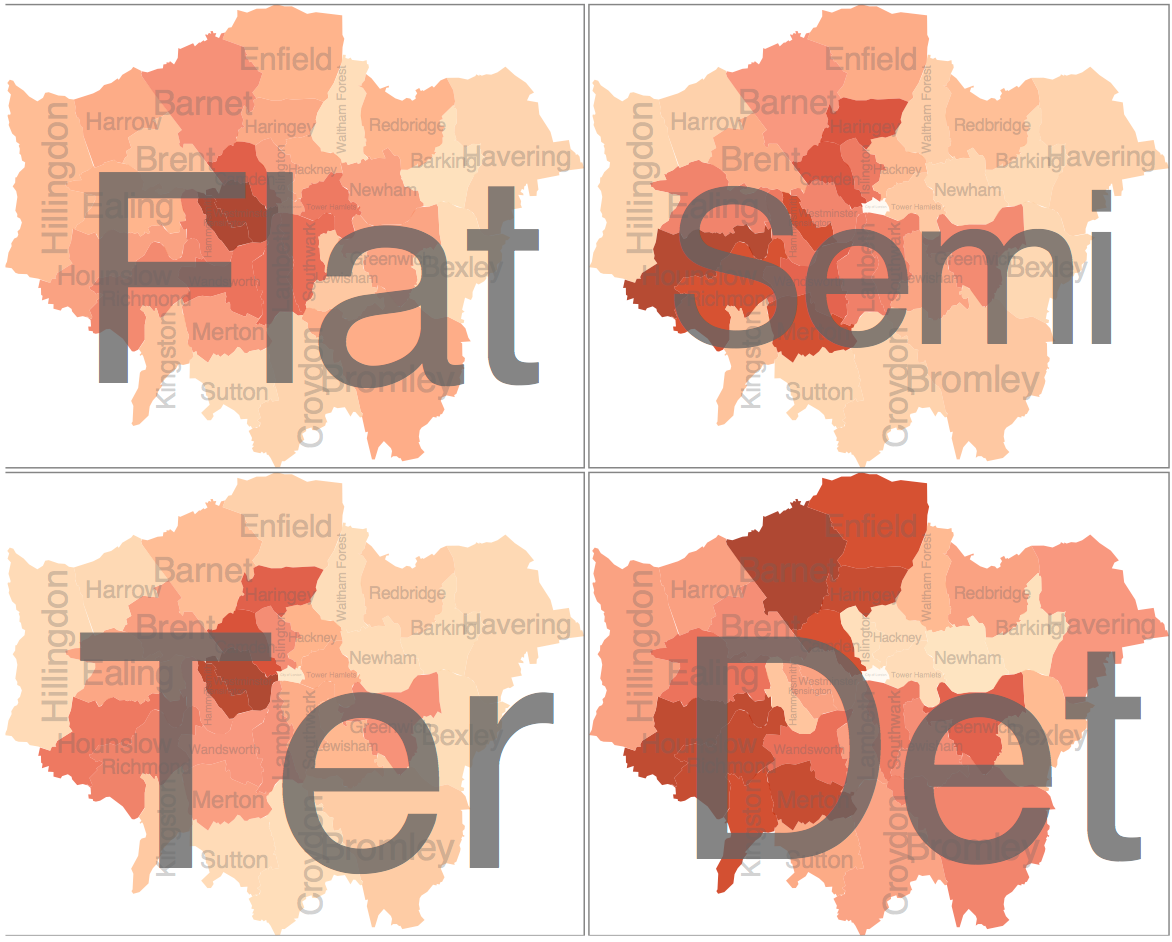 different encoding for second-level regions
choropleth maps
[Configuring Hierarchical Layouts to Address Research Questions. Slingsby, Dykes, and Wood.  IEEE Transactions on Visualization and Computer Graphics (Proc. InfoVis 2009) 15:6 (2009), 977–984.]
Facet
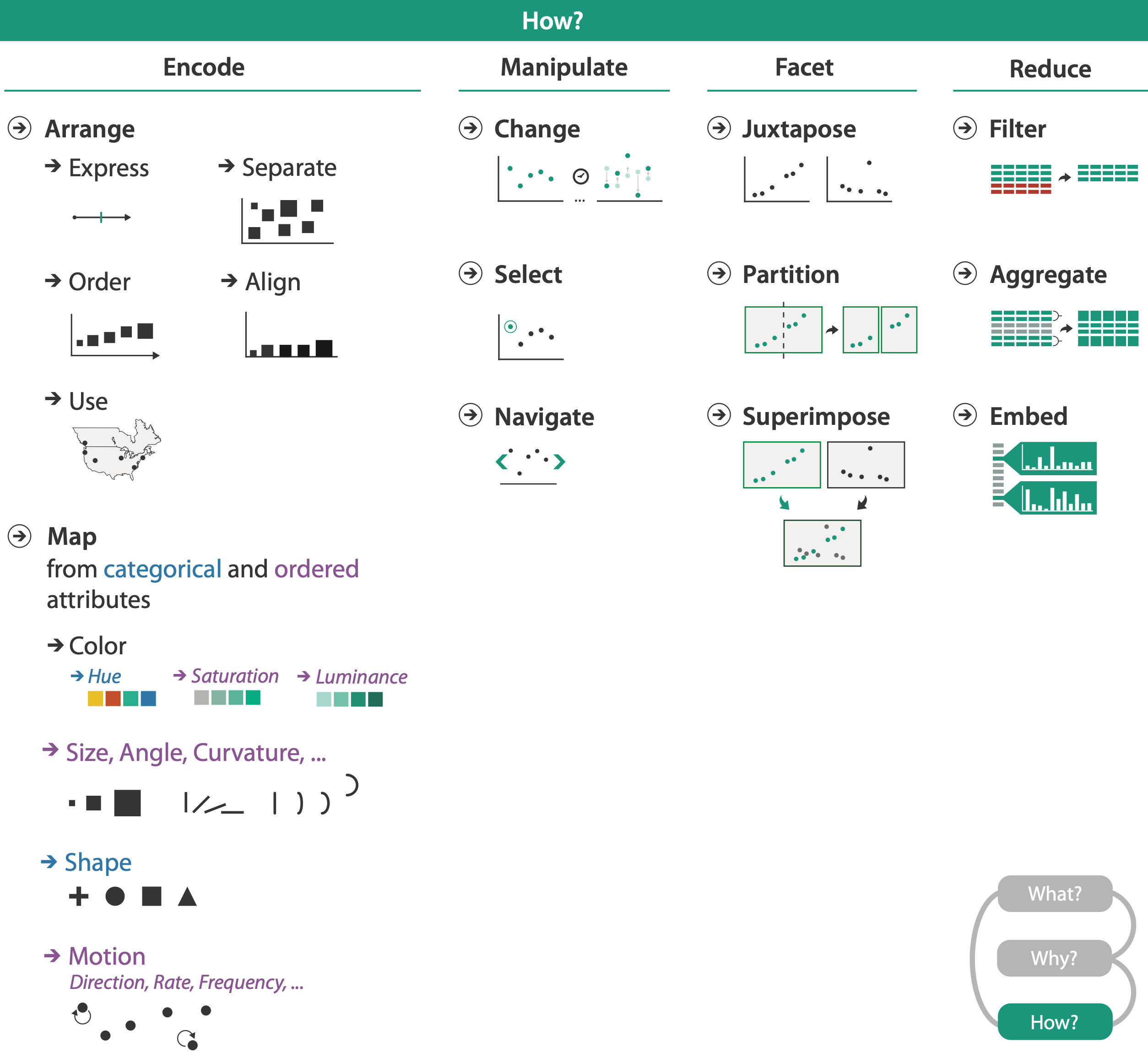 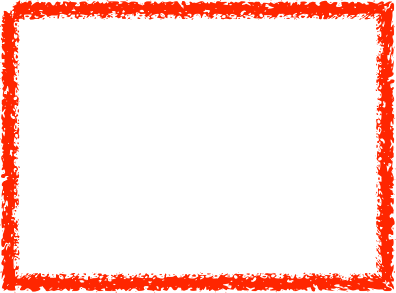 Superimpose layers
layer: set of objects spread out over region
each set is visually distinguishable group
extent: whole view
design choices
how many layers, how to distinguish?
encode with different, nonoverlapping channels
two layers achievable, three with careful design
small static set, or dynamic from many possible?
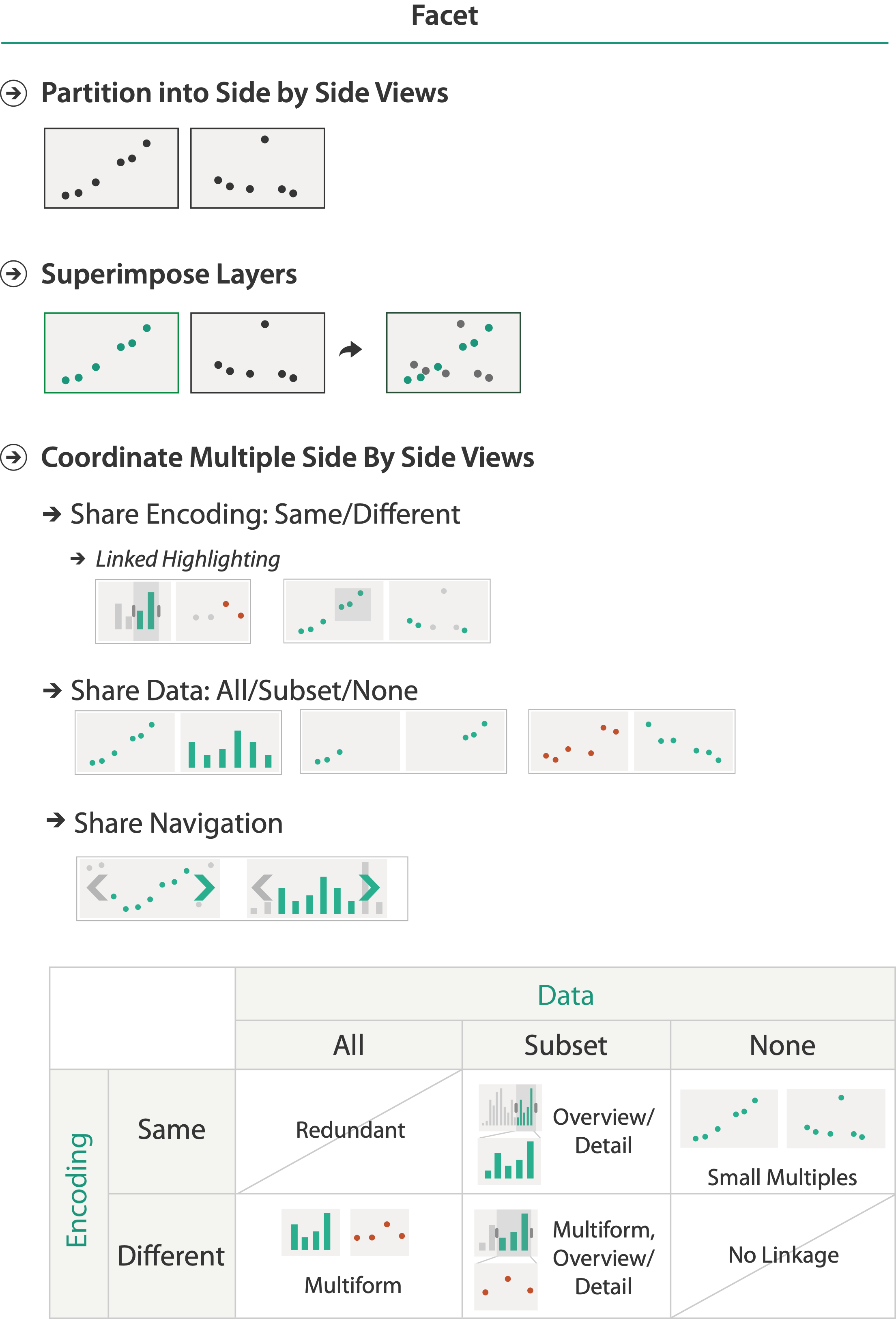 Static visual layering
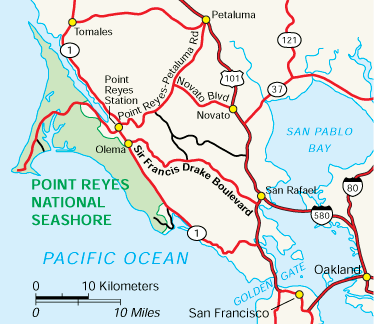 foreground layer: roads
hue, size distinguishing main from minor
high luminance contrast from background
background layer: regions
desaturated colors for water, parks, land areas
user can selectively focus attention
[Get it right in black and white. Stone. 2010. http://www.stonesc.com/wordpress/2010/03/get-it-right-in-black-and-white]
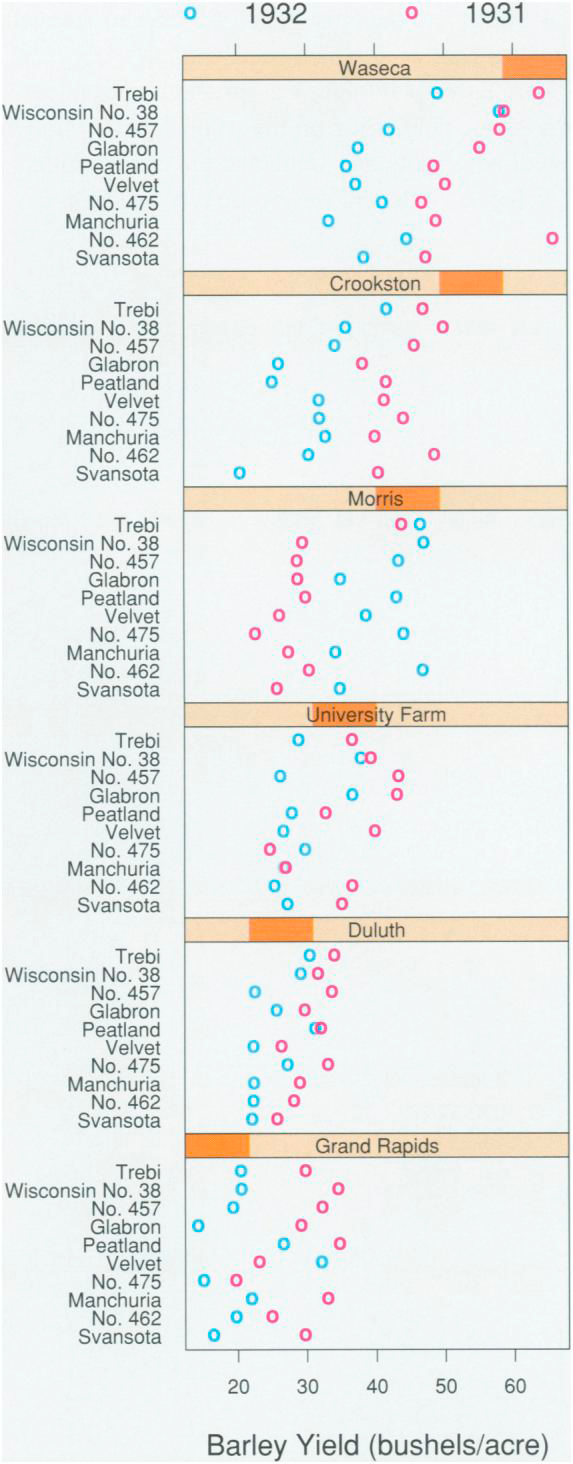 Idiom: Trellis plots
superimpose within same frame
color code by year

partitioning
split by site, rows are barley varieties
main-effects ordering
derive value of median for group
order rows within view by variety median
order views themselves by site median
[The Visual Design and Control of Trellis Display. Becker, Cleveland, & Shyu.  Journal of Computational and Graphical Statistics 5(2):123-155 1996.]
Superimposing limits (static)
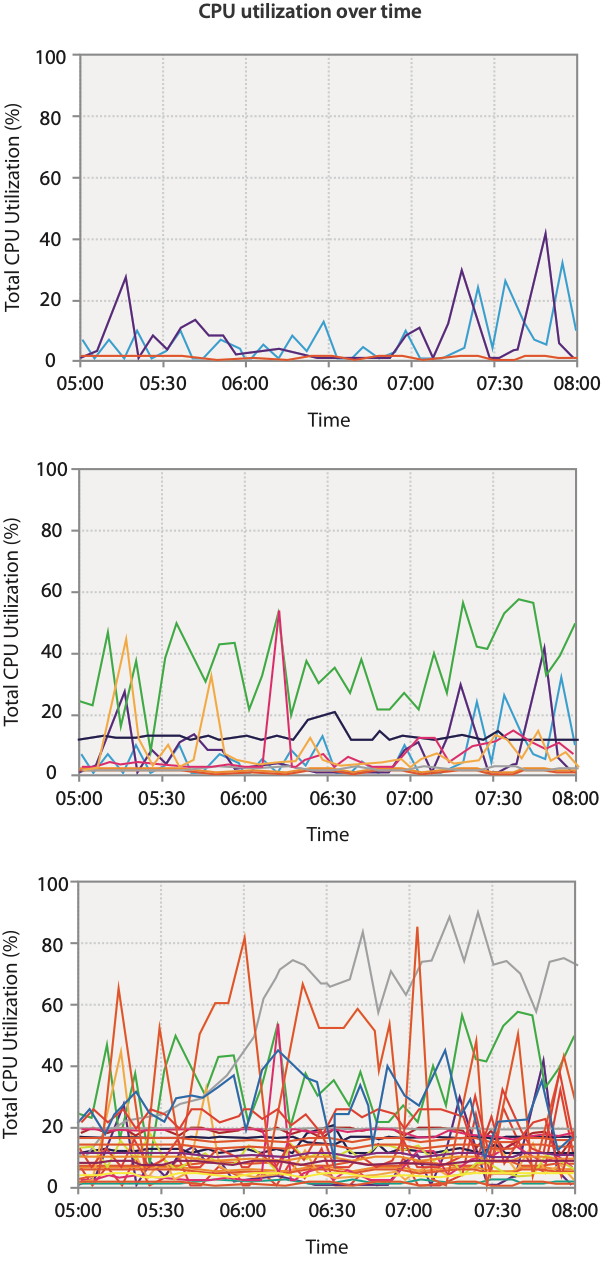 few layers, more lines
up to a few dozen lines
but not hundreds
superimpose vs juxtapose: empirical study
same size: all multiples, vs single superimposed
superimposed: local tasks
juxtaposed: global tasks, esp. for many charts
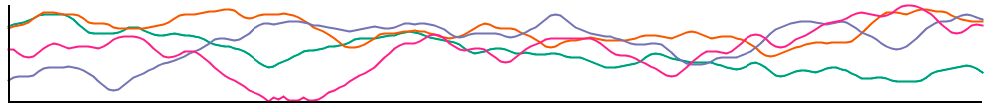 [Graphical Perception of Multiple Time Series. Javed, McDonnel, and Elmqvist. IEEE Transactions on Visualization and Computer Graphics (Proc. IEEE InfoVis 2010) 16:6 (2010), 927–934.]
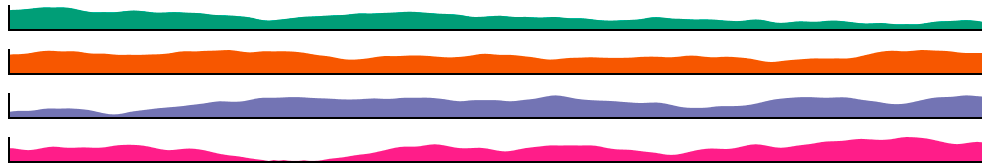 [Speaker Notes: local maximum task of finding the time series with the highest value at a specific point in time, global slope task of finding the time series with the highest increase during the entire time period, and the global discrimination task to check whether values were higher at different time points across the series.]
Dynamic visual layering
interactive, based on selection
one-hop neighbour highlighting
click (heavyweight)
hover (fast)
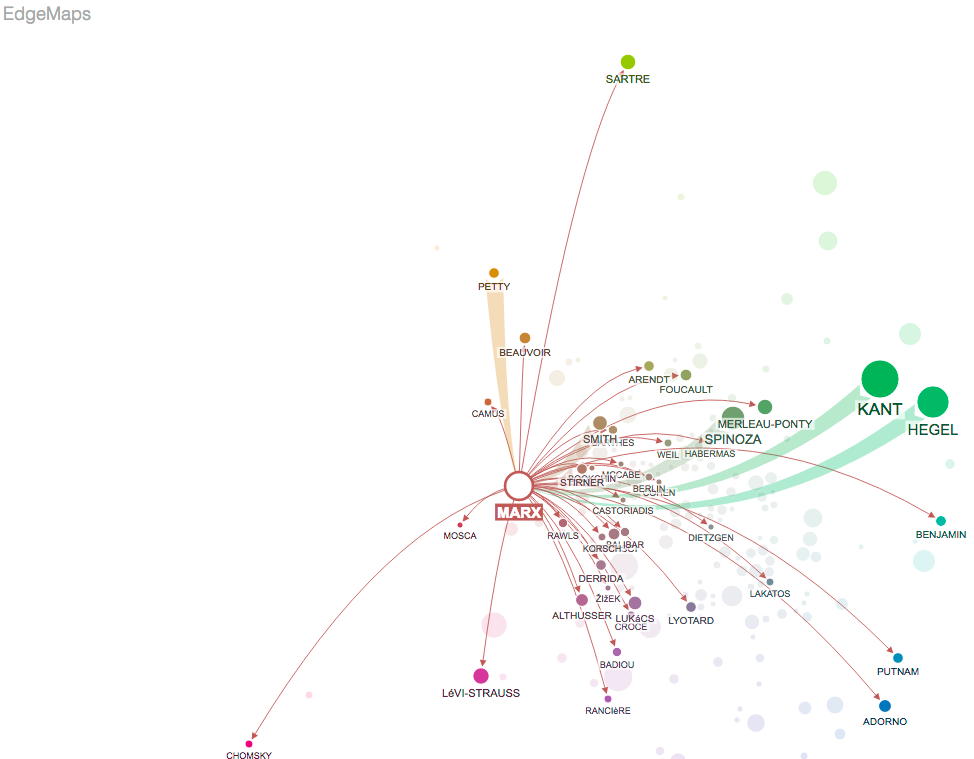 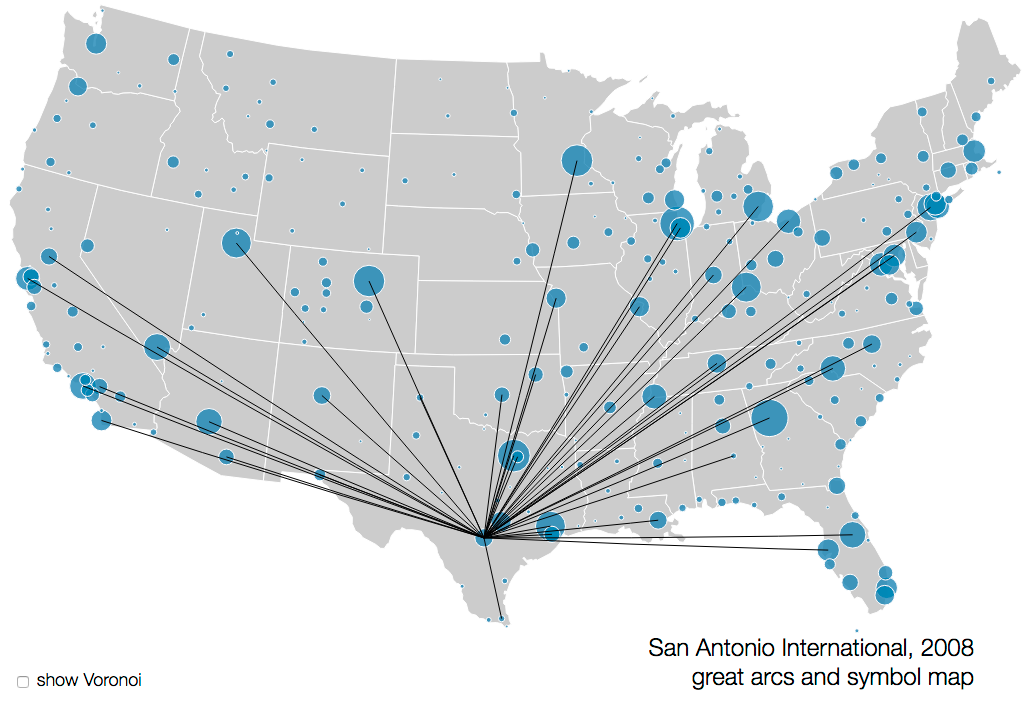 https://mariandoerk.de/edgemaps/demo/
http://mbostock.github.io/d3/talk/20111116/airports.html
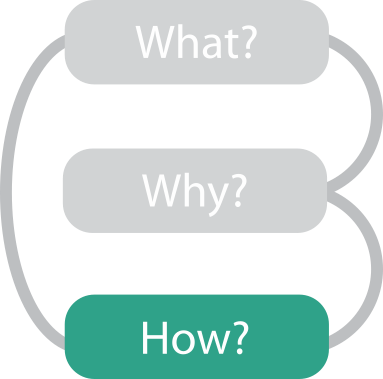 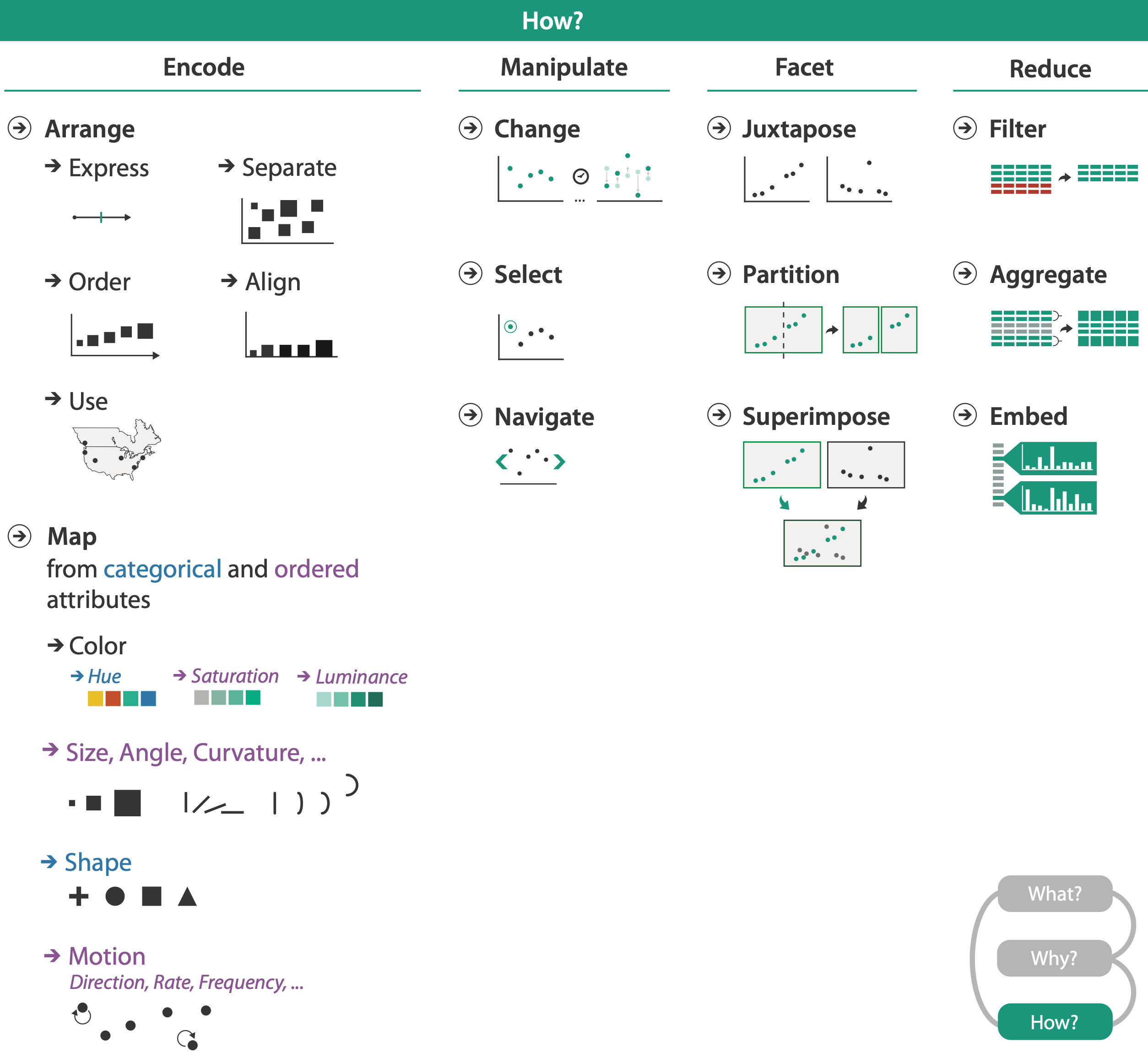 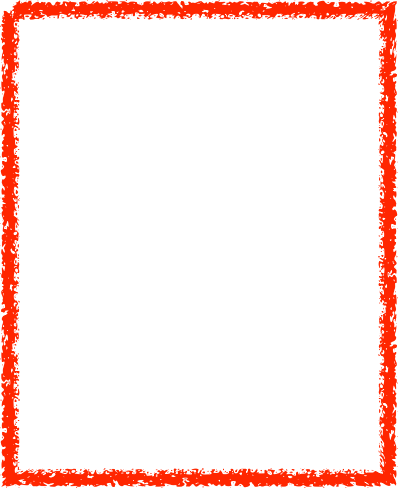 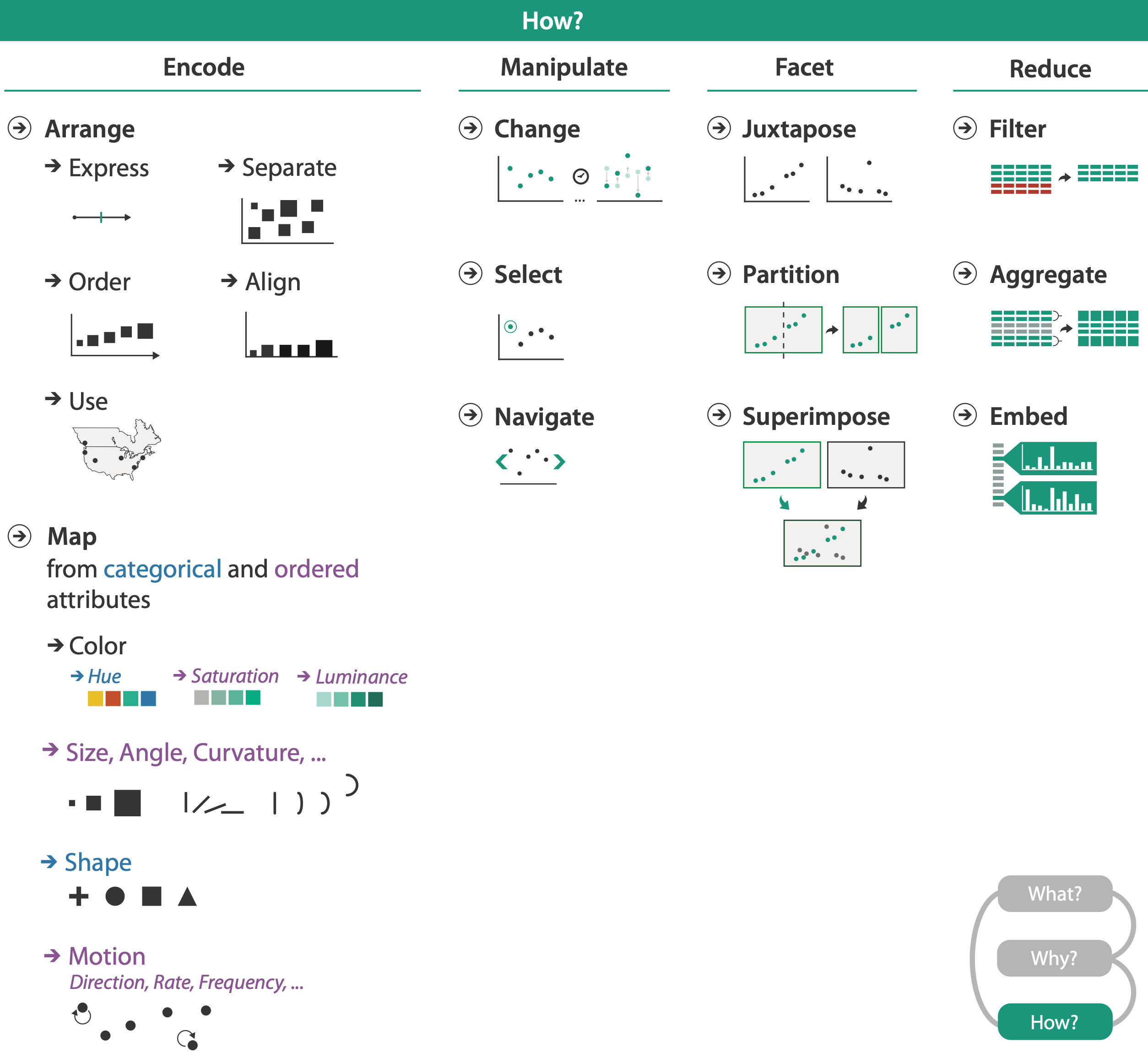 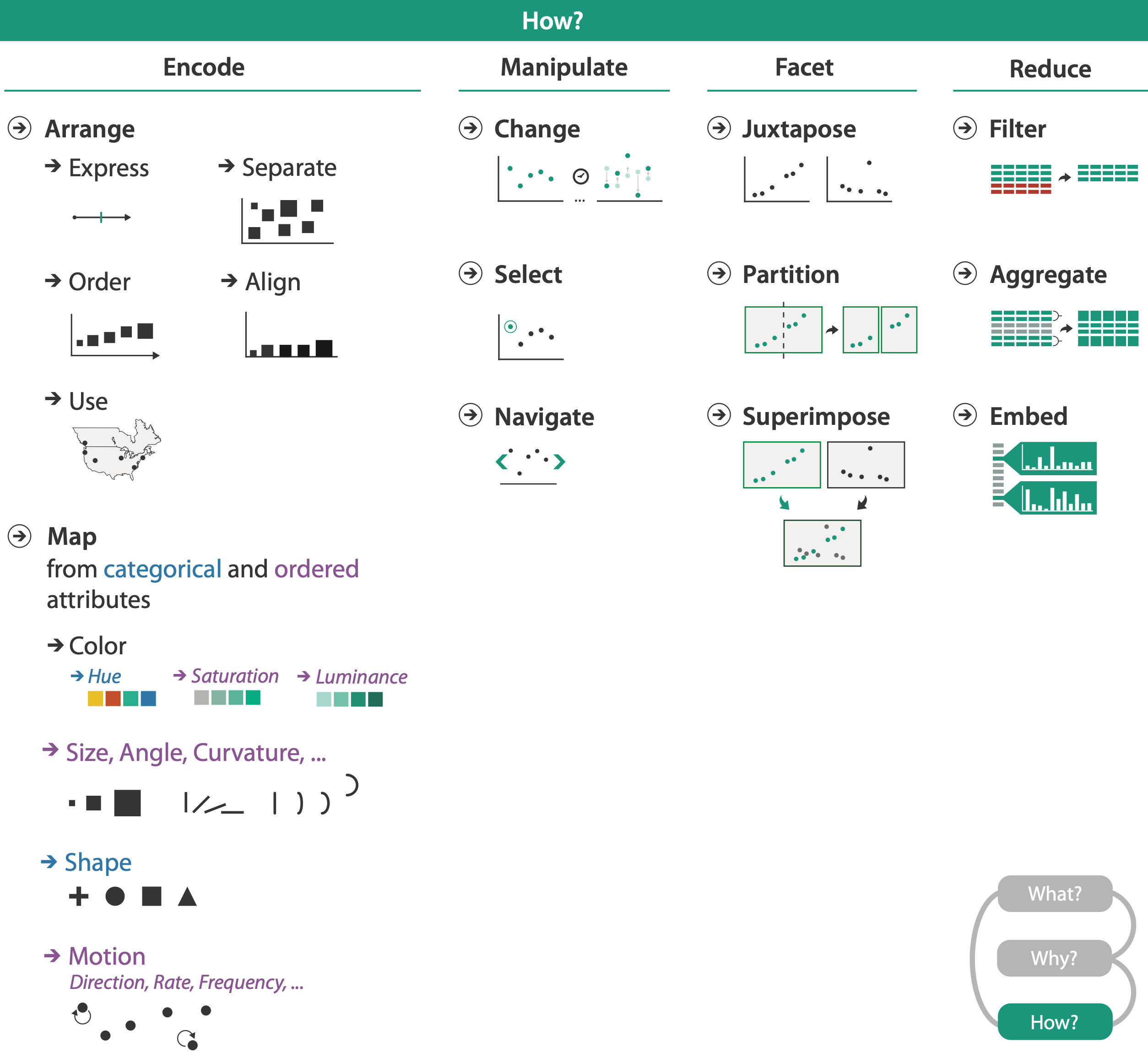 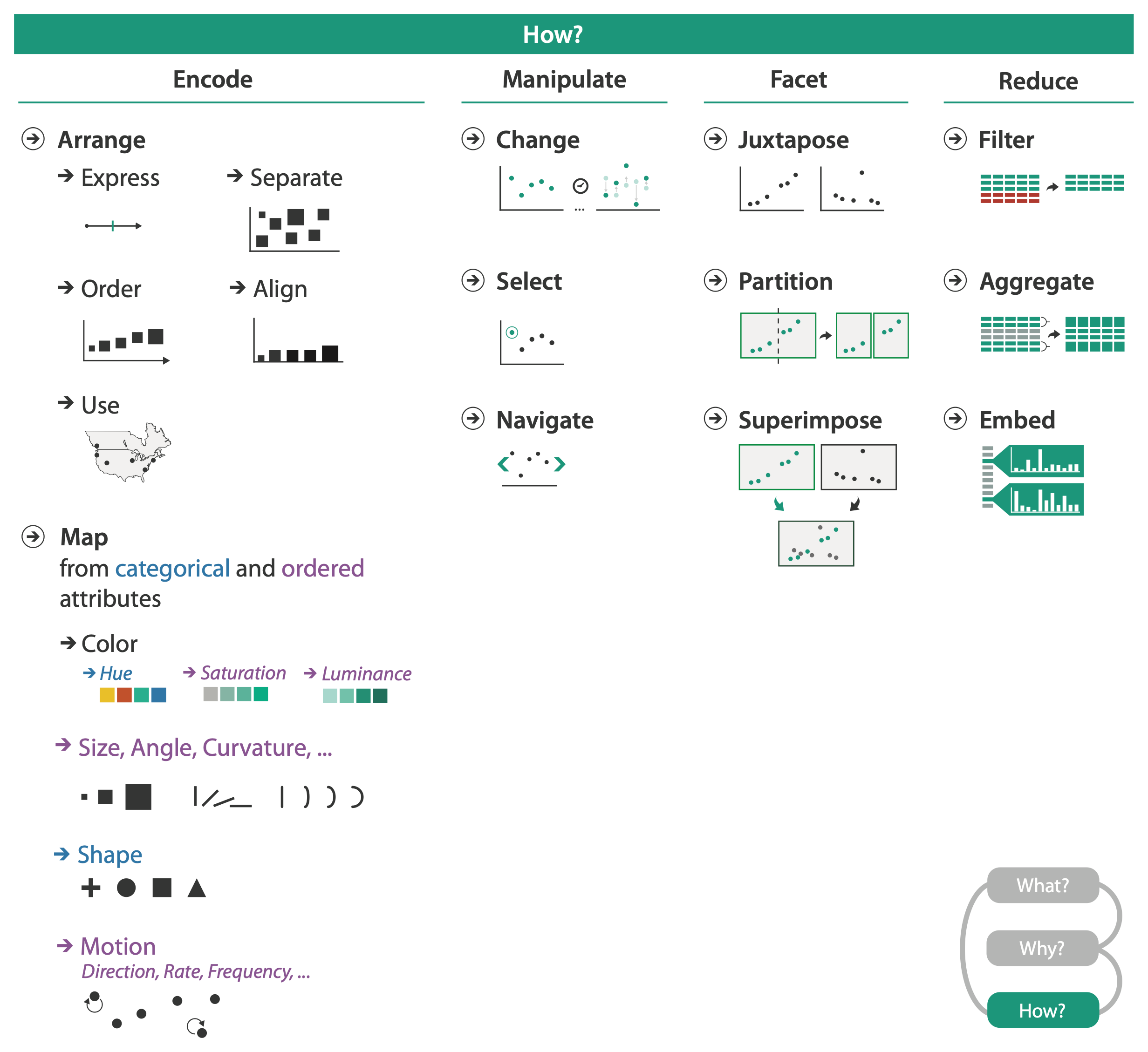 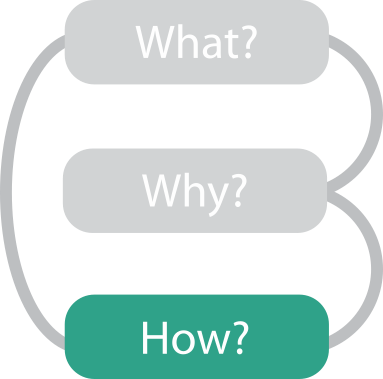 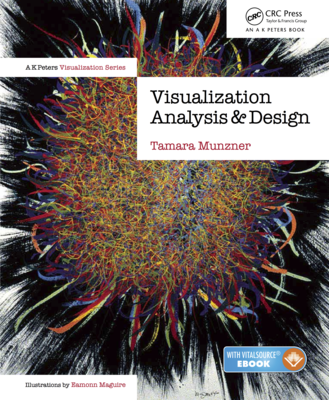 Visualization Analysis & Design

Reduce: Aggregation & Filtering (Ch 13)
Tamara Munzner
Department of Computer Science
University of British Columbia
@tamaramunzner
How to handle complexity: 3 previous strategies
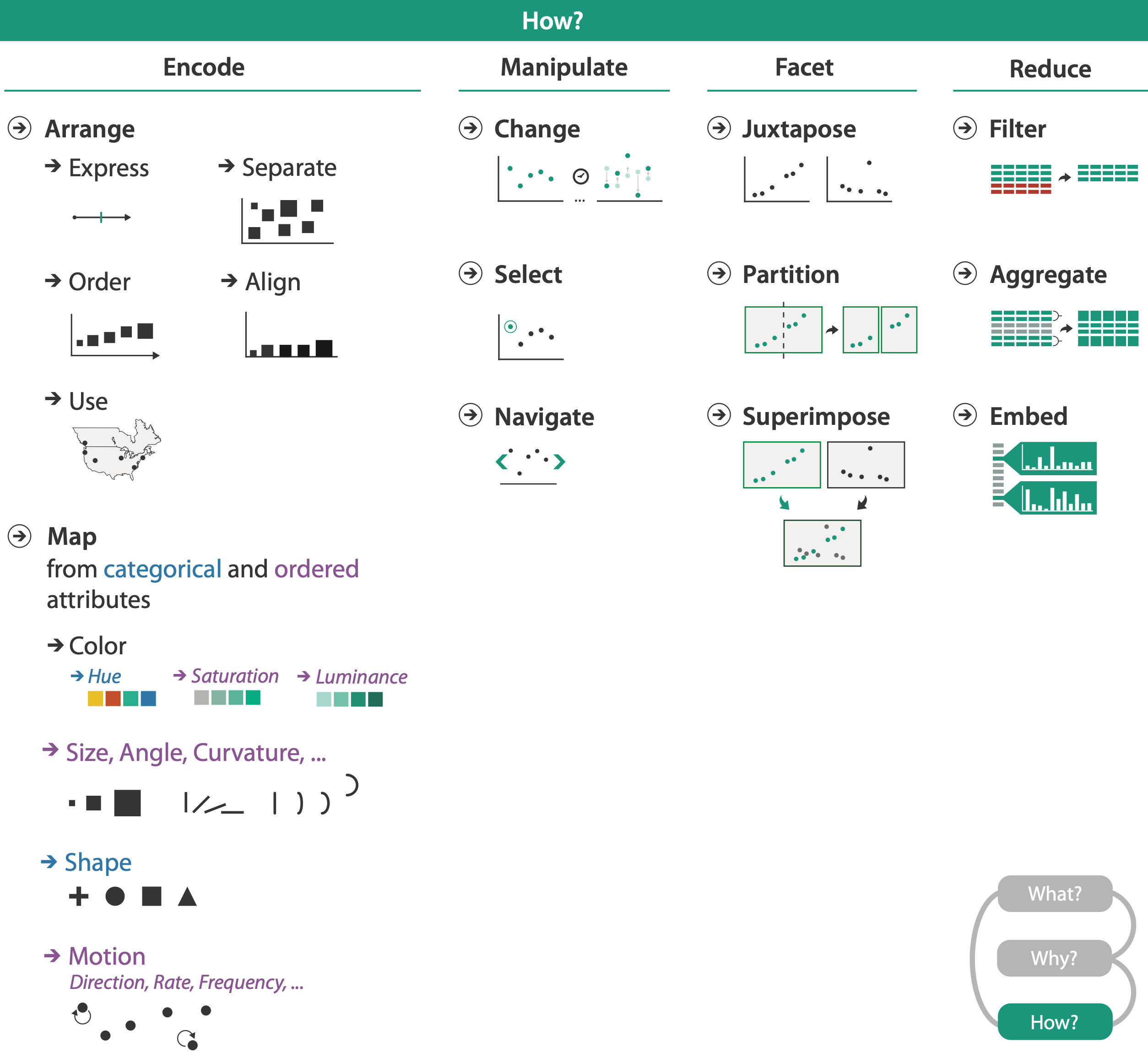 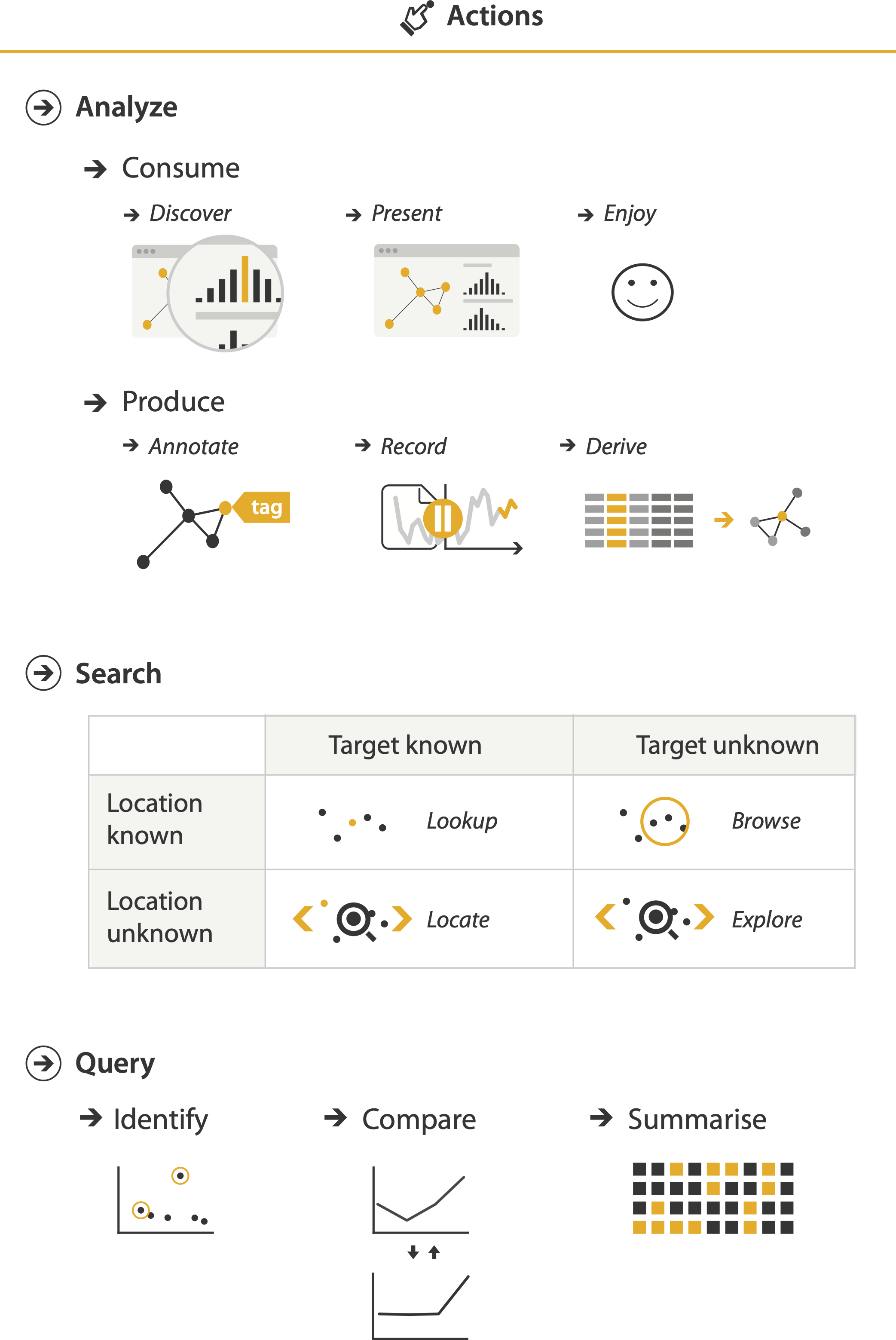 derive new data to show within view 
change view over time
facet across multiple views
How to handle complexity: 3 previous strategies + 1 more
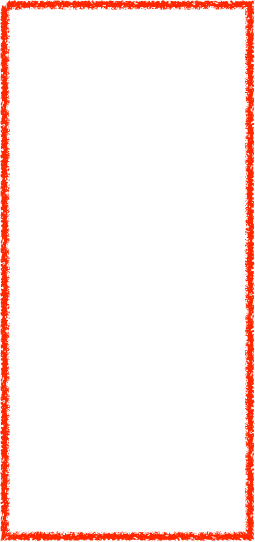 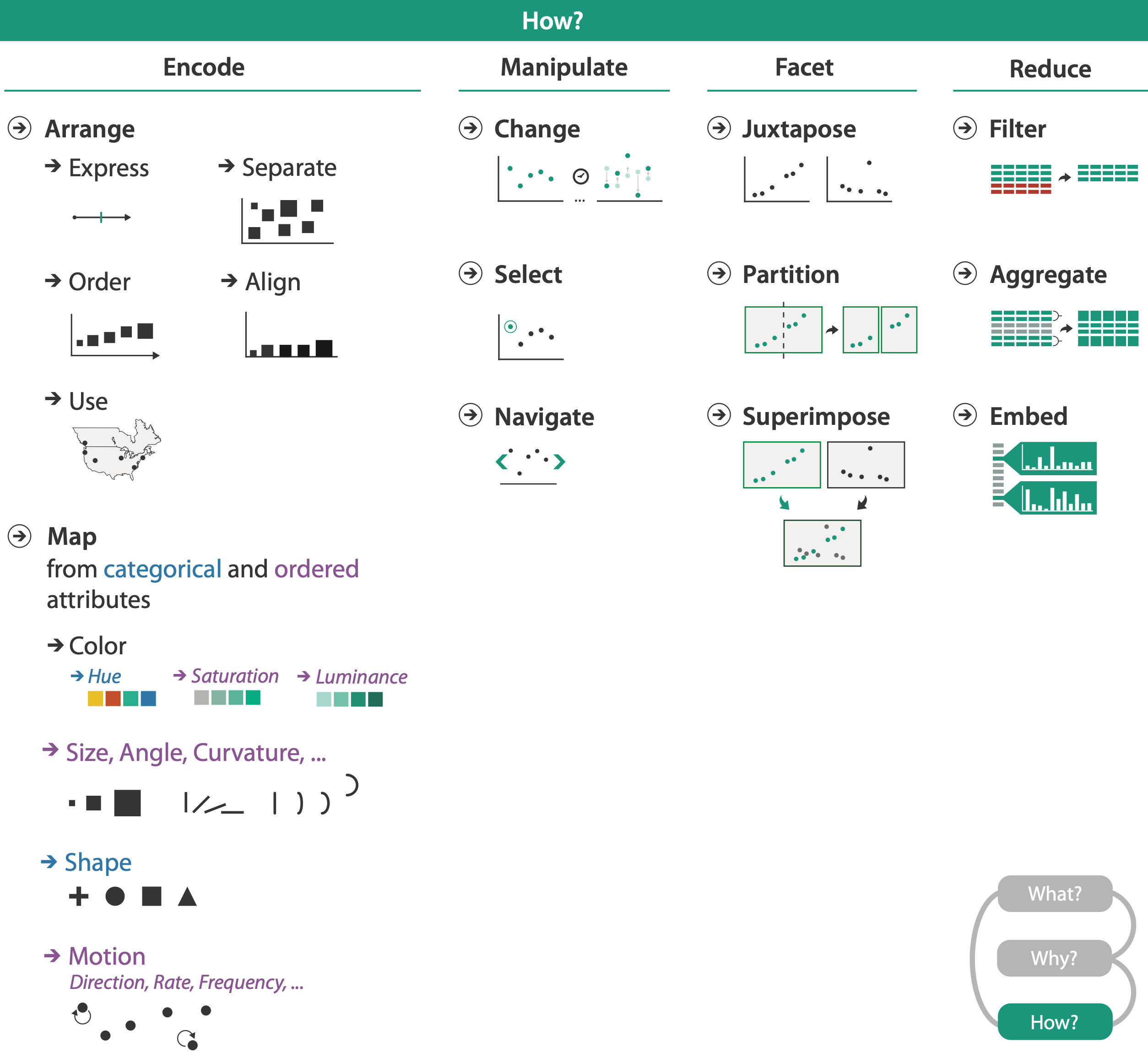 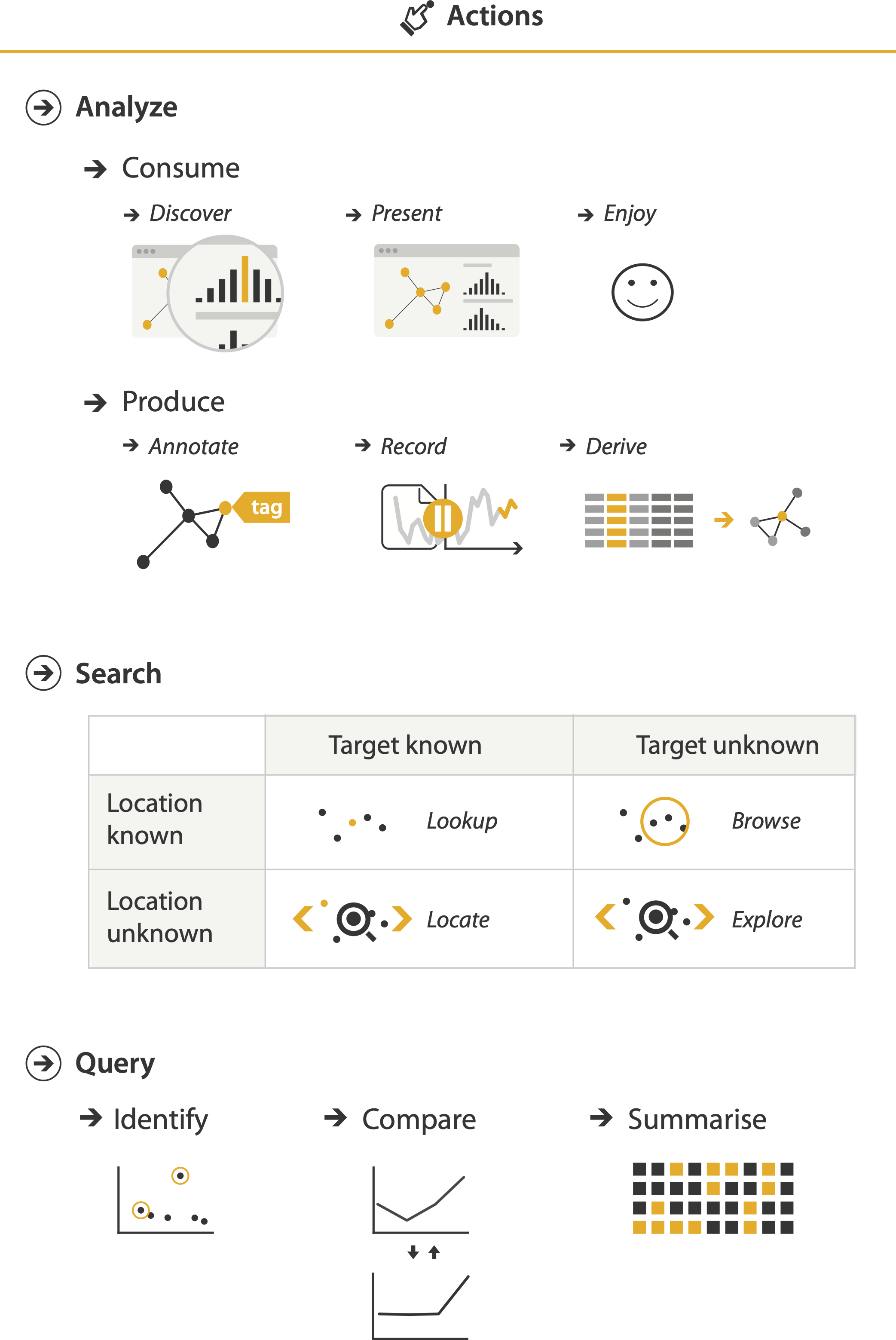 derive new data to show within view 
change view over time
facet across multiple views
reduce items/attributes within single view
Reduce items and attributes
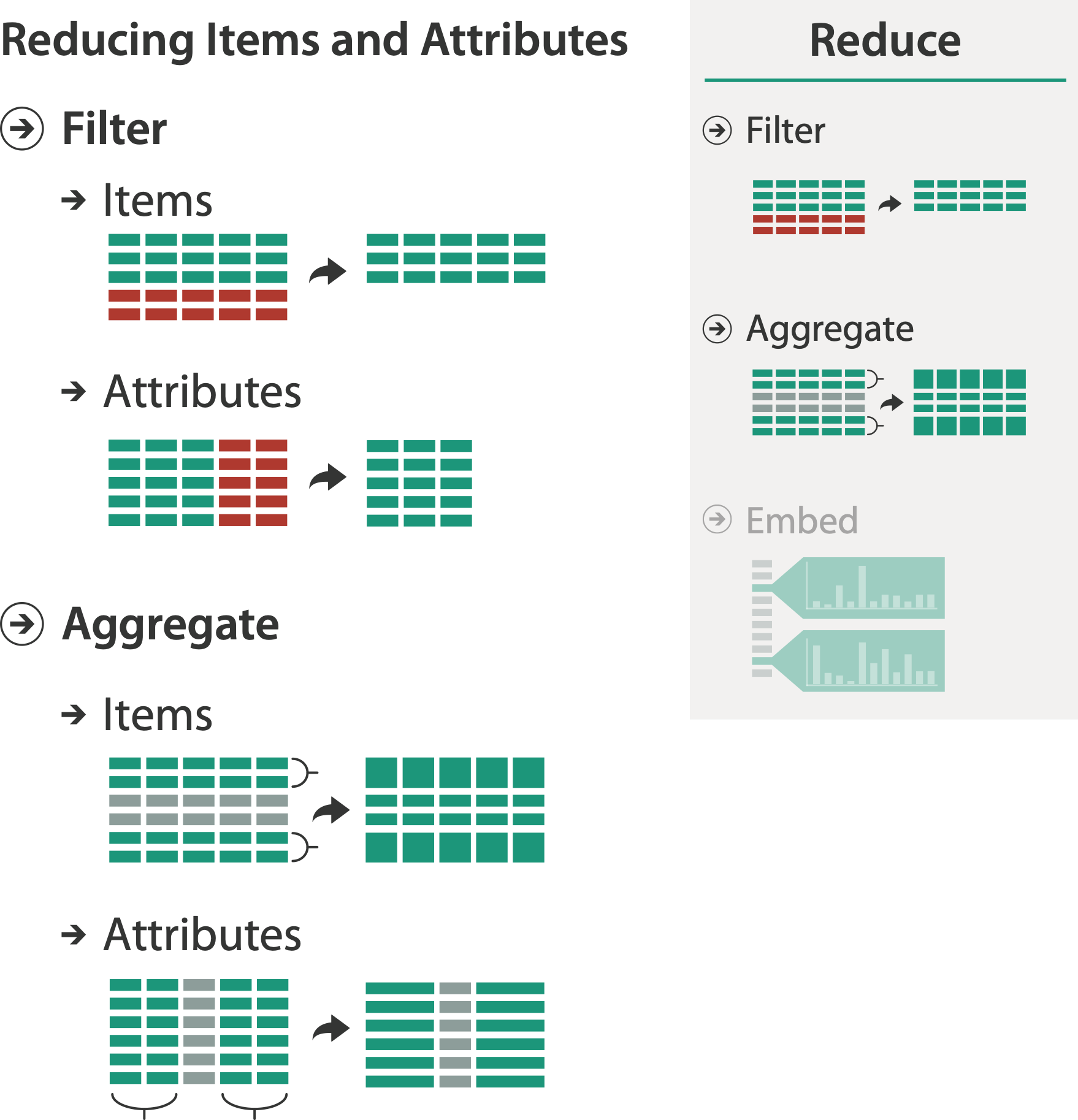 reduce/increase: inverses
filter
pro: straightforward and intuitive
to understand and compute
con: out of sight, out of mind
Reduce items and attributes
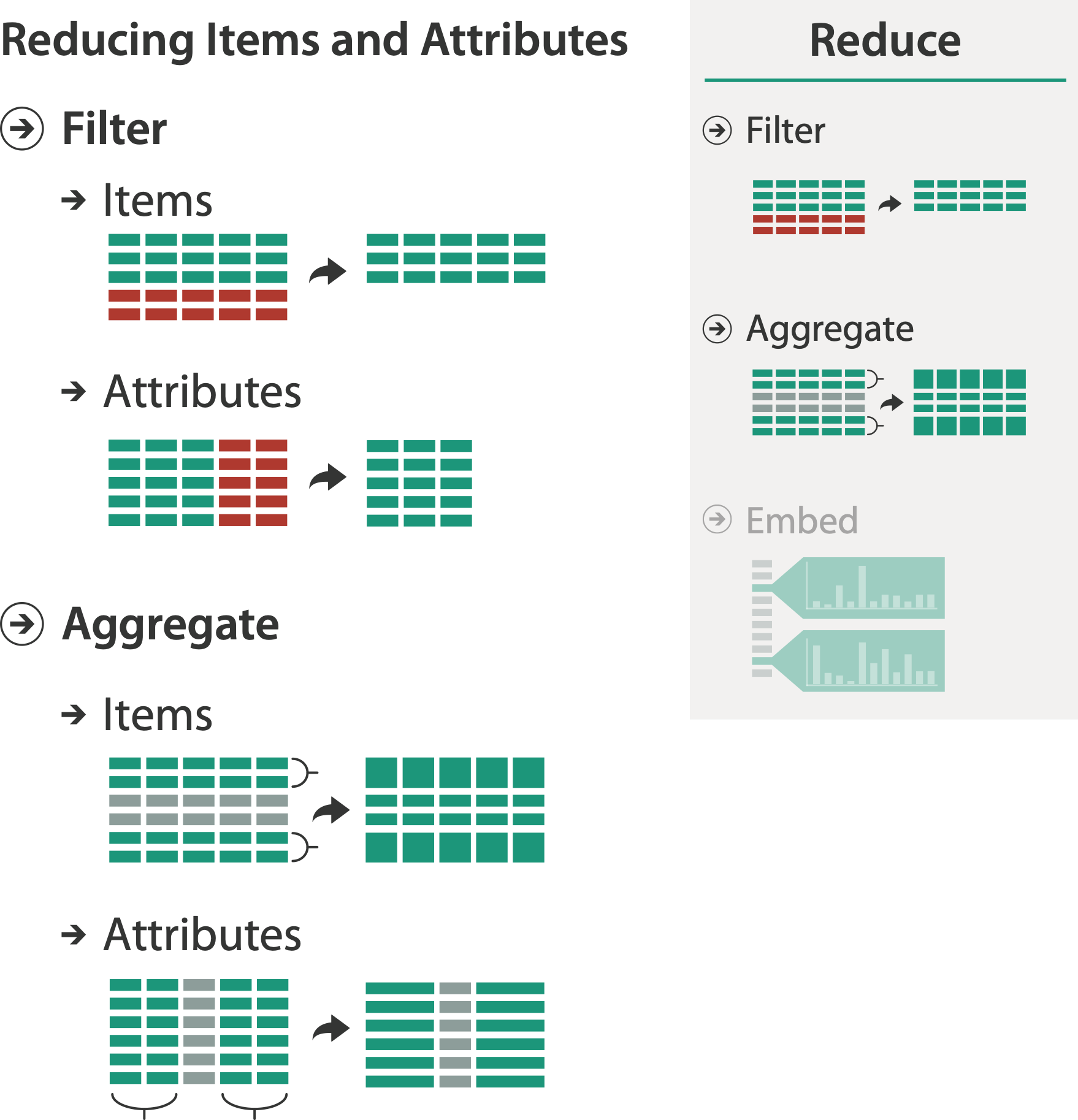 reduce/increase: inverses
filter
pro: straightforward and intuitive
to understand and compute
con: out of sight, out of mind
aggregation
pro: inform about whole set
con: difficult to avoid losing signal 
not mutually exclusive
combine filter, aggregate
combine reduce, change, facet
Filter
eliminate some elements
either items or attributes
according to what?
any possible function that partitionsdataset into two sets
attribute values bigger/smaller than x 
noise/signal

filters vs queries
query: start with nothing, add in elements
filters: start with everything, remove elements
best approach depends on dataset size
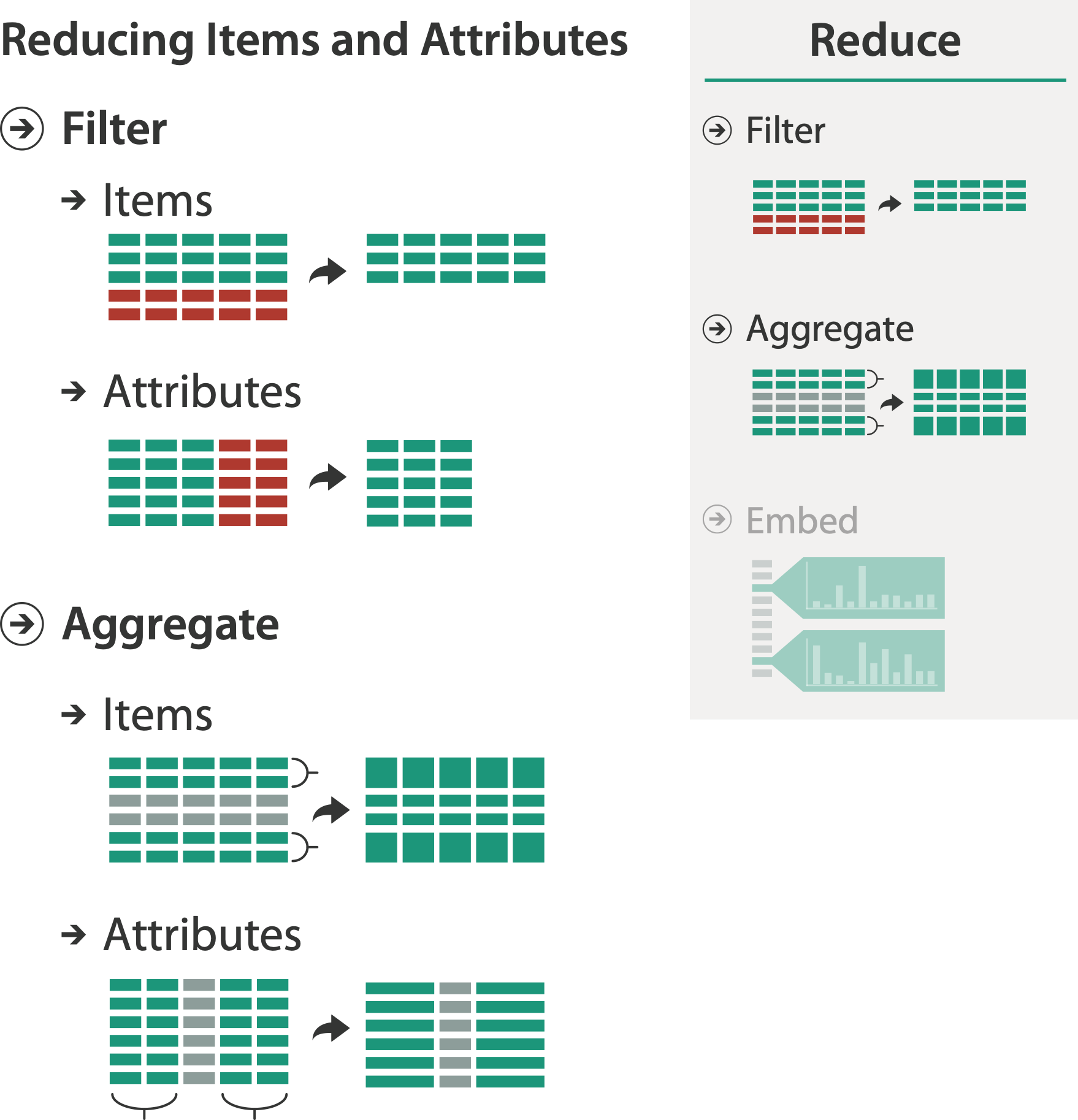 Idiom: FilmFinder
dynamic queries/filters for items
tightly coupled interaction and visual encoding idioms, so user can immediately see results of action
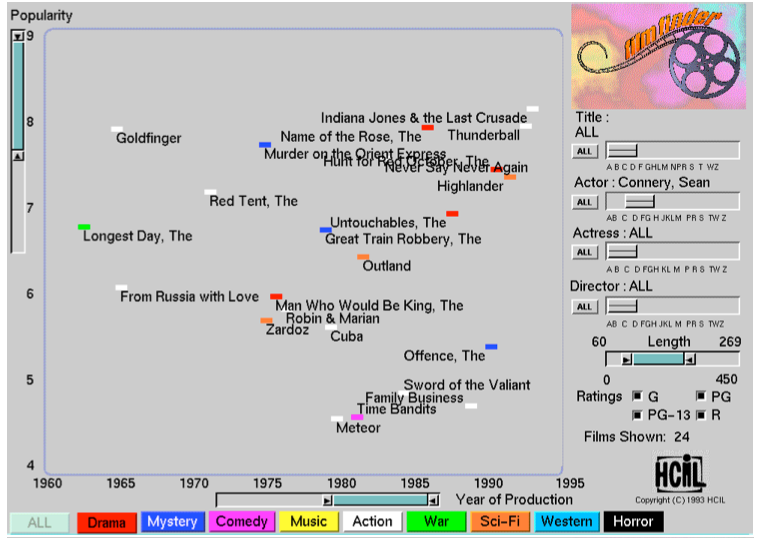 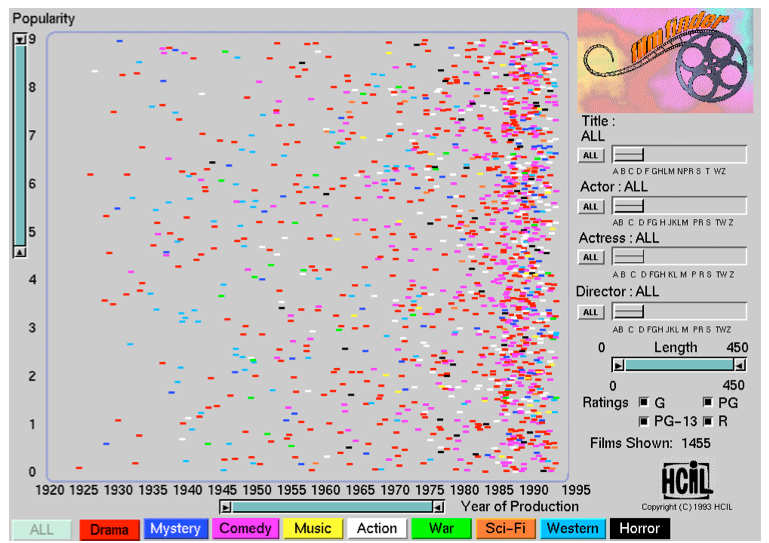 [Ahlberg & Shneiderman, Visual Information Seeking: Tight Coupling of Dynamic Query Filters with Starfield Displays. CHI 1994.]
Idiom: cross filtering
System: Crossfilter
item filtering
coordinated views/controls combined
all scented histogram bisliders update when any ranges change
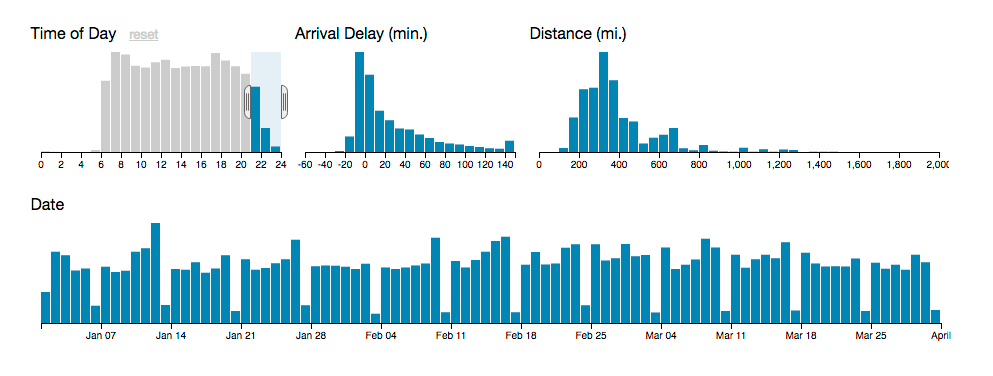 http://square.github.io/crossfilter/
https://observablehq.com/@uwdata/interaction
Aggregate
a group of elements is represented by a smaller number of derived elements
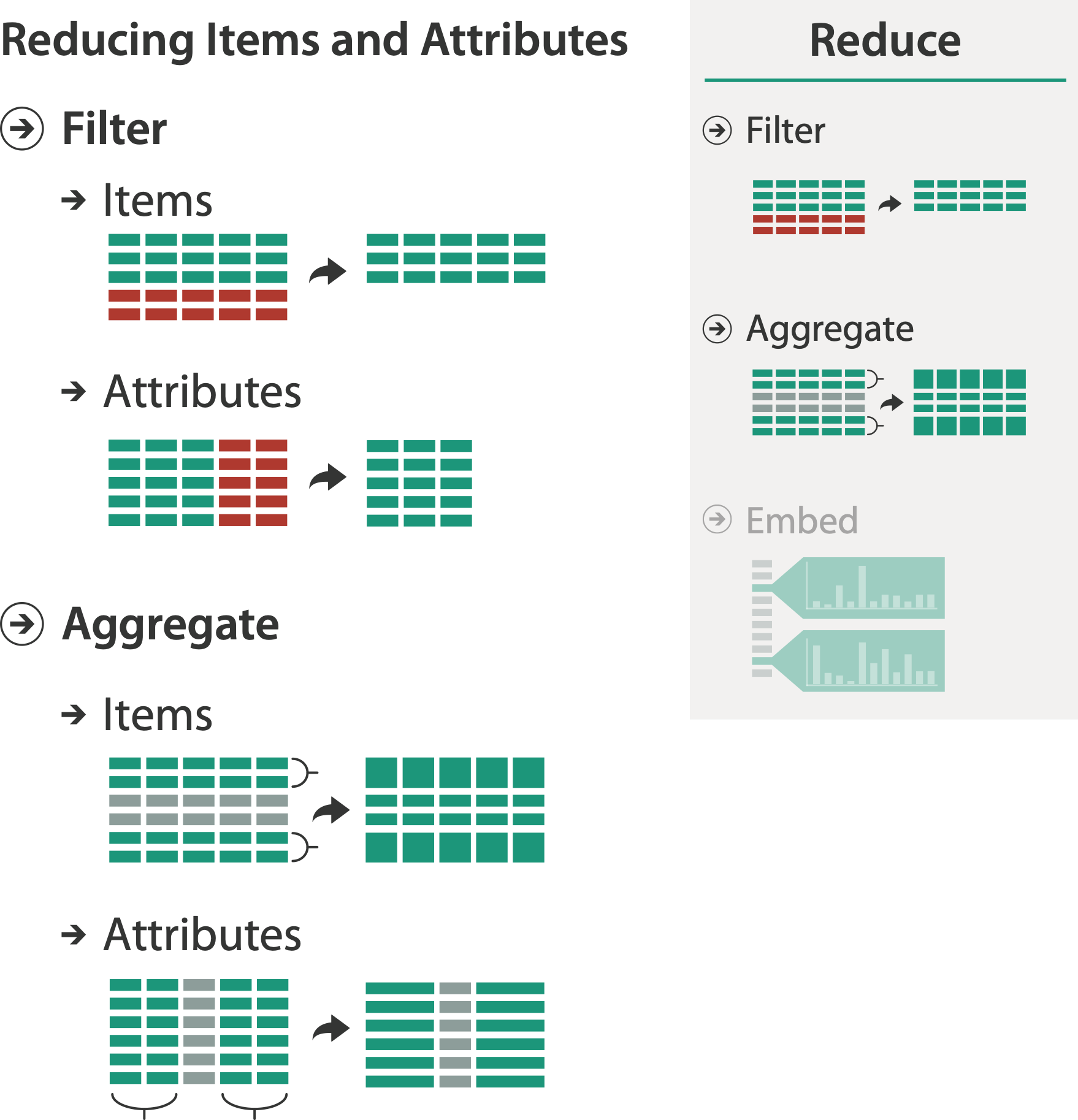 Idiom: histogram
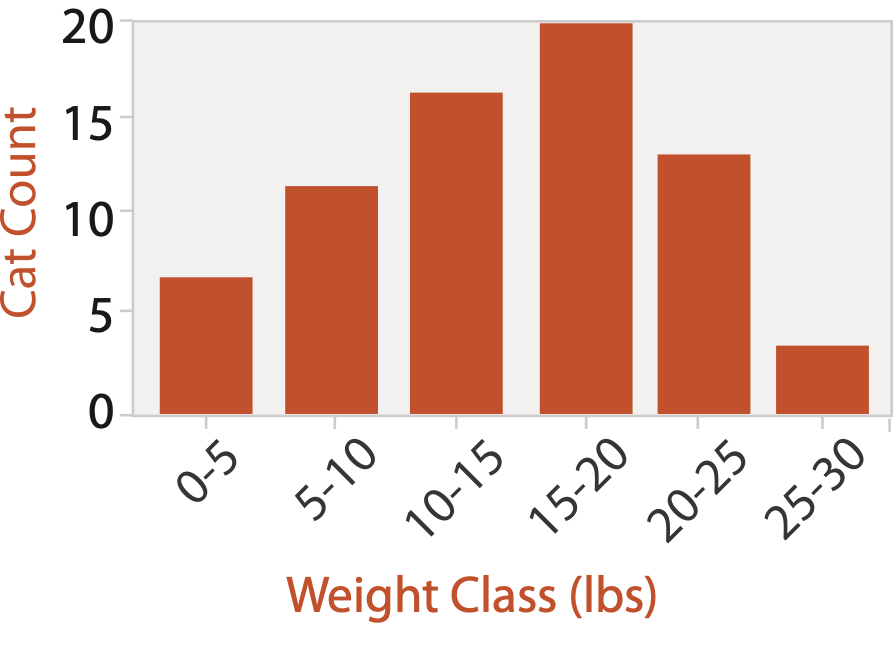 static item aggregation
task: find distribution
data: table
derived data
new table: keys are bins, values are counts
bin size crucial
pattern can change dramatically depending on discretization
opportunity for interaction: control bin size on the fly
Idiom: scented widgets
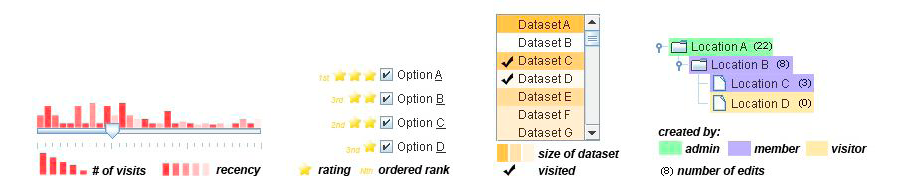 augmented widgets show information scent
better cues for information foraging: show whether value in drilling down further vs looking elsewhere
concise use of space: histogram on slider
[Scented Widgets: Improving Navigation Cues with Embedded Visualizations. Willett, Heer, and Agrawala. IEEE TVCG (Proc. InfoVis 2007) 13:6 (2007), 1129–1136.]
Idiom: scented widgets
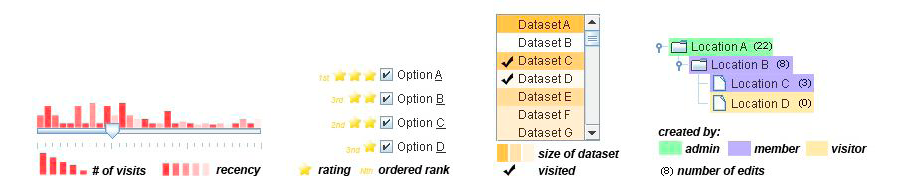 augmented widgets show information scent
better cues for information foraging: show whether value in drilling down further vs looking elsewhere
concise use of space: histogram on slider
[Scented Widgets: Improving Navigation Cues with Embedded Visualizations. Willett, Heer, and Agrawala. IEEE TVCG (Proc. InfoVis 2007) 13:6 (2007), 1129–1136.]
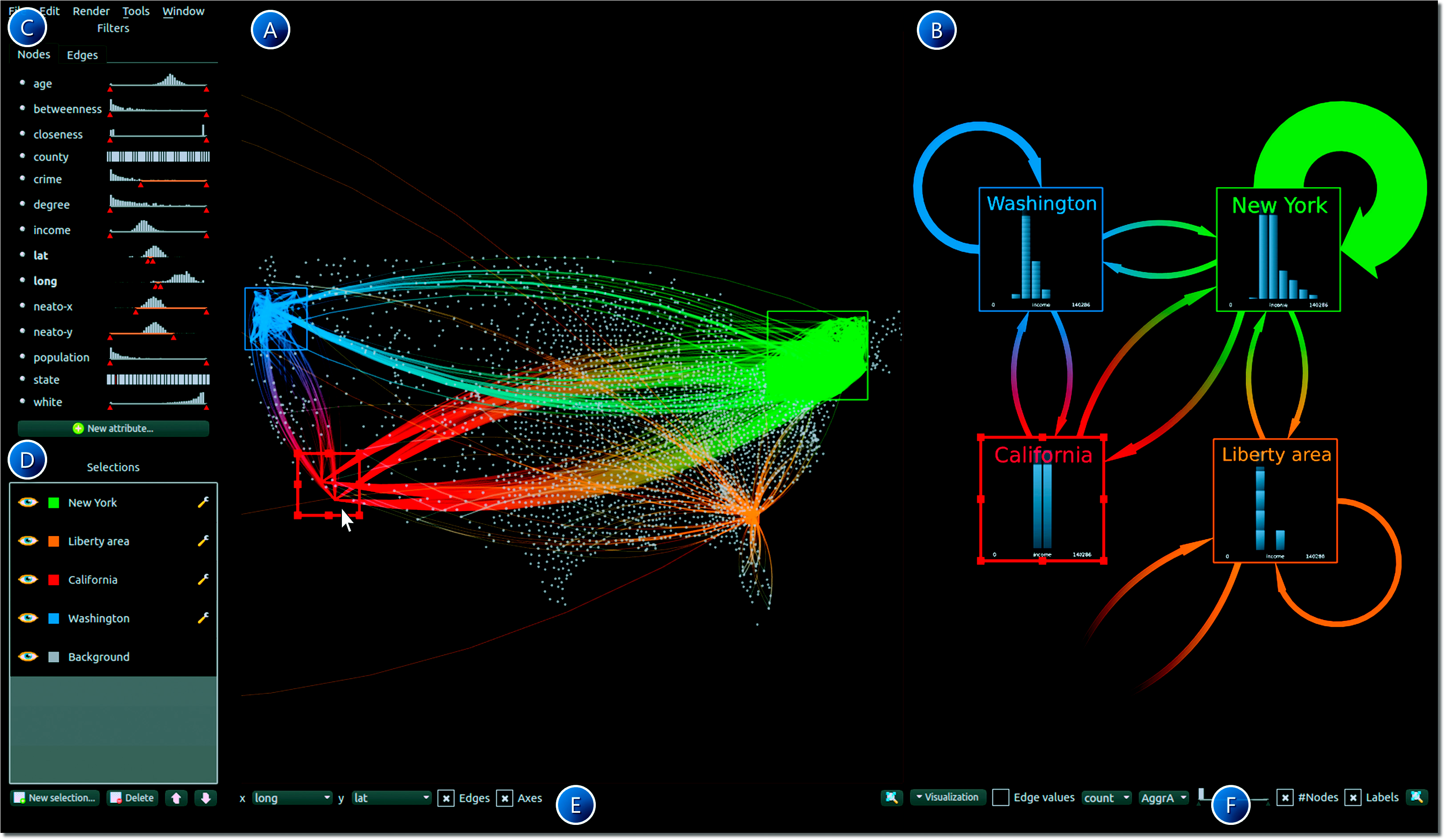 [Multivariate Network Exploration and Presentation: From Detail to Overview via Selections and Aggregations.  van den Elzen, van Wijk, IEEE TVCG 20(12): 2014 (Proc. InfoVis 2014).]
Idiom: scented widgets
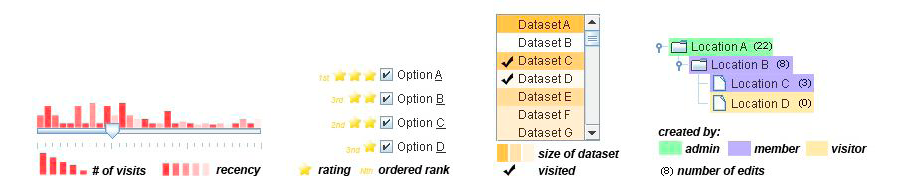 augmented widgets show information scent
better cues for information foraging: show whether value in drilling down further vs looking elsewhere
concise use of space: histogram on slider
[Scented Widgets: Improving Navigation Cues with Embedded Visualizations. Willett, Heer, and Agrawala. IEEE TVCG (Proc. InfoVis 2007) 13:6 (2007), 1129–1136.]
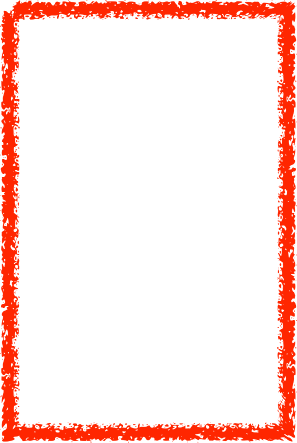 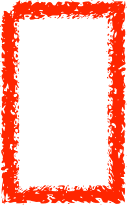 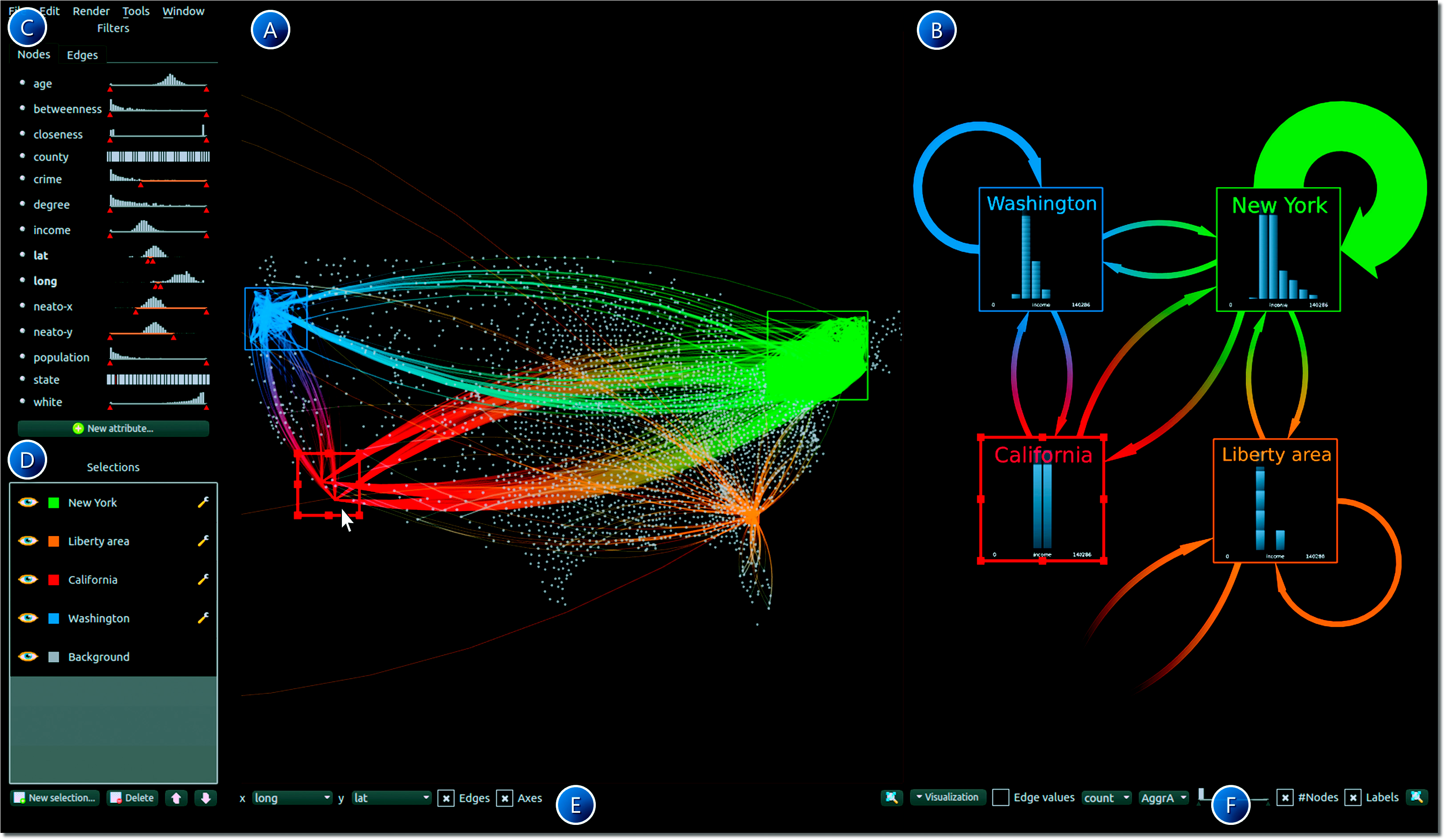 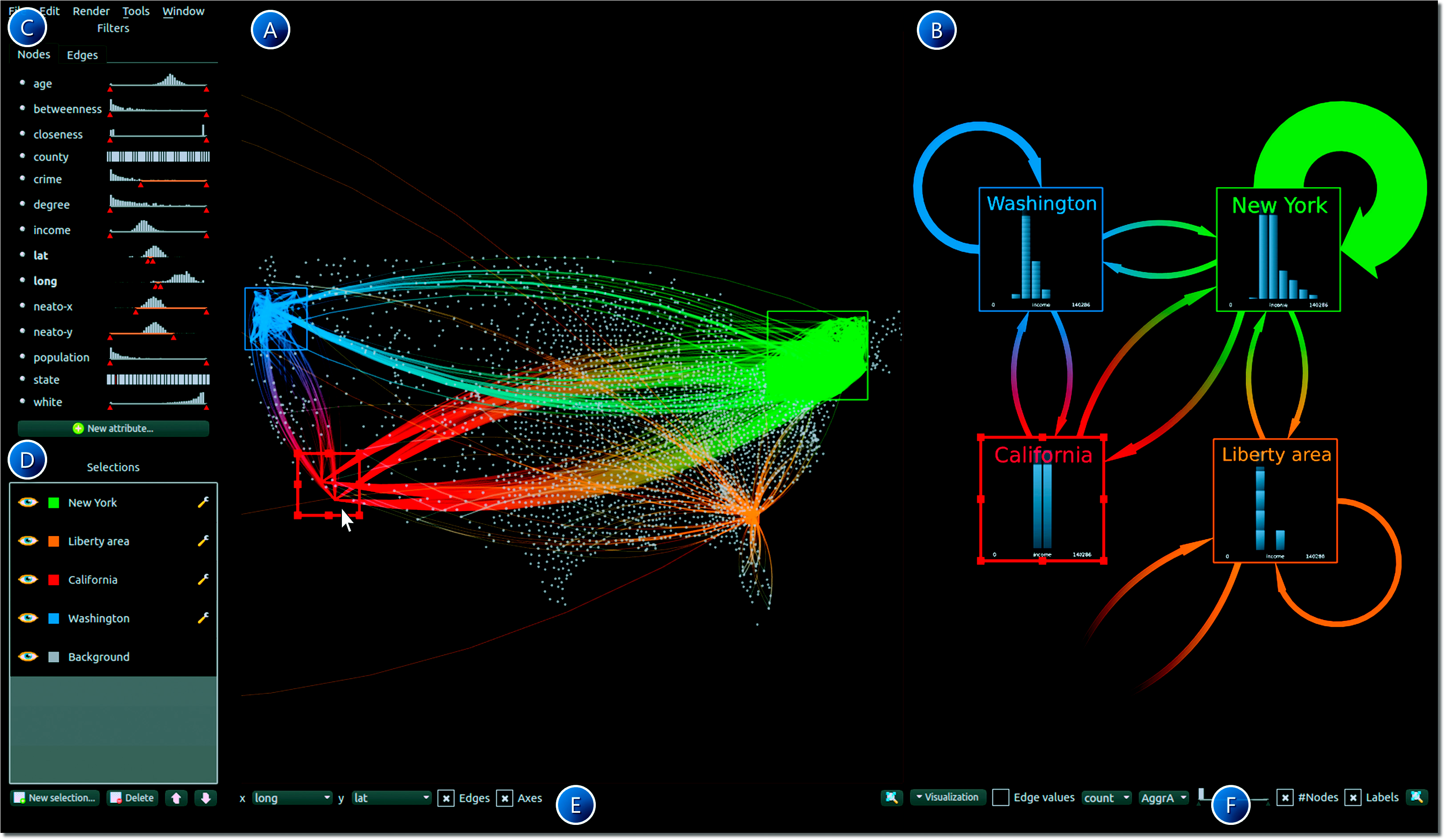 [Multivariate Network Exploration and Presentation: From Detail to Overview via Selections and Aggregations.  van den Elzen, van Wijk, IEEE TVCG 20(12): 2014 (Proc. InfoVis 2014).]
Scented histogram bisliders: detailed
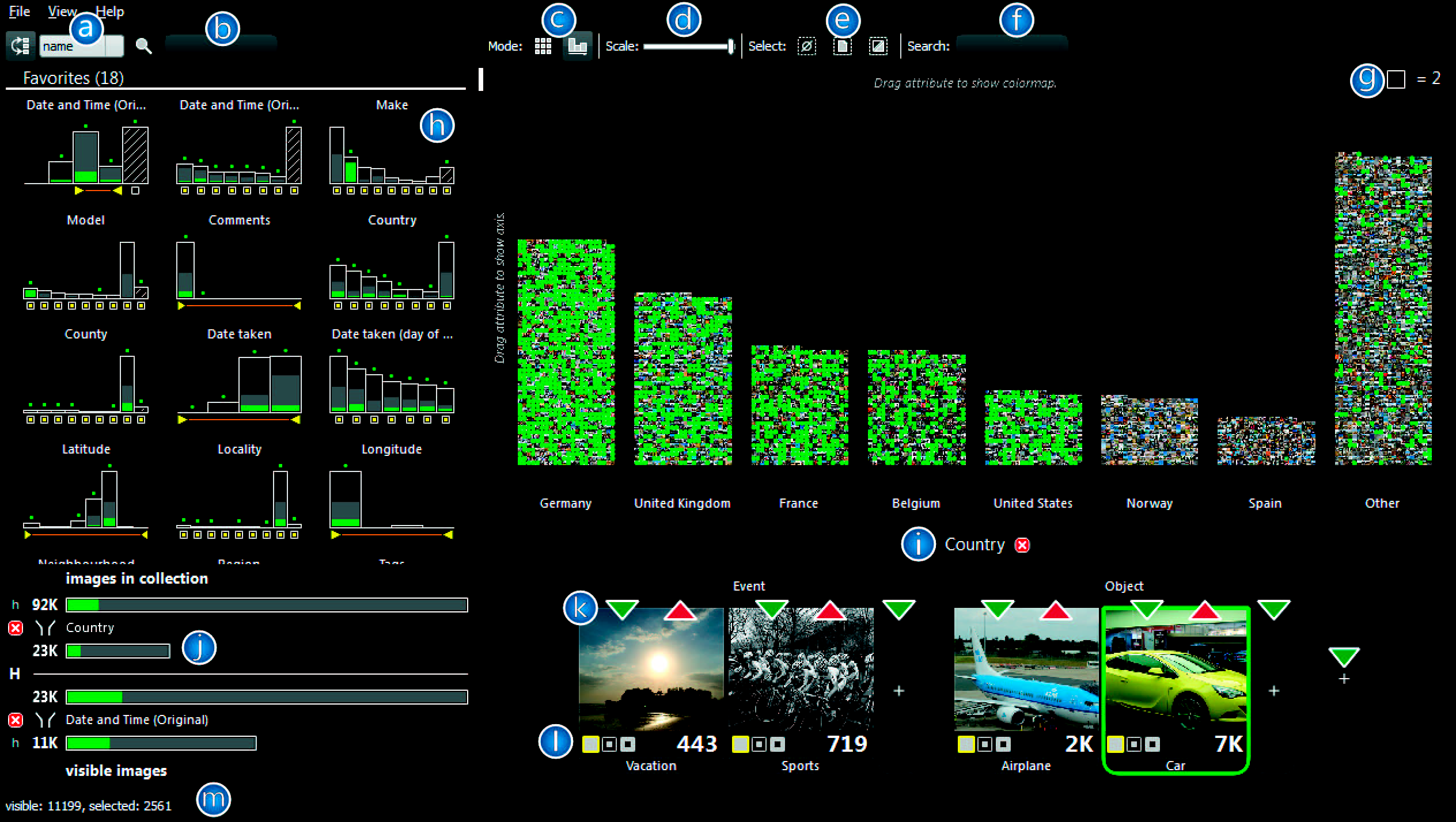 [ICLIC: Interactive categorization of large image collections. van der Corput and van Wijk. Proc. PacificVis 2016. ]
Idiom: boxplot
static item aggregation
task: find distribution
data: table
derived data
5 quant attribs
median: central line
lower and upper quartile: boxes
lower upper fences: whiskers
values beyond which items are outliers
outliers beyond fence cutoffs explicitly shown
scalability
unlimited number of items!
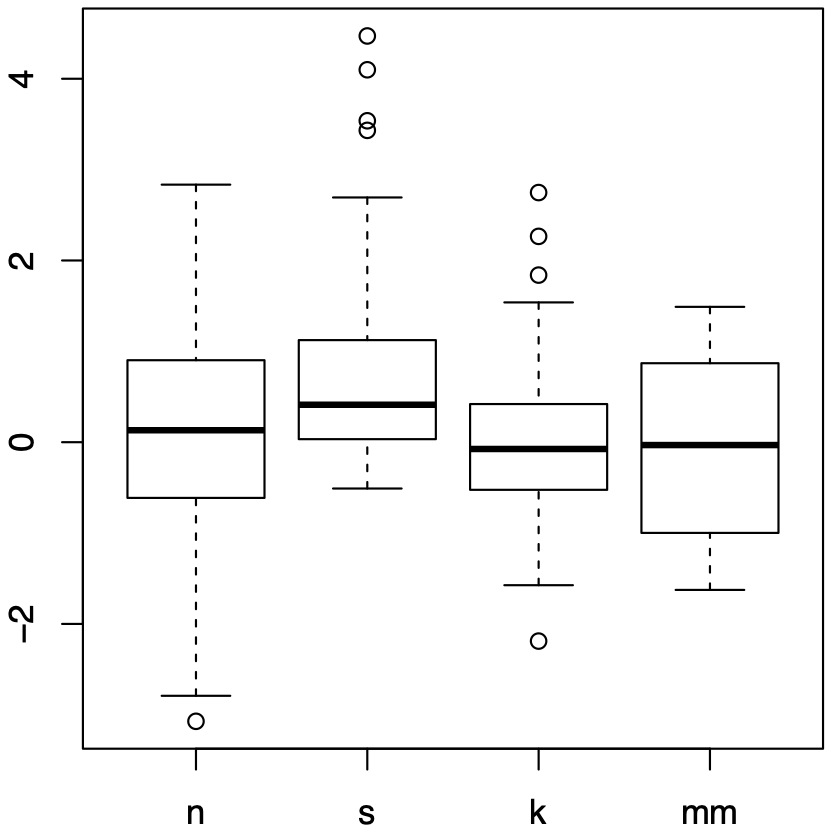 [40 years of boxplots. Wickham and Stryjewski. 2012]
Idiom: Continuous scatterplot
static item aggregation
data: table
derived data: table
 key attribs x,y for pixels
 quant attrib: overplot density
dense space-filling 2D matrix
color: sequential categorical hue + ordered luminance colormap
scalability
no limits on overplotting: millions of items
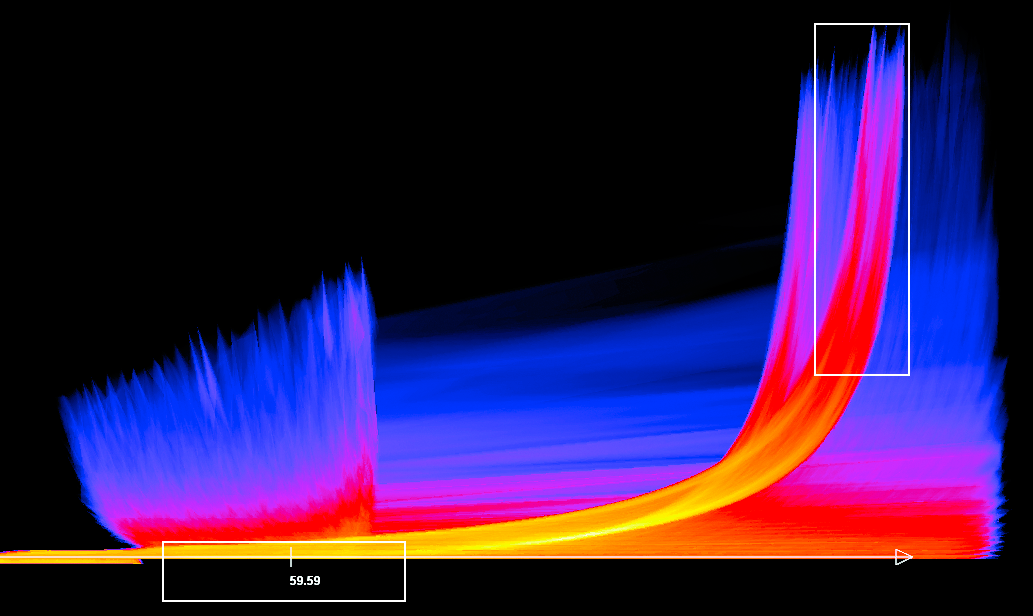 [Continuous Scatterplots. Bachthaler and Weiskopf. IEEE TVCG (Proc. Vis 08) 14:6 (2008), 1428–1435. 2008. ]
Spatial aggregation
MAUP: Modifiable Areal Unit Problem
changing boundaries of cartographic regions can yield dramatically different results
zone effects





scale effects
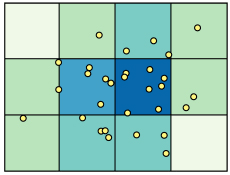 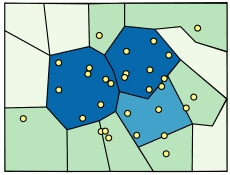 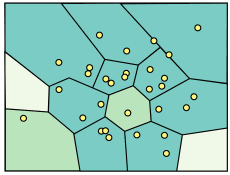 [http://www.e-education.psu/edu/geog486/l4_p7.html, Fig 4.cg.6]
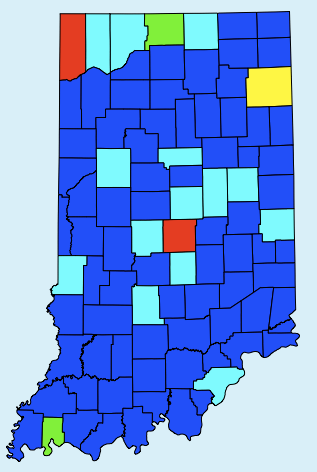 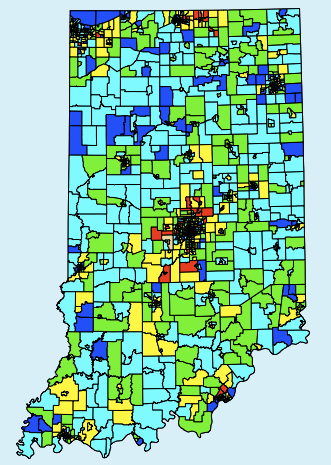 https://blog.cartographica.com/blog/2011/5/19/the-modifiable-areal-unit-problem-in-gis.html
Gerrymandering: MAUP for political gain
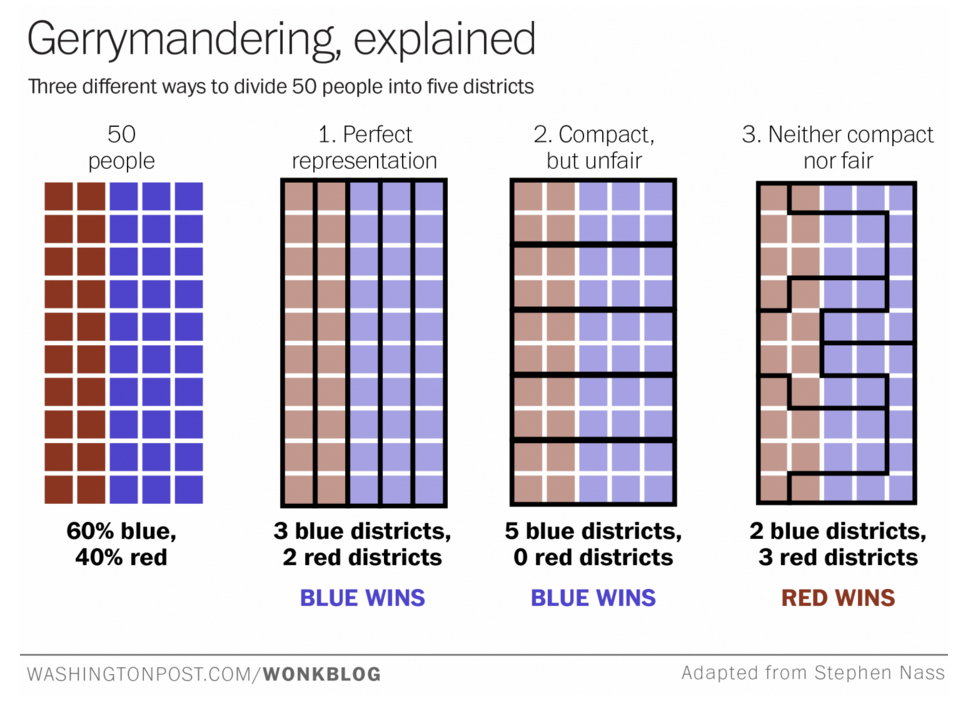 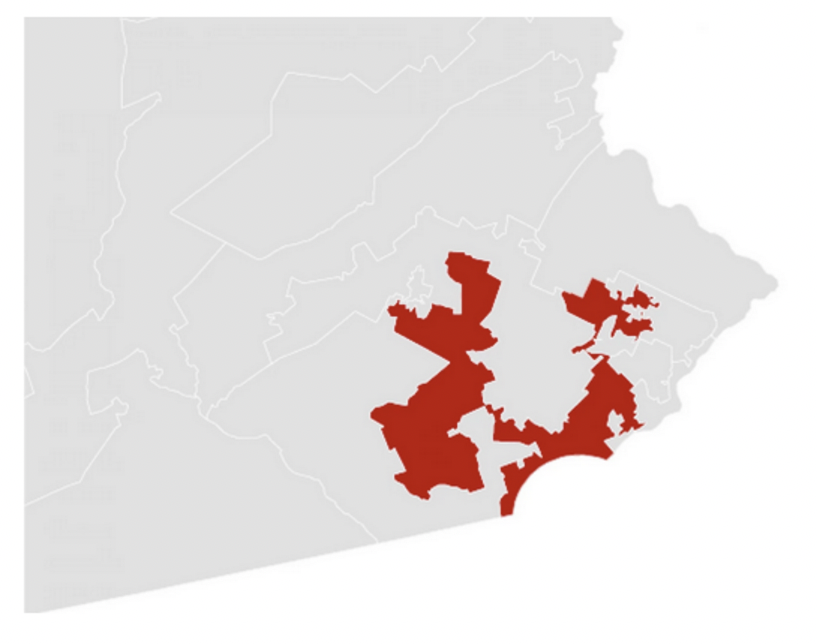 A real district in Pennsylvania:  Democrats won 51% of the vote but only 5 out of 18 house seats
https://www.washingtonpost.com/news/wonk/wp/2015/03/01/this-is-the-best-explanation-of-gerrymandering-you-will-ever-see/
Dynamic aggregation: Clustering
clustering: classification of items into similar bins
based on similiarity measure
hierarchical algorithms produce "similarity tree": cluster hierarchy
agglomerative clustering: start w/ each node as own cluster, then iteratively merge
cluster hierarchy: derived data used w/ many dynamic aggregation idioms
cluster more homogeneous than whole dataset
statistical measures & distribution more meaningful
Idiom: Hierarchical parallel coordinates
dynamic item aggregation
derived data: cluster hierarchy
encoding: 
cluster band with variable transparency, line at mean, width by min/max values
color by proximity in hierarchy
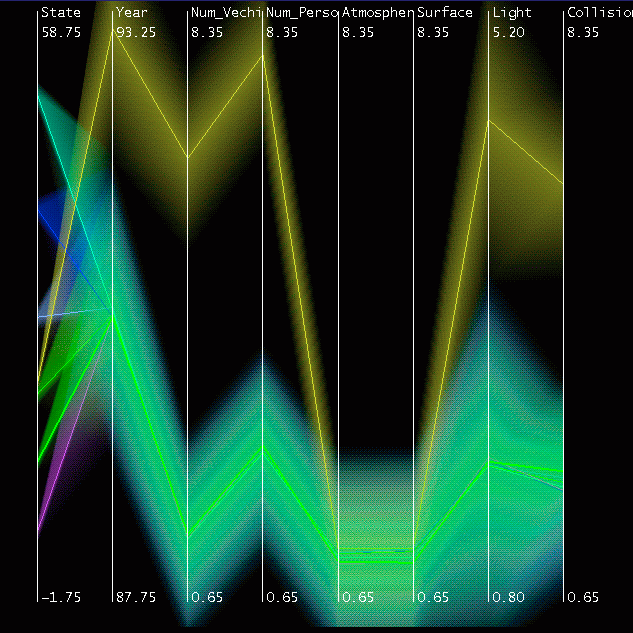 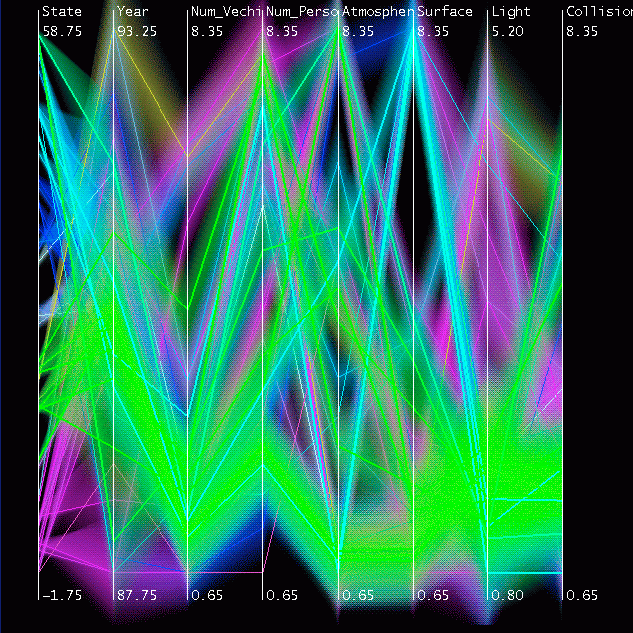 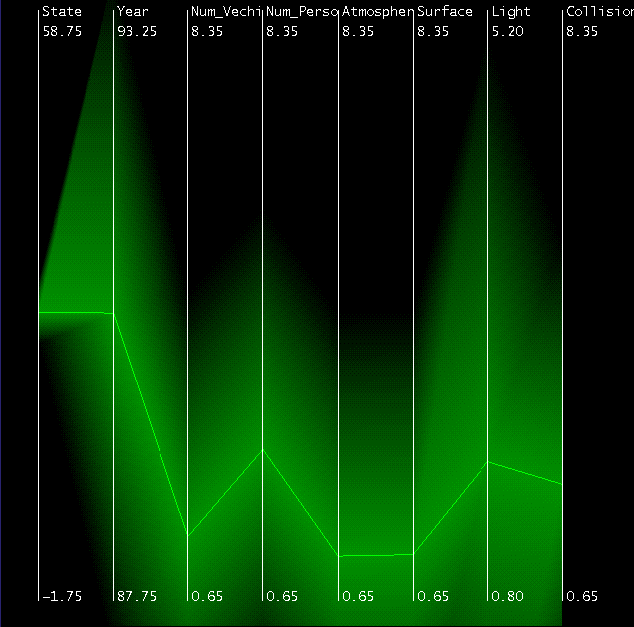 [Hierarchical Parallel Coordinates for Exploration of Large Datasets. Fua, Ward, and Rundensteiner. Proc. IEEE Visualization Conference (Vis ’99), pp. 43– 50, 1999.]
[Speaker Notes: 8 attribs, 230K items]
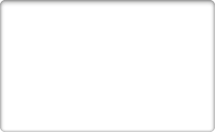 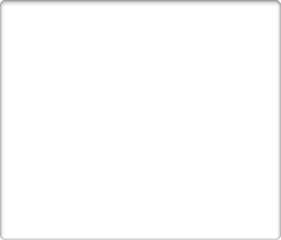 Attribute aggregation: Dimensionality reduction
tumor 
measurement 
data
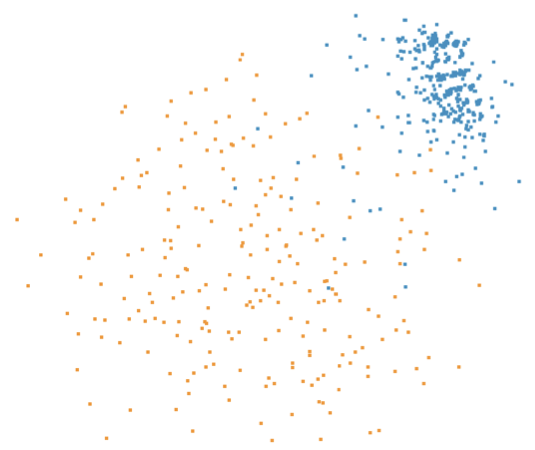 attribute aggregation
derive low-dimensional target space from high-dimensional measured space
capture most of variance with minimal error
use when you can’t directly measure what you care about
true dimensionality of dataset conjectured to be smaller than dimensionality of measurements
latent factors, hidden variables
benign
DR
malignant
data: 9D measured space
derived data: 2D target space
Idiom: Dimensionality reduction for documents
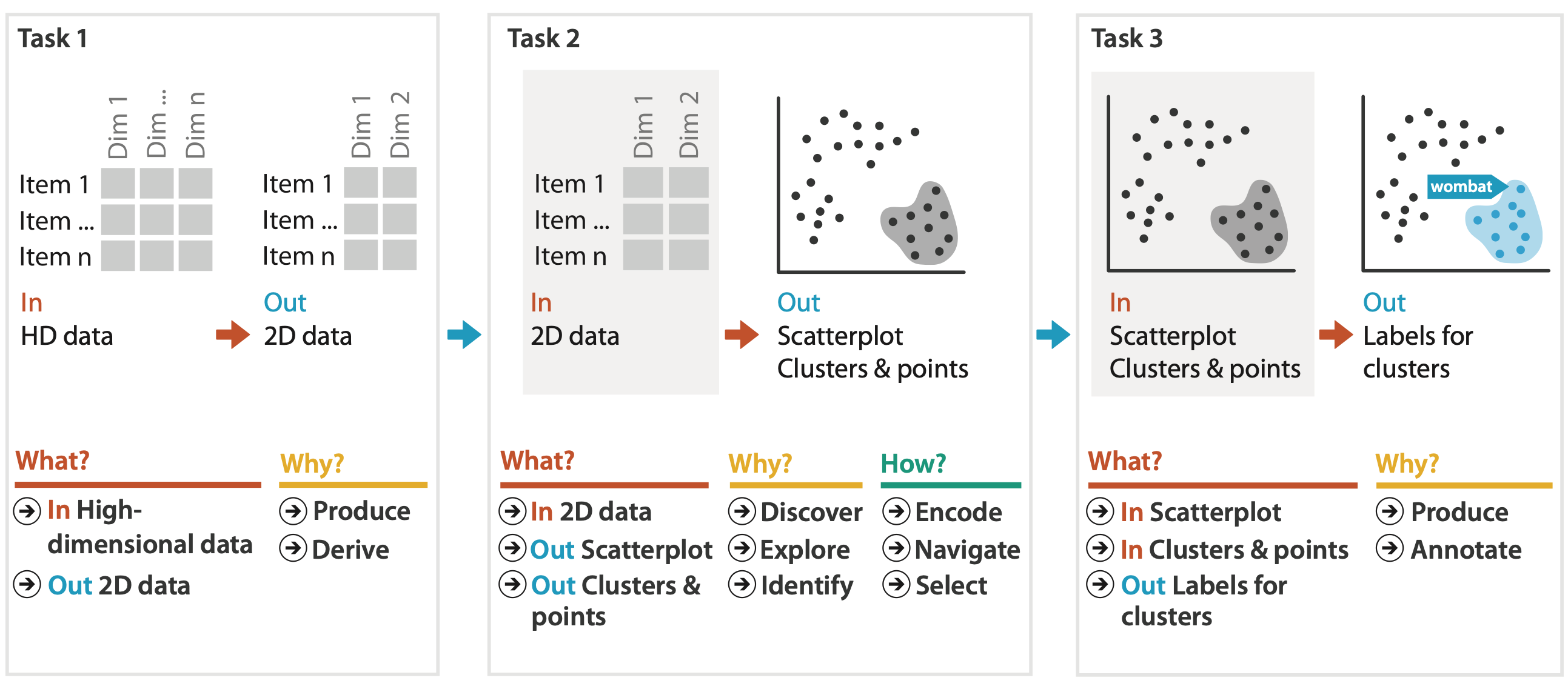 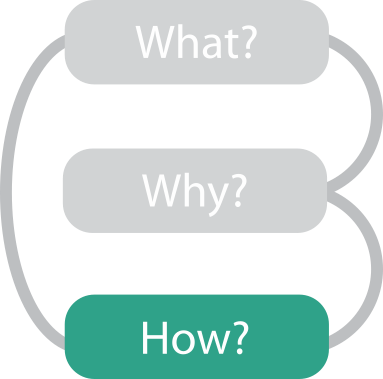 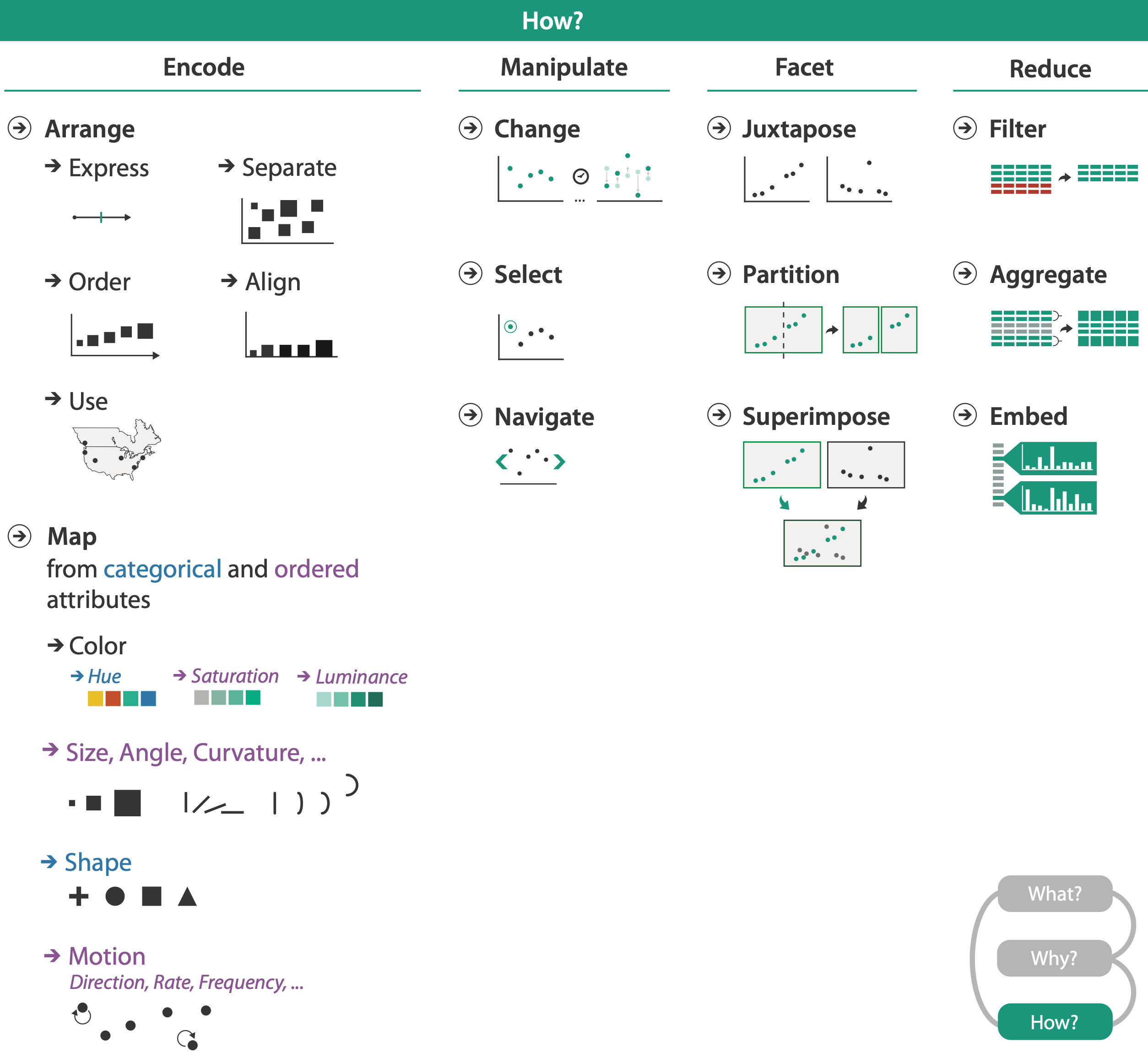 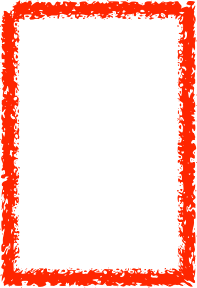 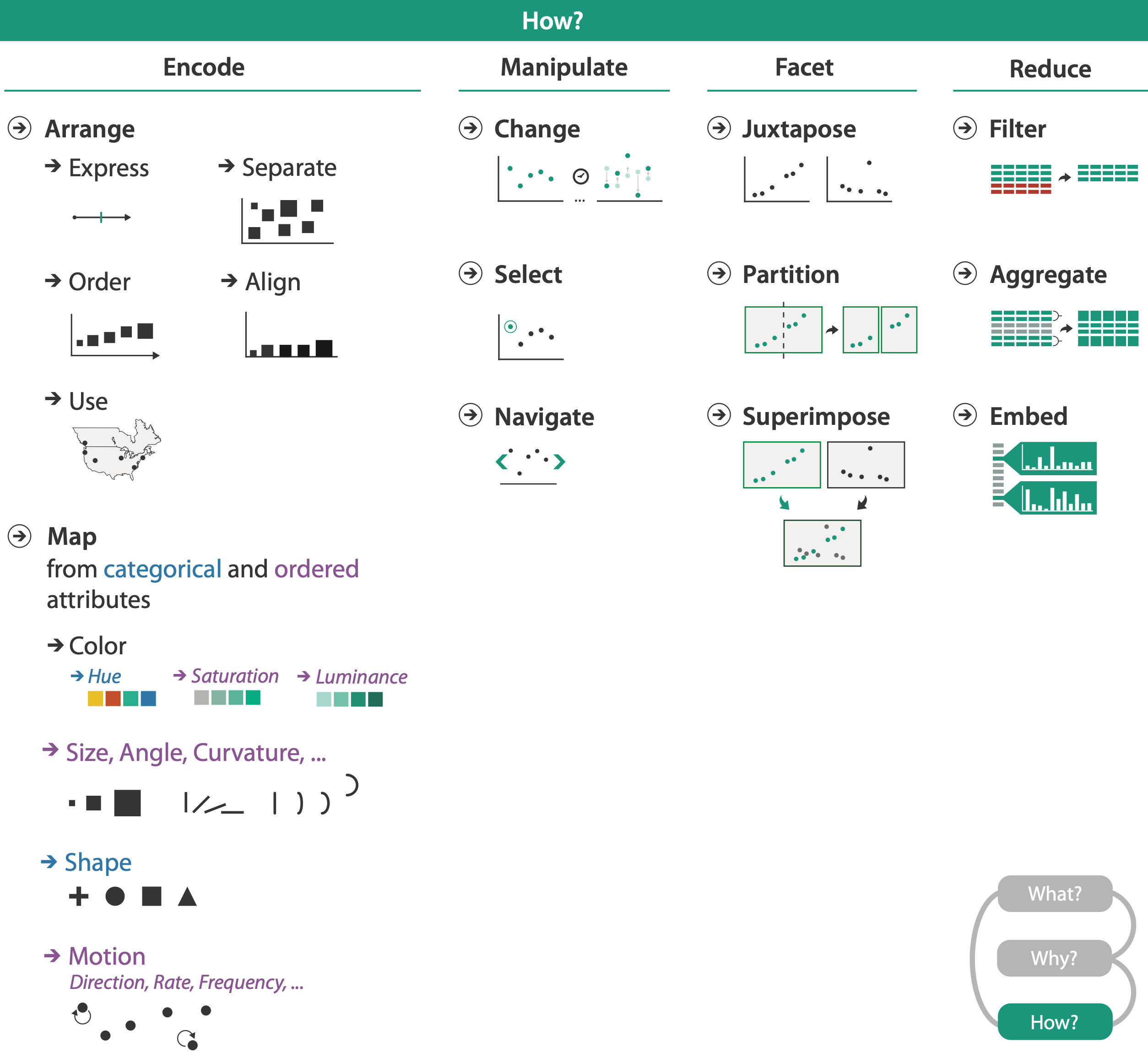 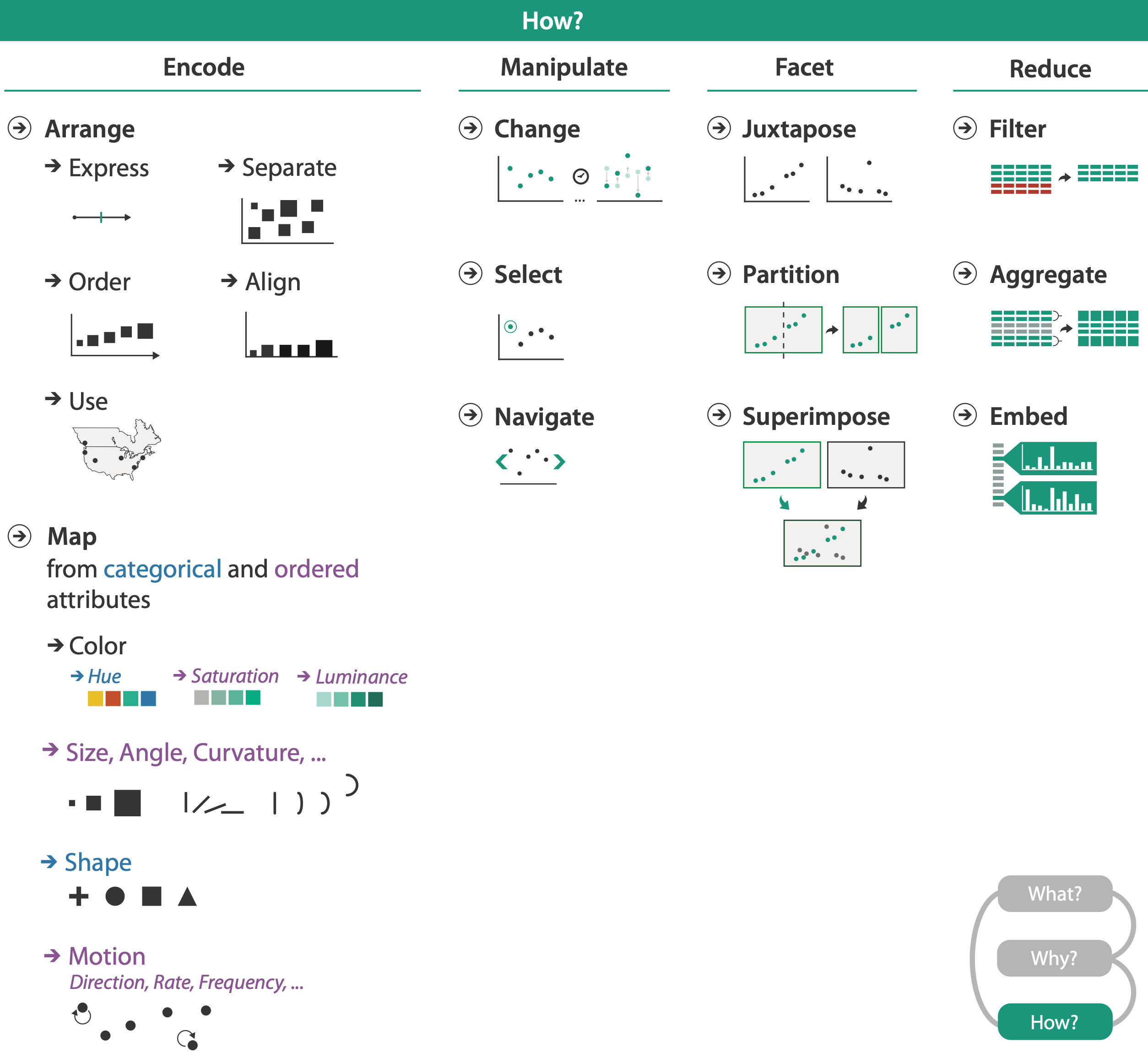 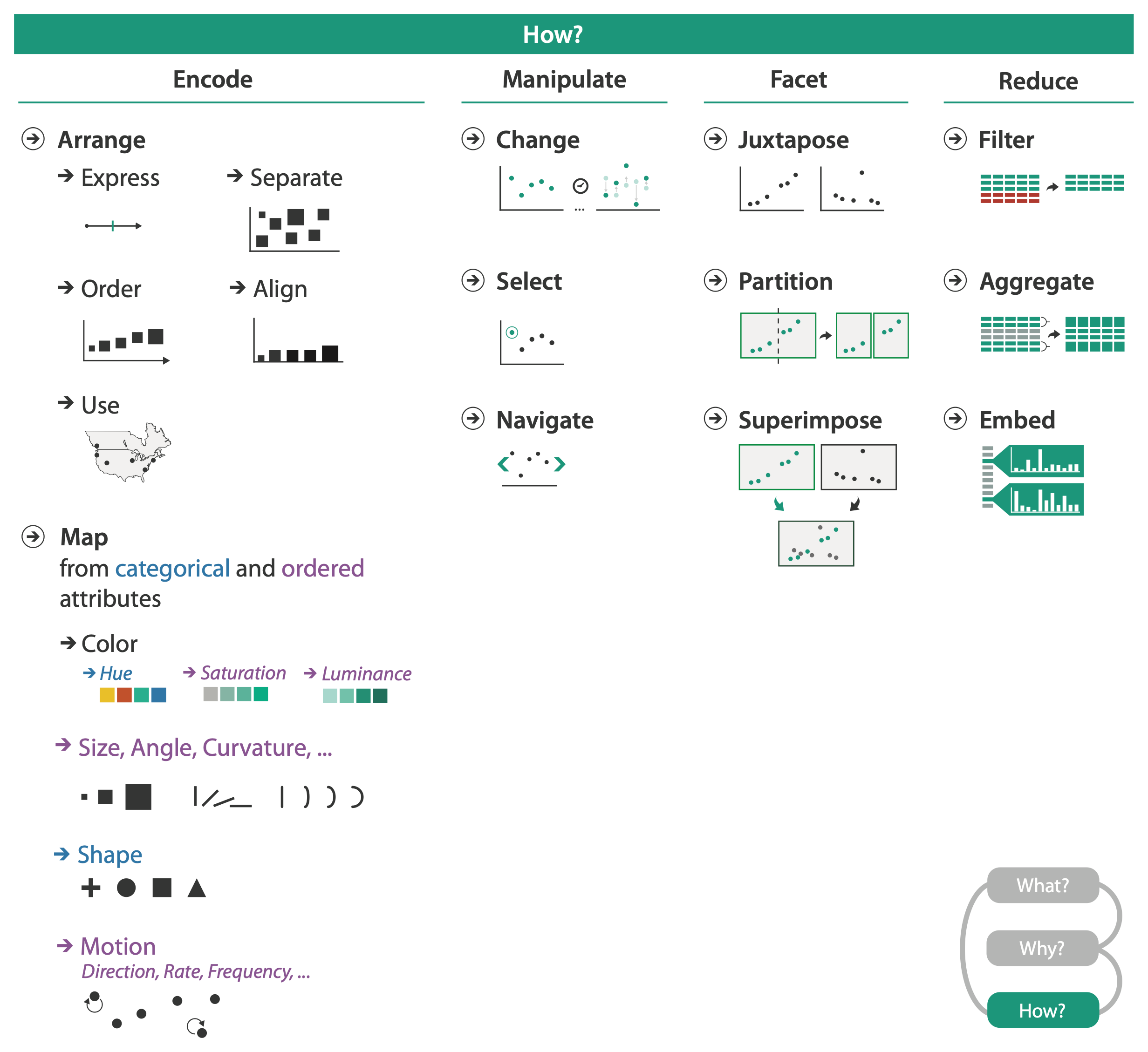 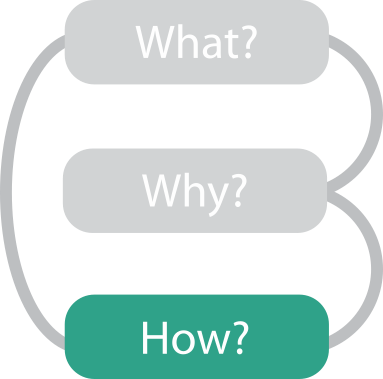 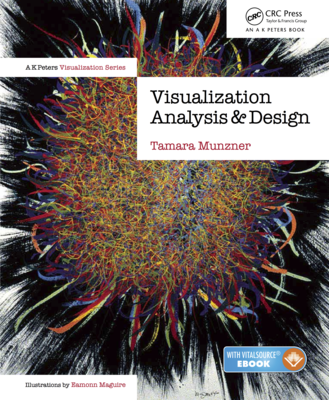 Visualization Analysis & Design

Rules of Thumb (Ch 6)
Tamara Munzner
Department of Computer Science
University of British Columbia
@tamaramunzner
Rules of Thumb
Guidelines and considerations, not absolute rules
when to use 3D? when to use 2D?
when to use eyes instead of memory?
when does immersion help?
when to use overviews?
how long is too long?
which comes first, form or function?
Unjustified 3D all too common, in the news and elsewhere
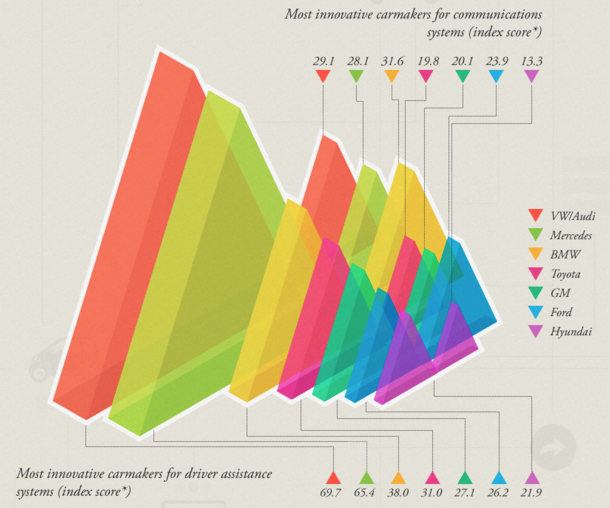 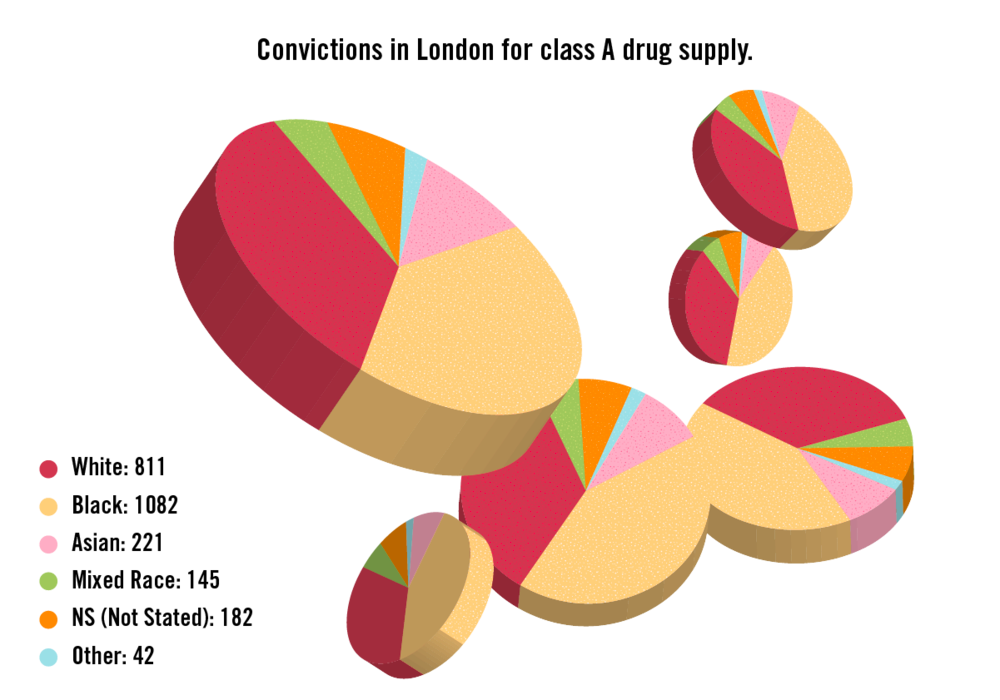 http://viz.wtf/post/137826497077/eye-popping-3d-triangles
http://viz.wtf/post/139002022202/designer-drugs-ht-ducqn
Depth vs power of the plane
high-ranked spatial position channels: planar spatial position
not depth!
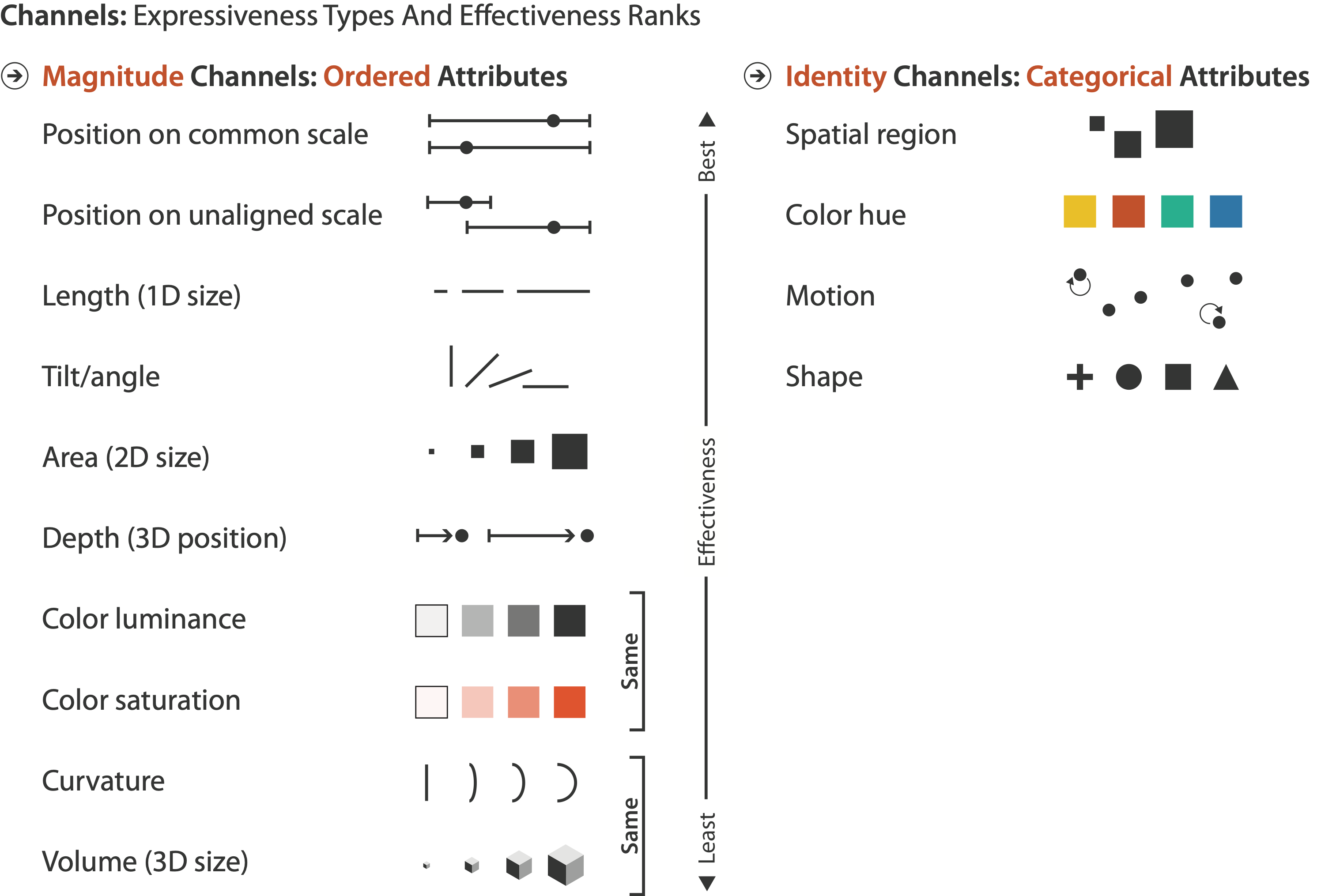 Depth vs power of the plane
high-ranked spatial position channels: planar spatial position
not depth!
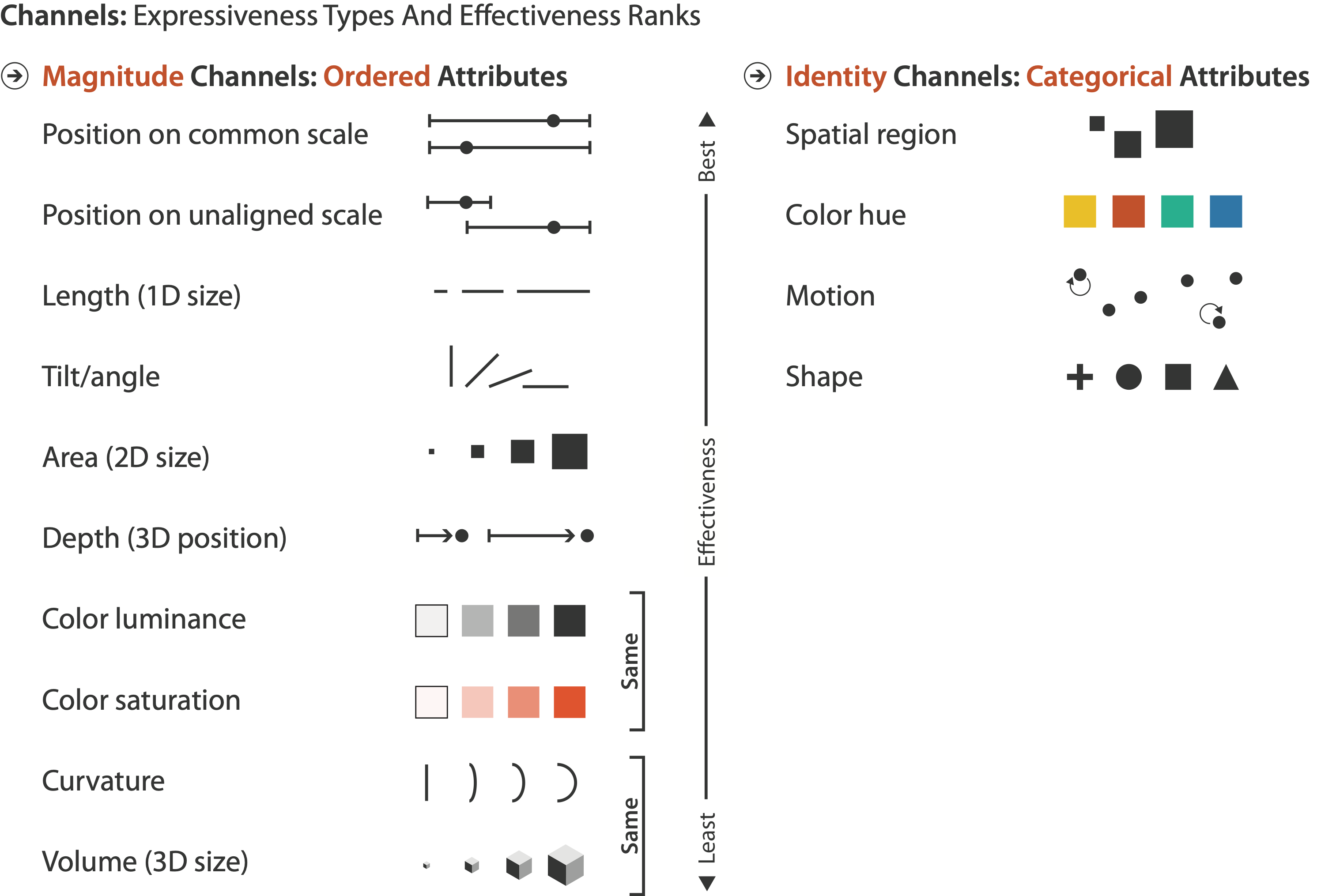 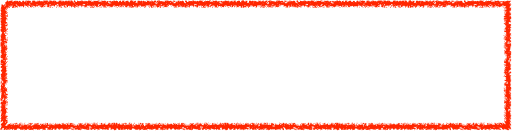 Depth vs power of the plane
high-ranked spatial position channels: planar spatial position
not depth!
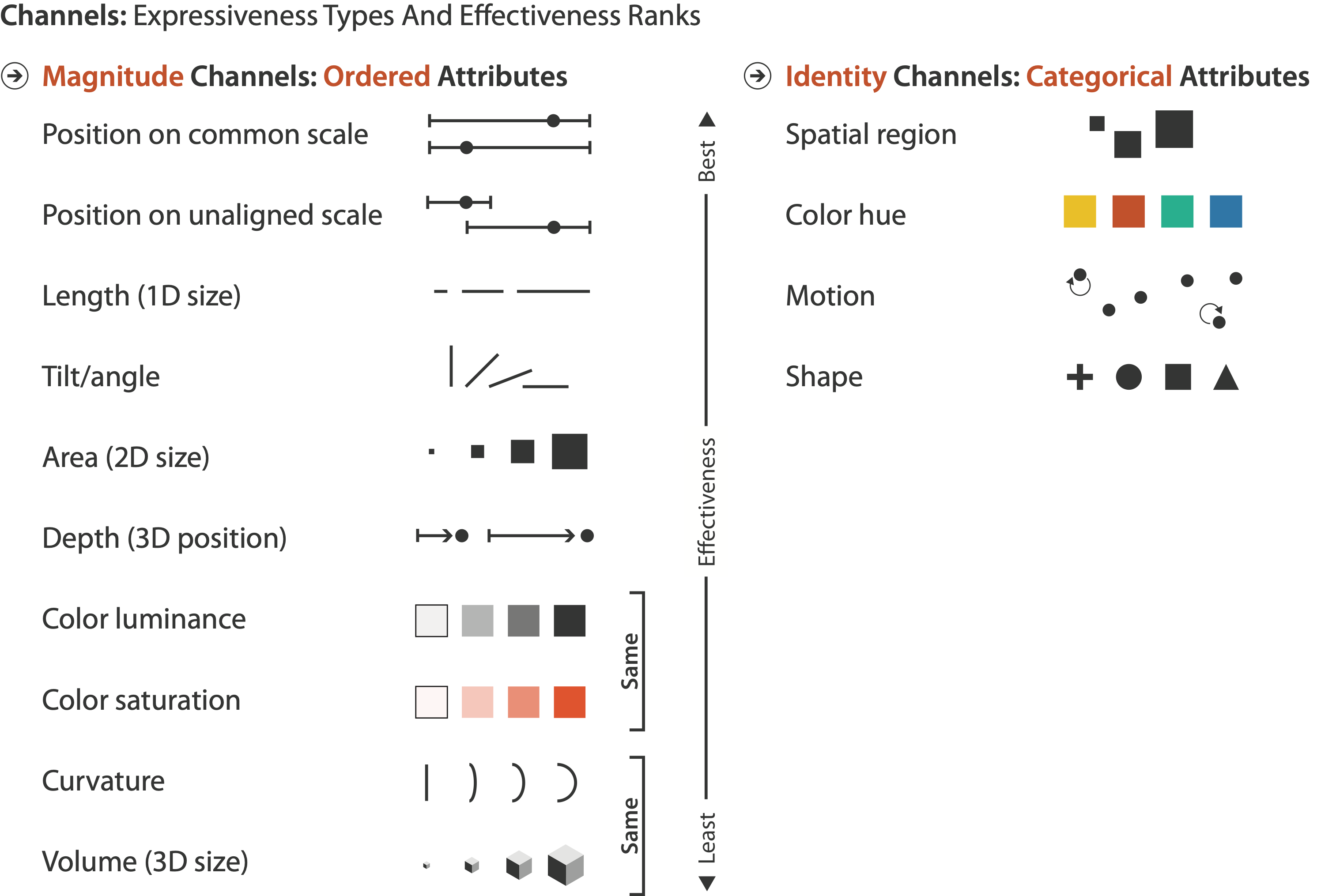 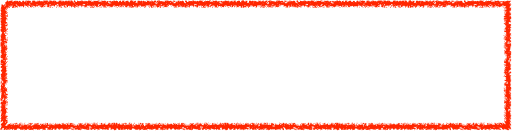 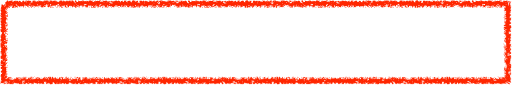 Depth vs power of the plane
high-ranked spatial position channels: planar spatial position
not depth!
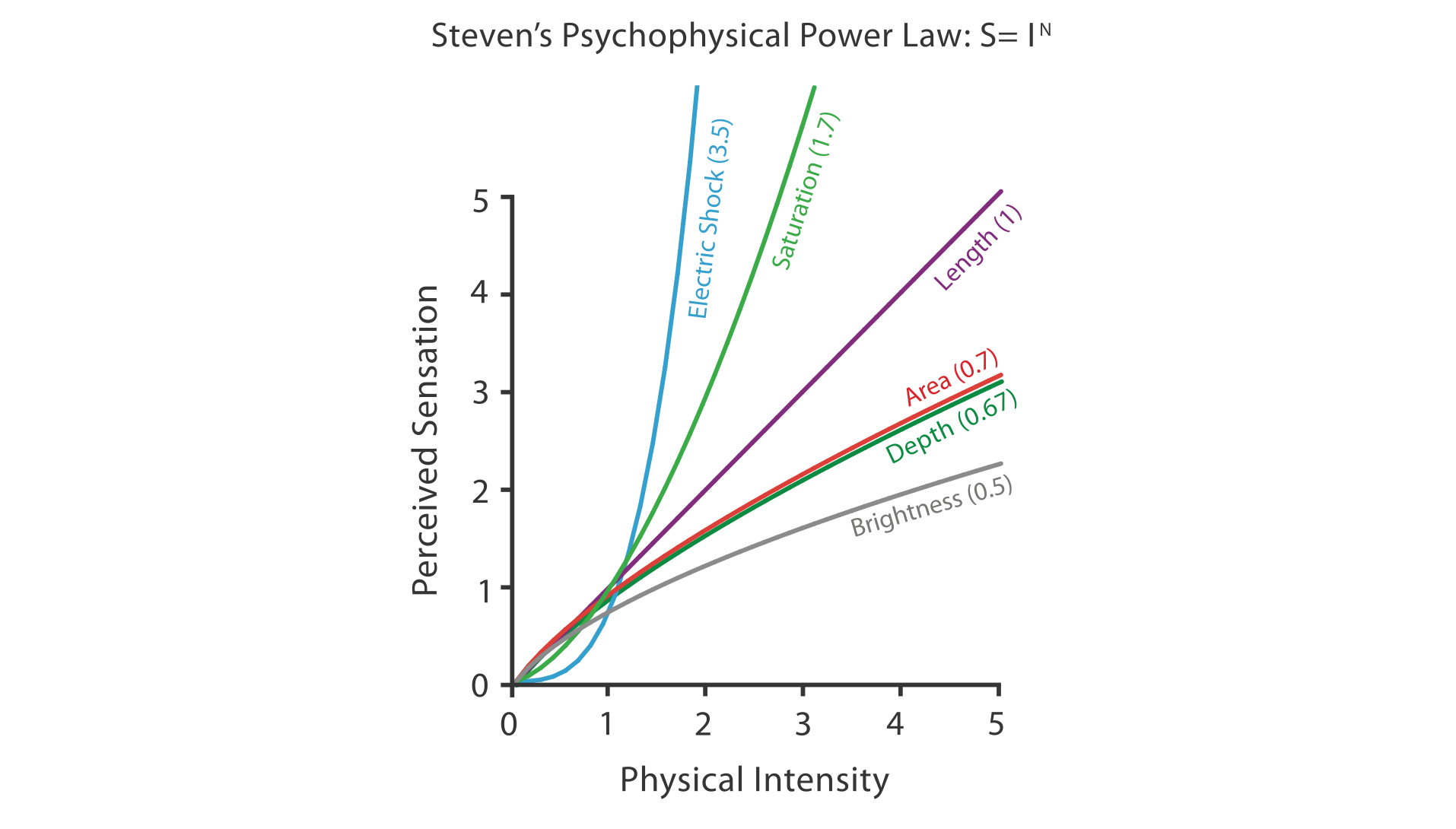 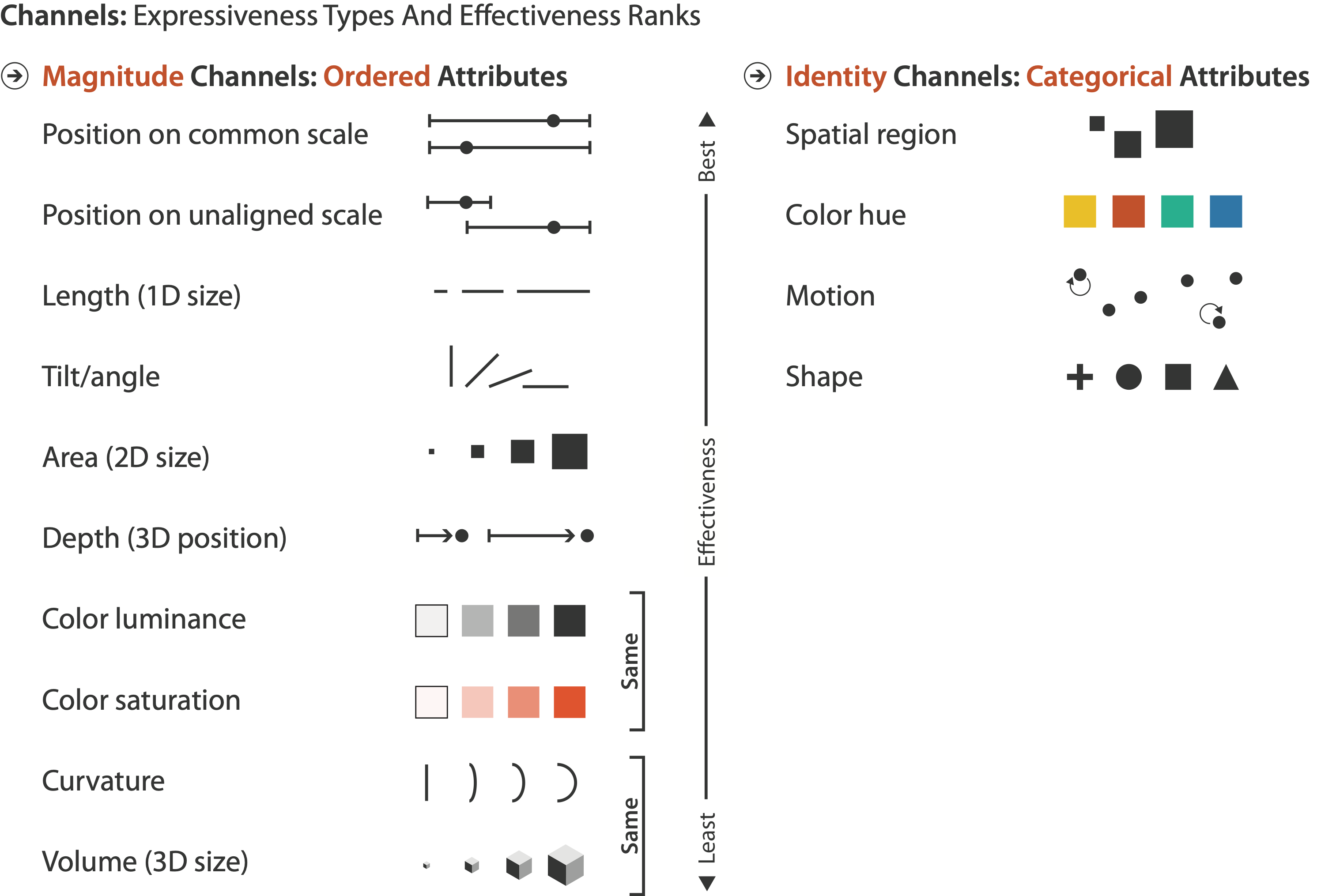 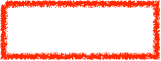 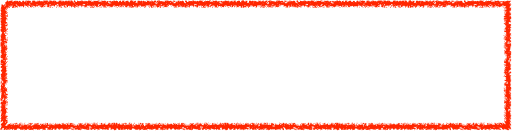 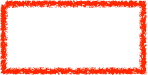 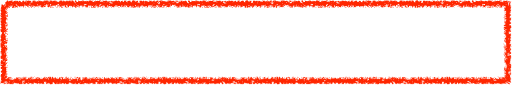 No unjustified 3D: Danger of depth
we don’t really live in 3D: we see in 2.05D
acquire more info on image plane quickly from eye movements
acquire more info for depth slower, from head/body motion
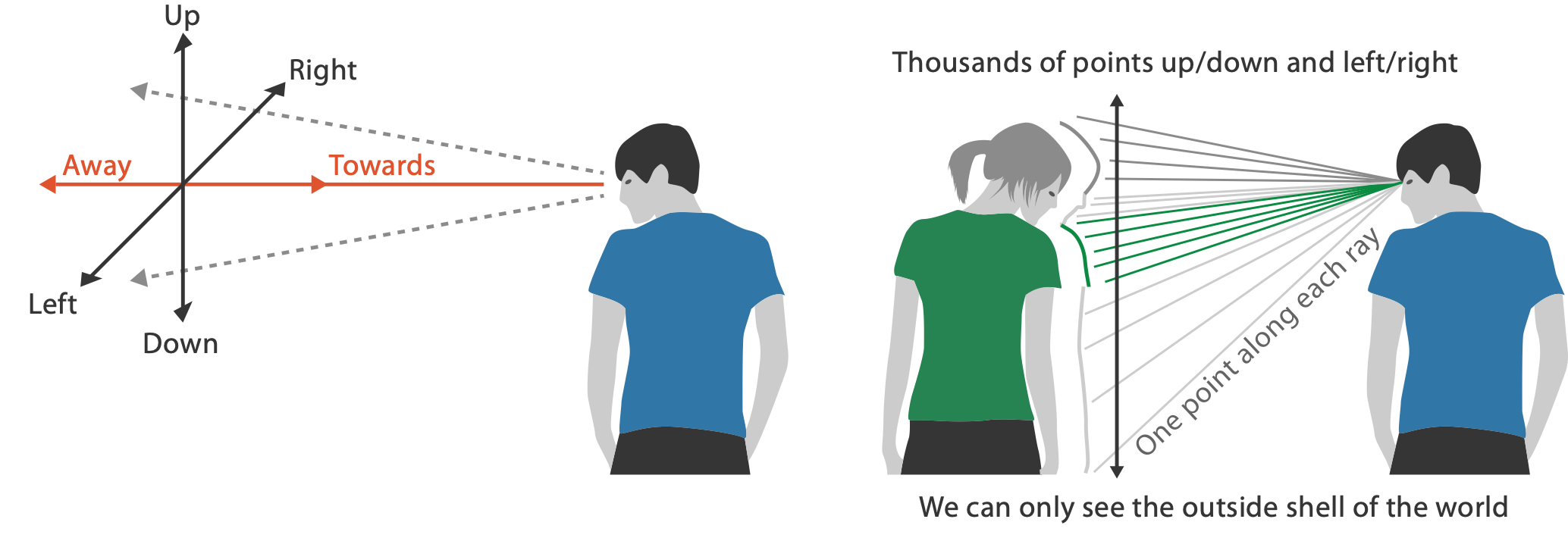 [Speaker Notes: up/down and sideways: image plane: acquire more info quickly from eye movements
away: depth into scene: only acquire more info from head/body motion]
Occlusion hides information
occlusion
interaction can resolve, but at cost of time and cognitive load
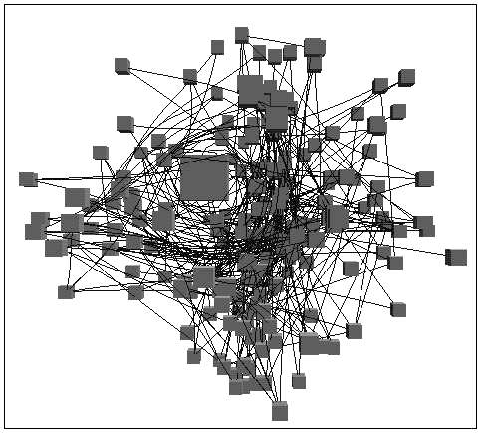 [Distortion Viewing Techniques for 3D Data. Carpendale et al. InfoVis1996.]
Perspective distortion loses information
perspective distortion
interferes with all size channel encodings
power of the plane is lost!
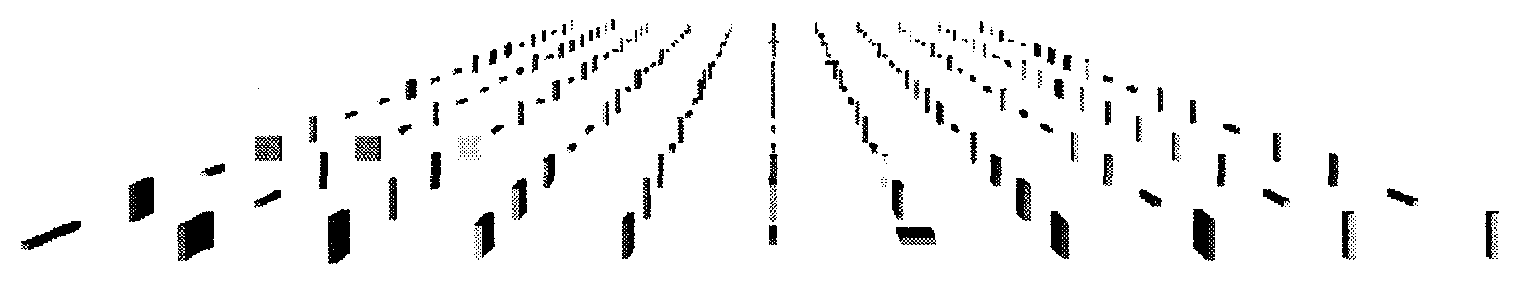 [Visualizing the Results of Multimedia Web Search Engines.  Mukherjea, Hirata, and Hara. InfoVis 96]
3D vs 2D bar charts
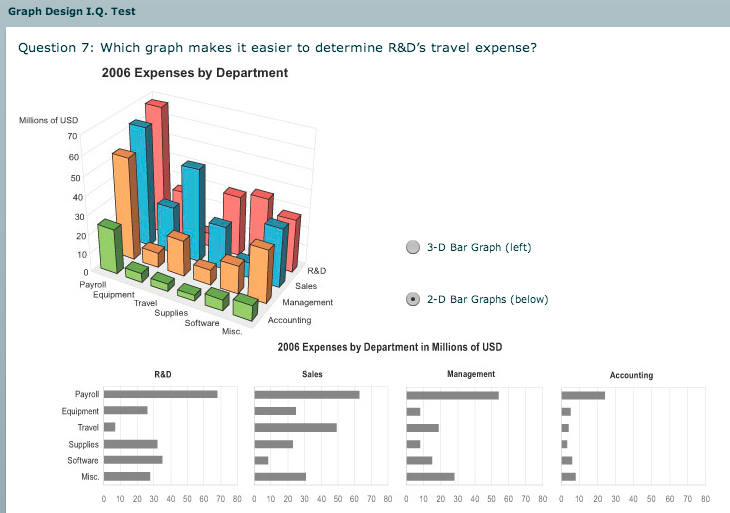 3D bars:very difficult to justify!
perspective distortion
occlusion
faceting into 2D almost always better choice
[http://perceptualedge.com/files/GraphDesignIQ.html]
Tilted text isn’t legible
text legibility
far worse when tilted from image plane


further readingExploring and Reducing the Effects of Orientation on Text Readability in Volumetric Displays.Grossman et al. CHI 2007
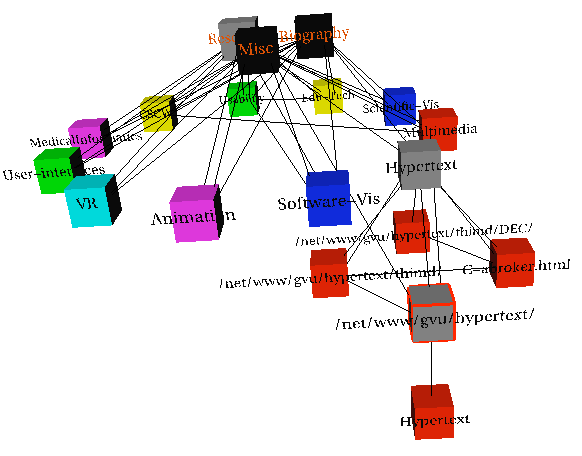 [Visualizing the World-Wide Web with the Navigational View Builder. Mukherjea and Foley. Computer Networks and ISDN Systems, 1995.]
No unjustified 3D example: Time-series data
extruded curves: detailed comparisons impossible
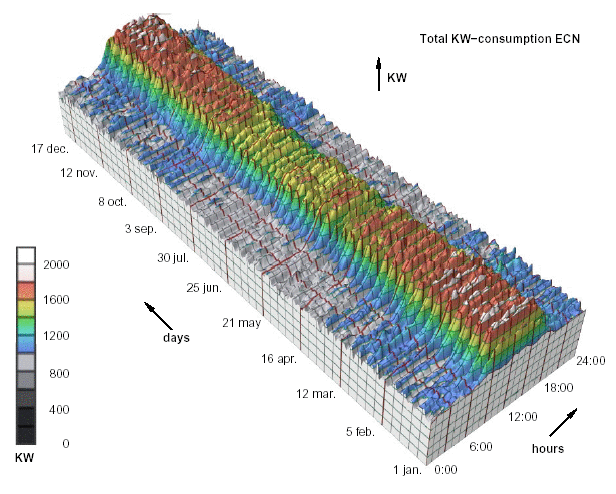 [Cluster and Calendar based Visualization of  Time Series Data. van Wijk and van Selow, Proc. InfoVis 99.]
[Speaker Notes: start with axes explain: power, time of day, day of year
then explain problems]
No unjustified 3D example: Transform for new data abstraction
derived data: cluster hierarchy 
juxtapose multiple views: calendar, superimposed 2D curves
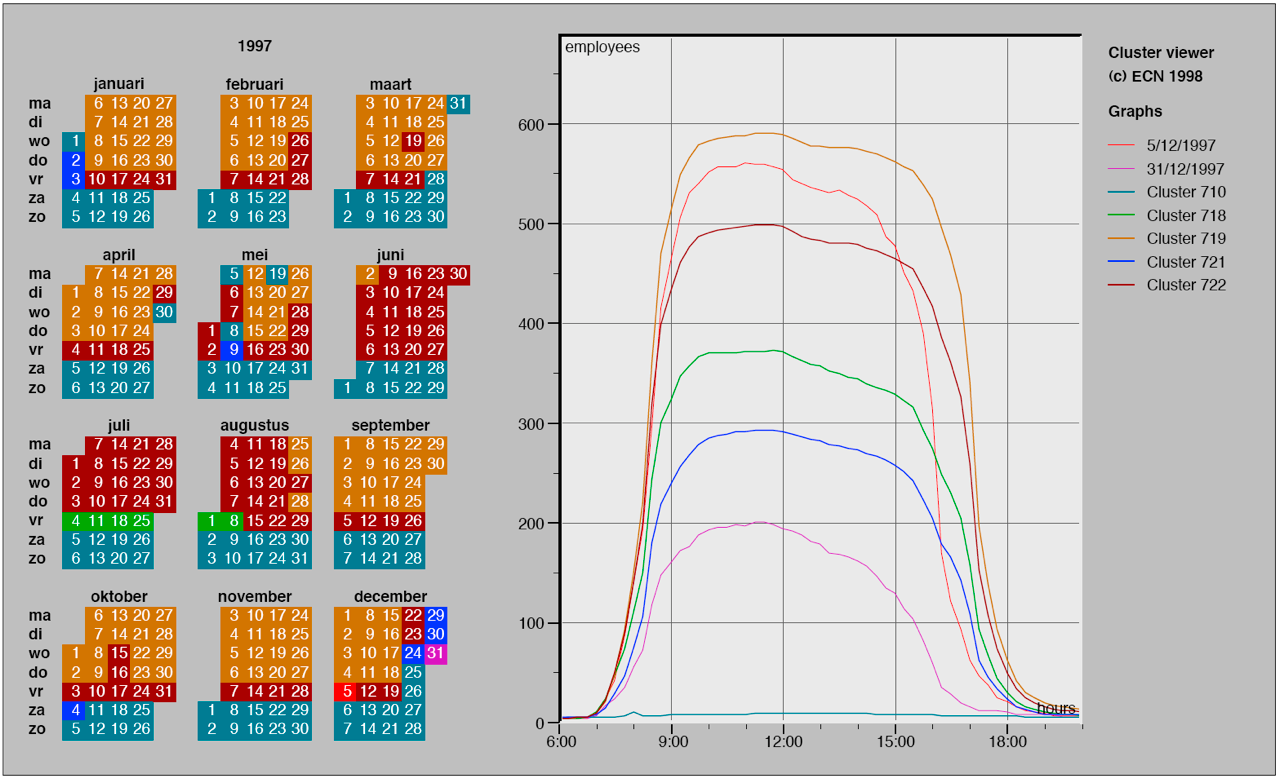 [Cluster and Calendar based Visualization of  Time Series Data. van Wijk and van Selow, Proc. InfoVis 99.]
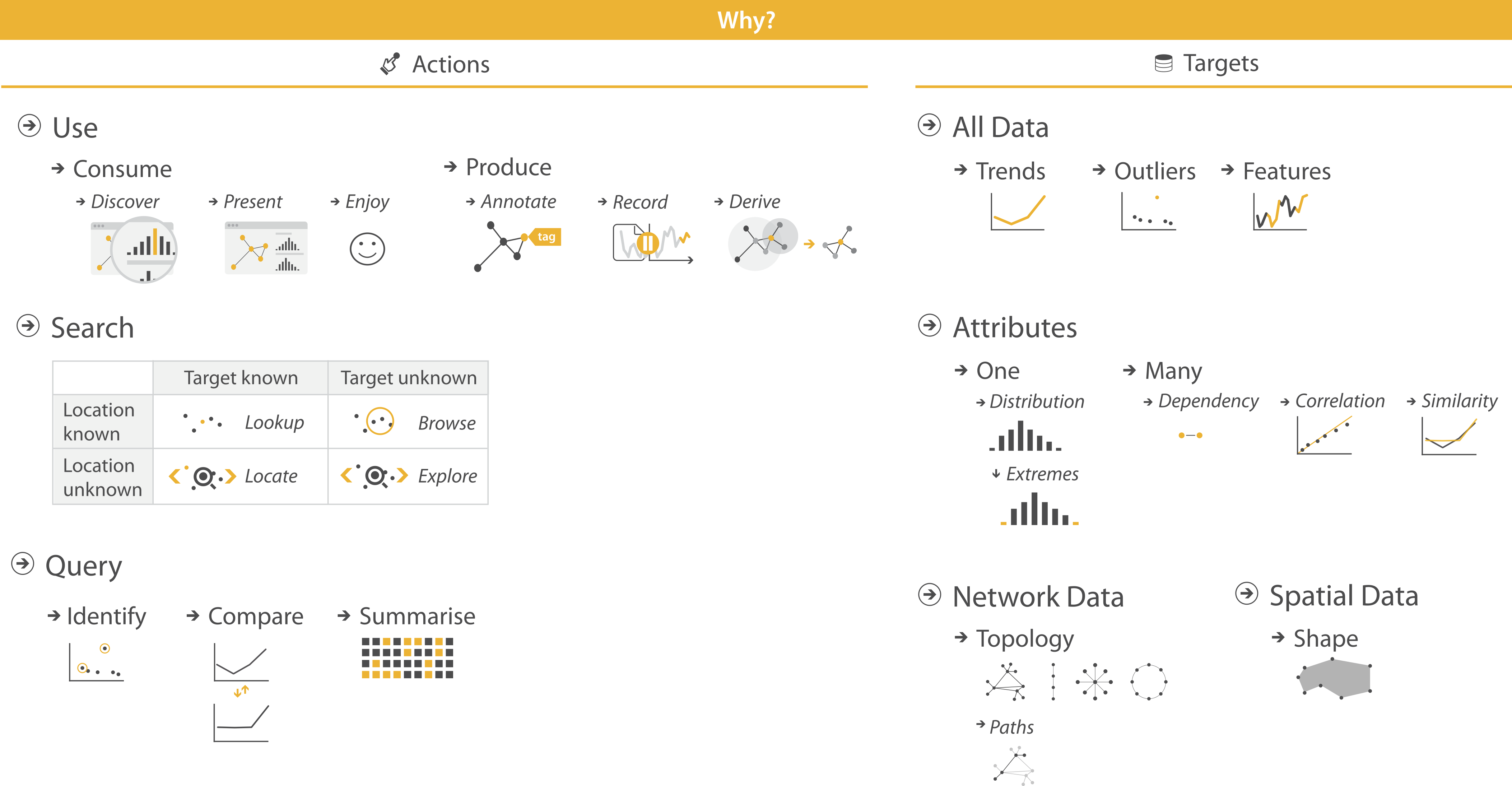 Justified 3D: shape perception
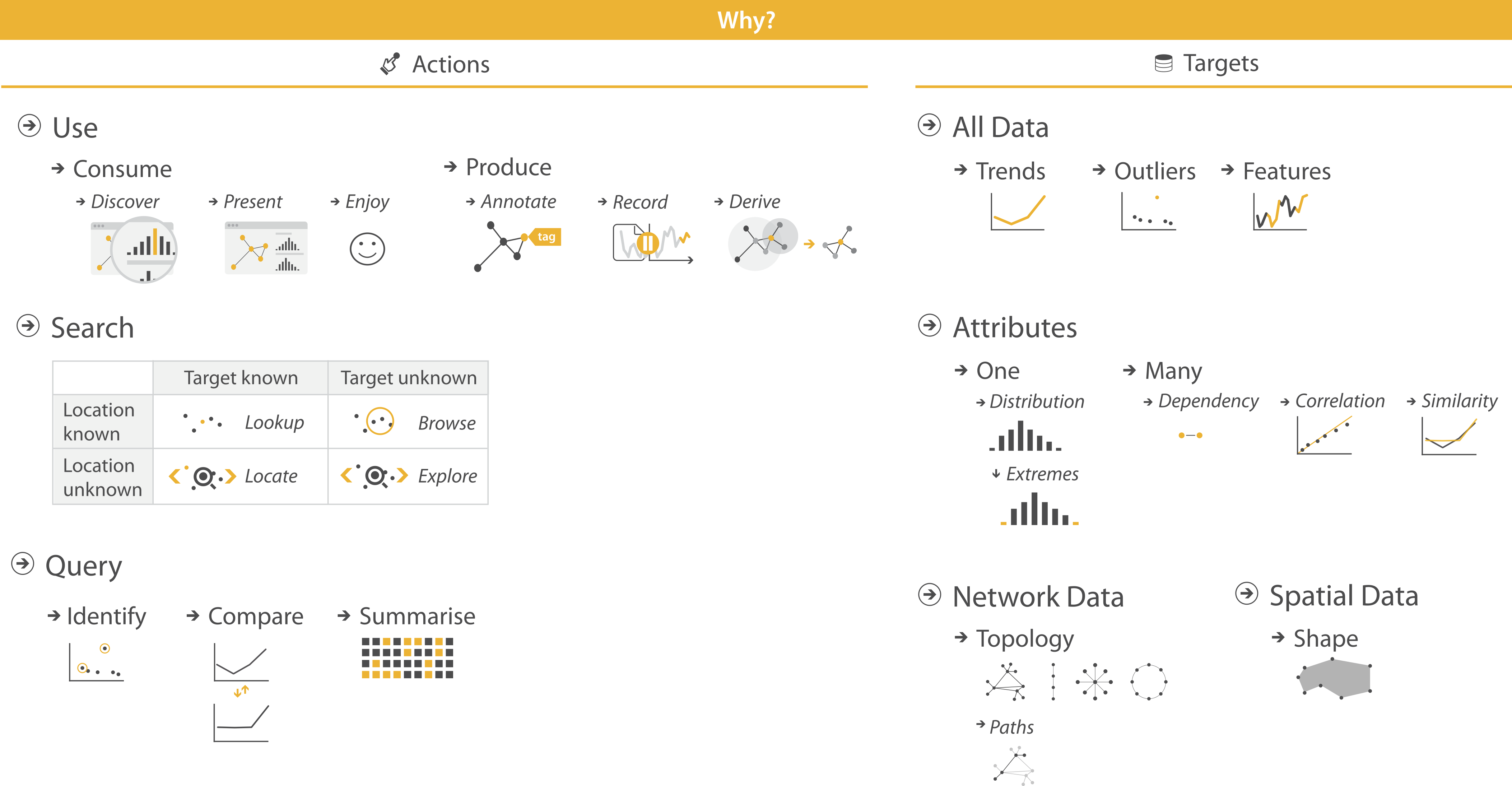 benefits outweigh costs when task is shape perception for 3D spatial data
interactive navigation supports synthesis across many viewpoints
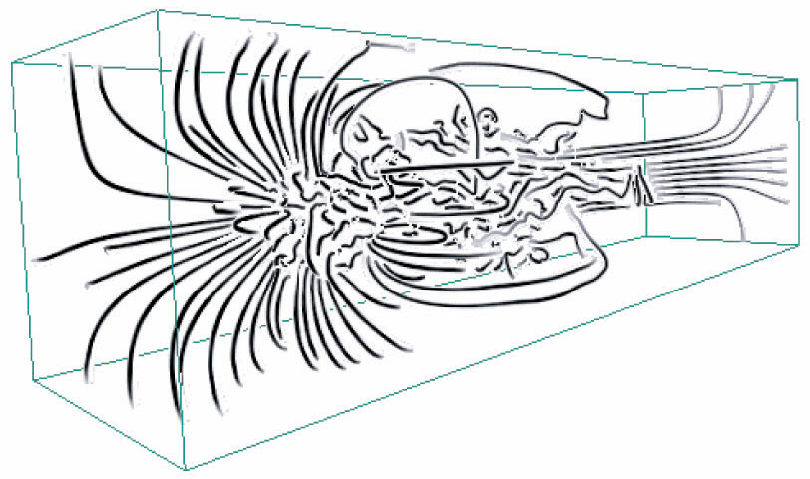 [Image-Based Streamline Generation and Rendering. Li and Shen. IEEE Trans. Visualization and Computer Graphics (TVCG) 13:3 (2007), 630–640.]
Justified 3D: Economic growth curve
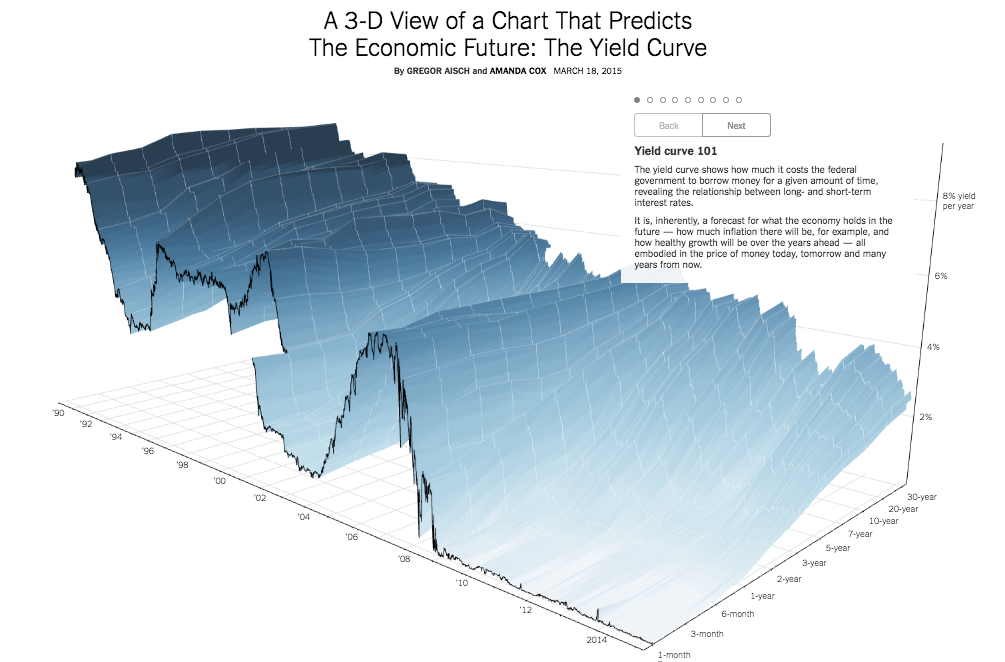 constrained navigation steps through carefully designed viewpoints
http://www.nytimes.com/interactive/2015/03/19/upshot/3d-yield-curve-economic-growth.html
No unjustified 3D
3D legitimate for true 3D spatial data
3D needs very careful justification for abstract data
 enthusiasm in 1990s, but now skepticism
 be especially careful with 3D for point clouds or networks
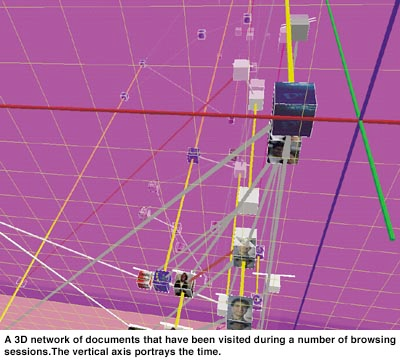 [WEBPATH-a three dimensional Web history. Frecon and Smith. Proc. InfoVis 1999]
No unjustified 2D
consider whether network data requires 2D spatial layout
especially if reading text is central to task!
arranging as network means lower information density and harder label lookup compared to text lists
benefits outweigh costs when topological structure/context important for task
be especially careful for search results, document collections, ontologies
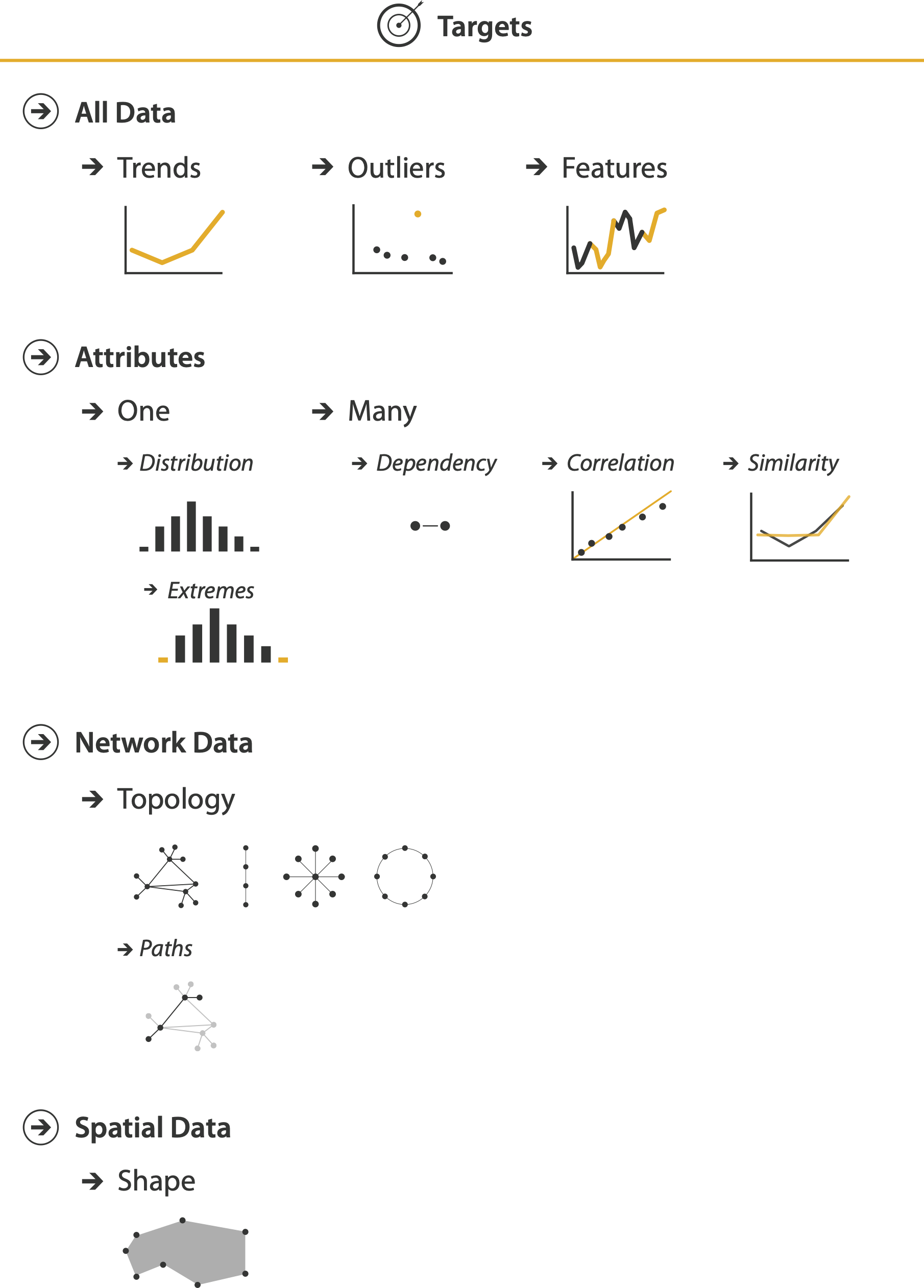 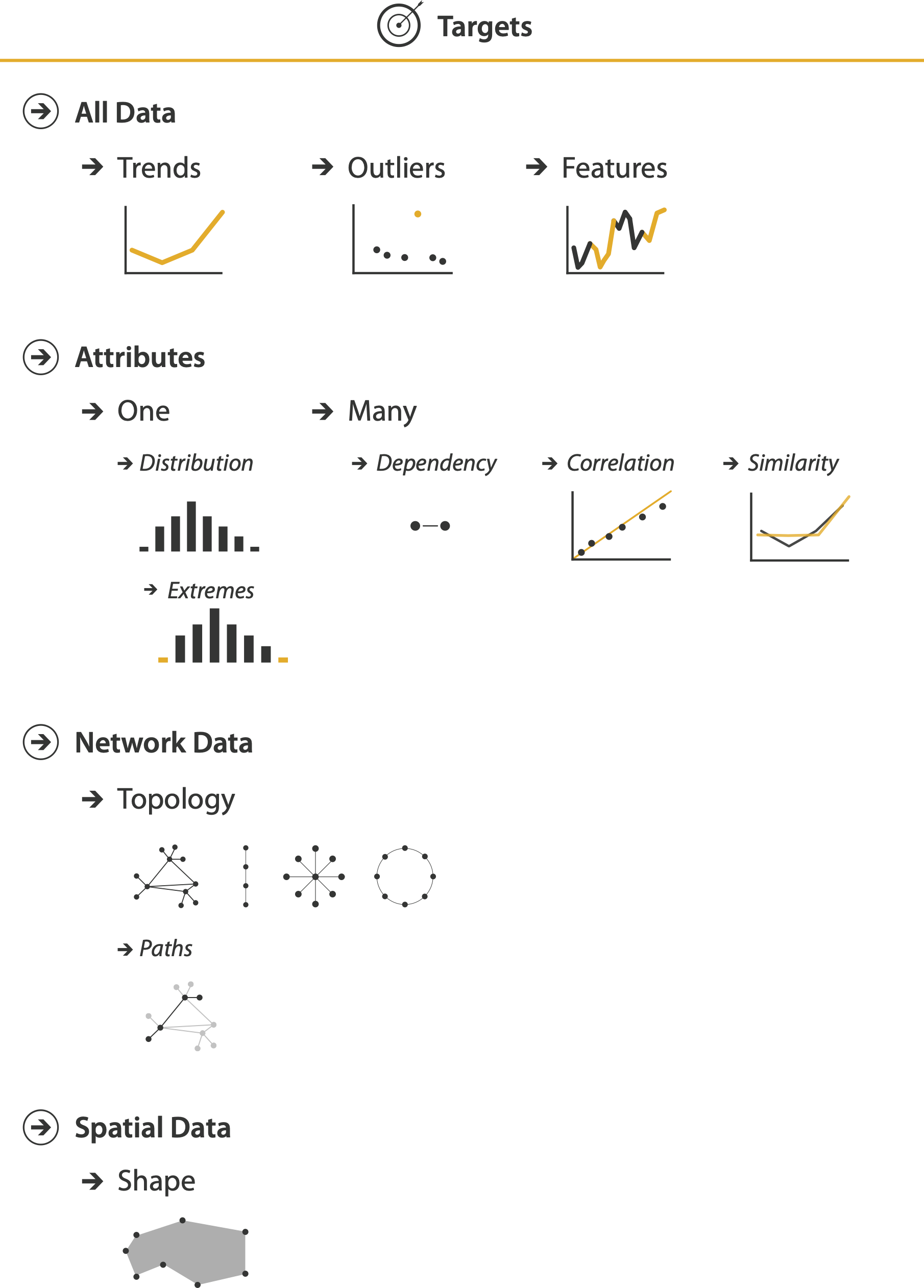 literal
animation
Eyes beat memory
abstract
small multiples
show time with time
show time with space
principle: external cognition vs. internal memory 
easy to compare by moving eyes between side-by-side views
harder to compare visible item to memory of what you saw
implications for animation
great for choreographed storytelling
great for transitions between two states
poor for many states with changes everywhere
consider small multiples instead
Resolution beats immersion
immersion typically not helpful for abstract data
do not need sense of presence or stereoscopic 3D
desktop also better for workflow integration
resolution much more important: pixels are the scarcest resource
first wave: virtual reality for abstract data difficult to justify
second wave:  AR/MR (augmented/mixed reality) has more promise
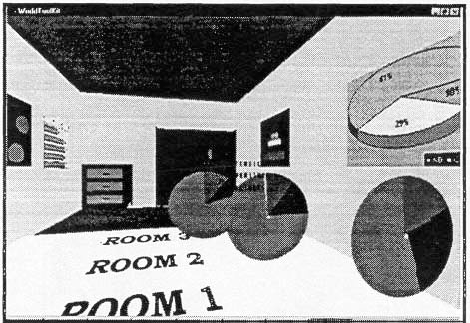 [Development of an information visualization tool using virtual reality. Kirner and Martins. Proc. Symp. Applied Computing 2000]
[A Design Space for Spatio-Data Coordination: Tangible Interaction Devices for Immersive Information Visualisation. Cordeil, Bach, Li, Elliott, and Dwyer. Proc. PacificVis 2017 Notes.]
Overview first, zoom and filter, details on demand
influential mantra from Shneiderman



overview = summary
microcosm of full vis design problem
[The Eyes Have It: A Task by Data Type Taxonomy for Information Visualizations. Shneiderman. Proc. IEEE Visual Languages, pp. 336–343, 1996.]
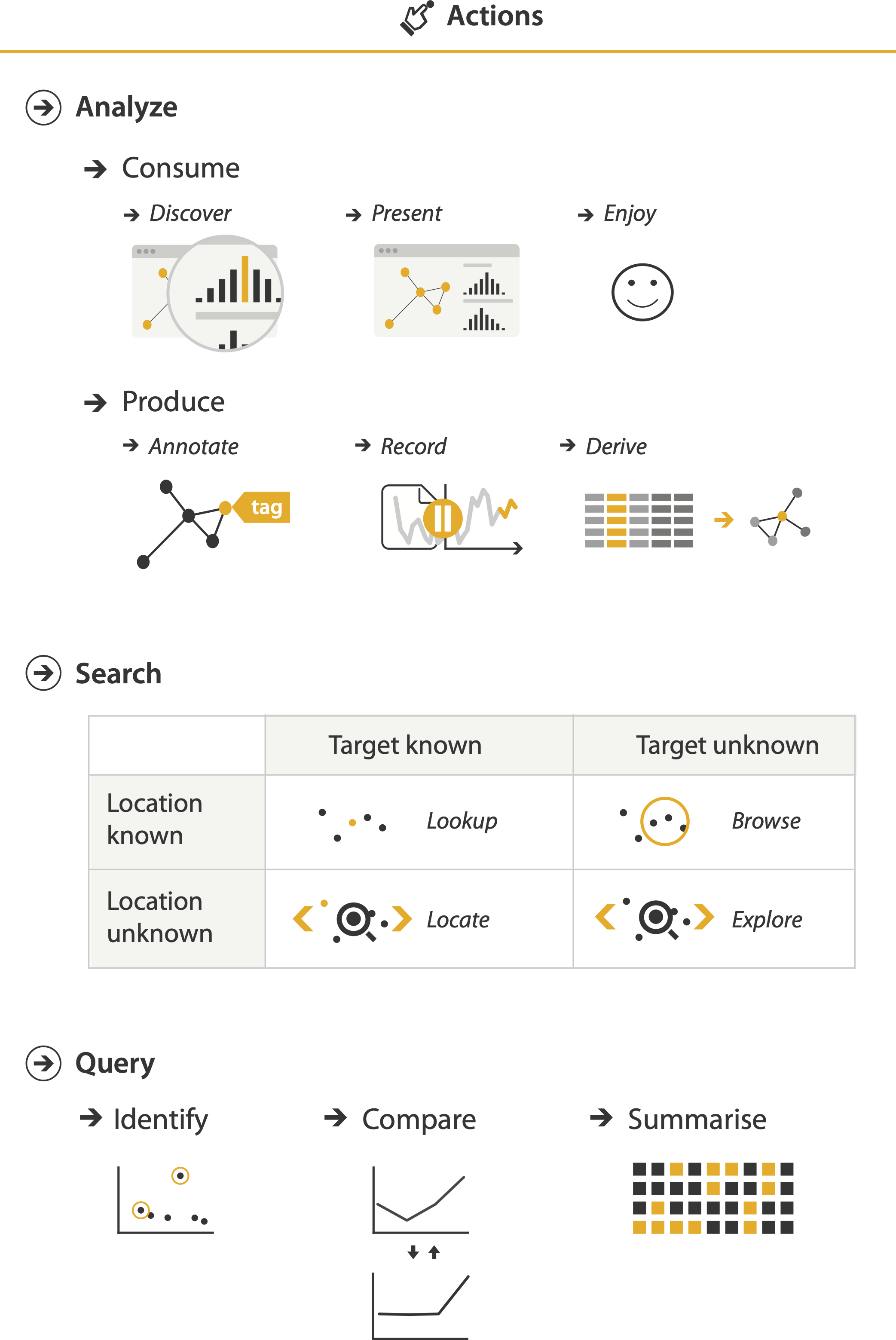 Rule of thumb: Responsiveness is required
visual feedback: three rough categories
Rule of thumb: Responsiveness is required
visual feedback: three rough categories
0.1 seconds: perceptual processing
subsecond response for mouseover highlighting - ballistic motion
Rule of thumb: Responsiveness is required
visual feedback: three rough categories
0.1 seconds: perceptual processing
subsecond response for mouseover highlighting - ballistic motion
   1 second: immediate response
fast response after mouseclick, button press - Fitts’ Law limits on motor control
Rule of thumb: Responsiveness is required
visual feedback: three rough categories
0.1 seconds: perceptual processing
subsecond response for mouseover highlighting - ballistic motion
   1 second: immediate response
fast response after mouseclick, button press - Fitts’ Law limits on motor control
 10 seconds: brief tasks
bounded response after dialog box - mental model of heavyweight operation (file load)
Rule of thumb: Responsiveness is required
visual feedback: three rough categories
0.1 seconds: perceptual processing
subsecond response for mouseover highlighting - ballistic motion
   1 second: immediate response
fast response after mouseclick, button press - Fitts’ Law limits on motor control
 10 seconds: brief tasks
bounded response after dialog box - mental model of heavyweight operation (file load)
scalability considerations
Rule of thumb: Responsiveness is required
visual feedback: three rough categories
0.1 seconds: perceptual processing
subsecond response for mouseover highlighting - ballistic motion
   1 second: immediate response
fast response after mouseclick, button press - Fitts’ Law limits on motor control
 10 seconds: brief tasks
bounded response after dialog box - mental model of heavyweight operation (file load)
scalability considerations
highlight selection without complete redraw of view (graphics frontbuffer)
Rule of thumb: Responsiveness is required
visual feedback: three rough categories
0.1 seconds: perceptual processing
subsecond response for mouseover highlighting - ballistic motion
   1 second: immediate response
fast response after mouseclick, button press - Fitts’ Law limits on motor control
 10 seconds: brief tasks
bounded response after dialog box - mental model of heavyweight operation (file load)
scalability considerations
highlight selection without complete redraw of view (graphics frontbuffer)
show hourglass for multi-second operations (check for cancel/undo)
Rule of thumb: Responsiveness is required
visual feedback: three rough categories
0.1 seconds: perceptual processing
subsecond response for mouseover highlighting - ballistic motion
   1 second: immediate response
fast response after mouseclick, button press - Fitts’ Law limits on motor control
 10 seconds: brief tasks
bounded response after dialog box - mental model of heavyweight operation (file load)
scalability considerations
highlight selection without complete redraw of view (graphics frontbuffer)
show hourglass for multi-second operations (check for cancel/undo)
show progress bar for long operations (process in background thread)
Rule of thumb: Responsiveness is required
visual feedback: three rough categories
0.1 seconds: perceptual processing
subsecond response for mouseover highlighting - ballistic motion
   1 second: immediate response
fast response after mouseclick, button press - Fitts’ Law limits on motor control
 10 seconds: brief tasks
bounded response after dialog box - mental model of heavyweight operation (file load)
scalability considerations
highlight selection without complete redraw of view (graphics frontbuffer)
show hourglass for multi-second operations (check for cancel/undo)
show progress bar for long operations (process in background thread)
rendering speed when item count is large (guaranteed frame rate)
Function first, form next
dangerous to start with aesthetics
usually impossible to add function retroactively
Function first, form next
dangerous to start with aesthetics
usually impossible to add function retroactively
start with focus on functionality
possible to improve aesthetics later on, as refinement
if no expertise in-house, find good graphic designer to work with
aesthetics do matter! another level of function
visual hierarchy, alignment, flow
Gestalt principles in action
Form: Basic graphic design ideas
Form: Basic graphic design ideas
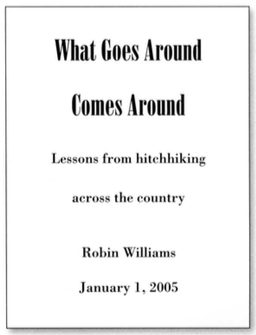 Form: Basic graphic design ideas
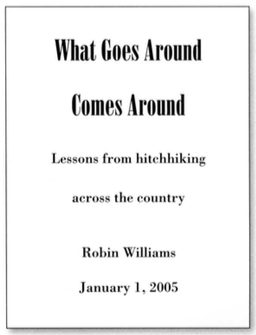 proximity
do group related items together
avoid equal whitespace between unrelated
Form: Basic graphic design ideas
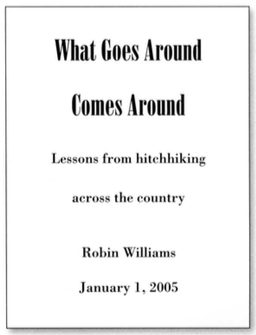 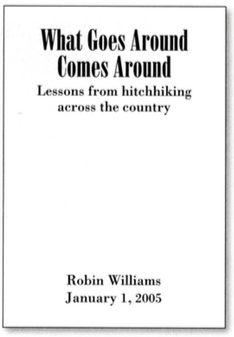 proximity
do group related items together
avoid equal whitespace between unrelated
alignment
do find/make strong line, stick to it
avoid automatic centering
Form: Basic graphic design ideas
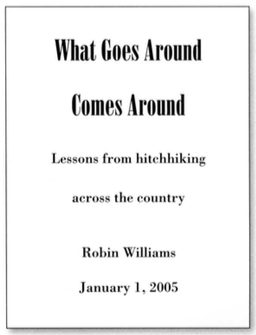 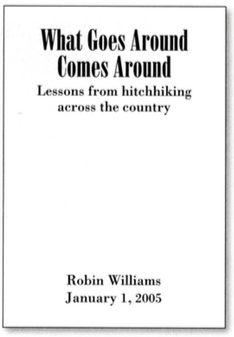 proximity
do group related items together
avoid equal whitespace between unrelated
alignment
do find/make strong line, stick to it
avoid automatic centering
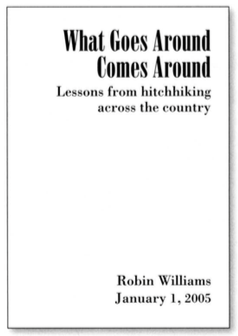 Form: Basic graphic design ideas
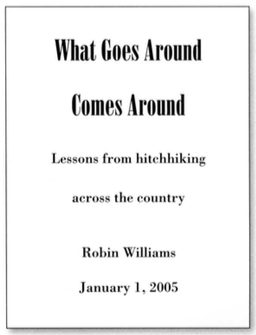 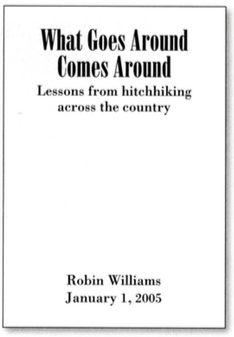 proximity
do group related items together
avoid equal whitespace between unrelated
alignment
do find/make strong line, stick to it
avoid automatic centering
repetition
do unify by pushing existing consistencies
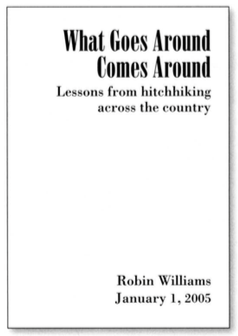 Form: Basic graphic design ideas
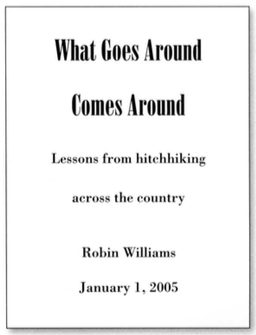 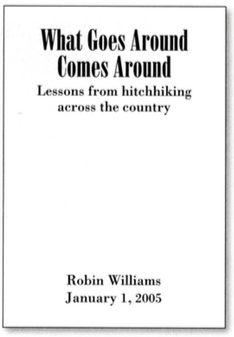 proximity
do group related items together
avoid equal whitespace between unrelated
alignment
do find/make strong line, stick to it
avoid automatic centering
repetition
do unify by pushing existing consistencies
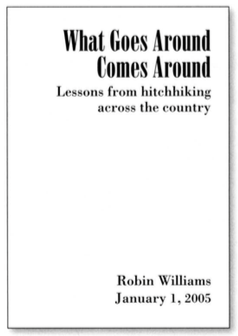 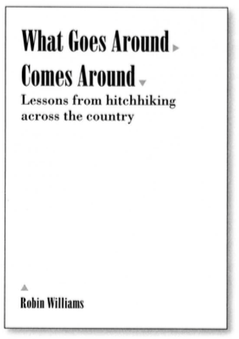 Form: Basic graphic design ideas
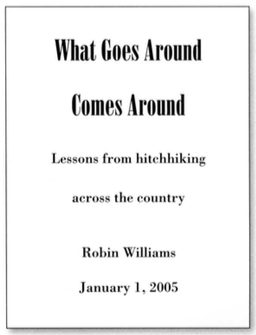 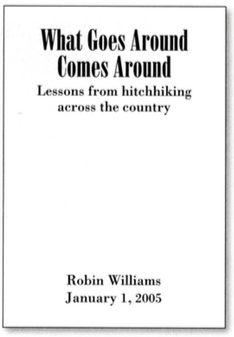 proximity
do group related items together
avoid equal whitespace between unrelated
alignment
do find/make strong line, stick to it
avoid automatic centering
repetition
do unify by pushing existing consistencies
contrast
if not identical, then very different
avoid not quite the same
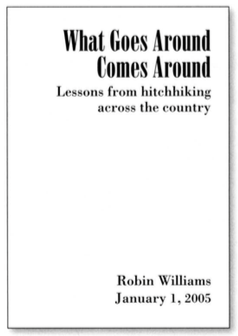 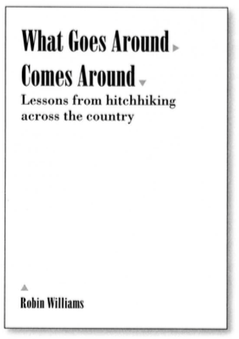 Form: Basic graphic design ideas
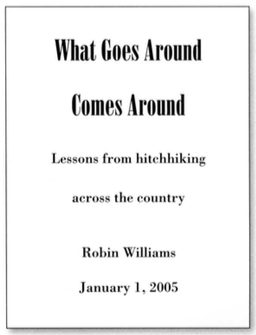 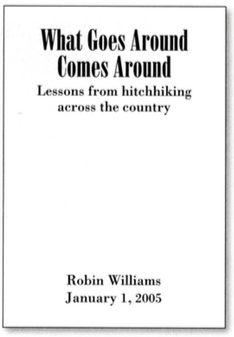 proximity
do group related items together
avoid equal whitespace between unrelated
alignment
do find/make strong line, stick to it
avoid automatic centering
repetition
do unify by pushing existing consistencies
contrast
if not identical, then very different
avoid not quite the same
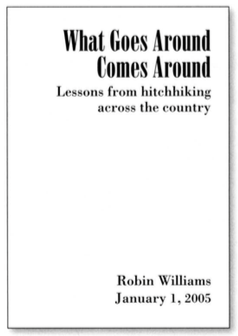 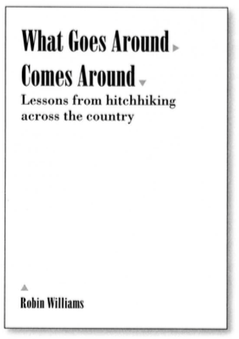 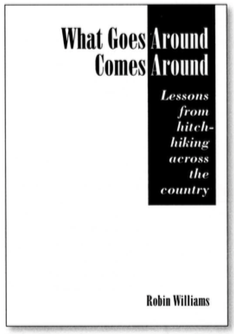 Form: Basic graphic design ideas
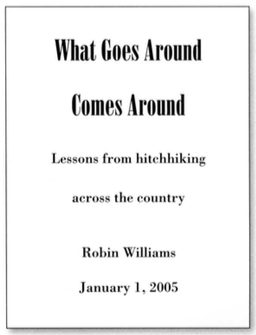 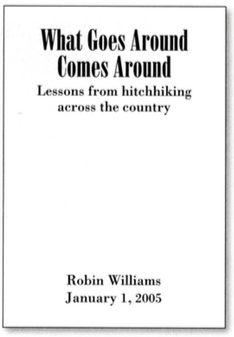 proximity
do group related items together
avoid equal whitespace between unrelated
alignment
do find/make strong line, stick to it
avoid automatic centering
repetition
do unify by pushing existing consistencies
contrast
if not identical, then very different
avoid not quite the same

The Non-Designer’s Design Book, 4th ed. Robin Williams, Peachpit Press, 2015. 
fast read, very practical to work through whole thing
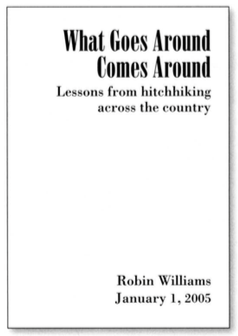 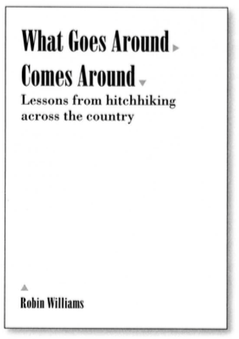 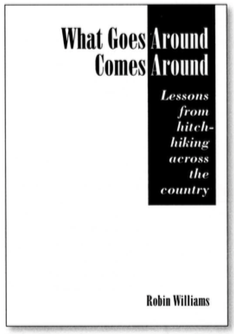 Best practices: Labelling
make visualizations as self-documenting as possible
meaningful & useful title, labels, legends
axes and panes/subwindows should have labels
and axes should have good mix/max boundary tick marks
everything that’s plotted should have a legend
and own header/labels if not redundant with main title
use reasonable numerical format
avoid scientific notation in most cases
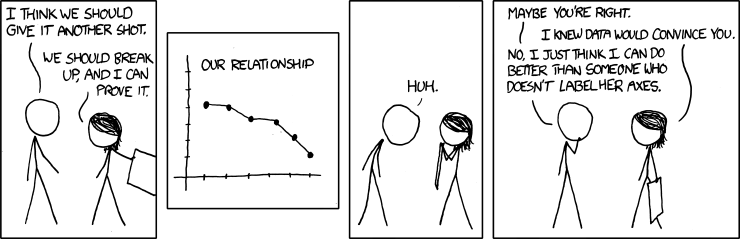 [https://xkcd.com/833/]
Rules of Thumb Summary
No unjustified 3D
Power of the plane
Disparity of depth
Occlusion hides information
Perspective distortion dangers
Tilted text isn’t legible
No unjustified 2D
Eyes beat memory
Resolution over immersion
Overview first, zoom and filter, details on demand
Responsiveness is required
Function first, form next
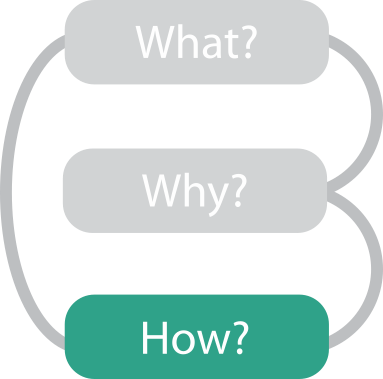 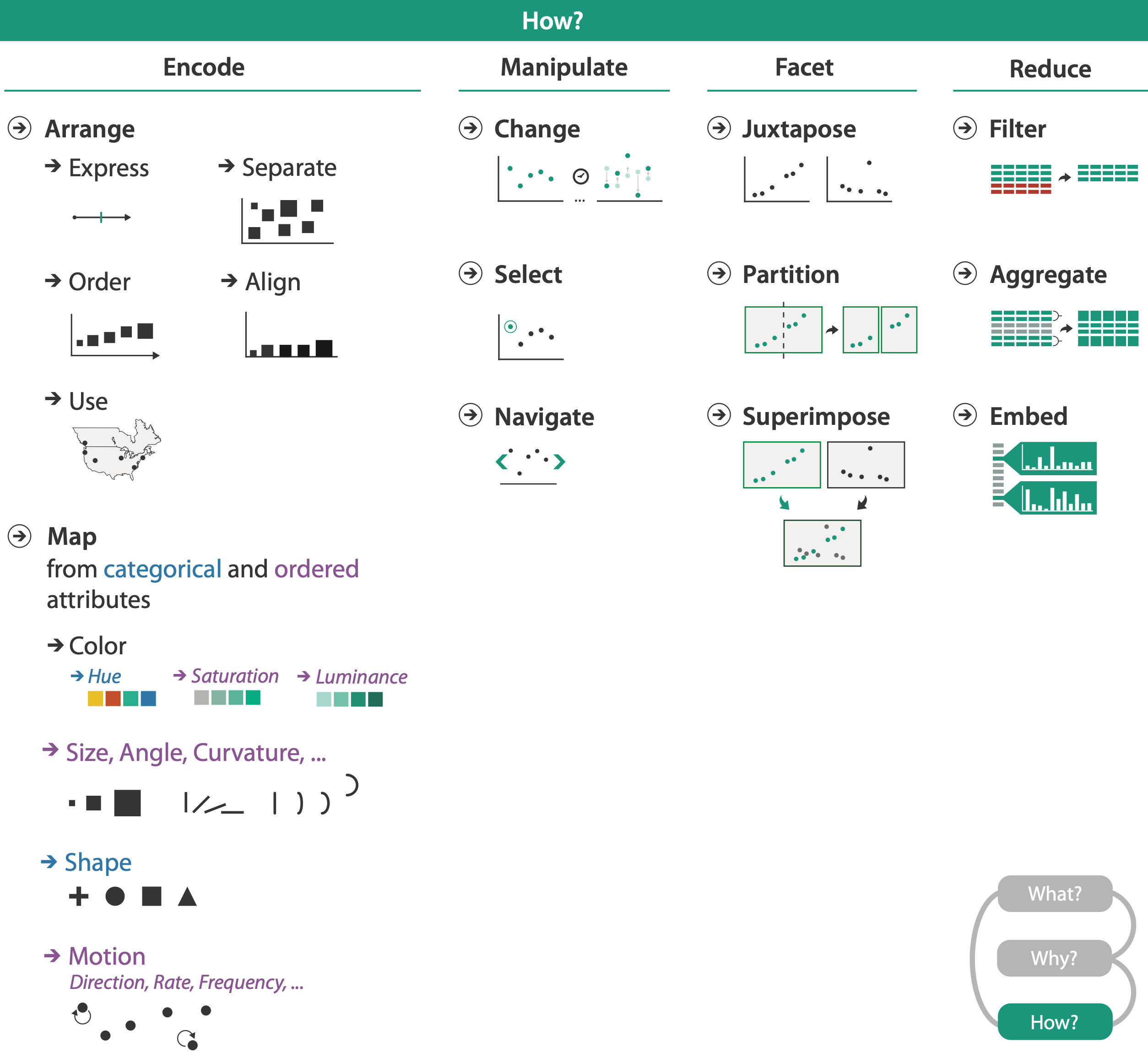 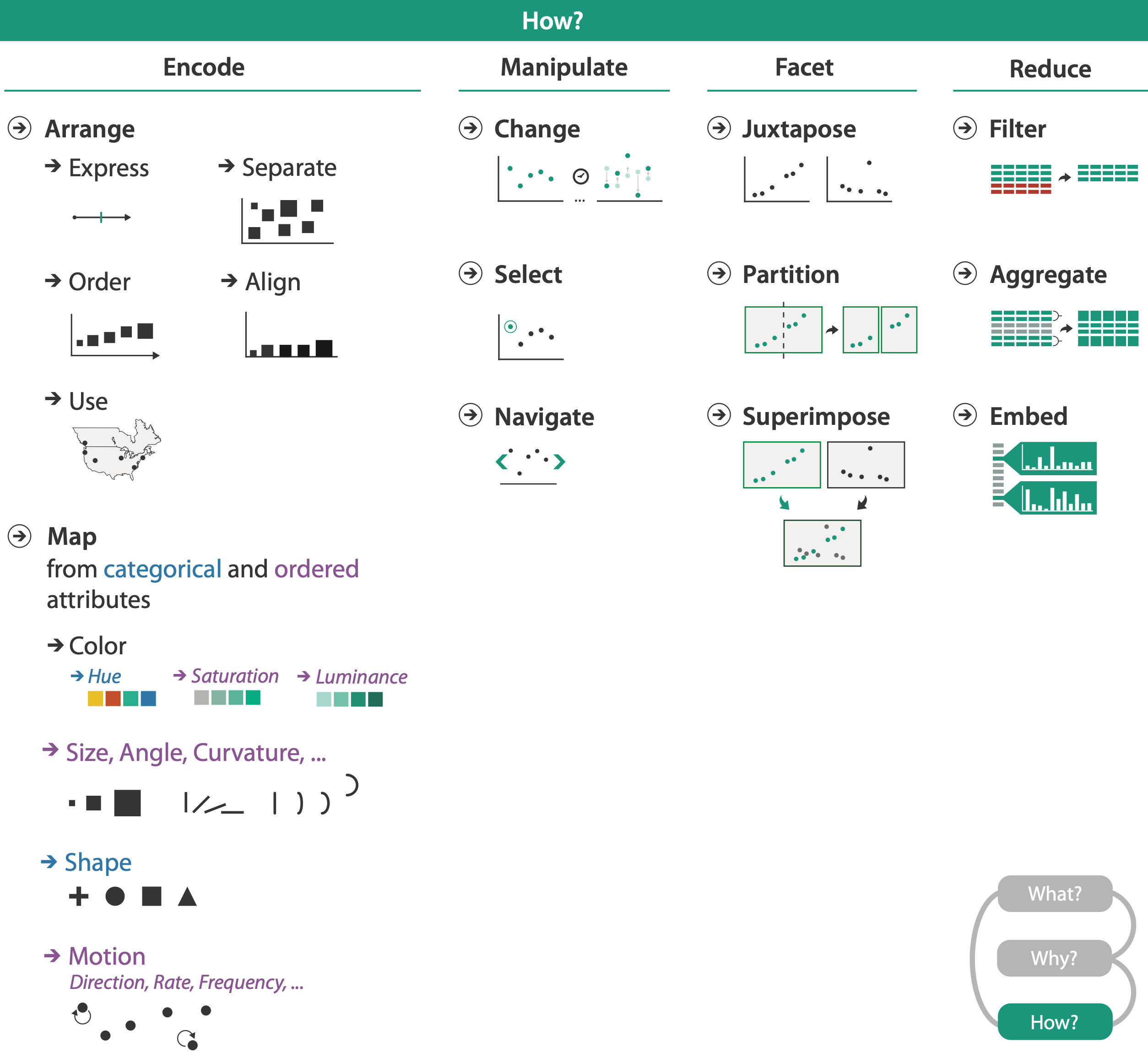 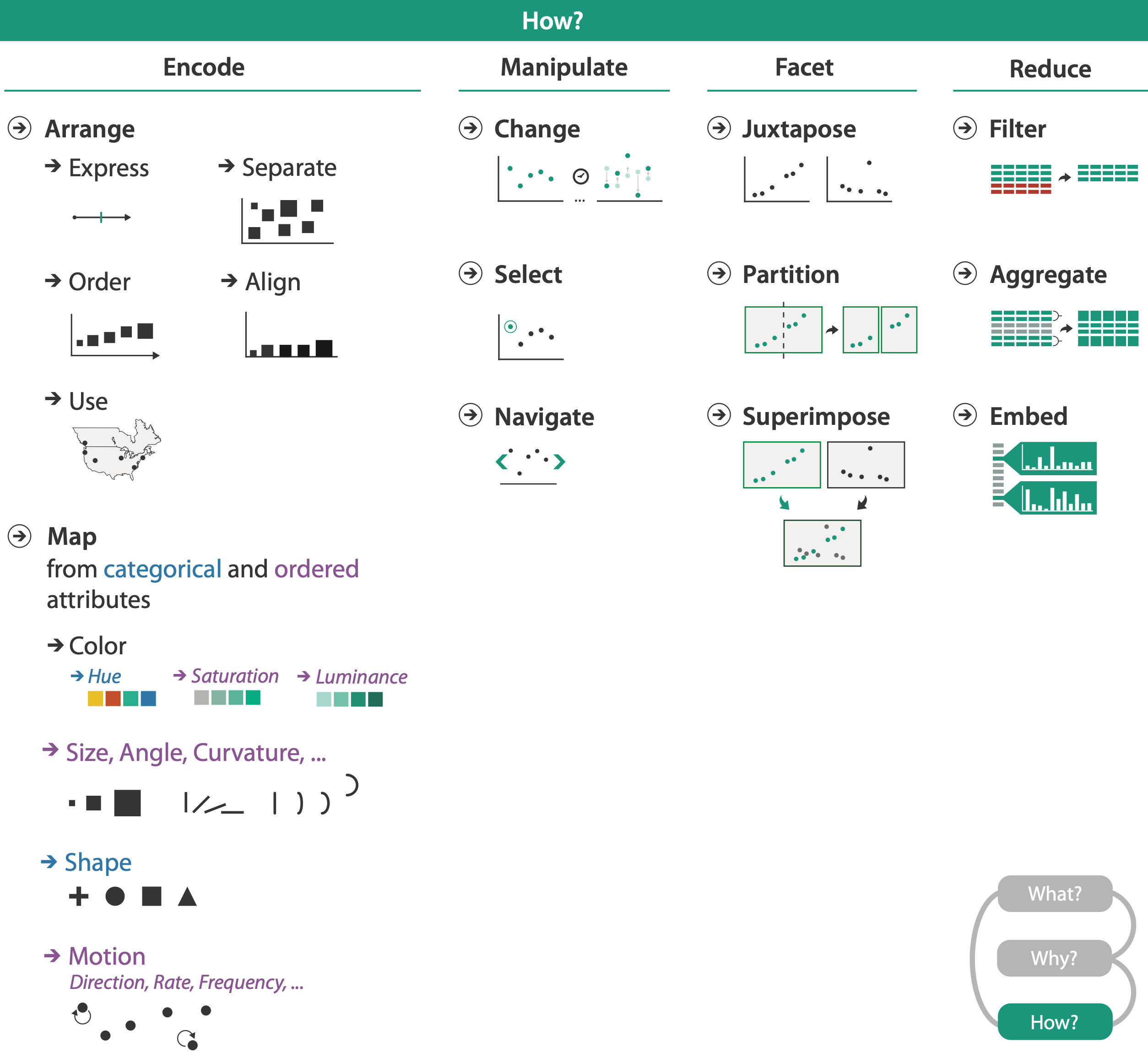 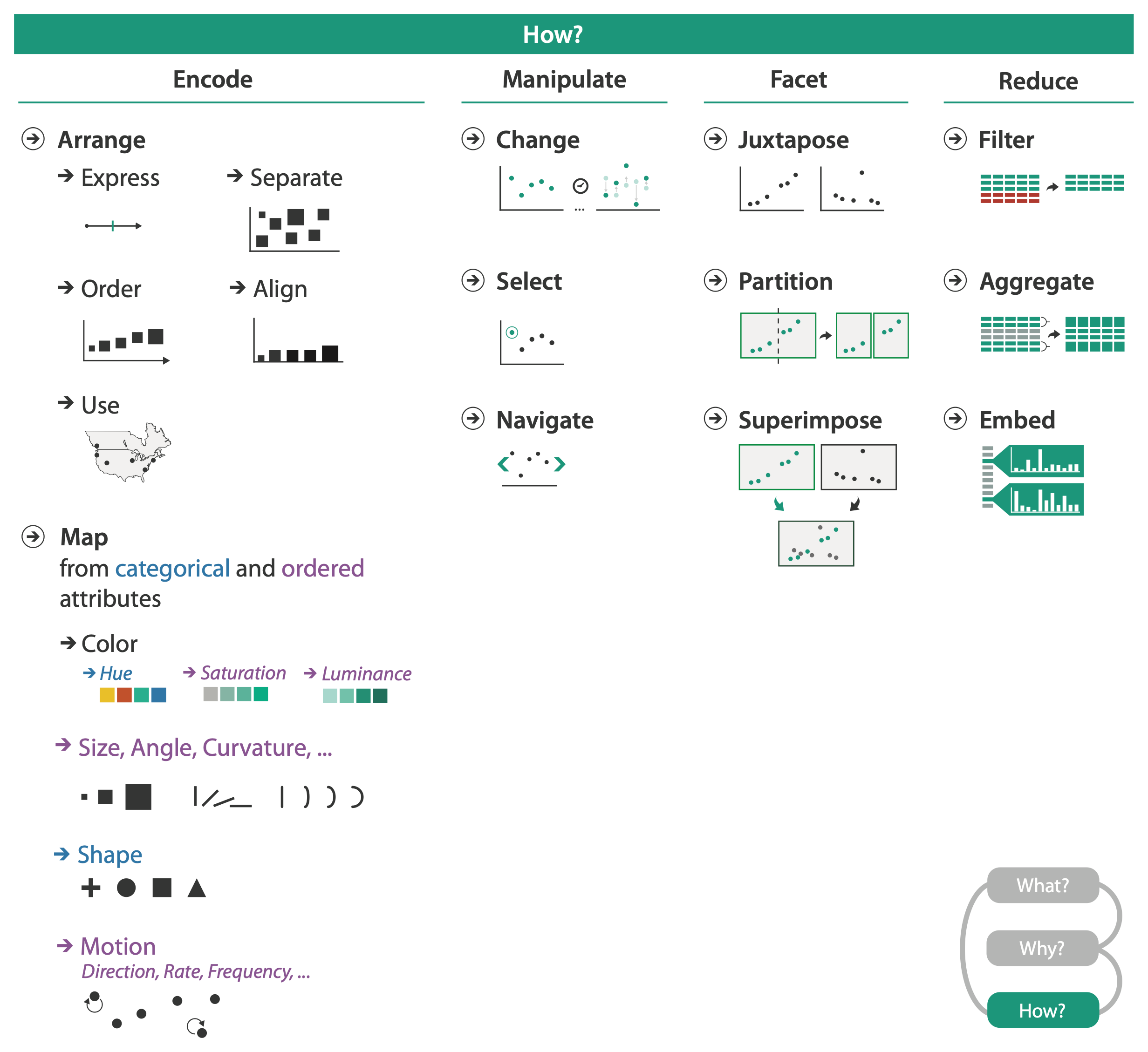 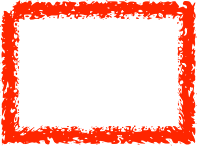 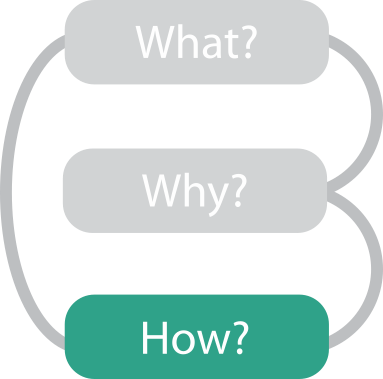 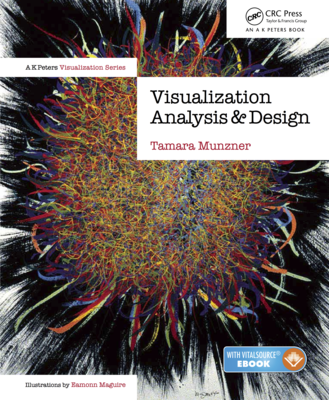 Visualization Analysis & Design

Wrapup
Tamara Munzner
Department of Computer Science
University of British Columbia
@tamaramunzner
domain
abstraction
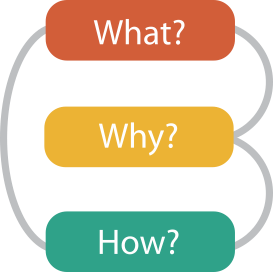 idiom
algorithm
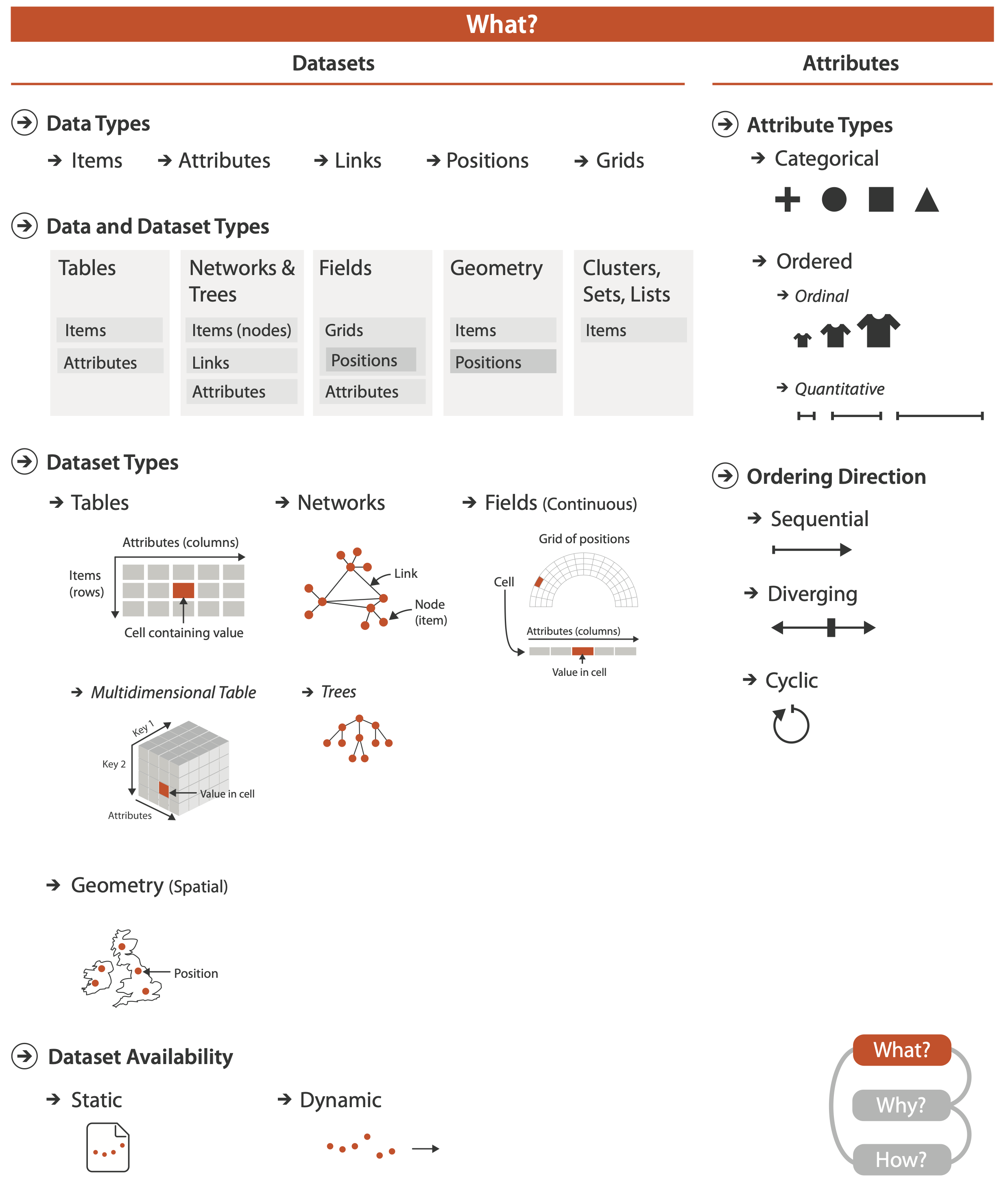 domain
abstraction
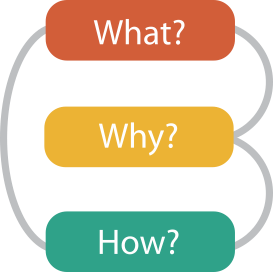 idiom
algorithm
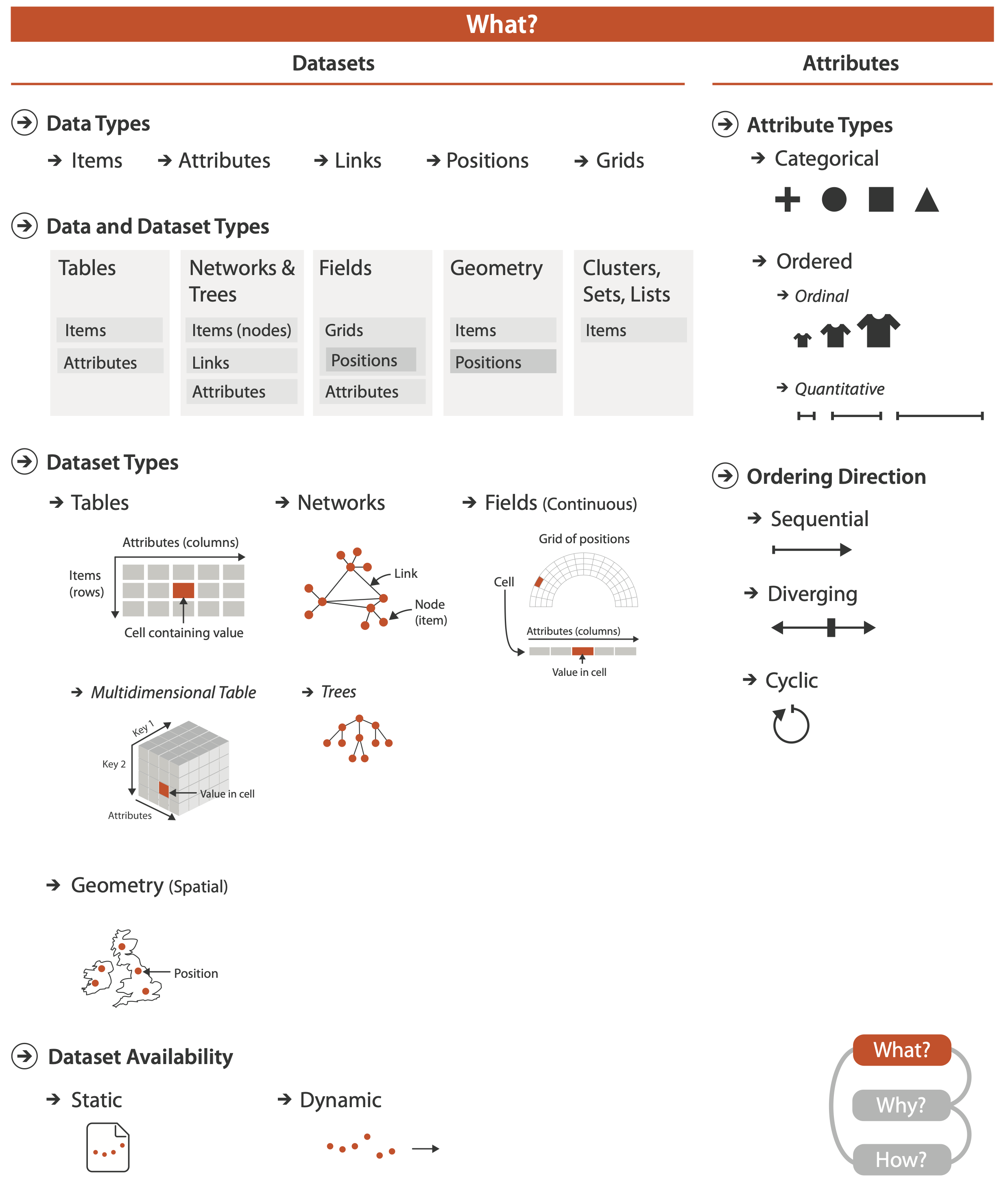 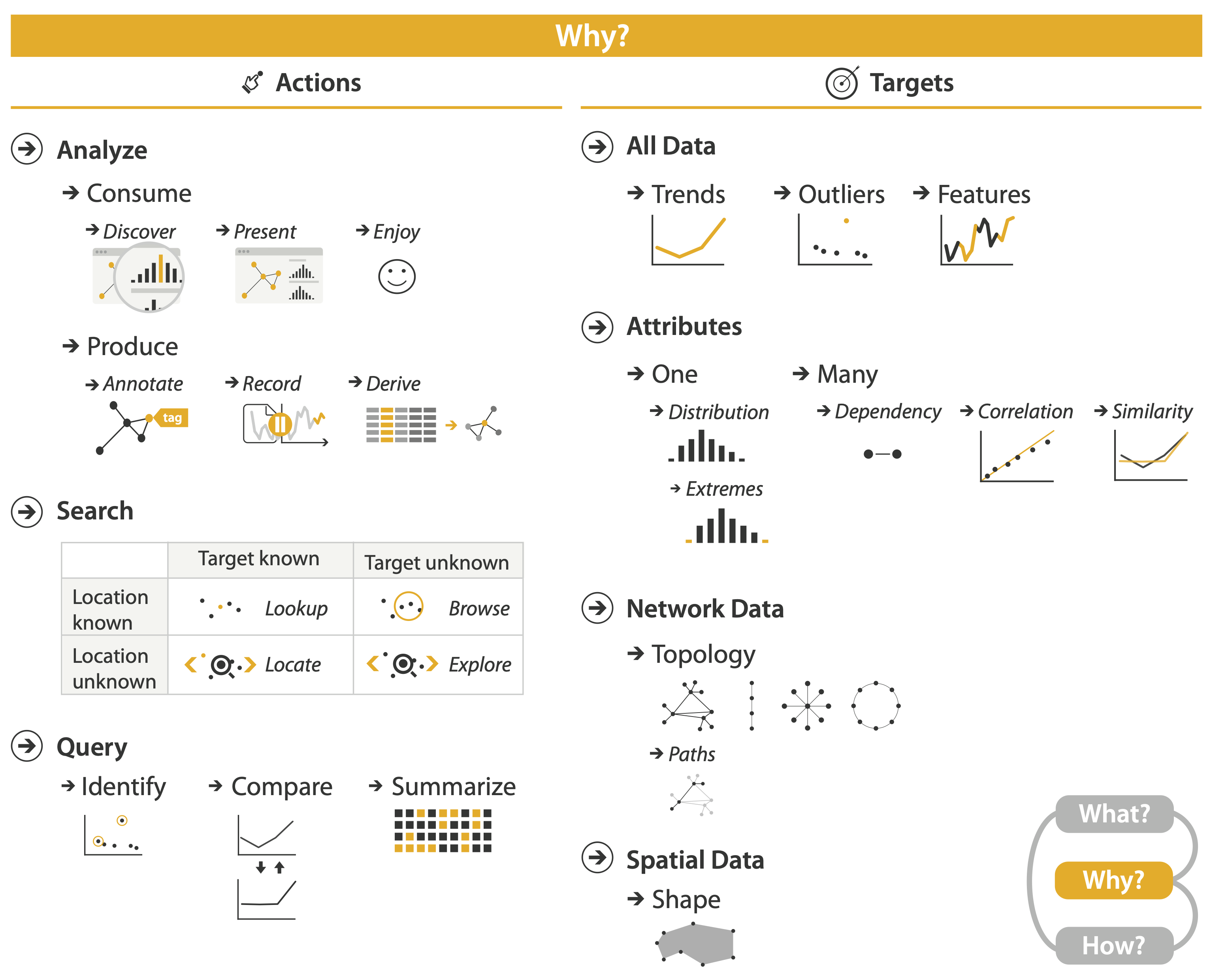 domain
abstraction
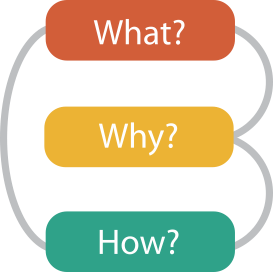 idiom
algorithm
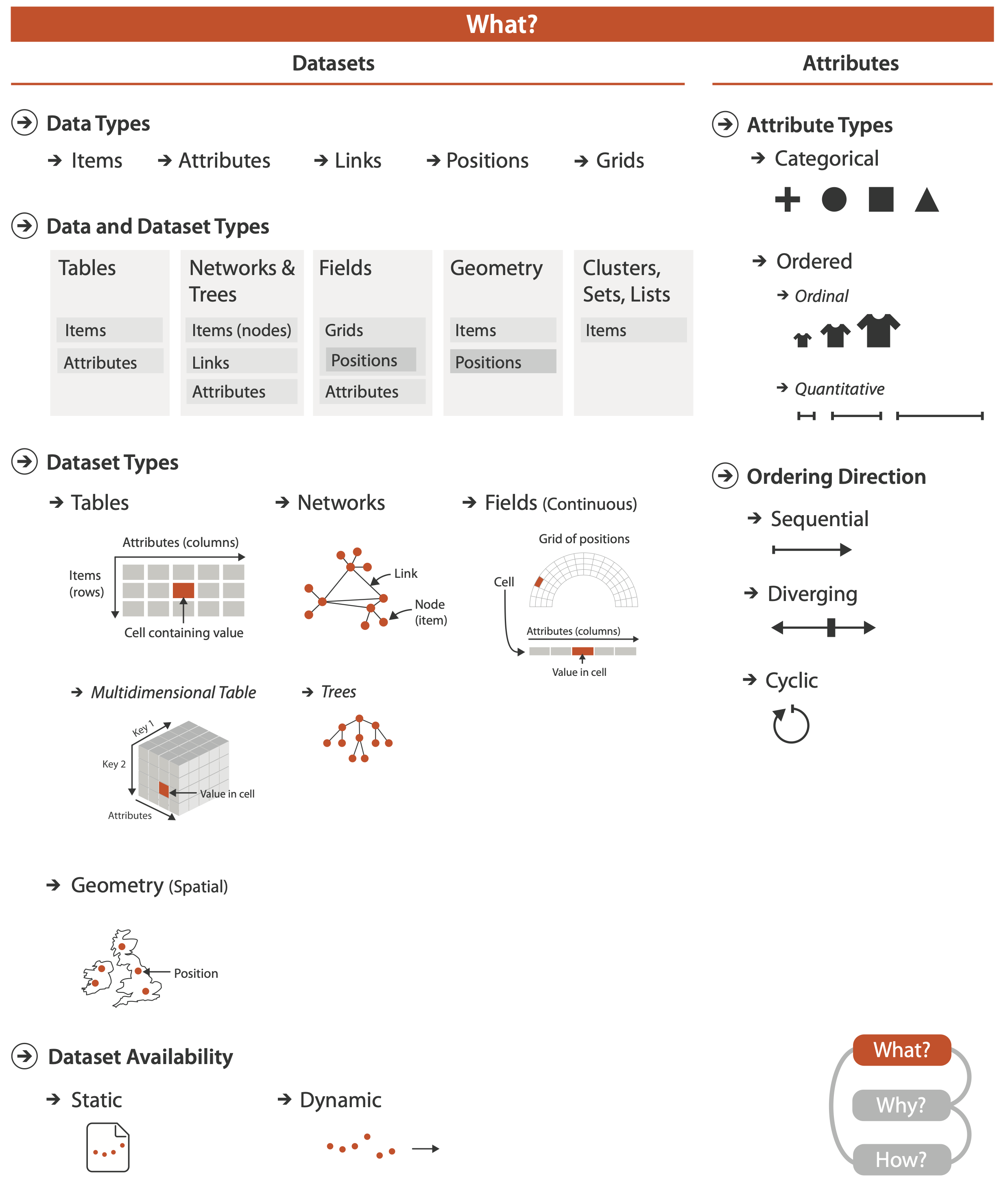 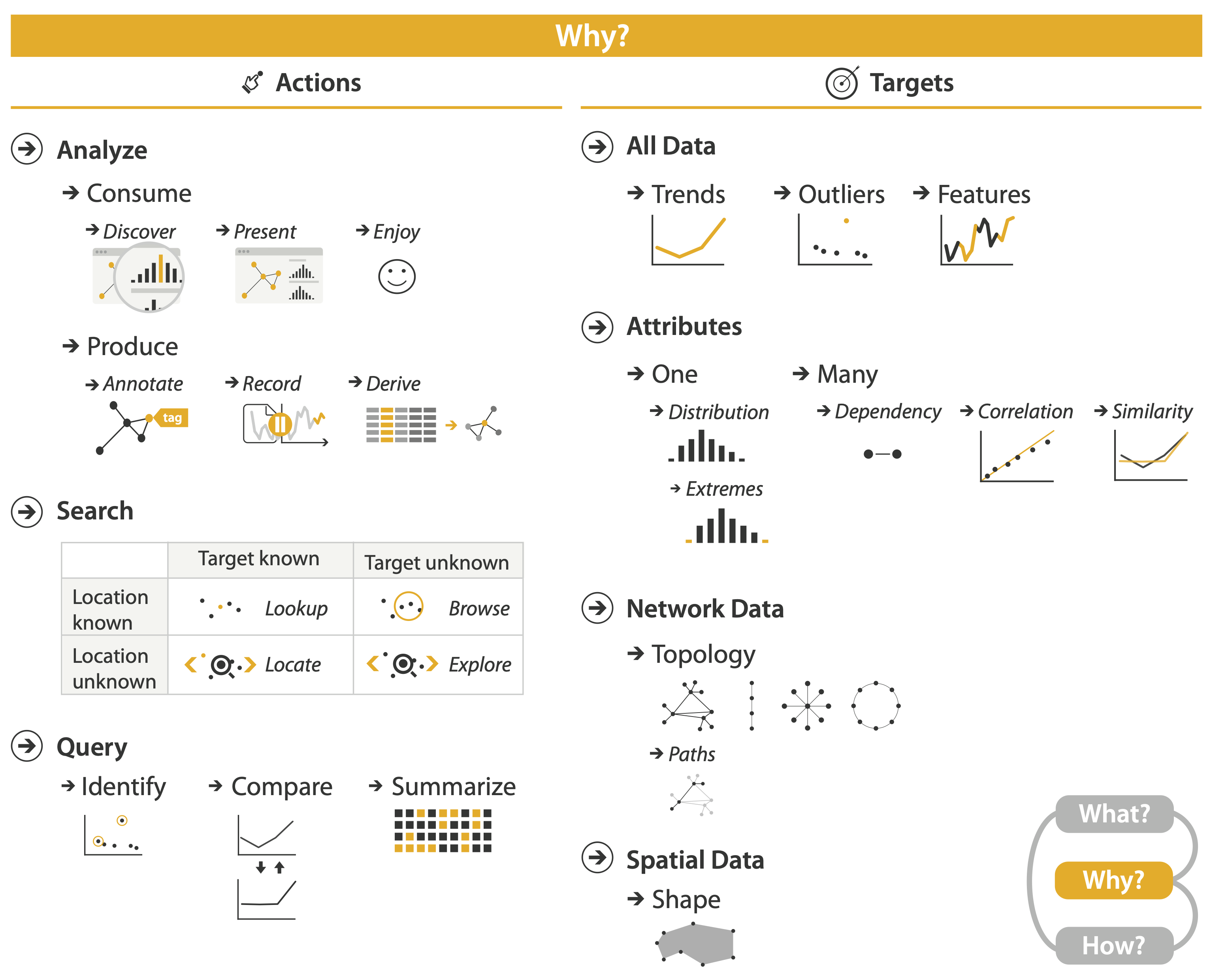 domain
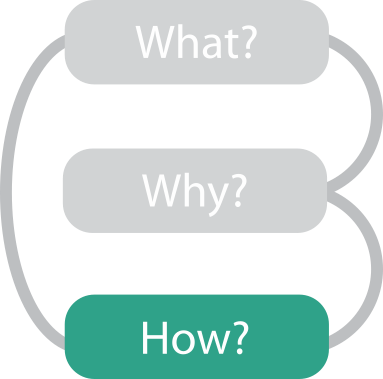 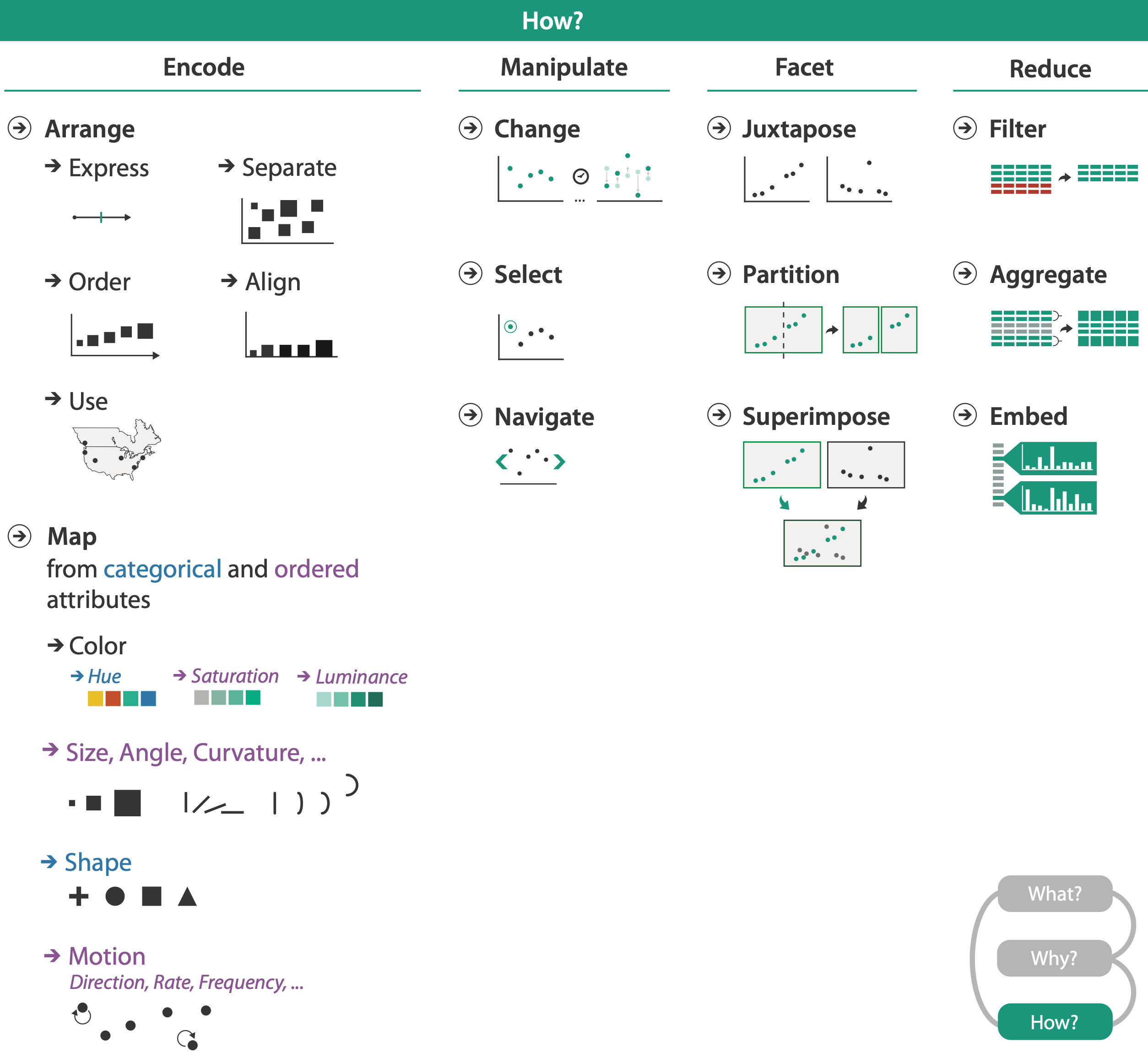 abstraction
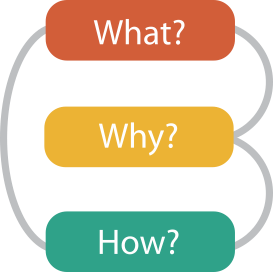 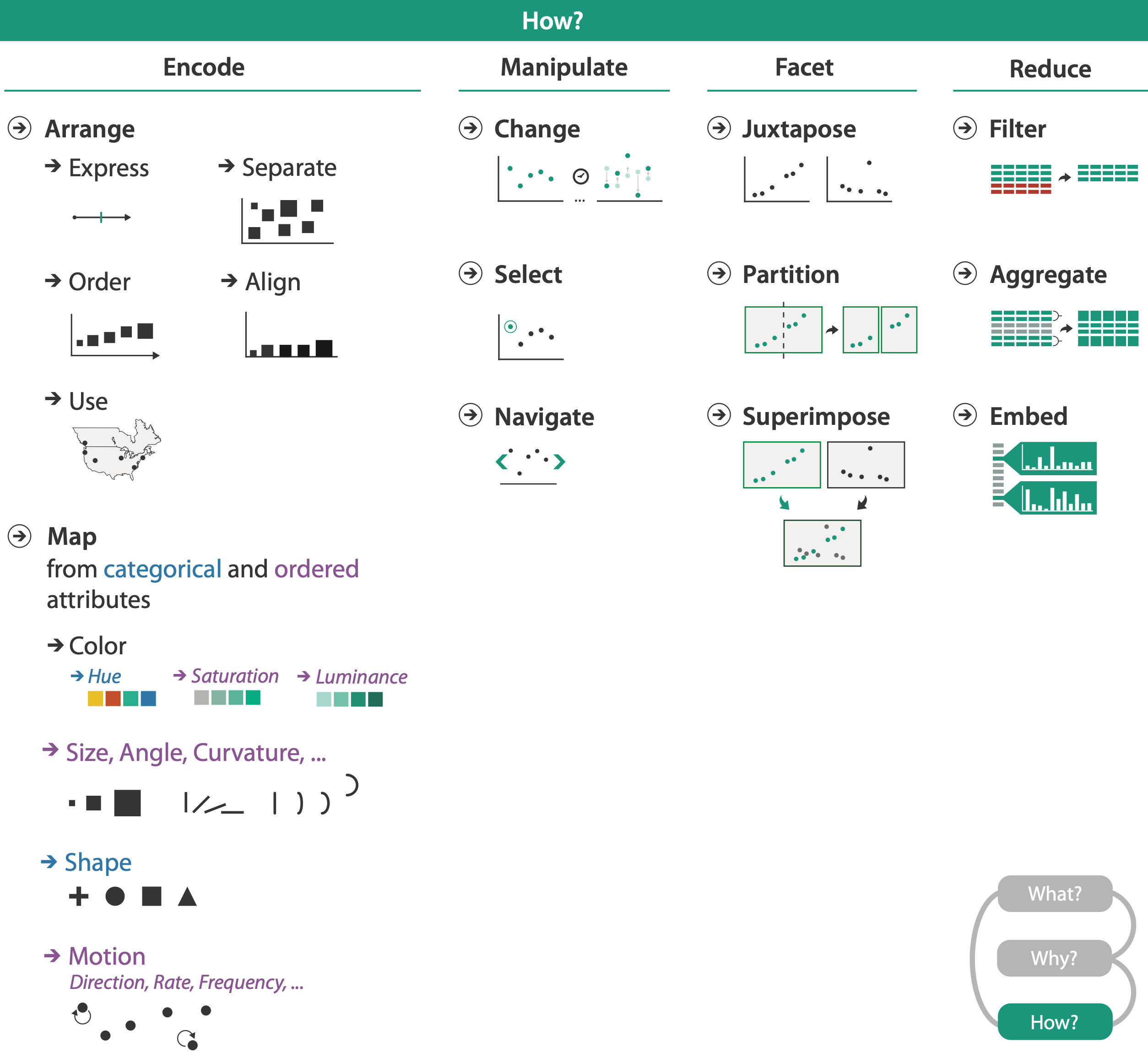 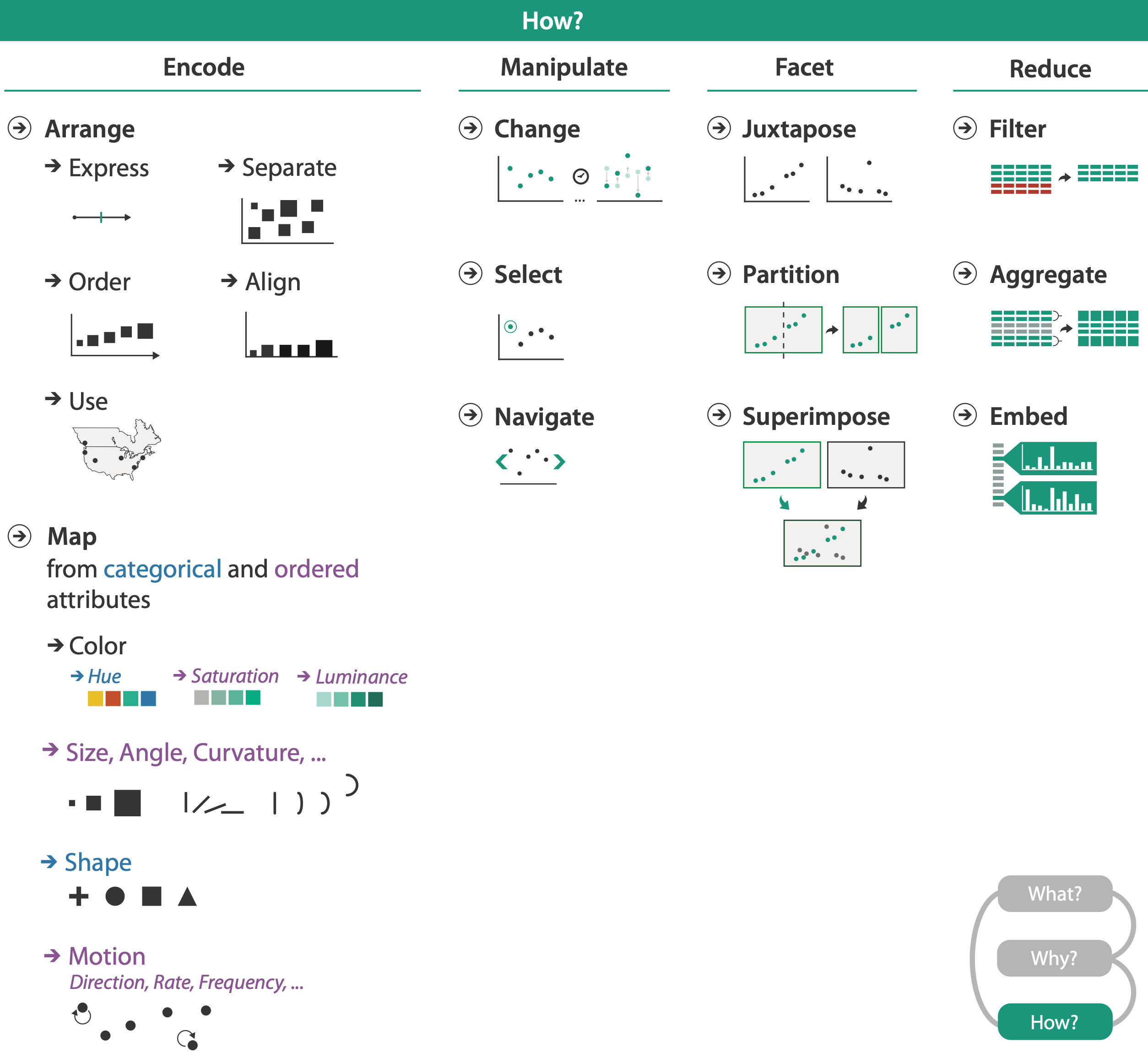 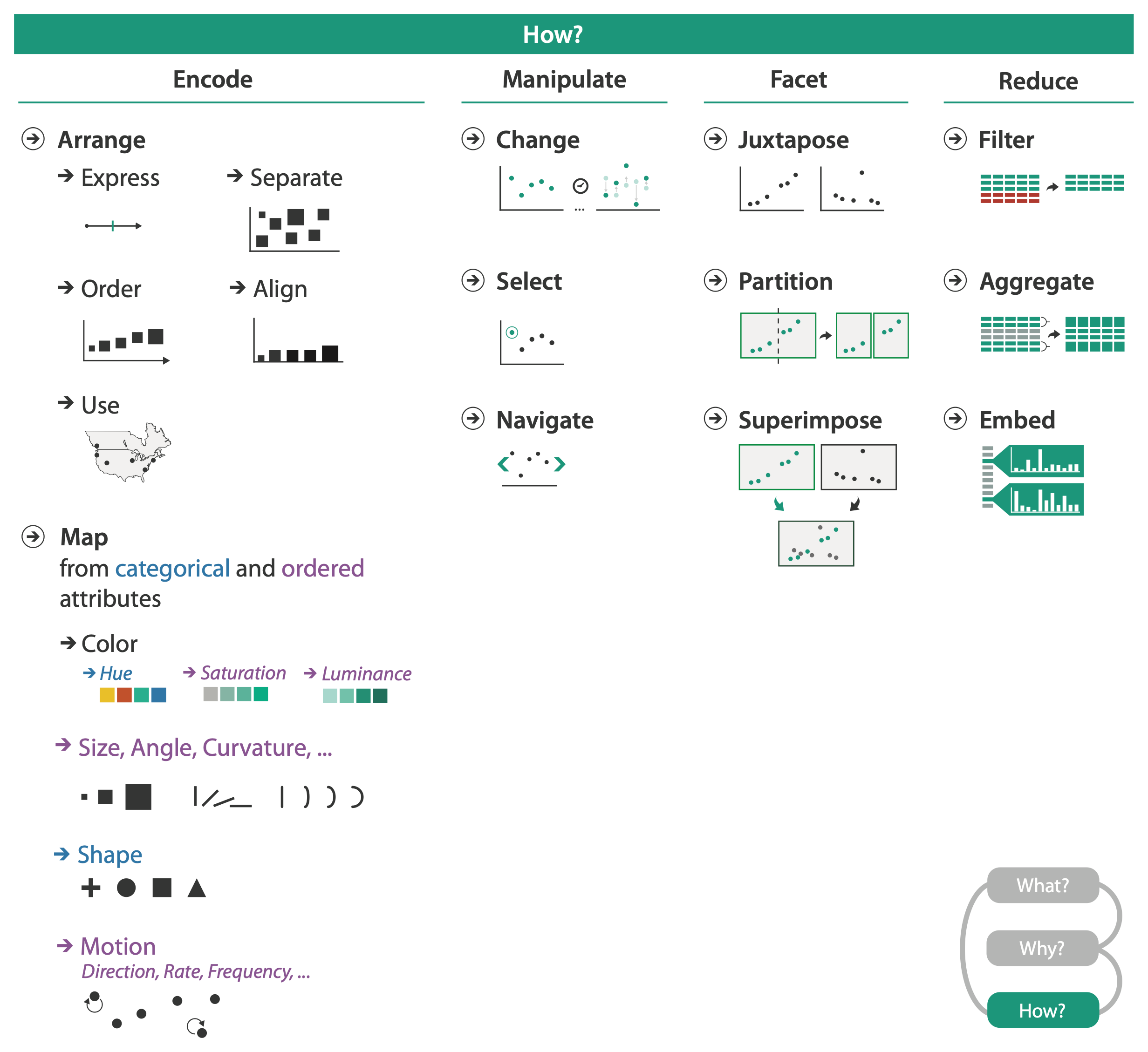 idiom
algorithm
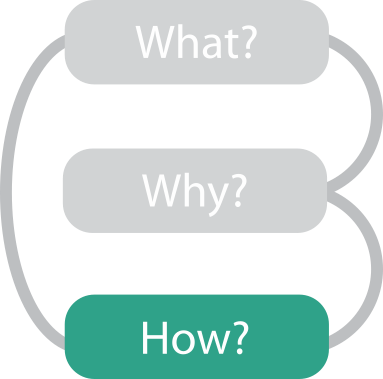 More information
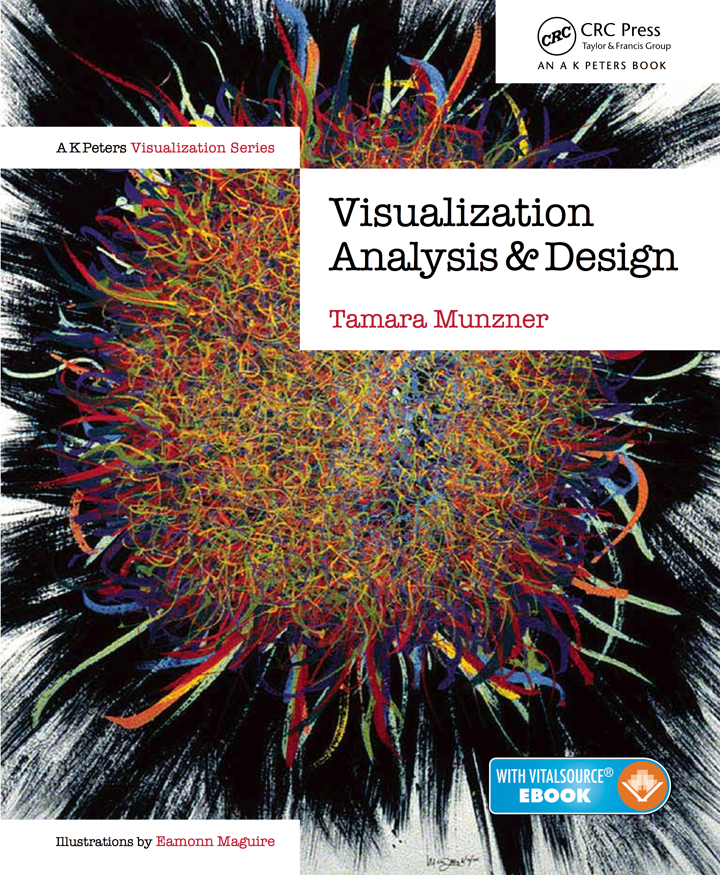 book http://www.cs.ubc.ca/~tmm/vadbook
20% promo code for book+ebook combo: HVN17
http://www.crcpress.com/product/isbn/9781466508910
illustration acknowledgement: Eamonn Maguire
full courses, papers, videos, software, talkshttp://www.cs.ubc.ca/group/infovis http://www.cs.ubc.ca/~tmm
Visualization Analysis and Design. Munzner.
CRC Press,  AK Peters Visualization Series, 2014.
@tamaramunzner